Oceňování nemovitostí Mendelova universita
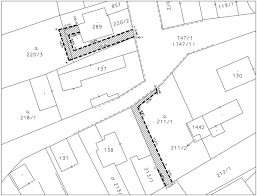 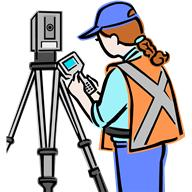 MU- znalci,odhadci – duben, 2023

Ing Vitulová Naděžda
Lesní pozemky, pozemky se způsobem využití a ochrany LPF
Zvláštní pozornost i ze strany katastrálních úřadů je věnována pozemkům s druhem pozemku – lesní pozemek,
Způsob využití – dle přílohy č. 2 katV, způsob ochrany – pozemek k plnění funkcí lesa
Příloha č.2 katV
les jiný než hospodářský- Pozemek zařazený do kategorie lesy ochranné a lesy zvláštního určení podle § 7 a 8 zákona č. 289/1995 Sb.
lesní pozemek, na kterém je budova- Lesní pozemek, na kterém je budova, ale pozemek není odňat plnění funkcí lesa
Na lesním pozemku mohou být evidovány - skleník, pařeniště, školka- ovocných, lesních nebo okrasných stromů, viničná školka nebo školka pro chmelovou sáď, plantáž dřevin, ostatní komunikace- Pozemek, na kterém je místní nebo účelová komunikace (včetně zpevněné lesní komunikace) a její součásti (§ 6 a 7 zákona č. 13/1997 Sb.), sportoviště a rekreační plocha,

Příloha č.7 katV
Význam některých kódů způsobu ochrany nemovitosti -
Pozemek určený k plnění funkcí lesa (§ 3 zákona č. 289/1995 Sb.). 
Pozemek dočasně odňatý plnění funkcí lesa (§ 15 odst. 1 zákona č. 289/1995 Sb.).- doplňuje se do KN od 1.4.2017 po novele katV
[Speaker Notes: Vy se připravujete na problematiku lesů, proto připomenu chování katastrálních úřadů]
Lesní pozemek,ostatní komunikace
Lesní pozemek, ostatní komunikace
Lesní pozemky, pozemky se způsobem ochrany LPF
Ostatní polocha,ost.komunikace+pozemek určený k plnění funkcí lesa
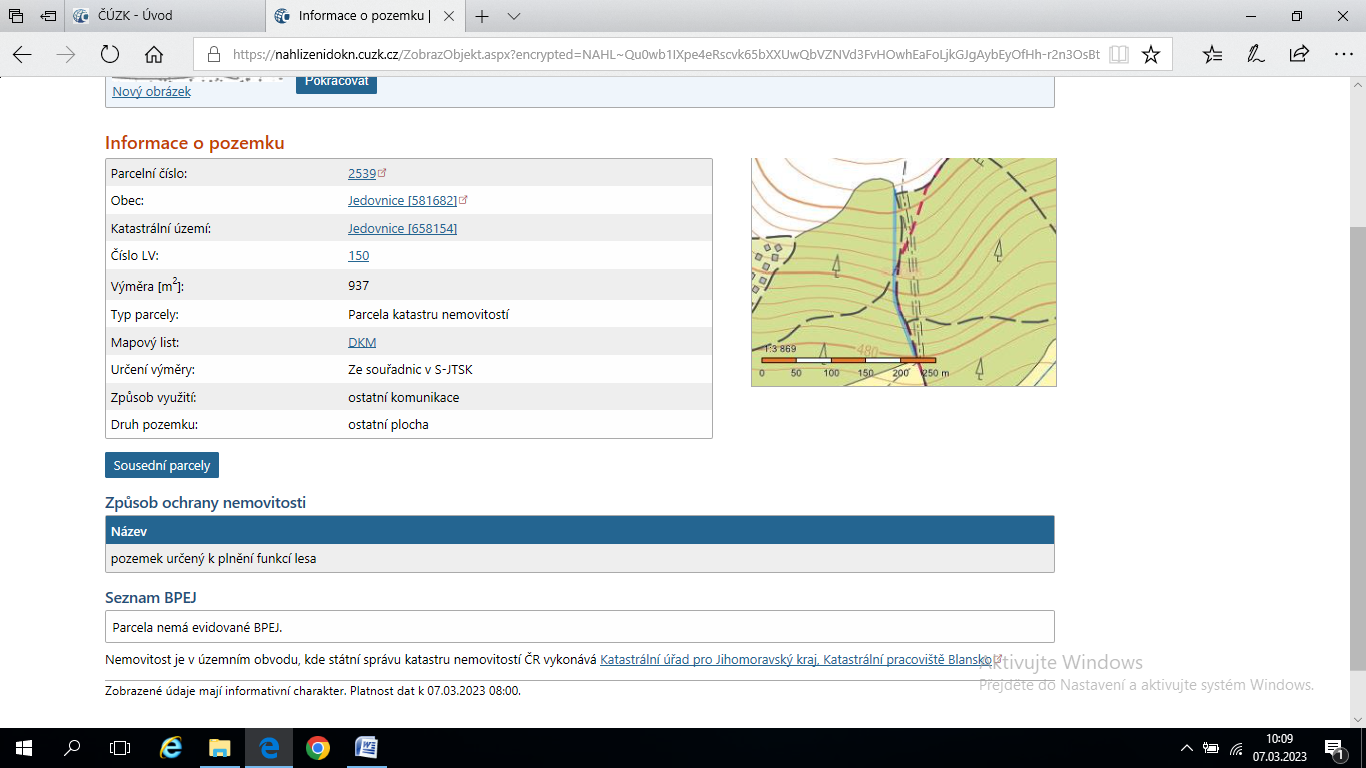 Lesní pozemky, pozemky se způsobem využití a ochrany LPF
Zvláštní pozornost i ze strany katastrálních úřadů je věnována:
Dělení lesních pozemků
Zápis dočasného odnětí k pozemkům k plnění funkcí lesa
Zřizování věcných břemen na pozemcích určených k plnění funkcí lesa
Studny – stavby neevidované v katastru
Přístupnost x nepřístupnost k lesním pozemkům ve vlastnictví různých vlastníků
Stavby hlavní na lesním pozemku a s nimi spojované vedlejší stavby, drobné stavby
Stavby hlavní povolené do roku 1978
Přístavby ke stavbám zasahující na lesní pozemek
/řešeno při revizích katastru, obnově katastrálního operátu, pro určení výše nájmu…/
Lesní pozemky, pozemky se způsobem využití a ochrany LPF
Role znalců při oceňování nemovitostí:
Je mi známo, že znalci ,  odhadci určitě postupují podle  Zákona č. 151/1997 Sb.,Zákona o oceňování majetku a o změně některých zákonů (zákon o oceňování majetku)-§ 9
 (5) Pro účely oceňování se pozemek posuzuje podle stavu uvedeného v katastru nemovitostí.5) Při nesouladu mezi stavem uvedeným v katastru nemovitostí a skutečným stavem se vychází při oceňování ze skutečného stavu.
Lesní pozemky, pozemky se způsobem využití a ochrany LPF
Postup podle vyhlášky č. 441/2013 Sb. (oceňovací vyhláška)
 § 7
 Lesní pozemek a nelesní pozemek s lesním porostem
 (1) Cena lesního pozemku a nelesního pozemku s lesním porostem (dále jen „lesní pozemek“) se určí jako součin jeho výměry a základní ceny upravené v Kč za m2, pokud u tohoto pozemku není
  a) územním plánem předpokládáno jeho jiné využití, kromě lesního pozemku, který je alespoň částečně součástí vymezené plochy koridoru veřejné dopravní nebo technické infrastruktury, nebo
  b) regulačním plánem, který nahrazuje územní rozhodnutí, územním rozhodnutím, územním souhlasem, společným povolením, kterým se stavba umisťuje a povoluje, nebo veřejnoprávní smlouvou nahrazující územní rozhodnutí předpokládáno jeho jiné využití.
  (2) Základní cena lesního pozemku se určí podle ceny plošně převládajících souborů lesních typů v porostní skupině. Cena lesního pozemku je součtem cen jeho částí v jednotlivých porostních skupinách, které jsou na něm vymezeny. Ceny v Kč za m2 pro jednotlivé soubory lesních typů jsou uvedeny v příloze č. 6 k této vyhlášce.
  (3) Základní cena podle odstavce 2 se upraví srážkami se zdůvodněním podle přílohy č. 7 k této vyhlášce.
  (4) Je-li na pozemku více porostních skupin s různými plošně převládajícími soubory lesních typů, ocení se části pozemku se stejnou základní cenou samostatně a cena pozemku je součtem cen jeho dílčích částí.
  (5) Cena určená podle odstavce 3 činí nejméně 1 Kč za m2.
[Speaker Notes: Dopad na oceňování má nejen výměra pozemku dle katastru nemovitostí a dále lesní porosty, což je údaj mimo KN]
Lesní pozemky, pozemky se způsobem využití a ochrany LPF
Role znalců při oceňování nemovitostí a práce s výměrami:

Je vhodné ale připomenout dle předpisů platných pro správu katastru platí:
 Dle § 51 KatZ- 
  Závaznost údajů katastru
  Údaje katastru, a to parcelní číslo, geometrické určení nemovitosti, název a geometrické určení katastrálního území, jsou závazné pro právní jednání týkající se nemovitostí vedených v katastru  = výměra není závazný údaj !
 Podle §2 písm.g) KatZ podle zákona se rozumí-
 - výměrou parcely vyjádření plošného obsahu průmětu pozemku do zobrazovací roviny v plošných metrických jednotkách; velikost výměry vyplývá z geometrického určení pozemku a zaokrouhluje se na celé čtvereční metry; výměra parcely je evidována s přesností danou metodami, kterými byla zjištěna, přičemž jejím zpřesněním nejsou dotčena práva k pozemku,
Lesní pozemky, pozemky se způsobem využití a ochrany LPF
Role znalců při oceňování nemovitostí a práce s výměrami:

 Z praxe je známo, že výměra  evidovaná  v katastru nemovitostí slouží:
 - k určení kupní ceny
 - sledují banky při zřizování zástavního práva
 - k určení ceny při zřizování věcného břemene k části pozemku
 - k oceňování 
 - uvádí se do daňového přiznání finančnímu úřadu…

 Výměra není z pohledu katastru nemovitostí závazný údaj, ale z pohledu jiných předpisů je velmi významným údajem.
  Výměra souvisí s hranicemi pozemků zobrazených v katastrální mapě a pro výpočet možné odchylky platí vzorce uvedené v příloze katastrální vyhlášky. Není zde na místě otázka, jak se může změnit i ocenění takového pozemku? Není vhodné vlastníky na tuto skutečnost upozornit? Může se jednat o odchylky v ocenění významné jak z pohledu vlastníka, který právo pozbývá či toho, kdo právo nabývá? Nenabývá méně? Nenabývá více?
Lesní pozemky, pozemky se způsobem využití a ochrany LPF
S pozemky pracuje široká veřejnost, což vyplývá z účelu, pro který veřejný seznam slouží.
 Jsou to- orgány ochrany ZPF, LPF, památkáři…
            - finanční úřady
            - stavební úřady
            - soudní znalci, odhadci při oceňování, zeměměřiči při vytyčování hranic a vyhotovování geometrických plánů, realitní makléři
            - vlastníci,nájemci, pachtýři..
 Většinou se s pozemky pracuje dle skutečnosti, tzn. tak, jak se nachází v terénu, pokud je nutné spojit vlastnická a jiná práva s pozemky, proto jsou nutné spolehlivé všechny údaje evidované v katastru nemovitostí.
Lesní pozemky, pozemky se způsobem využití a ochrany LPF
Role znalců při oceňování nemovitostí-  rovněž poučit či doporučit  možnosti řešení zjištěných nesouladů:
  Katastr nemovitostí je souborem údajů o vybraných nemovitostech dle zákona č. 256/2013 Sb., katastrální zákon a veřejnost, zejména odborná veřejnost, která z údajů katastru při své činnosti velmi často vychází, by měla být se zásadami obeznámena a následně při oceňování nemovitostí a zejména při jednání s vlastníky nemovitostí, by měla poukázat na případné nesoulady mezi údaji o nemovitostech evidovaných v katastru nemovitostí proti skutečnosti
Lesní pozemky, pozemky se způsobem využití a ochrany LPF
Co je nutné respektovat: myšlenka dle NOZ

Materiální publicita aneb co je psáno, to je dáno
 Proč klademe takový důraz na zapsaný stav věci a proč je možné spoléhat na zápis ve zmiňovaných veřejných rejstřících? Odpovědí je v § 984 odst. 1 občanského zákoníku, který zakotvuje princip tzv. materiální publicity. Obecně materiální publicita znamená možnost důvěřovat údajům zapsaným ve veřejném rejstříku. Není až tak mimořádnou situací, že je do veřejného rejstříku zapsán stav, který je se skutečným stavem v rozporu, z čehož plyne nutnost řešit, který z nich lze považovat za správný. 
Platí pro práva ,ale i technické údaje- co se eviduje k nemovitostem
Katastr nemovitostí je prohlášen veřejným seznamem
Lesní pozemky, pozemky se způsobem využití a ochrany LPF
Role znalců při oceňování nemovitostí:
Pro oceňování vychází z informací z katastru nemovitostí
 - výpis LV
 - snímek z katastrální mapy
 Co lze využít? 
Cenové údaje
Kopie listin ze sbírky úřadu
„nahlížení do katastru“ – aplikace na www.cuzk.cz

Následně údaje katastru může porovnat se stavem ve skutečnosti
Je vhodné, abychom připomněli i historii, jak se údaje katastru postupně zaváděly, měnily, důraz je nutné spojit s hranicemi pozemků
Obsah-
1/ Základní informace o katastru nemovitostí a dřívějších evidencí
 a/ Stabilní katastr a pozemkové knihy
 b/ Pozemkový katastr
 c/ Evidence nemovitostí-EN
 d/ Katastr nemovitostí – KN od 1.1.1993- už můžeme mluvit o 2 etapách
2/ Základní informace o předpisech
3/ Činnosti katastrálních úřadů 
4/Údaje o nemovitostech evidovaných v katastru nemovitostí v souladu s příslušnými ustanoveními  katastrální vyhlášky,geometrické plány
5/ vytyčení hranic
6/Hranice dle NOZ , stavby, judikáty
Obsah- pokračování
7/ Zápisy do katastru nemovitostí - jiné údaje
 8/ Obnova, revize
 9/ Oprava chyby v katastru nemovitostí
10/ Vklady práv do katastru nemovitostí- vybraná práva
11/ Přehled činností ,při kterých je nutná spolupráce katastrálních úřadů a jiných úřadů
12/ Zápisy poznámek do katastru nemovitostí
13/ Poskytování informací z katastru nemovitostí, dálkový přístup
14/ Závěr
/ můžete doplnit ze svých poznatků či zkušeností?/
1/ Základní informace o katastru nemovitostí
Historie- základní informace na www.cuzk.cz- Stručná historie pozemkových evidencí /Zemské desky a urbáře, Rustikální katastr,
Tereziánský katastr, Josefský katastr, Tereziánsko-josefský katastr/


a/ Stabilní katastr a pozemkové knihy
b/ Pozemkový katastr
c/ Evidence nemovitostí-EN od 1.4.1964
d/ Katastr nemovitostí – KN od 1.1.1993
e/ Katastr nemovitostí – KN od 1.1.2014

  Každý, kdo pracuje s údaji katastru, zejména při porovnání stavu v terénu proti evidovanému v katastru nemovitostí by měl vědět, že katastr nemovitostí zásadně odráží tzv. knihovní stav, skutečný průběh hranice může být v důsledku mimoknihovních změn nebo zaknihování neplatných jednání odlišný, když do katastru nemovitostí je přenesen i stav z evidence nemovitostí.
Stabilní katastr a pozemkové knihy
Stabilní katastr - pořízen byl v první polovině 19. století za účelem získání dostatečně přesného měřického podkladu pro stanovování pozemkové daně. Měl to být trvalý registr, a proto byl nazván „stabilní“. Z měřického operátu stabilního katastru byly odvozeny pozdější katastrální mapy v českých zemích.  
Císařským patentem z 1.6.1811 č.946 byl vyhlášen Všeobecný zákoník občanský s hlavními zásadami
    - stavba je součástí pozemku
    - k převodu vlastnictví nemovitých věcí je třeba zápis do pozemkových knih=vklad/intabulace/
Pozn.- zákoník platil do konce  r. 1950.
Dne 23.12.1817 byl vydán císařský patent o dani pozemkové a byl založen základ budoucího katastru.Základem byl přesný soupis a geodetické vyměření veškeré půdy tzv. stabilní katastr- období Františka I./vnuk Marie Terezie/
Pokračování-
Pro nové mapové dílo byly zvoleny systémy pravoúhlých souřadnic s počátky v trigonometrických bodech-
  - pro Čechy Gusterberg
  - pro Moravu- Svatý Štěpán
Mapy vznikaly v měřítku 1: 2 880.
Hranice pozemků byly v přírodě za účasti jejich držitelů řádně vyšetřeny a označeny.
Všechny zaměřené pozemky byly zobrazeny a očíslovány jako parcely.
Výměra jednotlivých parcel byla určena ze zobrazené plochy v mapě- takové mapy platily do dnešní doby,v současné době již došlo k obnově katastrálního operátu.
Pokračování-
Pozemková kniha se skládala- z hlavní knihy a ta pak z knihovních vložek
                                             - ze sbírky listin
                                             - z mapy pozemkových knih/neměla konstitutivní význam pro skutečnou výměru nebo rozsah a polohu parcel/
Knihovní vložka se skládala: - z listu A-skutkové podstaty,kde byly uvedeny nemovitosti s podrobnějším popisem-knihovní těleso
                                           - z listu vlastnictví  B,kde byly prováděny zápisy vlastnického práva s uvedením podílů, změn a omezení týkající se vlastníka, rovněž omezení v nakládání s knihovním tělesem
                                            - z listu závad C, kde se zapisovala všechna věcná práva a břemena na nemovitostech/např. i právo ke stavbě/
Pokračování-
Pozemkové knihy byly uloženy u okresních soudů
 Zemské desky byly uloženy u krajského soudu/zemský/
Do pozemkové knihy byly zápisy prováděny dle usnesení knihovního soudu.
Do pozemkové knihy se zapisovala i zástavní práva, břemena,poznámky spojené s exekucemi,žalobními návrhy.. a rovněž se prováděly výmazy
Pozemkové knihy-veřejné,každý mohl do nich nahlédnout v přítomnosti knihovního úředníka a mohl si učinit opisy nebo výpisy a nemusel prokazovat právní zájem
Platila materiální publicita-práva a poměry zapsané v pozemkové knize se pokládaly za veřejně vyhlášené a nikoho neomlouvalo,že mu zápisy nebyly známy.
[Speaker Notes: Pozor, i dnes se využívají těchto informací související s čištěním katastru nemovitostí]
Pokračování-
Doplnění- pokud měla být dělena parcela nebo měla být hranice měněna-musel být připojen k návrhu plán/situační nákres/.
Plán měl vyhotovovat        - katastrální zeměměřický úředník nebo
                                        - úředně oprávněný civilní geometr nebo
                                        - zeměměřický oprávněný inženýr nebo
                                        - některý státní úřad
Literatura: Sbírka příkladů knihovních žádostí a usnesení-sedmé doplněné vydání- JUDr Jos.V.Bohuslav a Antonín Hartmann
Ukázka části knihovní vložky
Ukázka mapy stabilního katastru
[Speaker Notes: Ještě dnes naši znalci z oboru zeměměřictví využívají i těchto dřívějších map, které jsou poskytovány na ZU]
Ukázka-zemské desky
Pozemkový katastr
Dne 16.12.1927 byl vydán zákon č. 177 Sb. z.a n  o pozemkovém katastru a jeho vedení / katastrální zákon/

Cílem bylo   - zkvalitnění předchozího katastru daně pozemkové
                   - získávání nejen řádného přehledu pro vyměřování veřejných daní a dávek,ale poskytovat i další údaje o nemovitostech
                  - podklady katastru se staly nepostradatelnou součástí všech právních jednání o nemovitostech

Účel  - pro daňové účely
          - pro účely všeobecně hospodářské a tím i technické

Podstatné části pozemkového katastru- měřický operát/ mapy/
                                                          - písemný operát, tj. písemná sestavení výsledků šetření, sbírka listin, úhrnné výkazy –celkové údaje pozemkového katastru pro katastrální území
Pokračování-
U parcel bylo uváděno- držitel
                                   - výměra
                                   - vzdělávání/ kultura/
                                   - jakostní třída /1.-9. stupeň/
                                     - katastrální výtěžek
Zápisy v pozemkových knihách měly konstitutivní povahu-zajišťovaly knihovní soudy
Zápisy u parcel, zákresy do map prováděly katastrální měřické úřady
Platnost katastrálního zákona z r. 1927 až do r. 1971/ zrušení zákonem č. 46/1971 Sb. o geodézii a kartografii
Pokračování-
Údržba pozemkového katastru:
odděleně- právní stránka
                - technická stránka/ byly předávány katastrálnímu měřickému úřadu listiny k provedení změn do pozemkových map a v parcelním protokolu/
Pokračování-
Pozemkový katastr byl považován za přesný, spolehlivý/ zejména do r. 1938/.
   Po roce 1945 byla údržba nedostatečná, katastr byl dotčen poválečnými konfiskacemi a přídělovým řízením.

    Zákonem č. 141/1950 Sb.obč.zák./účinnost od 1.1.1951/- byl zrušen konstitutivní zápis do pozemkových knih a vlastnické právo vznikalo, měnilo se nebo zanikalo nadále pouhou smlouvou
    Vlastníci nemovitostí mohli přímo sami navrhovat zápis  v pozemkové knize  změny právního vztahu.
   V pozemkovém katastru se postupně obtížně zjišťovaly údaje o vlastnících nemovitostí, nezbytné pro právní úkony s nemovitostmi.
   Nový právní  stav byl v nesouladu se stavem katastru a pozemkových knih
Pokračování-
Probíhala přídělová řízení často spolu se scelovacím řízením a vlastnické právo na přídělce přecházelo dnem převzetí držby.
Místo map byly grafické přídělové plány vyhotovované na podkladě zmenšenin map/ nebylo v ČR jednotné/.
Vzniklý stav ještě dnes napravují pozemkové úřady- z.č. 284/1991 Sb., z.č. 503/2012 Sb.- např.ve Znojmě,Břeclavi
Evidence nemovitostí-EN
S novým obč.z. č. 40/1964 Sb. začal platit zákon č. 22/1964 Sb. o evidenci nemovitostí s účinností od 1.4.1964
  / prováděcí vyhláška č. 23/1964 Sb. /
 - nebyl obnoven intabulační princip/vkladový princip/
 - nebyla obnovena úplná evidence soukromých práv k nemovitostem
 - k účinnosti smluv o převodu vlastnictví k nemovitostem byla třeba registrace státním notářstvím/ mimo převodů do socialistického vlastnictví/.
Cíl EN- evidovat údaje o nemovitostech nutné pro plánování a řízení hospodářství, zejména zemědělské výroby,pro ochranu socialistického i osobního vlastnictví občanů,pro řádnou správu národního majetku../
Zmocnění- evidenci nemovitostí zakládaly, vedly  a udržovaly v souladu se skutečným stavem orgány geodézie.
Pokračování-
Údaje EN byly závazné jen  -  pro plánování a řízení zemědělské výroby
                                          - pro výkaznictví a statistiku o zemědělském půdním fondu
                                          - pro přehledy nemovitostí vedené socialistickými organizacemi
 
    Právní vztahy se do EN zapisovaly - dle došlých listin /1.etapa/
                                                       - od r. 1967 dle komplexního zakládání evidence nemovitostí /KZEN/- 2.etapa
    KZEN- prováděno do konce r. 1987-
                - byly zjišťovány a zapisovány aktuelní právní vztahy k nemovitostem
                - byly využívány zápisy v pozemkových knihách
                - bylo prováděno šetření v součinnosti s vlastníky a jinými oprávněnými
Vybrané informace z předpisů :	

 Význam vyhlášky č. 23/1964 Sb.
§ 6 – zápisy právních vztahů o nemovitostech, zápis staveb, označení nemovitostí v listině, k části nemovitosti geometrický plán připojený k listině jako její neoddělitelná součást 
§ 8 – závazné údaje evidence nemovitostí, parcelní čísla nemovitostí, výměra a druhy pozemků, výměra zemědělských závodů (sektorů)…

Střediska geodézie podle předkládaných listin kontrolovala jen závazné údaje a zda listiny byly – registrované státním notářstvím-                  - RI-pro kupní,darovací smlouvy
                                                                                                  - RII pro zřízení osobního užívání
                                                                                                   - RIII pro omezení,státní příspěvky
                                                                                                   - RIV pro převody bytů
                                                                                                   - RV pro zřízení věcného břemene
Pokračování-
Podle vyhlášky č. 23/1964 Sb. nebyly do map zakreslovány zemědělské a lesní pozemky ve vlastnictví občanů, pokud byly užívány socialistickou organizací nebo v náhradním užívání.
 Soulad EN se skutečným stavem byl zajišťován ohlašovací povinností všech uživatelů nemovitostí vůči příslušnému národnímu výboru/ do 15 dnů od vzniku změny/.
     Následně  národní výbory měly ohlašovací povinnost vůči orgánům geodézie/ do 15 dnů od ohlášení uživatelem/
     Listiny o nemovitostech měly být předkládány orgánům geodézie do 60 dnů od právní moci nebo ode dne jejich vzniku.
Pokračování-
EN obsahovala         - operát měřický/ mapa pozemková, pracovní a evidenční
                               - operát písemný / výkaz změn, soupis parcel, evidenční listy, listy vlastnictví, seznam domů/
                               - sbírku listin
                               - sumarizační výkazy
    Pozemkové mapy – vznikaly skreslením ostrovních map bývalého pozemkového katastru, kde nebyly doplňovány hranice parcel sloučené do půdních celků.
    Postupně byly vyhotovovány nové pozemkové mapy –
        - 1961- 1981- THM  - technickohospodářské mapování
        - 1981- 1992- ZMVM- základní mapa velkého měřítka
/ dnes využíváno pro tvorbu digitální katastrální mapy/
Pokračování-
Údržba v evidenci nemovitostí:
Zápisy změn / výkazy změn/
Zákresy do pozemkových map i map bývalého pozemkového katastru
Zakládání listů vlastnictví
Geometrické plány
Vše, prováděla střediska Geodézie.
Do tohoto operátu je možné nahlédnout.
Sbírka listin v současnosti není veřejná- není přístupná k nahlížení.
Katastr nemovitostí – KN od 1.1.1993
„Katastrální právo „ není žádným samostatným právním odvětvím.
      Řeší - soukromé právo/ občanské právo/
             - veřejné právo / správní /
             - předmětem jsou společenské vztahy týkající se KN
    Právní úprava katastru má velmi úzkou návaznost na řadu právních předpisů týkajících se nemovitostí a právních vztahů k nim-   
               - občanský zákoník
               - občanský soudní řád                  - vyvlastňovací zákon
               - exekuční řád                             - zákon o ochraně ZPF
               - insolvenční zákon                      - zákon o lesích
               - zákon o veřejných dražbách       - zákon o vodách atd.
               - stavební zákon                           - a další
Je tedy nutné úpravu katastru chápat pouze v souvislosti s těmito předpisy.
Pokračování-
Od 1.1.1993 vznikl požadavek-  aby evidence byla funkční
                                            -  důvěryhodná
                                            -  aby zápisy byly prováděny odborně způsobilými osobami
                                           - samozřejmě musela být ponechána možnost v případech sporu o správnost provedeného zápisu, aby rozhodoval nezávislý orgán /např. soud/
   Z definice katastru nemovitostí vyplývá, že se jedná o veřejný seznam sloužící: 
                                    - k ochraně práv k nemovitostem
                                    - pro účely daní, poplatků a jiných obdobných peněžních plnění
                                    - k ochraně životního prostředí
Pokračování-
- k ochraně nerostného bohatství
                   - k ochraně zájmů státní památkové péče
                   - pro rozvoj území
                   - pro oceňování nemovitostí
                   - pro účely vědecké
                   - pro účely hospodářské
                   - pro účely statistické
                   - současně je podkladem pro tvorbu dalších informačních systémů, které slouží ke stejným účelům
  /např. RUIAN/
Pokračování-
Od 1.1.1993 nabyla účinnosti zcela nová právní úprava:
      - zákon č. 264/1992 Sb. – zrušena činnost státních notářství
      - zákon č. 265/1992 Sb. o zápisech vlastnických a jiných věcných práv k nemovitostem
 Snaha o návrat k principům pozemkových knih:
     - zásada priority/ pořadí zápisů se řídí dobou předloženého návrhu na zápis do katastru nemovitostí/
    - zásada dispoziční / řízení o povolení vkladu práva se zahajuje výhradně na návrh účastníků smlouvy/
    - zásady konstitutivní / práva k nemovitostem vznikají, mění se nebo zanikají dnem vkladu nebo výmazu práva na základě rozhodnutí katastrálního úřadu/
Pokračování-
- zásada legality / zápisy lze provést až po přezkoumání úplnosti a náležitostí předkládaných listin/
     - zásada formální publicity / veřejnost katastru /
     - zásada veřejné víry / důvěry ve správnost zápisu v katastru nemovitostí provedených po 1.1.1993 /

Vklad práv nahradil registraci státních notářství.
 Zásada intabulačního principu byla obnovena pouze částečně, jen při nabývání věcných práv na podkladě smlouvy.
Uvedené zásady do 1.1.2014 nebyly soudy vždy uznávány.
Hlavním důvodem byla nejednost při zápisu práv- vklad nebo jen záznam
Pokračování-
Katastrální operát tvořil: dle zákona 344/1992 Sb.
    -  SGI- soubor geodetických informací / katastrální mapy/
    -  SPI- soubor popisných informací – údaje o katastrálním území
                                                                    - údaje o parcelách
                                                                    - údaje o stavbách
                                                                    - údaje o vlastnících a jiných oprávněných a o právních vztazích
                                                                     - souhrnné přehledy o půdním fondu                       
                                                                     - dokumentace výsledků šetření a měření
                                                                     - sbírka listin

Zákony č. 265/1992 a č.344/1992  Sb. doplňovala vyhláška ,poslední pod č. 26/2007 Sb.
Pokračování-
Od 1.1.1993 byla založena zjednodušená evidence / ZE/ pozemků dříve užívané socialistickými organizacemi :
     - nebyly zobrazeny v katastrální mapě !
     - byly evidovány jen označením parcelního čísla podle dřívější pozemkové evidence
     - byly uvedeny původní výměry nebo zbytkové výměry
     - údaj o vlastníku
    - nebyl evidován druh pozemku ani způsob využití
Správa katastru byla postupně od roku 1993 vedena počítačovými prostředky/ dříve pouze ručně/.
Pokračování-
Postup při převodu údajů katastru do elektronické podoby:
        - v létech 1994 – 1998 probíhala digitalizace SPI
        - v létech 1997 – 1998 byl do KN jednorázově doplněn údaj o vztahu bonitovaných půdně ekologických jednotek /BPEJ/
        - od roku 1998 zahájena digitalizace SGI- termín k ukončení  1. etapy byl určen rok 2017,dnes už zbývá do digitální podoby převést 0,2 % z více než 13 000 katastrálních území
       - v roce 2001 začal být katastr veden dle zákona č. 120/2000 Sb. pouze v elektronické podobě v informačním systému katastru nemovitostí /ISKN /- umožňuje postupně získat údaje katastru – dálkovým přístupem / za podmínek stanovených předpisem /
                                  - nahlížení do katastru / pro širokou veřejnost /- v roce 2004 ČUZK obdržel cenu „Český zavináč“-velký význam pro zajištění role stávajícího katastru nemovitostí
Katastr nemovitostí = Veřejný seznam
Od 1.1.2014 začal platit nový občanský zákoník č. 89/2012 Sb. a tím byly ukončeny postupy podle z.č. 40/1964 Sb.

  Začal v dnešní době již desátý rok správy katastru podle výše uvedeného katastrálního zákona ve znění dnes již 13 novel a prováděcí vyhlášky č. 357/2013 Sb. ve znění tří novel, kdy toto období je možné označit druhou etapou správy katastru.
  První etapou je pak možné označit období od 1.1.1993 do konce roku 2013, kdy správa katastru probíhala částečně na jiných zásadách , zejména z důvodu rozdílných postupů při zápisu a výmazu práv.
Od 1.1.2014 – katastrální zákon č. 256/2013 Sb.
                   - katastrální vyhláška č. 357/2013 Sb.
Katastr nemovitostí = Veřejný seznam
Co je snad obecně známo? 

  Katastr nemovitostí je od 1. 1. 2014 označen jako veřejný seznam a v souladu s novým občanským zákoníkem č. 89/2012 sb. je tento veřejný seznam založen na několika zásadách.
  Katastr nemovitostí je souborem údajů o vybraných nemovitostech dle zákona č. 256/2013 Sb., katastrální zákon a veřejnost, zejména odborná veřejnost, která z údajů katastru při své činnosti velmi často vychází, by měla být se zásadami obeznámena a měla by těchto znalostí využívat při dalším nakládání s nemovitostmi a zejména také při jednání s vlastníky nemovitostí by měla umět poukázat na případné nesoulady mezi údaji o nemovitostech evidovaných v katastru nemovitostí proti skutečnosti.
Myšlenka dle nového občanského zákoníku od 1.1.2014
Důvěra v údaje obsažené v katastru nemovitostí
  Rekodifikace soukromého práva v mnoha směrech reflektuje nedávnou, byť lze již říci, že již poměrně ustálenou judikaturu Ústavního soudu/ od roku 2016/, zahrnující otázky dobré víry a nabytí nemovitosti od nevlastníka. Na tyto pojmy se váže problematika materiální publicity veřejných seznamů, neboli právní domněnka korektnosti zápisu ve veřejném seznamu, která v obecné míře předpokládá, že informace obsažené v katastru nemovitostí, jsou v souladu se skutečným právním stavem. V kontextu dnes již neúčinné právní úpravy předešlého občanského zákoníku, posiluje nový občanský zákoník (NOZ) účinky principu materiální publicity a přiznává tím osobám jednajícím v dobré víře podstatně lepší postavení, než tomu bylo za úpravy dřívější.
2/  Přehled aktuelně  platných  předpisů od 1.1.2014
Zákon č. 89/2012 Sb., občanský zákoník ,ve znění novely č. 460/2016 Sb.,a další novely, č. 163/2020 Sb.
 Katastrální zákon č. 256/2013 Sb.,ve znění novel č. 86/2015 Sb., č.139/2015 Sb. , č.318/2015 Sb. ,  č. 106/2016 Sb. , č.298/2016 Sb. a č.460/2016 Sb., č. 183/2017 Sb.,č.225/2017 Sb., č.163/2020 Sb.-účinnost od 1.7.2020, č. 481/2020 Sb.- účinnost od 1.1.2021,č.261/2021 Sb.-účinnost od 1.2.2022, č. 371/2021 Sb.-účinnost od 1.1.2022, 240/2022 Sb. s účinností od 01.09.2022 /13 novel/
 Vyhláška ke katastrálnímu zákonu č. 357/2013 Sb.,novela č. 87/2017 Sb.- účinná od 1.4.2017, novela č.301/2019 Sb. účinná od 1.1.2020, 3. novela č. 346/2022 Sb. účinná od 1.1.2023 a 1.1.2024
 Vyhláška o poskytování údajů z katastru nemovitostí č.358/2013 Sb. ve znění novely č. 354/2015 Sb.,č. 256/2018 Sb. s účinností od 1.1.2019 a od 1.7.2020
 Vyhláška o stanovení vzoru formuláře pro podání návrhu na zahájení řízení o povolení vkladu č. 359/2013 Sb.
 Zákon č. 311/2013 Sb., o převodu vlastnického práva k jednotkám, ve znění zákona č. 177/2018 Sb. účinném od 1.9.2018 a č.163/2020 Sb./§ 24/
 Nařízení vlády č. 366/2013 Sb., o úpravě některých záležitostí souvisejících s bytovým spoluvlastnictvím 
 Sdělení ČÚZK č. 384/2015 Sb. seznam katastrálních pracovišť katastrálních úřadů, jejich názvy, sídla a územní obvody, ve kterých vykonávají působnost příslušného katastrálního úřadu k 1. lednu 2016-beze změny
Pokračování- stručné poznámky k novelám
Poznámka k zákonu č. 86/2015 Sb.- mění se zákon č. 279/2003 Sb.,o výkonu zajištění majetku a věcí v trestním řízení
je doplněn § 22 odst.1 KatZ- státní zástupce,policejní orgán
je doplněn § 27 KatZ-    totéž
Souvisí se zápisy poznámek do katastru nemovitostí
Pozor- poznámka o zajištění majetku není vyjmenovaná v §23 katZ /další novela pod č. 55/2017 Sb./
 
Poznámka k zákonu č. 164/2015 Sb.-mění se zákon č. 120/2001 Sb.,exekuční řád, také zákon č.99/1963 Sb.,občanský soudní řád/OSŘ/
Souvisí s postupy při exekuci,zejména s exekutorským zástavním právem

Poznámka k zákonu č.318/2015 Sb.-noveluje se zákon o pobytu cizinců na území ČR- / z.č. 326/1999 Sb.
-doplnění § 32 odst.4 KatZ- poskytování údajů o státním občanství, a to nabytí,pozbytí či o více státních občanstvích
-doplnění § 32odst.5 KatZ-k příjmení se poskytují i rodná příjmení
Pokračování-
Další změna katastrálního zákona  : -navazuje na zákon
Č. 318/2015 Sb. 
Cíle návrhu
   Zákon zejména usiluje o modernizaci právního rámce regulujícího sdílení dat, která má veřejný sektor k dispozici, v rámci veřejného sektoru i navenek. Cílem této modernizace je omezit informační povinnost fyzických i právnických osob vůči veřejnému sektoru v duchu hesla „Obíhat mají data, nikoliv osoby“.
 Změna katastrálního zákona pod č. 261/2021 Sb.-účinnost od 1.2.2022

 Čl. CLVI 
  V § 32 zákona č. 256/2013 Sb., o katastru nemovitostí (katastrální zákon), ve znění zákona č. 318/2015 Sb., se odstavce 3 až 8 zrušují.
 / souvisí s přebíráním údajů z ROB, ROS z úřední povinnosti/
Doplnění k osobám evidovaným v katastru-podnět k novele katV MV
O fyzické osobě se do katastru zapisuje 
 jméno (jména), příjmení 
 rodné číslo, datum narození 
 adresa místa trvalého pobytu a nemá-li ji, adresa bydliště  
 § 40 odst. 3 vyhl. - u cizinců průkaz o povolení k pobytu, potvrzení o přechodném pobytu občana EU na území ČR – neprošel návrh Ministerstva vnitra- zapisovat informaci o státní příslušnosti pro snazší identifikaci občanů cizích států. 	


 O právnické osobě se do katastru zapisuje
  Název nebo obchodní firma, IČ, je-li přiděleno, sídlo
  Pozor- není předmětem zápisu podnikající osoba dle  živnostenského listu
  Pozor- na  novelu-  změna pro zápis jako práva a zápisu v katastru/§14/ - souvisí s evidencí osob
Pozor- na  novelu-  změna pro zápis jako práva a zápisu v katastru/§14/- změna se týká :
V § 14 se za odstavec 3 vkládají nové odstavce 4 a 5, které znějí:
„(4) Náleží-li majetek do podílového fondu, eviduje se označení  podílového fondu, identifikační číslo podílového fondu, bylo-li mu přiděleno, a údaje o obhospodařující právnické osobě. Náleží-li majetek do podfondu investičního fondu, eviduje se označení podfondu, identifikační číslo podfondu, bylo-li mu přiděleno, a údaje o investičním fondu, o jehož podfond se jedná.
  (5) Je-li majetek ve svěřenském fondu, eviduje se název fondu, identifikační číslo svěřenského fondu, bylo-li mu přiděleno, a údaje o svěřenském správci. Obdobné údaje se evidují o zahraničním svěřenském fondu.“.
  Dosavadní odstavce 4 až 6 se označují jako odstavce 6 až 8.
 4. V § 14 odstavec 6 zní:
 „(6) O zahraniční právnické osobě se eviduje název a adresa sídla; o organizační složce zahraniční právnické osoby zapsané v obchodním rejstříku se eviduje identifikační číslo osoby, její název a adresa jejího sídla.“.
Pokračování- další novela
Poznámka k zákonu č. 106/2016 Sb.-účinnost od 1.7.2016
jedná se o novelu zákona č. 128/2000 Sb. o obcích, č.129/2000 Sb. o krajích a č. 131/2000 Sb. o hlavním městě Praze
mj. se noveluje § 29 odst.2 katZ- souvisí s podklady pro změnu hranice katastrálního území, která je současně hranicí obecní
        - k zápisu změny hranice katastrálního území související se změnou hranice obce musí být předložena dohoda obcí, nebo pravomocné rozhodnutí o změně hranic obcí.
Pravomocné rozhodnutí je podkladem pro změny v RUIANu-základním registru.
/Tzn. Nedojde-li k dohodě mezi obcemi, bude rozhodovat Ministerstvo vnitra ČR/

Rozhodnutí o změně katastrální hranice se řeší i při komplexních pozemkových úpravách – jsou řešeny obvody KPU
/ mohou se dotýkat i lesních celků mimo KPU/
Pokračování- změna hranic katastrálního území
§ 29 katZ
  (1) K návrhu změny hranice katastrálního území musí být předložena kopie katastrální mapy, v níž je vyznačena požadovaná nová hranice, slovní popis této hranice vyhotovený na podkladě katastrální mapy, vyjádření vlastníků dotčených pozemků k návrhu na změnu hranice a vyjádření dotčené obce. K zápisu změny hranice katastrálního území, nelze-li její nový průběh ztotožnit s průběhem hranice parcely zobrazené v katastrální mapě, musí být předložen geometrický plán. Geometrický plán může být nahrazen měřickou dokumentací v případě změny hranic katastrálního území
   a) při obnově katastrálního operátu novým mapováním, nebo
   b) při pozemkových úpravách, na podkladě jejichž výsledků se provádí obnova katastrálního operátu.
  (2) K zápisu změny hranice katastrálního území související se změnou hranice obce musí být předložena dohoda obcí „nebo pravomocné rozhodnutí o změně hranic obcí“.
  (3) Zápis změny hranice katastrálního území, která je shodná se státní hranicí, se provede na podkladě údajů dokumentárního díla státních hranic poskytnutých Ministerstvem vnitra.
  (4) K návrhu schválení změny nebo nového názvu katastrálního území Českým úřadem zeměměřickým a katastrálním musí být katastrálnímu úřadu předloženo stanovisko dotčené obce, pokud návrh nevzešel z jejího podnětu.
Pokračování-
Další  poznámka k novele z.č.106/2016 Sb. : souvisí s možnou absolutní neplatností smlouvy

Tento zákon přinesl ve vztahu ke správě katastru nemovitostí změnu, která souvisí  se zněním ustanovení § 39 zákona o obcích a § 18 zákona o krajích.

    Při úplatném převodu majetku se cena sjednává zpravidla ve výši, která je v daném místě a čase obvyklá, nejde-li o cenu regulovanou státem. Odchylka od ceny obvyklé musí být zdůvodněna, jde-li o cenu nižší než obvyklou. Není-li odchylka od ceny obvyklé zdůvodněna, je právní jednání neplatné.
Pokračování-
Povinností bylo a je prodávat za obvyklou cenu a při sjednání nižší než obvyklé ceny tuto odchylku odůvodnit. Forma tohoto odůvodnění nebyla a ani dnes není stanovena.
 Důležité je, aby s tímto odůvodněním byli seznámeni zastupitelé před schválením prodeje nemovitosti za tuto cenu.
 Do účinnosti nového občanského zákoníku bylo porušení této povinnosti považováno za důvod absolutní neplatnosti smlouvy, od účinnosti nového občanského zákoníku  jen za důvod relativní neplatnosti této smlouvy, kterého se nemůže dovolávat obec,kraj, které neplatnost vyvolaly.
 Výše popsaná novelizace zákona o obcích a o krajích tedy neřeší nic jiného, než že následkem povinnosti zdůvodnit zastupitelům sjednání nižší než obvyklé ceny, činí znovu smlouvu absolutně neplatnou,tak jak tomu bylo před účinností nového občanského zákoníku.
Pokračování-
Postup katastrálních úřadů ?
 - Rozsah přezkumu platnosti smlouvy vyplývá z ustanovení § 17 odst. 1 písm. f) katastrálního zákona, který uvádí, že katastrální úřad zkoumá, 
  zda „z obsahu listiny a z jeho porovnání s dosavadními zápisy v katastru není patrný důvod, pro který by bylo právní jednání neplatné, zejména zda z dosavadních zápisů v katastru nevyplývá, že účastníci vkladového řízení nejsou oprávněni nakládat s předmětem právního jednání, nejsou omezeni rozhodnutím soudu nebo jiného orgánu veřejné moci ve smluvní volnosti týkající se věci, která je předmětem právního jednání“. 
Z uvedeného je zřejmé, že katastrální úřad nezkoumá platnost smlouvy v plném rozsahu, ale při přezkumu platnosti smlouvy vychází zejména z obsahu smlouvy a jeho porovnání s dosavadními zápisy v katastru.
Katastrální úřady nemají pravomoc přezkoumávat ,zda sjednaná cena je obvyklá, nižší ,případně vyšší .Nemůže posoudit listinu jako neplatnou, pokud nebude v listině doložka o splnění výše uvedených ustanovení zákona o obcích, o krajích.
Pokračování- připomenutí
Katastrální úřad dle § 17 odst.1 písm. d/ katZ-
-zkoumá omezení právními předpisy při nakládání s nemovitostí mj. obcí !!!
Pokud chce obec prodat, směnit nebo darovat nemovitý majetek, pronajmout.. je povinna dle § 39 zákona o obcích
     zveřejnit takový záměr po dobu nejméně 15 dnů před rozhodnutím v příslušném orgánu vyvěšením na úřední desce- příslušná listina musí být opatřena doložkou,že povinnost byla splněna / má se za to / a další katastrální úřad nezkoumá-toto potvrzení vyplývá z § 41 zákona o obcích

Obvyklá cena souvisí i s oceňování věcných břemen !!!
Pokračování- další novela
Poznámka k z.č.298/2016 Sb.- novela i zákona č. 256/2013 Sb.= souvisí s novelou zákona č. 297/2016 Sb. zákon, kterým se mění některé zákony v souvislosti s přijetím zákona o službách vytvářejících důvěru pro elektronické transakce, zákon č. 106/1999 Sb., o svobodném přístupu k informacím, ve znění pozdějších předpisů, a zákon č. 121/2000 Sb., o právu autorském, o právech souvisejících s právem autorským a o změně některých zákonů (autorský zákon), ve znění pozdějších předpisů
Částka115 (19. 9. 2016)
Účinnost od 19. 9. 2016
Novela se týká ustanovení katZ ,týkající se elektronických podpisů ,a to § 7
Pokračování-
§ 7 katZ celé znění po novele 
  (1) Zápisy práv se do katastru provádějí na základě písemností v listinné podobě nebo v elektronické podobě (dále jen „listina“). Pokud je listina vyhotovena v elektronické podobě, musí být též opatřena kvalifikovaným elektronickým časovým razítkem. Je-li listina v elektronické podobě podepsána elektronickým podpisem, musí být k podepsání použit uznávaný elektronický podpis. Je-li písemnost v elektronické podobě zapečetěna elektronickou pečetí, musí být k pečetění použita uznávaná elektronická pečeť. 
  (2) Nejsou-li podpisy na soukromé listině úředně ověřeny, musí ten, kdo zápis navrhuje, prokázat jejich pravost. Nebude-li pravost podpisů prokázána ve lhůtě 30 dnů od podání návrhu na zápis, katastrální úřad řízení o povolení vkladu zastaví nebo vrátí listinu předloženou k zápisu záznamem či poznámkou tomu, kdo listinu předložil. 
  (3) (2) Týká-li se právo, které má být na základě listiny zapsáno do katastru, jen části pozemku evidovaného v katastru, musí být s listinou spojen geometrický plán, který část pozemku vymezuje. Geometrický plán se považuje za součást listiny.
Pokračování-
Dle uvedené novely je povinností prokázat pravost podpisu na soukromé listině v plném rozsahu přenesena na osobu, která zápis navrhuje, a to v souladu s ustanovením § 565 občanského zákoníku. - NAVRHOVATELE
Tuto povinnost má osoba, která zápis navrhuje, je povinna prokázat splnění ve lhůtě do 30 dnů, její nesplnění je pak důvodem k zastavení řízení nebo vrácení listin

Katastrální úřad tedy navrhovatele ke splnění této povinnosti aktivně vyzve , a to pokud možno co nejdříve po podání návrhu na vklad či zápis poznámky. 
Povinnou osobou  je pouze navrhovatel, resp. navrhovatelé, ostatní účastníky řízení nelze ke splnění této povinnosti vyzývat; mohou však být upozorněni, že bez jejich součinnosti spočívající zejména v uznání pravosti jejich podpisu bude řízení zastaveno.
/Je možné očekávat dodatek k Jednacímu řádu/
Účastníci řízení
Účastníci řízení x navrhovatelé
 -návrh na vklad může podat kterýkoliv z účastníků řízení samostatně nebo někteří z nich či všichni společně
 - je-li podán samostatný návrh na vklad
 -KÚ musí vyrozumět ostatní účastníky o zahájení řízení, dát jim možnost seznámit se s podklady pro rozhodnutí
 - je-li podán společný návrh na vklad
 -KÚ nevyrozumívá o zahájení řízení, v případě povolení vkladu neseznamuje účastníky s podklady pro rozhodnutí
Účastníci řízení
Účastníci řízení x navrhovatelé
Navrhovatel
-může doplnit návrh na vklad
-je povinen uhradit správní poplatek za přijetí návrhu na vklad ze strany KÚ
-může požádat o přerušení řízení podle § 64 odst. 2 SŘ
-může vzít návrh na vklad zpět nebo jej zúžit, k zastavení řízení však KÚ potřebuje souhlas ostatních účastníků řízení
Novela kat. zákona – ve spojitosti NOZ
První změna - novely NOZ č.460/2016 Sb. s účinností od 1.1.2018- návrat zákonného předkupního práva spoluvlastníka a možnost zápisu poznámky dle katZ
 zb) vzdání se předkupního práva spoluvlastníka.

Druhá změna – novely NOZ č. 163/2020 Sb. s účinností od  1.7.2020- zrušení překupního zákonného práva spoluvlastníka

V § 23 katZ zrušena poznámky
 zb) vzdání se předkupního práva spoluvlastníka
Souvisí s novelou § 1124 a § 1125 NOZ.
Novela katV od 1.1.2023
Vyhláška č. 346/2022 Sb.Vyhláška, kterou se mění vyhláška č. 357/2013 Sb., o katastru nemovitostí (katastrální vyhláška), ve znění pozdějších předpisů

§ 97
(4) Katastrální úřad z moci úřední provede výmaz poznámek o vzdání se předkupního práva spoluvlastníka zapsaných podle § 23 odst. 1 písm. zb) katastrálního zákona, ve znění účinném do 30. června 2020.
Doplnění k předkupnímu právu- novela KatV od 1.1.2023
Z důvodové zprávy:
  Předkládaným návrhem vyhlášky jsou  podrobněji upravovány postupy při zápisu poznámek a upozornění v souladu se současnými poznatky soudní judikatury a stanovují se další listiny pro zápis vkladem a poznámkou v případech, kdy dosavadní právní úprava nenabízí řešení žádné nebo nabízí řešení zcela nevhodné.
  Doplnění § 97 odst.4 KatV- (4) Katastrální úřad z moci úřední provede výmaz poznámek o vzdání se předkupního práva spoluvlastníka zapsaných podle § 23 odst. 1 písm. zb) katastrálního zákona, ve znění účinném do 30. června 2020.
 Doplnění z důvodové zprávy:
  Úprava vyvolaná zákonem č. 163/2020 Sb., kterým se mění zákon č. 89/2012 Sb., občanský zákoník, ve znění pozdějších předpisů, a další související zákony. Touto novelou občanského zákoníku bylo zrušeno předkupní právo spoluvlastníka, o jehož vzdání  se zapisovala do katastru nemovitostí poznámka podle § 23 odst. 1 písm. zb), která byla tímto zákonem také zrušena. Katastrální úřady tak budou oprávněny provést výmaz této obsoletní poznámky, a to z moci úřední.
  Při práci s údaji katastru věnovat pozornost.
Pokračování – novela katZ.
Zákon č. 225/2017 Sb. novela stavebního zákona účinná od 1.1.2018
V § 2 písm. a) zákona č. 256/2013 Sb., o katastru nemovitostí (katastrální zákon), se slova "nebo územním souhlasem," nahrazují slovy ", společným povolením, kterým se stavba umisťuje a povoluje, veřejnoprávní smlouvou nahrazující územní rozhodnutí, územním souhlasem nebo hranicí danou schválením navrhovaného záměru stavebním úřadem,".
K novele stavebního zákona
Novela stavebního zákona  přinesla i novelu katZ -§ 2-  definice
    pojmu "pozemek", obsažená v § 2 písm. a) KatZ  po novele zní takto: 
   a) pozemkem část zemského povrchu oddělená od sousedních částí hranicí územní jednotky nebo hranicí katastrálního území, hranicí vlastnickou, hranicí stanovenou regulačním plánem, územním rozhodnutím, společným povolením, kterým se stavba umisťuje a povoluje, veřejnoprávní smlouvou nahrazující územní rozhodnutí, nebo územním souhlasem nebo hranicí danou schválením navrhovaného záměru stavebním úřadem, hranicí jiného práva podle § 19, hranicí rozsahu zástavního práva, hranicí rozsahu práva stavby, hranicí druhů pozemků, popřípadě rozhraním způsobu využití pozemků,". 
Co nového platí od roku 2018 ?
Pokračování- hranice
Od 1.1.2018 přibylo:
- hranice stanovená společným povolením, kterým se stavba umísťuje a povoluje /§ 94p StavZ/
§ 94p (1) Stavební úřad ve společném povolení schvaluje stavební záměr, vymezí pozemky pro jeho realizaci a stanoví podmínky pro umístění a provedení stavby, případně stanoví podmínky pro dělení nebo scelování pozemků, …
hranice stanovená veřejnoprávní smlouvou nahrazující územní rozhodnutí /§ 78a StavZ/
§ 78a Veřejnoprávní smlouva - Stavební úřad může uzavřít se žadatelem veřejnoprávní smlouvu o umístění stavby, o změně využití území a o změně vlivu užívání stavby na území, která nahradí územní rozhodnutí. …
a zejména hranice daná schválením navrhovaného záměru stavebním úřadem /§ 82 odst.3 StavZ/
§ 82 Rozhodnutí o dělení nebo scelování pozemků
(3) Rozhodnutí o dělení nebo scelování pozemků se nevyžaduje, pokud podmínky pro dělení nebo scelení pozemků jsou dány regulačním plánem, rozhodnutím stavebního úřadu nebo rozhodnutím podle zvláštního právního předpisu33…….
Pokračování- hranice
Jedná se o další rozhodnutí , ale i jen o souhlas, který může nahradit rozhodování, pokud všichni vlastníci dotčených nemovitostí požádají stavební úřad o vydání územního rozhodnutí o dělení nebo scelování pozemků a stavební úřad dospěje k závěru, že není nutné stanovit podmínky pro dělení nebo scelování pozemků, nebude vydáváno územní rozhodnutí,ale stavební úřad pouze sdělením schválí navrhovaný záměr.

Do konce roku 2017 nebylo takové sdělení ke geometrickému plánu pro zápis tzv. v předstihu dostatečné- stačilo pouze pro jednotlivé případy  při prodeji části pozemku, zástavního práva k části pozemku, pro změnu údajů k části pozemku.
Pokračování- hranice
Významná změna související se souhlasem stavebního úřadu.
zápis geometrického plánu v celém rozsahu bude možné provést, i když se změna bude dotýkat jen některého z nově vznikajících pozemků
při vkladu práva bude-li navržen zápis geometrického plánu v celém rozsahu a bude-li tato skutečnost ze souhlasu vyplývat, bude zápis proveden
Pokračování-
Zákon č. 183/2017 Sb. Zákon, kterým se mění některé zákony v souvislosti s přijetím zákona o odpovědnosti za přestupky a řízení o nich a zákona o některých přestupcích 
Jedná se o novelu v souvislosti se zákonem č.250/2016 Sb. a 251/2016 Sb.- zákon o odpovědnosti za přestupky
Jsou novelou dotčeny § 57 až § 59 kat.z.
Byl zrušen § 58 zákona

Účinnost od 1.7.2017
Pokračování-
§ 57 katZ  PŘESTUPKY

  (1) Fyzická, právnická nebo podnikající fyzická osoba se dopustí přestupku tím, že
   a) užije údaje katastru v rozporu s § 1 odst. 2, nebo
   b) v rozporu s § 53 šíří údaje katastru bez souhlasu Českého úřadu zeměměřického a katastrálního.
  (2) Fyzická, právnická nebo podnikající fyzická osoba se jako vlastník nebo jiný oprávněný dopustí přestupku tím, že
   a) v rozporu s § 37 odst. 1 písm. a) se na výzvu katastrálního úřadu nezúčastní jednání nebo na toto jednání nevyšle svého zástupce,
   b) neoznačí ve stanovené lhůtě trvalým způsobem a na vlastní náklad nesporné hranice svého pozemku podle § 37 odst. 1 písm. b),
   c) v rozporu s § 37 odst. 1 písm. c) nedoplní ve stanovené lhůtě od doručení výzvy chybějící údaje nebo neodstraní chyby ve vyhotovených listinách, které předkládá k zápisu do katastru,
   d) neohlásí katastrálnímu úřadu ve stanovené lhůtě změny údajů katastru týkající se jeho nemovitosti podle § 37 odst. 1 písm. d).
  (3) Za přestupek podle odstavců 1 a 2 lze uložit pokutu do 50000 Kč. Je-li přestupek podle odstavců 1 a 2 spáchán právnickou nebo podnikající fyzickou osobou, lze uložit pokutu do 100000 Kč.
§ 59
Přestupky podle tohoto zákona projednává katastrální úřad.
Novela katZ č. 481/2020 Sb.-účinnost od 1.1.2021
Novela zákona o pozemkových úpravách č. 139/2002 Sb. současně řeší:
 - upřesnění ustanovení týkajících se zápisu obvodu pozemkových úprav do katastru,
-  omezení zcizení obecních pozemků, na kterých jsou realizována společná zařízení a související zápis poznámky,
-  řešení pro situace, kdy je ohledně vlastnictví pozemku veden soudní spor,- duplicitní zápis vlastnictví
-   řešení přechodu nových věcných práv a dalších institutů zapisovaných do katastru,
omezení změny druhu nebo způsobu využití pozemku, na kterém je umístěno společné zařízení ve veřejném zájmu a související zápis poznámky./je nutné řešit při revizi katastru, když není dokončená realizace pozemkové úpravy/
 Změny katZ:
  V § 23 odst. 2 se na konci písmene h) tečka nahrazuje čárkou a doplňují se písmena  i) a j), která znějí: 
     i) společném zařízení ve veřejném zájmu, 
    j) zákazu změny druhu nebo způsobu využití pozemku bez souhlasu pozemkového úřadu.“
  Novela řeší omezení změny druhu nebo způsobu využití pozemku, na kterém je umístěno společné zařízení ve veřejném zájmu a související zápis poznámky.
Příklad poznámky dle zákona č. 139/2000 Sb.
Příklad poznámky dle zákona č.139/2000 Sb.
Proč věnovat pozornost obvodům pozemkové úpravy - Odstrašující příklad !
Jaké předpisy souvisí s pozemkovými úpravami?
Pozemková úprava přináší mj. uspořádání hranic pozemků ve stanoveném obvodu pozemkové úpravy.
  Pozemková úprava zkvalitňuje hranice v katastrálních mapách.
  Pozemková úprava probíhá v součinnost mj. i se zástupci obcí
  Je vhodné orientovat se v předpisech, pomůckách…
Zákon č.139/2002 Sb.
Vyhláška č.13/2014 Sb. ze dne 10.1.2014 o postupu při provádění pozemkových úprav a náležitostech návrhu pozemkových úprav, ve znění novely č. 452/2021 Sb. účinné od 1.1.2022
  § 4 Obvod pozemkových úprav/ došlo k novele § 4 /
  (1) Obvod pozemkových úprav tvoří pozemky
   a) řešené podle § 2 zákona a
   b) neřešené podle § 2 zákona, u nichž je třeba obnovit soubor geodetických informací.
  (2) Při určení obvodu pozemkových úprav postupuje pozemkový úřad tak, že do obvodu zahrne pozemky, které posoudil jako nezbytné pro dosažení cílů pozemkových úprav, s přihlédnutím k požadavkům obce.
  (3) Pozemek, jehož součástí je budova s číslem popisným nebo evidenčním a který neslouží zemědělské výrobě, lze v pozemkových úpravách řešit podle § 2 zákona, pokud bezprostředně navazuje na navrhované opatření plánu společných zařízení.
 - Pokyny ČUZK – 43 dostupné na www.cuzk.cz
Zákon č. 481/2020 Sb.
Novela zákona řeší obvody pozemkových úprav, které se týkají zemědělských pozemků
Obvody mohou souviset s hranicemi lesních celků. Tedy i důležité je sledování činností souvisejících se šetřením obvodů pozemkových úprav, účastníkem mohou být i vlastníci lesů, nebo pozemků s ochranou lesního půdního fondu.
Pokračování – novela katZ č. 481/2020 Sb.
Počátek „ čištění údajů evidovaných v katastru nemovitostí“

Další změny v novele – zánik věcných břemen převzaté z pozemkové knihy – zjednodušení / mimo vkladové řízení/,změna postupu i při výmazu zástavního práva přeneseného z pozemkové knihy

Novela umožní odstranění starých osobních věcných břemen převzatých z pozemkových knih, a to jak v procesu .
pozemkových úprav, 
nového mapování 
 revize katastru, 
 i cestou individuálních výmazů,
Pokračování – novela katZ č. 481/2020 Sb.
Doplnění k novele katZ od 1.1.2021- změna v postupech katastrálního úřadu při výmazu „ starých zástavních práv „ , věcných břemen

§ 62
(3) Má se za to, že zástavní práva, jejichž zápis byl do katastru převzat z bývalé pozemkové knihy, zemských desek nebo železniční knihy, zanikla. Katastrální úřad tato zástavní práva vymaže z katastru na základě ohlášení vlastníka nemovitosti, k níž je zaniklé zástavní právo zapsáno, sepsaného ve formě notářského zápisu. Pro výmaz takto zaniklých zástavních práv se použijí přiměřeně ustanovení o zápisu záznamem; ustanovení § 11 se neuplatní.
(4) Má se za to, že věcná břemena, jejichž zápis byl do katastru převzat z bývalé pozemkové knihy, zemských desek nebo železniční knihy, která jsou zapsána ve prospěch osoby s údaji neumožňujícími její dostatečnou identifikaci, se promlčela. Katastrální úřad tato věcná břemena vymaže z katastru na základě ohlášení vlastníka nemovitosti, k níž je promlčené věcné břemeno zapsáno, o tom, že věcné břemeno není více než 10 let vykonáváno, sepsaného ve formě notářského zápisu. Pro výmaz takto promlčených věcných břemen se použijí přiměřeně ustanovení o zápisu záznamem; ustanovení § 11 se neuplatní.

Poznámka: od 1.1.2014 byl výmaz zástavních práv prováděn vkladovým řízením?!
                  od 1.1.2021 výmaz prováděn na návrh s notářským zápisem
 v řízení „ Z „
Co říkají média ?
25. 11. 2022- Jako bývalý právník katastrálního úřadu, a i v pozdější právní praxi jsem se setkával, a věřím, že téměř všichni kolegové, se „zaplevelením“ katastru nemovitostí „starými“ věcnými břemeny a zástavní právy. Osobní služebnosti pro oprávněné, kteří jsou narozeni v 19. století, zástavní práva ve prospěch dávno neexistujících bank a kampeliček, které založil snad přímo pan František Cyril Kampelík. Tato věcná práva žila svým životem a do katastru nemovitostí byla převzata ze starých veřejných úředních seznamů, do kterých se zapisovaly nemovitosti a určitá práva, která se k nim vztahovala. 
  17. 11. 2022 - ÚZSVM pravidelně dohledává nedostatečně identifikované vlastníky nemovitostí. Nyní řeší 63 takových staveb na Vsetínsku. "O zhruba polovině se předpokládá, že jejich majitel již zemřel. V těchto případech se ve spolupráci s matrikami a státními archivy dohledávají data narození a případného úmrtí daných osob. Poté se podá návrh na dodatečné projednání dědictví," uvedl ÚZSVM.
 / platí obecně/
Veřejný seznam – zásada intabulace
Postup při výmazu zástavního práva - z iniciativy vlastníka zatížené nemovitosti /§ 62 odst.3/- musí se jednat prokazatelně o zástavní právo přenesené z pozemkových knih…/- neplatí pro zástavní právo doplněné při KZEN dle předložené listiny- 

Postup při výmazu věcného břemene,osobní služebnosti –
 1/ z iniciativy vlastníka zatížené nemovitosti /§ 62 odst.4/ - musí být splněny dvě podmínky : - převzetí zápisu z pozemkové knihy ..
                                            - zapsané v katastru ve prospěch  osoby s údaji neumožňujícími její dostatečnou identifikaci. 
2/ při obnově katastrálního operátu
3/ při revizi

 Co je osoba s nedostatečnou identifikací?
  Za osobu s údaji neumožňujícími její dostatečnou identifikaci je považována každá fyzická osoba, u které není v katastru nemovitostí uvedeno rodné číslo, respektive datum narození, bez ohledu na její adresu, a každá právnická osoba, která nemá uvedeno IČO a zároveň se nejedná o právnickou osobu cizího státu
Pokračování „čištění katastru“–novela KatV- řeší výmaz,vkladem
Z důvodové zprávy:
  V katastru nemovitostí je v současnosti vedena řada předkupních a dalších obdobných věcných práv převzatých z bývalé pozemkové knihy, zemských desek nebo železniční knihy, která jsou zapsána ve prospěch osoby s údaji neumožňujícími její dostatečnou identifikaci. Existence takových starých zápisů, které s vysokou pravděpodobností již neodpovídají skutečnosti, komplikuje vedení katastru nemovitostí a celou řadu dalších procesů týkajících se takto zatížených pozemků. Z důvodu neexistence či reálné nedohledatelnosti osoby, které toto právo svědčí, je pak pro vlastníky těchto nemovitostí prakticky nemožné dosáhnout výmazu těchto práv z katastru nemovitostí. Je proto třeba zavést mechanismy, které umožní, aby byl v tomto rozsahu stav zápisů v katastru nemovitostí uveden do souladu se skutečností.
  § 70 odst.(8) Výmaz předkupních a dalších obdobných věcných práv, jejichž zápis byl do katastru převzat z bývalé pozemkové knihy, zemských desek nebo železniční knihy, která jsou zapsána ve prospěch osoby s údaji neumožňujícími její dostatečnou identifikaci, provede katastrální úřad také na základě prohlášení vlastníka o tom, že předkupní nebo jiné obdobné věcné právo je promlčeno, s náležitostmi obdobnými potvrzení o zániku práva.
 /jedná se pouze o novelu katV- proto nemůže být spojitost se zrušením vkladového řízení/
Co je důležité k výmazu“starých zápisů?“
Musí se tedy jednat o osobní věcné břemeno,zástavní právo a další věcná práva, kdy jejich zápis byl do katastru převzat z bývalé pozemkové knihy, zemských desek nebo železniční knihy a současně toto věcné břemeno musí být zapsáno ve prospěch osoby s údaji neumožňujícími její dostatečnou identifikaci.

  Doplnění: Zápis dříve do evidence nemovitostí byl zpravidla proveden při komplexním zakládání evidence nemovitostí a o tom je zápis v příslušném výkazu změn daného katastrálního území- pol.VZ-
Jak zjistím zápis přenesený z pozemkové knihy…
§ 60  katV
 Sbírka listin
  Listiny se ukládají do sbírky listin v takové podobě, v jaké byly doručeny katastrálnímu úřadu.
 § 61
 Dokumentace činností při vedení souboru popisných informací
     1/Dokumentace činností při vedení souboru popisných informací obsahuje
     c) listy vlastnictví v listinné podobě, doklady vztahující se ke komplexnímu zakládání právních vztahů k nemovitostem v evidenci nemovitostí a další související dokumenty

  Příloha č. 2 k vyhlášce č. 358/2013 Sb.
  Vyhotovení kopií z katastrálního operátu v případech, ve kterých nejde o poskytnutí údajů ve formě veřejných listin (§ 9)
      2007 Kopie dokumentace podle § 59 a § 61 odst. 1 písm. b) a c) katastrální vyhlášky mimo kopie geodetických údajů a kopie přehledu sítě pevných bodů               formát A4         50 Kč
   / nebo identifikace parcel a výpis z pozemkové knihy/
Další „čištění zápisů v katastru nemovitostí“při pozemkových úpravách
Břemena při pozemkové úpravě – zánik
§ 8
 Soupis a ocenění nároků vlastníků
……Současně s vyložením soupisu nároků vyzve pozemkový úřad veřejnou vyhláškou, vyvěšenou na úřední desce pozemkového úřadu po dobu 1 roku, osoby oprávněné z věcných břemen, jejichž zápis byl do katastru nemovitostí převzat z pozemkové knihy, zemských desek nebo železniční knihy, které jsou v katastru nemovitostí zapsány s údaji neumožňujícími jejich dostatečnou identifikaci, aby se pozemkovému úřadu přihlásily nejpozději do jednoho roku od zveřejnění výzvy. Dále se postupuje podle § 11 odst. 15.
§ 11 odst.15
…. . Nepřihlásí-li se osoba oprávněná z osobního věcného břemene, která byla vyzvána podle § 8 odst. 1, pozemkovému úřadu ve stanovené lhůtě, věcné břemeno do nově navrhovaného stavu nepřechází. Stávající osobní věcná břemena se pro účely pozemkových úprav neoceňují.
Další „čištění zápisů v katastru nemovitostí“při pozemkových úpravách
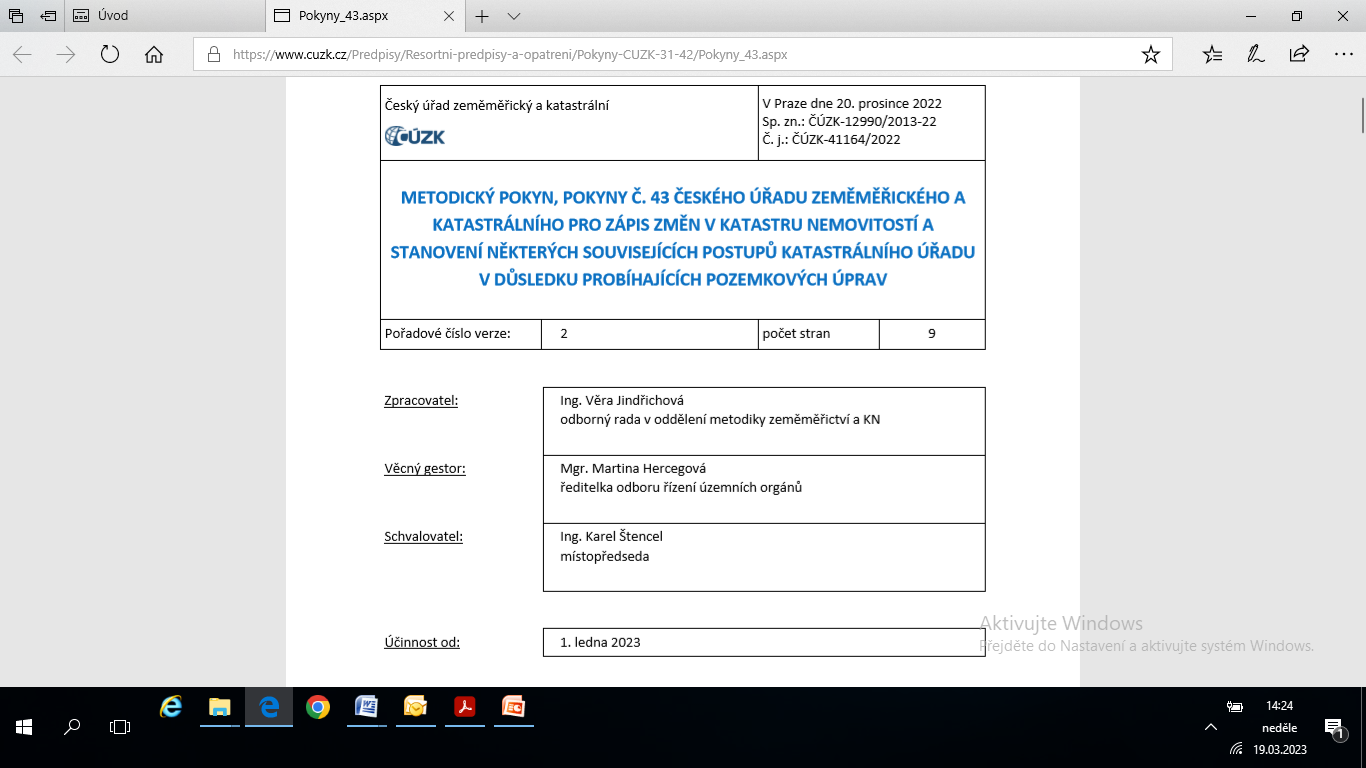 Další „čištění zápisů v katastru nemovitostí“při pozemkových úpravách
Pokyny č. 43 na www.cuzk.cz
Upravují postupy související s průběhem pozemkové úpravy

Ve věci výmazu „starých osobních břemen“
d) obsahem nového stavu je pouze takové věcné břemeno podle § 8 odst. 1 zákona, k němuž se osoba oprávněná z tohoto věcného břemene ve stanovené lhůtě přihlásila.

Zápis v katastru musí být proveden dle výsledků pozemkové úpravy./ dle rozhodnutí/
Další „čištění zápisů v katastru nemovitostí“
Po 1.1.2024 začne UZSVM „ odstraňovat zápisy neznámých vlastníků“ , tzn. u nemovitostí, kde uplyne 10 ti letá lhůta dle NOZ a kde byla vyznačena poznámka:
 § 23 katZ
  g) předání údaje o nemovitosti do evidence Úřadu pro zastupování státu ve věcech majetkových,

  V případě, kdy byl dohledán právní nástupce a byl dán podnět k dodatečnému projednání dědictví , bude vyznačeno upozornění dle novely katV
  § 21
  Údaje o upozorněních
  g) skutečnost, že probíhá řízení o pozůstalosti,
Smluvené  LV 11000 pro kat.území pro neznámé vlastníky
Novela vyhlášky reaguje na připomínky- zajímavost
Připomínka - Úřad pro zastupování státu ve věcech majetkových Zajistit upozornění na zahájená dodatečná projednání dědictví/pozůstalosti v případech u nemovitého majetku evidovaného v katastru nemovitostí u nedostatečně identifikovaných vlastníků v případech, kdy skutečný vlastník podal podnět k dodatečnému projednání dědictví/pozůstalosti bez součinnosti ÚZSVM ze strany soudních komisařů 	
 Stanovisko pracovní komise pro soukromé právo -
  - doplnění odstavce 7 do § 67, který zní: „Vlastnické právo státu k nemovitosti, na kterou se podle § 65 odst. 9 katastrálního zákona pohlíží jako na opuštěnou, se zapíše na základě prohlášení Úřadu pro zastupování státu ve věcech majetkových o vzniku práva, pokud obsahuje náležitosti podle § 66 odst. 4 písm. a) a c) až f), známé údaje o osobě, v jejíž prospěch je vlastnické právo v katastru dosud zapsáno, a prohlášení o tom, že postupem podle § 65 katastrálního zákona se nepodařilo vlastníka nemovitosti zjistit a že marně uplynula lhůta, po jejímž uplynutí se podle jiného právního předpisu má za to, že nemovitost je opuštěná.“
  K tomuto návrhu je třeba připomenout, že ke dni 1. 1. 2024 se Česká republika nestane vlastníkem uvedených nemovitých věcí (jak se občas nesprávně uvádí); pouze začne působit vyvratitelná domněnka upravená v § 1050 odst. 2 OZ, dle něhož „Nevykonává-li vlastník vlastnické právo k nemovité věci po dobu deseti let, má se za to, že ji opustil.“. Ze zápisu by tak mělo být naprosto zřejmé, že ČR dosud není vlastník, resp. že je zapsána jako vlastník pouze „podmíněně“ z titulu uvedené vyvratitelné domněnky. 	
  Pracovní komise konstatovala, že s navrhovaným řešením souhlasí, ovšem je nutné, aby zápis reflektoval skutečnost, že stát dosud není vlastníkem, pouze mu svědčí výše uvedená vyvratitelná domněnka vlastnického práva.
Novelou katV se reaguje na postup změny vlastníka-opuštěná nemovitost-postup po 1.1.2024
§ 69 (7) Vlastnické právo státu k nemovitosti, na kterou se podle § 65 odst. 9 katastrálního zákona pohlíží jako na opuštěnou, se zapíše na základě prohlášení Úřadu pro zastupování státu ve věcech majetkových o vzniku práva, pokud obsahuje náležitosti podle § 66 odst. 4 písm. a), c), d), e) a f), známé údaje o vlastníkovi nemovitosti a prohlášení o tom, že postupem podle § 65 katastrálního zákona se nepodařilo vlastníka nemovitosti zjistit a že marně uplynula lhůta, po jejímž uplynutí se podle jiného právního předpisu má za to, že nemovitost je opuštěná.
  Z důvodové zprávy:
  V návaznosti na ustanovení § 65 katastrálního zákona se navrhuje stanovit, na základě jaké listiny bude zapisováno vlastnické právo státu k nemovitosti, na kterou se pohlíží jako na opuštěnou podle § 1050 odst. 2 občanského zákoníku. Jak plyne z důvodové právy k vládnímu návrhu katastrálního zákona, smyslem § 65 tohoto zákona je najít „jednoduché řešení, jak prokázat opuštění těchto nemovitostí a dosáhnout zápisu vlastnického práva pro stát.“
  V opačném případě by totiž Úřad pro zastupování státu ve věcech majetkových musel v každém případě žalobou domáhat u soudu….
Pokračování- Další změna katastrálního zákona  :
Zákon č. 371/2021 Sb.Zákon, kterým se mění zákon č. 48/1997 Sb., o veřejném zdravotním pojištění a o změně a doplnění některých souvisejících zákonů, ve znění pozdějších předpisů, a některé další zákony
Účinnost od  01.01.2022 

Cíle návrhu
   Cílem novely zákona je upravit rozsah situací, které jsou předmětem přezkoumávání naplnění podmínek pro úhradu zdravotních služeb z veřejného zdravotního pojištění, a stanovit podrobnosti tohoto přezkoumávání, upravit úhradovou regulaci ortodontických výkonů a stomatologických a ortodontických výrobků, na základě návrhů zainteresovaných stran upravit úhradové skupiny zdravotnických prostředků předepisovaných na poukaz, zjednodušit a zvýšit transparentnost vstupu léčivých přípravků a potravin pro zvláštní lékařské účely do systému úhrad z veřejného zdravotního pojištění, a to zejména v oblasti vysoce inovativních léčivých přípravků a léčivých přípravků pro vzácná onemocnění a úprava dalších oblastí veřejného zdravotního pojištění, které vycházejí z aplikační praxe (například úhrada umělého oplodnění, očkování nebo doporučení domácí péče).
 
Změna katastrálního zákona
Čl. XIV
   V § 23 zákona č. 256/2013 Sb., o katastru nemovitostí (katastrální zákon), ve znění zákona č. 139/2015 Sb., zákona č. 460/2016 Sb., zákona č. 163/2020 Sb. a zákona č. 481/2020 Sb., se na konci odstavce 2 tečka nahrazuje čárkou a doplňuje se písmeno k), které zní:

  „k) vydání rozhodnutí o zřízení zástavního práva zdravotní pojišťovnou.“.
Pokračování k novele – č. 371/2021 Sb.
Podle důvodové zprávy:
 Zdravotní pojišťovna při rozhodování o zřízení zástavního práva postupuje podle zák. č.500/2004 Sb., správní řád
 Povede řízení o Zástavním právu,které vždy vzniká vykonatelností rozhodnutí o zřízení zástavního práva v souladu s § 1342 NOZ.
  Týká-li se řízení o zřízení zástavního práva nemovité věci, která je předmětem evidence v katastru nemovitostí, zdravotní pojišťovna vyrozumí o vydání rozhodnutí o zřízení zástavního práva příslušný katastrální úřad, který provede poznámku v katastru nemovitostí v souladu s novým § 23 odst. 2 písm. k) zák. č. 256/2013 Sb., katastrální zákon – „vydání rozhodnutí o zřízení zástavního práva zdravotní pojišťovnou.“.
  Zápisem této poznámky  budou zároveň chráněna práva třetích osob, které si budou vědomy, že dotčená nemovitost může být v budoucnu předmětem zajištění.
Pokračování k novele – č. 371/2021 Sb.
Návrh na zápis zástavního práva do katastru nemovitostí podá zdravotní pojišťovna neprodleně poté, co se rozhodnutí stane vykonatelným-zápis vkladem práva
  Společně s podáním návrhu na vklad zástavního práva podá zdravotní pojišťovna návrh na výmaz poznámky o vydání rozhodnutí o zřízení zástavního práva
 Současně podá návrh na zápis poznámek :
  poznámky podle § 23 odst. 1 kat. zákona písm. y)- o závazku nezajistit zástavním právem ve výhodnějším pořadí nový dluh,
  a dle odst.1 písm. z) - o závazku neumožnit zápis nového zástavního práva namísto starého
 Návrh na vklad bude osvobozen od správního poplatku.
Závěr k novele – č. 371/2021 Sb.
Upozornění: obecně platí § 17 katZ – 
Ve vkladovém řízení katastrální úřad zkoumá u vkladové listiny, která je soukromou listinou, zda
    g) navrhovaný vklad navazuje na dosavadní zápisy v katastru; z tohoto hlediska není na překážku povolení vkladu, pokud logickou mezeru mezi zápisem v katastru a navrhovaným vkladem podle vkladové listiny navrhovatel doloží současně s návrhem na vklad listinami, které návaznost vkladové listiny na dosavadní zápisy v katastru doplní; tyto listiny však musí mít náležitosti vkladových listin.
  Zapsaná poznámka  „vydání rozhodnutí o zřízení zástavního práva zdravotní pojišťovnou.“zajistí možnost zápisu zástavního práva i po případné změně vlastníka poznámkou dotčené nemovitosti!!!
Zákonná zástavní práva- shrnutí
Exekutorské zástavní právo
  Soudcovské zástavní právo
  Zástavní právo zdravotní pojišťovny
Souvisí se zápisy poznámek a může být porušena zásada priority
  Návod pro správu katastru
  Privilegované pořadí 
  V případě, kdy z právního předpisu vyplývá údaj o pořadí daný jiným okamžikem, než je okamžik podání návrhu na zápis nebo dojití vkladové listiny v souladu s § 14 odst. 2 KatZ, změní se při zápisu práva údaj předvyplněný v časové položce na údaj vyplývající z právního předpisu. Takto se postupuje zejména v případě exekutorského zástavního práva (§ 73a odst. 6 EŘ) a soudcovského zástavního práva (§ 338d odst. 1 OSŘ).


  Zástavní právo finančního úřadu- vzniká ke dni podání návrhu na vklad
Pokračování- poznámka k novele katZ č. 240/2022             účinnost od 1.9.2022
Cíle návrhu
   Zákon o provádění mezinárodních sankcích se nově člení na hlavy, což zjednoduší i vnitřní odkazy v rámci jednotlivých ustanovení zákona. Dále aby bylo možné provádět i mezinárodní sankce vyplývající z nového sankčního zákona, rozšiřuje se působnost zákona o provádění mezinárodních sankcí i na sankce vyplývající ze sankčního zákona, které se podřadí pod jednotné označení „mezinárodní sankce“. Novela zákona o civilním letectví rozšiřuje taxativní výčet údajů, které lze podle zákona o civilním letectví do leteckého rejstříku zapsat. Novela zákona o azylu a zákona o pobytů cizinců reaguje na to, že zařazení cizince na příslušný sankční seznam bude mít dopad na postavení tohoto cizince. Dále novela trestního zákoníku rozšiřuje zákonné vymezení trestného činu porušení mezinárodních sankcí.  

 Změna souvisí s novelou zákona č. 69/2006 Sb., o provádění mezinárodních sankcí,
 § 22 
Poznámku zapíše katastrální úřad na základě rozhodnutí nebo oznámení soudu, státního zástupce, policejního orgánu, správce daně, správce obchodního závodu, vyvlastňovacího úřadu, pozemkového úřadu, soudního exekutora, dražebníka, insolvenčního správce, Finančního analytického úřadu …
   § 23
     i) rozhodnutí nebo usnesení o nařízení předběžného opatření, 
Z důvodové zprávy - Novela zákona o provádění mezinárodních sankcí spolu s doprovodnými novelami reaguje na aktuální situaci při provádění mezinárodních sankcí vyplývajících zejména z přímo použitelných předpisů Evropské unie, a dále navazuje na související návrh zákona o omezujících opatřeních proti některým závažným protiprávním jednáním (sankční zákon), jehož gestorem je Ministerstvo zahraničních věcí (dále jen „návrh sankčního zákona“).
Poznámka k připravované novele KatZ
Finanční analytický úřad
  Správní úřad České republiky
  Finanční analytický úřad (FAÚ) je správním úřadem České republiky v podřízenosti Ministerstva financí, který plní funkci finanční zpravodajské jednotky. Vznikl v roce 2017 osamostatněním Finančního analytického útvaru, který dle informací ministerstva vznikl již v roce 1996.



  Doplnění :V katastru nemovitostí budou zapisovány z podnětů FAÚ sankční poznámky
  - Rozhodnutí správního orgánu o  nařízení předběžného opatření 
  nebo 
  - Oznámení o vydaném rozhodnutí o nařízení předběžného opatření 
  nebo
Rozhodnutí správního orgánu o zákazu nakládat s nemovitostí
  nebo
Oznámení o zákazu nakládat s nemovitostí 
 Jaký bude postup katastrálních úřadů?
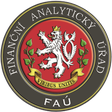 Poznámka k připravované novele katZ
Připravovaná novela zákona č. 26/2000 Sb. o dražbách
  Cíle návrhu
   Návrh reaguje na dříve předložený zákon o veřejných dražbách, který v návaznosti na občanský zákoník upravuje dražbu jako zvláštní způsob uzavření smlouvy, na jehož základě dochází k původnímu nabytí vlastnického práva k vydražené věci. Předkládaný návrh upravuje živnost potřebnou k provádění veřejných dražeb tak, že rozděluje dražby dobrovolné a nedobrovolné s tím, že pro každou jsou stanoveny individuální podmínky provozování živnosti. Návrh vzhledem k nové koncepci dražeb obsahuje také změnu daňových zákonů s ohledem na datum uskutečnění zdanitelného plnění nebo změnu zákona o podnikání na kapitálovém trhu ve vztahu k dražbě cenných papírů.
  ČÁST PÁTÁ 
 Změna katastrálního zákona 
 Čl. IX 
  V § 23 odst. 1 písm. j) zákona č. 256/2013 Sb., o katastru nemovitostí (katastrální zákon), se slova „dražby nedobrovolné“ nahrazují slovy „nucené dražby“.
  j) uzavření smlouvy o provedení dražby nedobrovolné,nucené dražby
Návrh zákona, kterým se mění některé zákony v souvislosti s přijetím zákona o vyvlastnění – zákon č.184/2006 Sb.
Předložení návrhu 08.11.2022
  Poslední změna 07.12.2022 
  Stav návrhu Ukončeno připomínkové řízení
  Předkladatel Ministerstvo pro místní rozvoj
  Připravovaná změna v § 23 katZ
  k) zahájeném vyvlastňovacím řízení,
  l) o vydání rozhodnutí o vyvlastnění,
  l) m) zahájení pozemkových úprav,
  m) n) rozhodnutí o schválení pozemkových úprav,
Novely katastrální vyhlášky
Od 1.1.2013 začala platit vyhláška č. 357/2013 Sb.

První novela velká vyhlášky začala platit od 1.4.2017 pod č. 87/2017 Sb.

Druhá dílčí novela vyhlášky č. 301/2019 Sb.,účinná od 1.1.2020

Třetí novela velká vyhlášky č. 346/2022 Sb. účinná od 1.1.2023 a 1.1.2024
Informace o 1.novele katastrální vyhlášky účinné od 1.4.2017- vyhláška 87/2017 Sb.
novela v otázkách technických informací
 novela v otázkách právních informací

Novela katastrální vyhlášky byla připravena ČUZK na základě poznatků z praxe- katastrálních úřadů
                                    - odborné veřejnosti- geodetů
                                    - veřejnosti, zabývající se právními skutečnostmi
Novela vyhlášky č. 87/2017 Sb.- v zásadě nemění žádné postupy katastrálních úřadů
v právní oblasti využil ČUZK svou pravomoc dle § 66 katZ a do vyhlášky byly doplněny listiny pro zápis, výmaz práv a poznámek
byl doplněn významně postup KU pro případy existence rozhodnutí soudu na základě mimořádného opravného prostředku- dovolání nebo dle ústavní stížnosti, a to z důvodu ochrany dobré víry osob jednajících v důvěře v zápis provedené v KN
informace o možném porušení pořadí zápisů v katastru- závod, rozestavěná stavba
jsou odstraněny nedostatky vyplývající z jiných právních předpisů-druhy pozemků, způsoby využití
jsou zpřesněny některé texty ve stávající vyhlášce
Pokračování k novele katastrální vyhlášky
jsou upřesněna ustanovení týkající se vytyčování hranic, slučování parcel, konečně vyplývá z novely, že není na překážku slučování parcel nebo částí v případech, kdy věcné břemeno bylo zřízeno pouze ke stavbě, která se stala součástí pozemku
jsou doplněna ustanovení týkající se ověřování podpisů na listinách, zejména v elektronické podobě v návaznosti na novelu § 7 katZ/ po novele z.č. 298/2016 Sb./ 
Kritika ze strany veřejnosti směřuje ke změnám ,které se týkají způsobů využití- pohřebiště na místo hřbitova, urnového háje
                                 - mez, stráň
Poznámka: opět se do katastru vrací zápis dočasného odnětí ze ZPF,LPF
/zápis dočasného odnětí byl prováděn v evidenci nemovitostí s vyjádřením dílů-bylo jednorázově odstraněno v roce 1998/
2.novela vyhlášky č.357/2013 Sb.- č. 301/2019 Sb.
V § 69 vyhlášky č. 357/2013 Sb., o katastru nemovitostí (katastrální vyhláška), se doplňuje odstavec 6, který včetně poznámky pod čarou č. 4 zní:
„(6) Nejsou-li v listině vydané za podmínek stanovených přímo použitelným předpisem Evropské unie4), která prokazuje univerzální právní nástupnictví, uvedena práva nebo nemovitosti, kterých se právní nástupnictví týká, protože to neumožňuje právní řád státu, ve kterém byla listina vydána, zapíše katastrální úřad změnu vlastnického nebo jiného věcného práva na základě této listiny a prohlášení právního nástupce s náležitostmi podle § 66 odst. 4 písm. a) až d) a f).
4) Nařízení Evropského parlamentu a Rady (EU) č. 650/2012 ze dne 4. července 2012 o příslušnosti, rozhodném právu, uznávání a výkonu rozhodnutí a přijímání a výkonu veřejných listin v dědických věcech a o vytvoření evropského dědického osvědčení.“- účinnost od 1.1.2020
Pokračování- zdůvodnění změny vyhlášky
Vysvětlení dle důvodové zprávy:
  Doplněním ustanovení odstavce 6 do § 69 vyhlášky je účinně reagováno na situaci nastalou při zápisech práv do katastru nemovitostí na základě evropských dědických osvědčení, kdy zejména německé soudy v souvislosti se zásadou univerzální sukcese dovozují nepřípustnost uvádět jednotlivé předměty pozůstalosti v jimi vydaných evropských dědických osvědčeních, čímž znemožňují provedení zápisů práv do katastru nemovitostí v souladu s českým právním řádem. Navrhovanou změnou jsou tak nově stanoveny listiny pro zápis práv do katastru nemovitostí v případě univerzální sukcese s mezinárodním prvkem. Aplikace tohoto ustanovení je možná pouze za podmínek, že se jedná o univerzální sukcesi, v listině nejsou uvedena práva nebo nemovitosti, na něž se univerzální sukcese vztahuje, a zároveň jejich uvedení v listině brání právní řád členského státu Evropské unie, ve kterém byla tato listina vydána.
  /Univerzální sukcese spočívá v převzetí všech práv a povinností právního předchůdce. Je tomu tak především v případě dědění, také ovšem při splynutí nebo sloučení právnických osob. /
Poznámka k 3. novele katastrální vyhlášky č. 346/2022 Sb.
Novela se týká- technických informací
                       - práv, poznámek ,upozornění
                       - jsou zrušeny vzory geometrických plánů, které jsou v přílohách č. 19 až 21 dosud platné katV. – vhodné využívat pokyny,stanoviska… zveřejňována na www.cuzk.cz
 Novela byla vydána 23.11.2022
 Cíle návrhu novely katV :
  Návrhem jsou podrobněji upravovány postupy při zápisu poznámek a upozornění v souladu se současnými poznatky soudní judikatury a stanovují se další listiny pro zápis vkladem a poznámkou. Návrh také doplňuje vybrané prvky polohopisu katastrální mapy a upřesňuje postupy při výkonu zeměměřických činností pro účely katastru. Návrh dále zjednodušuje podání žádosti o potvrzení geometrického plánu prostřednictvím webové služby. V souvislosti s novelou zákona o ochraně přírody a krajiny se nově upravují typy a způsoby ochrany nemovitosti.
  Závěrem- poznámek se týká i novela katZ účinná od 1.9.2022- zákon č. 240/2022 Sb.
Významná úprava pro veřejnost !!!
Významně  navržena úprava  ust. § 28 Poznámky
   Katastrální úřad zkoumá, zda jsou listiny podle odstavce 1 bez chyb v psaní a počtech a bez jiných zřejmých nesprávností, zda obsah těchto listin odůvodňuje navrhovaný zápis poznámky a zda nemovitosti v nich uvedené jsou označeny podle katastrálního zákona. Je-li návrh na zápis poznámky doložen listinou, která odůvodňuje zápis jiné poznámky, než jaká má být zapsána podle návrhu, vyzve katastrální úřad navrhovatele k odstranění tohoto rozporu; přitom navrhovatele poučí o tom, jaká poznámka a z jakých důvodů může být na základě doložené listiny zapsána. Pokud žadatel neodstraní rozpor ve lhůtě stanovené katastrálním úřadem, katastrální úřad zápis poznámky neprovede a vrátí navrhovateli listiny předložené k zápisu. Pokud v případě poznámky zapisované na základě žalobního návrhu předloží listinu pro její zápis katastrálnímu úřadu soud, zapíše katastrální úřad takovou poznámku, která odpovídá předložené listině.
    Při zápisu poznámky na základě soukromé listiny katastrální úřad rovněž zkoumá,
     zda navrhovaný zápis poznámky navazuje na dosavadní zápisy v katastru a zda byla
     prokázána pravost podpisu podle části páté.
    Při zápisu poznámky spornosti zápisu podle § 24 odst. 1 věty první a druhé
    katastrálního zákona katastrální úřad rovněž zkoumá, zda navrhovaný zápis poznámky
    navazuje na dosavadní zápisy v katastru, zda o zápis žádá osoba k tomu oprávněná podle §   985 nebo 986 občanského zákoníku a zda bylo prokázáno podání žaloby v případech, kdy je  to podmínkou zápisu poznámky. Při zápisu poznámky spornosti zápisu podle § 24 odst. 1  věty  druhé katastrálního zákona v případě, kdy žádost o zápis poznámky není doložena  žalobním  návrhem, katastrální úřad rovněž zkoumá pravost podpisu žadatele podle části páté. To neplatí, pokud je žádost o zápis poznámky učiněna prostřednictvím datové schrány.
   Při zápisu poznámek podle § 23 odst. 1 písm. o) a q) katastrálního zákona katastrální úřad rovněž zkoumá, zda navrhovaný zápis poznámky navazuje na dosavadní zápisy v katastru a zda bylo prokázáno podání žaloby.
    V případě, kdy je podkladem pro zápis poznámky veřejná listina, která nenavazuje na dosavadní zápisy v katastru, katastrální úřad o zápisu poznámky vyrozumí vlastníka nemovitosti
.
Poznatek z médií-  co dobrá víra v zápisy v katastru? Připomenutí !!!!
 Exekutoři vs. katastr: Díra v systému vezme nemovitost i lidem bez dluhů
 Nový vlastník přišel o nemovitost !!!
  Pokud je vedena exekuce proti osobě, která vlastní nemovitost, zasílá exekutor na katastrální úřad vyrozumění o zahájení exekuce. Na základě toho se zapíše k osobě povinného jako vlastníka nemovitosti poznámka o vedené exekuci. Poté, co je vyrozumění o zahájení exekuce doručeno dlužníkovi, je mu zapovězeno nakládat se svým majetkem s výjimkou běžné správy. Případný převod nemovitosti by byl relativně neplatný.
  Pokud je vydán exekuční příkaz k prodeji určité nemovité věci, zasílá exekutor na katastrální úřad tento exekuční příkaz, na základě kterého se zapíše k osobě povinného jako vlastníka nemovitosti poznámka o vydaném exekučním příkazu. Případný převod nemovitosti by poté byl absolutně neplatný.
Jak postupují katastrální úřady???? Proč dávat pozor na evidované poznámky v katastru, které nebrání další změně vlastnictví !!!
3.novela katastrální vyhlášky – vybraná témata
Vybraná témata – změny související s jednotkami                       - změny související se zápisy poznámek,upozornění

 Opakování : 
 Novela se týká- technických informací
                       - práv, poznámek ,upozornění
                       - jsou zrušeny vzory geometrických plánů, které jsou v přílohách č. 19 až 21 dosud platné katV. – vhodné využívat pokyny,stanoviska… zveřejňována na www.cuzk.cz
 Doporučení ke sledování: ČUZK k problematice geometrických plánů vydal nově pomůcku-
 27.12.2022  -  Metodická pomůcka ,Vzory geometrických plánů 
 č.j. ČÚZK-42787/2022 PRAHA 
 ÚVOD 
   Vzory geometrických plánů jsou pracovní pomůckou pro vyhotovitele geometrických plánů, která má sloužit jako určité vodítko; jejich úlohou není vyřešit všechny situace, které mohou v praxi nastat, ale vystihnout podstatu obsahu a náležitostí geometrických plánů vyhotovených pro různé účely v souladu s KatZ.
Novela katastrální vyhlášky č.346/2022 Sb.
Z důvodové zprávy:
  
  Vysvětlení nezbytnosti navrhované právní úpravy, odůvodnění jejích hlavních
  principů
   Katastrální vyhláška byla od jejího vydání novelizována dvakrát, podstatnějším způsobem
   pouze jednou, a to v roce 2017. Od té doby již došlo k dalšímu posunu a vývoji technické praxe i odborných názorů a soudní judikatury, a to zejména v oblasti aplikace občanského zákoníku.

  Po dalších pěti letech účinnosti vyhlášky tak byly identifikovány situace, pro které katastrální vyhláška nenabízí žádné řešení nebo je řešení vyplývající ze stávajícího znění nevhodné.
  Rovněž v tomto období vstoupily v účinnost nové právní předpisy, na které je třeba reagovat,
  například zákon č. 51/2020 Sb., o územně správním členění státu a o změně souvisejících
  zákonů (zákon o územně správním členění státu), zákon č. 364/2021 Sb., kterým se mění
  některé zákony v souvislosti s implementací předpisů Evropské unie v oblasti invazních
  nepůvodních druhů, zákon č. 88/2021 Sb., kterým se mění zákon č. 44/1988 Sb., o ochraně a využití nerostného bohatství (horní zákon), ve znění pozdějších předpisů, a další související zákony nebo zákon č. 481/2020 Sb., kterým se mění zákon č. 139/2002 Sb., o pozemkových úpravách a pozemkových úřadech a o změně zákona č. 229/1991 Sb., o úpravě vlastnických vztahů k půdě a jinému zemědělskému majetku, ve znění pozdějších předpisů, ve znění pozdějších předpisů, a další související zákony.
Novela vyhlášky reaguje na připomínky-
VOP podněty/Veřejného ochránce práv/- týká se jednotek
 Příloha č. j. KVOP-37026/2022/S Brno 28. června 2022 Připomínky veřejného ochránce práv k návrhu vyhlášky, kterou se mění vyhláška č. 357/2013 Sb., o katastru nemovitostí (katastrální vyhláška), ve znění vyhlášky č. 87/2017 Sb. a vyhlášky č. 301/2019 Sb. (č. j. předkladatele ČÚZK-05553/2022-11) KONKRÉTNÍ PŘIPOMÍNKY Má připomínka se vztahuje k problematice, kterou předložená novela katastrální vyhlášky [1] neupravuje, a proto navrhuji její doplnění. Konkrétně doporučuji úpravu vybraných ustanovení (konkrétní změny uvádím na konci) tak, aby katastrální úřad mohl v katastru vyznačit upozornění, že prohlášení vlastníka domu odpovídá rozhodnutí stavebního úřadu, tedy že počet bytových jednotek odpovídá počtu bytů. Požadavek na novelizaci vychází ze skutečnosti, že se stále častěji setkávám s problémem, který se týká zejména přestavby stávajících bytových domů, ale i novostaveb bytových nebo rodinných domů. Majitel domu nejprve realizuje stavbu bez potřebného povolení stavebního úřadu nebo v rozporu s ním. Následně na základě prohlášení vlastníka dům rozdělí na bytové jednotky, jejichž počet přesahuje počet stavebním úřadem povolených bytů. Jelikož není povinnost při zápisu prohlášení zkoumat, zda počet bytových jednotek odpovídá počtu bytů, které povolil stavební úřad,
Novela vyhlášky reaguje na připomínky-
Připomínky Ministerstva spravedlnosti- zápis svěřenského fondu
                 
                  Ministerstva financí – cenové údaje, velikost podlahové plochy jednotek
                
                  Hospodářská komora ČR - Máme za to, že KATASTR je klíčovým veřejným seznamem (seznamem hlavní povahy), neboť je dominantní ve vztahu k jiným veřejným seznamům a rejstříkům, je široce využívaný a měl by obsahovat odkazy na tyto jiné seznamy a rejstříky tak, aby byla zajištěna právní jistota vlastníků a jiných oprávněných při nahlížení do těchto údajů včetně jejich dohledatelnosti. Požadavek na ověření hodnoty zápisu v jiném veřejném seznamu nebo rejstříku je nesystematický a v době internetu nevhodný. Státní správa se nově snaží mít vše, pokud možno, zahrnuto v jednotném zobrazení a přístupu. Bude-li moci uživatel jednoduše použít odkaz, vzroste srozumitelnost všech veřejných seznamů a rejstříků i státní správy. 	
                                                    - Obáváme se, že by vypuštění vzorů prohloubilo tzv. „katastrální folklór“, kdy bude každé katastrální pracoviště požadovat grafické znázornění GP jinak.  !!!!!


/Vysvětlení důvodu zrušení příloh 19 až  21 - Smyslem právního předpisu však není vytváření a šíření metodických a instruktážních materiálů, k tomuto účelu budou využity internetové stránky. Skutečnost, že v minulosti byly vzory pro některé situace zahrnuty do vyhlášky, neznamená, že jde o řešení vhodné – naopak, dlouhodobé praktické zkušenosti ukazují na jeho nevhodnost. V úvahu je třeba vzít především následující skutečnosti. 	/
Novela vyhlášky reaguje na připomínky- zajímavost
Připomínky - Ministerstvo pro místní rozvoj  - Návrh neprošel	

  Požadujeme v § 21 odst. 1 na konci písmene k) slovo „a“ zrušit a za písmeno k) vložit nové 
  písmeno l), které zní: 
 „l) rozhodnutí soudu, kterým byla vlastníkovi nemovitosti uložena povinnost zdržet se působení imisí podle § 1013 občanského zákoníku, a“. 
  Smysl- Navrhovaná úprava v souladu s Programovým prohlášením vlády významně napomůže dodržování právních povinností při poskytování sdíleného ubytování prostřednictvím online platformy a je proto vhodné ji přijmout v nejkratší možné době. 	
  Pozor- návrh nebyl v konečném znění vyhlášky akceptován- návrh zrušila LEGISLATIVNÍ RADA VLÁDY ČESKÉ REPUBLIKY ,PRACOVNÍ KOMISE PRO SOUKROMÉ PRÁVO 	 - navrhovaný institut postrádá jakoukoli funkci.

  Omezení vlastnického práva NOZ
  § 1013
  (1) Vlastník se zdrží všeho, co působí, že odpad, voda, kouř, prach, plyn, pach, světlo, stín, hluk, otřesy a jiné podobné účinky (imise) vnikají na pozemek jiného vlastníka (souseda) v míře nepřiměřené místním poměrům a podstatně omezují obvyklé užívání pozemku; to platí i o vnikání zvířat. Zakazuje se přímo přivádět imise na pozemek jiného vlastníka bez ohledu na míru takových vlivů a na stupeň obtěžování souseda, ledaže se to opírá o zvláštní právní důvod.
  (2) Jsou-li imise důsledkem provozu závodu nebo podobného zařízení, který byl úředně schválen, má soused právo jen na náhradu újmy v penězích, i když byla újma způsobena okolnostmi, k nimž se při úředním projednávání nepřihlédlo. To neplatí, pokud se při provádění provozu překračuje rozsah, v jakém byl úředně schválen.
Novela vyhlášky reaguje na připomínky- zajímavost
V českém právu (§ 1013 OZ) se za imise chápe i hluk, světlo, pach, otřesy a další podobné účinky, které vnikají na pozemek souseda. 
 Důvod žaloby
   Zásah do práva na ochranu osobnosti musí být neoprávněný, tedy v rozporu s právními předpisy. V případě hluku bude zásah neoprávněný vždy, pokud bude hluk překračovat hygienické limity. Zásah bude podle našeho názoru neoprávněný i v případě, kdy hluk překračuje hygienické limity hluku, ale „viník“ má udělenou výjimku k provozu nadlimitního zdroje hluku. V takovém případě sice není porušován zákon o ochraně veřejného zdraví (který udělování výjimek umožňuje), ale jsou porušována dvě ustanovení občanského zákoníku:
  § 1013 odst. 1 (právo nebýt nad míru přiměřenou poměrům omezován při obvyklém užívání pozemku hlukem) a
  § 2900 (povinnost počínat si při svém konání tak, aby újmě na svobodě, životě, zdraví nebo na vlastnictví jiného).

  Poznámka - Metodická pomůcka Ministerstva pro místní rozvoj ČR 
  POSKYTOVÁNÍ UBYTOVACÍCH SLUŽEB VE STAVBÁCH URČENÝCH PRO BYDLENÍ  
  Myšlenka -Byt či rodinný dům nelze samovolně využívat k poskytování ubytovacích služeb, neboť tím ze strany vlastníka stavby dochází k užívání stavby v rozporu s jejím účelovým určením. 
  Metodika se opírá –
  o Rozsudek Nejvyššího správního soudu ze dne 6. 11. 2015, č. j. 4 As 215/2015-32
  O Rozsudek Městského soudu v Praze ze dne 19. srpna 2021, sp. zn. 6 Af 20/2020
Novela vyhlášky reaguje na připomínky- zajímavost
Uvedená problematika stále pokračuje- ve věci rozhodoval:
 Městský soud v Praze – vyhověl žalobě
 Vrchní soud v Praze rozhodl v roce 2020 opačně
Nejvyšší soud potvrdil rozhodnutí Vrchního soudu a nyní má být využita možnost podání ústavní stížnost
/ spor není dořešen- NS soud navrhl podání sousedními vlastníky jednotek žalobu k soudu/
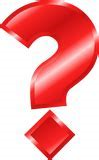 Novela vyhlášky reaguje na připomínky- zajímavost
Připomínka - Ministerstvo zemědělství - Navrhovaná úprava neřeší situace, kdy bude na pozemku stavba hlavní a dvě stavby vedlejší, přičemž jedna ze staveb vedlejších nebude součástí pozemku ani součástí práva stavby. V takovém případě náhledem do katastrální mapy nebude zřejmé, zda je vlastníkem této vedlejší budovy vlastník hlavní stavby, která je součástí pozemku, nebo např. vlastník stavby ležící na sousední parcele. Ze současného znění, které zcela jasně stanovuje podmínku, že zákresu podléhá vedlejší stavba, jež je součástí pozemku nebo práva stavby, vyplývá v souladu se zákonem č. 89/2012 Sb., že vlastnictví vedlejší stavby je odvozeno od vlastníka pozemku. Pokud by vedlejší stavba nebyla součástí pozemku nebo práva stavby, pak není prvkem polohopisu, tedy předmětem zákresu. 	
  	 Vysvětlení ČUZK - Taková situace nemůže nastat, neboť pokud stavba patří jinému vlastníkovi, nemůže být stavbou vedlejší 	- problém staveb hlavních a vedlejších na cizím pozemku!!!
Novela vyhlášky reaguje na připomínky- opakování
Připomínka - Úřad pro zastupování státu ve věcech majetkových Zajistit upozornění na zahájená dodatečná projednání dědictví/pozůstalosti v případech u nemovitého majetku evidovaného v katastru nemovitostí u nedostatečně identifikovaných vlastníků v případech, kdy skutečný vlastník podal podnět k dodatečnému projednání dědictví/pozůstalosti bez součinnosti ÚZSVM ze strany soudních komisařů 	
 Stanovisko pracovní komise pro soukromé právo -
   - doplnění odstavce 7 do § 67, který zní: „Vlastnické právo státu k nemovitosti, na kterou se podle § 65 odst. 9 katastrálního zákona pohlíží jako na opuštěnou, se zapíše na základě prohlášení Úřadu pro zastupování státu ve věcech majetkových o vzniku práva, pokud obsahuje náležitosti podle § 66 odst. 4 písm. a) a c) až f), známé údaje o osobě, v jejíž prospěch je vlastnické právo v katastru dosud zapsáno, a prohlášení o tom, že postupem podle § 65 katastrálního zákona se nepodařilo vlastníka nemovitosti zjistit a že marně uplynula lhůta, po jejímž uplynutí se podle jiného právního předpisu má za to, že nemovitost je opuštěná.“
  K tomuto návrhu je třeba připomenout, že ke dni 1. 1. 2024 se Česká republika nestane vlastníkem uvedených nemovitých věcí (jak se občas nesprávně uvádí); pouze začne působit vyvratitelná domněnka upravená v § 1050 odst. 2 OZ, dle něhož „Nevykonává-li vlastník vlastnické právo k nemovité věci po dobu deseti let, má se za to, že ji opustil.“. Ze zápisu by tak mělo být naprosto zřejmé, že ČR dosud není vlastník, resp. že je zapsána jako vlastník pouze „podmíněně“ z titulu uvedené vyvratitelné domněnky. 	
  Pracovní komise konstatovala, že s navrhovaným řešením souhlasí, ovšem je nutné, aby zápis reflektoval skutečnost, že stát dosud není vlastníkem, pouze mu svědčí výše uvedená vyvratitelná domněnka vlastnického práva.
Změna katV související s jednotkami-účinnost od 1.1.2024
Z důvodové zprávy k novela § 15 katV

Údaje evidované u bytového spoluvlastnictví podle občanského zákoníku a u vlastnictví jednotek podle zákona o vlastnictví bytů se pro potřeby vyměřování daní rozšiřují o údaj o podlahové ploše jednotky (evidovat se bude podlahová plocha podle prohlášení vlastníka či jiné listiny, podle které se jednotky zapisovaly do katastru).
Změna katV související s jednotkami-účinnost od 1.1.2024
Proč sleduje FU podlahovou plochu jednotky:

Zákon č. 338/1992 Sb.Zákon České národní rady o dani z nemovitých věcí


§ 10
 Základ daně
  (3) Základem daně ze staveb a jednotek u jednotky je upravená podlahová plocha, kterou je výměra podlahové plochy zdanitelné jednotky v m2 podle stavu k 1. lednu zdaňovacího období vynásobená
  a) koeficientem 1,22, je-li
  1. tato zdanitelná jednotka v budově bytového domu a
  2. její součástí podíl na pozemku nebo je-li její vlastník spoluvlastníkem jiného pozemku ve spoluvlastnictví vlastníků takových zdanitelných jednotek užívaného společně s těmito jednotkami, nebo
  b) koeficientem 1,20 v ostatních případech.
 (4) Podlahová plocha zdanitelné jednotky pro účely daně z nemovitých věcí nezahrnuje podlahovou plochu společných částí nemovité věci v rozsahu podílu na nich, který je zahrnut v jednotce.
Změna katV související s jednotkami-účinnost od 1.1.2024
§ 15
  Údaje o vlastnickém právu
   (3) U bytového spoluvlastnictví podle občanského zákoníku se evidují
    a) údaje o vlastnících jednotek,
    b) celkový spoluvlastnický podíl každého vlastníka jednotek na společných částech nemovitosti,
   c) údaje o nemovitosti, ve které jsou jednotky vymezeny,
   d) údaj o tom, že k užívání jednotky slouží nemovitosti v přídatném spoluvlastnictví, a
   e) údaj o uložení úplného znění prohlášení do sbírky listin.
   c) podlahová plocha bytu nebo nebytového prostoru uvedená v listině, která je podkladem pro zápis jednotky do katastru, pokud je v ní tento údaj obsažen; u souboru bytů a nebytových prostorů se eviduje souhrnná výměra za tento soubor,“.

  (4) U vlastnictví jednotek podle zákona o vlastnictví bytů se evidují
   a) údaje o vlastnících jednotek,
   b) celkový spoluvlastnický podíl každého vlastníka jednotek na společných částech domu, případně pozemku,
   c) údaje o domu, ve kterém jsou jednotky vymezeny,
  d) údaj o tom, že k užívání jednotky slouží nemovitosti v přídatném spoluvlastnictví, a
  e) údaje o funkčně souvisejících pozemcích, na které se vztahuje § 21 zákona o vlastnictví bytů, a vedlejších stavbách, které tvoří společné části domu, a
  f) údaj o uložení úplného znění prohlášení do sbírky listin.
  c) podlahová plocha jednotky uvedená v listině, která je podkladem pro zápis jednotky do katastru, pokud je v ní tento údaj obsažen
Změna katV související s jednotkami-
Přechodné ustanovení:
  3. Katastrální úřad doplní údaje o podlahových plochách podle § 15 této vyhlášky ve znění účinném od 1. ledna 2024 u jednotek zapsaných do 31. prosince 2023 postupně podle pokynů Úřadu
------------------------------------------------------------------------------
Další změna:
 § 21 změna vyplývající z připomínek VOP
  Údaje o upozorněních

 f) skutečnost, že jednotka vymezená podle občanského zákoníku je vymezena v souladu s povolením nebo kolaudací podle stavebního zákona,
 Upozornění bude zapisováno k jednotkám.
Nová úprava § 21 katV - Údaje o upozorněních
V § 21 odst. 1 se za písmeno d) vkládají nová písmena e) až g), která znějí:
  „e) podané dovolání nebo ústavní stížnost proti rozhodnutí soudu o žalobě proti rozhodnutí o zamítnutí návrhu na vklad,
   f) skutečnost, že jednotka vymezená podle občanského zákoníku je vymezena v souladu s povolením nebo kolaudací podle stavebního zákona,
   g) skutečnost, že probíhá řízení o pozůstalosti,“./ souvisí s UZSVM/
  
 Souvisí s novelou - § 67 POZOR NA POSTUPY KU!!!
 (6) Byl-li do katastru proveden zápis na základě pravomocného rozhodnutí orgánu veřejné moci, kterým bylo rozhodnuto o vzniku, změně, zániku, promlčení, existenci nebo neexistenci vlastnického nebo jiného věcného práva, obnoví katastrální úřad předchozí zápis vlastnického nebo jiného věcného práva na základě
  a) pravomocného rozhodnutí orgánu veřejné moci, jímž bylo rozhodnutí, které bylo podkladem zápisu, zrušeno, nebo
  b) pravomocného rozhodnutí orgánu veřejné moci, jímž byla odložena právní moc nebo vykonatelnost rozhodnutí, které bylo podkladem zápisu, nebo potvrzení orgánu veřejné moci o této skutečnosti.
 „Společně s obnovením předchozího zápisu vlastnického nebo jiného věcného práva obnoví katastrální úřad i tomu odpovídající zápisy poznámek.“.
Změna v postupech KU u vkladového řízení
Změny údajů o právech a upozorněních
  § 26
 Vklad práv k nemovitostem
  (1) Katastrální úřad vede protokol o vkladech, ve kterém zaznamenává došlé návrhy na vklad, průběh a výsledek vkladového řízení.
  (2) Po provedení vkladu katastrální úřad odstraní plombu. Katastrální úřad odstraní plombu rovněž po nabytí právní moci rozhodnutí o zastavení vkladového řízení. Byl-li návrh na vklad zamítnut, odstraní katastrální úřad plombu po marném uplynutí lhůty pro podání žaloby nebo po doručení pravomocného rozhodnutí soudu, kterým byla žaloba zamítnuta.!!!!
  (3) Ve vyrozumění o provedeném vkladu katastrální úřad uvede
   a) název katastrálního úřadu,
   b) název, adresu a kontaktní údaje katastrálního pracoviště,
   c) text „Vyrozumění o provedeném vkladu do katastru nemovitostí“,
   d) spisovou značku řízení,
   e) datum vydání rozhodnutí katastrálního úřadu nebo údaj o tom, že vklad byl povolen soudem, údaj o okamžiku právních účinků vkladu, údaj o datu provedení vkladu, označení listiny, na základě které byl vklad proveden, a
   f) výpis provedených změn, který obsahuje změnou dotčené údaje výpisu z katastru před vkladem a po vkladu s rozlišením vymazaných a nových údajů.

!!!! V § 26 se na konci textu odstavce 2 doplňují slova „ , odmítnuta nebo bylo řízení o žalobě zastaveno. Bylo-li pravomocné rozhodnutí soudu o povolení nebo zamítnutí vkladu pravomocně zrušeno na základě dovolání nebo ústavní stížnosti, vyznačí katastrální úřad plombu nejpozději následující pracovní den poté, co mu bylo pravomocné rozhodnutí o dovolání nebo ústavní stížnosti doručeno
Obecné postupy KU při vkladovém řízení
Od 1.1.2014 se zapisuje upozornění o podanou žalobu proti rozhodnutí o zamítnutí návrhu na vklad
   Od 1.4.2017 / novela č.87/2017 Sb./ se zapisuje upozornění „i) o podaném dovolání nebo ústavní stížnost ve věci, o které se zapisuje poznámka spornosti nebo poznámka podle § 23 odst. 1 písm. o) katastrálního zákona
  Pokud katastrální úřad zamítne návrh na vklad, je možné podat žalobu podle části páté o.s.ř., která :
Může být pravomocně zamítnuto / katastrální úřad ukončí řízení a zruší plombu/
Je- li následně podáno dovolání k Nejvyššímu soudu nebo ústavní stížnost / mimořádné opravné prostředky/, tímto dojde ke „znovuotevření“ pravomocně skončeného vkladového řízení
  Nejvyšší soud nebo Ústavní soud může zrušit rozhodnutí nižšího soudu a následně dojde k povolení vkladu, a to zpětně s původními právními účinky, aniž by riziko takové změny bylo v katastru signalizováno plombou
/plomba byla již odstraněna po pravomocném ukončení vkladového řízení ,tedy rozhodnutí soudu ,kde byla podána žaloba/
 „Znovuotevření“ pravomocně skončeného vkladového řízení na základě dovolání nebo ústavní stížnosti tak představuje významný zásah do právní jistoty při nakládání s nemovitostmi- případní nabyvatelé tímto musí být upozorněni
Obecné postupy KU při vkladovém řízení
Od 1.1.2023 budou katastrální úřady zapisovat upozornění na základě:
 - Žádosti o zápis upozornění a doložené kopie dovolání s potvrzeným  doručením soudu nebo kopií ústavní stížnosti s potvrzením o doručení soudu

Následně :
Bude-li pravomocné rozhodnutí soudu o povolení nebo zamítnutí vkladu pravomocně zrušeno na základě dovolání nebo ústavní stížnosti, vyznačí katastrální úřad plombu nejpozději následující pracovní den poté, co mu bude pravomocné rozhodnutí o dovolání nebo ústavní stížnosti doručeno. 
  Postup - dovolání/ ústavní stížnost upozornění pravomocné zrušení  rozhodnutí soudu nižšího stupněznovu vyznačená původní plomba  pravomocné rozhodnutí o povolení  vklad odstranění plomby
 BUDOU ZACHOVÁNY původní právní účinky vkladu
Proč opět novela KatV- zápis upozornění,poznámek-poznámky spornosti
Z důvodové zprávy:/reakce na rozhodnutí NS 1 As 173/2016-80/ 
 K bodům 22 a 23 (§ 28)
  Významně se doplňují postupy při zápisu poznámek, zejména pak poznámek souvisejících s vedením soudních řízení. Se zápisy takových poznámek jsou totiž spojeny významné právní účinky a také nemalá očekávání žadatelů, upřesnění postupů při jejich zápisu tak povede nejen k vyšší předvídatelnosti postupů katastrálních úřadů, ale i ke zvýšení naplnění očekávání žadatelů. Ti totiž se znalostí, jaké skutečnosti katastrální úřad přezkoumává, budou schopni lépe vyhodnotit, jaké listiny mají doložit. Upřesňuje se zejména to, ve kterých případech je při zápisu poznámek nutné zkoumat návaznost na stav zápisů, postup v případě, kdy je návrh na zápis poznámky doložen listinou, která odůvodňuje zápis jiné než navržené poznámky, a povinnost vyrozumět vlastníka nemovitosti v případě, že poznámka na základě veřejné listiny se zapíše přesto, že nenavazuje na dosavadní zápisy v katastru.
Změna postupů katastrálních úřadů dle §28 katV
. V § 28 odst. 2 větě první se za slovo „nesprávností“ vkládají slova „ , zda obsah těchto listin odůvodňuje navrhovaný zápis poznámky“ a věta druhá se nahrazuje větami „Je-li návrh na zápis poznámky doložen listinou, která odůvodňuje zápis jiné poznámky, než jaká má být zapsána podle návrhu, vyzve katastrální úřad navrhovatele k odstranění tohoto rozporu; přitom navrhovatele poučí o tom, jaká poznámka a z jakých důvodů může být na základě doložené listiny zapsána. Pokud žadatel neodstraní rozpor ve lhůtě stanovené katastrálním úřadem, katastrální úřad postupuje podle § 21 odst. 2 části věty za středníkem katastrálního zákona. Pokud v případě poznámky zapisované na základě podané žaloby předloží listinu pro její zápis katastrálnímu úřadu soud, zapíše katastrální úřad takovou poznámku, která odpovídá předložené listině.“.
 21. V § 28 se za odstavec 2 vkládají nové odstavce 3 až 6, které znějí:
 „(3) Při zápisu poznámky na základě soukromé listiny katastrální úřad rovněž zkoumá, zda navrhovaný zápis poznámky navazuje na dosavadní zápisy v katastru a zda byla prokázána pravost podpisu podle části páté.
  (4) Při zápisu poznámky spornosti zápisu podle § 24 odst. 1 věty první nebo druhé katastrálního zákona katastrální úřad rovněž zkoumá, zda navrhovaný zápis poznámky navazuje na dosavadní zápisy v katastru, zda o zápis žádá osoba k tomu oprávněná podle § 985 nebo 986 občanského zákoníku a zda bylo prokázáno podání žaloby v případech, kdy je to podmínkou zápisu poznámky. Při zápisu poznámky spornosti zápisu podle § 24 odst. 1 věty druhé katastrálního zákona v případě, kdy žádost o zápis poznámky není doložena podanou žalobou, katastrální úřad rovněž zkoumá pravost podpisu žadatele podle části páté. To neplatí, pokud je žádost o zápis poznámky učiněna prostřednictvím datové schránky.
             Nutné zdůraznit !!!! – KU takřka povede řízení
Další předpisy související s technickou stránkou katastru
zákon č. 200/1994 Sb.,o zeměměřictví
 vyhláška č. 31/1995 Sb.,kterou se provádí zákon o zeměměřictví po novele k 1.1.2016 Sb.
 vyhláška č. 233/2010 Sb.,o základním obsahu technické mapy obce
 zákon č. 139/2002 Sb.,o pozemkových úpravách a pozemkových úřadech- od 1.1.2021 novela č.481/2020
Vyhláška č. 23/2007 Sb., o podrobnostech vymezení vodních děl evidovaných v katastru nemovitostí ČR
Norma ČSN 013411-mapy velkých měřítek-kreslení a značky
Pokračování- další předpisy související s technickou stránkou katastru
-   zákon č. 200/1994 Sb.,o zeměměřictví
 vyhláška č. 31/1995 Sb.,kterou se provádí zákon o zeměměřictví po novele k 1.9.2017 Sb.
 vyhláška č. 233/2010 Sb.,o základním obsahu technické mapy obce-změna!!! – od 1.7.2023 zrušeno
Novela zákona 200/1994 Sb.- souvisí s digitální technickou mapou
Zákon č. 47/2020 Sb.Zákon, kterým se mění zákon č. 200/1994 Sb., o zeměměřictví a o změně a doplnění některých zákonů souvisejících s jeho zavedením, ve znění pozdějších předpisů, zákon č. 183/2006 Sb., o územním plánování a stavebním řádu (stavební zákon), ve znění pozdějších předpisů, a další související zákony
Platnost od
26.02.2020 
Účinnost od
01.07.2023 (odklad do 1.7.2024)- novela zákonem č. 88/2023
/ ve věci DTM účinnost o rok odložena/
Pokračování k navrhované změně
Cíle návrhu
  Digitální technické mapy sjednotí, doplní a zpřístupní dosud roztříštěná, neúplná a nepřesná data o veškeré dopravní a technické infrastruktuře pro území celé ČR, a tak poskytne informace pro sdílení fyzické infrastruktury a umožní tak koordinaci stavebních prací. Vytvoření digitálních technických map krajů na území celé České republiky a jejich propojení s digitální mapou veřejné správy též významně přispěje ke zjednodušení a zrychlení přípravy, umisťování a povolování staveb v České republice a dále představuje snížení administrativní zátěže pro stavebníky při přípravě investic.
   S navrhovanou změnou souvisí i změna zákona č. 200/1994 Sb., o zeměměřictví a dalších…

  Poznámka- navrhovaná novela souvisí i s problematikou staveb
Pokračování-
„§ 4bDigitální technická mapa kraje
§ 4cDigitální technická mapa obce
§ 4dDigitální mapa veřejné správy
(1) Digitální mapa veřejné správy je tvořena propojením katastrální mapy, ortofotomapy a digitálních technických map krajů.
Novela stav.zákona přináší současně zejména změnu :od 12.3.2020
12. V § 152 se doplňuje odstavec 5, který zní:
„(5) Dokončení stavby, která byla prováděna na základě povolení vydaného podle tohoto zákona, ale nepodléhá kolaudaci, je stavebník povinen neprodleně ohlásit stavebnímu úřadu. Pokud je stavba předmětem evidence v katastru nemovitostí22) nebo její výstavbou dochází k rozdělení pozemku, doloží stavebník k ohlášení geometrický plán. Pokud se stavba nachází na území obce, která vede technickou mapu obce a pro účely jejího vedení vydala obecně závaznou vyhlášku66), stavebník rovněž doloží doklad o tom, že příslušnému obecnímu úřadu byly ohlášeny a doloženy změny týkající se obsahu technické mapy obce.“.
Pokračování-
DTM je určena primárně k zobrazení inženýrských sítí / což se může týkat také lesních celků/
Zatím vše probíhá v přípravných činnostech- postup není jednotný v celé ČR
Nejdále v přípravě je Ředitelství silnic a dálnic a Železnice

Pozor- novela zákona se dotýká i vzniku České Komory zeměměřičů, kdy určité činnost bude vykonávat Komora, která právě bude zajišťovat odborné činnosti zejména spojené s výstavbou – místo UOZI budou po úspěšné vykonané zkoušce - Autorizovaný zeměměřický inženýr
Připomenutí – zaměřování staveb pro zobrazování do katastrální mapy
ČSN 01 3410
ČSN 01 3410 Norma platí pro výsledek tvorby a údržby map velkých měřítek, tj. měřítek 1:5 000 a větších (dále jen mapy), pořizovaných mapováním nebo přepracováním jiné mapy. Pro kreslení map platí ČSN 01 3411. Norma neplatí pro Státní mapu 1:5 000 a nevztahuje se na mapy vyhotovené ve smyslu stanoveném právním předpisem.

Poznámka- norma hlavně závazná pro zeměměřiče- vyplývá z vyhlášky č.31/1995 Sb.
.
K normě- ČSN 01 3411
Pokračování k normě
Poznámka k ČS normám
Zákon č. 526/2020 Sb., kterým se mění zákon č. 22/1997 Sb., o technických požadavcích na výrobky a o změně a doplnění některých zákonů, ve znění pozdějších předpisů, a zákon č. 90/2016 Sb., o posuzování shody stanovených výrobků při jejich dodávání na trh, ve znění pozdějších předpisů
 zavádí sponzorovaný přístup k českým technickým normám (ČSN)
 ústřední správní úřad, do jehož působnosti spadá právní předpis, pro jehož účely je použití ČSN závazné, má povinnost zajistit u České agentury pro standardizaci přístup k této české technické normě pro koncové uživatele a platit za to příslušný poplatek.
účinnost od 1. ledna 2021
Poznámka k ČS normám
FAQ, DEMO, PODMÍNKY POUŽÍVÁNÍ
  Charakteristika služby
  Placený portál pro přístup k plným textům všech platných českých technických norem a technických normalizačních informací – na bázi předplatného.
  Princip jedna licence = jeden uživatel = 2 počítače (2 zařízení)
  Modul pro jednotlivce je určen pro fyzické osoby, případně pro malé podniky, které nevyužijí více než jednu licenci pro jednoho uživatele.
  Modul pro firmy je určen pro právnické osoby s počtem uživatelů dva a více.
  Nabízíme několik druhů licencí od 1 000Kč do 7 000Kč Kč za licenci.
Ověření normy- internet
Doplnění – k přehledu platných předpisů
K předpisům souvisejících s technickou stránkou katastru- pozor, ustanovení platí dnes

Zákon 200/1994- Sb.- 
 § 16   Práva a povinnosti fyzické osoby s úředním oprávněním
    (1) Fyzická osoba s úředním oprávněním je povinna
    a) jednat odborně, nestranně a vycházet vždy ze spolehlivě zjištěného stavu věci při ověřování výsledků zeměměřických činností uvedených v § 13 odst. 1 písm. a), b) a d),
    b) jednat odborně a dodržovat podmínky stanovené právními předpisy a písemně dohodnuté podmínky s objednatelem, pokud nejsou v rozporu s právními předpisy, při ověřování výsledků zeměměřických činností uvedených v § 13 odst. 1 písm. c), -  a další

    (2) Fyzická osoba s úředním oprávněním odpovídá za odbornou úroveň jí ověřených výsledků zeměměřických činností, za dosažení předepsané přesnosti a za správnost a úplnost náležitostí podle právních předpisů.
   (3) Fyzická osoba s úředním oprávněním je oprávněna používat označení "úředně oprávněný zeměměřický inženýr".
    (4) Ověření odborné správnosti výsledku zeměměřické činnosti se vyznačí textem: "Náležitostmi a přesností odpovídá právním předpisům.". K textu se připojí vlastnoruční podpis fyzické osoby, datum ověření výsledků zeměměřických činností, číslo z evidence ověřovaných výsledků a otisk razítka se státním znakem, jehož obsahem je
     a) jméno a příjmení fyzické osoby a označení podle odstavce 3,
     b) číslo položky, pod kterou je fyzická osoba vedena v seznamu u příslušného orgánu státní správy uvedeného v § 14 odst. 1,
     c) rozsah úředního oprávnění podle § 13 odst. 1.
    5) Ověření odborné správnosti výsledku zeměměřické činnosti v elektronické podobě se provádí přiměřeně podle odstavce 4. Výsledek zeměměřické činnosti v elektronické podobě fyzická osoba podepíše uznávaným elektronickým podpisem, připojí kvalifikovaný certifikát, na kterém je uznávaný elektronický podpis založen a který obsahuje údaje podle odstavce 4 písm. a) až c), a opatří kvalifikovaným elektronickým časovým razítkem. Kvalifikovaný certifikát, na kterém je založeno kvalifikované elektronické časové razítko, musí mít platnost nejméně 5 let od data ověření výsledku zeměměřické činnosti.
    (6) Ověření kopie geometrického plánu se vyznačí textem: "Ověřuje se, že tato kopie souhlasí s geometrickým plánem.". K textu se připojí vlastnoruční podpis fyzické osoby, datum ověření kopie, číslo z evidence ověřených kopií a otisk razítka se státním znakem, jehož obsah je uveden v odstavci 4.
   (7) V případě, že geometrický plán byl vyhotoven v elektronické podobě, může fyzická osoba s úředním oprávněním vyhotovit jeho stejnopis v listinné podobě.
Pokračování- vstup na pozemky?
§ 17a z.č. 200/1994 Sb.    Přestupky
  (1) Fyzická, právnická nebo podnikající fyzická osoba se dopustí přestupku tím, že
   a) neoprávněně znemožňuje nebo ztěžuje výkon zeměměřických činností, které mají být využívány pro katastr nemovitostí České republiky nebo základní státní mapové dílo, kontrolu zeměměřických činností nebo dohled na ověřování jejich výsledků,
   b) zničí, poškodí nebo neoprávněně přemístí značku nebo neoznámí změnu a zjištěnou závadu v geodetických údajích:
   1. bodů geodetických základů,
   2. zhušťovacích bodů a bodů podrobného bodového pole,
   c) poruší povinnosti stanovené pro chráněné území bodu geodetických základů,
  d) neoprávněně využívá nebo rozšiřuje výsledky zeměměřických činností,
  e) vykoná zeměměřickou činnost, aniž je k tomu odborně způsobilá.
  (2) Za přestupek podle odstavce 1 může Zeměměřický úřad12a) nebo inspektorát12b) a při výkonu zeměměřických činností pro potřeby obrany státu a v objektech se zvláštním režimem Ministerstvo obrany uložit pokutu až do výše 25 000 Kč. Je-li přestupek podle odstavce 1 spáchán právnickou nebo podnikající fyzickou osobou, lze uložit pokutu do 250000 Kč.
  (3) Promlčecí doba u přestupku podle odstavce 1 činí 3 roky. Byla-li promlčecí doba přerušena, odpovědnost za přestupek zaniká nejpozději 5 let od jeho spáchání.
Pokračování-povinnost UOZI
K zákonu č. 200/1994 Sb. je nutné připomenout prováděcí vyhlášku č. 31/1995 Sb.

§ 14 Náležitosti geodetické části dokumentace skutečného provedení stavby využívané pro vedení státních mapových děl

- odst.2) Přesnost geodetických měření, jejichž výsledky slouží k vyhotovení dokumentace skutečného provedení stavby a která je využívána pro
     a) vyhotovení geometrického plánu na novou stavbu nebo reálné rozdělení  nemovitosti
     b) uvedení stavby do užívání,
     c) zobrazení staveb, které tvoří polohopisný obsah základních státních mapových děl,

    musí být zajištěna tak, aby vyhovovala kritériím podle zvláštního právního
    předpisu a požadavkům českých technických norem, dalších technických norem nebo
    technických dokumentů mezinárodních, popřípadě zahraničních organizací nebo
    jiných technických dokumentů obsahujících podrobnější technické požadavky,
    určených a oznámených k této vyhlášce podle zvláštního právního předpisů)
    (dále jen určené normy).

Poznámka- technické normy jsou-li závazné se podle  Zákona č. 526/2020 Sb., kterým se mění zákon č. 22/1997 Sb., o technických požadavcích na výrobky a o změně a doplnění některých zákonů, ve znění pozdějších předpisů, a zákon č. 90/2016 Sb., o posuzování shody stanovených výrobků při jejich dodávání na trh, ve znění pozdějších předpisů se zveřejňují u České agentury pro standardizaci přístup k této české technické normě pro koncové uživatele a platit za to příslušný poplatek.
Další související platné předpisy
Zákon č. 500/2004 Sb., správní řád  
 Zákon č. 183/2006 Sb., stavební zákon/ platnost do 1.7.2023/ 
 Zákon č. 184/2006 Sb., o vyvlastnění- novela
 Zákon č. 503/2012 Sb., o Státním pozemkovém úřadu
Zákon č. 334/1992 Sb. o ochraně ZPF- novela
Zákon č. 289/1995 Sb. Zákon o lesích a o změně některých zákonů (lesní zákon) - novela
mnoho dalších ve znění všech novel
Doporučení: www.cuzk.cz
  Při orientaci a přípravě návrhů směřujících k provedení změny v katastru nemovitostí využívat:

NÁVOD PRO SPRÁVU KATASTRU NEMOVITOSTÍ ,ve znění dodatku č. 1 ze dne 27. července 2017, č.j. ČÚZK-08960/2017-22,  účinného od 15. srpna 2017

Pokyny  ČZUK
Pokyny č. 36 Českého úřadu zeměměřického a katastrálního, ze dne 25. května 2007, č.j.  ČÚZK 888/2007-22, k realizaci zákona č. 184/2006 Sb., o odnětí nebo omezení vlastnického práva k pozemku nebo ke stavbě (zákon o vyvlastnění), v katastru nemovitost
Pokyny č. 39 Českého úřadu zeměměřického a katastrálního ze dne 30. listopadu 2009, č.j.  ČÚZK 5234/2009-22 k realizaci zákona č. 120/2001 Sb., o soudních exekutorech a exekuční činnosti (exekuční řád), v katastru nemovitostí, ve zněnídodatku č. 1 č.j.  6300/2009-22,dodatku č. 2 č.j.  11788/2010-22,dodatku č. 3 č.j.  31387/2012-22.
Pokyny č. 40 Českého úřadu zeměměřického a katastrálního ze dne 8. listopadu 2010, č.j.  ČÚZK 7314/2010-22 pro evidování pozemků tvořících koryto vodního toku v katastru nemovitostí, ve zněnípokynů č. 41 ze dne 1.10.2012 č.j. ČÚZK 26730/2012-22.
 -  Pokyny č. 42 Českého úřadu zeměměřického a katastrálního, ze dne 10. ledna 2013 č.j. ČÚZK 662/2013-22 pro zápis příslušnosti Státního pozemkového úřadu hospodařit s majetkem státu a pro realizaci převodů zemědělských a lesních pozemků, ve zněnídodatku č. 1 č.j. ČÚZK-04694/2014-22dodatku č. 2 č.j. ČÚZK-16101/2014-22dodatku č. 3 č.j. ČÚZK-13979/2016-22.
.
Doporučení: www.cuzk.cz
 
 Při orientaci a přípravě návrhů směřujícím k provedení změny v katastru nemovitostí využívat: - pokračování

  Pokyny č. 43 Českého úřadu zeměměřického a katastrálního ze dne 2. prosince 2013 č.j. ČÚZK-12990/2013-22 pro zápis změn v katastru nemovitostí a stanovení některých souvisejících postupů katastrálního úřadu v důsledku probíhajících pozemkových úprav podle zákona č. 139/2002 Sb., o pozemkových úpravách a pozemkových úřadech a o změně zákona č. 229/1991 Sb., o úpravě vlastnických vztahů k půdě a jinému zemědělskému majetku, ve znění pozdějších předpisů, ve zněnídodatku č. 1 č.j. ČÚZK-03295/2014-22dodatku č. 2 č.j. ČÚZK-13983/2016-22dodatku č. 3 č.j. ČÚZK-18244/2016-22, novela v roce 2022

  dále s revizemi souvisí :

Společný pokyn Českého úřadu zeměměřického a katastrálního č.j. ČÚZK - 3095/2017-22 a Ministerstva pro místní rozvoj, sekce stavebního práva č.j. 9865/2017-82 ze dne 2. března 2017, pro spolupráci katastrálních úřadů, stavebních úřadů a úřadů územního plánování při revizi katastru nemovitostí, ve znění dodatku č. 1 č.j. ČÚZK-01768/2018-22 ze dne 12. února 2018 

   - Společný pokyn Českého úřadu zeměměřického a katastrálního č.j. ČÚZK-04153/2017-22 a Ministerstva životního prostředí č.j. 21853/ENV/17, 1248/610/17 ze dne 24. března 2017

Dále s obnovou operátu souvisí:

  Návod pro obnovu katastrálního operátu a převod, č.j. ČÚZK-01500/2015-22, ve znění dodatku č.1 s účinností od 1. 1. 2019
.
Poznámka k pokynům č. 39 /týká se zápisů souvisejících s exekucemi- postupy i z minulosti/
Poznatek z médií-
  Exekutoři vs. katastr: Díra v systému vezme nemovitost i lidem bez dluhů
  Nový vlastník přišel o nemovitost !!!
  Pokud je vedena exekuce proti osobě, která vlastní nemovitost, zasílá exekutor na katastrální úřad vyrozumění o zahájení exekuce. Na základě toho se zapíše k osobě povinného jako vlastníka nemovitosti poznámka o vedené exekuci. Poté, co je vyrozumění o zahájení exekuce doručeno dlužníkovi, je mu zapovězeno nakládat se svým majetkem s výjimkou běžné správy. Případný převod nemovitosti by byl relativně neplatný.
  Pokud je vydán exekuční příkaz k prodeji určité nemovité věci, zasílá exekutor na katastrální úřad tento exekuční příkaz, na základě kterého se zapíše k osobě povinného jako vlastníka nemovitosti poznámka o vydaném exekučním příkazu. Případný převod nemovitosti by poté byl absolutně neplatný.
Jak postupují katastrální úřady????
Doplnění - Přehled předpisů souvisejících se správou katastru nemovitostí-dřívější
(Zákon č. 22/1964 Sb.) 
(Vyhláška č. 23/1964 Sb.) 
Zákon č. 359/1992 Sb., o zeměměřických a katastrálních orgánech (evidence nemovitostí) 
Zákon č. 265/1992 Sb., o zápisech vlastnických a jiných věcných práv k nemovitostem / ve znění 12 novel/
Zákon č. 344/1992 Sb., katastrální zákon  ve znění 10 novel/
Vyhláška č. 26/2007 Sb., katastrální vyhláška 
(vyhláška č. 126/1993 Sb.) 
(vyhláška č. 190/1996 Sb.) 
Vyhláška č. 162/2001 Sb., o poskytování údajů z katastru nemovitostí České republiky 
Vyhláška č. 401/2011 Sb., o vzoru formuláře pro řízení o povolení vkladu do katastru nemovitostí 
Sdělení ČÚZK 384/2015 Sb., seznam katastrálních pracovišť katastrálních úřadů …stále platí
Význam zákona č. 22/1964 Sb. 	
KZEN – komplexní zakládání evidence nemovitostí  
Judikatura:
(Podle rozsudku Nejvyššího správního soudu ze dne 17. 1. 2008, čj. 1 As 40/2007-103)
Prejudikatura: č. 781/2006 Sb. NSS, č. 1045/2007 Sb. NSS a č. 1246/2007 Sb. NSS.
II. Nebyl-li zápis uvedený v pozemkové knize a v podkladové listině převzat do evidence nemovitostí (podle zákona č. 22/1964 Sb., o evidenci nemovitostí, a jeho prováděcí vyhlášky č. 23/1964 Sb.), nemuselo se jednat pouze o opomenutí pracovníka tehdejšího střediska geodézie, ale i o výsledek šetření skutečného stavu věci, kdy mohlo vyjít najevo, že příslušný zápis již nemá opodstatnění. Z rozporu mezi zápisem v pozemkové knize (a listinou jej potvrzující) a zápisem v katastru nemovitostí jako nástupcem evidence nemovitostí proto nelze bez dalšího dovozovat zřejmý omyl při obnově a vedení katastru nemovitostí ve smyslu § 8 odst. 1 písm. a) zákona č. 344/1992 Sb., o katastru nemovitostí České republiky.
 Význam vyhlášky č. 23/1964 Sb.
§ 6 – zápisy právních vztahů o nemovitostech, zápis staveb, označení nemovitostí v listině, k části nemovitosti geometrický plán připojený k listině jako její neoddělitelná součást 
§ 8 – závazné údaje evidence nemovitostí, parcelní čísla nemovitostí, výměra a druhy pozemků, výměra zemědělských závodů (sektorů)…
3/Činnosti katastrálních úřadů- celkový přehled
Přehled:    a/ zápisy práv vkladem
                  b/ zápisy práv odvozených záznamem
                  c/ zápis poznámek
                  d/ zápis jiných údajů katastru
                  e/ zápis upozornění
                  f/ zápisy cenových údajů, zápisy úplných znění prohlášení a zápisy dohod spoluvlastníků o správě nemovitosti
                  g/ poskytování informací z katastru
                  h/ potvrzování geometrických plánů
                 ch/ obnova katastrálního operátu- prvořadý úkol v r.2018
                   i/ revize katastru- prvořadý úkol v r. 2018
                   j/ opravy chyb v katastrálním operátu
                   k/ jiné činnosti dle pokynů ČUZK- digitalizace sbírky   listin
                                                                    - digitalizace ZPMZ / záznamů podrobného měření změn/
Hlavní role veřejného seznamu dle NOZ- z.č. 89/2012 Sb.

Katastr nemovitostí
 § 3064
   Ohledně práv zapsaných do katastru nemovitostí přede dnem nabytí účinnosti tohoto zákona a ohledně práv zapsaných do katastru nemovitostí v době jednoho roku ode dne nabytí účinnosti tohoto zákona nastanou účinky podle § 980 až 986 uplynutím jednoho roku ode dne nabytí účinnosti tohoto zákona. Lhůty stanovené v § 983 a 986 počnou běžet po uplynutí jednoho roku ode dne nabytí účinnosti tohoto zákona.

Veřejný seznam = katastr nemovitostí / viz § 1 KatZ/
veřejným seznamem se rozumí ten seznam, do kterého může každý volně nahlížet-je to i katastr nemovitostí
veřejné seznamy jsou nástrojem pro zajištění publicity věcných práv a mají chránit dobrou víru osob v to, že co je ve veřejném seznamu psáno, je také dáno a co v seznamu schází, má znamenat, že ani ve skutečnosti není
ochranou nabyvatele má být to, že údaje zapsané ve veřejném seznamu jsou považovány za přesné a spolehlivé a nelze se jen tak dovolávat své neznalosti
Katastrální zákon – ze dne 8. srpna 2013
§ 1 – veřejný seznam (§ 3064) = katastr nemovitostí, nemovitá věc = nemovitost

Katastr je zdrojem informací, které slouží: 
 k ochraně práv k nemovitostem 
 pro účely daní, poplatků a jiných obdobných peněžitých plnění 
 k ochraně životního prostředí 
 k ochraně nerostného bohatství 
 k ochraně zájmů státní památkové péče 
 pro rozvoj území 
 k oceňování nemovitostí 
 pro účely vědecké, hospodářské a statistické
Upozornění na správní delikty!
§ 57 – fyzická osoba se dopustí přestupku tím, že užije údaje katastru v rozporu s § 1 odst. 2 
 § 58 – právnická osoba nebo podnikající fyzická osoba se dopustí správního deliktu tím, že užije údaje katastru v rozporu s § 1 odst. 2 
(veřejnost sleduje)
Základní principy, kterými je katastrální zákon ovládán- materiální publicita
Hlavní změny v katastru nemovitostí od 1. 1. 2014:
Související s NOZ – 
         - vkladový princip pro zápis, změnu, výmaz a promlčení práva,uznání existence nebo neexistence práva
         - zápis nových práv- podle původních předpisů jen 4 práva, nyní 20 práv
         - zápis záznamem
         -  zápis poznámkou, poznámky spornosti
         - rozlišování veřejných listin a soukromých listin
         - spojení stavby s pozemkem nebo s právem stavby
         - stavby,které se dle NOZ nespojí s pozemkem
         - nabyly na významu nemovitosti neevidované v katastru
Pokračování-
Další změny souvisí - 
  - se zobrazováním hranic do katastrální mapy
  - s rozdělením katastrálních map
  - s rozšířením účelů pro vyhotovování geometrických plánů
  - se změnou podoby geometrického plánu
  - s hranicemi budov hlavních a vedlejších
  - se způsoby využití pozemků
  - se způsoby využití jednotek
   - s cenovými údaji
   - s ukládáním do sbírky listin prohlášení a dohody spoluvlastníků
  - s významem dočasné stavby
  - s rozestavěnou stavbou
Základní pojmy- význam-katZ
§ 2 KatZ    Vymezení pojmů

 Pro účely tohoto zákona se rozumí
    a) pozemkem část zemského povrchu oddělená od sousedních částí hranicí územní jednotky nebo hranicí katastrálního území, hranicí vlastnickou, hranicí stanovenou regulačním plánem, územním rozhodnutím, společným povolením, kterým se stavba umisťuje a povoluje, veřejnoprávní smlouvou nahrazující územní rozhodnutí, územním souhlasem nebo hranicí danou schválením navrhovaného záměru stavebním úřadem, hranicí jiného práva podle § 19, hranicí rozsahu zástavního práva, hranicí rozsahu práva stavby, hranicí druhů pozemků, popřípadě rozhraním způsobu využití pozemků,
    b) parcelou pozemek, který je geometricky a polohově určen, zobrazen v katastrální mapě a označen parcelním číslem,
    c) stavební parcelou pozemek evidovaný v druhu pozemku zastavěná plocha a nádvoří,
    d) pozemkovou parcelou pozemek, který není stavební parcelou,
    e) geometrickým určením nemovitosti a katastrálního území určení tvaru a rozměru nemovitosti a katastrálního území, vymezených jejich hranicemi v zobrazovací rovině,
    f) polohovým určením nemovitosti a katastrálního území určení jejich polohy ve vztahu k ostatním nemovitostem a katastrálním územím,
    g) výměrou parcely vyjádření plošného obsahu průmětu pozemku do zobrazovací roviny v plošných metrických jednotkách; velikost výměry vyplývá z geometrického určení pozemku a zaokrouhluje se na celé čtvereční metry; výměra parcely je evidována s přesností danou metodami, kterými byla zjištěna, přičemž jejím zpřesněním nejsou dotčena práva k pozemku,
Základní pojmy- význam-katZ
§ 2 KatZ    Vymezení pojmů

 Pro účely tohoto zákona se rozumí pokračování

    h) katastrálním územím technická jednotka, kterou tvoří místopisně uzavřený a v katastru společně evidovaný soubor nemovitostí,
    i) katastrální mapou polohopisná mapa velkého měřítka s popisem, která zobrazuje všechny pozemky, které jsou předmětem katastru, katastrální území a další prvky polohopisu; pozemky se v katastrální mapě zobrazují průmětem svých hranic do zobrazovací roviny, označují se parcelními čísly a značkami druhů pozemků,
    j) geometrickým plánem technický podklad pro vyhotovování listin, na základě kterých má dojít ke změnám v souboru geodetických informací a v souboru popisných informací,
    k) identifikací parcel porovnání zápisu a zákresu téže nemovitosti v katastrálním operátu se zápisem, popřípadě zákresem v jiných operátech nebo pravomocných rozhodnutích orgánů veřejné moci nebo v katastrálním operátu se stavem k určitému datu,
    l) budovou nadzemní stavba spojená se zemí pevným základem, která je prostorově soustředěna a navenek převážně uzavřena obvodovými stěnami a střešní konstrukcí,
    m) drobnou stavbou stavba s jedním nadzemním podlažím, pokud její zastavěná plocha nepřesahuje 16 m2 a výška 4,5 m, která plní doplňkovou funkci ke stavbě hlavní, a stavba na pozemcích určených k plnění funkcí lesa, sloužící k zajišťování provozu lesních školek nebo k provozování myslivosti, pokud její zastavěná plocha nepřesahuje 30 m2 a výška 5 m; za drobnou stavbu se nepovažuje stavba garáže, skladu hořlavin a výbušnin, stavba pro civilní ochranu, požární ochranu, stavba uranového průmyslu a jaderného zařízení, sklad a skládka nebezpečných odpadů a stavba vodního díla.
Základní pojmy- význam-katV
§ 2 katV   Vymezení pojmů
   (1) Pro účely této vyhlášky se rozumí:
    a) číselným vyjádřením předmětů polohopisu určení souřadnic S-JTSK geodetickými metodami,
   b) definičním bodem bod umístěný uvnitř katastrálního území, parcely, zobrazení budovy nebo vodního díla v katastrální mapě poblíž jejich středu se souřadnicemi určenými v S-JTSK,
   c) obvodem budovy průnik vnějšího obvodu budovy s terénem nebo u netypických budov svislý průmět vnějšího obvodu budovy na terén,
   d) parcelou zjednodušené evidence pozemek evidovaný zjednodušeným způsobem podle katastrálního zákona, který je geometricky a polohově určen, zobrazen v grafickém operátu dřívější pozemkové evidence a označen parcelním číslem zpravidla podle této dřívější pozemkové evidence,
   e) plombou informace u nemovitosti, že práva k ní jsou dotčena změnou,
   f) pozemkovou tratí pomístním názvem označený pozemek nebo seskupení pozemků mimo zastavěné území,
   g) původním výsledkem zeměměřické činnosti výsledek zeměměřických činností, který byl podkladem pro zápis platného geometrického a polohového určení,
Základní pojmy- význam-katV
§ 2 katV   Vymezení pojmů
    pokračování
  h) S-JTSK souřadnicový systém Jednotné trigonometrické sítě katastrální,
   i) vedlejší stavbou budova, která je určena k tomu, aby se jí trvale užívalo s hlavní stavbou v rámci jejich hospodářského účelu, a která není drobnou stavbou,
   j) záznamem podrobného měření změn výsledek zeměměřických činností podle této vyhlášky, jakož i obdobné výsledky zeměměřických činností, provedených podle dřívějších právních předpisů, dokumentované u katastrálního úřadu, zejména měřická část geometrického plánu, polní nebo měřický náčrt a s nimi související dokumentace, například zápisník měřených údajů.
   (2) Ustanovení této vyhlášky týkající se vlastníka se obdobně užijí i na oprávněného z práva odvozeného od vlastnického práva (dále jen „odvozené právo“).
   (3) Ustanovení této vyhlášky týkající se vlastníka se obdobně užijí i na svěřenského správce.
   (4) Ustanovení této vyhlášky týkající se nemovitostí se obdobně užijí i na jednotky vymezené podle zákona o vlastnictví bytů.
   (5) Ustanovení této vyhlášky týkající se věcných práv k věci cizí se obdobně užijí i na práva ujednaná jako věcná práva a na nájem a pacht.
Činnosti znalců,odhadců při oceňování nemovitostí
Znalci  obecně oceňují:
Pozemky - stavební parcely,ostatní plochy,lesy,rybníky- vodní plochy, lesní plochy ….
 zemědělskou půdu- ornou půdu,chmelnice,vinice,zahrady,ovocné sady,trvalý travní porost
Byty    - garsonky, mezonety, družstevní byty, podíly, SJM
Rodinné domy - domy, vily, rezidence, chaty, rekreační objekty
Bytové domy  - panelové, cihlové, nedokončené???
Technické objekty - garáže, haly, sklady, dílny, prodejny, stánky
Oceňují nemovitosti zpětně pro účely např.soudů
Oceňují nemovitosti pro převody, pro banky…
Při oceňování využívají údaje katastru – LV,snímky,informace o parcele – je nutné vědět, jaké nemovitosti jsou evidovány v katastru, jaké údaje k nemovitostem jsou nebo mají být evidovány, je nutné najít rozpory údajů katastru proti skutečnosti v terénu, poskytnout radu k nápravě stavu údajů katastru…
S jakými údaji znalci, odhadci pracují?
Dle jejich zvyklostí ???

s výpisem z katastru nemovitostí - list vlastnictví(ne starší 3 měsíců ?)
s kopií snímku z katastrální mapy předmětného území (ne starší 1roku) – /u b.j. pouze v případě, že k bytu přináleží spoluvlastnický podíl na pozemcích ?/
s geometrickým plán pro zaměření staveb (pokud oceňované stavby nejsou zaneseny v katastrální mapě)
s geometrickým plánem pro zaměření pozemků (v případě že pozemky nejsou zakresleny v katastrální mapě)
…..s kopií listiny, prohlášení vlastníka…

Pozor- dnes jsou informace k nemovitostem změněny častěji, nedoporučuji se spolehnout na uvedená stáří podkladů
Pokračování- pozor na využívání údajů katastru/GDPR/
Katastr nemovitostí a GDPR: Nařízení Evropské komise a parlamentu č.2016/679 ze dne 27.dubna 2016/General Data Protection Regulation/- týká se ochrany fyzických osob v souvislosti se zpracováním osobních údajů – platí novela vyhlášky č. 358/2013 Sb., 256/2018 Sb. s účinností od 1.1.2019 a od 1.7.2020
V KN jsou evidovány osobní údaje FO- jméno, příjmení, rodné číslo/ pokud není,pak datum narození/,adresa trvalého pobytu/nemá-li ji, pak adresa bydliště/-jsou to údaje pro spolehlivé identifikace osob- postup při zápisu se nezměnil = jedná se o zákonný důvod potřeby těchto údajů,je nutné zamezit možným duplicitním zápisům osob
ČUZK má v souvislosti s GDPR zřízenou funkci pověřence
Změny se dotkly jen dálkového přístupu-žádostí o založení účtu,dále výstupů ,u kterých se vyžaduje prokázání totožnosti žadatele-přehled vlastnictví a evidence práv pro osobu a kopie ze sbírky listin
POZOR- Katastrální úřady budou poskytovat na základě žádosti oprávněného subjektu „Potvrzení podle čl.15 GDPR“-obsahem bude přehled evidovaných osobních údajů oprávněného subjektu v ISKN a seznam příjemců těchto údajů
Pokračování- Činnosti znalců při oceňování nemovitostí
Zákon č. 151/1997 Sb.Zákon o oceňování majetku a o změně některých zákonů (zákon o oceňování majetku) ve znění  zákona 237/2020 Sb.

Stavby-  Nejsou-li zachovány doklady o účelu, pro který byla stavba povolena, nebo při nesouladu mezi stavem uvedeným v katastru nemovitostí5) a skutečným stavem platí, že stavba je určena k účelu, pro který je svým stavebně technickým uspořádáním vybavena. Jestliže vybavení stavby nasvědčuje několika účelům, má se za to, že stavba je určena k účelu, ke kterému se užívá bez závad.
Pozemky - Pro účely oceňování se pozemek posuzuje podle stavu uvedeného v katastru nemovitostí. Při nesouladu mezi stavem uvedeným v katastru nemovitostí a skutečným stavem se vychází při oceňování ze skutečného stavu.
Postup finančních úřadů
Postup dle judikátu: důležité zařazení lesů
 Rozsudek Nejvyššího správního soudu České republiky (dále jen „NSS ČR“), který se týká zdanění lesních pozemků daní z nemovitých věcí a mohl by tedy mít praktický dopad pro zemědělské podnikatele. Úvodem připomeňme, že z úpravy § 2 odst. 2 písm. b) zákona č. 338/1992 Sb. , o dani z nemovitých věcí, ve znění pozdějších předpisů (dále jen „ZDNV“), vyplývá, že předmětem daně z pozemků nejsou, mimo jiné, lesní pozemky, na nichž se nacházejí lesy ochranné a lesy zvláštního určení. Pokud se ale jedná o pozemky hospodářských lesů, tyto předmětem daně jsou a jsou zdaňovány sazbou daně 0,25 % ze základu daně určeného v souladu s § 5 odst. 2 ZDNV .
Upozornit bychom chtěli blíže na rozhodnutí NSS ČR sp. zn. 9 Afs 289/2016-30 ze dne 1. 6. 2017.
Využívání informací z katastru nemovitostí
Rozhodnutí Nejvyššího soudu ČR 22 Cdo 1594/2004- týká se výměry   
      V dané věci soud prvního stupně opřel zamítnutí žaloby o dvě základní skutečnosti. Jednak šlo o posouzení poměru výměry nabytého a skutečně drženého pozemku, jednak o skutečnost, že ačkoliv z kupní smlouvy se podává, že nabývané pozemky leží na území okresu D., v souvislosti s plněním daňové povinnosti však původní žalobkyně a) musela zjistit, že platí daně i za pozemky ležící na území okresu T. a pokud by držitelé zachovali obvyklou opatrnost, o stavu věci by se přesvědčili. Soud prvního stupně též konstatoval, že i při minimální péči a minimální znalosti mohli žalobci plochu zakoupených pozemků odhadnout (k tomu dovolací soud poznamenává, že nešlo o pozemky nepravidelného tvaru, který by laický odhad výměry ztěžoval). Odvolací soud však vyšel jen z toho, že na omylu žalobců ohledně výměry pozemků se podíleli i soudní znalci a s dalšími shora uvedenými skutečnosti, které omluvitelnost omylu žalobců vylučovaly, se nevypořádal. Jeho rozhodnutí tak spočívá na nesprávném právním posouzení věci a je dán dovolací důvod, uvedený v § 241a odst. 2 písm. b) OSŘ.
Důležité pro veřejnost- Základní informace o nemovitostech
Veřejný seznam ,  katastr nemovitostí, zahrnuje informace o vybraných  nemovitostech :
   a/ pozemky s označením parcelním číslem podle příslušnosti do katastrálního území
   b/ druhy pozemků dle jejich charakteristik uvedené v příloze č.1 katastrální  vyhlášky
   c/ způsoby využití pozemků dle přílohy č. 2 katastrální vyhlášky
   d/ typy a způsoby využití staveb dle přílohy č. 3 a č. 4  katastrální  vyhlášky
   e/ údaj o dočasné stavbě dle ust. § 4 odst. 1 písm. d/ katastrálního zákona
   f/ výměry parcel v souladu s ust. 2 písm. g/ katastrálního zákona ve spojení s ust. § 10 odst. 4 katastrální vyhlášky
   g/ typ a způsob využití jednotek dle přílohy č. 5 a č. 6 katastrální vyhlášky
   h/ typ a způsob ochrany nemovitostí dle přílohy č.7 – i zde je změna
Významné informace k nemovitostem evidovaných v katastru i neevidovaných v katastru
Veřejný seznam ,  katastr nemovitostí, zahrnuje informace o vybraných  nemovitostech - pokračování :
   
  ch/ geometrické a polohové určení nemovitostí, které souvisí s „kvalitou“ digitální katastrální mapy
  i/ údaje o osobách – fyzických a právnických/ Pozor- změna v § 14 v  novele katV/
   j/ vlastnická práva
   k/ jiná práva evidována k osobám nebo nemovitostem
   l/ údaje související s právy – poznámky/Pozor- změna v katV/
   m/ upozornění /Pozor- změna v katV/
   n/ ve vztahu ke katastru nemovitostí musíme připomenout i otázku staveb neevidovaných v katastru nemovitostí
4/Údaje o nemovitostech evidovaných v katastru nemovitostí v souladu s příslušnými ustanoveními  katastrální vyhlášky
pozemky
stavby
jednotky
právo stavby 
 a jejich hranice

Pro údaje o nemovitostech jsou významné informace o jejich zápisu do katastru a také informace o jejich zobrazování do katastrální mapy- hranice !!!
§ 3 katZ– předmět evidence 

§ 3 odst. 1 
pozemky v podobě parcel (KN, ZE) 
budovy, kterým se přiděluje číslo popisné nebo evidenční, pokud nejsou součástí pozemku nebo práva stavby 
budovy, kterým se číslo popisné ani evidenční nepřiděluje, pokud nejsou součástí pozemku ani práva stavby, jsou hlavní stavbou na pozemku a nejedná se o drobné stavby 
jednotky, vymezené podle občanského zákoníku (89/2012 Sb.) 
jednotky, vymezené podle zákona č. 72/1994 Sb. 
právo stavby
nemovitosti, o nichž to stanoví jiný právní předpis (vodní díla)

§ 3 odst. 2 
(2) Pozemky se člení podle druhů na ornou půdu, chmelnice, vinice, zahrady, ovocné sady, trvalé travní porosty, lesní pozemky, vodní plochy, zastavěné plochy a nádvoří a ostatní plochy. Orná půda, chmelnice, vinice, zahrady, ovocné sady a trvalé travní porosty jsou zemědělskými pozemky.
Předmět evidence- pokračování § 3 katZ
(3) K evidovaným nemovitostem se zapisují práva a další skutečnosti, o kterých to stanoví právní předpis.
 (4) Nemovitosti se v katastru evidují podle katastrálních území.
  (5) Nemovitosti důležité pro obranu a bezpečnost státu se v katastrální mapě zobrazují a práva k nim se v katastru evidují podle údajů poskytnutých Ministerstvem obrany, Ministerstvem vnitra pro objekty Ministerstva vnitra a organizačních složek státu, které jsou součástí Policie České republiky nebo Hasičského záchranného sboru České republiky, nebo Bezpečnostní informační službou. Evidence těchto nemovitostí odpovídající skutečnému stavu vede příslušný poskytovatel údajů podle věty prvé.
§ 98 kat. V – co se od 1.1.2014 nezapisuje do katastru
rozestavěné budovy zapsané do katastru podle právních předpisů účinných do 31.12.2013, které nejsou součástí pozemku, se evidují podle dosavadních právních předpisů do doby jejich dokončení 
pro rozestavěné budovy zapsané do katastru do 31.12.2013, které jsou součástí pozemku, se budou používat ustanovení obdobně jako u staveb dokončených (§ 10,§ 11 kat. V) 
rozdíl mezi rozestavěnou stavbou popsanou v § 27 z.č. 344/1992 Sb. a § 1163 NOZ 

Nově po roce 2014 se rozestavěné stavby nezapisují, pouze současně při zápisu rozestavěných jednotek
Co je pozemek a parcela
S pozemky pracuje široká veřejnost, což vyplývá z účelu, pro který veřejný seznam slouží.
Jsou to  - orgány ochrany ZPF, LPF, památkáři…
             - finanční úřady
             - stavební úřady
             - znalci,odhadci
             - zeměměřiči
             - vlastníci,nájemci, pachtýři..

Většinou se s pozemky pracuje dle skutečnosti, tzn. tak, jak se nachází v terénu, pokud je nutné spojit vlastnická a jiná práva s pozemky,jsou nutné spolehlivé údaje evidované v katastru nemovitostí.
Pro účely katastru se pozemky musí zobrazit do katastrální mapy,dnes již v digitální formě/ výjimky/- digitální mapa
/ DKM nebo KMD/
.
Nemovitosti, které se evidují, které se i evidovaly v katastru nemovitostí

  Definici nemovitosti přinesl až o.z. č. 40/1964 Sb.- pozemky a stavby  spojené se zemí pevným základem

  Podle zákona č.344/1992 Sb. a zejména dle novely od 1.7.1996 se jako nemovitosti evidovaly- pozemky, budovy,rozestavěné budovy a rozestavěné byty a nebytové prostory
  Podle zákona č.254/2001 Sb. se od 1.1.2007 začaly evidovat přehrady,hráze,jezy,stavby  k využití vodní energie, stavby odkališť..-vodní díla/ vyhl.č. 23/2007 Sb./- zápis vodních děl kategorie IV. do 1.1.2021
.
Porovnání: nemovitosti dle NOZ
    - pozemky
    - podzemní stavby se samostatným účelovým určením
    - věcná práva k nim
    - práva,která za nemovitou věc prohlásí zákon-např. právo stavby
   - pokud nějaká věc není podle zákona součástí pozemku a nelze ji přemístit z místa na místo bez porušení podstaty
  - jednotka
  - závod

Vyplývá z ustanovení § 498 až § 512, § 1159, § 1242

Pozor na ustanovení § 3023-ustanovení tohoto zákona o vlastníku pozemku obdobně platí  pro vlastníka nemovité věci, která není součástí pozemku
Doplnění-
  - § 502 – obchodní závod je organizovaný soubor jmění, který podnikatel vytvořil a který z jeho vůle slouží k provozování jeho činnosti.Má se za to, že závod tvoří vše, co zpravidla slouží k jeho provozu.

 Nově doplněno:
  Podle novely zákona č. 13/1997 Sb. , z.č. 268/ 2015 Sb. o pozemních komunikacích nové znění § 9 odst.1- stavba dálnice, silnice a místní komunikace není součástí pozemku- účinnost tohoto ustanovení od 13.11.2015 a u většiny ostatních ust. od 31.12.2015.
Pozor- není uvedena účelová komunikace
-
.
Nově doplněno:
Novela z.č. 266/1994 Sb. o drahách, zákon č. 319/2016 Sb. --účinnost od 1.4.2017
Změna v § 5 - na konci odstavce 1 je doplněno- stavba dráhy není součástí pozemku. Stavba dráhy celostátní, regionální, tramvajové, trolejbusové nebo dráhy speciální je veřejně prospěšná.˙.
        (2)  Podle zákona o vyvlastnění lze k uskutečnění stavby dráhy odejmout nebo omezit vlastnické právo k pozemku nebo ke stavbě nebo právo odpovídající věcnému břemeni k pozemku nebo ke stavbě.      (3)  Pokud se vlastnické právo k pozemku nebo stavbě potřebným k uskutečnění stavby dráhy celostátní nebo regionální omezuje smlouvou, sjednává se výše úplaty ve výši 10 000 Kč. Nesouhlasí-li vyvlastňovaný s částkou podle předchozí věty, sjednává se úplata ve výši odpovídající ocenění tohoto omezení stanovené znaleckým posudkem.
Nově nemovitou věcí ve smyslu § 498 odst.1 NOZ dle uvedených novel jsou:
stavba dálnice, silnice a místní komunikace
 stavba dráhy
a pozor i stavby s uvedenými stavbami spojené-tyto stavby nejsou součástí pozemku, ale součástí liniových staveb
-
Pokračování-
Nemovitosti dle KatZ a stavu KN
     - pozemky KN, ZE/PK,GP…/
     - pozemky,jejichž součástí jsou stavby
     - budovy na pozemcích s čp. a ev.č.
     - budovy na pozemcích bez čp. a ev.č.
     - budovy na více parcelách
     - dočasné stavby!!!
     - právo stavby
     - stavby součástí práva stavby
     - stavby ,které jsou součástí /inženýrských sítí/liniových staveb
     - podzemní stavby s nadzemní částí a s převážnou podzemní částí se samostatným účelovým určením                              
     - rozestavěné stavby/ do doby zápisu dokončené stavby-před 1.1.2014
     - jednotky
     - rozestavěné jednotky
     - rozestavěné jednotky v rozestavěné budově
     - vodní díla - vybraná
Co je to pozemek ?
Pozemkem se podle § 2 písm. a) KatZ rozumí část zemského povrchu oddělená od sousedních částí 
 hranicí katastrálního území
 hranicí vlastnickou
 hranicí stanovenou regulačním plánem, územním          rozhodnutím nebo územním souhlasem –rozšířeno novelou stav.zákona od 1.1.2018 a to
hranice stanovená společným povolením, kterým se stavba umísťuje a povoluje/ § 94p stZ/
hranice stanovená veřejnoprávní smlouvou nahrazující územní rozhodnutí/ § 78a stZ/
hranice daná schválením navrhovaného záměru stavebním úřadem / §82 odst.3 stZ /
 hranicí jiného práva podle § 19 KatZ 
 hranicí rozsahu zástavního práva 
 hranicí rozsahu práva stavby
 hranicí územní jednotky nebo 
 hranicí druhů pozemků, popřípadě !!!
 rozhraním způsobu využití pozemků !!!
Název prezentace,  autor, funkce, apod.
.
Pokračování- pozemek
Co je parcela?
Parcelou se v katastru podle § 2 písm. b) KatZ rozumí pozemek, který je 
  -geometricky a polohově určen,
  -zobrazen v katastrální mapě a 
  -označen parcelním číslem.
 Druh   číslování   parcel   a   parcel   zjednodušené   evidence-
- ZE do doby doplnění do katastrální mapy
- Číslování parcel-při dvojí číselné řadě parcel se samostatně číslují parcely s druhem pozemku „zastavěná plocha a nádvoří“, tj. stavební parcely (st.) a samostatně ostatní parcely.
                          -při jednotné číselné řadě jsou pozemkové parcely a parcely stavební   číslovány v jedné číselné řadě.
Název prezentace,  autor, funkce, apod.
.
.
Pozemky ve zjednodušené evidenci
Pokračování- pozemek,parcela
Vysvětlení pojmů:dle KatZ
  geometrické určení - určení tvaru a rozměru nemovitosti a katastrálního území, vymezených jejich hranicemi v zobrazovací rovině [§ 2 písm. e) KatZ]
  polohové určení – určení polohy nemovitosti a katastrálního území ve vztahu k ostatním nemovitostem a katastrálním územím [§ 2 písm. f) KatZ]
  Geometrické určení udává tvar a rozměr pozemku, polohové určení udává jeho polohu na zemském povrchu ve vztahu k okolním nemovitostem.
Geometrické a polohové určení
22,70
387
20,00
354
48,60
2508
23,20
4
29,40
2509
5
1
13,10
3
355
356
2
388
357
.
.
.
Situace v terénu
pozemek
(55 m)
(85 m)
Šířka pozemku po jeho zobrazení do zobrazovací roviny – do katastrální mapy v podobě parcely
Potřebná délka plotu
(výsledná délka měřená po terénu)
Pozemek v podobě parcely zobrazen v katastrální mapě
(85 m)
Výměra parcely není závazným údajem katastru.
Pokračování - parcela
Parcelní číslo a druh číslování parcel-upozornění
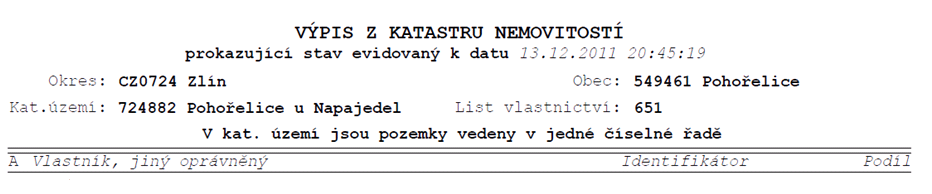 Pokračování-
Údaje o nemovitostech:

-§10 katV- Pozemek    V katastru se o pozemku evidují -

a/ příslušnost do katastrálního území,
b/ číslo listu vlastnictví,
c/ rozlišení a druh číslování parcel podle bodu 8 přílohy k této vyhlášce,
d/ parcelní číslo,
e/ výměra parcely,
f/ kód způsobu určení výměry,
g/ druh pozemku a způsob využití pozemku podle bodů 1 a 2 přílohy k této vyhlášce,
h/ údaje o budově podle § 11 odst. 1 písm. d), e), f), g) a m), která je součástí pozemku a která je hlavní stavbou na pozemku, nebo obdobné údaje o vodním díle spojeném se zemí pevným základem, které je součástí pozemku,
i/ údaje o jednotkách vymezených podle občanského zákoníku, 
j/ číslo listu vlastnictví, na kterém je evidována stavba jiného vlastníka, než je vlastník pozemku, pokud tato stavba není součástí práva stavby,
k/ typ a způsob ochrany nemovitosti podle bodu 7 přílohy k této vyhlášce,
l/ údaje o právech,
m/ upozornění týkající se pozemku,
n/ označení listu katastrální mapy,
o/ souřadnice definičního bodu v S-JTSK.
Pokračování- poznámka k výměře
Dle katV 
- § 10 odst. 4 /-Kód způsobu určení výměry rozlišuje, zda je výměra určena-
 - ze souřadnic lomových bodů v S-JTSK s kódem kvality 3 nebo 4; způsob určení výměry se označuje kódem 2,
- z přímo měřených měr nebo ze souřadnic v místním systému; způsob určení výměry se označuje kódem 1,
- ze souřadnic lomových bodů v S‑JTSK, z nichž nejméně jeden lomový bod má souřadnici s kódem kvality 5 až 8; způsob určení výměry se označuje kódem 0, nebo
- graficky, a to planimetrováním, výpočtem z měr odměřených na mapě, nebo výpočtem ze souřadnic lomových bodů na obvodu parcely nebo dílu parcely odměřených na mapě; způsob určení výměry se označuje kódem 0.
Pokračování- k výměře
§ 51 KatZ připomenutí !!!
 Závaznost údajů katastru
  Údaje katastru, a to parcelní číslo, geometrické určení nemovitosti, název a geometrické určení katastrálního území, jsou závazné pro právní jednání týkající se nemovitostí vedených v katastru.
= výměra není závazný údaj !
§2 písm.g)KatZ podle zákona se rozumí-
- výměrou parcely vyjádření plošného obsahu průmětu pozemku do zobrazovací roviny v plošných metrických jednotkách; velikost výměry vyplývá z geometrického určení pozemku a zaokrouhluje se na celé čtvereční metry; výměra parcely je evidována s přesností danou metodami, kterými byla zjištěna, přičemž jejím zpřesněním nejsou dotčena práva k pozemku,
Pokračování-
Poznámka k výpočtu výměr parcel-
Z návodu-
- výměra parcely se zaokrouhluje na celé m2, přitom hodnoty větší nebo rovno 0,5 m2 se zaokrouhlují nahoru; výměra parcely menší než 0,5 m2 se zaokrouhluje na 1 m2; výměra se počítá ze souřadnic lomových bodů hranice zaokrouhlených na 0,01 m, u parcel v prostorech s mapou vedenou na plastové fólii a u parcel ZE může být výměra vypočtena graficky, u parcel ZE se eviduje výměra podle typu parcely ZE, 
-  kód způsobu určení výměry (0, 1 a 2) rozlišuje, jak je výměra parcely určena (§ 10 odst. 4 KatV); je-li u parcely evidován kód způsobu určení výměry 1, ponechá se parcele do jejího nového určení s kódem způsobu určení výměry 2, nejpozději pak do obnovy katastrálního operátu novým mapováním, nebo obnovy na základě výsledků pozemkových úprav nebo do zápisu změny na základě geometrického plánu pro rozdělení pozemku nebo změnu hranice pozemku, kdy je nahrazena výměrou určenou s kódem způsobu určení výměry 2 nebo 0,
Pokračování-
Z výše uvedeného vyplývá- výměra není závazným údajem katastru a může dojít ke změně nebo opravě.
§ 37 katV -změna výměry parcely
 Ke změně výměry parcely dochází -
 - při změně hranice pozemku a při určení hranice pozemku soudem,
 - při změně geometrického určení pozemku i při nezměněných hranicích pozemku,
 - výpočtem s vyšším kódem způsobu určení výměry i při nezměněném geometrickém určení pozemku, nebo
 - při opravě chyb zobrazení hranice parcely v katastrální mapě a chyb výpočtů výměr parcel.
Ke změně výměry podle odstavce 1 písm. b) a d) evidované v katastru nedochází, není-li při shodném kódu způsobu určení výměry překročena mezní odchylka, pokud nejde o obnovu katastrálního operátu novým mapováním nebo na podkladě výsledků pozemkových úprav.
Pokračování-původní podoba
Nová podoba „nahlížení do katastru“
Novinky a upozornění
 14.11.2020 - Nová verze aplikace
  Byla nainstalována nová verze aplikace Nahlížení do KN. Mezi hlavní změny patří možnost přihlášení do aplikace prostřednictvím Portálu národního bodu pro identifikaci a autentizaci (eIdentita.cz) a zobrazení informací a (spolu)vlastněných nemovitostech a řízeních. 
  Dále byla provedena úprava zobrazování aplikace na mobilních zařízeních.
Nová podoba „nahlížení do katastru“ od 14.11.2020
Vyhlášky č.358/2013 Sb.
Vyhláška řeší poskytování údajů katastru:
§ 3
 Formy poskytování údajů z katastru
  Údaje z katastru se poskytují v těchto formách
nahlížení do katastru, s výjimkou sbírky listin katastru, přehledu vlastnictví z území České republiky a údajů o dosažených cenách nemovitostí, a ústní informace (§ 5),
     Nahlížení do katastru- na katastrálním pracovišti v určených prostorách pro veřejnost
                                    - webová aplikace na stránkách ČUZK

 Pozor- navrhovaná změna od 1.6.2021  - NEPROŠLA
Poslední informace k nahlížení do katastru
Novinky a upozornění
  3.6.2021 – Doplňující informace ke změnám v aplikaci
  I po 13.6.2021 zůstane v aplikaci zachována možnost zobrazení údajů o vlastnících a účastnících řízení bez přihlášení. Nepřihlášení uživatelé budou muset překonat test známý jako CAPTCHA, který by měl bránit automatizovanému vytěžování údajů. 
  ČÚZK doporučuje přihlašování prostřednictvím Portálu národního bodu pro identifikaci a autentizaci.
 / – platí pro ty, kterým vadí test CAPTCHA/
Informace o pozemku z nahlížení do katastru-určení výměry
Pokračování- určení výměry
Obrázek : - barevné odlišení hranic parcel a podrobné body
Pokračování-
Podrobné body s vyjádřením přesnosti - KN 
  V katastrálních územích s mapou v digitální formě je možné pomocí barevně odlišených teček zobrazit podrobné body na hranicích parcel. Zelenou barvou jsou zobrazeny podrobné body s kódem kvality 3, červeně se zobrazují podrobné body s kódy kvality 4 až 8 dle vyhlášky č. 357/2013 Sb., katastrální vyhláška.
Pokračování-
Přesnost je u polohopisu katastrální mapy charakterizována kódem kvality, kterým se označují jednotlivé podrobné body polohopisu [§ 7 odst. 3 a body 13 a 15 přílohy KatV]. I v rámci jedné parcely proto nezřídka dochází k tomu, že přesnost jednotlivých lomových bodů na jejích hranicích je různá. Práce s informací o přesnosti jednotlivých bodů polohopisu je nezbytnou součástí veškerých činností, ke kterým je polohopis katastrální mapy využíván, přípravu podkladů pro projektovou činnost a posuzování polohy stavby vzhledem k evidovaným hranicím pozemku nevyjímaje. Provedení dalších zeměměřických činností, jako je vyhledání a zaměření identických bodů a linií, transformaci polohopisu katastrální mapy na tyto identické prvky, případně vytyčení hranice pozemku apod., je třeba vždy zvážit v závislosti na přesnosti lomových bodů dotčených hranic, na okolnostech umístění konkrétní stavby…
Pokračování- vyhl.č. 357/2013 Sb.
Přesnost geometrického a polohového určení vyplývá z charakteristik a kritérií pro přesnost určení podrobných bodů nebo z charakteristik a kritérií pro přesnost zobrazení hranice v katastrální mapě uvedených v bodech 13 a 15 přílohy k této vyhlášce. Přesnost je u souřadnic podrobných bodů, které byly určeny v S-JTSK, vyjádřena kódem charakteristiky kvality souřadnic (dále jen „kód kvality“).

  souřadnicová chyba m
    -3KK -0,14  m                -6KK -0,21m
    -4KK -0,26  m                -7KK -0,50m
    -5KK -0,50 m                 -8Kk -1,00m
Pokračování-
Příklady mezních odchylek z porovnávaných výměr								
 KK		P = 500 m2	P = 1000 m2		
   3	           2 m2   jen ze zaokrouhlení			
   4	          13 m2    	                   17 m2		
   5	          39m2	                             50 m2		
   6	          10 m2                         12 m2		
   7	          26 m2	                         33 m2		
   8                65 m2   	                   83 m2		
		vzorec uveden v příloze č.14.9  katV
Výměra ?- Oceňování  ???
Zákon č. 151/1997 Sb.Zákon o oceňování majetku a o změně některých zákonů (zákon o oceňování majetku)

§ 6
 Zemědělský pozemek
   (1) Cena zemědělského pozemku evidovaného v katastru nemovitostí v druhu pozemku orná půda, chmelnice, vinice, zahrada, ovocný sad nebo trvalý travní porost se určí jako součin jeho výměry a základní ceny upravené v Kč za m2, pokud u tohoto pozemku není
§ 7
  Lesní pozemek a nelesní pozemek s lesním porostem
   (1) Cena lesního pozemku a nelesního pozemku s lesním porostem (dále jen „lesní pozemek“) se určí jako součin jeho výměry a základní ceny upravené v Kč za m2, pokud u tohoto pozemku není
§ 10
   Oceňování stavebního pozemku
  (1) Stavební pozemek se oceňuje násobkem výměry pozemku a ceny za m2 uvedené v cenové mapě, kterou vydala obec. Není-li stavební pozemek oceněn v cenové mapě…..
Pokračování- druhy pozemků jsou sledovány
§ 3 odst.2/ KatZ
   Pozemky se člení podle druhů na ornou půdu, chmelnice, vinice, zahrady, ovocné sady, trvalé travní porosty, lesní pozemky, vodní plochy, zastavěné plochy a nádvoří a ostatní plochy. Orná půda, chmelnice, vinice, zahrady, ovocné sady a trvalé travní porosty jsou zemědělskými pozemky
Pozn. Druhy pozemků jsou doplňovány o způsoby využití, případně o způsoby ochrany- dle příloh katV

Doplnění- finanční úřady vychází z druhů pozemků dle údajů evidovaných v katastru-
§ 12e  Zákon č. 338/1992 Sb.
 Druh pozemku
 (1) Pro účely daně z pozemků je rozhodující druh pozemku evidovaný v katastru nemovitostí bez ohledu na to, zda odpovídá skutečnému stavu.
  (2) Není-li o pozemku evidován v katastru nemovitostí jeho druh, je pro účely daně z pozemků rozhodující jeho skutečný stav odpovídající jednotlivým druhům pozemků podle katastrálního zákona.
Pokračování- budova
Co je stavba evidovaná v katastru?
Budova – nadzemní stavba, spojená se zemí pevným základem, která je prostorově soustředěna a navenek převážně uzavřena obvodovými stěnami a střešní konstrukcí; v kat. mapě se vyznačuje průnikem obvodu s terénem, u netypických staveb průmětem na terén
úroveň terénu
b)
a)
budovy
nadzemní část
nadzemní část
úroveň terénu
úroveň terénu
podzemní část budovy
podzemní část
zobrazení budovy
v katastrální mapě
100
101
Budovy, hlavní i vedlejší, jsou součástí téhož pozemku (stavební parcely). U pozemku se v tomto případě evidují údaje pouze o hlavní budově na pozemku. Parcelní číslo je vždy uvnitř obvodu hlavní stavby.
.
101
101
1
3
budova s č.p. 45
100
101
budova s č.p. 46
2
Vedlejší stavba, jako další stavba na témže pozemku jako stavba hlavní je v mapě zobrazena jako další prvek polohopisu.
Co je stavba evidovaná v katastru?
Stavba, která je zcela nadzemní- budova

 Stavba , která je z větší částí podzemní a je určena k samostatnému  způsobu využití :
 - zápis se provádí do katastru se současným zákresem pouze s nadzemní částí takové stavby

 Stavba,která je součástí technické sítě- zápis dle přílohy č.4 vyhlášky č. 357/2013 Sb.

 Stavba dočasná
 
 Vodní dílo
Příklad z části nadzemní stavby
ČSN   neřešená
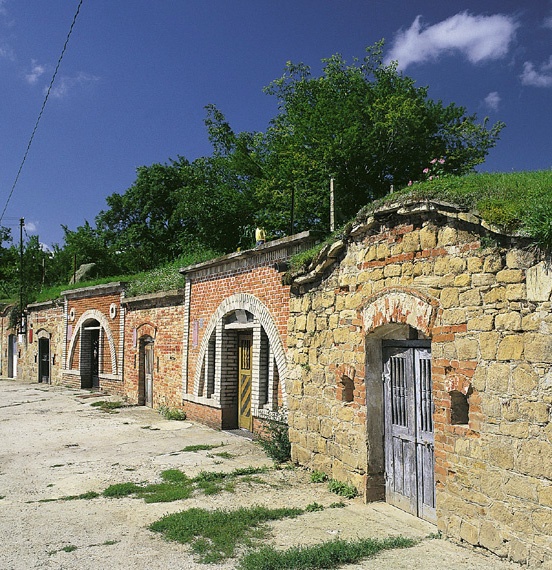 Určení obvodu budovy a hranic pozemku zastavěná plocha
.
.
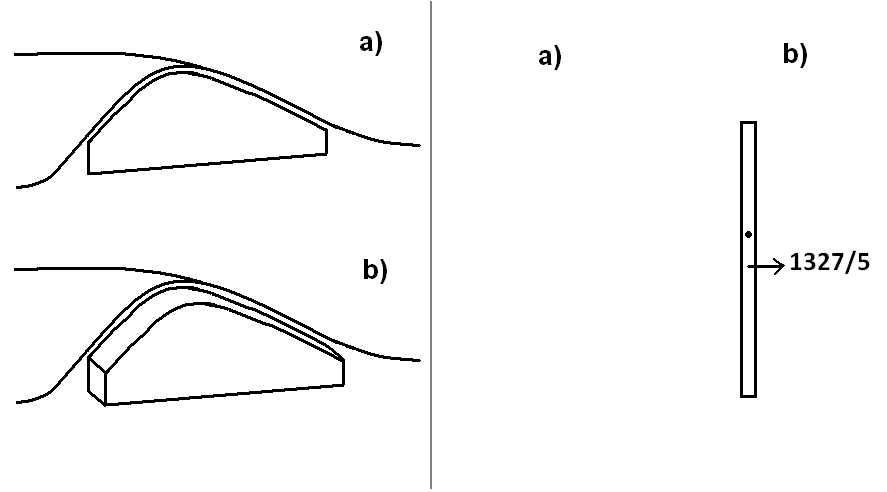 ČSN neřešená
Určení obvodu budovy a hranic pozemku zastavěná plocha
.
.
Budova technické sítě-kód 16 př.č.4
Pokračování-stavby,budovy
dočasná stavba/ pozor na rozdíl mezi § 1 NOZ a § 2 stav. zákona
 st.z.§ 2 odst.3) Stavbou se rozumí veškerá stavební díla, která vznikají stavební nebo montážní technologií, bez zřetele na jejich stavebně technické provedení, použité stavební výrobky, materiály a konstrukce, na účel využití a dobu trvání.
  Dočasná stavba je stavba, u které stavební úřad předem omezí dobu jejího trvání. Za stavbu se považuje také výrobek plnící funkci stavby. Stavba, která slouží reklamním účelům, je stavba pro reklamu.NOZ § 1
  (1) Ustanovení právního řádu upravující vzájemná práva a povinnosti osob vytvářejí ve svém souhrnu soukromé právo. Uplatňování soukromého práva je nezávislé na uplatňování práva veřejného.
Dočasné stavby ?!!!
§ 63 katV
 (1) Údaje v katastru se vedou podle dosavadních právních předpisů do doby, než jednotlivé evidované údaje budou dotčeny změnou. Katastrální úřady jsou oprávněny uvést zápisy v katastru do souladu s tímto zákonem i dříve z moci úřední.
 (2) O údajích o budově evidované podle dřívějších právních předpisů se má za to, že se jedná o trvalou stavbu, pokud z údajů katastru nevyplývá, že se jedná o stavbu dočasnou. Doloží-li vlastník této stavby nebo jiný oprávněný, že se jedná o stavbu dočasnou, katastrální úřad tuto skutečnost do katastru doplní.
Pozor na judikaturu:
k § 63 odst. 2 zákona č. 256/2013 Sb., o katastru nemovitostí (katastrální zákon), ve znění do 30. 6. 2020
Z § 63 odst. 2 zákona č. 256/2013 Sb., o katastru nemovitostí (katastrální zákon), zakládajícího vyvratitelnou právní domněnku trvalosti stavby, nelze dovozovat důsledky pro otázky dočasnosti či trvalosti stavby ve smyslu stavebněprávním.
(Podle rozsudku Nejvyššího správního soudu ze dne 14. 7. 2020, čj. 10 As 200/2020-32)
Dočasná stavba-
Co platí o stavbě obecně?
Podle rozsudku  Nejvyššího soudu sp. zn. 22 Cdo 1238/2020 ze dne 27. 10. 2020) jsou vyjmenovány základní znaky:
1. výsledek stavební činnosti, 
2. materiální povaha stavby, 
3. vymezitelnost vůči okolnímu pozemku, 
4. samostatný hospodářský účel, 
5. kompaktnost materiálu 

Dočasná stavba- v katastru nemovitostí se od 1.1.2014 k dočasné stavbě může evidovat údaj dle § 4 katZ-
d) u evidovaných budov údaj o tom, zda se jedná o dočasnou stavbu,
Dočasná stavba musí být takto evidována z vůle vlastníka stavby, nikoliv dle rozhodnutí stav.úřadu
Dočasná stavba- evidence od 1.1.2014
Úprava v katastrální vyhlášce
 § 11  vyhl. 357/2013 Sb.
  Budova a vodní dílo
  (1) V katastru se o budově a vodním díle spojeném se zemí pevným základem, které nejsou součástí pozemku ani součástí práva stavby, evidují
j) údaj o tom, zda jde o dočasnou stavbu,

Doporučení- věnovat pozornost zejména u staveb na cizím pozemku !!! /platí předkupní právo pro vlastníka pozemku či vlastníka stavby/
[Speaker Notes: Upozornit na dřívější pojem dočasné stavby- garáže na okraji sídliště, odstranění by museli provést na své náklady]
Dočasné stavby ?!!!
Veřejný ochránce práv
  2. STAVBA DOČASNÁ 
  Stavební zákon rozlišuje stavby trvalé a stavby dočasné. Dočasná je tako­vá stavba, u které stavební úřad předem omezí dobu jejího trvání.6 Uply­ne-li doba, na kterou je stavba povolena, je povinností jejího vlastníka ji odstranit, jinak se jedná o stavbu nepovolenou. Pokud chce stavebník stavbu zachovat, musí před uplynutím této lhůty požádat o prodlouže­ní doby trvání stavby, resp. o změnu v jejím užívání.7 Výjimkou jsou stavby podle ustanovení § 104 odst. 1 písm. c) stavebního zákona, u kte­rých nelze dobu dočasnosti prodloužit.8 Ačkoli se zdá, že zde není příliš místa pro pochybnosti, praxe byla nucena se vyrovnat s nejednoznačně znějícími stavebními povoleními, resp. s rozporem mezi stavebními po­voleními a kolaudačními rozhodnutími. Šlo o případy, kdy stavební povo­lení omezovala dobu existence stavby, ale v kolaudačním rozhodnutí byla stavba výslovně povolena k užívání jako stavba trvalá. Judikatura tento spor rozhodla tak, že jako trvalou může stavbu definovat pouze stavební povolení
Závěr: je důležité stavební povolení, podle kterého soudy posuzují dočasnost stavby
Co je stavba evidovaná v katastru jako vodní dílo?
Jedná se jen o vybraná vodní díla uvedená v katV, příloha č.4
-přehrada Vodní dílo podle § 2 písm. a) vyhlášky č. 23/2007 Sb.
-hráz přehrazující vodní tok nebo údolíhráz př.Vodní dílo podle § 2 písm. b) bod 1 vyhlášky č. 23/2007 Sb.
-hráz k ochraně nemovitostí před zaplavením při povodni Vodní dílo podle § 2 písm. b) bod 2 vyhlášky č. 23/2007 Sb.
-hráz ohrazující umělou vodní nádrž Vodní dílo podle § 2 písm. b) bod 3 vyhlášky č. 23/2007 Sb.
-jez Vodní dílo podle § 2 písm. c) vyhlášky č. 23/2007 Sb.
-stavba k plaveb. účelům v korytech nebo na březích vod. toků Vodní dílo podle § 2 písm. d) vyhlášky č. 23/2007 Sb.
-stavba k využití vodní energie (vodní elektrárna) Vodní dílo podle § 2 písm. e) vyhlášky č. 23/2007 Sb.
-stavba odkaliště Vodní dílo podle § 2 písm. f) vyhlášky č. 23/2007 Sb.
Vodní zákon- zápis vodních děl
Zákon č. 254/2001 Sb.Zákon o vodách a o změně některých zákonů (vodní zákon),ve znění zákona 20/2004 Sb.
 § 55
Vodní díla
 (1) Vodní díla jsou stavby, které slouží ke vzdouvání a zadržování vod, umělému usměrňování odtokového režimu povrchových vod, k ochraně a užívání vod, k nakládání s vodami, ochraně před škodlivými účinky vod, k úpravě vodních poměrů nebo k jiným účelům sledovaným tímto zákonem, a to zejména
   a) přehrady, hráze, vodní nádrže, jezy a zdrže,
   b) stavby, jimiž se upravují, mění nebo zřizují koryta vodních toků,
   c) stavby vodovodních řadů a vodárenských objektů včetně úpraven vody, kanalizačních stok, kanalizačních objektů, čistíren odpadních vod, jakož i stavby k čištění odpadních vod před jejich vypouštěním do kanalizací,
   d) stavby na ochranu před povodněmi,
   e) stavby k vodohospodářským melioracím, zavlažování a odvodňování pozemků,
   f) stavby, které se k plavebním účelům zřizují v korytech vodních toků nebo na jejich březích,
  g) stavby k využití vodní energie a energetického potenciálu,
  h) stavby odkališť,
[Speaker Notes: V zákoně je výčet všech vodních děl, ale v katastru se evidují jen vybraná vodní díla]
Vodní zákon- zápis vodních děl
i) stavby sloužící k pozorování stavu povrchových nebo podzemních vod,
  j) studny,
  k) stavby k hrazení bystřin a strží, pokud zvláštní zákon25) nestanoví jinak,
  l) jiné stavby potřebné k nakládání s vodami povolovanému podle § 8.
  (2) Vodohospodářské úpravy jsou zemní práce a změny terénu v přirozených korytech vodních toků a na pozemcích sousedících s nimi, jimiž se podstatně mění přirozená koryta vodních toků a které jsou nezbytné k zajištění funkcí vodních toků.
[Speaker Notes: Často jsou diskutované studny]
Vodní zákon- zápis vodních děl
(3) Za vodní díla se podle tohoto zákona nepovažují zejména jednoduchá zařízení mimo koryta vodních toků na pozemcích nebo stavbách k zachycení vody a k jejich ochraně před škodlivými účinky povrchových nebo podzemních vod, vodohospodářské úpravy, terénní úpravy, bezodtokové jímky včetně přítokového potrubí, vnitřní vodovody a vnitřní kanalizace, vodovodní a kanalizační přípojky, průzkumné hydrogeologické vrty, další zařízení vybudovaná v rámci geologických prací8) a vrty k využívání energetického potenciálu podzemních vod, pokud nedochází k čerpání nebo odběru podzemních vod.
 (4) V pochybnostech o tom, zda jde o vodní dílo, rozhodne místně příslušný vodoprávní úřad.
Vodní zákon- zákres vodních děl
Vyhláška 23/2007 Sb. Vyhláška o podrobnostech vymezení vodních děl evidovaných v katastru nemovitostí České republiky
 § 3
 (1) Obvod vodního díla odpovídá průniku vnějšího obvodu vodního díla s terénem nebo svislému průmětu vnějšího obvodu vodního díla na terén, pokud svislý průmět přesahuje plochu průniku vnějšího obvodu vodního díla s terénem.
  (2) Nelze-li část obvodu vodního díla stanovit z důvodu zatopení vzdutou vodou, popřípadě z důvodu trvalého přelévání vodou, určí se geometrické a polohové určení této části obvodu vodního díla převzetím z dokumentace skutečného provedení stavby2).
  (3) Není-li v případech podle odstavce 2 dokumentace skutečného provedení stavby k dispozici, použije se k určení části obvodu vodního díla, kterou nelze stanovit z důvodu zatopení vzdutou vodou, popřípadě z důvodu trvalého přelévání vodou, zjednodušená dokumentace (pasport stavby)3), zejména její geodetická část.
Vodní dílo podléhající evidenci v KN – jen vybraná vodní díla
Přehrada Bystřička
Zákres vodních děl-přehrada
Zákres vodních děl-přehrada
Zákres vodních děl-přehrada
Zákres vodních děl-jez
Zákres vodních děl-jez
Co je stavba evidovaná v katastru?
Doplnění-stavba, která je zcela nadzemní + 
Definice budovy z vyhl.č. 357/2013 Sb., § 2
    písm.c/  obvodem budovy průnik vnějšího obvodu budovy s terénem nebo u netypických budov svislý průmět vnějšího obvodu budovy na terén,

Zaměřování hranic budovy a zobrazování do katastrální mapy dle ČS normy.
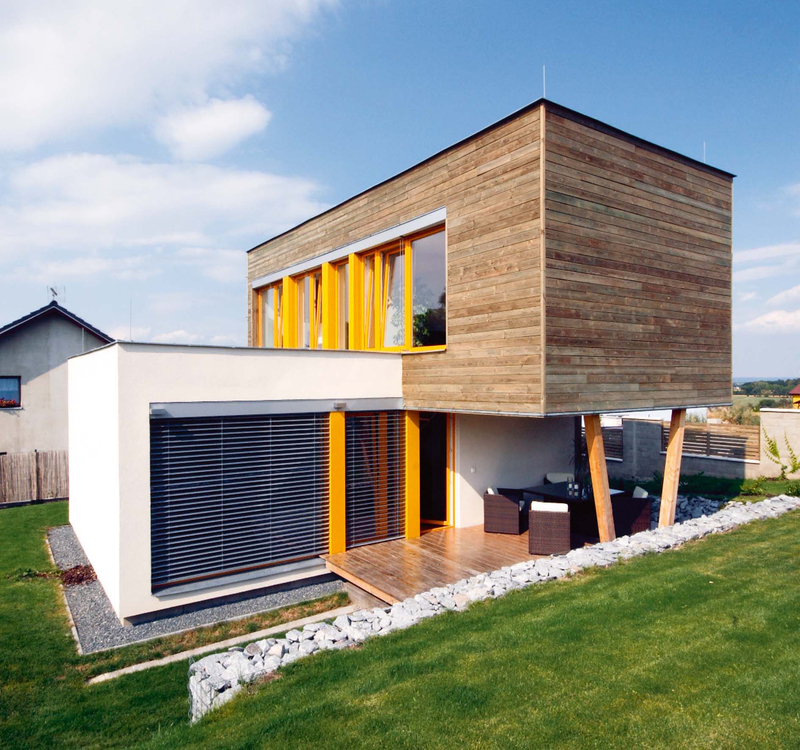 Příklad
Určení obvodu budovy a hranic pozemku zastavěná plocha
.
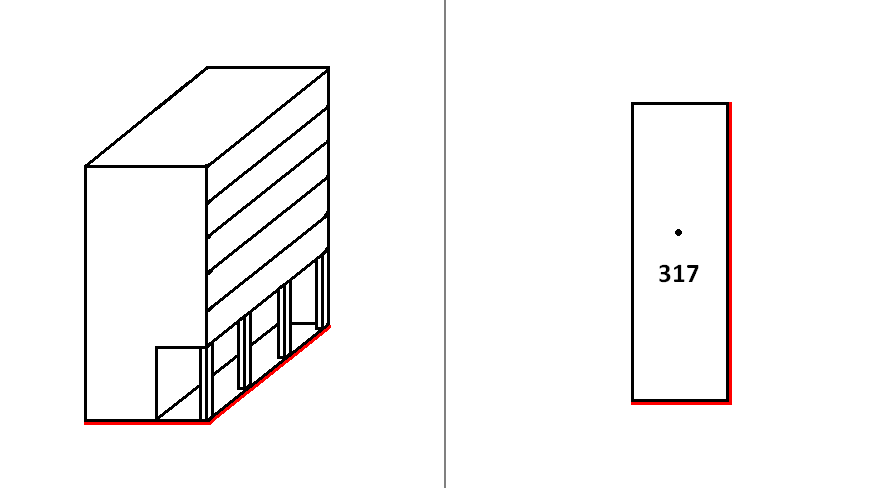 Příklad  3
Určení obvodu budovy a hranic pozemku zastavěná plocha
.
..
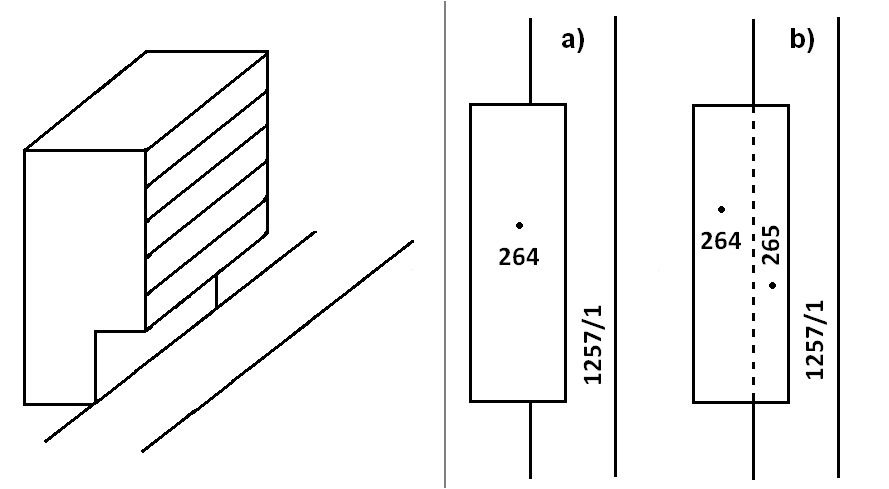 265
Příklad  3 – přesah do jiného vlastnictví
Určení obvodu budovy a hranic pozemku zastavěná plocha
.
.
Pokračování-
§ 11 katV- Budova a vodní dílo
  V katastru se o budově a vodním díle spojeném se zemí pevným základem, které nejsou součástí pozemku ani součástí práva stavby, evidují
 a/ příslušnost do katastrálního území,
 b/ číslo listu vlastnictví,
 c/ údaje o parcele, popřípadě údaje o parcelách, je-li budova nebo vodní dílo postaveno  na více pozemcích, u kterých jsou evidovány různé údaje o právech,
 d/ číslo popisné nebo evidenční budovy, bylo-li přiděleno,
 e/ příslušnost budovy k části obce, jde-li o budovu s číslem popisným nebo evidenčním,
 f/ typ stavby podle bodu 3 přílohy k této vyhlášce,
 g/ způsob využití stavby podle bodu 4 přílohy k této vyhlášce,
 h/ údaje o jednotkách vymezených podle občanského zákoníku nebo o jednotkách vymezených podle zákona o vlastnictví bytů,
  i/ typ a způsob ochrany nemovitosti podle bodu 7 přílohy k této vyhlášce,
  j/ údaj o tom, zda jde o dočasnou stavbu,
  k/ údaje o právech,
  l/ upozornění týkající se budovy nebo vodního díla,
 m/ souřadnice definičního bodu budovy nebo vodního díla v S-JTSK.
Pokračování-stavby
Co je třeba vědět- vedlejší stavba
 Vedlejší stavba se do katastru zapíše/zakreslí/ i bez návrhu, pokud je zobrazena v ZPMZ a tento je uložen na katastrálním úřadě a údaje o hlavní stavbě, které je součástí téhož pozemku, jsou již evidovány / není vyžadován doklad o způsobu využití stavby jak bylo dříve/.
 
 Stavba ve více k.ú.-zápis lze provést jen v jednom k.ú. s čp. tam přiděleným.
  V ISKN je to nastaveno takto:
              - povinnost vazby stavebního objektu na parcelu KN
              - povinnost zadání definičního bodu stavby
              - povinnost definičního bodu u adresního místa
              - lokalizace adresního místa do území obce
  Návaznost na RUIAN.
  Doporučení- změna katastrální hranice
Doplnění z § 2 katZ- není předmětem zápisu ani zákresu v katastrální mapě
drobná stavba – stavba s jedním nadzemním podlažím, pokud její zastavěná plocha nepřesahuje 16 m2 a výška 4,5 m, která plní doplňkovou funkci ke stavbě hlavní, a stavba na pozemcích určených k plnění funkcí lesa, sloužící k zajišťování provozu lesních školek nebo k provozování myslivosti, pokud její zastavěná plocha nepřesahuje 30 m2 a výška 5m; za drobnou stavbu se nepovažuje stavba garáže, skladu hořlavin a výbušnin, stavba pro civilní ochranu, požární ochranu, stavba uranového průmyslu a jaderného zařízení, sklad a skládka nebezpečných odpadů a stavba vodního díla 
Zákres vedlejší stavby
vedlejší budovou je budova, která je určena k tomu, aby se jí trvale užívalo s hlavní stavbou v rámci jejich hospodářského účely a která není drobnou stavbou - §2 odst.1 písm.i/ katV
obvod budovy a vedlejší stavby na vlastním pozemku (součást pozemku) nebo součást práva stavby – další prvek polohopisu
Doplnění nově do § 2 stav. zákona- pojem vedlejší stavby
Pokračování- příklady zákresů hranice dle ČSN
Pro zaměření staveb se obecně vyhotovuje geometrický plán a současně je vyhotoven záznam podrobného měření změn-ZPMZ.
Úředně oprávněný zeměměřič musí při zaměřování respektovat příslušnou ČS normu.
Poznámka- pro  vedlejší stavbu se geometrický plán nevyhotovuje-stanovisko ČUZK- vyznačování budovy vedlejší - ČÚZK-05744/2022-22 ,důležitý je pak ZPMZ- záznam podrobného měření změn
 
Doplnění:
§ 2 z.č. 183/2006 Sb., stavební zákon
9) Stavbou hlavní souboru staveb se rozumí stavba, která určuje účel výstavby souboru staveb. Vedlejší stavbou v souboru staveb se rozumí stavba, která se stavbou hlavní svým účelem užívání nebo umístěním souvisí a která zabezpečuje uživatelnost stavby hlavní nebo doplňuje účel užívání stavby hlavní.
Ukázka-zaměření RD s garáží- vzor GP v kat. vyhlášce
Pokračování- stavby
Zákres vedlejší stavby v katastrální mapě
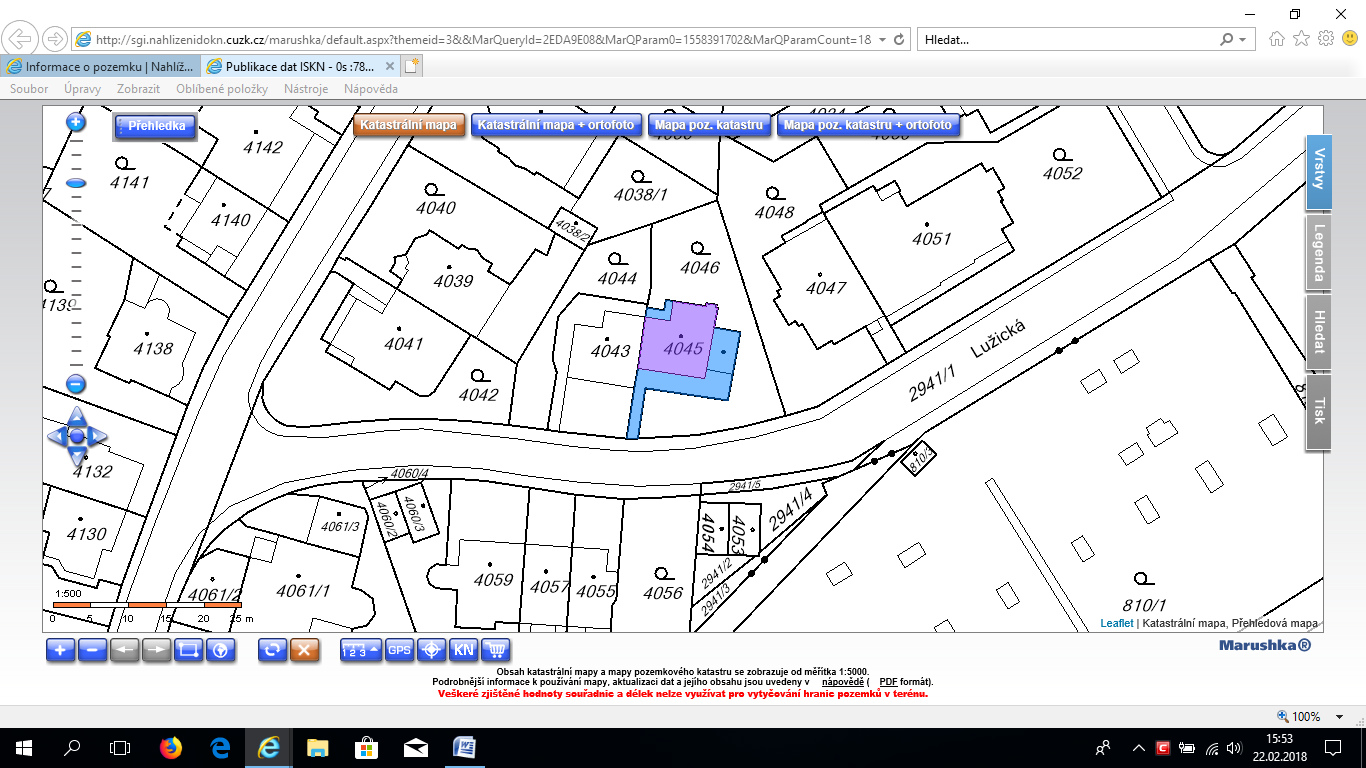 Pokračování- vedlejší stavba,může být jiný vlastník ?
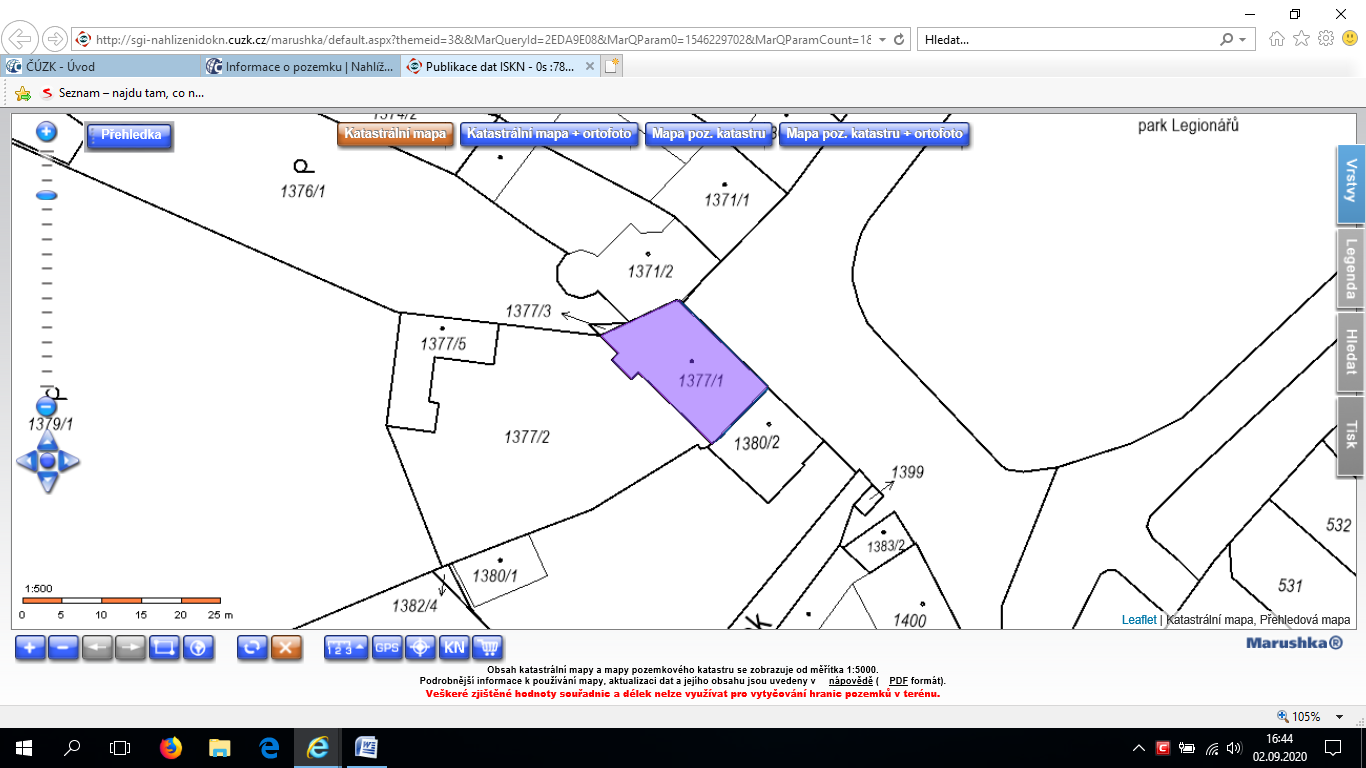 Pokračování- příslušenství x vedlejší stavba
Doplnění: úprava dle občanského zákoníku
§ 510 Příslušenství věci
  (1) Příslušenství věci je vedlejší věc vlastníka u věci hlavní, je-li účelem vedlejší věci, aby se jí trvale užívalo společně s hlavní věcí v rámci jejich hospodářského určení. Byla-li vedlejší věc od hlavní věci přechodně odloučena, nepřestává být příslušenstvím.
  (2) Má se za to, že se právní jednání a práva i povinnosti týkající se hlavní věci týkají i jejího příslušenství.

Upozornění:
- Při dělení pozemku, jehož součástí je stavba hlavní a také vedlejší stavba, je nutné doložit doklady pro zápis stavby dříve vedlejší pro zápis stavby hlavní
Stavba- doplnění
Doporučení:
Pozor na oceňování staveb, které mají být součástí pozemku, ale nejsou evidovány v katastru- mohou po zaměření zasahovat na pozemek souseda- hranice staveb a které mají být vyznačené v katastru je důležité
Pozor na oceňování staveb, jejichž obvod zobrazený v katastrální mapě neodpovídá skutečnosti- po zaměření může zasahovat na pozemek souseda / přestavek???/
Ukázka-přestavek
Doplnění- k novele katV od 1.1.2023
Vzory geometrických plánů v příloze č.19 katV byly zrušeny
Rovněž přílohy č. 20,21 – souhlasná prohlášení ke geometrickým plánům pro zpřesnění či opravu hranic
Jednotka
Pozn.: 
  druhy jednotek: 
 v budově na cizím pozemku
 v budově,která je součástí pozemku 
 v budově s právem stavby 
 v budově na vlastním pozemku 

Typ a způsob využití jednotek se změnil podle přílohy č. 5, 6 katastrální vyhlášky č.357/2013 Sb.. 

Příloha č. 5 kat. V
 Typy jednotek 
 jednotka vymezená podle zákona o vlastnictví bytů 
 jednotka vymezená podle občanského zákoníku
Příloha č. 6  kat. V 

 Způsob využití jednotky 
 byt 
 ateliér 
 garáž 
 dílna nebo provozovna 
 jiný nebytový prostor
 rozestavěná jednotka 
 skupina bytů 
 skupina nebytových prostorů 
 skupina bytů a nebytových prostorů
Pokračování-
§ 13 katV
Jednotka
  V katastru se o jednotce vymezené podle občanského zákoníku a jednotce vymezené podle zákona o vlastnictví bytů evidují
   a) číslo listu vlastnictví,
   b) číslo jednotky,
   c) údaje o nemovitosti, ve které je jednotka vymezena; je-li součástí této nemovitosti budova, pak i údaje o této budově,
   d) typ jednotky podle bodu 5 přílohy k této vyhlášce a způsob využití jednotky podle bodu 6 přílohy k této vyhlášce,
   e) typ a způsob ochrany nemovitosti podle bodu 7 přílohy k této vyhlášce,
   f) spoluvlastnický podíl na společných částech nemovitosti v bytovém spoluvlastnictví u jednotky vymezené podle občanského zákoníku, nebo spoluvlastnický podíl na společných částech domu a pozemku, které jsou ve spoluvlastnictví všech vlastníků jednotek, u jednotky vymezené podle zákona o vlastnictví bytů,
  g) údaje o právech,
  h) upozornění týkající se jednotky.
Pokračování- doplnění z novely katV
§ 13 katV –zde novela neprošla a vloženo nové ustanovení
Jednotka doplnění po novele katV
§ 37a
Označování jednotek čísly
 (1) Nově vymezené jednotky se označují číslem jednotky, které je tvořeno číslem popisným nebo číslem evidenčním budovy, ve které se jednotka nachází, podlomením a nejvýše čtyřmístným vlastním číslem jednotky podle listiny, která byla podkladem k zápisu. Nachází-li se jednotka v budově, které nebylo přiděleno číslo popisné nebo evidenční, označuje se pouze vlastním číslem jednotky.
  (2) Není-li číslo jednotky v listině, která byla podkladem k zápisu, uvedeno podle odstavce 1, katastrální úřad jednotku pro účely evidence v katastru přečísluje způsobem podle odstavce 1 tak, aby výsledné číslování co nejvíce odpovídalo číslování podle listiny.
  (3) Dojde-li u budovy, ve které se nachází jednotka, k doplnění nebo změně čísla popisného nebo evidenčního, promítne katastrální úřad tuto skutečnost i do číslování jednotek.“.
Upozornění – k evidenci na LV 
u jednotky vymezené podle NOZ je uváděn  spoluvlastnický podíl na společných částech nemovitostí v bytovém spoluvlastnictví 
§ 1159 obč.z. -Jednotka zahrnuje byt jako prostorově oddělenou část domu a podíl na společných částech nemovité věci vzájemně spojené a neoddělitelné. Jednotka je věc nemovitá.

u jednotky vymezené podle zákona o vlastnictví bytů je uváděn podíl na společných částech domu a pozemku 
§2 z.č. 72/1994 Sb.-b) bytem místnost nebo soubor místností, které jsou podle rozhodnutí stavebního úřadu určeny k bydlení,

(Podle NOZ je podíl na společných částech domu součástí jednotky, pozemek pod budovou bude spojen s budovou.) 
na LV dle NOZ se mohou objevovat zápisy skupiny bytů, skupiny nebytových prostorů

Upozornění
jednotka není rovna počtu bytů (více bytů může tvořit jednotku)
Ukázka
Ukázka
Pokračování- skupina nebytových prostorů
Pokračování- budova se skupinou nebyt.prostorů
Pokračování-jednotky
Upozornění- poznatky z praxe
- Jednotky jsou podle NOZ vymezovány v prohlášení bez návaznosti na doklady stavebního úřadu !!!
- Jednotky /NOZ/vymezené v budově na více parcelách / dříve v rozestavěné budově a rozestavěné jednotky/ a po dostavbě vzniklo i mnoho dalších pozemků , které jsou v příslušném podílu převáděny současně s jednotkami a tyto pozemky se nachází na jiném listu vlastnictví !!!!, než pozemky uvedené v původním prohlášení – tyto pozemky nejsou ze zákona společnou nemovitou věcí a je nutné tyto vždy uvádět do smlouvy./ pokud nedošlo ke změně prohlášení - souvisí i s oceňováním při dalším nakládání s jednotkou/
Poznámka- uvedené může být zřejmé pouze ze snímku z katastrální mapy a z kupní smlouvy !!!
Změna katV související s jednotkami-
Připomínám :
§ 21 změna vyplývající z připomínek VOP
  Údaje o upozorněních

 f) skutečnost, že jednotka vymezená podle občanského zákoníku je vymezena v souladu s povolením nebo kolaudací podle stavebního zákona,
 Upozornění bude zapisováno postupně k jednotkám.
Právo stavby
Pokračování-právo stavby-nemovitost
existence práva stavby samostatně jako stavba, která není součástí pozemku – nemovitost 
právo stavby – stavba nestojí (pouze právo postavit budovu) 
právo stavby – stavba stojí nebo bude přestavována 

V řešení: 
pouze právo stavby k pozemku, na kterém již stojí jedna stavba 
právo stavby pro dočasnou stavbu ve smyslu NOZ

	Pozn.: dočasná stavba po uplynutí doby se nestane součástí pozemku 

 právo stavby na vlastním pozemku 

Pozn.: případ zřeknutí se práva stavby stavebníkem před dobou uplynutí práva stavby – nedochází ke splynutí
Pokračování-
§ 12 katV
Právo stavby
  V katastru se o právu stavby evidují
  a) příslušnost do katastrálního území,
  b) číslo listu vlastnictví,
  c) účel práva stavby, je-li uveden,
  d) údaje o pozemku, ke kterému je právo stavby zřízeno,
  e) údaje o budově podle § 11 odst. 1 písm. d), e), f), g) a m), která je součástí práva stavby a která je hlavní stavbou na pozemku, nebo obdobné údaje o vodním díle spojeném se zemí pevným základem, které je součástí práva stavby,
  f) údaje o jednotkách vymezených podle občanského zákoníku,
  g) poslední den doby, na kterou je právo stavby zřízeno,
  h) typ a způsob ochrany nemovitosti podle bodu 7 přílohy k této vyhlášce,
  i) údaje o právech,
  j) upozornění týkající se práva stavby
Ukázka
Ukázka
Poznatek z praxe-
Právo stavby lze využít pro případy, kdy na jedné straně vystupuje jeden z manželů jako vlastník pozemku a na straně druhé oba manželé.

Zdůvodnění:
§ 1240 NOZ
  (1) Pozemek může být zatížen věcným právem jiné osoby (stavebníka) mít na povrchu nebo pod povrchem pozemku stavbu. Nezáleží na tom, zda se jedná o stavbu již zřízenou či dosud nezřízenou.
 § 1116 NOZ
  Vzhledem k věci jako celku, se spoluvlastníci považují za jedinou osobu a nakládají s věcí jako jediná osoba.
Nově vzniklá stavba se stane součástí práva stavby- SJM
Hranice doplňované do katastru
Hranice – pozemků
            - staveb
Dle – GP /geometrických plánů /
      - ZPMZ / záznamů podrobného měření změn /
      - NZ / neměřické záznamy /

§ 51 KatZ- opakování
 Závaznost údajů katastru
  Údaje katastru, a to parcelní číslo, geometrické určení nemovitosti, název a geometrické určení katastrálního území, jsou závazné pro právní jednání týkající se nemovitostí vedených v katastru.
Pokračování- kvalita hranic
Hranice v katastrální mapě jsou zobrazeny s určitou přesností-
§ 7 odst.1 katV
3) Přesnost geometrického a polohového určení vyplývá z charakteristik a kritérií pro přesnost určení podrobných bodů nebo z charakteristik a kritérií pro přesnost zobrazení hranice v katastrální mapě uvedených v bodech 13 a 15 přílohy k této vyhlášce. Přesnost je u souřadnic podrobných bodů, které byly určeny v S-JTSK, vyjádřena kódem charakteristiky kvality souřadnic (dále jen „kód kvality“).
Pokračování- přesnost
.
Pokračování-
Kódy kvality KK 3, 4, 5 – platí pro podrobné body určených geodetickými metodami- měřením v terénu

Kódy kvality KK 6, 7, 8 – platí pro podrobné body určených digitalizací z katastrální mapy/ závislá na měřítku digitalizované mapy/
Pokračování-kódy kvality
Pokračování- hranice s vyznačenou kvalitou
Ukázka – způsob určení výměry,druh mapy- informace z KN-porovnání
Ukázka-porovnání informace o parcele z KN, způsob určení výměry , druh mapy
K novele stavebního zákona č.225/2017 Sb.-hranice,doplnění
Novela stavebního zákona  doplnila novelou katZ -§ 2 = definici
    pojmu "pozemek", obsažená v § 2 písm. a) KatZ  po novele zní takto a rozšířila možnosti zobrazení hranice: 
   a) pozemkem část zemského povrchu oddělená od sousedních částí hranicí územní jednotky nebo hranicí katastrálního území, hranicí vlastnickou, hranicí stanovenou regulačním plánem, územním rozhodnutím, společným povolením, kterým se stavba umisťuje a povoluje, veřejnoprávní smlouvou nahrazující územní rozhodnutí, nebo územním souhlasem nebo hranicí danou schválením navrhovaného záměru stavebním úřadem, hranicí jiného práva podle § 19, hranicí rozsahu zástavního práva, hranicí rozsahu práva stavby, hranicí druhů pozemků, popřípadě rozhraním způsobu využití pozemků,". 
Odlišné postupy před r.2014, po roce 2014 a nyní od 1.1.2018

Co nového platí pro hranice od roku 2018 ?
Pokračování- hranice
Od 1.1.2018 přibyly hranice pozemků:
- hranice stanovená společným povolením, kterým se stavba umísťuje a povoluje /§ 94p StavZ/
§ 94p (1) Stavební úřad ve společném povolení schvaluje stavební záměr, vymezí pozemky pro jeho realizaci a stanoví podmínky pro umístění a provedení stavby, případně stanoví podmínky pro dělení nebo scelování pozemků, …
hranice stanovená veřejnoprávní smlouvou nahrazující územní rozhodnutí /§ 78a StavZ/
§ 78a Veřejnoprávní smlouva - Stavební úřad může uzavřít se žadatelem veřejnoprávní smlouvu o umístění stavby, o změně využití území a o změně vlivu užívání stavby na území, která nahradí územní rozhodnutí. …
a zejména hranice daná schválením navrhovaného záměru stavebním úřadem /§ 82 odst.3 StavZ/
§ 82 Rozhodnutí o dělení nebo scelování pozemků
(3) Rozhodnutí o dělení nebo scelování pozemků se nevyžaduje, pokud podmínky pro dělení nebo scelení pozemků jsou dány regulačním plánem, rozhodnutím stavebního úřadu nebo rozhodnutím podle zvláštního právního předpisu33…….
Pokračování- hranice- opakování
Jedná se o další rozhodnutí , ale i jen o souhlas, který může nahradit rozhodování, pokud všichni vlastníci dotčených nemovitostí požádají stavební úřad o vydání územního rozhodnutí o dělení nebo scelování pozemků a stavební úřad dospěje k závěru, že není nutné stanovit podmínky pro dělení nebo scelování pozemků, nebude vydáváno územní rozhodnutí,ale stavební úřad pouze sdělením schválí navrhovaný záměr.-musí jasně vyplývat souhlas dle § 82 odst.3 stavZ

Do konce roku 2017 nebylo takové sdělení ke geometrickému plánu pro zápis tzv. v předstihu dostatečné- stačilo pouze pro jednotlivé případy  při prodeji části pozemku, zástavního práva k části pozemku, pro změnu údajů k části pozemku.
Pokračování- hranice
Významná změna související se souhlasem stavebního úřadu.
zápis geometrického plánu v celém rozsahu bude možné provést, i když se změna bude dotýkat jen některého z nově vznikajících pozemků
při vkladu práva bude-li navržen zápis geometrického plánu v celém rozsahu a bude-li tato skutečnost ze souhlasu vyplývat, bude zápis proveden
Pokračování- hranice !!!
Upozornění:
 
Hranici stanovenou dle rozhodnutí stavebního úřadu je možné zobrazit v katastru podle geometrického plánu na dělení pozemku na návrh jednoho z vlastníků (§ 30 odst. 3 kat. V) – nově i jen dle souhlasu stav.úřadu, pokud byl vydán na návrh všech dotčených vlastníků ,či spoluvlastníků
Je možný zápis i zákres nově vznikajících pozemků i bez změny vlastnického práva, tzn. „v předstihu“- zápis prováděn jako zápis jiných údajů.  POZOR- nejednotný postup v ČR stavebních úřadů

 Výhoda pro veřejnost: Proč využívat zobrazování hranic v předstihu !!!
Pozemky jsou v katastrální mapě označeny hranicí 
Jsou označeny parcelním číslem
Pozemky mají svůj obraz 
Následně jsou prodávány ve známých hranicích
Pokračování- rozhodnutí stavebního úřadu
Zápis v katastru se provádí:
Zápisem jiného údaje, obdobně záznamu/ bez správního poplatku/
Návrh podává kterýkoliv z vlastníků s přiloženým příslušným pravomocným rozhodnutím
Nejsou-li údaje v rozhodnutí v souladu s předpisy,pak je možné nahradit potvrzením příslušného stavebního úřadu v návaznosti na existenci příslušného rozhodnutí
K návrhu je připojen geometrický plán
Katastrální úřad nezasílá žádné vyrozumění o podaném návrhu
Katastrální úřad zašle dotčeným vlastníkům informaci o provedené změně spočívající v rozdělení pozemku
Pokud rozhodnutí řeší otázku změny druhu pozemku,způsobu využití,bude změna provedena až po provedení v terénu-pozor na rozdíl dle § 30 odst.4 KatV
Bude-li rozhodnutí přiloženo až k návrhu na vklad , je vhodné o zápis v celém rozsahu požádat uvedením na zadní straně návrhu
Pokračování – zobrazování hranic do katastru
Geometrický plán/GP/

§ 2 katZ -geometrický plán – technický podklad pro vyhotovování listin, na základě kterých má dojít ke změnám v souboru geodetických informací a v souboru popisných informací

Práce znalců s GP:
-oceňování částí pozemků dle GP
-oceňování vymezeného rozsahu věcného břemene
-zaměření stavby/hlavní/…
Upozornění: GP je „rodným listem pro vznik parcely“
§ 47 - § 49 kat.Z. – zeměměřické činnosti a geometrické plány
geometrický plán je neoddělitelnou součástí listiny, podle které má být proveden zápis do katastru, je-li třeba předmět zápisu zobrazit do katastrální mapy, má-li být zpřesněno jeho geometrické a polohové určení nebo byl-li průběh hranice určen soudem 

Poznámka: 
jasné vymezení neoddělitelnosti geometrického plánu od listiny
Jaká je praxe????
§77 – ZPMZ-vyhotovení záznamu podrobného měření změn
pro další prvek polohopisu mj. (vedlejší stavbu) 
pro dokumentaci činnosti při vyhotovování geometrického plánu 
pro zobrazení hranice chráněného území - § 38 odst. 3 kat. V. - dočasné 


Co je další prvek polohopisu? dle platné katV
§ 5  Polohopis katastrální mapy
odst.(2) Dalšími prvky polohopisu jsou
  a) most,
  b) propustek a tunel v násypovém tělese pozemní komunikace, pokud jimi prochází vodní tok nebo pozemní komunikace, přičemž pozemek pod tímto vodním tokem nebo pozemní komunikací je evidován jako parcela,
 c) obvod budovy, která je hlavní stavbou a je součástí pozemku nebo součástí práva stavby,
 d) obvod budovy, která je vedlejší stavbou a je součástí pozemku nebo součástí práva stavby.
Změna v obsahu map- další prvek polohopisu-vyhl.č.126/1993 Sb.
Geometrické a polohové určení katastrálních území a nemovitostí
§  5
  (2) V souboru geodetických informací jsou dále geometricky a polohově určeny další prvky polohopisu:
  a) osa kolejí železniční tratě mimo železniční stanici a průmyslové závody,
  b) lanové dráhy s veřejnou dopravou (osa kolejí u pozemní lanovky a podpěry a průběh visuté lanovky),
   c) hrana koruny a střední dělicí pás silniční komunikace,
  d) most,
  e) propustek a tunel v násypovém tělese komunikace, pokud jimi prochází vodní tok nebo pozemní komunikace, evidovaná jako parcela,
  f) portál železničního a silničního tunelu,
  g) břehová čára vodního toku a vodní nádrže sloužících k vodní dopravě,
  h) stavební objekt na vodním toku nebo nádrži (hráz, jez, plavební komora, propust),
  i) nadzemní vedení vysokého a velmi vysokého napětí včetně stožárů,
  j) stožáry vysílacích a retranslačních stanic,
  k) schodiště u významného objektu na veřejném prostranství nebo schodiště v nesjízdných komunikacích,
  l) komunikace pro pěší v parcích a sadech širší než 3 m,
  m) zvonice, pomník, socha, památník, mohyla, kříž, boží muka a veřejná studna.
Změna v obsahu map- další prvek polohopisu-vyhl.č. 190/1996 Sb.
Geometrické a polohové určení katastrálních území a nemovitostí
§ 5 
  (2) V souboru geodetických informací jsou dále geometricky a polohově určeny další prvky polohopisu:
   a) osa kolejí železniční tratě mimo železniční stanici a průmyslové závody,
   b) lanové dráhy s veřejnou dopravou (osa kolejí u pozemní lanovky a podpěry a průběh visuté lanovky),
   c) hrana koruny a střední dělicí pás silniční komunikace,
   d) most,
   e) propustek a tunel v násypovém tělese komunikace, pokud jimi prochází vodní tok nebo pozemní komunikace, evidovaná jako parcela,
   f) portál železničního a silničního tunelu,
   g) břehová čára vodního toku a vodní nádrže sloužících k vodní dopravě,
   h) stavební objekt na vodním toku nebo nádrži (hráz, jez, plavební komora, propust),
   i) nadzemní vedení vysokého a velmi vysokého napětí včetně stožárů,
   j) stožáry vysílacích a retranslačních stanic,
   k) schodiště u významného objektu na veřejném prostranství nebo schodiště v nesjízdných komunikacích,
   l) komunikace pro pěší v parcích a sadech širší než 3 m,
   m) zvonice, pomník, socha, památník, mohyla, kříž, boží muka a veřejná studna,
 n) budovy, které jsou příslušenstvím jiné budovy evidované v katastru na téže parcele, s výjimkou drobných staveb.1)
Změna v obsahu map- další prvek polohopisu-vyhl. č. 26/2007 Sb.
Geometrické a polohové určení katastrálních území a nemovitostí
§ 16
  (6) V souboru geodetických informací jsou dále geometricky a polohově určeny další prvky polohopisu, kterými jsou
  a) osa kolejí železniční tratě mimo železniční stanici a průmyslové závody,
  b) hrana koruny a střední dělicí pás silnice nebo dálnice,
  c) most,
  d) osa koryta vodního toku s šířkou koryta menší než 2 m,
  e) propustek a tunel v násypovém tělese komunikace, pokud jimi prochází vodní tok nebo pozemní komunikace evidovaná jako parcela,
  f) nadzemní vedení vysokého a velmi vysokého napětí včetně stožárů,
  g) zvonice, pomník, socha, památník, mohyla, kříž a boží muka,
  h) budovy, které jsou příslušenstvím jiné budovy evidované v katastru na téže parcele nebo které jsou součástí vodního díla evidovaného v katastru, s výjimkou drobných staveb2).
  (7) Další prvky polohopisu katastrální mapy, které nejsou obsaženy v odstavci 6, se v katastrální mapě ponechají do doby, kdy je revizí údajů katastru zjištěna změna oproti jejich zobrazení v katastrální mapě, popřípadě do doby obnovy katastrálního operátu.
Snímky z kat.mapy byly doplněny sítěmi-po digitalizaci map obsah zrušen
§ 79 katv 357/2013 Sb. – účel vyhotovení geometrického plánu
pro vyznačení nebo změnu obvodu budovy, která je hlavní stavbou na pozemku a vodního díla 
pro změnu hranice katastrálního území 
pro rozdělení pozemku 
pro změnu hranice pozemku 
pro určení hranic při pozemkových úpravách 
pro doplnění do SGI pozemek ze ZE 
pro opravu geometrického a polohového určení nemovitosti 
pro upřesnění nebo rekonstrukci údajů o parcele podle přídělového řízení 
pro průběh vytyčené nebo vlastníky zpřesněné hranice pozemků 
pro průběh hranice určené soudem 
pro vymezení rozsahu věcného břemene k části pozemku
Kdo vyhotovuje geometrické plány
dle § 3 zákona č. 200/1994 Sb., o zeměměřictví to jsou odborně způsobilé osoby (vysokoškolské vzdělání zeměměřického směru) – úřední oprávnění uděluje ČÚZK 
tyto osoby mohou v nezbytném rozsahu vstupovat a vjíždět na pozemky po předchozím oznámení vlastníkovi nebo oprávněnému uživateli pozemků 
výsledky zeměměřických činností i geometrické plány ověřují s uvedením: náležitostmi a přesností odpovídají právním předpisům 

Doplnění – zákon č.200/1994 Sb. byl novelován pod číslem 88/2023 Sb. a tímto se bude měnit postup při získávání oprávnění k zeměměřickým činnostem- účinnost od 1.7.2023
/ ke zveřejnění došlo teprve 5.4.2023/
Využití geometrických plánů
pro zobrazení změny v katastru a jako správný technický podklad je stejně důležitý jako listina, ke které se přikládá 
omezení platnosti geometrického plánu - není , je možné jeho použití do doby takové změny v katastru,pro kterou by byl již nepoužitelný
Změny v geometrických plánech
GP a ZPMZ jsou od 1.7.2014 předávány elektronicky
hranice v GP jsou od 1.1.2014 označeny červeně 
u zaměření budov je v ZPMZ povinné šrafování (dříve bylo jen možné využít šrafování) 
GP a ZPMZ vyhotovované pro doplnění do analogové mapy nevyžaduje pro zobrazení průsvitku – už katastrální úřady směřují ke konečné 1.fázi digitalizace map
Katastrální mapy !
§ 3
  Katastrální mapa a její obsah
  (1) Katastrální mapa je státním mapovým dílem velkého měřítka.
  (2) Obsahem katastrální mapy je polohopis a popis, které se do ní vyznačují v souladu s bodem 10 přílohy k této vyhlášce.
 § 4
 Forma katastrální mapy
  (1) Katastrální mapa má digitální formu. Katastrální mapa vzniklá podle dřívějších právních předpisů může být do obnovy operátu vedena na plastové fólii.
  (2) Katastrální mapa v digitální formě se vede počítačovými prostředky v S-JTSK ve vztažném měřítku 1 : 1000.
  (3) Katastrální mapa může mít pro ucelené části katastrálního území různou formu.
Účel geometrického plánu-dohodne objednatel se zeměměřičem
GP na změnu hranice pozemku ???
  Změnou hranice pozemku se rozumí oddělení „ části pozemku v prvním vlastnictví a sloučení s pozemkem ve druhém vlastnictví“. Oddělovaná část se označí písmenkem malé abecedy, takzvaným dílem. Opět tzn. , že je třeba písemného souhlasu místně příslušného stavebního úřadu, a to zpravidla ve formě rozhodnutí o dělení nebo scelování pozemků nebo jiného rozhodnutí či opatření.- zajištění přístupnosti ?

 § 79 katV
  (3) Má-li být část pozemku sloučena do pozemku sousedícího nebo má-li z více částí vzniknout nový pozemek, je přípustné též označení části pozemku písmenem malé abecedy, pokud z listiny, jejíž bude geometrický plán neoddělitelnou součástí, bude vyplývat realizace všech spolu souvisejících změn.
  Pozor na dodržování zásad stanovených v §35 kat.V
Účel geometrického plánu-dohodne objednatel se zeměměřičem
Pozor na využitelnost plánu:

Čl.16 Jednacího řádu katastrálních úřadů
 
(10) Je-li přílohou návrhu na vklad smlouva, jejíž nedílnou součástí je geometrický plán, podle kterého má z více částí označených písmeny malé abecedy vzniknout nový pozemek nebo mají-li být tyto části sloučeny do pozemku sousedního, provedením změny nesmějí vzniknout části pozemku, které by neměly vlastní parcelní číslo a které by z tohoto důvodu nebylo možné v katastru nemovitostí samostatně evidovat (§ 79 odst. 3 katastrální vyhlášky). Uvedená podmínka je splněna i v případě, jsou-li katastrálnímu úřadu jedním podáním doručeny všechny návrhy, jejichž přílohami jsou jednotlivé smlouvy, ze kterých vyplývá realizace celého geometrického plánu (každý z návrhů na vklad dostane samostatnou spisovou značku a vede se o něm samostatné správní řízení včetně úhrady správního poplatku) nebo jsou-li katastrálnímu úřadu současně podány samostatně všechny návrhy, jejichž přílohami jsou jednotlivé smlouvy, ze kterých v souhrnu vyplývá realizace celého geometrického plánu. Nejsou-li splněny v tomto odstavci uvedené podmínky pro realizaci celého geometrického plánu současně nebo některý z předložených návrhů nelze povolit, katastrální úřad návrh (všechny návrhy) na vklad zamítne z důvodu uvedeného v § 17 odst. 1 písm. e) katastrálního zákona.
Účel geometrického plánu-dohodne objednatel se zeměměřičem
GP na vyznačení nebo změnu obvodu budovy, která je hlavní stavbou na pozemku, a vodního díla - které stavby?
  Budovou se rozumí nadzemní stavba, která je prostorově soustředěna a navenek uzavřena obvodovými stěnami a střešní konstrukcí.

  V katastru se neevidují drobné stavby. Drobnými stavbami jsou stavby, které plní doplňkovou funkci ke stavbě hlavní a to:
  - stavby s jedním nadzemním podlažím, pokud jejich zastavěná plocha nepřesahuje 16 m a výška 4,5 m,
  - podzemní stavby, pokud jejich zastavěná plocha nepřesahuje 16 m  a hloubka 3 m.
  GP na změnu obvodu budovy se vyhotovuje pro přístavbu ke stávající budově. Pro zápis dokončené přístavby budovy do katastru nemovitostí je nutné doložit katastrálnímu úřadu geometrický plán pro změnu obvodu budovy, ohlášení změny údajů o stavbě (podpisy nemusí být ověřeny), originál nebo ověřenou kopii kolaudačního rozhodnutí s vyznačením o nabytí právní moci.
Účel geometrického plánu-dohodne objednatel se zeměměřičem
Pozor:
  Stavby po zaměření mohou stát i na více parcelách
  Přístavby po zaměření mohou vyvolat změnu zápisu obvodu stavby na více parcelách

Upozornění a doporučení: pro oceňování staveb je důležité, aby existoval alespoň příslušný geometrický plán !!!
Účel geometrického plánu-dohodne objednatel se zeměměřičem
GP na doplnění souboru geodetických informací o pozemek dosud evidovaný zjednodušeným způsobem
  Úkolem tohoto plánu je:
  - v terénu vyznačit vlastnické hranice pozemku, jehož hranice jsou v terénu neznatelné
  - doplnit do katastrální mapy parcelu, která dosud byla předmětem dřívějších pozemkových evidencí, tzn. že byla zobrazena v jiné než katastrální mapě
 Tento typ se již vyhotovuje výjimečně!!!
Účel geometrického plánu-dohodne objednatel se zeměměřičem
GP na určení hranic pozemků při pozemkových úpravách
  Tento druh geometrického plánu je výhradě využíván při zápisu obvodu pozemkových úprav a při řešení jednoduché pozemkové úpravy.
/řeší novela zákona o pozemkových úpravách- obvody pozemkových úprav /
Účel geometrického plánu-dohodne objednatel se zeměměřičem
GP na opravu geometrického a polohového určení nemovitosti
  Pokud dojde ke zjištění, že je chybná evidence GPU/geometrické a polohové určení/. Na opravu takové chyby slouží tento typ geometrického plánu, pokud neprovedl opravu katastrální úřad z úřední povinnosti. Součástí dokumentace na opravu chyby GPU je souhlasné prohlášení o opravě chybného geometrického a polohového určení hranice pozemku / příloha č.21 katV/. V něm musí vyjádřit souhlas s opravou všichni dotčení vlastníci a podpisy na této listině je nutné úředně ověřit/provádí i zeměměřič/= souhlasné prohlášení.
Účel geometrického plánu-dohodne objednatel se zeměměřičem
GP na průběh hranice určené soudem- typ není nikde popsán, ani není žádný vzor

GP na vymezení rozsahu věcného břemene k části pozemku
nedochází k dělení pozemku
V geometrickém plánu se neurčuje výměra dotčená rozsahem věcného břemen
Co obsahuje geometrický plán pro vymezení rozsahu VB?
  příloha katV 17.20 Geometrický plán pro vymezení rozsahu věcného břemene k části pozemku ve výkazu dosavadního a nového stavu údajů katastru nemovitostí obsahuje pouze parcelní číslo dotčeného pozemku v dosavadním stavu a v porovnání se stavem evidence právních vztahů pouze odpovídající parcelní číslo pozemku, u kterého je evidováno vlastnické právo a číslo listu vlastnictví. Geometrický plán pro průběh vytyčené nebo vlastníky zpřesněné hranice pozemků a geometrický plán pro opravu geometrického a polohového určení pozemku obsahuje v porovnání se stavem evidence právních vztahů u změnou dotčených pozemků pouze číslo listu vlastnictví.
Účel geometrického plánu-dohodne objednatel se zeměměřičem
Pokračování - lze využít i pro vymezení více rozsahů věcného
  17.13 katV 
  V grafickém znázornění geometrického plánu pro vymezení rozsahu skupiny věcných břemen stejného druhu k částem více pozemků se vyznačuje rozsah obvodem celé skupiny věcných břemen k částem pozemků a v prostorech s katastrální mapou v digitální formě v S-JTSK se uvádějí průsečíky obvodu skupiny s hranicemi parcel. V grafickém znázornění geometrického plánu pro vymezení rozsahu více věcných břemen k částem jednoho pozemku se věcná břemena rozlišují písmeny velké abecedy, přitom se nemohou ani zčásti překrývat. Hranice rozsahu věcného břemene k části pozemku nedělí hranici parcely.
Závěr ke GP pro vyznačení VB-zejména k inženýrským sítím
Zeměměřiči  určitě provádí zaměřování sítí, nejen pro účely vyhotovení geometrického plánu pro vymezení rozsahu věcného břemen,ale budou toto zaměřování provádět pro budoucí potřebu pro zavádění do digitální technické mapy
GP- jsou velmi často většího rozsahu
[Speaker Notes: Zpravidla jsou vyhotovovány GP většího rozsahu, pozor, je možné vyhotovovat k jednomu ZPMZ více geometrických plánů- viz vyhláška- přílohy]
Závěr ke GP pro vyznačení VB-zejména k inženýrským sítím
Doporučení:
K listině musí být přiložen vždy celý geometrický plán v originále nebo ověřené kopii / ověřování provádí UOZI/

Možné využití postupu dle katV- příloha 18
18.2 V případě záznamu podrobného měření změn, který je vyhotoven jako podklad pro více geometrických plánů, se k názvu souboru s návrhem změny odpovídajícího každému geometrickému plánu připojí písmeno malé abecedy od písmene „a“ a stejným způsobem se toto písmeno připojí i k názvu souboru s geometrickým plánem. V případě geometrického plánu vyhotoveného pro změnu zasahující do více katastrálních území se pro název souboru použijí údaje z katastrálního území, do něhož změna plošně nejvíce zasahuje.
Doplnění  k inženýrským sítím
[Speaker Notes: Inženýrské sítě budou předmětem zákresu povinně do digitální technické mapy – obcí, krajů]
Účel geometrického plánu-dohodne objednatel se zeměměřičem
Vytyčení hranic pozemku
  Nejsou-li hranice pozemku v terénu známy a nebyly dříve určeny číselně, je nutné hranice vytýčit.
  Vytyčení je často nutné při vyhotovování i GP pro jiné účely- dělení, změnu hranice..

Pozor na vytyčování hranic:
Vytyčování jen „orientačně“ bez vyhotoveného protokolu o vytyčené hranici
Vytyčení s vyhotovením protokolu o vytyčené hranici
Vytyčení pro určení neznatelné hranice v terénu pro vyhotovení jiného GP
Účel geometrického plánu-dohodne objednatel se zeměměřičem
Činnosti při vyhotovování GP kontrolují i ZKI:
Např. informace z rozhodnutí na stránkách ČUZK:
   
  Nedodržení podmínek pro ověřování výsledků zeměměřických činností při ověření  dokumentací o vytyčení hranic pozemků. Ověření vytyčovacího náčrtu, který nebyl vyhotoven na podkladě ZPMZ a jeho příloh stanovených KatV…..
Účel geometrického plánu-dohodne objednatel se zeměměřičem
GP na průběh vytyčené nebo vlastníky zpřesněné hranice pozemku – nediskutovanější geometrický plán

  Podle tohoto GP může dojít ke zkvalitnění hranic pozemků.
Nutný souhlas všech dotčených vlastníků- podpis na souhlasném prohlášení – příloha č. 20 katV-novelou zrušena
Zpřesnění mezi pozemky různých vlastníků i v obvodu jednoho vlastníka
§79 katV-účel GP - pro průběh vytyčené nebo vlastníky zpřesněné hranice pozemků 

Pojem zpřesňování hranic- upraven v předpisech od r. 2007
Zpřesňování hranic je možné provádět-
v celém obvodu parcely
pro jednotlivé body na hranici
hranici mezi pozemky různých vlastníků
hranici mezi pozemky téhož vlastníka
hranici stavby
Zpřesňování hranic pozemků  řeší ustanovení § 35 katV – /zpřesňování hranic začalo již dle vyhlášky č.26/2007 Sb./
Zpřesnění mezi pozemky v obvodu jednoho vlastníka
Je vhodné hranice zpřesňovat i v obvodu jednoho vlastnictví, např. hranice stavby uvnitř pozemku

Souhlasné prohlášení je nahrazeno ohlášením- tiskopis na stránkách ČUZK
Pokračování-
Kdy je vhodné zpřesnit hranici,i jen částečně?
§ 35,katV  po novele
§35 (1) Změnu geometrického a polohového určení v důsledku vytyčení nebo zpřesnění hranice pozemků lze provést pouze v mezích přesnosti dosavadního geometrického a polohového určení, přitom průběh zpřesněné hranice musí pohledově odpovídat jejímu zobrazení v katastrální mapě. 
      (3)Podpisy na souhlasném prohlášení musí být úředně ověřeny; to neplatí, pokud úředně oprávněný zeměměřický inženýr (dále jen „ověřovatel“), který geometrický plán ověřil, na tomto prohlášení písemně potvrdil, že vlastníci dotčených pozemků, jejichž totožnost zjistil, před ním souhlasné prohlášení podepsali.
§ 35 odst.4, 5, 6
  (4) Jde-li o hranici mezi pozemky téhož vlastníka, katastrální úřad do katastru zapíše zpřesněné geometrické a polohové určení pozemku a jemu odpovídající zpřesněnou výměru parcely na základě jeho ohlášení s náležitostmi obdobnými souhlasnému prohlášení. 
	(5) Zpřesněné geometrické a polohové určení se do katastru zapíše i bez ohlášení vlastníka, a to na základě původního výsledku zeměměřické činnosti, ze kterého lze polohu lomových bodů určit s přesností vyšší, než je platné geometrické a polohové určení podle katastru. Bez samostatného ohlášení se zapíše do katastru zpřesnění dosavadní hranice v souvislosti s rozdělením pozemku, a to v rozsahu bodu vloženého do dosavadní hranice, ze kterého při dělení pozemku vychází nová hranice. 
(6) Zpřesněním geometrického a polohového určení pozemku dochází zároveň ke zpřesnění geometrického a polohového určení rozsahu věcného břemene k části změnou dotčených pozemků, pokud byl rozsah vymezen určujícími mírami od hranice parcely.
Pokračování-
Proč je vhodné hranice zpřesňovat?
Přenesení skutečnosti z terénu do katastrální mapy,pokud vlastníci dotčených nemovitostí souhlasí
Dojde ke změně geometrického a polohového určení nemovitosti
Dojde-li ke zpřesnění hranic na celém obvodu nemovitosti ,dojde i k určení výměry s nejvyšší možnou kvalitou
Nedochází k zásahu do vlastnických práv
Pozor- nutné ukládat a případně předávat geometrické plány právním nástupcům, podle kterých byly určeny hranice pozemků !!!
Pokračování-byla příloha č.20 katV-zpřesnění
Pokračování-byla příloha č.21 katV-oprava
Upozornění na novelu katV  od 1.4.2017
Nově zeměměřiči musí věnovat při vyhotovování GP pozornost hranicím pozemků ve skutečnosti- věnují této povinnosti velkou pozornost i ZKI /zeměměřický a katastrální inspektorát /

Např.
  Nedodržení podmínek pro ověřování výsledků zeměměřických činností při ověření ZPMZ zhotoveného v souvislosti s vytyčením hranice pozemků. Inspektorát v terénu zjistil přirozená rozhraničení a znaky trvalého označení, které měly být při vytyčení pozemků (v součinnosti s vlastníky pozemků dotčených vytyčením) využity pro přiřazení polohy vytyčovaných hranic pozemků (lomových bodů) na polohopisný obsah katastrální mapy.
Pokračování-pozor , nové ustanovení od 1.4.2017
§ 81 odst.3 po novele katV.
„(3) Není-li bod na dosavadní vlastnické hranici, ze kterého nová hranice při dělení pozemku vychází, označen v terénu trvalým způsobem ani není číselně vyjádřen, vytyčí se postupem podle ustanovení této vyhlášky o vytyčování hranic pozemků. Obdobně se postupuje v případě, kdy nová hranice vychází z bodu vloženého do přímého úseku dosavadní hranice, jejíž lomové body nejsou označeny trvalým způsobem ani není tato hranice číselně vyjádřena. V případě hranice, jejíž lomové body jsou označeny trvalým způsobem, ale není číselně vyjádřena, vyhotovitel geometrického plánu ověří soulad průběhu hranice s údaji katastru nemovitostí. Pokud tato hranice odpovídá v mezích přesnosti dosavadnímu geometrickému a polohovému určení, přičemž průběh hranice pohledově odpovídá jejímu zobrazení v katastrální mapě, vyhotovitel geometrického plánu prokazatelně vyrozumí vlastníka sousedního pozemku o vyhodnocení hranice jako identické a o záměru trvalého označení bodu napojení. Ve vyrozumění uvede lhůtu ne kratší než 15 dnů od odeslání vyrozumění, ve které vlastník může vyhotoviteli geometrického plánu doručit písemný nesouhlas s vyhodnocením hranice jako identické. V případě takového nesouhlasu se bod napojení označí dočasným způsobem.“.
§ 81 odst. 3- porovnání s původním zněním vyhlášky
za neznatelnou hranici se považuje hranice, jejíž lomové body nejsou označeny trvalým způsobem, a hranice, která není číselně vyjádřena (viz § 2 kat. V. – číselným vyjádřením předmětu polohopisu se rozumí určení souřadnic v S-JTSK geodetickými metodami – body s KK 3,4,5 - příloha č. 13.9 kat. V.) 
Pozn.: body s KK 6,7,8 – body určené digitalizací z katastrální mapy vedené na plastové fólii 

Pozor!
   Pokud je hranice, rozhrada v terénu vyhotovitelem geometrického plánu vyhodnocena jako hranice identická, prokazatelně o tom vyrozumí vlastníka sousedního pozemku a to současně se záměrem trvalého označení bodu napojení na tuto rozhradu (a tedy s kódem kvality 3). Za listinu dokládající shodu vlastníků, požadovanou podle § 50 odst. 1 písm. a) zákona č. 256/2013 Sb., o katastru nemovitostí (katastrální zákon), ve znění pozdějších předpisů, je považován obsah příslušného záznamu podrobného měření změn, ze kterého vyplývá, že sousední vlastník byl prokazatelně vyrozuměn a že v uvedené lhůtě nedoručil písemný nesouhlas s vyhodnocením hranice jako identické. Jde tedy o konkludentní způsob vyjádření souhlasu vlastníka nemovitosti. 

Doplnění – z ust. § 82 odst. 2
je-li výměra oddělené parcely menší než 0,5 m2, zaokrouhlí se na 1 m2 
v případě označení této části pozemku písmenem malé abecedy se výměra dílu uvede v m2 na 2 desetinná místa – užití u přestavku
Pokračování-vzor vyrozumění
VYROZUMĚNÍ
  o označení bodu na hranici pozemku
  Dne1. května 2017bylo v souvislosti s tvorbou geometrického plánu č.354-23/2017v katastrálním území Moravská Lhota provedeno na žádost Josefa Nováka, vlastníka děleného pozemku p.č. 88/1 a p.č. 76, vyšetření a zaměření hranic děleného pozemku podle skutečného užívání v terénu. Hranice s pozemkem ve Vašem vlastnictví je v terénu označena níže uvedeným trvalým způsobem, přitom toto označení svou polohou odpovídá údajům katastru nemovitostí v mezích jejich přesnosti. 
  Vyhotovitel geometrického plánu je v takovém případě podle § 81 odst. 3 vyhlášky č. 357/2013 Sb., o katastru nemovitostí (katastrální vyhláška), povinen vyrozumět sousedního vlastníka o tom, že hodlá označit bod napojení nové hranice při dělení sousedního pozemku trvalým způsobem, není-li již tento bod trvale označen.
  Vyrozumění se týká následujících hranic dělených pozemků uvedených též v přiloženém situačním náčrtu:

  V souladu s výše uvedeným ustanovením katastrální vyhlášky může vlastník vyhotoviteli geometrického plánu doručit do 15 dnů od odeslání vyrozumění písemný nesouhlas s tím, že stávající označení hranice v terénu odpovídá skutečné vlastnické hranici. V případě doručení takového nesouhlasu není zamezeno vyhotovení geometrického plánu a rozdělení pozemku, ale výchozí bod nové hranice bude v terénu označen pouze dočasným způsobem (např. dřevěným kolíkem) a napojení nové hranice na dosavadní hranici bude v geometrickém plánu vyznačeno pouze graficky s přesností dosavadního zobrazení hranice v katastrální mapě.

Příloha: Situační náčrt dělení na podkladu katastrální mapy
Pokračování-
Pojem konkludentní-
Konkludentní právní jednání je projev vůle učiněný jiným způsobem než slovně (tedy ne ústně nebo písemně), přičemž právně jednající takovým způsobem, jako je např. kývnutí hlavou, potřesení rukou, nevyjádření protestu, mlčky, vyjádří svou vůli se právně vázat.
Patří sem i projev učiněný mlčky.
Doplnění z novely katV č.346/2022 Sb.
§ 81 
(8) Poloha lomového bodu změny se určí a ověří pomocí dvou nezávislých měření nebo se jednoznačně určí měřením a ověří oměrnými nebo jinými kontrolními mírami.

Z důvodové zprávy:
K bodu 46 (§ 81 odst. 8)
  Současná právní úprava, která upřednostňuje určení jedním měřením s ověřením oměrnými mírami před dvojím nezávislým určením bodu, již není v souladu s moderními metodami podrobného měření, a proto se přistupuje k její modifikaci. Při výkonu zeměměřických činností v terénu bude nově třeba určit polohu lomového bodu změny ze dvou nezávislých měření nebo
  ji jednoznačně určit měřením a ověřit oměrnými nebo jinými kontrolními mírami.
Příklad- do hranice vložen jeden bod s KK 3
Geometrický plán se nemusí předkládat - obecně
k zápisu poznámek , upozornění
k zápisu nájmu k části pozemku pro potřeby KÚ 
k zápisu pachtu k části pozemku pro potřeby KÚ 
k zápisu předkupního práva (obecně) 
k zápisu stavby budovy, která je zobrazena v katastrální mapě a parcela je evidována s druhem zastavěná plocha a nádvoří a hranice se nezměnily (řeší pokyny č. 45) – pozor, jsou zasílány výzvy ZDŘ) 
k zápisu věcného břemene k celé parcele oddělované dle GP 
k žalobě na určení hranice pozemku / pozor- upozornění/
pro odstranění stavby (NZ)
Souhlas stavebního úřadu nevyžadujeme
ke GP pro doplnění ZE do KN 
pro zavedení KPÚ, JPÚ 
pro doplnění hranice při restituci 
 církevní majetek 
 rozhodnutí SPÚ 
 rozhodnutí soudu 
k rozhodnutí soudu obecně (k veřejné listině) 

Poznámka: 
KPÚ – zápis záznamem 
JPÚ – zápis vkladem
5/Vytyčování hranic pozemků
§ 81 Zeměměřické činnosti v terénu
(3) Není-li bod na dosavadní vlastnické hranici, ze kterého nová hranice při dělení pozemku vychází, označen v terénu trvalým způsobem ani není číselně vyjádřen, vytyčí se postupem podle ustanovení této vyhlášky o vytyčování hranic pozemků. Obdobně se postupuje v případě, kdy nová hranice vychází z bodu vloženého do přímého úseku dosavadní hranice, jejíž lomové body nejsou označeny trvalým způsobem ani není tato hranice číselně vyjádřena

Nutné vyhodnocení v terénu- zda je znatelná hranice mezi pozemky !!!
Vytyčování hranic pozemků
Vytyčování hranic pozemku patří ke složitějším úkonům zeměměřičů
Kvalita vytyčovaných hranic souvisí s kvalitou využívaných podkladů 
Výsledky původních zeměměřických výsledků
Katastrální mapa- její přesnost
§ 2    Vymezení pojmů  katV
g) původním výsledkem zeměměřické činnosti se rozumí výsledek zeměměřických činností, který byl podkladem pro zápis platného geometrického a polohového určení,
j) záznamem podrobného měření změn se rozumí výsledek zeměměřických činností podle této vyhlášky, jakož i obdobné výsledky zeměměřických činností, provedených podle dřívějších právních předpisů, dokumentované u katastrálního úřadu, zejména měřická část geometrického plánu, polní nebo měřický náčrt a s nimi související dokumentace, například zápisník měřených údajů.
Stanoviska – www.cuzk.cz – poznatek z praxe
ČÚZK-08343/2020-22 Odpověď na žádost o podání zprávy k vytyčení hranice pozemků 
……..
   Před vytyčením hranice pozemků vytyčovatel provádí rekognoskaci a zaměření skutečného stavu v terénu. Zaměřovány jsou zejména předměty trvalého rázu, zachovalá stabilizace lomových bodů na hranicích pozemků (mezníky, ploty, zdi atp.), ale i jiné přirozené rozhrady (příkopy, meze atp.). Následně se posuzuje využitelnost všech dostupných podkladů z hlediska jejich přesnosti a možnosti využití a ověřuje se, zda původní výsledky zeměměřických činností byly správně zapracovány do katastrální mapy. Výsledky zaměření v terénu se porovnávají s údaji katastru nemovitostí a odborně se vyhodnocuje využitelnost zejména zachovaných lomových bodů označených trvalým způsobem, ale i znatelných přirozených rozhrad (např. Vámi zmiňovaná mez). V případě neztotožnění výsledku vytyčení s exitujícími označenými body či přirozenými rozhradami musí vytyčovatel tento rozpor zdůvodnit v protokolu o vytyčení hranice pozemku. Totéž musí udělat v případě nevyužití údajů původního výsledku zeměměřických činností. Z uvedeného je zřejmé, že vytyčovatel nemůže své postupy zjednodušovat na pouhé přenesení souřadnic lomových bodů hranice pozemků z katastrální mapy do terénu, ale má povinnost vyjít z původních výsledků zeměměřických činností a rovněž je třeba respektovat stávající rozhrady v terénu, resp. je nutné jejich případné nerespektování zdůvodnit. Zároveň se ale výsledek vytyčení nemůže lišit od údajů katastrální mapy o hodnoty překračující mezní odchylku, aniž by současně byl dán podnět na opravu chyby v údajích katastru nemovitostí. Takový výsledek by totiž ukazoval na chybné údaje katastru nemovitostí a činnost vytyčovatele by měla směřovat k jejich opravě.  K Vašemu dotazu, zda je možné vytyčit záhumenní cestu dle stavu původního pozemkového katastru, pak s ohledem na výše uvedené obecně sdělujeme, že operát dřívější pozemkové evidence může být jedním z podkladů, ze kterého vytyčovatel vychází.  
 ……..
Vytyčování hranic pozemků
§ 87 
 Podklady pro vytyčení hranice pozemků 
  (1) Základním podkladem pro vytyčení hranice pozemku je jeho geometrické a polohové určení evidované v souboru geodetických informací. Je-li geometrické a polohové určení dáno jen zobrazením hranic pozemků v katastrální mapě, ověří se jeho správnost podle původního výsledku zeměměřické činnosti. Je-li původním výsledkem grafický operát dřívější pozemkové evidence a je-li to účelné pro dosažení vyšší přesnosti vytyčení, vytyčovací prvky se určí z tohoto grafického operátu transformací na identické body a linie. K určení vytyčovacích prvků se vždy využijí přímo měřené údaje z původního výsledku zeměměřické činnosti. Pro vytyčení se mohou využít i údaje jiného výsledku zeměměřických činností, není-li zjištěn jejich rozpor s platným geometrickým a polohovým určením.
  (2) Podklady pro vytyčení hranice pozemku poskytne katastrální úřad odborně způsobilé osobě bezúplatně v nezbytném rozsahu ve výměnném formátu nebo ve formě rastrových dat, a pokud nelze jinak, ve formě reprografických kopií.
  (3) Před vytyčením se posuzuje využitelnost podkladů z hlediska jejich přesnosti a možnosti využití zejména zachovaných lomových bodů označených trvalým způsobem, jiných trvalých předmětů a znatelného přirozeného rozhraničení pozemků například příkopem nebo hrází.

	
Odborně způsobilá osoba vykonávající vytyčení (vytyčovatel) písemně pozve  všechny vlastníky pozemků, jejichž hranice má být vytyčena
Vytyčování hranic pozemků
§ 88
Zeměměřické činnosti v terénu
(1) Pro vytyčení se přednostně využije geometrický základ měření, z něhož byla hranice geometricky a polohově určena.
(2) Vytyčené lomové body hranice se v terénu označí trvalým způsobem, pokud z protokolu o vytyčení hranice pozemků nevyplývá nesouhlas vlastníka, který je přítomný na ústním jednání, s průběhem a označením vytyčené hranice pozemků. V ostatních případech se lomové body označí dočasným způsobem, nejsou-li již označeny. Správnost vytyčení hranice pozemku se ověří kontrolním měřením. Vytyčeným lomovým bodům hranice se určí souřadnice v S-JTSK, pokud nebyly v tomto souřadnicovém systému již určeny.
Pokračování- 1. novela katV
§ 89 odst.1
     Pozvánka se doručí vlastníkům pozemků s předstihem alespoň 7 dnů a obsahuje datum, čas a místo seznámení s výsledky vytyčení, a dále
     
      a) upozornění, že 
       1. k účasti na projednání vytyčené hranice může vlastník zmocnit svého zástupce, 
       2. informace o vytyčené hranici lze získat u vytyčovatele, 
       3. v případě neúčasti na ústním jednání se lze k průběhu hranice písemně vyjádřit u vytyčovatele ve lhůtě 10dnů po tomto jednání,
       4 .má-li být do katastru zapsáno zpřesněné geometrické a polohové určení pozemku a jemu odpovídající zpřesněná výměra parcely podle výsledku vytyčení hranice pozemku, je nutné vyhotovit pro tento účel geometrický plán,
      5. případná nepřítomnost pozvaného vlastníka pozemku nebo jeho zástupce na ústním jednání není na překážku dalším úkonům vytyčovatele, 
       b) oznámení o oprávnění ke vstupu na pozemek a 
      c) poučení, že případný spor vlastníků o průběhu vlastnické hranice nebo o rozsahu vlastnického práva ke sporné části pozemku je možné řešit občanskoprávní cestou. 
   (2 Přizvání vlastníka k seznámení s průběhem vytyčené hranice pozemků se má za prokázané také v případě, že je z postupu vlastníka zjevné, že mu bylo doručeno.
   3) Seznámení vlastníků s průběhem vytyčené hranice provede vytyčovatel ústním jednáním. Nepřítomnost pozvaného vlastníka pozemku nebo jeho zástupce na ústním jednání není na překážku dalším úkonům vytyčovatele.
Vytyčování hranic pozemků
§ 90
Dokumentace o vytyčení hranice pozemků
 (1) Dokumentaci o vytyčení hranice pozemků tvoří vytyčovací náčrt se seznamem souřadnic vytyčených lomových bodů hranice pozemků a protokol o vytyčení hranice pozemků.
 (2) Do 30 dnů po seznámení vlastníků s průběhem vytyčené hranice pozemků doručí vytyčovatel stejnopis dokumentace o vytyčení hranice pozemků objednateli vytyčení a vlastníkům dotčených pozemků doručí její kopii.
 (3) Kopii dokumentace o vytyčení hranice pozemků je vytyčovatel povinen doručit do 90 dnů po seznámení vlastníků s průběhem vytyčené hranice pozemků příslušnému katastrálnímu úřadu k založení do měřické dokumentace jako přílohu záznamu podrobného měření změn.
Vytyčování hranic pozemků – povinnost zeměměřiče
§ 49  katZ
 (1) Vytyčování hranic pozemků je zeměměřickou činností, při které se v terénu vyznačí poloha lomových bodů hranic pozemků podle údajů katastru o jejich geometrickém a polohovém určení.
 (2) Přesnost vytyčení je dána přesností dosavadních údajů katastru o geometrickém a polohovém určení pozemků.
 (3) K seznámení s výsledky vytyčení musí být prokazatelně přizváni vlastníci dotčených pozemků.
 (4) Na průběh vytyčené nebo vlastníky zpřesněné hranice pozemků se vyhotoví geometrický plán, pokud má být podle nich do katastru zapsáno zpřesněné geometrické a polohové určení pozemku a jemu odpovídající zpřesněná výměra parcely.
Vytyčování hranic pozemků – povinnost zeměměřiče
§ 50 katZ
Změna údajů o geometrickém a polohovém určení
  (1) Změna údajů o geometrickém a polohovém určení pozemku na podkladě vytyčení nebo zpřesnění hranice pozemků, upřesnění nebo rekonstrukce přídělů, nebo určení hranice pozemků se zapisuje na podkladě žádosti vlastníka nebo jiného oprávněného, jejíž přílohou je
  a) listina dokládající shodu vlastníků na průběhu hranice pozemků, nebo
  b) rozhodnutí soudu o určení hranice pozemků.
  (2) Zpřesněním evidenčních údajů katastru o geometrickém a polohovém určení pozemku nedochází ke změně práv k pozemku.
  (3) Pro zápis změny údajů podle odstavce 1 se použijí přiměřeně ustanovení o zápisu záznamem.
Pokračování-
Doporučení:
Nepodceňovat korespondenci od zeměměřičů a včas komunikovat.
Ve věci vydává ČUZK stanoviska a tato jsou zveřejňována na webových stránkách.

   V případě, kdy všichni zúčastnění ústního jednání v terénu souhlasí s vytyčenou hranicí a ve lhůtě 10 dnů po tomto jednání je doručen písemný nesouhlas nezúčastněného vlastníka, je výsledkem vytyčení trvalé označení hranic v terénu (stejně jako při nedoručení nesouhlasu), pozdější nesouhlas vlastníka tedy nemá na označení hranice vliv – hranice zůstane trvale označená .
   Doporučení geodetům- Písemný nesouhlas by měl být součástí předkládané dokumentace o vytyčení, úředně oprávněným zeměměřickým inženýrům je doporučeno realizovat ověření dokumentace až po uplynutí možné lhůty k vyjádření nesouhlasu.
Pokračování-
Pokračování- vzor protokolu
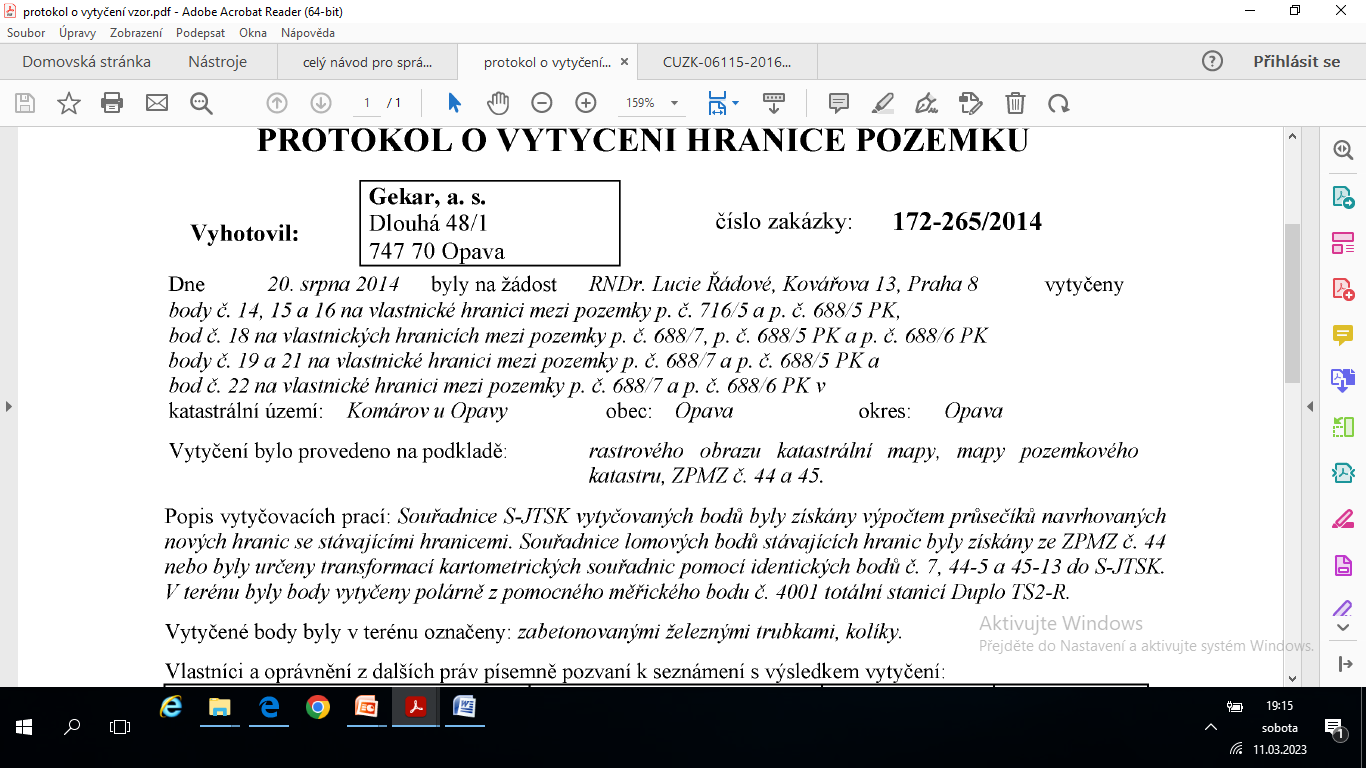 Pokračování- vzor protokolu
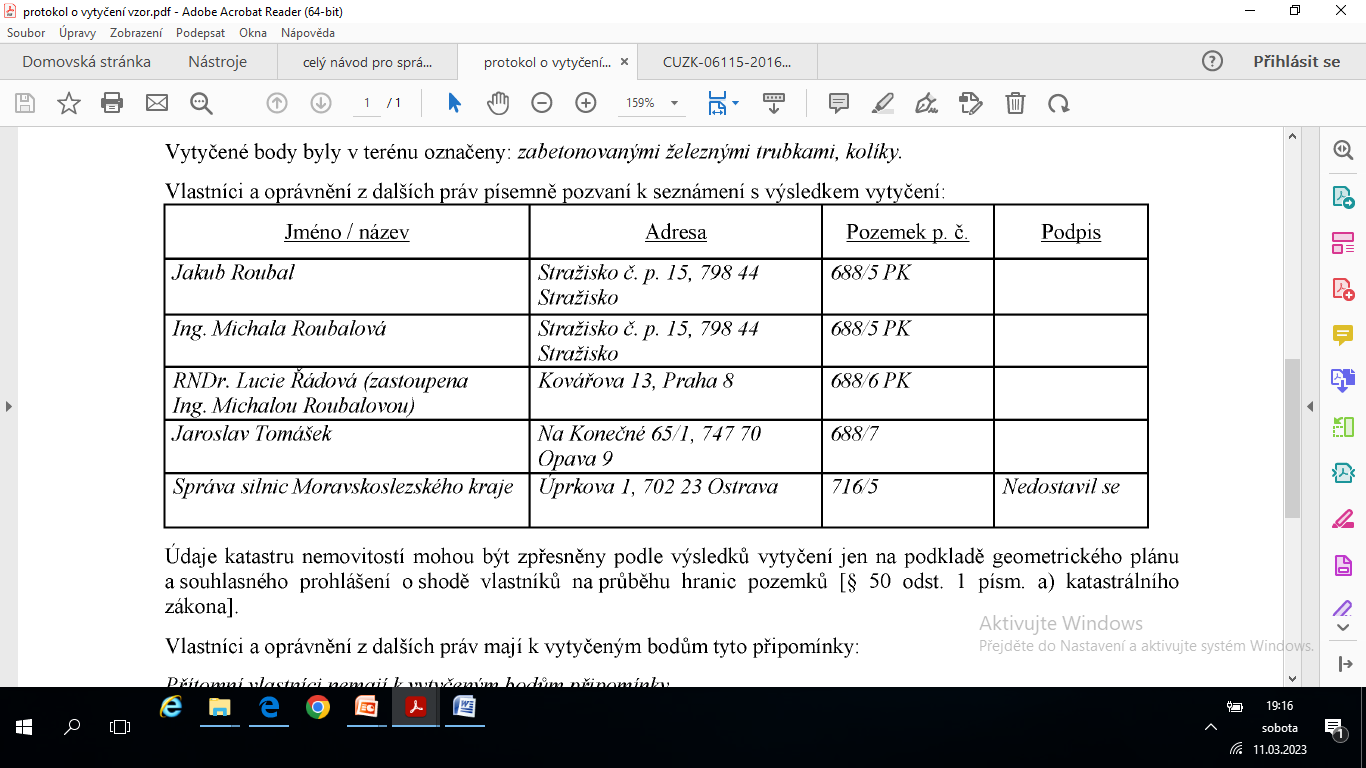 Pokračování- vzor protokolu
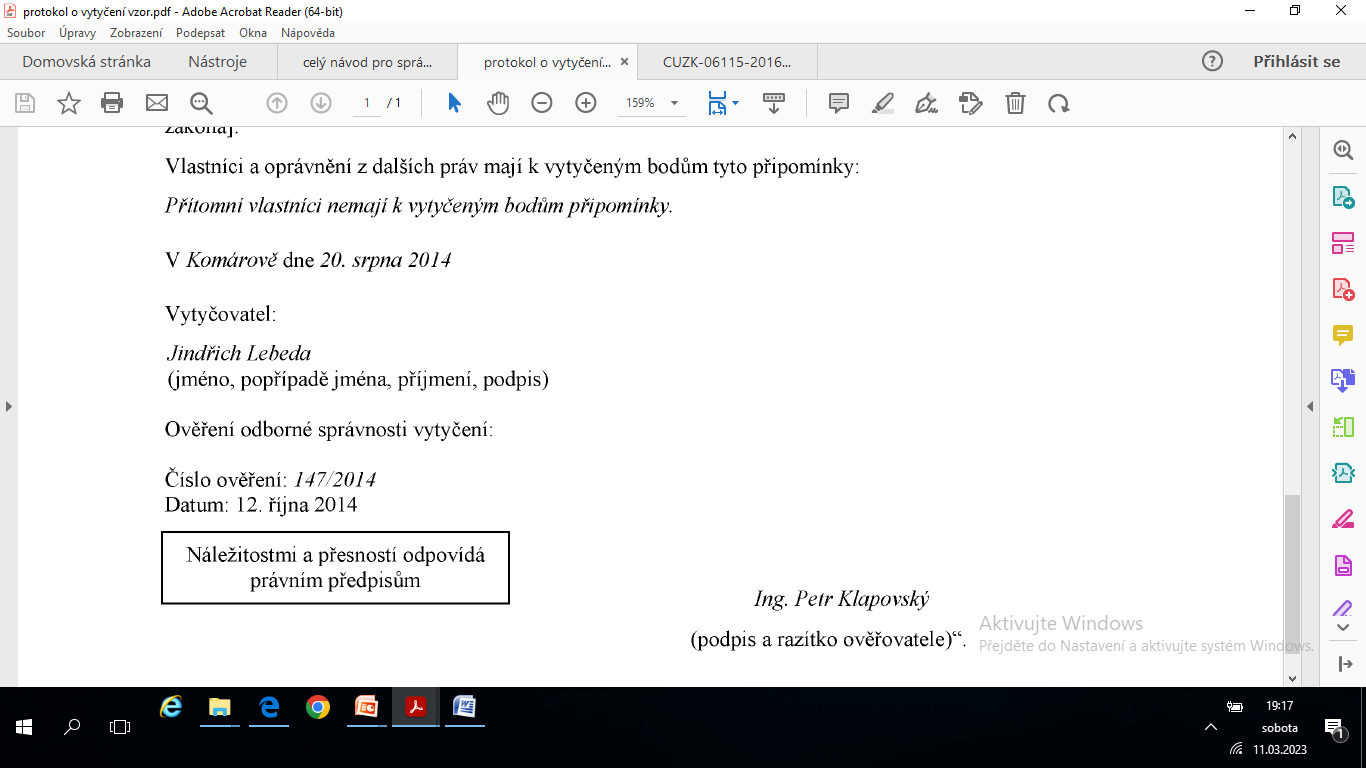 Pokračování-výsledek vytyčení
Vytyčování hranic- přílohy z katV-
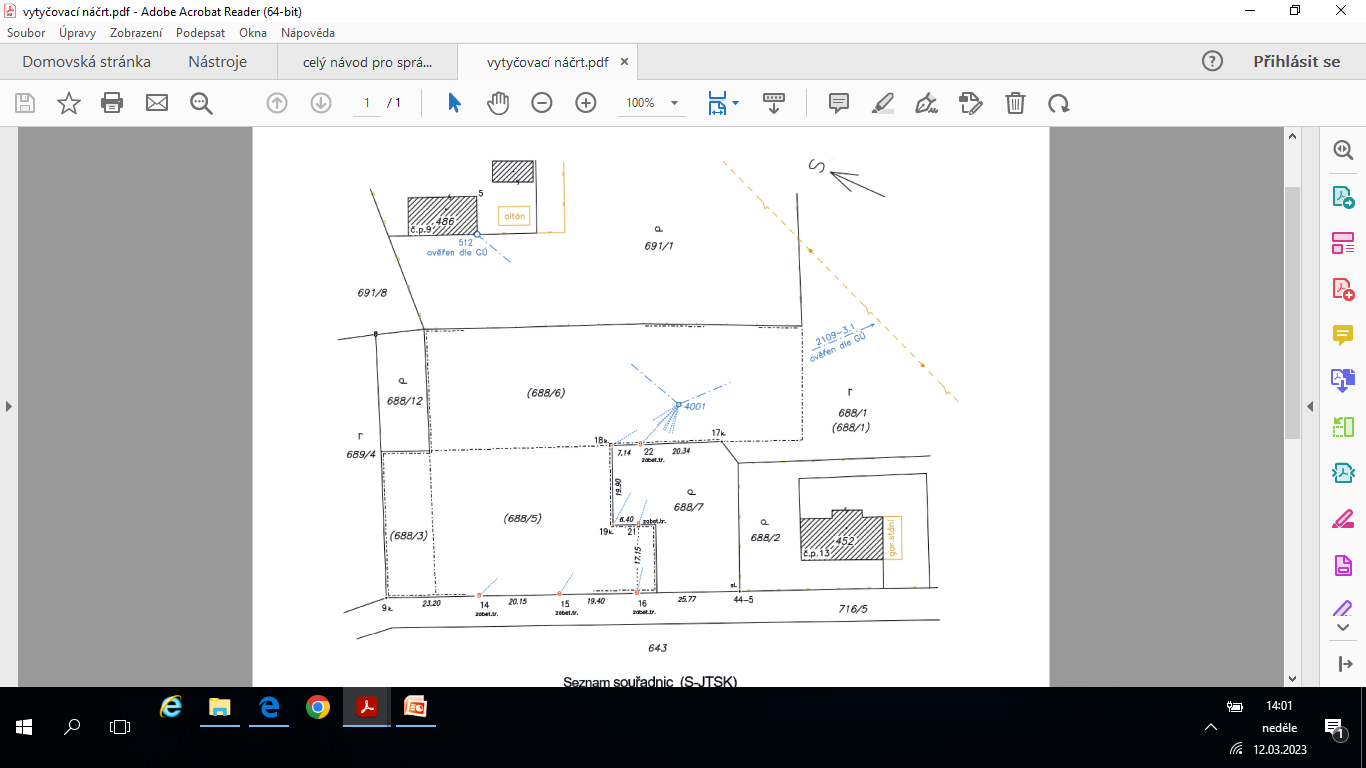 Vytyčování hranic- přílohy z katV- 16.29
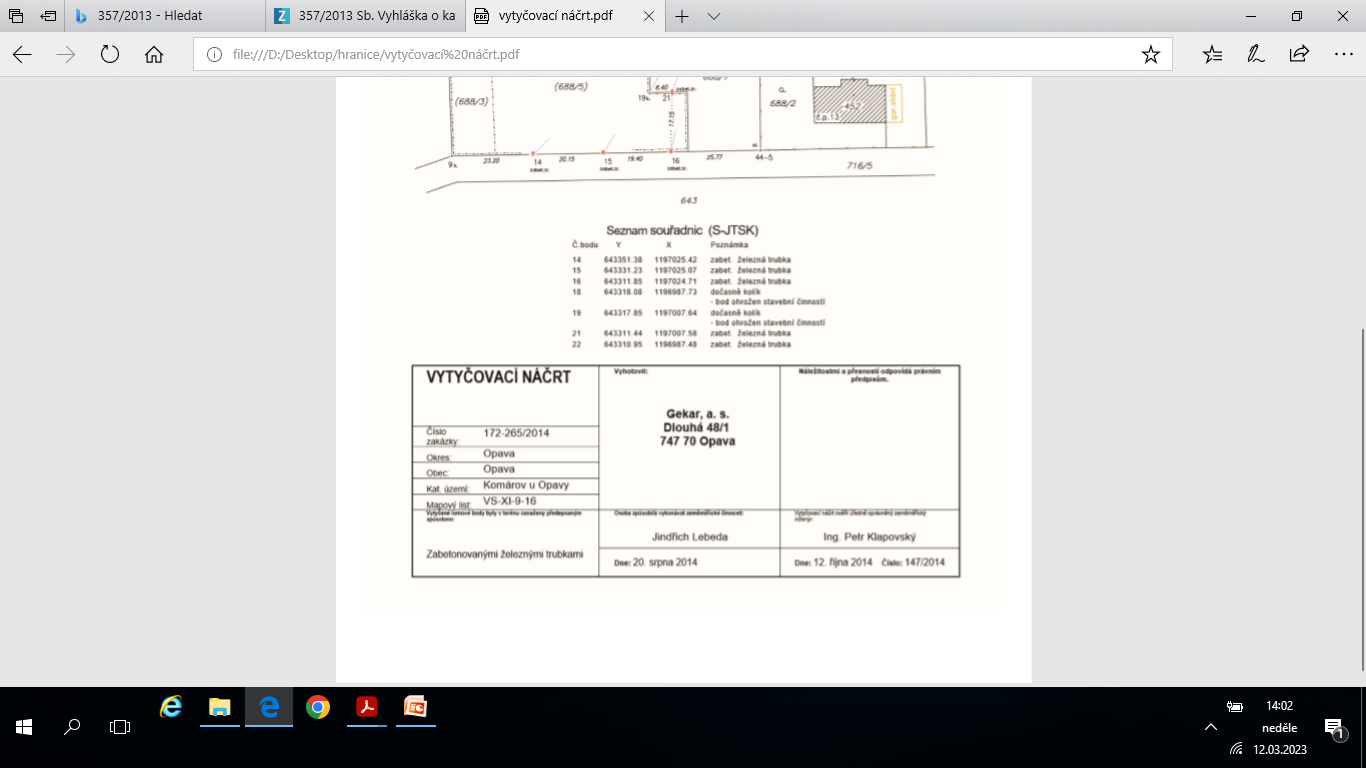 Vytyčování hranic- přílohy z katV-
16.30 Věcné a formální náležitosti dokumentace o vytyčení hranice pozemků jsou vymezeny vzory v bodech 16.28 a 16.29.
 16.31 Vytyčovací náčrt vychází ze stavu katastrální mapy a obsahuje znázornění bodů geometrického základu, vytyčených lomových bodů, vytyčovacích prvků (u polárních vytyčovacích prvků znázornění záměry) a kontrolních údajů. Je-li vytyčení hranice pozemků samostatným účelem vyhotovení záznamu podrobného měření změn a současně není vyhotovován náčrt podle bodu 16.1 písm. b), jsou obsahem vytyčovacího náčrtu rovněž další náležitosti obdobné náležitostem náčrtu záznamu podrobného měření změn. Do volného místa vytyčovacího náčrtu, popřípadě na připojený list se uvede seznam souřadnic vytyčených lomových bodů.
Vytyčování hranic- přílohy z katV-
16.32 Protokol o vytyčení hranice pozemku obsahuje
   a) jméno, popřípadě jména, příjmení a adresu místa trvalého pobytu fyzické osoby, popřípadě adresu bydliště, nemá-li trvalý pobyt na území České republiky, nebo název a adresu sídla právnické osoby, která dokumentaci o vytyčení pozemku vyhotovila,
   b) údaje o objednateli vytyčení hranice pozemku v rozsahu podle písmene a),
   c) název katastrálního území a obce, číslo záznamu podrobného měření změn, údaje o rozsahu vytyčení s uvedením parcelních čísel dotčených pozemků,
  d) údaje o podkladu, podle kterého bylo provedeno vytyčení, a popis vytyčovacích prací, který obsahuje nejméně způsob určení vytyčovacích prvků a údaje o použitých geodetických metodách; v případě rozporu výsledku vytyčení se stávající rozhradou a v případě nevyužití údajů původního výsledku zeměměřických činností obsahuje také odůvodnění takového rozporu nebo postupu,
  e) způsob označení lomových bodů vytyčované hranice,
  f) údaje o vlastnících pozemků dotčených vytyčením v rozsahu podle písmene a) a podpis, údaj o odmítnutí podpisu nebo údaj o neúčasti na seznámení vlastníků s průběhem vytyčené hranice pozemků,
  g) případné připomínky vlastníků dotčených pozemků k průběhu a označení vytyčené hranice pozemku opatřené jejich podpisy,
  h) datum, jméno, popřípadě jména, příjmení a podpis vytyčovatele, kterým potvrzuje vytyčení hranice podle katastru,
  i) údaje o ověření.
Pokračování- doplnění
Z návodu pro správu katastru-
 14.4.1.2
  Na podkladě převzatého ZPMZ, jehož přílohou je kopie dokumentace o vytyčení hranice pozemku, se v katastrální mapě vyznačí příslušná mapová značka na vytyčených lomových bodech označených hraničními znaky, není-li z kopie dokumentace zřejmý nesouhlas některého z vlastníků s průběhem hranice pozemků.
Pokračování- vytyčování hranic
Problémy s činnostmi při vytyčování- činnost při vyhotovování GP- řešeno novelou katV v roce 2017!!
  - neúčast vlastníků,spoluvlastníků při měření v terénu
  - v protokolu o vytyčení hranice se neuváděly podpisy účastníků,je již napraveno v příloze č.16.28 katV
  - složité je dohledání všech dřívějších zeměměřických výsledků měření
Jak ČUZK řeší problém?
na webu ČUZK jsou zveřejněna stanoviska k vytyčování hranic
 -resort ČUZK skenuje k využití pro geodety ZPMZ-podklady z výsledků dřívějších měření
Vytyčování hranic- vysvětlení postupu dle § 81 odst.3
Vytyčování hranic
Činnosti spojené s vytyčováním hranic jsou upraveny-
Nejen v katastrálním zákoně a katastrální vyhlášce
Ale také:
Metodické pomůcky ČUZK
Stanoviska ČUZK 

Využívány jsou podklady založené v dokumentaci katastrálního úřadu
Proč jsou vytyčovací činnosti složité, pracné, zodpovědné ?
Ukázka č. 1     Výsledky původních měření
Ukázka č. 2
Ukázka č. 3a
Ukázka č. 3b
Ukázka č. 3c
Historie- souvisí s původem map a jejich údržbou
více než 100 let se využívají geometrické plány k udržování – souladu – právního vztahu v terénu a v katastrálním operátu
začaly se vyhotovovat pro změny v uspořádání a dělení pozemků v terénu 
geometrický plán byl využíván při zápisu změn v pozemkových knihách a byly označovány jako geometrický situační plán, geometrický polohopisný plán, geometrický nákres, … 
měly různou podobu – na povoskovaných papírech, soutisky starého stavu (černý) a nového stavu (červený), od roku 1975 do 31.12.2013 jednobarevné s vyznačeným novým stavem silně (Směrnice pro vyhotovování geometrických plánů a vytyčování hranic pozemků z roku 1975)
vyhotovovaly se ručně, dnes pomocí výpočetní techniky
Vytyčování hranic- novely předpisů reagují na úpravu postupů
Příkladem je úprava: od 1.4.2017
V bodu 16.29 a 16.32 přílohy novely KatV:
  do protokolu opět doplněn podpis vlastníka z důvodu větší prokazatelnost jeho seznámení s výsledkem vytyčení   

V bodu 16.32 přílohy KatV:

  nově musí protokol o vytyčení obsahovat popis vytyčovacích prací - minimálně způsob určení vytyčovacích prvků a údaje o použitých geodetických metodách, v případě rozdílného výsledku se skutečností v terénu resp. při nevyužití pův. výsledku obsahuje také odůvodnění tohoto rozporu či postupu
Vytyčování hranic- novely předpisů reagují na úpravu postupů
Příkladem je úprava: od 1.4.2017

Upraven postup v případě, kdy některý ze zúčastněných ústního jednání v terénu nesouhlasí  s vytyčenou hranicí:  
  novelou KatV zásadně nezměněno, ale vytyčované lomové body se označí dočasným způsobem (bez ohledu na kód kvality podrobného bodu)  / původně body s KK 3 vždy byly s trvalým označením/
Vytyčování hranic- novely předpisů reagují na úpravu postupů
Příkladem je úprava: od 1.4.2017

Doplněn postup v případě, kdy všichni zúčastnění ústního jednání v terénu souhlasí  s vytyčenou hranicí a  do 10-ti dnů po tomto jednání je doručen písemný nesouhlas vlastníka:
-vytyčované lomové body musí být označeny trvalou stabilizací bez ohledu na kód kvality podrobného bodu
-trvalá stabilizace v terénu zůstane, písemný nesouhlas musí být součástí předkládané dokumentace o vytyčení na KÚ
Vytyčování hranic- novely předpisů reagují na úpravu postupů
Příkladem je úprava: od 1.4.2017
Upraven postup v případě, kdy dojde k rozporu mezi původním zeměměřickým výsledkem a současnou polohou plotu, přičemž vlastníci tento plot jako vlastnickou hranici uznávají: 
 - pokud je poloha plotu v mezích přesnosti dosavadního geometrického a polohového určení těchto hranic, měl by být uznán a vytyčen jako hranice vlastnická 
- vytyčovaným lomovým bodům se doplní souřadnice polohy a součástí protokolu o vytyčení musí být zdůvodnění tohoto rozporu resp. postupu
Vytyčování hranic- novely předpisů reagují na úpravu postupů
§ 77
 Záznam podrobného měření změn
  (1) Záznam podrobného měření změn
 a) obsahuje dokumentaci činností při vyhotovení geometrického plánu a je podkladem pro provedení změny v souboru geodetických informací a v souboru popisných informací,
  b) obsahuje dokumentaci činností při vytyčení hranice pozemků,
  c) je podkladem pro zápis změn údajů evidovaných v souboru geodetických informací a v souboru popisných informací, které jsou spojeny s měřením v terénu, ale nevyžadují vyhotovení geometrického plánu.
 (2) V případě potřeby je možné záznam podrobného měření změn vyhotovený pro zaměření více vzájemně souvisejících změn využít jako podklad pro vyhotovení několika geometrických plánů pro jednotlivé změny.
  (3) Náležitosti záznamu podrobného měření změn upravuje bod 16 přílohy k této vyhlášce.
Vytyčování hranic často doprovází vyhotovení geometrických plánů pro jiné účely využití
Vytyčování hranic- novely předpisů reagují na úpravu postupů
Co souvisí s vytyčováním:
Ověřování dokumentace o vytyčení dle zákona č. 200/1994 Sb.

- dokumentace o vytyčení je podle § 4 odst. 1 písm. c) zákona o zeměměřictví výsledkem zeměměřické činnosti ve veřejném zájmu (stejně jako GP) a proto podle § 12 tohoto zákona musí být ověřena ÚOZI, že náležitostmi a přesností odpovídá právním předpisům (stejně jako další výsledky zeměměřických činností využívané pro správu a vedení katastru nemovitostí)
- dokumentace o vytyčení je tedy samostatným výsledkem zeměměřické činnosti a obecně tak má svou vlastní položku v evidenci ověřených výsledků zeměměřických činností
- ověření ZPMZ, jehož přílohou je prostá kopie dokumentace o vytyčení hranice pozemků, tak nelze považovat za ověření dokumentace o vytyčení hranice pozemků, byť mohou být oba výsledky ověřovány pod stejným pořadovým číslem z evidence ověřených výsledků
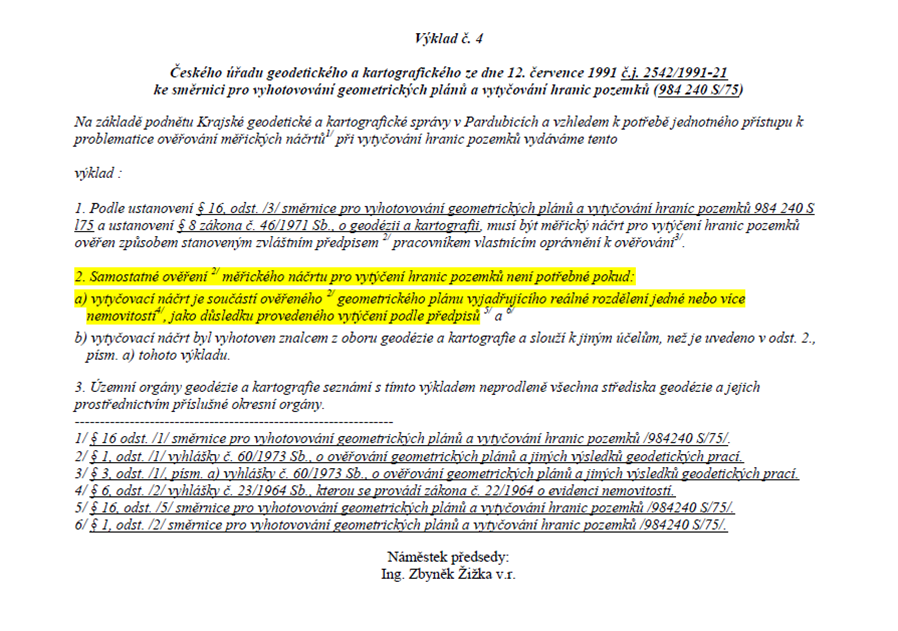 je-li však dokumentace vyhotovována v souvislosti s tvorbou geometrického plánu, může se číslo z evidence a datum shodovat s GP a ZPMZ - viz výklad ČÚGK ke směrnici č. 4000/1975-22, která byla registrována v částce 28/1975 Sb.
shrnutí: dokumentaci o vytyčení a ZPMZ lze ověřit v jeden okamžik pod jedním číslem x pokud však nelze tyto samostatné (byť související) výsledky zeměměřických činností ověřit ve stejný den (což se stává zejména u vytyčování v souvislosti s geometrickým plánem, kde geometrický plán a tudíž i ZPMZ je ověřován s časovým odstupem od vytyčení), je třeba ověření dokumentace o vytyčení a ověření ZPMZ zaznamenat v evidenci ověřených výsledků zvlášť (v jiný den a pod samostatným číslem)
Ověřování dokumentace o vytyčení
Stránka 364
Praha, 25. 4. 2017
Vytyčování hranic pozemků po novele KatV
ČUZK a vytyčování hranic
Sleduje :
Nesprávné postupy při vytyčování hranic a používání jen hranic z map, často i jen KMD
Nerespektují již existující stabilizace v terénu
Nezvou všechny dotčené vlastníky sousedních vlastníků
Provádí vytyčování bez předepsaných náležitostí
ČUZK a vytyčování hranic
-Zdůrazňuje využívání výsledků původních měření
- S ohledem na rozdílnou přesnost dostupných výsledků zeměměřických činností jde o velmi individuální postup při vytyčování hranic v různých katastrálních územích
     - Úkolem vytyčovatele je tedy nalézt původní polohu vytyčovaného lomového bodu. 
     - Vytyčovatel z možných výsledků vytyčení musí navrhnout vlastníkům ten nejpravděpodobnější a za takový výsledek logicky musí být považována existující stabilizace, pokud svou polohou nepřekračuje mezní odchylku od vytyčených souřadnic.
     -V těchto případech se tedy pouze ověřuje shoda existující stabilizace s údaji katastru.
ČUZK a vytyčování hranic
Poučuje odbornou veřejnost:
 Že z pohledu správy katastru je velmi nežádoucí vytyčování hranic pozemků bez vyhotovení předepsané dokumentace a jejího předání katastrálnímu úřadu.
    -Takové vytyčení nemá žádný dopad na údaje katastru nemovitostí. 
    -Dokumentace k takovému vytyčení se neověřuje.
    -Pokud zeměměřič neupozorní vlastníka, že vytyčení nebude provedeno v souladu s katastrálními předpisy, je postup krajně neetický (vlastník je vědomě uváděn v omyl).
ČUZK a vytyčování hranic
Doporučuje a upozorňuje na postupy:
-Až na výjimky musí být vždy nejprve zaměřen skutečný stav v terénu v přiměřeně velkém okolí vytyčovaných bodů a výsledky tohoto měření musí být porovnány s údaji katastru.
    - Základním principem při vytyčování hranic v případech, kdy je GPU dáno pouze zobrazením hranic v katastrální mapě, je využití identických bodů a linií.
 - Vytyčovatel ověřuje, zda původní výsledky zeměměřických činností byly správně zapracovány do katastrální mapy.
 - S využitím identických bodů provede co nejlepší ztotožnění zákresu v katastrální mapě s výsledkem zaměření skutečného stavu v terénu. 
 - Určí se vytyčovací prvky těch lomových bodů, které mají být vytyčeny.
ČUZK a vytyčování hranic
Doporučuje a upozorňuje na postupy:
- využitím vytyčovacích prvků vytyčovatel hledá původní označení 
-Body zaměřené na zachovalém označení hranic v terénu musí být logicky využity jako identické - výsledek vytyčení na ně díky tomu vhodně navazuje. Naopak ignorování takového označení hranic nebo přirozeného rozhraničení pozemků při vytyčení je v rozporu s katastrální vyhláškou. 
-Nové označování  vytyčovaných bodů ve vzdálenosti do hodnoty mezní polohové chyby od existující stabilizace připadá v úvahu pouze v případě, kdy je prokázána nesprávnost stávajícího označení.
ČUZK a vytyčování hranic
Doporučuje a upozorňuje na postupy:
- Geodet má povinnost zdůvodnit postup v těch případech, kdy nebude původní výsledek zeměměřické činnosti použit pro vytyčení. 
Zdůvodnění do vytyčovacího protokolu.
- Geodet má stanovenou povinnost vyhledávat existující trvalou stabilizaci vytyčovaného bodu a případně zdůvodnit, pokud stávající označení hranice není ztotožněno s výsledkem vytyčení, přestože mezní odchylka není překročena. 
Vytyčovatel by měl odůvodnit, proč stávající stabilizaci neprezentuje vlastníkům jako označení hranice, které odpovídá platnému GPÚ.
ČUZK a vytyčování hranic-co by nemělo nastat
Vytyčování hranic-metodika ČUZK z r.2015
Postupy při vytyčování hranic pozemků
 Úvod
 Tento text byl zpracován jako podklad pro nalezení shody na:
  - výkladu příslušných ustanovení zákona č. 256/2013 Sb. a vyhlášky č. 357/2013 Sb. (ve znění platném v roce 2014), 
  - správném postupu zeměměřiče při vytyčování hranic pozemků, který tomuto výkladu odpovídá.
  - případných úpravách právních předpisů, zejména katastrální vyhlášky. 
 
1. Vytyčování hranic pozemků podle katastru
  Vytyčování hranic pozemků je zeměměřickou činností, při které se v terénu vyznačí poloha lomových bodů hranic pozemků podle údajů katastru o jejich geometrickém a polohovém určení. Cílem je co nejpřesnější přenesení údajů katastru o poloze lomových bodů hranic pozemků zpětně na zemský povrch. Využívají se přitom přednostně údaje původních výsledků zeměměřických činností, tedy údaje vypovídající o stavu, jaký byl v terénu v době, kdy byla hranice prvotně označena a zaměřena, nebo kdy byla vyšetřena a zaměřena pro účely státní evidence. Vytyčení se provádí v případech, kdy hranice není v terénu označena nebo existuje pochybnost o tom, že existující označení hranice odpovídá údajům katastru o geometrickém a polohovém určení (GPU).
Vytyčování hranic- hranic-metodika ČUZK z r.2015
Ustanovení katastrálních předpisů týkající se vytyčování hranic pozemků upravují postup při vytyčování a podmínky pro vyhotovení a ověření dokumentace o vytyčení jako výsledku vytyčení podle údajů katastru. Pouze při takovém vytyčení se dokumentace ověřuje ve smyslu § 12 odst. 1 písm. a) zákona o zeměměřictví a předkládá katastrálnímu úřadu jako příloha ZPMZ k založení do měřické dokumentace. Pouze pro takové vytyčení může zeměměřič požadovat bezplatné poskytnutí podkladů od katastrálního úřadu…….
Vytyčování hranic
V současné době je největším problémem při vytyčování hranic pozemků to, že mnozí vytyčovatelé zužují náročný technologický postup při vytyčení hranice jen na prosté technické přenesení zobrazovacích souřadnic S-JTSK do terénu, a to i v případě bodů, jejichž očekávaná absolutní přesnost v S-JTSK se pohybuje v řádu metrů. Jedná se sice o postup jednoznačný,takřka totožně opakovatelný, nejrychlejší a nejméně kvalifikačně náročný, ale je to postup odborně nesprávný. Při tomto postupu nejsou důsledně vyhledávány a využívány dochované dřívější výsledky zeměměřických činností a stav katastru nemovitostí není kvalifikovaně porovnáván se zaměřeným skutečným stavem v terénu.Smyslem právní úpravy vytyčování hranic pozemků v katastrálních předpisech je nepochybně odborná podpora nalézání hranic pozemků, které nejsou v terénu patrné, případně hranic, o jejichž správném vyznačení v terénu existují důvodné pochybnosti.
Vytyčování hranic
Nemůže jít o jednoduchou technickou úlohu interpretace souřadnic S-JTSK na zemský povrch,jejímž výsledkem by často byly přesně a jednoznačně vytyčené body na místa odlišná od rohů budov, od generacemi respektovaných zdí a plotů nebo i od později dodatečně „objevených“ mezníků, a to v rámci tolerancí stanovených právním řádem (± 40 cm, nebo většinou ± 2,83 m). Ustanovení § 49 odst. 1 katastrálního zákona, podle kterého se při vytyčení vyznačí poloha lomových bodů hranic podle GPU, nelze při zachování smyslu tohoto ustanovení aplikovat jinak, než se zohledněním přesnosti souřadnic lomových bodů vyjádřených kódem kvality.
Vytyčování hranic
2. Podklady pro vytyčení
 Podle právních předpisů je základním podkladem pro vytyčování hranic pozemků jejich geometrické a polohové určení evidované v katastru. Skutečnost, že právní předpis hovoří o GPU jako o základním podkladu, nasvědčuje tomu, že pro vytyčení musí být využity i další podklady, pokud je využití takových podkladů důvodné. Tomuto pojetí odpovídají i ustanovení § 80 katastrální vyhlášky, kde jsou stejným způsobem děleny i podklady pro vyhotovení GP. Nejdůležitějším z dalších využitelných podkladů je původní výsledek zeměměřické činnosti, dále mohou být dalšími podklady pro vytyčení i jiné výsledky zeměměřických činností. Využitelné jsou zejména údaje kontrolního charakteru z geometrických plánů a ZPMZ pro vyznačení změn v okolí vytyčované hranice. Podklady je třeba vyhodnocovat z hlediska jejich přesnosti a porovnávat nejen vzájemně mezi sebou, ale i se situací zjištěnou v terénu.
 S ohledem na existenci různých druhů katastrálních map a evidování kvalitativních parametrů vytyčovaných podrobných bodů polohopisu je třeba volit i postup při vytyčování.Právní úprava vytyčování hranic postupně dospěla k obecnějšímu vymezení s ponecháním prostoru pro odborné zhodnocení využitelnosti údajů z dostupných podkladů a způsobu jejich přenesení do terénu
Vytyčování hranic
3.Postupy při vytyčování
  Postupy při vytyčování hranic lze rozdělit na dvě základní varianty rozdílné podle toho, zda GPU je dáno:
- číselným vyjádřením prvků polohopisu a spojnicemi lomových bodů,
- zobrazením hranic v katastrální mapě (a to bez ohledu na digitální nebo analogovou formu mapy),
přičemž pro oba postupy je společné to, že kromě výjimek definovaných následující větou, musí být zaměřen skutečný stav v terénu v přiměřeně velkém okolí vytyčovaných bodů a výsledky tohoto měření musí být porovnány s údaji katastru.Zaměření skutečného stavu není nutné pouze v odůvodněných případech, kdy ověření shody existujícího označení hranic s údaji katastru nelze provést – zejména se jedná o vytyčování výsledku pozemkových úprav.Případné upuštění od zaměření skutečného stavu musí být zdůvodněno ve vytyčovacím protokolu.
Vytyčování hranic-nejsložitější /lesní celky/
V případech, kdy je GPU dáno pouze zobrazením hranic v katastrální mapě,je původní výsledek zeměměřické činnosti výslovně stanoven v § 87 katastrální vyhlášky jako neopomenutelný podklad při jejím vytyčení.Při porovnání výsledku zaměření skutečného stavu s obsahem katastrální mapy vytyčovatel ověřuje, zda původní výsledky zeměměřických činností byly správně zapracovány do digitální formy katastrální mapy při obnově katastrálního operátu případně správně zakresleny do katastrální mapy na plastové fólii.
  V těchto případech je tedy nezbytné vyžádat na příslušném KP předchozí výsledky zeměměřických činností v dané lokalitě, vyhodnotit jejich soulad s platným GPU a případně využít měřické údaje z těchto výsledků. V případě zjištění nesouladu (tj. rozdílu překračujícího mezní odchylky stanovené katastrální vyhláškou) mezi GPU daným zobrazením v katastrální mapě a původním výsledkem zeměměřické činnosti je třeba problém řešit postupem pro opravu chyby v § 36 odst. 1 písm. b) katastrálního zákona a § 44 katastrální vyhlášky.
Vytyčování hranic
Základním principem při vytyčování hranic v případech, kdy je GPU dáno pouze zobrazením hranic v katastrální mapě, je využití identických bodů a linií (dále je pro oba případy využíván pojem „identické body“). Identické body vybere vytyčovatel svým odborným uvážením a jedná se o body, u kterých má vytyčovatel k dispozici jejich souřadnice v S-JTSK s přesností danou základní střední souřadnicovou chybou mxy= 14 cm a současně jsou zobrazeny v katastrální mapě. Souřadnice identických bodů v S-JTSK vytyčovatel v rámci vytyčení buď nově pořídí, nebo je převezme z předchozích výsledků zeměměřických činností a ověří jejich přesnost (musí vyhovět kritériu střední souřadnicové chyby mxy= 14cm) určením jejich vzájemné polohy nebo změřením vzdáleností na dva jiné identické body při vyloučení možnosti systematické chyby.Prostřednictvím kritérií pro výpočet transformace a porovnáním vzájemných délek mezi identickými body (§ 81 odst. 4KatV) musí být vyloučeny chyby v identičnosti vybraných bodů.
Vytyčování hranic
4.Označování vytyčených bodů
  Bez ohledu na zachovanou trvalou stabilizaci lomových bodů (mezníky, ploty, zdi) nebo jiné znatelné přirozené rozhraničení pozemků například příkopem nebo hrází tedy, až na výjimky,nelze umisťovat do terénu hraniční znaky podle souřadnic získaných vektorizací katastrální mapy při obnově katastrálního operátu přepracováním.Výjimkou jsou pouze případy, kdy nelze postup s využitím identických bodů aplikovat, protože se v okolí vytyčované hranice nepodaří žádné vhodné body za identické označit.V takových případech lze souřadnice získané vektorizací při obnově katastrálního operátu přepracováním brát jako nejlepší možný výsledek a tyto souřadnice přenést na zemský povrch
Vytyčování hranic
5.Součinnost s vlastníky
  Povinnosti zpracovatele vytyčení vůči vlastníkům dotčených pozemků jsou upraveny v § 89 a § 90 katastrální vyhlášky. Poznatky z praktické aplikace těchto ustanovení identifikují problém v neplnění povinnosti přizvat sousedící vlastníky ze strany vytyčovatelů a v malém zájmu sousedních vlastníků o účast na seznámení s průběhem vytyčené hranice. 
Protokol o vytyčení hranice by měl obsahovat podpisy zúčastněných vlastníků a případně též prohlášení vlastníků prokazující nesprávnost stávajícího označení hranice…
Vytyčování hranic – otázka hranic
NOZ řeší otázky hranic
 § 1017
 (1) Má-li pro to vlastník pozemku rozumný důvod, může požadovat, aby se soused zdržel sázení stromů v těsné blízkosti společné hranice pozemků, a vysadil-li je nebo nechal-li je vzrůst, aby je odstranil. Nestanoví-li jiný právní předpis nebo neplyne-li z místních zvyklostí něco jiného, platí pro stromy dorůstající obvykle výšky přesahující 3 m jako přípustná vzdálenost od společné hranice pozemků 3 m a pro ostatní stromy 1,5 m.
 (2) Ustanovení odstavce 1 se nepoužije, je-li na sousedním pozemku les nebo sad, tvoří-li stromy rozhradu nebo jedná-li se o strom zvlášť chráněný podle jiného právního předpisu.
Vytyčování hranic – otázka hranic
NOZ řeší otázky hranic
 Rozhrady
§ 1024
  (1) Má se za to, že ploty, zdi, meze, strouhy a jiné podobné přirozené nebo umělé rozhrady mezi sousedními pozemky jsou společné.
  (2) Společnou zeď může každý užívat na své straně až do poloviny její tloušťky a zřídit v ní výklenky tam, kde na druhé straně nejsou. Nesmí však učinit nic, co zeď ohrozí nebo co sousedovi překáží v užívání jeho části.
 § 1025
  Kde jsou rozhrady dvojité nebo kde je vlastnictví rozděleno, udržuje každý svým nákladem, co je jeho.
 § 1026
   Vlastník není povinen znovu postavit rozpadlou zeď, plot nebo obnovit jinou rozhradu, musí ji však udržovat v dobrém stavu, hrozí-li následkem jejího poškození sousedovi škoda. Dojde-li však k takovému narušení rozhrady, že hrozí, že se hranice mezi pozemky stane neznatelná, má každý soused právo požadovat opravu nebo obnovení rozhrady.
 § 1027
   Na návrh souseda a po zjištění stanoviska stavebního úřadu může soud uložit vlastníkovi pozemku povinnost pozemek oplotit, je-li to potřebné k zajištění nerušeného výkonu sousedova vlastnického práva a nebrání-li to účelnému užívání dalších pozemků.
 § 1028
  Jsou-li hranice mezi pozemky neznatelné nebo pochybné, má každý soused právo požadovat, aby je soud určil podle poslední pokojné držby. Nelze-li ji zjistit, určí soud hranici podle slušného uvážení.
Pokračování- hranice řešené v judikatuře
Usnesení Nejvyššího soudu ze dne 28. 2. 2017, sp. zn. 22 Cdo 4127/2016 
     1. Odlišení řízení o stanovení hranic pozemku podle § 1028 o. z. a řízení o určení vlastnického práva podle § 80 o. s. ř., je-li hranice pozemků mezi účastníky řízení subjektivně sporná, spočívá ve vymezených rozhodných skutečnostech a žalobním návrhu. Řízení o stanovení hranic pozemku má konstitutivní povahu, řízení o určení vlastnického práva má povahu deklaratorní. 
     2. Změna žaloby v řízení o určení vlastnického práva postupem podle § 95 o. s. ř. na stanovení hranic pozemků je možná; jedná se o změnu žaloby ve vylíčení rozhodujících skutečností a současně v žalobním návrhu. 3. Objektivním předpokladem pro vyhovění žalobě podle § 1028 o. z. je nemožnost zjištění hranice mezi pozemky. Zjištění průběhu hranice mezi pozemky je důvodem zamítnutí žaloby podle § 1028 o. z. 4. Rozhodnutí o žalobě podle § 1028 o. z. má definitivní povahu. 5. Součástí rozhodnutí soudu o stanovení hranic pozemku podle   
       § 1028 o. z. je geometrický plán.
Proč sledovat kvalitu hranic ?
Rozsudek NSS 4 As 240/2018 - 38
 [31] Přesnost souřadnic S-JTSK (systému jednotné trigonometrické sítě katastrální) každého lomového bodu hranice nemovitosti vyjadřuje podle bodu 13.1 přílohy ke katastrální vyhlášce střední souřadnicová chyba. Střední souřadnicovou chybu si lze představit jako plochu kruhu o určitém poloměru se středem v evidované souřadnici, o které tvrdíme, že zde všude může určený bod být. V rámci střední souřadnicové chyby se tedy chybovost může pohybovat pouze v hodnotě vyjadřující poloměr kruhu směrem od jeho středu (srov. rozsudek NSS ze dne 4. 11. 2016, č. j. 4 As 193/2016 - 24).
 [32] Pro kód kvality 8, tj. nejnižší kód kvality souřadnic evidovaných v katastru nemovitostí, činí střední souřadnicová chyba podle tabulky v bodě 15.6 přílohy ke katastrální vyhlášce 1 m.
 I v případě souřadnic evidovaných s nejnižším kódem kvality, se tedy nejedná o nepřesnost v řádu několika metrů, jak v kasační stížnosti namítá stěžovatelka. Mezní polohová chyba,na kterou stěžovatelka patrně odkazuje, a která v kódu kvality 8 dosahuje až 2,83 m, podle bodu…
Poučení k hranicím: Co obecně platí 
  Za správnost geometrického plánu včetně vytyčení neručí KU,KP, ale oprávněný zeměměřický inženýr.
  KP provede zápis do katastru i dle „ chybného „ plánu, což následně může vést k duplicitnímu zápisu vlastnictví, následnému problému při zobrazení věcného břemene do katastru…
  Je nutné věnovat velkou pozornost vytyčování hranic pozemků. 
  KP před potvrzením sleduje ,zda jsou splněny náležitosti § 88 KatV- geodet může dostat i pokutu za správní delikt porušení pořádku na úseku zeměměřictví
-
6 /     Hranice a NOZ  , stavby, judikáty
§ 1024 
má se za to, že ploty, zdi, meze, strouhy a jiné podobné přirozené nebo umělé rozhrady mezi sousedními pozemky jsou společné 
společnou zeď může každý užívat na své straně až do poloviny její tloušťky 
soud bude moci uložit po zjištění stanoviska stavebního úřadu vlastníkovi pozemku, aby pozemek oplotil

§ 1027 
na návrh souseda a po zjištění stanoviska stavebního úřadu může soud uložit vlastníkovi pozemku povinnost pozemek oplotit, aby nebyl rušen výkon sousedova vlastnického práva
§ 1028 
jsou-li hranice mezi pozemky neznatelné nebo pochybné, má každý soused právo požadovat, aby soud určil hranice podle poslední pokojné držby 
nelze-li zjistit, určí soud hranici podle slušného uvážení 

§ 1029 
vlastník nemovité věci, na níž nelze řádně hospodařit nebo jinak ji řádně užívat proto, že není dostatečně spojena s veřejnou cestou, může žádat, aby mu soused za náhradu povolil nezbytnou cestu přes svůj pozemek. Nezbytnou cestu může povolit soud

§ 1087   Přestavek
  (1) Zasahuje-li trvalá stavba zřízená na vlastním pozemku jen malou částí na malou část cizího pozemku, stane se část pozemku zastavěného přestavkem vlastnictvím zřizovatele stavby; to neplatí, nestavěl-li zřizovatel stavby v dobré víře.
  (2) Kdo stavěl v dobré víře, nahradí vlastníku pozemku, jehož část byla zastavěna přestavkem, obvyklou cenu nabytého pozemku
Co souvisí se zaužívanými  hranicemi pozemků dle NOZ?

 Řádné vydržení
  § 1089
  (1) Drží-li poctivý držitel vlastnické právo po určenou dobu, vydrží je a nabude věc do vlastnictví.
  (2) Nepoctivost předchůdce nebrání poctivému nástupci, aby počal vydržení dnem, kdy nabyl držby.
   § 1090
  (1) K vydržení se vyžaduje pravost držby a aby se držba zakládala na právním důvodu, který by postačil ke vzniku vlastnického práva, pokud by náleželo převodci nebo kdyby bylo zřízeno oprávněnou osobou.
  (2) Nabyl-li zůstavitel nepravou držbu, nemůže vlastnické právo vydržet ani jeho dědic, i kdyby držel poctivě. To platí obdobně i pro všeobecného právního nástupce právnické osoby.
  § 1091
  (1) K vydržení vlastnického práva k movité věci je potřebná nepřerušená držba trvající tři roky.
  (2) K vydržení vlastnického práva k nemovité věci je potřebná nepřerušená držba trvající deset let.
 § 1092
  Do vydržecí doby se ve prospěch vydržitele započte i doba řádné a poctivé držby jeho předchůdce.
Co souvisí se zaužívanými  hranicemi pozemků dle NOZ?

 § 1095
  Mimořádné vydržení
  Uplyne-li doba dvojnásobně dlouhá, než jaké by bylo jinak zapotřebí, vydrží držitel vlastnické právo, i když neprokáže právní důvod, na kterém se jeho držba zakládá. To neplatí, pokud se mu prokáže nepoctivý úmysl.
Geometrické plány od 1.7.2014 v elektronické podobě i ZPMZ  - shrnutí
GP se vyhotovuje: 
pro hranici práva stavby k části pozemku bude geometrický plán pro rozdělení pozemku 
pro přestavek – vzor č. 19.1 kat. V. -zrušeno
pro stavbu, která je již ve stádiu rozestavěnosti, že je již se střešní konstrukcí  a mají být vymezovány jednotky– zde se vymezují jednotky se způsobem využití rozestavěné (nedokončené) – doporučení- pozor na rozestavěné jednotky v rozestavěné přístavbě nevyznačené v katastru/problém se společnou částí domu?/
pro vyznačení staveb a nesouladů skutečného průběhu hranic vyšetřených při zjišťování hranic spojených s obnovou katastrálního operátu –dříve měřeno z úřední povinnosti
Ukázka GP pro stavbu hlavní a vedlejší? a přestavek- připomenutí  katV
Pokračování-doplnění ke stavbám, hranicím
Upozornění ke stavbám:
 Není nutná změna v zákresu stavby,budovy, když není obvod zobrazen v katastrální mapě s přilehlým schodištěm, zastřešenou terasou, navazujícím přístřeškem,pergolou, i když podle stavebních předpisů jsou tyto části stavby součástí budovy- jeví se rozpor v nahlížení do katastru s promítnutím ortofota

Je nutná změna zákresu budovy, když se jedná o přístavbu.
Změna vyvolaná přístavbou se provádí do KN dle –
           - ohlášení vlastníka jako jiného údaje katastru-viz formulář ČUZK
           - geometrický plán na změnu obvodu stavby,budovy
           - příslušný doklad stavebního úřadu
Pokračování- hranice stavby v judikatuře
Rozsudek Nejvyššího soudu České republiky sp.zn. 22 Cdo 1000/2010, ze dne 19.12.2011-  Zásahy do prostoru nad pozemkem v cizím vlastnictví

Zasahovat částmi stavby (např. zateplením zdi, balkony apod.) do prostoru nad sousedním pozemkem bez právního důvodu není přípustné
---------------------------------------------------------------------------
Vyhláška 501/2006 Sb.
§ 23
 Obecné požadavky na umisťování staveb
2) Stavby se umisťují tak, aby stavba ani její část nepřesahovala na sousední pozemek. Umístěním stavby nebo změnou stavby na hranici pozemků nebo v její bezprostřední blízkosti nesmí být znemožněna zástavba sousedního pozemku.
Pokračování-
Pozor-Nad cizím pozemkem nelze stavět ani balkón 
  Nejvyšší soud stanovil, že za součást pozemku je třeba považovat i vzdušný prostor nad ním.
  Zasahování do sousedova pozemku cizí stavbou není podle soudu přípustné. 
 
  Stává se, že stavebník zasáhne částí svojí stavby do sousedova pozemku. Nejčastěji se jedná o zateplení domu, balkóny, římsy a přesahující antény. Nejvyšší soud České republiky nedávno rozhodl, že takové zasahování do sousedova pozemku není přípustné.
Balkony- hranice stavby
Pokračování- hranice stavby v judikatuře
Rozsudek Nejvyššího správního soudu čj. 9 As 58/2016-42 z 4. 1. 2017-  Okolnost, že střešní přesah je součástí stavby, ještě neznamená, že hranice stavebního pozemku odpovídá tomuto přesahu, jestliže hranice pozemku, konkrétně zdi, byly jednoznačně seznatelné. 
Rozhodnutí řešilo žalobu proti zamítnutí návrhu na opravu chyby týkající se hranic stavby


Doplnění- je vhodné věnovat pozornost hranicím parcel, které mají být dotčeny výstavbou  !
Zastavěná plocha a nádvoří a budovy podle  vyhlášky ke katastrálnímu zákonu – doplnění k hranicím staveb
§ 2 
vedlejší stavbou je budova, která je určena k tomu, aby se jí trvale užívalo s hlavní stavbou v rámci jejich hospodářského účelu, a která není drobnou stavbou 
obvodem budovy je průnik vnějšího obvodu budovy s terénem nebo u netypických budov svislý průmět vnějšího obvodu budovy na terén
dopl. příloha č. 1 (druh pozemku) – zastavěná plocha a nádvoří – budova včetně nádvoří –tj. část zastavěného pozemku, obsahující dvůr, vjezd, drobné stavby, bazén, zastavěné plochy …

Porovnání -  § 2 stav.zákona
Základní pojmy:
  (1) V tomto zákoně se rozumí
      c) zastavěným stavebním pozemkem pozemek evidovaný v katastru nemovitostí jako stavební parcela a další pozemkové parcely zpravidla pod společným oplocením, tvořící souvislý celek s obytnými a hospodářskými budovami
Pokračování § 2 st.z.- rozdíl proti katZ a katV
(7) Zastavěná plocha pozemku je součtem všech zastavěných ploch jednotlivých staveb. Zastavěnou plochou stavby se rozumí plocha ohraničená pravoúhlými průměty vnějšího líce obvodových konstrukcí všech nadzemních i podzemních podlaží do vodorovné roviny. Plochy lodžií a arkýřů se započítávají. U objektů poloodkrytých (bez některých obvodových stěn) je zastavěná plocha vymezena obalovými čarami vedenými vnějšími líci svislých konstrukcí do vodorovné roviny. U zastřešených staveb nebo jejich částí bez obvodových svislých konstrukcí je zastavěná plocha vymezena pravoúhlým průmětem střešní konstrukce do vodorovné roviny.
Pokračování- stavby
§ 5katV  Polohopis katastrální mapy
  (1) Polohopis katastrální mapy obsahuje zobrazení hranic katastrálních území, hranic územních správních jednotek, státních hranic, hranic pozemků, obvodů budov a vodních děl evidovaných v katastru, další prvky polohopisu, hranice chráněných území a ochranných pásem a body polohového bodového pole. Polohopis katastrální mapy v digitální formě obsahuje zobrazení hranic rozsahu věcného břemene k části pozemku.
  (2) Dalšími prvky polohopisu jsou
   a) most,
   b) propustek a tunel v násypovém tělese pozemní komunikace, pokud jimi prochází vodní tok nebo pozemní komunikace, přičemž pozemek pod tímto vodním tokem nebo pozemní komunikací je evidován jako parcela,
   c) obvod budovy, která je hlavní stavbou a je součástí pozemku nebo součástí práva stavby,
   d) obvod budovy, která je vedlejší stavbou a je součástí pozemku nebo součástí práva stavby.
Připomenutí- Co je stavba evidovaná v katastru?
Budova – nadzemní stavba, spojená se zemí pevným základem, která je prostorově soustředěna a navenek převážně uzavřena obvodovými stěnami a střešní konstrukcí; v kat. mapě se vyznačuje průnikem obvodu s terénem, u netypických staveb průmětem na terén
úroveň terénu
b)
a)
budovy
nadzemní část
nadzemní část
úroveň terénu
úroveň terénu
podzemní část budovy
podzemní část
zobrazení budovy
v katastrální mapě
100
101
Připomenutí:se stavbu souvisí určení zastavěné plochy
Budovy, hlavní i vedlejší, jsou součástí téhož pozemku (stavební parcely). U pozemku se v tomto případě evidují údaje pouze o hlavní budově na pozemku. Parcelní číslo je vždy uvnitř obvodu hlavní stavby.
.
101
101
1
3
budova s č.p. 45
100
101
budova s č.p. 46
2
Vedlejší stavba, jako další stavba na témže pozemku jako stavba hlavní je v mapě zobrazena jako další prvek polohopisu.
Pokračování- vedlejší stavby-dle Návodu
Zobrazení obvodu budovy, která není hlavní stavbou na pozemku 
   Zobrazení obvodu budovy, která není hlavní stavbou na pozemku (jedná-li se o vedlejší stavbu ke stavbě hlavní na témže pozemku), se provede do katastrální mapy 
   a) na základě ohlášení vlastníka, jehož přílohou je geodetická část skutečného provedení stavby, podle které si katastrální úřad sám vyhotoví záznam podrobného měření změn, nebo 
   b) bez návrhu, současně se zápisem údajů o stavbě hlavní, která je součástí téhož pozemku, je-li tato vedlejší stavba zobrazena v záznamu podrobného měření změn uloženého v katastrálním operátu, nebo 
   c) bez návrhu, je-li tato vedlejší stavba zobrazena v záznamu podrobného měření změn uloženého v katastrálním operátu a údaje o hlavní stavbě, která je součástí téhož pozemku, jsou již v katastru nemovitostí evidovány, nebo 
  d) při obnově katastrálního operátu novým mapováním. 
 
Za účelem zobrazení obvodu vedlejší stavby, která není hlavní stavbou na pozemku, do katastrální mapy jako dalšího prvku polohopisu, se nevyžaduje od vlastníka doklad o způsobu využití stavby, není sledován odstup od hranic pozemků ,není zkoumáno ,zda je vedeno řízení o odstranění stavby – v katastru není vyznačena žádná poznámka ani upozornění.
Pokračování- stavby
Zákres vedlejší stavby v katastrální mapě- pozor na záměnu se stavbou na více parcelách
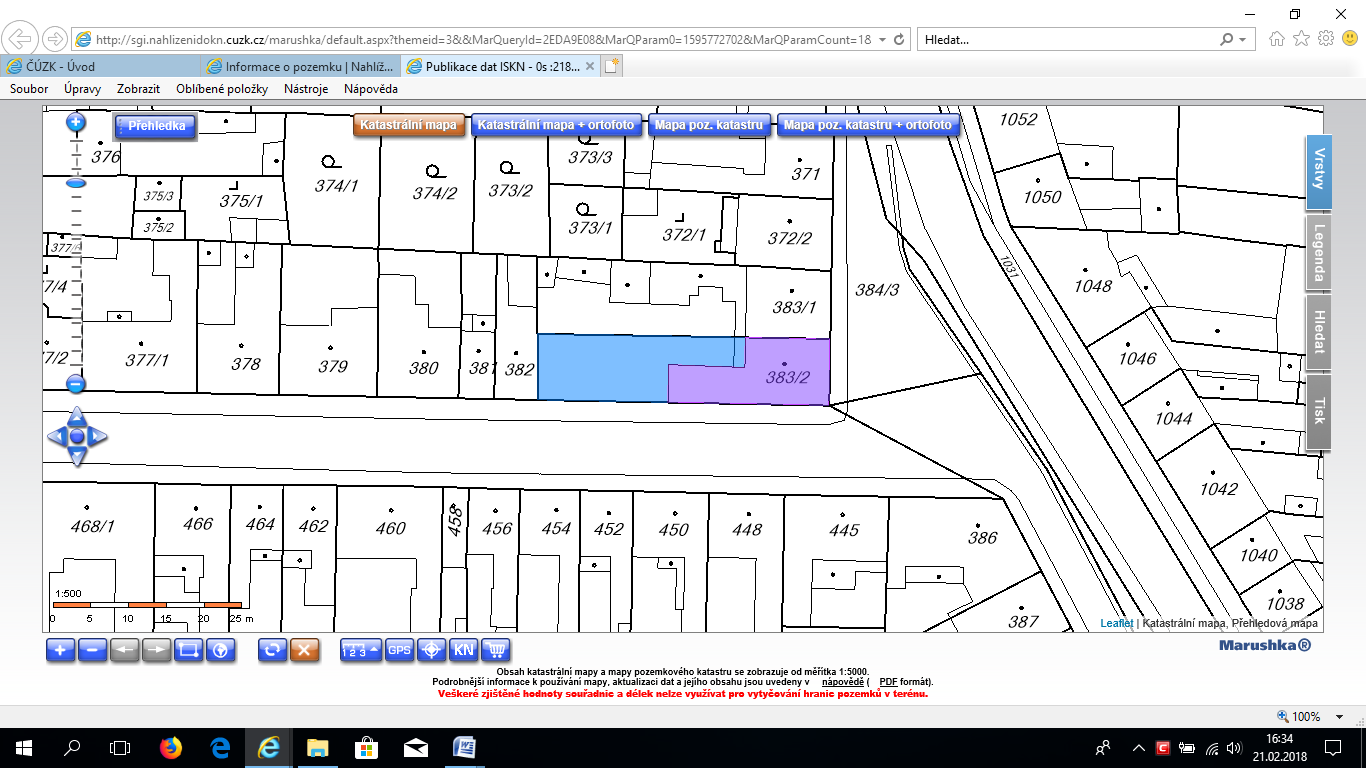 Pokračování- příklad z praxe
GP pro dělení pozemku
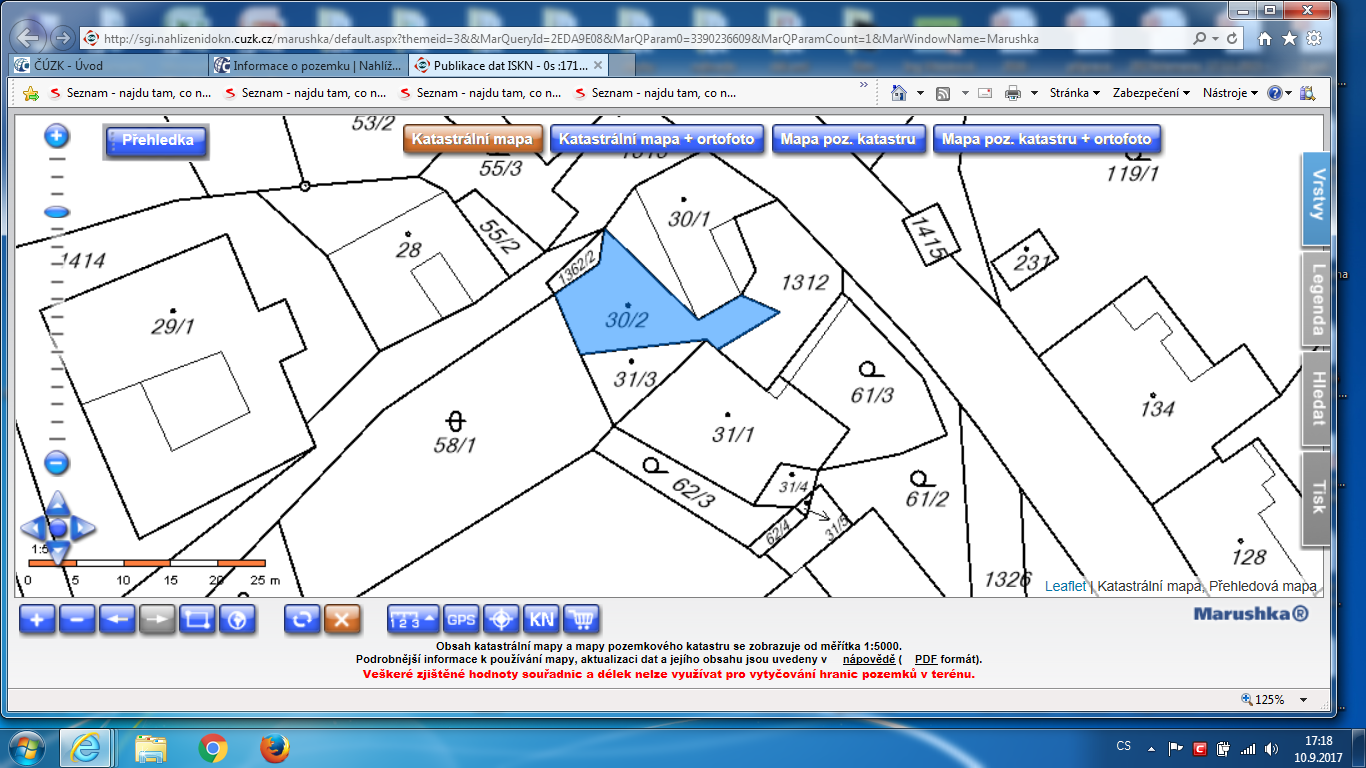 Pokračování- snímek stavby hlavní a vedlejší
Pokračování-
Shrnutí :Jak byla vedlejší stavba zobrazena do katastrální mapy?

Dle geometrického plánu pro stavbu hlavní se současným zaměřením stavby vedlejší na stejném pozemku???? Nový názor
Dle záznamu podrobného měření po zaměření pouze stavby vedlejší , a to již při jeho převzetí katastrálním úřadem
Při obnově katastrálního operátu na podkladě přímého měření, a to po místním šetření

§ 77 katV  Záznam podrobného měření změn
  (1) Záznam podrobného měření změn
   c) je podkladem pro zápis změn údajů evidovaných v souboru geodetických informací a v souboru popisných informací, které jsou spojeny s měřením v terénu, ale nevyžadují vyhotovení geometrického plánu.
§ 79 katV  Účel vyhotovení geometrického plánu
   d) vyznačení nebo změnu obvodu budovy, která je hlavní stavbou na pozemku, a vodního díla,
Pokračování- příklad z praxe
Pokračování-nová úprava ve stav.zákoně- upozornění
Stavby realizované na cizím pozemku- řeší novela stav. Zákona od 1.1.2018- č.225/2017 Sb.
   Pokud bude realizována stavba na cizím pozemku-  tady dochází ke změně. 
 Stavební úřad by již neměl akceptovat různé smlouvy dokládající  právo stavbu na pozemku realizovat (dříve např. smlouva o právu provést stavbu, nájemní smlouva s právem realizace stavby apod.) 
Za tímto účelem bude třeba uzavřít s vlastníkem pozemku smlouvu s věcně-právními účinky, a to buď smlouvu o zřízení služebnosti nebo právo stavby. Pro případ, kdy stavebník není vlastníkem pozemku nebo stavby a zároveň nemá uzavřenou smlouvu o zřízení služebnosti či práva stavby, musí stavebnímu úřadu doložit souhlas vlastníka pozemku nebo stavby (§ 184 a SZ). Souhlas vlastníka s navrhovaným stavebním záměrem musí být vyznačen na situačním výkresu dokumentace, nebo projektové dokumentaci.
Stavby na cizím pozemku dle StvZ a katZ
§ 184a StavZ  Souhlas vlastníka a navazující řízení 

(1) Není-li žadatel vlastníkem pozemku nebo stavby a není-li oprávněn ze služebnosti nebo z práva stavby požadovaný stavební záměr nebo opatření uskutečnit, dokládá souhlas vlastníka pozemku nebo stavby. Není-li žadatel o povolení změny dokončené stavby jejím vlastníkem, dokládá souhlas vlastníka stavby. K žádosti o povolení změny dokončené stavby v bytovém spoluvlastnictví vlastník jednotky dokládá souhlas společenství vlastníků, nebo správce, pokud společenství vlastníků nevzniklo.
Pokračování- stavby
Upozornění:
právo stavby dle obč. zákoníku § 1243 se nabývá smlouvou, vydržením, anebo z rozhodnutí veřejné moci, ale vzniká až zápisem do veřejného seznamu = katastru nemovitostí
     Podstata práva stavbyPodstata „práva stavby“ (viz § 1240) spočívá v tom, že jako věcné právo s povahou nemovité věci zatěžuje cizí pozemek tak, že osoba, které právo patří, je oprávněna mít na tomto pozemku stavbu. V zákonném ustanovení se hovoří o stavbě (celé stavbě), aby bylo jasné, že právo stavby nelze zřídit jen k části stavby nebo jednotlivým podlažím budovy apod.
Stavba se po výstavbě stává součástí práva stavby a její vlastník je totožný osobou, které bylo zřízeno právo stavby
Pokračování- stavby
Upozornění:
oprávnění ze služebnosti= věcné břemeno dle § 1257 a násl. občanského zákoníku se nabývá smlouvou, pořízením pro případ smrti… ,ale vzniká až zápisem do veřejného seznamu= katastru nemovitostí
a/ Věcné břemeno zřízené a zapsané do katastru před 1.1.2014
/ anebo byl příslušný návrh na vklad podán do 31.12.2013/ může být listinou pro zápis vlastnického práva ke stavbě tzv. „na cizím pozemku“
b/ Věcné břemeno zřízené a zapsané po 1.1.2014 není listinou pro zápis vlastníka stavby odlišného od vlastníka pozemku, tzn. stavba se stane „součástí pozemku“ se zápisem věcného břemene
Pokračování- stavby
§ 35 odst.(7)katV po novele
    Není přípustné slučovat parcely nebo části parcel, pokud jsou u parcel evidovány různé údaje o právech nebo o upozorněních. Výjimkou jsou parcely nebo jejich části, u kterých je evidováno věcné břemeno, jehož rozsah byl vymezen v geometrickém plánu, nebo u kterých je evidováno předkupní právo podle stavebního zákona na části pozemku. Je-li věcné břemeno evidováno k celé parcele, lze tuto parcelu nebo její část sloučit jen při současném vymezení dosavadního rozsahu věcného břemene v geometrickém plánu, pokud to povaha věcného břemene umožňuje. Sloučení parcel nebo jejich částí nebrání rovněž věcné břemeno, které bylo zřízeno pouze k budově, jež se stala součástí pozemku.- věcné břemeno nebrání spojení stavby s pozemkem
Otázka z poznatků z praxe
Lze zapsat stavbu na cizím pozemku pro jiného vlastníka na základě práva věcného břemene v případě zápisu stavby, která se nestane součástí pozemku, ale je součástí inženýrské sítě- např. Trafostanice?
Otázka z poznatků z praxe
Otázka z poznatků z praxe- ano,dle příkladu
[Speaker Notes: Je tedy rozdíl, o jakou stavbu se jedná, pokud se nikdy podle NOZ nespojí s pozemkem, pak  je zápis možný]
Pokračování- dočasné stavby-stav.zákon x katastr
§ 127 v novele StavZ

  (1) Změnu v užívání stavby, která není podmíněna změnou dokončené stavby, oznamuje stavebnímu úřadu osoba, která má ke stavbě vlastnické právo nebo prokáže právo změnit užívání stavby. Oznámení obsahuje popis a odůvodnění zamýšlené změny, její rozsah a důsledky. K oznámení se připojí doklad o vlastnickém právu ke stavbě, nelze-li vlastnické právo ověřit v katastru nemovitostí dálkovým přístupem, popřípadě souhlas vlastníka stavby se změnou v užívání a v případě změny v užívání stavby spočívající v prodloužení doby trvání dočasné stavby nebo změny dočasné stavby na stavbu trvalou se připojí též souhlas vlastníka pozemku, na kterém je stavba umístěna,“ a na konci textu odstavce 1 se doplňují slova „nebo tímto zákonem, dokumentace s vyznačením stávajícího a nového způsobu užívání jednotlivých místností a prostorů, stanoviska vlastníků veřejné dopravní a technické infrastruktury, na kterou je stavba napojena, pokud to změna v užívání stavby vyžaduje, a závazná stanoviska, popřípadě rozhodnutí dotčených orgánů vyžadovaná zvláštními právními předpisy4).
Doplnění:
§ 11  katV Budova a vodní dílo 
j) údaj o tom, zda jde o dočasnou stavbu, 
O zápis údaje žádá vlastník stavby !
Využití nahlížení do RUIANu- VDP-sledování staveb
Zápis staveb je nutno sledovat nejen v katastru nemovitostí, ale i v RUIANu.
Vedení RUIAN dle zákona č. 111/2009 Sb.
Významným je i předpis- zákon o obcích č. 128/2000 Sb.
Nahlédnutí do RUIANu prostřednictvím VDP-www.cuzk.cz
Využití nahlížení do RUIANu- VDP-původní
Využití nahlížení do RUIANu- VDP-nová podoba
Pokračování- využití VDP- zákon 111/2009 Sb.
Doporučení :
stavby evidované v katastru by měly být zapsány v RUIANu- základní registr týkající se staveb
                                              - stavby s čp. a ev.č.
                                              - stavby bez čp. a ev.č.- způsob využití staveb
stavby evidované v katastru,ale v terénu odstraněny se musí vymazat z RUIANu i z katastru nemovitostí

Do RUIANu zapisují změny nejvíce– katastrální úřady-ISKN
                                                     - stavební úřady-ISÚI
                                                     - obecní úřady
Význam:
Informace  v RUIANu využívají katastrální úřady při zápisu i výmazu staveb z katastru
Zápisy v RUIANu jsou určující pro posouzení listin potřebných pro zápis staveb do katastru
Závěr:
Zápisy v RUIANu jsou pro veřejnost  dostupné prostřednictvím VDP
Zákon 111/2009 Sb., zákon č. 128/2000 Sb.
§ 31  zákona č.128/2000 Sb.
  (1) Budova13) musí být označena popisným číslem, pokud není dále stanoveno jinak.
  (2) Evidenčními čísly se označují
  a) stavby pro rodinnou rekreaci,
  b) stavby dočasné,
  c) budovy, které nevyžadují stavební povolení ani ohlášení stavebnímu úřadu, s výjimkou
  1. staveb pro chovatelství o jednom nadzemním podlaží o zastavěné ploše do 16 m2 a do 5 m výšky,
  2. zimních zahrad o jednom nadzemním podlaží a skleníků do 40 m2 zastavěné plochy a do 5 m výšky,
  3. přístřešků o jednom nadzemním podlaží, které slouží veřejné dopravě, a jiných veřejně přístupných přístřešků do 40 m2 zastavěné plochy a do 4 m výšky.
  (3) Samostatnými popisnými a evidenčními čísly se neoznačují příslušenství budovy13a), která jsou součástí jednoho celku.
  (4) K usnadnění orientace mohou být v jednotlivých ulicích a na jiných veřejných prostranstvích označeny budovy vedle popisného čísla nebo evidenčního čísla ještě číslem orientačním.
  (5) Obecní úřad rozhoduje o tom, jakým popisným, orientačním nebo evidenčním číslem bude budova označena. Každé popisné nebo evidenční číslo budovy musí být v rámci části obce jedinečné. Čísla popisná a evidenční, která byla přidělena, nelze užívat opakovaně, a to ani v případě přečíslování podle § 32 odst. 2. Číslo orientační se opakovaně přiděluje pouze v případě, že nová budova stojí na místě budovy zaniklé.
Zákon 111/2009 Sb., zákon č. 128/2000 Sb.
§ 31a
 (1) Čísla popisná a evidenční přiděluje obecní úřad
  a) v případě nově vzniklé budovy, která je stavbou vyžadující stavební povolení nebo ohlášení stavebnímu úřadu, na základě písemné výzvy příslušného stavebního úřadu13b),
  b) v ostatních případech na základě písemné žádosti vlastníka budovy, jejíž přílohou je geometrický plán a doklad, který osvědčuje, že budova byla uvedena do užívání; přílohy se nevyžadují, dochází-li na základě žádosti vlastníka budovy k přečíslování budovy již zapsané v katastru nemovitostí, anebo jde-li o budovy uvedené v § 31 odst. 2 písm. c).
  (2) Obecní úřad sdělí v případě podle odstavce 1 písm. a) neprodleně příslušnému stavebnímu úřadu údaje o čísle popisném nebo evidenčním a jeho příslušnosti k části obce, popřípadě název ulice, do níž stavební objekt náleží, a údaje o čísle orientačním.
  (3) O přidělení čísla popisného, evidenčního nebo orientačního vydá obecní úřad vlastníku budovy písemný doklad.
  (4) Při zániku budovy obecní úřad přidělená čísla zruší.
  (5) Při zániku ulice nebo jiného veřejného prostranství se přidělená čísla orientační zrušují.
  (6) Při zániku části obce rozhodne obec o přečíslování budov v zanikající části obce.
  (7) K očíslování, přečíslování nebo zrušení číslování budovy dochází zápisem do základního registru územní identifikace, adres a nemovitostí42).
VDP- stavba s čp.
Kontrola výmazu stavby ve VDP-vyhledat zrušené
Pokračování- VDP
Jaký je rozdíl mezi VDP, RÚIAN a ISÚI? 
/ RUIAN-Registr územní identifikace, adres a nemovitostí 	/

  RÚIAN: Registr územní identifikace, adres a nemovitostí; jeden ze čtyř základních registrů. – dle zákona 111/2009 Sb.
  VDP: Veřejný dálkový přístup, který nahlíží na data RÚIAN. 
  ISÚI: Prostřednictvím ISÚI příslušný editor zakládá/mění/ruší prvky RÚIAN. 
 Poskytovaná data z VDP jsou zdarma. 

Upozornění:
Aplikace eviduje data od 1.7.2012, historické údaje před tímto datem nejsou poskytovány.
Výhoda zavedení RUIANu- vyhledání informace přes adresu
Pokračování- VDP- ověření adresy
RUIAN- základní registr dle zákona 111/2009 Sb.
Reklamace – RUIAN od 6.6.2022
Aktuality
   06.06.2022 Do produkčního provozu byla nasazena nová verze aplikace Reklamační formuláře RÚIAN, která umožňuje externím uživatelům zadat reklamaci prvků vedených v RÚIAN.
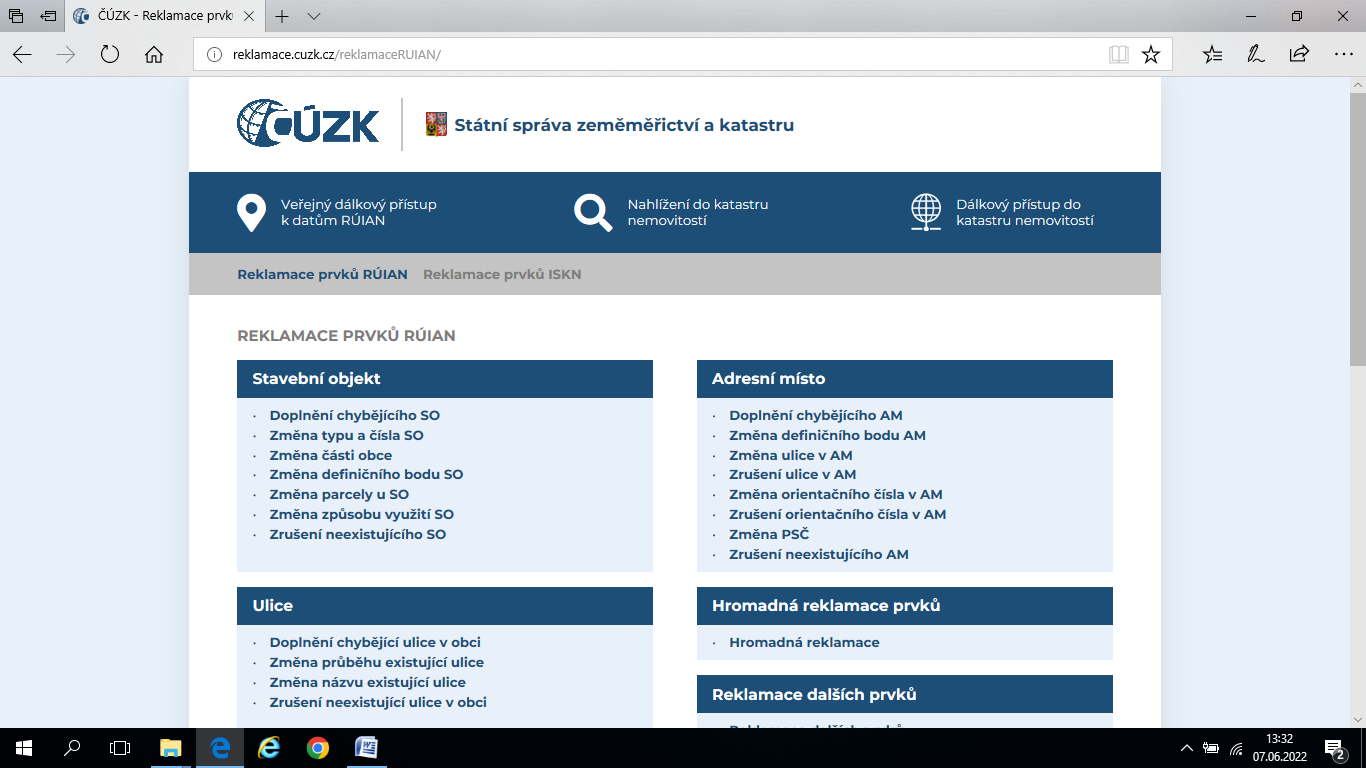 Pokračování-hranice, stavby,přístup na pozemky
Poznatky z praxe- nutná zvýšená pozornost GP
a/ pro dělení pozemku pro vypořádání podílového spoluvlastnictví- pozor na výměry
b/ pro vyznačení stavby za účelem vymezení jednotek-pozor na přístup
c/ pro vyznačení rozestavěné stavby-pozor jen pro potřebu zápisu rozes.jednotek
d/ pro zaměření nezkolaudované přístavby za účelem zápisu rozestavěné jednotky
e/ pro změnu rozsahu věcného břemene
f/ rozdělení pozemku, jehož součástí je stavba/hlavní i vedlejší/
g/ vyznačení rozsahu věcného břemene na pozemku, jehož součástí je stavba
h/ sledovat přístupnost na pozemky
Ukázka – Upozornění na přístupnost na pozemky
Proč věnovat pozornost-hranicím, zpřesnění?
Může dojít k novému výpočtu a určení výměr parcel
Výměra evidovaná v katastru nemovitostí slouží:
k určení kupní ceny
sledují banky při zřizování zástavního práva
k určení ceny při zřizování věcného břemene k části pozemku
k oceňování 
uvádí se do daňového přiznání finančnímu úřadu…
Proč věnovat pozornost-hranicím, zpřesnění?
Jak se může projevit v katastru nemovitostí spor o hranice?
Dle katZ
§ 23
 (1) K nemovitosti se zapisuje poznámka o
o) podané žalobě, kterou se navrhovatel domáhá, aby soud vydal takové rozhodnutí týkající se nemovitostí evidovaných v katastru, na jehož základě by mohl být proveden vklad do katastru, pokud se na jeho základě nezapisuje poznámka spornosti zápisu,

Dle katV – zápis upozornění
§ 21  Údaje o upozorněních
i) spornou hranici mezi pozemky,
j) podanou žalobu o určení hranice mezi pozemky,/určení hranice soudem/
7/ Zápisy do katastru nemovitostí
Zápisy do katastru se provádí:

Vkladem- práva
Záznamem
Zápisy poznámkou
Zápis upozornění
Zápis jiných údajů – zvýšená pozornost od 1.1.2018
/ zápisy do protokolů V, Z /



§ § 9  Zákona č. 151/1997 Sb. Zákon o oceňování majetku a o změně některých zákonů (zákon o oceňování majetku)
Členění pozemků

(5) Pro účely oceňování se pozemek posuzuje podle stavu uvedeného v katastru nemovitostí.5) Při nesouladu mezi stavem uvedeným v katastru nemovitostí a skutečným stavem se vychází při oceňování ze skutečného stavu.
Jiné údaje katastru- hranice
Co jsou jiné údaje – jedná se o údaje, které v souladu s § 4 katZ jsou obsahem katastru, ale nejedná se o údaje o právech.
Jinými údaji jsou zejména:
        - údaj o druhu pozemku
        - údaj o způsobu a využití pozemku
        - údaj o typu a způsobu využití stavby
        - údaj o typu a způsobu využití jednotky
        - údaj o typu a způsobu ochrany nemovitostí
        - údaje o vlastníku a jiném oprávněném
        - geometrické určení a polohové určení nemovitostí a katastrálního území 
 Zápisy změn těchto údajů se obecně provádí zápisem jiných údajů dle § 28 a násl. katZ
Pokračování-
Které druhy pozemků jsou předmětem evidence-
§ 3 katZ
Odst.2) Pozemky se člení podle druhů na ornou půdu, chmelnice, vinice, zahrady, ovocné sady, trvalé travní porosty, lesní pozemky, vodní plochy, zastavěné plochy a nádvoří a ostatní plochy. Orná půda, chmelnice, vinice, zahrady, ovocné sady a trvalé travní porosty jsou zemědělskými pozemky
Charakteristika druhu pozemku je  popsána v příloze č. 1 katV- zrušen novelou kat.vyhlášky odkaz na zákon o zemědělství
              - nově je v příloze č. 1 doplněno, že u zemědělských pozemků se eviduje beze změny druhu pozemku údaj, že byl pozemek pro nezemědělské účely dočasně odňat ze zemědělského půdního fondu, v příloze č.7 je doplněno –pozemek k plnění funkce lesa – dočasné odnětí
Zápis od 1.4.2017 dle novely katV
Dočasné odnětí z ZPF a LPF
Od 1.4.2017 dle novely kat.vyhlášky se eviduje údaj u zemědělských pozemků o tom,že byl pozemek vyňat pro nezemědělské účely- viz bod1 a bodu7 přílohy katV- postup pro zápis je upraven pouze v návodu
    
     Způsob ochrany zemědělský půdní fond-dočasně odňato se zapíše k dotčenému zemědělskému pozemku na základě ohlášení vlastníka,jehož přílohou je souhlas (rozhodnutí) orgánu ochrany zemědělského půdního fondu s tím, že se u dotčeného pozemku ponechá i dosavadní způsob ochrany zemědělský půdní fond. Obdobně se postupuje při zápisu způsobu ochrany pozemek určený k plnění funkcí lesa-dočasně odňato, tzn, že se současně u dotčeného pozemku ponechá dosavadní způsob ochrany pozemek určený k plnění funkcí lesa.
Pokračování-
Vybrané charakteristiky-po novele katV
Zahrada- Pozemek, 
 a) na němž se trvale a převážně pěstuje zelenina, květiny a jiné zahradní plodiny, zpravidla pro vlastní potřebu, 
 b) souvisle osázený ovocnými stromy nebo ovocnými keři, který zpravidla tvoří souvislý celek s obytnými a hospodářskými budovami, 
 c) funkčně spojený a užívaný s budovou, s charakterem okrasné zahrady, na kterém převládá travnatá plocha, zpravidla doplněná trvalými porosty většinou okrasného charakteru, ke kterým lze přiřadit i dřeviny charakteristické pro ovocné a lesní porosty.
Pokračování- minulost
Porovnání s vyhl.č. 23/1964 Sb-
       zahrady se evidovaly dle definice:
 a) pozemky zpravidla oplocené, na kterých se trvale a převážně pěstuje zelenina, květiny a jiné zahradní plodiny, zpravidla pro vlastní potřebu, pokud se tyto plodiny nepěstují v rámci stanovených osevních postupů jako polní plodiny;
 b) souvislé pozemky osázené ovocnými stromy nebo keři až do výměry 0,25 ha, které zpravidla tvoří souvislý celek s obytnými a hospodářskými budovami;
  c) školky ovocných nebo okrasných stromů, viničné školky a školky pro chmelovou sáď;
  d) pařeniště, skleníky a japany, pokud nejsou na orné půdě;
Pokračování- vybrané charakteristiky
Zastavěná plocha a nádvoří- Pozemek, na němž je 
  a) budova včetně nádvoří (tj. části zastavěného stavebního pozemku obsahující dvůr, vjezd, drobné stavby, bazén, zatravněné plochy, okrasné záhony a jiné přiléhající plochy, které slouží k lepšímu užívání stavby), vyjma skleníku, který je v katastru evidován jako budova, postaveného na zemědělském nebo lesním pozemku, a vyjma budovy postavené na lesním pozemku a budovy evidované na pozemku vodní plocha, 
  b) společný dvůr, 
  c) zbořeniště, 
  d) vodní dílo.
Pokračování- řešení tzv. přídomních zahrad
Pokračování- způsob využití pozemku
Způsoby využití pozemku- jsou uvedeny v příloze č.2 katV
V závěru přílohy je uvedeno:
Parcela s druhem pozemku vodní plocha, ostatní plocha, zastavěná plocha a nádvoří bez připojené budovy nebo vodního díla musí mít vyznačen způsob využití pozemku.
Bez uvedení těchto údajů nelze provést příslušnou změnu v katastru jen pro druh pozemku.
Z přílohy č.2 rovněž vyplývají změny týkající se jen způsobu využití bez změny druhů pozemků- skleníky, školky, fotovoltaické elektrárny, meze ,stráně
Pokračování-fotovoltaická el.
Meze,stráně- nové způsoby využití
Pokračování-
Doporučení – věnovat pozornost změnám údajů o nemovitostech – jiným údajům

-dočasné odnětí pozemku ze zemědělského půdního 
fondu
dočasné odnětí pozemku určeného k plnění funkce lesa
změny druhů pozemků
změny způsobu využití pozemků
změny způsobu využití staveb
změny způsobu využití jednotek
/ Pozor- zápis upozornění- dobývací prostor
           - zápis typu a způsobu ochrany nemovitosti- příloha č.7 katV/
Pokračování-
Změny druhů pozemků a způsobu využití pozemků se provádí obecně:
Dle ohlášení vlastníka nebo spoluvlastníků/ viz tiskopis ČUZK/
Změna týkající se pouze části pozemku se dokládá geometrickým plánem
Existuje-li rozhodnutí příslušného orgánu ke změně,která již nastala,stačí k ohlášení jednoho dotčeného vlastníka nebo jednoho ze spoluvlastníků doložit příslušné rozhodnutí= postup odpovídá § 30 odst.3 katV a k dělení již není nutný souhlas stavebního úřadu
Není-li ke změně nutné rozhodnutí, je vhodné pro ohlášení příslušné změny hledat oporu  v příloze č. 3 Návodu pro správu katastru nemovitostí/ pomůcka je i v záložce tiskopisy ČUZK/ a změnu ohlašují všichni spoluvlastníci až po uskutečnění změny v terénu s prohlášením dle § 30 odst.4 katV s úředně ověřeným podpisem
Pokračování-
Poznámka k postupům:
Při změnách druhu pozemku a způsobu využití pozemku –
   - ze zemědělského pozemku na jiný druh pozemku než zemědělský pozemek s výjimkou změny druhu pozemku u nezastavěné části zastavěného stavebního pozemku
   -  změny lesního pozemku bez územního rozhodnutí nebo souhlasu
   -  změny trvalý travní porost na ornou půdu
provedené  bez územního rozhodnutí nebo souhlasu
 se provádí na podkladě :
     - ohlášení vlastníka o změně druhu pozemku
     -  prohlášení vlastníka o tom, že změna druhu pozemku již byla v terénu uskutečněna s úředně ověřeným podpisem / viz §30 odst.4 katV/
      - rozhodnutí o souhlasu k trvalému odnětí ze ZPF nebo potvrzení nebo souhlasu se změnou druhu pozemku orgánu ochrany ZPF nebo
      - rozhodnutí orgány ochrany ZPF o pochybnostech
      - rozhodnutí orgánu státní správy lesů o zařazení pozemku k plnění funkce lesa při změně na lesní pozemek
      - rozhodnutí orgánu státní správy lesů o trvalém odnětí pozemku k plnění funkce lesa při změně lesního pozemku na jiný druh pozemku
     
 pokud změna nevyplývá z dokladu vydaného příslušným stavebním úřadem
Pokračování- upozornění
Změna druhu pozemku nebo způsobu využití pozemku / mimo změn ze zemědělského pozemku na „nezemědělský pozemek“,  z trvalého travního porostu na ornou půdu a lesního pozemku
- pro kterou nebylo stavebním úřadem vydáno územní nebo územní souhlas
-změna do 300m2 nevyžaduje územní rozhodnutí a územní souhlas
Se provádí na podkladě:
-ohlášení vlastníka o změně druhu pozemku
-prohlášení vlastníka o tom,že změna pozemku již byla v terénu uskutečněna s úředně ověřeným podpisem dle §30 odst.4 katV
Změny související s lesnímu pozemky dle Návodu
Jedná-li se o změnu druhu pozemku z lesního pozemku nebo naopak do lesního pozemku, musí být k ohlášení vlastníka nebo oprávněného z odvozeného práva přiloženo s doklady podle bodů 5.2.2.2.1 a 5.2.2.2.2 současně i 
  a) rozhodnutí orgánu státní správy lesů o zařazení pozemku k plnění funkcí lesa při změně jiného druhu pozemku na lesní pozemek podle § 3 odst. 4 LesZ, nebo 
  b) rozhodnutí orgánu státní správy lesů o trvalém odnětí pozemku plnění funkcí lesa podle § 15 LesZ při změně druhu pozemku lesní pozemek na jiný druh pozemku.
Změny související s lesnímu pozemky dle Návodu
5.2.2.2.1 

  a) rozhodnutí o změně využití území podle § 80 odst. 2 písm. e) StavZ (u změny přesahující výměru 1000 m2), nebo 
  b) územní souhlas podle § 96 odst. 2 písm. d) StavZ (u změny přesahující výměru 300 m2, nejvýše však do výměry 1000 m2), nebo 
  c) územní rozhodnutí podle § 80 odst. 2 písm. e) StavZ nebo územní souhlas podle § 96 odst. 2 písm. d) StavZ v území s archeologickými nálezy i u změny do výměry 300 m2 (§ 80 odst. 4 StavZ), nebo 
  d) územní rozhodnutí podle § 80 odst. 2 písm. e) StavZ nebo územní souhlas podle § 96 odst. 2 písm. d) StavZ ve zvláště chráněném území i u změny do výměry 300 m2 (§ 80 odst. 5 StavZ).
Změny související s lesnímu pozemky dle Návodu
5.2.2.2.2
 a) veřejnoprávní smlouva o změně využití území podle § 78a StavZ, nebo 
  b) regulační plán podle § 78 odst. 2 StavZ, nebo 
  c) schválený návrh pozemkových úprav podle § 12 odst. 3 PozÚpr, ve spojení s § 80 odst. 2 písm. e) StavZ. 

  Způsob využití pozemku nebo jeho změna u pozemku s druhem pozemku lesní pozemek se zapíše na základě ohlášení vlastníka, jehož přílohou je rozhodnutí orgánu státní správy lesů o zařazení pozemků do kategorie lesy ochranné a lesy zvláštního určení podle § 7 a 8 LesZ.
Změny související s lesnímu pozemky dle Návodu
Stavba může být evidována pouze na parcele: 
  a) s druhem pozemku zastavěná plocha a nádvoří bez vyznačení způsobu využití pozemku, 
  b) s druhem pozemku lesní pozemek za podmínek podle bodu 5.3.2.1, 
  c) s druhem zemědělského pozemku podle bodu 5.3.2.2, 
  d) s druhem pozemku vodní plocha se způsobem využití pozemku „vodní plocha, na které je budova“ za podmínek podle bodu 5.3.2.3; neplatí pro stavbu vodního díla, ta je vždy na parcele s druhem pozemku zastavěná plocha a nádvoří.
Změny související s lesnímu pozemky dle Návodu
5.3.2.1 Budova na lesním pozemku Jako budova na lesním pozemku se v katastru eviduje pouze: 
  a) budova, která byla jako dočasná stavba povolena před 1. lednem 1978 (před účinností LesZ1977), 
  b) budova (nová stavba pro rekreaci) na pozemcích určených pro plnění funkcí lesa, která je povolenou stavbou na lesním pozemku dočasně odňatém nebo omezeném plnění funkcí lesa, 
  c) skleník postavený na lesním pozemku, který je budovou evidovanou v katastru na parcele se způsobem využití pozemku „skleník, pařeniště“ podle bodu 2 přílohy KatV, 
  d) budova přečerpávací stanice, stanice nadzemního nebo podzemního vedení, zařízení a stanice sloužící monitorování životního prostředí a budova větrní jámy, pokud v jednotlivých případech nejde o plochu větší než 55 m2 [§ 15 odst. 3 písm. b) LesZ].
Změny související s lesnímu pozemky dle Návodu
Stavba na více parcelách 
 5.3.2.4.1 Stavba může být evidována na více parcelách pouze v případě, kdy 
  a) je postavena na pozemcích s různými údaji o právech nebo 
  b) část stavby zasahuje do pozemku s druhem pozemku vodní plocha (např. mlýn, stavba z části na pilotech ve vodním toku) nebo do pozemku určenému pro plnění funkcí lesa [např. chata z části spočívající na pozemku s druhem pozemku zastavěná plocha a nádvoří a z části (svou přístavbou) na lesním pozemku, tj. na pozemku určeném pro plnění funkcí lesa podle čl. 7 písm. b)], 
  c) stavbou prochází hranice katastrálních území.
Stavba na více parcelách-z části na lesním pozemku
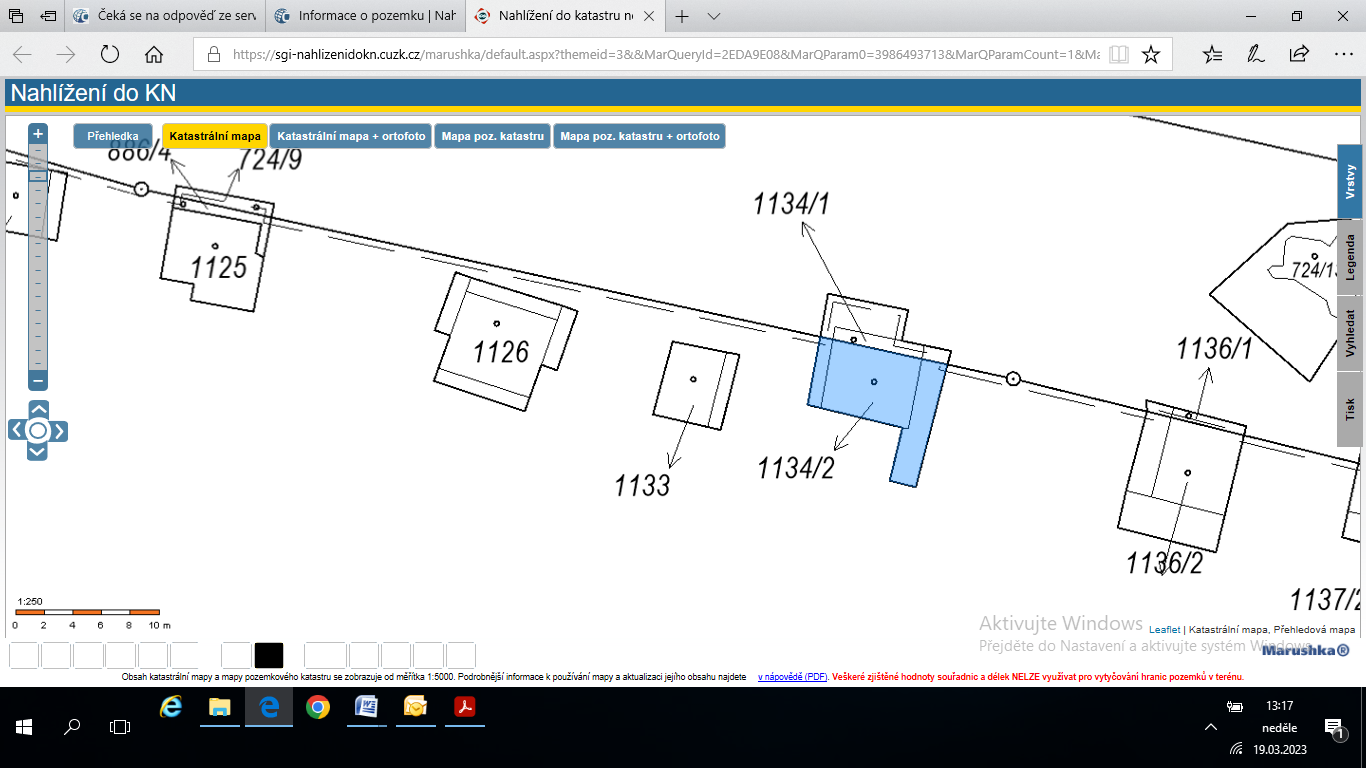 Stavba na více parcelách
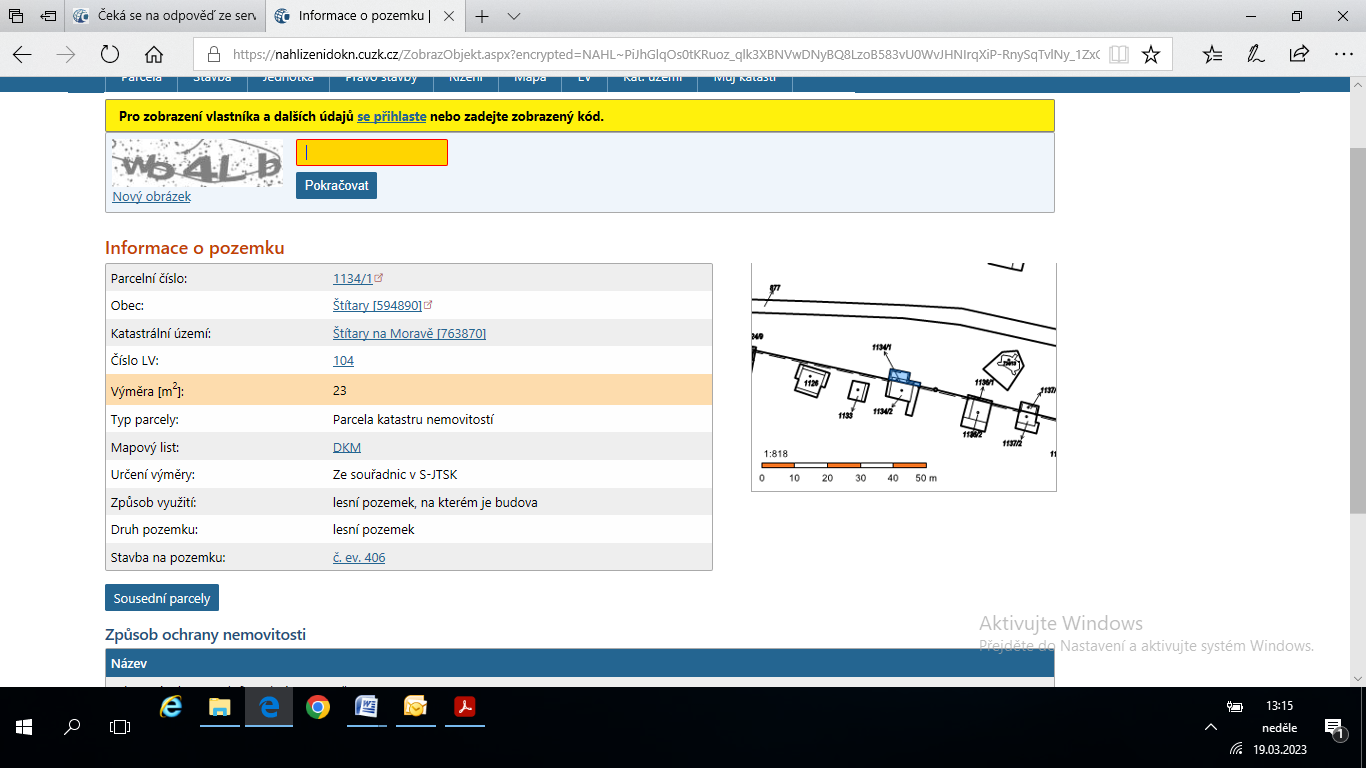 Stavba v lese ? /bunkr/
Stavba v lese a další práva a poznámky?/ ochrana vodního toku a exekuce/
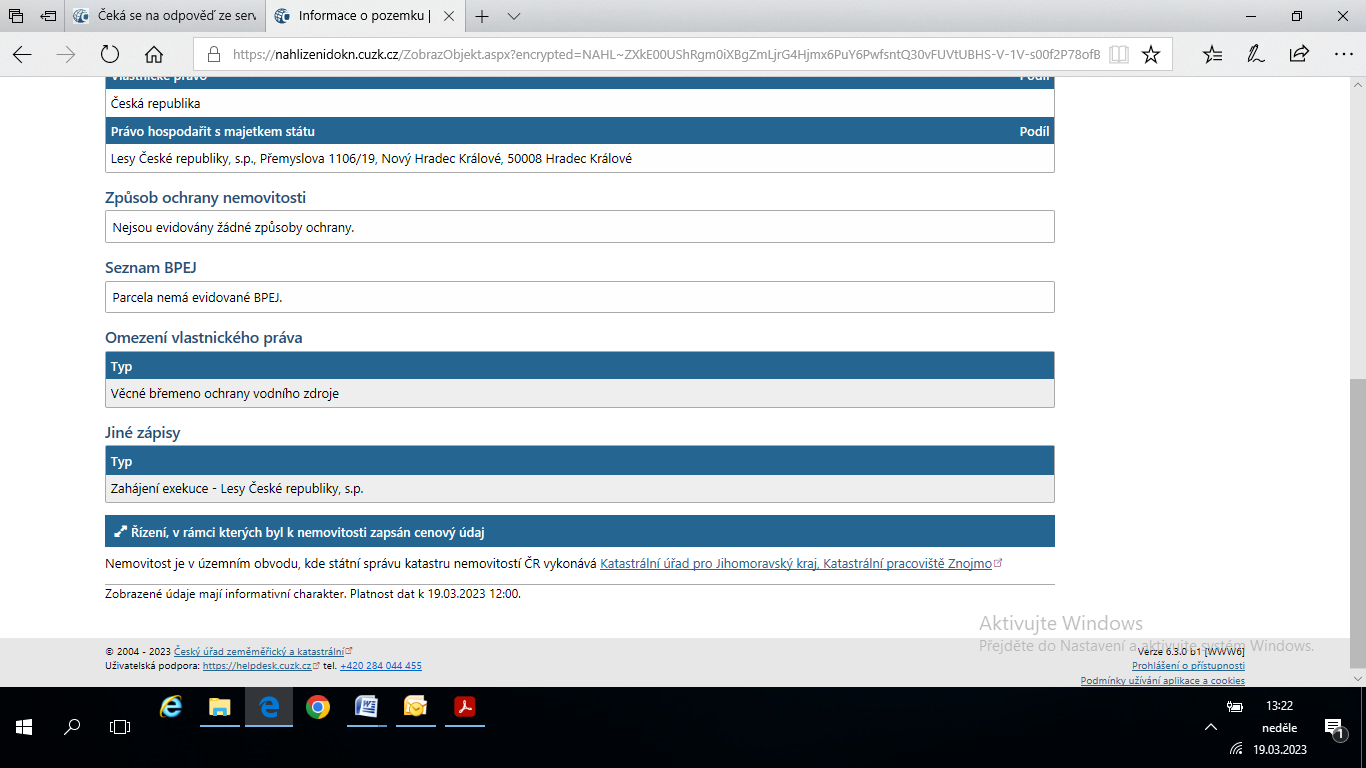 Stavba v lese a další práva a poznámky?/ ochrana vodního toku a exekuce/
Pozemky určené k funkci lesa
Změny údaje o jiné ochraně pozemku =
-  pozemek určený k plnění funkcí lesa
zemědělský půdní fond
pozemek určený k plnění funkcí lesa-dočasně odňato
zemědělský půdní fond- dočasně odňato
  ochrana zemědělského půdního fondu se doplňuje:
     na základě souhlasu nebo rozhodnutí orgánu ochrany zemědělského půdního fondu o trvalém nebo dočasném odnětí pozemku ze zemědělského půdního fondu; při změně druhu pozemku do kategorie zemědělských pozemků se v katastru zapíše typ ochrany pozemku „jiná ochrana pozemku“ a způsob ochrany nemovitosti „zemědělský půdní fond“ i bez souhlasu nebo rozhodnutí orgánu ochrany zemědělského půdního fondu, není-li doloženo něco jiného,
ochrana pozemků určených k plnění funkcí lesa  na základě rozhodnutí orgánu státní správy lesů o trvalém nebo dočasném odnětí pozemků plnění funkcí lesa,
Pozemky určené k funkci lesa
Ochrana pozemků určených k plnění funkcí lesa  na základě rozhodnutí orgánu státní správy lesů o trvalém nebo dočasném odnětí pozemků plnění funkcí lesa?
Postup dle katZ
§ 31
 Zápis jiných údajů a jejich změn se provádí na základě
  a) ohlášení vlastníka nebo jiného oprávněného, jehož přílohou je rozhodnutí nebo souhlas vydaný příslušným orgánem veřejné moci podle jiného právního předpisu, je-li takové rozhodnutí nebo souhlas vyžadován,
  b) rozhodnutí, souhlasu nebo oznámení vydaného příslušným orgánem veřejné moci podle jiného právního předpisu, který zároveň stanoví orgánu veřejné moci povinnost zaslat rozhodnutí, souhlas nebo oznámení k zápisu do katastru katastrálnímu úřadu, nebo
  c) právního předpisu, který přímo stanoví jiné údaje nebo jejich změny.
/bez součinnosti s vlastníkem pozemku/
Pozemky určené k funkci lesa-v judikatuře
Veřejnost se brání zápisům – pozemky určené k plnění funkcí lesa- jedná se o omezené nakládání s dotčenými pozemky

Rozhodnutí NSS  - 1 As 24/2016 – 61
……                           I. Předmět řízení
  [1] Žalobci podali k Magistrátu města Pardubic jako orgánu státní správy lesů žádost
  o určení, zda se v případě pozemků par. č. X, 159/2, 160/4, 160/5 a 160/9 v kat. území Ráby jedná o pozemky určené k plnění funkcí lesa ve smyslu § 3 odst. 3 zákona č. 289/1995 Sb., o  lesích a o změně a doplnění některých zákonů (dále jen „lesní zákon“).
  [2] Orgán státní správy lesů rozhodnutím ze dne 26. 5. 2014, sp. zn. MMP/14153/21/2014 /Me, určil, že pozemky par. č. X, 160/4, 160/5 a 160/9 v kat. území Ráby jsou pozemky určené k plnění funkcí lesa podle § 3 odst. 1 písm. a) lesního zákona, zatímco pozemky par. č. X a 159/2 v kat. území Ráby takovými pozemky nejsou……
Pozemky určené k funkci lesa-v judikatuře
Stěžovatel výslovně uvádí pozemky, využívané jako sportoviště (č. parc. 159/2, 160/4,160/5, 160/9, všechny v katastrálním území Ráby). Nejvyšší správní soud se ztotožňuje se závěry správních orgánů i krajského soudu, že ani z údajů katastru nemovitostí (kterých se stěžovatel po celou dobu řízení dovolává a které jsou součástí správního spisu), nevyplývá, že by se v případě těchto pozemků nejednalo o les. U těchto pozemků je uveden způsob využití „sportoviště a rekreační plocha“, jako druh pozemku „lesní pozemek“ a jako způsob ochrany „pozemek určený k plnění funkce lesa“. Právní úprava přitom výslovně předpokládá, že i na lesních pozemcích (jako druh pozemku), může být jako jejich využití stanoveno mj. „sportoviště a rekreační plocha“ [příloha vyhlášky č. 357/2013 Sb., o katastru nemovitostí (katastrální vyhláška)]. Zjednodušeně řečeno, i na lesních pozemcích se může nacházet sportoviště či rekreační plocha, což nic nemění na jejich povaze lesa. Námitka nesprávného zhodnocení právního významu údajů katastru nemovitostí je tudíž nedůvodná.
Pozemky určené k funkci lesa-v judikatuře
Poučení soudem:
  Vhodným a časově i procesně hospodárným postupem by pro stěžovatele v nyní projednávaném případě bylo ihned po rozhodnutí prvostupňového orgánu státní správy lesa ve smyslu § 3 odst. 3 lesního zákona zažádat o odnětí dotčených pozemků plnění funkcí lesa. Podle § 16 odst. 1 „žádost o odnětí nebo o omezení podává orgánu státní správy lesů ten, v jehož zájmu má k odnětí nebo k omezení dojít (dále jen „žadatel“). O odnětí nebo o omezení rozhodne ten orgán státní správy lesů, v jehož území se dotčené pozemky nebo jejich převážná část nacházejí“. Okolnosti uváděné stěžovateli v žalobě a kasační stížnosti přitom jednoznačně svědčí o tom, že na odnětí mají právní zájem ve smyslu citovaného ustanovení. Stejně tak mohli stěžovatelé iniciovat řízení o dočasném či trvalém omezení využívání dotčených pozemků pro plnění některých funkcí lesa ve smyslu § 15 a násl. lesního zákona (řízení o odnětí nebo omezení je ovšem zpoplatněno podle § 17 a § 18 lesního zákona).
Pokračování- zápisy na návrh vlastníka i orgánu veřejné moci
Co je vhodné z informací katastru nemovitostí vyčíst?
Jaký je druh pozemku evidovaný v katastru a porovnat se skutečností
Jaký je způsob využití evidovaný v katastru a porovnat se skutečností
S jakou kvalitou je určena výměra pozemku
Dle snímku katastrální mapy porovnat hranice se skutečností- hranice staveb,přístavby, vedlejší stavby
                   - hranice mezi rozdílnými druhy pozemků
                   - hranice mezi rozdílnými způsoby využití
Přístupnost k nemovitostem
Jaké doklady k nemovitostem existují
Pokračování- přístup na pozemky !
Pokračování-
Na co je nutné upozornit ?
Mohou vznikat při řešení hranic druhů pozemků či způsobu využití nové pozemky bez přístupu z veřejné komunikace!!! 
Změna druhu pozemku nebo změna způsobu využití pozemku, která byla v terénu provedena bez územního rozhodnutí nebo územního souhlasu – Návod pro správu katastru

5.2.2.3.1 Byla-li změna druhu pozemku nebo změna způsobu využití pozemku fakticky v terénu provedena bez rozhodnutí nebo územního souhlasu stavebního úřadu, územní rozhodnutí ani územní souhlas stavební úřad již zpětně nevydává. Stavební úřad v těchto případech vlastníkovi nevydává ani potvrzení, že údaje v návrhu na zápis změny druhu pozemku nebo způsobu využití pozemku do katastru odpovídají skutečnosti [§ 37 odst. 1 písm. e) a § 39 písm. c) KatZ].
Pokračování-
Druhy pozemků a způsoby využití jsou hromadně řešeny při revizích a obnově katastru, ale povinností vlastníků je změny v údajích katastru ohlašovat.
Doložení změn dle názorů veřejností je  někdy složité- rozdílné postupy jsou při ohlašování změny-
mezi pozemky s druhem zemědělské půdy
mezi pozemky zemědělskými a nezemědělskými
zvláštní ochraně podléhají lesní pozemky, vodní plochy

ČUZK v závěru roku 2019 zpřístupnil na www.cuzk.cz  pomůcku pro stanovení podkladů ke změně zápisu v katastru
Povinnost vlastníků
§ 37  katZ       Povinnosti vlastníků a jiných oprávněných
  (1) Vlastníci a jiní oprávnění jsou povinni
  a) zúčastnit se na výzvu katastrálního úřadu jednání,
  b) na výzvu katastrálního úřadu označit ve stanovené lhůtě, ne však kratší než 30 dnů, trvalým způsobem a na vlastní náklad nesporné hranice svých pozemků,
  c) na výzvu katastrálního úřadu doplnit chybějící údaje a odstranit chyby v jimi vyhotovených listinách, které předkládají k zápisu do katastru, a to do 30 dnů ode dne, kdy jim byla doručena výzva,
  d) ohlásit katastrálnímu úřadu změny údajů katastru týkající se jejich nemovitostí, a to do 30 dnů ode dne jejich vzniku, a předložit listinu, která změnu dokládá; tuto povinnost vlastníci a jiní oprávnění nemají u změn katastru vyplývajících z listin, které jsou příslušné orgány veřejné moci povinny zasílat katastrálnímu úřadu přímo k zápisu do katastru,
  e) požádat, aby v případě, že k navrhovanému zápisu do katastru nebo jeho změně není vyžadováno rozhodnutí nebo jiné opatření správního úřadu, potvrdil příslušný správní orgán, že údaje v návrhu odpovídají skutečnosti,
  f) na výzvu katastrálního úřadu předložit ve stanovené lhůtě, ne však kratší než 30 dnů, příslušné listiny pro zápis do katastru.
  (2) Pokud vlastník nebo jiný oprávněný neoznačí hranice pozemků podle odstavce 1 písm. b), může katastrální úřad rozhodnout, že dá hranice označit na náklady vlastníka nebo jiného oprávněného. Neoznačují se hranice pozemků, které jsou sloučeny do větších celků, a hranice druhů pozemků mezi sousedními pozemky téhož vlastníka nebo jiného oprávněného.
Novinka – pomůcka pro určení listiny k ohlášení změny
Pokračování-
ČUZK v závěru roku 2019 zpřístupnil na www.cuzk.cz  pomůcku pro stanovení podkladů ke změně zápisu v katastru
Formuláře:
 Změna údajů o pozemku
 Ohlášení změny údajů o pozemku ve formátu PDF 
 Formulář pro změny druhu pozemku, způsobu využití pozemku a typu a způsobu ochrany pozemku. K zápisu je dle povahy změny nutné případně doložit další potřebné listiny pro zápis !změny druhu pozemku a pro zápis změny způsobu využití pozemku. K dispozici je i rozšíření formuláře pro další pozemky k ohlášení změny údajů o pozemku, pro seznam vlastníků a jiných oprávněných, které by bylo v případě potřeby nedílnou součástí příslušného ohlášení.
Z podnětu veřejnosti doplněno
Nabídka příslušného formuláře
Pokračování- příloha č.3 z Návodu
Pokračování- doplnění ke stavbám
Podklady pro zápis typu stavby-
  U budovy se typ stavby  - číslo popisné nebo evidenční se převezme jako referenční údaj z RÚIAN.
  Byla-li nově zapisovaná budova očíslována číslem popisným nebo číslem evidenčním do 30. června 2012 a toto číslo budovy není dosud evidováno v RÚIAN, je podkladem pro zápis budovy do katastru i doklad o přidělení čísla popisného nebo čísla evidenčního 
  Typ stavby budova s rozestavěnými jednotkami se zapíše při vkladu vlastnického práva k rozestavěným jednotkám, kdy přílohou návrhu na vklad je vedle příslušné vkladové listiny o vymezení jednotek v nemovitosti/ smlouva o výstavbě,prohlášení o vymezení jednotek/ i  případně geometrický plán a doklad dle stav. zákona
Pokračování-
Změny způsobu využití staveb-
-změna způsobu využití stavby před 1.1.2017/ před novelou zákona č. 111/2009 Sb./ -ohlašuje vlastník a přikládá doklad stavebního úřadu
-změna způsobu využití stavby po 1.1.2017 jde již o referenční údaj- ohlásí změnu vlastník s tím,že údaj bude ověřen v RUIANu
Poznámka- k 1.1.2017 byla schválena novela zákona o základních registrech pod č. 192/2016 Sb.
Referenčními údaji jsou- čp,ev.č.,- zápis do RUIANu je rozhodnutí          
                                                - způsoby využití staveb
Pokračování-
Informace:
ČUZK provedl migraci údajů způsobů využití u stavebních objektů z ISKN do ISUI.
Porovnány byly údaje v ISKN,kde byly evidovány již platné způsoby využití / dle naší vyhlášky/ a ISUI, kde byly vedeny neplatné způsoby využití/ např. obj.bydl./
Upozornění:
Údaj o čp.,ev.č. je nutný jako referenční údaj zapsat do RUIANu před zápisem do katastru nemovitostí- jedná se vlastně o „ rozhodnutí“
Údaj způsobu využití jako referenční údaj nevzniká zápisem do RUIANu a jsou možné 3 varianty postupů při zápisu do KN
Pokračování-
Upozornění:
Je nutné věnovat pozornost  i způsobům využití staveb vyznačených v katastru.
 - může se jednat o chybné zápisy
 - může se jednat o zápis způsobu – bydlení /v KN- ISKN/
                                                   - objekt bydlení v RUIANu
Zápisy neodpovídající stávajícím platným předpisům:
-průmyslový objekt (platnost do 31.12.1999)* 
-objekt k bydlení (platnost do 31.12.1999)* 
-objekt lesního hospodářství (platnost do 31.12.1999)* 
-objekt občanské vybavenosti (platnost do 31.12.1999)*  
Změnu je možné docílit při zápisu další změny k uvedené stavbě, tzn. je vhodné upřesnit v listině předkládané k zápisu do katastru.
Z pomůcky na www.cuzk.cz
Způsob využití stavby uveďte vždy, pokud se jedná o budovu, která nemá přiděleno číslo popisné ani evidenční nebo se jedná o vodní dílo, podle údajů katastru nemovitostí. Uveďte kód nebo název způsobu využití budovy podle tabulky, popř. zkrácený název: - viz příloha č.4 katV
Pokračování -stavby
Co je vhodné sledovat:
-zda je stavba vyznačena v katastru
-zda je její evidovaný způsob využití v souladu se skutečností
/ rozdíl mezi rodinným domem a objektem bydlení/
-zda má evidované číslo popisné nebo evidenční správně
-zda je součástí pozemku
-zda nebyla stavba odstraněna
-zda stojí na více pozemcích správně
       - může se jednat o jednu budovu
       - může se jednat o více samostatných staveb
-zda se nejedná o již neexistující způsob využití stavby 
Doplnění- stavby jsou zpravidla evidovány na pozemku nebo součástí pozemku s druhem zastavěná plocha a nádvoří
             - stavby mohou být evidovány i na pozemku zemědělské půdy/skleníky/,  na lesním pozemku / skleníky, chaty/ a na vodní ploše- neplatí pro vodní díla
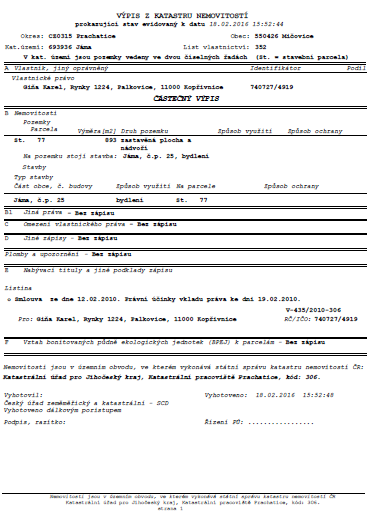 Pokračování-
Jak vznikl nesoulad mezi druhy pozemků a způsoby využití pozemků a staveb?
1/ První údaje o druzích pozemků a způsobech využití se začaly zapisovat do evidence nemovitostí dle z.č.22/1964 Sb. a vyhlášky č. 23/1964 Sb.,a to v souladu s příslušnými zákony.
2/ Vlastníci neohlašovali příslušné změny týkající se pozemků a staveb/ mnohdy právo užívání v minulosti bylo silnější než právo vlastnické/
3/ Postupně se měnili vlastníci, hromadně po roce 1991- dle restitučních zákonů,docházelo k dělení pozemků a staveb a skutečnému druhu či způsobu využití nebyla věnována příslušná pozornost
4/ Po roce 1989 nebyly již prováděny revize katastru/dříve „přehlídky“/
Pokračování-
5/Dochází k výstavbě nových staveb a je následně řešen jen pozemek související se stavbou, ale již nejsou řešeny okolní související pozemky
stavby RD na orné půdě a do zastavěné plochy a nádvoří je změněn pouze pozemek pod stavbou
jsou zaměřovány  v terénu hranice komunikací, pozornost je věnována toliko pozemku s komunikací
nejsou dořešeny druhy pozemků ani způsoby využití u komunikací uvnitř nové bytové zástavby – viz příklad
Poznámka- dříve při zápisu staveb do evidence nemovitostí byl mj. vyžadován i doklad o trvalém odnětí ze ZPF, kde se většinou věnovala pozornost i pozemkům vzniklým po zaměření samotné stavby a zápisu do evidence nemovitostí
Pokračování- příklad
Pokračování- příklad
Pokračování-
6/ Při realizaci nástavby,či stavebních úprav např. RD nebylo řešeno, zda nedochází již ke změně způsobu využití RD na bytový dům
Dopl. -charakteristika RD dle přílohy č.4 katV
   - rodinný dům -stavba pro bydlení, ve které více než polovina podlahové plochy odpovídá požadavkům na trvalé rodinné bydlení a je k tomuto účelu určena; rodinný dům může mít nejvýše tři samostatné byty, nejvýše dvě nadzemní podlaží a jedno podzemní podlaží a podkroví [§ 2 písm. a) bod 2 vyhlášky
  č. 501/2006 Sb.].
Pokračování- stavby RD
Pokračování-
Proč je nutné ohlašovat změny druhů pozemků , způsobu využití pozemků, způsobu využití staveb, jednotek?
1/Povinnost ohlašování  změn u nemovitostí evidovaných v katastru stanoví katZ v § 37 tak, aby bylo naplněno ust.§ 1 katZ- tzn. v jakému účelu katastr slouží
2/Mj. slouží podklady z KN pro finanční úřady k vyměřování daní z nemovitostí
Pozn.- pro oceňování by neměl být nesoulad problémem, znalec má oceňovat nemovitosti v případě zjištěného rozporu dle skutečnosti
Pokračování-
3/Soulad údajů katastru a dle skutečnosti zajistí zejména nabyvateli méně možných problémů při dalších plánovaných změnách – nejen u pozemků- hranice v terénu  x kat.mapa
                -  i u staveb- pozor na přístavby ,nástavby,změny balkónů na lodžie a spojení s terénem, arkýře- je nutné sledovat, jakou změnu údajů katastru toto vyvolá v souladu s ČS normou
4/Způsoby využití- např. fotovoltaická elektrárna může ovlivnit plánované činnosti na okolních pozemcích / ochranné pásmo/
5/Změna na účelové komunikaci může vyvolat soudní spory pro přístup na okolní pozemky
6/Skutečný způsob využití stavby může mít vliv-
 - na získání možných dotací z EU
 - na získání půjčky u příslušné banky
 - na získání příspěvku na bydlení
Pokračování-
7/Je vhodné věnovat pozornost při dalším nakládání s pozemky ,zda jsou přístupné z veřejné komunikace, hranice v mapě ne vždy jsou zobrazeny v katastrální mapě se souhlasem stavebního úřadu
8/ Připomínám i znění ust.§ 39 písm. c/- pokud pro zápis změny v katastru není nutné překládat žádné rozhodnutí, ale postačí jen  příslušný souhlas orgánu veřejné moci, pak tento souhlas je vydán vlastníkovi nebo i příslušnému katastrálnímu úřadu jako orgánu státní správy
§ 39 Povinnosti orgánů veřejné moci
Písm. c) potvrzují, že údaje v návrhu na zápis do katastru, které se týkají jejich působnosti, odpovídají skutečnosti, pokud k navrhovanému zápisu není vyžadováno rozhodnutí nebo jiné opatření orgánu veřejné moci,
Pokračování-
Kdy je věnována velká pozornost jiným údajům katastru !!!
         - při revizi
         - při obnově katastrálního operátu- tzv. 2. etapa
prováděné katastrálními úřady. Náprava bude projednávána pracovníky katastrálních úřadů s dotčenými orgány / stavebními úřady, orgány ochrany zem. půdního fondu/ a následně s vlastníky.

Kdy je možné upozornit na odstranění nesouladů údajů o nemovitostech- při vyhotovování znaleckých posudků doporučením vlastníkům, aby si sjednali nápravu
Zápis upozornění,cenových údajů
Podle katastrální zákona č.256/2013 Sb. je upraven pojem  v ustanovení
§ 4 – obsah katastru 
geometrické určení a polohové určení nemovitosti a katastrálních území 
druhy pozemků, čísla a výměry parcel, údaje o budovách,… 
cenové údaje, údaje pro daňové účely a údaje umožňující propojení s jinými informačními systémy, které mají vztah k obsahu katastru 
u evidovaných budov údaj o tom, zda se jedná o dočasnou stavbu 
údaje o právních vztazích včetně údajů o vlastnících a oprávněných z jiného práva, které se zapisují do katastru 
upozornění týkající se nemovitosti … 
úplná znění prohlášení o rozdělení práva k domu a pozemku na vlastnické právo k jednotkám a dohoda spoluvlastníků (§ 1138 NOZ jako veřejná listina) 
údaje o bodech podrobných polohových bodových polí 
místní a pomístní názvosloví
§ 21 odst. 1 kat. V – upozornění na 
  a) probíhající obnovu katastrálního operátu,
  b) probíhající řízení o opravě chyby v katastru nebo řízení o námitce,
  c) výzvu zapsanou v záznamu pro další řízení,
  d) podanou žalobu proti rozhodnutí o zamítnutí návrhu na vklad,
  e) související list vlastnictví,
  f) spornou hranici mezi pozemky,
  g) podanou žalobu o určení hranice mezi pozemky,
  h) závazek zástavního věřitele nepožádat o výmaz zástavního práva,
  i) podané dovolání nebo ústavní stížnost ve věci, o které se zapisuje poznámka spornosti nebo poznámka podle § 23 odst. 1 písm. o) katastrálního zákona,
  j) podanou žalobu proti rozhodnutí o opravě chyby nebo rozhodnutí o námitce proti obsahu obnoveného katastrálního operátu nebo podanou kasační stížnost ve věci opravy chyby nebo ve věci námitky proti obsahu obnoveného katastrálního operátu,
  k) skutečnost, že pozemek se nachází v dobývacím prostoru, a
  l) další skutečnosti, pokud jiný právní předpis stanoví povinnost vyznačit je v katastru nebo jsou potřebné pro správu katastru… doplnění v novele katV od 1.4.2017

KÚ provádí zápis upozornění : 
z úřední povinnosti – ad a), b), c), e) v příslušném řízení 
z úřední povinnosti dle zjištění při obnově, dle geometrického plánu pro doplnění pozemku vedeného ve ZE do katastru, je-li takto vyjádřeno v plánu příslušnou mapovou značkou – ad f) 
na základě návrhu – ad d), g), h) 

Upozornění –je evidováno v části D-LV.
§ 21 katV – upozornění – doplněno novelou katV od 1.1.2023 – viz poznámky u novely katv 
  
Upozornění –je evidováno v části D-LV. / pozor i v části C-LV/
Pokračování-co je upozornění –nové už od 1.4.2017?
V § 21 odst. 1 se na konci písmene h) slovo ˙a nahrazuje čárkou a vkládají se nová písmena i) až k), která znějí:˙ 
    ˙i) podané dovolání nebo ústavní stížnost ve věci, o které se zapisuje poznámka spornosti nebo poznámka podle § 23 odst. 1 písm. o) katastrálního zákona,
   
      j) podanou žalobu proti rozhodnutí o opravě chyby nebo rozhodnutí o námitce proti obsahu obnoveného katastrálního operátu nebo podanou kasační stížnost ve věci opravy chyby nebo ve věci námitky proti obsahu obnoveného katastrálního operátu,
 
      k) skutečnost, že pozemek se nachází v dobývacím prostoru,POZOR!!!!!
Údaj- upozornění o dobývacím prostoru přebírají katastrální úřady z RUIANu
Dobývací prostory – RUIAN,je upozorněním
Archiv novinek RÚIAN
  2022
 Nové soubory speciálního VFR s účelovými územními prvky: Dne 1. 4. 2022 byly do RÚIAN zapsány dobývací prostory vedené jako účelové územní prvky podle §29, odst. 2 zákona č. 44/1988 Sb. (horní zákon). Data s dobývacími prostory můžete stahovat ve formátu VFR přes VDP: https://vdp.cuzk.cz/vdp/ruian/vymennyformatspecialni/vyhledej. Zveřejněno 1. 4. 2022  
  Od 12. 1. 2022 již docházelo k přenosu dat z ISKN do RÚIAN a parcely jsou v RÚIAN i VDP aktuální. Zveřejněno 17. 1. 2022
Doplnění k dle § 4 katZ.odst.1 písm. c)  - cenový údaj
Cenové údaje – cena dosažená při prodeji, dražbě nemovitosti (ne u daru)
přebírání pouze z listin 
rozlišování cen za jednotlivé nemovitosti 
rozlišování cen za komplex nemovitostí s odkazem na listinu 
Cenový údaj není evidován na LV. 
(Katastrální úřady provádí kontrolu, doplňují zápisy.) 

2)   Údaje pro daňové účely – příprava 
vymezení území se stejnou hodnotou daného údaje – izolinie, předávání údajů na ČÚZK prostřednictvím GFŘ a následně aktualizovány přímo obcemi, daňové hodnoty budou obcemi přidělovány nově jednotlivým pozemkům v zastavěných územích  
[údaje nebudou obsahem výpisu z KN (LV), budou ve výstupech „informace o parcelách, budově nebo právu stavby“, speciální sestavy]
SLT – soubor lesních pozemků 

BPEJ – izolinie vymezující území se stejnou bonitou 
 Údaj pro daňový účel je evidován v části F-LV,
Katastrální úřady poskytují po prokázání totožnosti cenové údaje- jak zjistit?
Pokračování- informace- cenový údaj
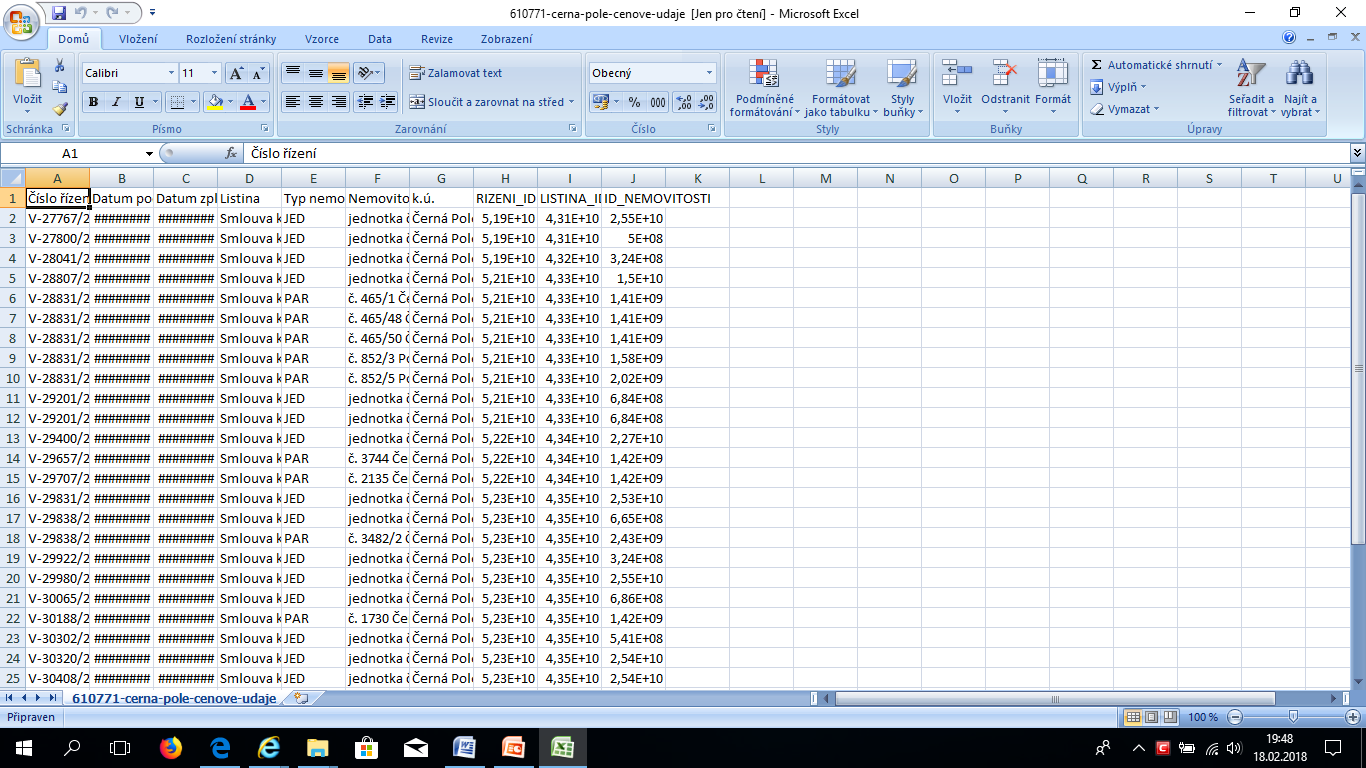 Pokračování- informace
Cenový údaj- přes parcelu
Cenový údaj- ve snímku kat.mapy
Pokračování- vzor cenového údaje
Pokračování- vzor cenového údaje
Novela katV od 1.1.2023- cenový údaj
§ 24 CENOVÉ ÚDAJE A ÚDAJE PRO DAŇOVÉ ÚČELY
 (1) Cenový údaj je údaj o dosažené kupní ceně nemovitosti nebo skupiny nemovitostí.
 (2) Cenový údaj se vede pro skupinu nemovitostí, které byly nabyty
  a) na základě téže kupní smlouvy, nebo
  b) společně za jednu cenu podle ustanovení o výkonu rozhodnutí prodejem nemovitostí, ve veřejné dražbě podle zákona o veřejných dražbách, v dražbě provedené soudním exekutorem podle exekučního řádu nebo správcem daně podle daňového řádu.
  (3) Je-li cenový údaj v listině uveden v cizí měně, vede se v této cizí měně.
  (4) Cenový údaj se nevede, pokud je v listině vyjádřen jiným způsobem než konkrétní částkou v penězích nebo pokud jsou části kupní ceny uvedeny v různých měnách.
Novela katV- cenový údaj
(5) Cenový údaj se eviduje ve výši uvedené v listině k okamžiku zahájení vkladového řízení a dodatečně se neaktualizuje.
  (6) V katastru se cenový údaj vede bez daně z přidané hodnoty, lze-li z obsahu listiny tento údaj jednoduše určit.
  (7) Pro daňové účely se v souboru popisných informací evidují
  a) u parcel zemědělských pozemků s vyznačenou příslušností k vlastníku údaje o bonitovaných půdně ekologických jednotkách, popřípadě další údaje stanovené jiným právním předpisem,
  b) u ostatních nemovitostí údaje stanovené jiným právním předpisem.
8/Kam směřují činnosti katastrálních úřadů-zkvalitňování údajů katastru
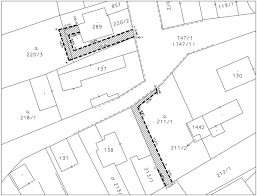 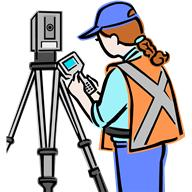 .
Postupy  při zkvalitňování katastrálního operátu
Činnosti katastrálních úřadů 
1/ Obnova katastrálního operátu 
2/ Revize katastru
Postupy  při zkvalitňování katastrálního operátu
Zpráva ČUZK- za rok 2022- Pouze v 22 katastrálních územích (z celkového počtu 13 076) nebyla digitální katastrální mapa dokončena v rozsahu celého území. 
Nové katastrální mapování a revize katastru 
 V oblasti technických údajů katastru nemovitostí se postupně navazuje na dokončovanou digitalizaci katastrálních map dalšími inovacemi. Uživatelé katastrálních informací v současnosti poukazují na dvě oblasti nedostatků stávajícího katastru nemovitostí, a to na nedostatečnou přesnost evidovaných hranic pozemků v územích, kde se dosud používají KMD s využitím původních map s geometrickým základem z 1. poloviny 19. století, a na nedostatečnou aktuálnost evidovaných technických údajů, jako je druh pozemku, způsob jeho využití či ochrana nemovitosti.
Postupy  při zkvalitňování katastrálního operátu
Zpráva ČUZK- za rok 2022-pokračování
  Nedostatečná přesnost evidovaných hranic pozemků komplikuje investorům přípravu staveb i činnost stavebních úřadů v územním a stavebním řízení, přináší problémy při obchodech s nemovitostmi, neboť je zpochybněna výměra, která je důležitým parametrem pro stanovení ceny, a nepřispívá k dobrým sousedským vztahům, neboť v případě potřeby vytyčení hranice podle údajů katastru je rozptyl možných výsledků i několik metrů. Neaktuálnost technických údajů komplikuje využití údajů katastru zejména v některých rozhodovacích procesech veřejné správy, při oceňování nemovitostí a správě majetkových daní. 
  Výše zmíněné nedostatky jsou řešitelné nástroji zakotvenými v platném katastrálním zákoně, obnovou katastrálního operátu novým mapováním a revizemi katastru, tedy postupy, které nebyly v posledních letech dostatečně aplikovány v praxi, neboť přednost měla digitalizace katastrálních map.
Postupy  při zkvalitňování katastrálního operátu
Zpráva ČUZK- za rok 2022-pokračování
  Doplnění:
   V dalších 204 katastrálních územích bude třeba dokončit digitální mapu na menší části katastrálního území. Jde o území dotčená v nedávné době pozemkovými úpravami, ve kterých je buď část území, vyloučená z pozemkové úpravy, digitalizována a čeká se na dokončení pozemkové úpravy, nebo zde probíhá obnova novým mapováním na části katastrálního území vyloučené z pozemkových úprav. V těchto katastrálních územích bude digitální forma katastrální mapy pro celé území k dispozici v nejbližších letech.
Informace z katastru nemovitostí Katastrální zákon – ze dne 8. srpna 2013
§ 1 – veřejný seznam (§ 3064) = katastr nemovitostí, nemovitá věc = nemovitost

Katastr je zdrojem informací, které slouží: 
 K ochraně práv k nemovitostem 
 Pro účely daní, poplatků a jiných obdobných peněžitých plnění 
 K ochraně životního prostředí 
 K ochraně nerostného bohatství 
 K ochraně zájmů státní památkové péče 
 Pro rozvoj území 
 K oceňování nemovitostí 
 Pro účely vědecké, hospodářské a statistické
Hlavní role veřejného seznamu dle NOZ- připomenutí

veřejným seznamem se rozumí ten seznam, do kterého může každý volně nahlížet-je to i katastr nemovitostí
veřejné seznamy jsou nástrojem pro zajištění publicity věcných práv a mají chránit dobrou víru osob v to, že co je ve veřejném seznamu psáno, je také dáno a co v seznamu schází, má znamenat, že ani ve skutečnosti není
ochranou nabyvatele má být to, že údaje zapsané ve veřejném seznamu jsou považovány za přesné a spolehlivé a nelze se jen tak dovolávat své neznalosti 

Spolehlivé údaje očekává veřejnost pro všechny údaje evidované v katastru
Základní principy, kterými je katastrální zákon ovládán- materiální publicita
Hlavní změny v katastru nemovitostí od 1. 1. 2014:
Související s NOZ – 
         - vkladový princip pro zápis, změnu, výmaz a promlčení práva,uznání existence nebo neexistence práva
         - zápis nových práv- podle původních předpisů jen 4 práva, nyní 20 práv
         - zápis záznamem
         -  zápis poznámkou, poznámky spornosti
         - rozlišování veřejných listin a soukromých listin
         - spojení stavby s pozemkem nebo s právem stavby
         - stavby,které se dle NOZ nespojí s pozemkem
         - nabyly na významu nemovitosti neevidované v katastru
Pokračování-
Další změny souvisí - 
  - se zobrazováním hranic do katastrální mapy
  - s rozdělením katastrálních map
  - s rozšířením účelů pro vyhotovování geometrických plánů
  - se změnou podoby geometrického plánu
  - s hranicemi budov hlavních a vedlejších
  - se způsoby využití pozemků
  - se způsoby využití jednotek
   - s cenovými údaji
   - s ukládáním do sbírky listin prohlášení a dohody spoluvlastníků
  - s významem dočasné stavby
  - s rozestavěnou stavbou
Činnosti katastrálních úřadů- přehled
Přehled:  a/ zápisy práv vkladem
                  b/ zápisy práv odvozených záznamem
                  c/ zápis poznámek
                  d/ zápis jiných údajů katastru
                  e/ zápis upozornění
                  f/ zápisy cenových údajů, zápisy úplných znění prohlášení a zápisy dohod spoluvlastníků o správě nemovitosti
                  g/ poskytování informací z katastru
                  h/ potvrzování geometrických plánů
                 ch/ obnova katastrálního operátu
                   i/ revize katastru
                   j/ opravy chyb v katastrálním operátu
                   k/ jiné činnosti dle pokynů ČUZK- digitalizace sbírky   listin
                                                                    - digitalizace ZPMZ / záznamů podrobného měření změn/
Úkoly katastrálních úřadů od roku 2018
Prvořadými úkoly jsou již od roku 2018 – sledováno ze strany ČUZK

Obnova katastrálního operátu

Revize katastru
Obnova katastrálního operátuÚkony spojené s obnovou katastrálního operátu
Předpisy- zákon č. 256/2013 Sb.    - § 40 až § 46
             - vyhláška č. 357/2013 Sb.-§ 46 až § 58
             -  NÁVOD PRO OBNOVU KATASTRÁLNÍHO OPERÁTU A PŘEVOD z r. 2015 
 Druhy obnov- nové mapování / výjimečně/
                   - přepracováním souboru geodetických informací 
                   - na podkladě výsledků pozemkových úprav
  První etapa obnovy-Cíl obnovy - převést analogovou katastrální mapu do digitální podoby do konce roku 2017 dle usnesení vlády č. 871 ze dne 25.7.2007
                                               - doplnit pozemky vedené ve zjednodušené evidenci do katastru § 62 katZ
                                               - následně doplnit rozsah věcných břemen dle geometrických plánů v rozsahu, který byl do katastru zapsán
Pozor- pokud lze
  Druhá etapa obnovy –Cíl obnovy-zkvalitnění katastrálních map/vybraných kat.území/ novým mapováním-výhled do roku 2030
Pokračování-
Pozn.- k ukončení „ první“ obnovy katastrálního operátu  došlo v roce 2017.
Bude následovat obnova na podkladě měření , při kterém budou řešeny hranice druhů pozemků i způsobu využití a prvky polohopisu- druhý cíl obnovy
Hranice pozemků začínají katastrální úřady řešit při revizích katastru

Cílem ČÚZK je provést do roku 2030 ve
 všech katastrálních území úplnou revizi 
nebo nové mapování
Pokračování-
§ 93 odst.3 KatV
Do souboru geodetických informací se doplní podle odstavce 2 všechny pozemky evidované zjednodušeným způsobem nejpozději při obnově katastrálního operátu přepracováním, pokud to umožňuje kvalita původního zobrazení parcel. V opačném případě dojde k zániku zjednodušené evidence obnovou katastrálního operátu novým mapováním nebo obnovou provedenou na podkladě výsledků pozemkových úprav.

§ 94 KatV
  Zobrazení hranice rozsahu věcného břemene na části pozemku zapsaného do katastru před 1. březnem 2007 se do katastrální mapy doplňuje postupně
Pokračování-
Etapa obnovy- měla skončit v roce 2017, měla a má význam:
  - došlo ke sjednocení údajů SPI a SGI
  - došlo k doplnění pozemků dosud vedených ve ZE /významné pro zamezení nových duplicitních zápisů vlastnictví /
  - došlo k případnému odstranění chybných výměr evidovaných u pozemků vedených ve ZE / i KN/
  - je možné získávat mapy prostřednictvím dálkového přístupu      - DP- dálkový přístup
                       - nahlížení do katastru
 - je možné další propojování s jinými informačními systémy
Pokračování-
Pozor- Pokud katastrální mapa nebyla vytvořena na podkladě přímého měření v terénu / i při pozemkových úpravách/ pak existují nedostatky-
 - není dovyřešeno zkvalitnění map
        - nejsou lomové body na hranicích pozemků určeny s nejlepší kvalitou
        - nejsou do katastrální mapy vlastnické hranice přeneseny dle skutečnosti
        - nejsou do katastrální mapy doplněny hranice různých druhů pozemků a způsobu využití dle skutečnosti
        - nejsou ve všech digitálních mapách odstraněny nadbytečné prvky polohopisu v souladu se stávajícími předpisy
Obnova katastrálního operátu v 1.etapě
Obnova katastrálního operátu probíhala zpravidla:
Přepracováním KMD, DKM
Převodem - DKM
Tvorbou KMD

Při první etapě obnovy nebyl zcela obsah katastrálních map dořešen v souladu se stávajícími platnými předpisy týkající se obsahu katastrálních map- prvky polohopisu- řeší se dnes při revizích

Úkolem první etapy obnovy katastrálního operátu bylo dle nařízení vlády provést urychlenou digitalizaci katastrálních map a analogové mapy převést z grafické podoby do digitální podoby
Poznámka k tvorbě- DKM,KMD
Termíny, pojmy- DKM, KMD – spojené s tvorbou map „ od stolu „ při první etapě digitalizace katastrálních map
DKM na podkladě měření v terénu byly spíš výjimečně, doprovází a jsou spojovány s pozemkovými úpravami – kvalita bodů na hranicích převážně v KK 3

DKM v „ kanceláři“ – využity pro přepracování nebo převod výsledky dřívějších měření, map dle Instrukce A, z THM, ZMVM a doplněné všemi měřeními z realizovaných geometrických plánů, kdy tyto mapy existovaly již v systému S-JTSK – nově hranice neměřeny, předem neodsouhlasovány  s vlastníky, proces probíhal přesně dle stanovených povinností z předpisů- zahájení obnovy,odsouhlasování pomístního názvosloví, revize PBPP, / přípravné práce/, tvorba výměnného formátu budoucí mapy, prováděny logické kontroly kresby, prováděny postupné kontroly nadřízených, vedení technické zprávy s popisem všech souvisejících činností, námitkové řízení, vyhlášení platnosti obnoveného operátu
Obsah map se upravoval dle v té době platných předpisů- jednalo se o prvky polohopisu, mapové značky
Doplňované pozemky ze ZE jsou opět s nižší kvalitou, zpravidla s KK 8
[Speaker Notes: Výškopisná měření při THM nebo ZMVM se nepřebírala, ani nebyla po původním zaměření aktualizovaná a stejně tak sítě, které byly dříve v mapách]
Poznámka k tvorbě- DKM,KMD
Termíny,pojmy- DKM, KMD – spojené s tvorbou map „ od stolu „ při první etapě digitalizace katastrálních map
Přepracování nebo převod – 
Převod / DKM/se prováděl v katastrálních územích, kde byla dříve vyhotovena a vedena analogová mapa s číselným vyjádřením bodů polohopisu souřadnicemi v S-JTSK . /přehledy čísel bodů/
Oznámení o zahájení převodu se nezasílalo obci ani vlastníkům nemovitostí.
Souřadnice podrobných bodů polohopisu katastrální mapy se při převodu získávaly :
 a) převzetím z registru souřadnic,
 b) výpočtem z výsledků měření dokumentovaných v ZPMZ, 
c) vektorizací rastrových obrazů (pouze pro doplnění pozemků ZE). Přednost se dává způsobům v uvedeném pořadí. Bodům vypočteným z údajů původních ZPMZ v místním souřadnicovém systému se přiřadí kód kvality podle nejméně přesného daného bodu použitého pro výpočet.- to znamená, že všechny body v přepracované mapě nemají KK 3
[Speaker Notes: Vlastně se převáděly mapy již s číselným určením, ale pouze v analogové podobě- existovaly PČB- přehledy čísel bodů,]
Poznámka k tvorbě map- DKM,KMD
Termíny, pojmy- DKM, KMD – spojené s tvorbou map „ od stolu „ při první etapě digitalizace katastrálních map
Přepracování nebo převod – přepracováním vznikaly opět mapy jako DKM nebo KMD
Na KU existovaly - rozdílné využitelné podklady, jejich kombinací co do měřítek, souřadnicových systémů a přesnosti nebylo možné stanovit zcela jednotný, ve všech případech použitelný postup při dílčích činnostech nebo dílčí výsledky při obnově přepracováním. Posouzení záviselo na vyhodnocení všech podkladů uložených v dokumentaci.
Z podkladů založených u KU bylo nutné vyhodnocení pro tvorbu DKM či KMD.
 Mapy přepracovávané z měřítka 1:2880 byly vždy v KMD, přepracováním do KMD vznikaly i mapy dříve v systému jiném než S-JTSK

Obecně u přepracování - Oznámení o zahájení obnovy katastrálního operátu přepracováním zasílá katastrální úřad obci podle § 55 odst. 1 katastrální vyhlášky s předstihem nejméně dvou měsíců a informuje v něm o účelu a předpokládaném termínu dokončení této obnovy. Zpravidla současně s tímto oznámením se obci zasílá oznámení o vyhlášení částečné revize katastru nemovitostí. Katastrální úřad o obnově katastrálního operátu současně informuje nejméně dva měsíce předem na úřední desce příslušného katastrálního pracoviště.
Poznámka k tvorbě map- DKM,KMD
Termíny, pojmy- DKM, KMD – spojené s tvorbou map „ od stolu „ při první etapě digitalizace katastrálních map
Přepracování nebo převod – přepracováním vznikaly opět mapy jako DKM nebo KMD
Byla prováděná pouze částečná revize- PBPP, názvosloví, hranice katastrálního území, 
V rámci částečné revize se provádělo porovnání souladu parcelních čísel v SPI a SGI. S využitím ortofota se pro snížení počtu parcel v obnoveném katastrálním operátu prověřilo zejména u komunikací soulad evidovaných druhů pozemků u parcel nezapsaných na listu vlastnictví se skutečností a případný nesoulad se odstranil.
Pozornost byla věnována přečíslování parcel, zejména doplňovaných ze ZE-platí i pro lesní pozemky
Poznámka k poslední přednášce- DKM,KMD
Termíny, pojmy- DKM, KMD – spojené s tvorbou map „ od stolu „ při první etapě digitalizace katastrálních map
Přepracování nebo převod – přepracováním vznikaly opět mapy jako DKM nebo KMD
Souřadnice podrobných bodů polohopisu katastrální mapy obnovované přepracováním se podle platného stavu jejího obsahu a obsahu map dřívějších pozemkových evidencí získají: 
převzetím z registru souřadnic,
 b) výpočtem z výsledku dřívějšího geodetického nebo fotogrammetrického určení polohopisu v S-JTSK nebo v původním souřadnicovém systému, ve kterém bylo provedeno číselné zaměření (dále jen „původní mapování“),
 c) výpočtem z výsledků měření dokumentovaných v ZPMZ v místním souřadnicovém systému transformací na identické body zaměřené v S-JTSK,
 d) vektorizací rastrových obrazů základních podkladů, které byly pořízeny podle zvláštních předpisů /12/ a /13
Poznámka k poslední přednášce- DKM,KMD
Termíny, pojmy- DKM, KMD – spojené s tvorbou map „ od stolu „ při první etapě digitalizace katastrálních map
Přepracování nebo převod – přepracováním vznikaly opět mapy jako DKM nebo KMD
Významná pozornost byla věnována společným hranicím katastrálních území, byly nutné transformace, pro níž se vyhledávaly identické body.
Při přepracování na DKM se ověřila kvalita nového SGI včetně jeho homogenity s polohovým bodovým polem. Ověření kvality se neprovede v případě, kdy je přesnost souřadnic podrobných bodů odpovídající kódu kvality 8 zřejmá již ze způsobu vzniku přepracovávané mapy.
K účelu ověření kvality se zaměřily rovnoměrně rozložené kontrolní body, které se volily na hraničních znacích, rozích budov apod., především v zastavěných částech obcí, dále podél komunikací a vodních toků a na hranicích lesních celků, a to na bodech určených z výsledku původního mapování. Počet kontrolních bodů odpovídal kvalitě podkladů pro přepracování a hustotě obsahu přepracovávané mapy; v zastavěných územích se volí zpravidla alespoň jeden kontrolní bod na ploše jednoho hektaru.
Podle výsledku porovnání souřadnic kontrolních bodů se vyhodnotilo, zda není nutné přepracování z DKM přehodnotit na KMD.
Poznámka k poslední přednášce- DKM,KMD
Termíny, pojmy- DKM, KMD – spojené s tvorbou map „ od stolu „ při první etapě digitalizace katastrálních map
Přepracování nebo převod – přepracováním vznikaly opět mapy jako DKM nebo KMD
Při obnově přepracováním map KMD se opět posuzovaly podklady uložené v dokumentaci pro dané katastrální území. Pokud existovala měřická dokumentace původního mapování, použila se přednostně, rozhodující byl rozbor přesnosti.
Významnými činnostmi byly:
Transformace rastrových obrazů katastrální mapy 
 Rastrové obrazy katastrální mapy se jednotlivě transformovaly po mapových listech afinní transformací na rohy mapových listů a průsečíky souřadnicové sítě. 
 Přesnost výsledku transformace se posuzuje pomocí střední souřadnicové chyby transformačního klíče,
Poznámka k uvedeným postupům- DKM,KMD
Přepracování nebo převod – přepracováním vznikaly opět mapy jako DKM nebo KMD- proč důležité transformace- přepracování map svatoštěpánských do S-JTSK ?
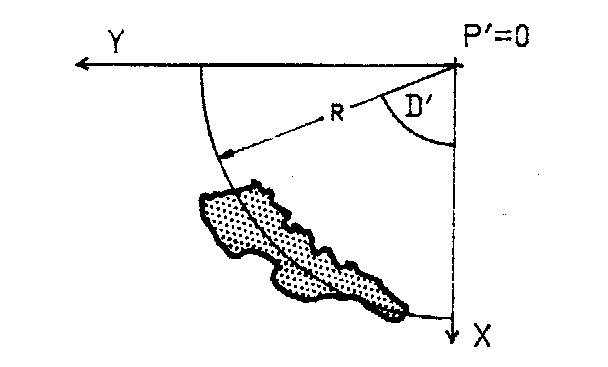 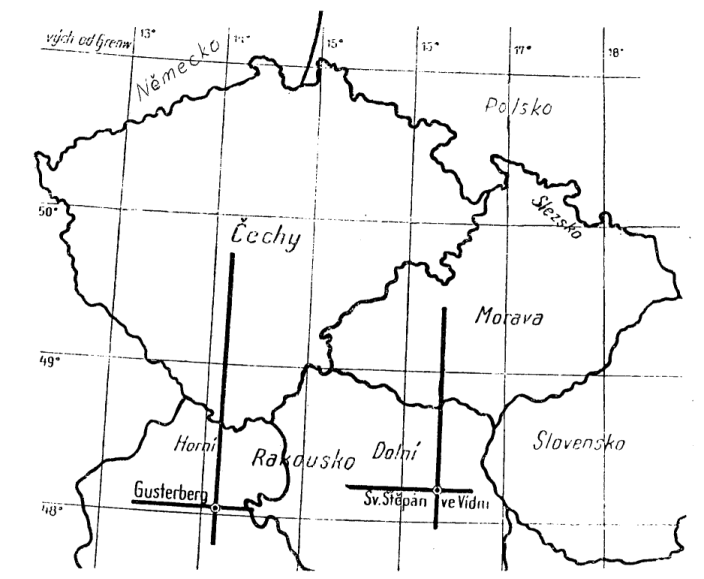 Nejsledovanější úkony katastrálních úřadů
Doplnění o poznatky s mapou MK-D.

  Při obnově katastrálního operátu – při tvorbě nové katastrální mapy v digitální podobě nedochází k zásahům do vlastnických práv , ani jiných práv a co s právy souvisí, ale pro mapy KM-D je významné to, že nejsou v ISKN, pouze zobrazeny svým obrazem. Jsou ostrovní a souřadnice bodů nejsou určeny v souřadnicovém systému S-JTSK
Příklad snímku z katastrální mapy- část DKM a část KM-D
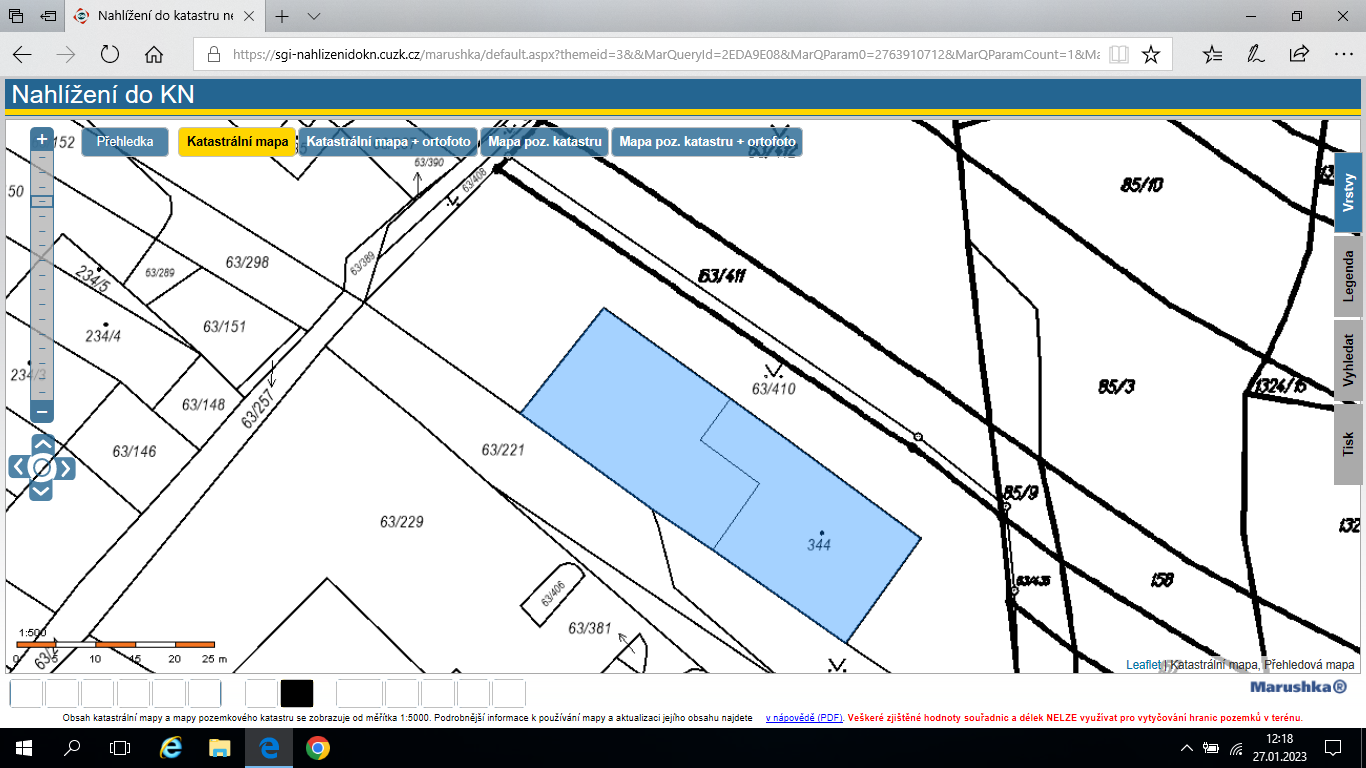 [Speaker Notes: Na rozhraní vznikl prostor bez označení parcelním číslem]
Příklad snímku z katastrální mapy- část DKM a část KM-D
Příklad zápisu a zákresu z katastrální mapy- část DKM a část KM-D
Příklad zápisu a zákresu z katastrální mapy- část DKM a část KM-D
Příklad zápisu a zákresu z katastrální mapy- část DKM a část KM-D
Mapy KM-D
Na úvod digitalizací map ČÚZK zahájil práce na digitalizaci KM-D/ před rokem 2007/
- nejprve řešil problematiku transformace rastrů
- začalo se digitalizovat do systémů Gusterberg
 a Sv. Štěpán
 - KM-D (KM digitalizovaná)
 - vznikala ostrovní mapa
 - nesouvislé zobrazení
Tento způsob se neosvědčil - společenská poptávka : mapy v JTSK  !!!
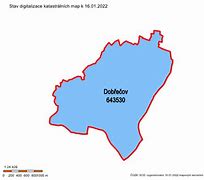 [Speaker Notes: Systém Gusterberg pro české země, Sv.Štěpán pro Moravu, mapy v S-JTSk již tvoří souvislé zobrazení, celé mapové listy, katastrální území na sebe navazují..]
Co je mapa KM-D
Některé Katastrální úřady převáděly postupně analogové mapy do digitální podoby – mj. vyhotovovaly digitální mapy  KM-D
KM-D - katastrální mapa digitalizovaná, zpravidla vznikla přepracováním z map v měřítku 1:2880 v souřadnicovém systému stabilního katastru (tedy není v klasickém souřadnicovém systému). Tato mapa není součástí ISKN (informačního systému katastru nemovitostí). Pokud není na území této mapy prováděno nové mapování (a vznik DKM), tak se tato mapa převádí na mapu KMD, která pak je součástí ISKN a je nadále udržována v souřadnicovém systému S-JTSK. 
Vznikla následujícími způsoby:
digitalizací analogových (papírových) map KN a ZE původního měřítka 1:2880,
pro převedení do S-JTSK jsou využívány ZPMZ, které již obsahují měření a souřadnice nových bodů a identických v S-JTSK/ v ZPMZ byly dvojí souřadnice, pro přizpůsobení změny mapě/
Katastrálním úřadem je vydávána kresba ve výměnném formátu VKM, případně DGN nebo VYK./ je nutné ke změnám stále přihlížet/
[Speaker Notes: Nová měření v daném katastrálním území opět musí sledovat stupeň rozpracovanosti na převodu do systému S-JTSK]
Mapy KM-D
Tvorba KM-D se řídila Návodem pro obnovu katastrálního operátu (1)a Zásadami pro obnovu(2)
1/ČÚZK- Prozatímní návod pro obnovu katastrálního operátu přepracováním souboru geodetických informací a pro jeho vedení. Praha. 1998. Č.j. 5238/1998-23 
2/ČÚZK- Zásady pro obnovu sáhových katastrálních map přepracováním do digitálního vyjádření KM-D. Praha. 1998. Č.j. 48/1998-21
Návod pro obnovu katastrálního operátu a převod ze dne 20. prosince 2007 č.j. ČÚZK 6530/2007-22 ve znění dodatku č.1 ze dne 25.1.2008 č.j. ČÚZK 338/2008-22, dodatku č.2 ze dne 27.5.2009 č.j. ČÚZK 2390/2009-22 a dodatku č.3 ze dne 3.6.2013 č.j. ČÚZK 11172/2013-22. 
Předpisy zrušeny
Mapy KM-D
DŮVODY PRO ZMĚNU SOUŘADNICOVÉHO SYSTÉMU MAPY KM-D 
Po praktických zkušenostech s vedením mapy KM-D v systému stabilního katastru byla dne 18. 4. 2000 Radou pro digitalizaci SGI navržena změna souřadnicového systému KM-D na S-JTSK. Hlavním důvodem ukončení vzniku nových KM-D v systému stabilního katastru byla složitá údržba těchto map, zvýšené náklady, delší časová náročnost a jejich vedení mimo prostředí ISKN. Velkým problémem bylo ostrůvkovité vedení map neumožňující souvislé zobrazení. Na styku dvou katastrálních území s mapou KM-D docházelo k rozdílnému zobrazení katastrální hranice - pro každé k. ú. existoval vlastní (a mnohdy hodně odlišný) průběh katastrální hranice
Mapy KM-D
Nové změny bylo třeba měřit v S-JTSK, do mapy se změna dostala přizpůsobením změny mapě (pomocí transformace). Tím docházelo k nesouladu výměr evidovaných v SPI (ze souřadnic S-JTSK) s výměrami v SGI (ze souřadnic S-SK).  
Výhody sjednocení souřadnicového systému katastrálních map v S-JTSK jsou: 
• využívání jednotného programového vybavení bez nutnosti úprav, 
• odpadla transformace linií BPEJ do S-SK, • nebyla nutná transformace výsledné mapy kvůli definičním bodům, • katastrální mapy se staly kompatibilní s jinými informačními systémy, • odstranily se problémy se zaváděním dat do ISKN, • odpadla nutnost transformace zaměřených změn v S-JTSK do S-SK [13].
[Speaker Notes: Z předpisů ČUZK vyplynula povinnost pro zeměměřiče zaměřovat změny v S-JTSK,]
Mapy KM-D
Dnes se převod mapy KM-D provádí dle platného návodu
-  NÁVOD PRO OBNOVU KATASTRÁLNÍHO OPERÁTU A PŘEVOD 
Ve znění dodatku č. 1 ze dne 18. prosince 2018, č.j. ČÚZK-14085/2018-22, účinného od 1. ledna 2019

/dostupný na www.cuzk.cz/
Katastrální vyhláška specielně neřeší postup týkající se 
činnosti při změně souřadnicového systému na S-JTSK u digitalizované mapy vyhotovené podle dřívějších předpisů jako „KM-D“, tato úprava je pouze v Návodu
Mapy KM-D
K současnosti je v Jihomoravském kraji pouze 1 k.ú. S mapou KM-D – k.ú. Kloboučky
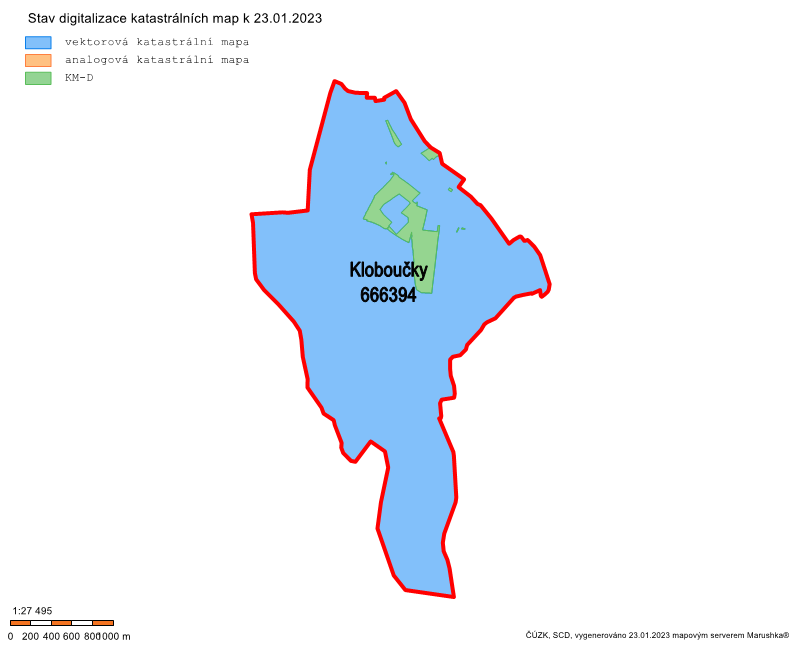 [Speaker Notes: Údaj vyplývá z přehledů na www.cuzk.cz, kde je zveřejněn přehled stavu digitalizace po jednotlivých krajích]
Mapy KM-D- přehled činností
[Speaker Notes: Přehled činností spojených  PŘI ZMĚNĚ SOUŘADNICOVÉHO SYSTÉMU KM-D je uveden v příloze č. 55 Nádodu]
Mapy KM-D- částečná revize
[Speaker Notes: Protože jsou tyto činnosti už v závěrečné fázi, omezím se na to, co je nejdůležitější]
Mapy KM-D
Srovnávací sestavení parcel 	§ 52 odst. 4 	katV
Srovnávací sestavení parcel (§ 52 odst. 4 katastrální vyhlášky se zpracuje v podobě porovnání parcel katastru a parcel zjednodušené evidence před obnovou katastrálního operátu nebo převodem s parcelami katastru po obnově katastrálního operátu nebo převodu (příloha č. 41).
Mapy KM-D – srovnávací sestavení parcel
[Speaker Notes: Srovnávací sestavení je zpravidla zveřejněno v nahlížení do katastru – zřejmé přečíslování parcel , výměry, je vyhotovováno po listech vlastnictví,  pozor platí pro všechny typy obnovy]
Mapy KM-D
Oznámení o opravě chyby (je-li třeba) 	§ 36katZ a § 44katV 	
  Uvědomění vlastníků při změně souřadnicového systému KM-D se neprovádí; tím není dotčen postup při opravě chyby v katastrálním operátu (§ 36 katastrálního zákona)

Opravou chyby se může řešit zjištěný rozdíl ve výměře evidované v katastru proti novému výpočtu ze souřadnic v S-JTSK / nejčastěji při doplňování ZE a provádění sjednocení hranic katastrálního území se sousedními/
Mapy KM-D
Několik poznámek k identickým bodům- poznatek z praxe
Návod:
  Provede se ztotožnění vektorových dat původní KM-D na zpřesněný rastr. Ztotožnění lze provést s využitím Jungovy nereziduální transformace, popř. transformace TPS((Thin Plate Spline), nebo ručním editováním vektorové kresby. Transformaci je nutné provést s dostatečným počtem identických bodů rozložených pravidelně na ploše celého katastrálního území. O transformaci se nevyhotovuje žádný protokol ani přehled.
Při neuspokojivém výsledku Jungovy transformace lze použít transformaci TPS (Thin Plate Spline), která zejména při nerovnoměrném rozložení identických bodů hranice katastrálního území působí do větší vzdálenosti. Neuspokojivým výsledkem Jungovy transformace se rozumí přílišné zakřivení původně přímých linií.
Transformace souvisí se ztotožněním katastrálních hranic
[Speaker Notes: Činnosti související transformacemi provádí zpravidla odbory KU obnovy katastrálního mapování, výjimečně katastrální pracoviště, transformace hranic katastrálního území, návaznost mapových listů…]
Mapy KM-D- volba identických bodů
[Speaker Notes: Je nutný velice dobrý výběr identických bodů , často bylo zjištěno i natočení původních staveb, které se jevily jako původní stavby zaměřené při původním zaměření obsahu mapy]
Mapy KM-D- práce s rastry na styku mapových listů
[Speaker Notes: Velká pozornost musela být věnována hranicím katastrálního území a styku mapových listů]
Mapy KM-D-a přepracování do  S-JTSK
Systém jednotné trigonometrické sítě katastrální (S-JTSK) je pravoúhlá souřadnicová síť používaná v geodézii na území České republiky a Slovenska (pro zeměměřické práce v civilním sektoru).Vychází z tzv. Křovákova zobrazení (stanoveném Josefem Křovákem v roce 1922), jehož snahou bylo zavést takový pravoúhlý souřadnicový systém, v němž by se celá (v té době nově vzniklá) Československá republika nacházela v prvním kvadrantu a měla tedy obě souřadnice kladné. To usnadňuje souřadnicové výpočty. Kladná část osy X tohoto souřadného systému je směřována k jihu, kladná část osy Y vždy k západu. Pro každý libovolný bod na území České i Slovenské republiky navíc platí, že hodnota souřadnice Y je vždy menší než souřadnice X.[2] Geodetickými základy S-JTSK je Jednotná trigonometrická síť katastrální.
Mapy KM-D- volba identických bodů
Identické body:
ideální co nejvíc 
velmi důležité jejich prostorové rozložení 
musí pokrývat souvisle zájmovou oblast 
ideálně rovnoměrná hustota 
Z uvedeného je zřejmé, že mapy KM-D byly pouze výsledkem snahy, vytvořit digitální podobu z obrazu analogové mapy a souřadnicový systém byl ponechán dle původní mapy, nebyly navázány na hranice sousedních katastrálních území


Pro mapy KM-D se doplňovaly pozemky vedené ve zjednodušené evidenci – 
Pozemky dle dřívějších evidencí sloučené do půdních celků.
          - zemědělské pozemky
          - lesní pozemky
Zvyšování geometrické kvality katastrálních map !!!
Snaha ČUZK- další zkvalitňování katastrálních map
 Mapy  vznikaly digitalizací map- které vznikly při mapování stabilního katastru v 1. polovině 19. století. Měřické metody používané při prvotním zaměření a po dlouhou dobu i při zaměřování změn, byly z dnešního pohledu nedostatečně přesné. V těchto územích je proto přesnost zobrazení převážné většiny lomových bodů hranic vůči národnímu souřadnicovému systému charakterizována spolehlivostí na úrovni 1-2 metrů. 
  Digitalizací katastrálních map v těchto územích bylo dosaženo požadované dostupnosti mapových údajů katastru nemovitostí, došlo k zajištění plného souladu s evidovanými popisnými údaji o nemovitostech a je umožněn vysoký komfort při práci s mapou. Pro dosažení přiměřeného tempa digitalizace byl pro tento typ map zvolen technologický postup založený na využití výsledků přímých měření  v kombinaci s vektorizací rastrových obrazů existujících mapových podkladů.
  Tímto postupem se podařilo odstranit některé chyby vzniklé v průběhu více než 100 let aktualizace, ale nebylo možné zvýšit přesnost katastrálních map vůči národnímu souřadnicovému systému, která je pro nové mapy definována parametrem základní střední souřadnicové chyby mxy=14 cm.
[Speaker Notes: Začátek 2. etapy digitalizace na podkladě přímého měření v terénu – proč je nutné zkvalitnit mapy]
Možnosti zlepšení u bodů s nižší než cílovou přesností
Způsob aktualizace katastrálních map dnes umožňuje zpřesňovat geometrické a polohové určení hranic a díky tomu jsou postupně doplňovány přesně zaměřené lomové body i do digitalizovaných map (KMD). Současná právní úprava tedy nabízí tři cesty ke zvýšení přesnosti zobrazení hraníc v katastrálních mapách. 
plošná obnova katastrálního operátu novým mapováním, / OKO/
komplexní pozemkové úpravy,
postupné zpřesňování souřadnic lomových bodů jednotlivých hranic vyvolané zájmem vlastníků nemovitostí. Při tomto zpřesnění musí dojít k zaměření, vyhotovení geometrického plánu, sepsání souhlasného prohlášení o shodě vlastníků na průběhu zpřesněné hranice a následnému zápisu změny do KN.
[Speaker Notes: Ideální pro celou veřejnost je dosažení přesnosti bodů na hranicích s –kk3]
Postupy pro zkvalitnění katastrálních map
Nové mapování je základním postupem předpokládaným pro plošné zjišťování polohy hranic pozemků a jejich následné zaměřování s přesností danou právními předpisy. Nové mapování se proto musí stát základním technickým řešením pro naplnění výše uvedeného cíle zvyšování geometrické kvality katastrálních map. Limitujícím faktorem pro rozsah nového mapování je zcela jistě jeho nákladnost, která vyplývá zejména z časové náročnosti celého procesu a nezbytného odborného a technického vybavení.

Pozemkové úpravy jsou zajišťovány pozemkovými úřady. Katastrální úřady s nimi úzce spolupracují v průběhu celého řízení o pozemkových úpravách a výsledek přebírají do katastru nemovitostí jako obnovený katastrální operát. Účelem pozemkových úprav je však nové uspořádání pozemků k vytvoření co nejlepších podmínek pro obhospodařování zemědělské půdy – pozemkové úpravy tedy pomáhají řešit problém nedostatečné přesnosti katastrálních map pouze mimo zastavěná území obcí a mimo lesní celky. 
.
[Speaker Notes: Nové mapování bylo nemožné při první etapě, při té se prováděla urychlená digitalizace tak, aby bylo možné využívat digitální mapy pro spojování s dalšími systémy]
Snaha ČUZK- dnes se připravujeme na využití pro DTM
Záměrem ČÚZK je dosáhnout významného zvýšení kvality technické části katastru nemovitostí a postupně rozšiřovat možnosti propojování dat katastru s dalšími prostorově vymezenými daty jiných správců. Díky tomu bude informační systém katastru nemovitostí lépe sloužit potřebám uživatelů z různých oborů. Základním dlouhodobým cílem je proto zpřesňování katastrálních map s výrazným zastoupením obnovy katastrálního operátu novým mapováním prováděným kapacitami katastrálních úřadů. Nové mapování se musí doplňovat s pozemkovými úpravami a kromě toho bude třeba přistoupit k novému mapování i v lokalitách, kde digitalizovaná katastrální mapa nemá dostatečnou přesnost. Vize ČUZK je zkvalitnění katastru nemovitostí do roku 2030- postupem revizí nebo novým mapováním.
[Speaker Notes: Digitální mapy budou sloužit jako podklad pro vedení DTMap krajů, obcí a DMVS / veřejné správy/]
Proč nevyhovují některé digitální mapy ?
Hlavním problém v současnosti:
 Nedostatečná geometrická kvalita katastrálních map.  
 Nesoulady mezi evidovaným a skutečným stavem nemovitostí.
 Neaktuálnost již evidovaných technických údajů, zejména údajů o druzích pozemků, způsobu využití nemovitostí, typu a způsobu ochrany nemovitostí aj.
 Neevidování některých údajů, které jsou z hlediska využití území důležité. 
Proto cílem KU :
 Cílem je vyřešení základních hlavních problémů 
 Nedostatečná geometrická kvalita katastrálních map.  
 Nesoulady mezi evidovaným a skutečným stavem nemovitostí.
 Neaktuálnost již evidovaných technických údajů, zejména údajů o druzích pozemků, způsobu využití nemovitostí, typu a způsobu ochrany nemovitostí aj.
 Neevidování některých údajů, které jsou z hlediska využití území důležité.
[Speaker Notes: Jedná se vlastně o odstranění nedostatků / důvodem je i skutečnost, že katastr nemovitostí má zajistit materiální publicitu, tzn. co je v katastru evidováno, je tedy správné- vlastně se o kvalitě nemluví jen pro zapisovaná práva ,ale i pro „ technické informace“ evidované k nemovitostem]
Problém s kvalitou map?
[Speaker Notes: Veřejnost nahlíží do katastru a zjišťují nesoulady v ortofoto proti stavu v kat.mapě]
Problém s kvalitou map, hranicemi lesů?
[Speaker Notes: Veřejnost nahlíží do katastru a zjišťují nesoulady v ortofoto proti stavu v kat.mapě]
Problém s kvalitou map, hranicemi lesů?
[Speaker Notes: Veřejnost nahlíží do katastru a zjišťují nesoulady v ortofoto proti stavu v kat.mapě]
Názor veřejnosti-média
Zdigitalizovali vám katastrální mapy a vy jste se podívali do náhledů katastrálních map i s ortofoto mapami a tam najednou nesedí polohy staveb, hranic apod. Je to problém. 
 Tohle je jedna z velkých problematických částí katastrálních map. Ortofoto a mapy s katastrálními hranicemi spolu nesouhlasí. A není to ojedinělé. Pokud se na mapy podíváte, zjistíte, že tento nesoulad je docela častý. Jak je to možné? Digitální mapy přece měly zpřesnit katastrální mapy!
  Katastrální mapy zpřesnění tak úplně přinést neměly. Digitalizace měla přinést hlavně nové možnosti práce s daty, než tomu bylo na starých mapách na foliích. Digitalizace byla velkou výzvou pro zeměměřický úřad, když se snažil o převod leckdy několik desítek let (i přes sto let) starých dat do digitální formy technologií jednadvacátého století. Bohužel to vše i s pomocí podkladů a technických nedokonalostí odpovídajících době vzniku.
[Speaker Notes: Uvedené dotazy budete dostávat i vy, proto je nutné umět reagovat, mapy nejsou špatné, jen jsou vyhotoveny metodami, které sebou nese i počítání s možnými odchylkami v poloze bodů, ve výměrách..]
Nové mapování
Pro postup při novém mapování katastrální úřady využívat:
- Ustanovení § 43 ,§ 46 až § 54, § 58 a § 59 katV, §40 až §46 katZ
Návod pro obnovu
Návod pro správu katastru- v části revize
Závazný je i postup pro KU jednací řád, který stanovuje, jaké operace/ zápisy/ v ISKN v průběhu prací na obnově
  musí být zaznamenány
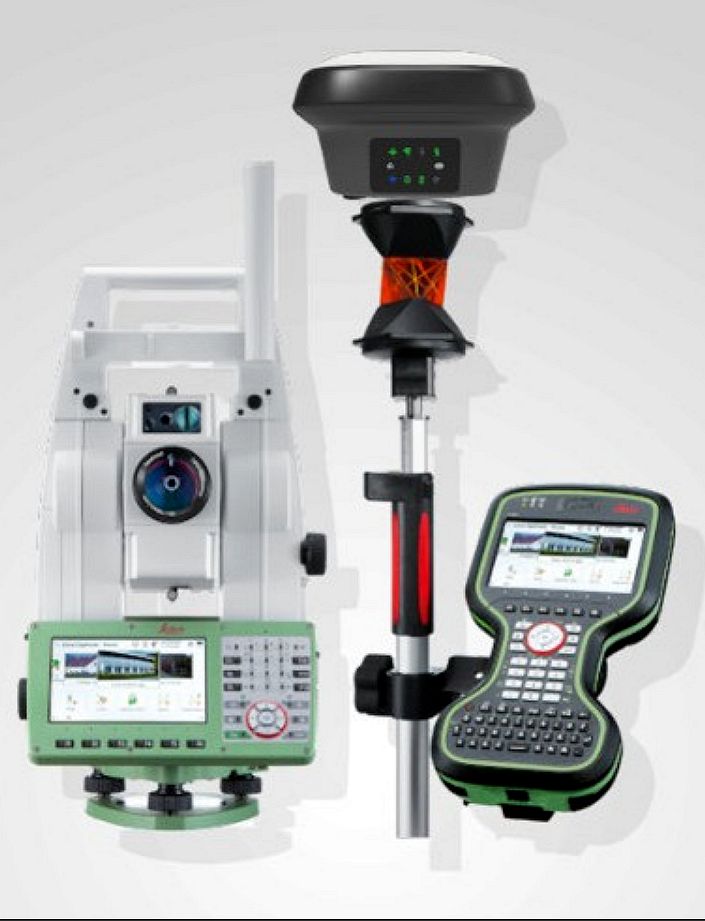 Nové mapování
§ 40 Obnova katastrálního operátu   katZ
 
(1) Obnova katastrálního operátu je vyhotovení nového souboru geodetických informací a nového souboru popisných informací v elektronické podobě, které se provede
   a) novým mapováním,
   b) přepracováním souboru geodetických informací, nebo
   c) na podkladě výsledků pozemkových úprav.
  (2) Katastrální operát se obnovuje zpravidla v rozsahu katastrálního území.
  (3) Obnovu katastrálního operátu zahájí katastrální úřad bez návrhu. Pokud má být obnova katastrálního operátu provedena podle odstavce 1 písm. a) nebo b), oznámí její zahájení katastrální úřad dotčené obci. Společně s oznámením o zahájení obnovy katastrálního operátu vyzve katastrální úřad veřejnou vyhláškou osoby oprávněné z věcných břemen, jejichž zápis byl do katastru převzat z bývalé pozemkové knihy, zemských desek nebo železniční knihy, které jsou v katastru zapsány s údaji neumožňujícími jejich dostatečnou identifikaci, aby se katastrálnímu úřadu přihlásily. Výzvu zveřejní katastrální úřad na úřední desce do vyložení nového souboru geodetických informací a souboru popisných informací (dále jen „obnovený katastrální operát“), současně požádá o zveřejnění výzvy po stejnou dobu i dotčenou obec.
[Speaker Notes: Obnova při pozemkové úpravě je v působnosti Státního pozemkového úřadu]
Nové mapování
§ 40 Obnova katastrálního operátu   katZ - pokračování
 
 (4) Při obnově katastrálního operátu se do katastrální mapy doplňují parcely pozemků evidovaných dosud zjednodušeným způsobem, pokud to umožňuje kvalita jejich původního zobrazení.
 (5) Zemřel-li vlastník nemovitosti, která je předmětem obnovy katastrálního operátu, a soud o dědictví pravomocně usnesením ještě nerozhodl, jedná ve věci obnovy katastrálního operátu správce pozůstalosti nebo vykonavatel závěti, a nejsou-li, dědici, kteří dědictví neodmítli. Katastrální úřad je oprávněn požadovat od soudu sdělení o těchto osobách.
 (6) Nepřihlásí-li se osoba oprávněná z věcného břemene, která byla vyzvána podle odstavce 3, katastrálnímu úřadu do 15 dnů ode dne, kdy skončilo vyložení obnoveného katastrálního operátu, věcné břemeno se do obnoveného operátu nepřevezme.
Obnova katastrálního operátu 2.etapa
Pro další zkvalitnění katastrálních probíhá obnova katastrálních map na podkladě přímého měření v terénu-
 2. etapa obnovy katastrálních map-
 - tzn.zkvalitňování SGI / do roku 2030 /
 - rovněž částečně jsou odstraňovány nesoulady v SPI v případech, kdy není nutný souhlas příslušného OVM
               - druhy pozemků
               - způsoby využití

Určitě existuje snaha ČUZK přebírat co nejvíce údajů pro potřebu katastru z jiných rejstříků-
 - děje se tak –OR, ROS, RUIAN…
Nové mapování - pokračování-
Kde se předpokládá nové mapování ? - „nová obnova katastrálních map“- OKO
v územích s nekvalitními mapami/ např. kde jsou často řešeny chyby u liniových staveb/
v intravilánech obcí s KMD ,když extravilán byl řešen obnovou při KPU
v intravilánech obcí dochází trvale k většímu počtu změn v katastru nemovitostí /“jsou živé“/
Cílem je zaměřovat polohopis s vyšší přesností, vytvořit lepší podmínky pro navazující další převody- např. u veřejných staveb, prostranství… 
§ 41 katZ
K obnově katastrálního operátu novým mapováním se přistoupí, pokud geometrické a polohové určení nemovitostí v důsledku značného počtu změn, nedostatečné přesnosti nebo použitého měřítka katastrální mapy již nevyhovuje současným požadavkům na vedení katastru, popřípadě dojde-li ke ztrátě, zničení nebo takovému poškození katastrálního operátu, že není možné nebo účelné ho rekonstruovat z dokumentovaných podkladů platného stavu.
Pokračování
Co znamená zkvalitnění katastrálního operátu- 

určení hranic pozemků s nejvyšší kvalitou
určení výměr parcel s nejvyšší kvalitou
odstranění nesouladů v druzích a způsobech využití pozemků

Všechny činnosti směřují k zajištění maximální materiální publicity v zápisy v katastru, tzn. co je evidováno ve veřejném seznamu je v souladu s předpisy- povinností je, aby v souladu se skutečností byly ohlašovány údaje v písemném operátu/povinností vlastníků/ a k tomu i kvalitnější hranice/odstranění co nejvíce sporů o hranice vzhledem k přesnosti až 2,83m/
Pokračování- opět připomínám
Obrázek : - barevné odlišení hranic parcel a podrobné body
Snímek se zákresem břemene a uvedením přesnosti hranic z nahlížení do katastru
Pokračování-informace z nahlížení do KN-opakování
Podrobné body s vyjádřením přesnosti - KN 
  V katastrálních územích s mapou v digitální formě je možné pomocí barevně odlišených teček zobrazit podrobné body na hranicích parcel. Zelenou barvou jsou zobrazeny podrobné body s kódem kvality 3, červeně se zobrazují podrobné body s kódy kvality 4 až 8 dle vyhlášky č. 357/2013 Sb., katastrální vyhláška.
Pokračování- vyhl.č. 357/2013 Sb.
Přesnost geometrického a polohového určení vyplývá z charakteristik a kritérií pro přesnost určení podrobných bodů nebo z charakteristik a kritérií pro přesnost zobrazení hranice v katastrální mapě uvedených v bodech 13 a 15 přílohy k této vyhlášce. Přesnost je u souřadnic podrobných bodů, které byly určeny v S-JTSK, vyjádřena kódem charakteristiky kvality souřadnic (dále jen „kód kvality“).

  souřadnicová chyba m
    -3KK -0,14  m                -6KK -0,21m
    -4KK -0,26  m                -7KK -0,50m
    -5KK -0,50 m                 -8Kk -1,00m
Pokračování-
Příklady mezních odchylek z porovnávaných výměr								
 KK		P = 500 m2	P = 1000 m2		
   3	           2 m2   jen ze zaokrouhlení			
   4	          13 m2    	                   17 m2		
   5	          39m2	                             50 m2		
   6	          10 m2                         12 m2		
   7	          26 m2	                         33 m2		
   8                65 m2   	                   83 m2		
		vzorec uveden v příloze č.14.9  katV
Ukázka – způsob určení výměry
Ukázka
Zkvalitnění údajů- výměry vypočítané ze souřadnic lomových bodů
V informacích o parcelách – ideální údaje- mapa DKM,výměra určená ze souřadnic S-JTSK
/tyto informace nejsou dostupné na LV/


Významné etapy obnovy katastrálního operátu na podkladě přímého měření
Etapy- zahájení obnovy
        - zjišťování hranic
        - vyhotovení obnoveného operátu
        - námitkové řízení
        - vyhlášení platnosti obnoveného operátu
Pokračování-
Etapy při obnově- zahájení obnovy-oznámení o obnově katastrálního operátu/mj. zasílá se osobám,které v daném území  mají rozsáhlý nemovitý majetek/
                         - na LV je vyznačeno upozornění –probíhající obnova katastrálního operátu „OO“- dle § 21 katV
                         - při obnově novým mapování- zjišťování hranic dle § 48 až § 51 katV

                         - námitkové řízení dle § 45 katZ- oznámení o vyložení obnoveného operátu-mj. zasílá se vlastníkům a jiným oprávněným, kteří nemají v obci trvalý pobyt, jinak je zveřejněno na úřední desce, zveřejňují i obce                         
                                                                         - po ukončení lhůty 15 od vyložení operátu je vyhlášena platnost obnoveného operátu/podaná námitka se vyznačí v katastru ve formě upozornění-o probíhají opravě chyby nebo řízení o námitce „OR“ /  -dle § 21 katV
Poznámka- všechna oznámení jsou zveřejněna na úřední desce obce a katastrálního úřadu.
Zjišťování hranic-významná etapa obnovy
§ 49 katV
  (1) Podkladem pro zjišťování hranic, které jsou obsahem katastru, je dosavadní katastrální operát a operáty dřívějších pozemkových evidencí. Na jejich podkladě se vyhotoví náčrty a k nim soupisy nemovitostí uspořádané podle čísel listů vlastnictví.
  (2) Předmětem zjišťování hranic jsou
  a) hranice pozemků,
  b) obvody budov a obvody vodních děl,
  c) hranice katastrálního území a hranice obce.
  (3) Komise při zjišťování hranic prověřuje i další údaje, které jsou obsahem katastru, a to
  a) údaje o vlastníku,
  b) druh a způsob využití pozemku,
  c) typ a způsob využití stavby,
  d) popisné číslo budovy nebo evidenční číslo budovy,
  e) místní názvy a pomístní jména.
[Speaker Notes: Z uvedeného vyplývá i nutnost spolupráce se stavebními úřady, jedná se o činnosti, které jsou vykonávány při revizích]
Zjišťování hranic-pokračování
§ 50 katV
  (1) Při zjišťování hranic se vyšetřuje skutečný průběh hranice v terénu, který se porovnává s jejím zobrazením v katastrální mapě nebo v mapě dřívější pozemkové evidence. Průběh hranice se nevyšetřuje, pokud byl již dříve vyšetřen při obnově katastrálního operátu v sousedním katastrálním území nebo v sousední části téhož katastrálního území nebo jde o hranici na obvodu pozemkových úprav.
  (2) Lomové body vlastnické hranice označené trvalým způsobem, jejíž průběh v terénu odpovídá zobrazení v katastrální mapě nebo v mapě dřívější pozemkové evidence a vlastníci s ní souhlasí, se v terénu označí barvou. V případě, že lomové body takové hranice nejsou označeny trvalým způsobem a vlastníci se na průběhu hranice shodli, označí se tyto body dočasně, například červeně obarveným kolíkem. Označení těchto lomových bodů trvalým způsobem provedou vlastníci ve lhůtě uvedené v soupisu nemovitostí.
  (3) U trvale označené vlastnické hranice, jejíž průběh neodpovídá zobrazení v katastrální mapě nebo zobrazení pozemků evidovaných zjednodušeným způsobem v mapě dřívější pozemkové evidence, prověří komise příčinu tohoto stavu. Je-li příčinou chybné zobrazení hranice, vyznačí se v náčrtu zjišťování hranic její oprava a tato skutečnost se poznamená v soupisu nemovitostí. Není-li příčinou chybné zobrazení hranice, vyznačí se v náčrtu hranice dosud zobrazená v katastrální mapě a tato skutečnost se poznamená v soupisu nemovitostí.
  (4) Dojde-li k rozporu v tvrzení vlastníků o průběhu vlastnické hranice, komise poučí vlastníky o možnosti určení sporné hranice soudem.
Zjišťování hranic-pokračování
(6) Při zjištění, že
  a) na pozemku se nachází hlavní budova nebo vodní dílo, jejichž obvod není zobrazen v katastrální mapě,
  b) obvod hlavní budovy na pozemku nebo obvod vodního díla neodpovídá zobrazení v katastrální mapě,
  c) typ a způsob využití stavby neodpovídá zápisu v katastru,
  d) hranice druhu pozemku nebo rozhraní způsobu využití pozemku neodpovídá zobrazení v katastrální mapě, nebo
  e) druh a způsob využití pozemku neodpovídá zápisu v katastru,
  a vlastník předloží komisi listinu potřebnou pro zápis změny do katastru, nebo taková listina není pro zápis třeba, předseda komise sepíše s vlastníkem protokol o nesouladu, který je podkladem pro zápis změny do dosavadního katastrálního operátu.
  (7) Průběh hranice rozsahu věcného břemene k části pozemku se v terénu nezjišťuje, do obnoveného souboru geodetických informací se doplní z údajů dosavadního katastrálního operátu, pokud to tyto údaje umožňují.
  (8) Při zjišťování hranic se projedná s obcemi a příslušnými vlastníky možnost nahrazení pohyblivé hranice katastrálního území nebo obce probíhající korytem vodního toku nebo pozemní komunikací pevnou hranicí.
Zjišťování hranic-pokračování
Doporučení-
-účastnit se zjišťování hranic
-pod dohledem se označí odsouhlasený průběh hranice
-může být upozorněno na výsledky dřívějších měření, zpřesnění hranice
-může být vysloven nesouhlas s průběhem hranice
V katastru bude vyznačeno upozornění dle katV
§ 21
i/ spornou hranici mezi pozemky,
Do katastru budou převzaty body dle katastrální mapy- kvalita bodů

Nutné upozornit- odsouhlasují se průběhy hranic, nikoliv výměry, což následně může vyvolávat spory
Zjišťování hranic-pokračování
Doplnění k výměrám.
Při první etapě obnovy se výměry změní jen jsou-li určeny výpočtem z bodů určených v S-JTSK s KK 3 nebo 4, jinak se porovnávají s údaji evidovanými v katastru a zjišťují se případné chyby
Při novém mapování se již výměry počítají ze souřadnic bez ohledu na jejich zobrazení do kat.mapy
Zjišťování hranic lesních pozemků
Zjišťují se existující původní výsledky měření
Zpravidla při první etapě byly hranice doplňované pouze digitalizací z původních map
Při novém mapování se vlastníci vyzývají k označení svýyh hranic lesních pozemků
4.   Platí i pro lesní celky- pokud si vlastníci lesních pozemků na své náklady neoznačí hranice pozemků a nejsou-li v terénu znatelné hranice, převezmou se tyto hranice s kvalitou danou dle původní katastrální mapy bez jejich zpřesnění do KK 3
Námitkové řízení- vyložení operátu
Další významnou etapou činností při obnově mapováním – námitkové řízení
Včasným podáním námitky je zahájeno řízení o námitce, obdoba řízení o opravě chyby
V katastru musí být vyznačeno upozornění dle katV

§ 21 katV
b) probíhající řízení o opravě chyby v katastru nebo řízení o námitce,
Pozor
m) podanou žalobu proti rozhodnutí o opravě chyby nebo rozhodnutí o námitce proti obsahu obnoveného katastrálního operátu nebo podanou kasační stížnost ve věci opravy chyby nebo ve věci námitky proti obsahu obnoveného katastrálního operátu,
Námitkové řízení- vyložení operátu
§ 45  katZ
  (1) Katastrální úřad vyloží na dobu nejméně 10 pracovních dnů obnovený katastrální operát v obci, ve které se obnovuje katastrální operát, k veřejnému nahlédnutí.
  (2) Obec na úřední desce, popřípadě též způsobem v místě obvyklým, oznámí termín a dobu vyložení obnoveného katastrálního operátu nejméně 30 dnů před jeho vyložením. Současně oznámí, že obnovený katastrální operát nabude platnosti dnem, který určí katastrální úřad, a že věcná břemena, jejichž zápis byl do katastru převzat z bývalé pozemkové knihy, zemských desek nebo železniční knihy, která jsou zapsána ve prospěch osob s údaji neumožňujícími jejich dostatečnou identifikaci, se do obnoveného katastrálního operátu nepřevezmou, pokud se osoba oprávněná z takového věcného břemene nepřihlásí katastrálnímu úřadu do 15 dnů ode dne, kdy skončilo vyložení obnoveného katastrálního operátu. Vlastníkům a jiným oprávněným, kteří nemají v obci trvalý pobyt nebo sídlo, zašle katastrální úřad oznámení o těchto skutečnostech nejméně 30 dnů před vyložením obnoveného katastrálního operátu.
 (3) Vlastníci a jiní oprávnění mohou během vyložení obnoveného katastrálního operátu a ve lhůtě 15 dnů ode dne, kdy skončilo jeho vyložení, podat námitky proti obsahu obnoveného katastrálního operátu. O podaných námitkách rozhoduje katastrální úřad.
Námitkové řízení- vyložení operátu
§ 46  katZ
  (1) Katastrální úřad vyhlásí platnost obnoveného katastrálního operátu, pokud ve stanovené lhůtě nebyly proti obsahu obnoveného operátu podány námitky, nebo bylo o námitkách pravomocně rozhodnuto. Jestliže o některých námitkách nebylo dosud pravomocně rozhodnuto, může katastrální úřad vyhlásit platnost obnoveného katastrálního operátu pouze za předpokladu, že tuto okolnost vyznačí v katastru. Po nabytí právní moci rozhodnutí o námitkách katastrální úřad toto vyznačení odstraní.
  (2) Dnem vyhlášení platnosti obnoveného katastrálního operátu se dosavadní katastrální operát stává neplatným a nadále se používá obnovený katastrální operát.
  (3) Pokud platnost obnoveného katastrálního operátu nastane dnem určeným jiným právním předpisem, katastrální úřad vyhlásí platnost obnoveného katastrálního operátu s uvedením dne jeho platnosti ihned, jakmile se o platnosti dozví.
  (4) Vyhlášení platnosti obnoveného katastrálního operátu katastrální úřad a obec zveřejní na úřední desce.
Námitkové řízení- vyložení operátu
Vyložení operátu je možné sledovat v nahlížení do katastru.

K nahlédnutí do katastru jsou pozváni vlastníci na příslušnou obec nebo na katastrální úřad/dle domluvy s obecním úřadem/

Vyložený operát je po stanovenou dobu zveřejněn v „Nahlížení do katastru“
Pokračování- srovnávací sestavení z obnovy
Pokračování- srovnávací sestavení z obnovy-řazení dle LV
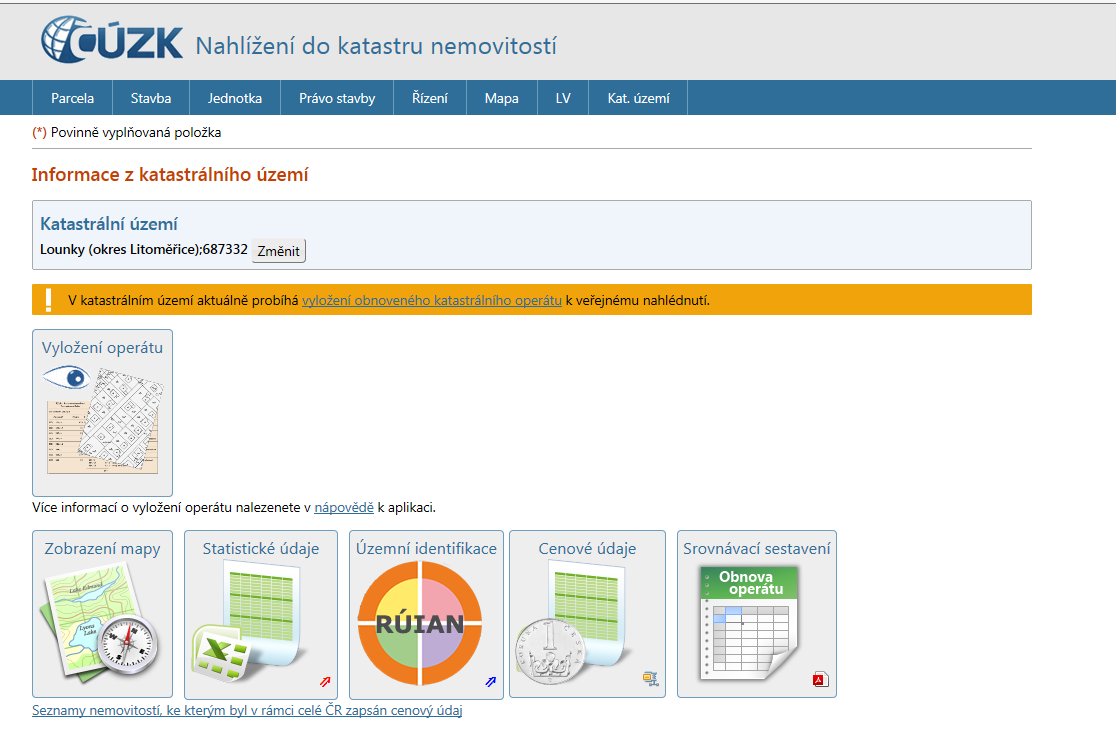 Věcné úkoly KÚ v roce 2017
Karel Štencel - ČÚZK
Stránka 591
Praha, 27. ledna 2017
Pokračování informací k obnově operátu-katV
Vyhotovení nového souboru geodetických informací a nového souboru popisných informací
 § 52
 (1) Při obnově katastrálního operátu novým mapováním může katastrální úřad  provést přečíslování parcel.
  (2) Parcely se přečíslovávají v rámci katastrálního území. Při přečíslování se zpravidla parcely číslují průběžně v jedné číselné řadě bez rozlišení na stavební a pozemkové parcely. V případě potřeby lze přečíslovat pouze jednu z číselných řad parcel, popřípadě jen část katastrálního území.
  (3) S přečíslováním se započne v zastavěném území, kde se všechny parcely přečíslují v průběžném sledu, a dále mimo zastavěné území tak, aby čísla parcel na sebe s ohledem na vzájemnou polohu nemovitostí pokud možno vhodně navazovala.
 (4) Součástí obnoveného katastrálního operátu je srovnávací sestavení parcel s porovnáním parcel dosavadního a obnoveného katastrálního operátu, a to podle jednotlivých listů vlastnictví.
Pokračování informací k obnově operátu
§ 53 katV
 Obnovený soubor geodetických informací se vyhotoví na podkladě
  a) výsledků zjišťování hranic,
  b) výsledků zeměměřických činností v polohovém bodovém poli a výsledků měření pro účely nového geometrického a polohového určení katastrálního území, pozemků, budov, vodních děl a dalších prvků polohopisu,
  c) výsledků dřívějších zeměměřických činností dokumentovaných v katastru, pokud vyhovují z hlediska přesnosti a pokud je jejich využití účelné,
  d) výsledků zeměměřických činností vyznačených v dosavadním souboru geodetických informací v průběhu obnovy katastrálního operátu novým mapováním,
  e) dosavadní katastrální mapy a mapy dřívějších pozemkových evidencí,
  f) přečíslování parcel, pokud bylo provedeno.
Pokračování informací k obnově operátu
§ 54   katV
   Obnovený soubor popisných informací se vyhotoví na podkladě dosavadního souboru popisných informací, v němž jsou zapsány změny údajů katastru uvedené v protokolu o výsledku zjišťování hranic a změny údajů o parcelách, vyplývající z obnoveného souboru geodetických informací.
Pokračování informací k obnově operátu
Doporučení :Před vyhlášením platnosti digitální katastrální mapy
     - sledovat vyhlášení námitkového řízení
     - může dojít ke sloučení parcel téhož vlastníka,téhož druhu pozemku a způsobu využití/ pokud není jiný důvod/ bez souhlasu vlastníka a stavebního úřadu
     - druh pozemku se při doplnění ze zjednodušené evidence přebírá z údaje o pozemku evidovaného v katastru, ve kterém se pozemek doplňoval
     - vhodné sledovat informace na LV o obnově –upozornění
     - využívat nahlížení do katastru- přes k.ú. možnost najít porovnání parcel/ vkládá se trvale ,pozor ale na zastarávání údajů/
     - proč věnovat pozornost- judikatura se odvolává na právo podávat námitky
     - při obnově mapováním je možné v katastru vyznačit upozornění na spornou hranici
    - obecně platí, že vlastník není  v průběhu obnovy omezen v nakládání- pozor- možná změna ve výměře,změna v označení parcelním číslem-lze dědit,lze prodat, jen je nutné sledovat stádium obnovy z důvodu označení nemovitostí
Pokračování-
Závěr k obnově katastrálního operátu- změny v obsahu mapy
Do 31.12.2013 platilo ust. § 16 odst.6 písm.g/ vyhl.č. 26/2007 Sb.-v mapách byly zakresleny zvonice,pomníky,sochy,památníky,mohyly,kříže a boží muka-prvek polohopisu-mapová značka
Od 1.1.2014 Sb. jsou všechny takové prvky dle § 5 odst. 2 vyhlášky č. 357/2013 Sb. zrušeny a zůstanou v mapě do obnovy prováděné nyní, nebo při revizi, což jistě nastane po roce 2017
Mění se obsah katastrálních map – jsou rušeny všechny nadbytečné prvky
Tzn. nadále nebudou v SGI 
 osy kolejí 
 hrana koruny, střední dělící pás silnice a dálnice 
 osa koryta vodního toku 
 nadzemní vedení vysokého a velmi vysokého napětí 
 zvonice, pomník, památník, mohyla, kříž a boží muka 
úprava obsahu katastrální mapy při obnově katastrálního operátu, při revizi nově se již nevyznačují - § 96 odst. 1 kat. V.
Leták- obnova katastrálního operátu
Revize katastru
Dalším významným úkolem katastrálních úřadů je zahájení revizí údajů katastru, jejichž provádění je upraveno v ustanovení § 35 KatZ. 
  Cíl:
  Revizí katastru je snaha o docílení souladu údajů katastru se skutečným stavem v terénu. Jako velmi potřebné jsou revize katastru vnímány zejména i ze strany Generálního finančního ředitelství. 

Rozdíl proti obnově katastrálního operátu:
nejsou řešeny drobné posuny hranic
není zpřesňováno geometrické a polohové určení hranic
Revize katastru-posuny hranic lesů?
Pokračování- zmocnění resortu ČÚZK
§ 35 KatZ
 Revize údajů katastru
 (1) Katastrální úřad reviduje soulad údajů katastru se skutečným stavem v terénu. Revizi údajů katastru (dále jen "revize katastru") vyhlašuje příslušný katastrální úřad podle potřeby zajištění souladu údajů katastru s jejich skutečným stavem v terénu a provádí ji za součinnosti obcí, popřípadě též orgánů veřejné moci, a za účasti vlastníků a jiných oprávněných. Zjistí-li nesoulad v údajích katastru, projedná způsob jeho odstranění.
 (2) O výsledku revize katastru sepíše katastrální úřad protokol
Příprava resortu ČÚZK nastala v roce 2017
Příprava na revizi:
a/ novelizace katastrální vyhlášky- § 43
b/ aktualizace návodu pro správu katastru z roku 2016 o dodatek č. 1 – účinnost od 15.8.2017
c/ uzavření meziresortních dohod s MMR a MŽP
d/ upraveno, doplněno „ Nahlížení do katastru „
e/ příprava informativního letáku
Pokračování – z novely katV-revize katastru
Zcela nová úprava- od 1.4.2017- novela č. 87/2017 Sb.
§ 43 
Revize katastru
 
  (1) Katastrální úřad vede protokol, do kterého průběžně zaznamenává činnosti při revizi katastru. 
 
  (2) Vyhlášení revize katastru oznámí katastrální úřad nejpozději 2 měsíce před jejím zahájením obci, na jejímž území bude revize katastru prováděna. Současně určí územní a věcný rozsah, ve kterém bude revize prováděna.
  
  (3) Pokud je při revizi katastru nezbytná účast vlastníka, přizve jej katastrální úřad k revizi písemnou pozvánkou; jeho nepřítomnost však není provedení revize na překážku. 
  
 (4) Předmětem revize katastru jsou
  a) hranice pozemků,
  b) obvody budov a vodních děl 
  c) druh pozemku, způsob využití pozemku, 
  d) typ stavby a způsob využití stavby, pokud katastrální úřad při přípravě revize zjistí, že je třeba prověřit rozdíly mezi evidovanými údaji a skutečným stavem, a 
  e) zápisy v záznamu pro další řízení z hlediska potřebnosti jejich dalšího evidování, sledování a řešení.
Pokračování – z novely katV- revize
Pokračování § 43 katV

  5) Podle potřeby se dále revidují i  
   a) hranice katastrálního území,  
   b) zhušťovací body, podrobné polohové a výškové bodové pole, 
   c) další prvky polohopisu a 
   d) místní názvy a pomístní jména. 
 
  (6) Protokol o výsledku revize katastru obsahuje datum, rozsah a způsob provedené revize katastru, dále jméno, popřípadě jména, příjmení a podpis zaměstnance pověřeného provedením revize a zástupce obce, který se revize katastru zúčastnil. Zjištěné změny a nesoulady se zaznamenávají v přílohách protokolu.
 
    (7) U změny vyžadující doložení příslušnou listinou se s vlastníkem projedná způsob odstranění zjištěného nesouladu v údajích katastru. V případě, že listina není při revizi doložena, vyznačí se do příloh protokolu o výsledku revize katastru také lhůta pro její předložení. Je-li to možné, vyžádá si katastrální úřad potvrzení příslušného orgánu veřejné moci podle § 39 písm. c) katastrálního zákona.
Pokračování – z novely katV- revize
Pokračování § 43 katV
  (8) V příloze protokolu o výsledku revize katastru vlastník podpisem potvrdí, že byl seznámen se změnami, které budou na základě revize provedeny v katastru, případně že byl vyzván k předložení listin umožňujících zjištěné změny v katastru provést. Vlastník, který není revizi katastru přítomen, se písemně vyrozumí o změnách, které byly na základě revize provedeny v katastru, případně se písemně vyzve k předložení listin umožňujících zjištěné změny v katastru provést, a to včetně stanovení lhůty pro jejich předložení. V případě marného uplynutí lhůty pro předložení listin pro vyznačení změny v katastru se založí záznam pro další řízení.
  (9) Informace o neodstraněných nesouladech zveřejní Úřad na svých internetových stránkách.
K postupům při revizích jsou dostupné na webových stránkách ČUZK společné pokyny s MMR a MŽP
Informativní leták
Pokračování-
Základním cílem revize je tedy řešení nesouladů zjevných a významných, které proti evidovanému stavu vznikly v terénu vlivem lidské činnosti a přitom nedošlo ke splnění zákonné povinnosti dané v ustanovení § 37 odst. 1 písm. d) KatZ. 
Povinností vlastníků a jiných oprávněných dle tohoto ustanovení je ohlásit katastrálnímu úřadu změny údajů katastru týkající se jejich nemovitostí, a to do 30 dnů ode dne jejich vzniku, a předložit listinu, která změnu dokládá. 

Povinnost nebyla dlouhodobě plněna a hlavně kontrolována ze strany katastrálních úřadů pro jiné významnější úkoly katastrálních úřadů- digitalizace písemného operátu
                                 - doplnění BPEJ    
                                 - digitalizace grafického operátu
                                 - digitalizace sbírky listin
Pokračování- informace na stránkách ČUZK
Oznámení změn
  Vlastníci a jiní oprávnění jsou povinni ohlásit katastrálnímu úřadu změny údajů katastru týkající se jejich nemovitostí, a to do 30 dnů ode dne jejich vzniku, a předložit listinu, která změnu dokládá (§ 37 odst. 1 písm. d) zákona č. 256/2013 Sb., o katastru nemovitostí (katastrální zákon), v platném znění.
Ohlášení změn se týká zejména  změny obvodu stavby, způsobu využití stavby/pozemku, zánik stavby apod.
Ohlášení změn je třeba doložit listinou, která změnu dokládá (např. územním rozhodnutím stavebního úřadu, souhlasem orgánu ochrany zemědělského půdního fondu, rozhodnutím orgánu státní správy lesů, geometrickým plánem).
   vlastníci a jiní oprávnění u změny adresy trvalého pobytu a změny jména a příjmení evidované osoby, která je evidována v evidenci obyvatel, a dále pak Povinnost ohlášení změn nemají u změn katastru, vyplývajících z listin, které jsou příslušné státní orgány povinny zasílat katastrálnímu úřadu přímo k zápisu do katastru.
Pokračování-
Předmětem revize jsou zejména: 
  a/ hranice pozemků 
  b/ obvody budov a vodních děl 
  c/ druhy pozemků, způsoby využití pozemků 
  d/ typ stavby a způsob využití stavby 
Jedná se o tzv. jiné údaje katastru, které se evidují dle ustanovení § 10 katastrální vyhlášky k pozemkům a dle § 11 vyhlášky k budovám a vodním dílům.
 Druhy pozemků evidované v katastru jsou uvedeny v ustanovení § 3 KatZ a k 1. 1. 2014 nedošlo k žádné změně.
Nově je jejich charakteristika upravena v příloze č. 1 katastrální vyhlášky po novele k 1. 4. 2017 a je nutné k těmto charakteristikám při posuzování nesouladů přihlížet.
 Způsoby využití pozemků jsou vyjmenovány v příloze č. 2 katastrální vyhlášky.
Pokračování- co jsou „jiné údaje katastru“-připomenutí
Co jsou jiné údaje – jedná se o údaje, které v souladu s § 4 katZ jsou obsahem katastru, ale nejedná se o údaje o právech.
Jinými údaji jsou zejména:
        - údaj o druhu pozemku
        - údaj o způsobu a využití pozemku
        - údaj o typu a způsobu využití stavby
        - údaj o typu a způsobu využití jednotky
        - údaj o typu a způsobu ochrany nemovitostí
        - údaje o vlastníku a jiném oprávněném
        - geometrické určení a polohové určení nemovitostí a katastrálního území 
 Zápisy změn těchto údajů se obecně provádí zápisem jiných údajů dle § 28 a násl. katZ
Pokračování-
Které druhy pozemků jsou předmětem evidence-
§ 3 katZ
Odst.2) Pozemky se člení podle druhů na ornou půdu, chmelnice, vinice, zahrady, ovocné sady, trvalé travní porosty, lesní pozemky, vodní plochy, zastavěné plochy a nádvoří a ostatní plochy. Orná půda, chmelnice, vinice, zahrady, ovocné sady a trvalé travní porosty jsou zemědělskými pozemky
Charakteristika druhu pozemku je nově popsána v příloze č. 1 katV- zrušen novelou kat.vyhlášky odkaz na zákon o zemědělství
              - nově je v příloze č. 1 doplněno, že u zemědělských pozemků se eviduje beze změny druhu pozemku údaj, že byl pozemek pro nezemědělské účely dočasně odňat ze zemědělského půdního fondu, v příloze č.7 je doplněno –pozemek k plnění funkce lesa – dočasné odnětí
Pokračování- řešení tzv. přídomních zahrad
Pokračování- způsob využití pozemku
Druhy pozemků a způsoby využití byly zapsány dle předpisů
platných za evidence nemovitostí , od roku 1989 nebyly tyto údaje předmětem „kontroly“

Způsoby využití pozemku- jsou uvedeny v příloze č.2 katV
V závěru přílohy je uvedeno:
Parcela s druhem pozemku vodní plocha, ostatní plocha, zastavěná plocha a nádvoří bez připojené budovy nebo vodního díla musí mít vyznačen způsob využití pozemku.
Bez uvedení těchto údajů nelze provést příslušnou změnu v katastru jen pro druh pozemku.
Z přílohy č.2 rovněž vyplývají změny týkající se jen způsobu využití bez změny druhů pozemků- skleníky, školky, fotovoltaické elektrárny, meze ,stráně-nové pojmy dle novely katV k 1-4-2017
Pokračování-fotovoltaická el.
Meze,stráně- nové způsoby využití
Pokračování-revize
Předpokládaný postup katastrálních úřadů při revizi :
     KÚ nejdříve předběžně zjistí nesoulady s využitím ortofota a pochůzky v terénu a poté projedná možné způsoby jejich odstranění se stavebním úřadem a dalšími příslušnými OVM.  
     Následně bude KÚ řešit s dotčenými vlastníky způsob odstranění nesouladů.
    Výsledkem revize bude protokol o revizi a jeho přílohy, ve kterých jsou popsány jednotlivé nesoulady:
řešitelné bez součinnosti-např. výmaz zbourané stavby
vyžadující součinnost jiných OVM
vyžadující doložení listin vlastníkem (nedořešené se zveřejní)
Závěr-očekává se významná spolupráce s obcemi!
Pokračování- revize
Co má tedy přinést revize katastru? 
  Dle vize ČÚZK má dojít do roku 2030 k novému mapování, při kterém je rovněž řešen nesoulad jiných údajů katastru, anebo k samostatné revizi a takto budou prováděny zejména tyto změny: 
   - budou odstraňovány nesoulady v druzích pozemků 
   - dojde ke slučování parcel a tím ke zrušení parcel 
   - budou rušeny zápisy budov 
   - budou odstraňovány nesoulady ve způsobu využití pozemků 
   - budou odstraňovány nesoulady ve způsobu využití stavby 
   - budou řešeny nesoulady v zobrazení obvodu staveb 
   - budou řešeny dosud nezapsané stavby v katastru 
   - budou slučovány pozemky pro stanovení zastavěné plochy
Začínající revize - osvěta
Vlastníci by měli vědět,proč je důležité, aby údaje katastru odpovídaly skutečnosti/ způsob využití staveb,fotovoltaická elektrárna…/
Při revizích by se neměly jen plnit protokoly ZDŘ na základě zasílaných výzev/ zveřejnění na internetu/
Při revizi by neměly být dávány jen pokuty
Má být zdůrazněn dopad na sazby daně z nemovitosti při neohlášených změnách druhů /způsobu využití/pozemků-vazba na FU
/Budou řešeny zejména významné rozdíly v druzích pozemků a způsobech využití pozemku, a dále se jako nesoulady  budou evidovat zcela zjevné a významné (s ohledem na znalost kvality katastrální mapy) rozdíly v poloze existující stabilizace vlastnických hranic.  /
Pokračování-
Pokud jsou při revizích zjištěny nesoulady, které vyžadují spolupráci s vlastníky nebo jinými oprávněnými, budou zveřejněny v Nahlížení do katastru, a to v písemných i grafických údajích katastru. Aplikace Nahlížení do katastru byla nově doplněna o tzv. upozornění ZDŘ (záznam pro další řízení) dle ustanovení § 21 odst. 1 písm. c) katastrální vyhlášky. 

 V aplikaci budou zveřejňovány tyto typy nesouladů: 
   - nesoulad druhu pozemku se skutečným stavem 
   - nesoulad způsobu využití pozemku se skutečným stavem 
   - nesoulad způsobu využití stavby se skutečným stavem 
   - nesoulad zobrazení obvodu budovy se skutečným stavem 
   - nesoulad se skutečným stavem- doplnění bližším textem 
   - nesoulad se skutečným stavem- nezapsaná stavba
Informace o parcele po revizi
Snímek z katastrální mapy s vyznačeným nesouladem
Informace o nesouladu zjištěného při revizi
Opakování- ZDŘ
Vyznačené upozornění na ZDŘ nebrání dalšímu nakládání  s dotčenými nemovitostmi , jen nový vlastník bude povinen doložit doklady pro odstranění zjištěných nesouladů !!!

Co je dobré vědět:
Při zjištění nesouladů katastrální pracoviště vede protokoly s vyznačenými nesoulady i s výsledkem po projednání s dotčenými orgány
Z protokolů vyplývá, jaké doklady má dotčený vlastník doložit ke změně druhu pozemku, případně zda je nutný geometrický plán
Velmi častý nesoulad
Proč věnovat pozornost revizím?
Média:
  1. Katastrální úřady masivně kontrolují stavby a pozemky. Hlásí statisíce chyb /4. 12. 2022/
  Katastrální úřady po covidové přestávce pokračují po celé zemi s masivními revizemi staveb a pozemků. Za pět let zatím stihly zkontrolovat zhruba pětinu republiky a zjistily, že 637 tisíc staveb neodpovídá oficiálním záznamům. 
  Černé stavby, špatně označené pozemky. 
  2. Co se stane s „černými stavbami“ po účinnosti nového stavebního zákona? /11.01.2022 /
   Nový zákon obsahuje zpřísňující ustanovení vůči nelegální výstavbě bez příslušného povolení, tzv. „černým stavbám“. Není ale jednoznačné, jak se nový zákon vztahuje na černé stavby dokončené před jeho účinností. Co se s nimi tedy stane?
Proč věnovat pozornost revizím?
Média:
 3.Stát hledá majitele a dědice desítek staveb. Můžete být mezi nimi i vy 
 Staveb, které neodpovídají tomu, co je zakresleno v katastrálních mapách, budou v Česku miliony. "Od roku 2017 do konce roku 2021 jsme zjistili více než 637 tisíc nesouladů. Podařilo se nám jich odstranit 575 tisíc,…
 Jen pro představu. V Česku je přes 13 tisíc katastrálních území. Každý rok se zkontroluje několik stovek z nich. K 17.11.2022 prošla revizí pětina území republiky. ČUZK říká: "Rádi bychom je dokončili ve všech katastrálních územích do konce roku 2030," …
 Tomu, kdo na dopis nebude reagovat, zakreslí katastrální úřad do veřejné mapy závadu/ZDŘ/. A tím se můžete dostat do problémů třeba s finančním úřadem kvůli nezaplacené dani z nemovitosti nebo se stavebním úřadem, kde to může v případě černých staveb skončit i nařízením demolice
Závěr k revizím-připomenutí
Jak vznikl nesoulad mezi druhy pozemků a způsoby využití pozemků a staveb?
1/ První údaje o druzích pozemků a způsobech využití se začaly zapisovat do evidence nemovitostí dle z.č.22/1964 Sb. a vyhlášky č. 23/1964 Sb.,a to v souladu s příslušnými zákony.
2/ Vlastníci neohlašovali příslušné změny týkající se pozemků a staveb/ mnohdy právo užívání v minulosti bylo silnější než právo vlastnické/
3/ Postupně se měnili vlastníci, hromadně po roce 1991- dle restitučních zákonů,docházelo k dělení pozemků a staveb a skutečnému druhu či způsobu využití nebyla věnována příslušná pozornost
4/ Po roce 1989 nebyly již prováděny revize katastru/dříve „přehlídky“/
Pokračování-
5/Dochází, docházelo k výstavbě nových staveb a je následně řešen jen pozemek související se stavbou, ale již nejsou řešeny okolní související pozemky
stavby RD na orné půdě a do zastavěné plochy a nádvoří je změněn pouze pozemek pod stavbou
jsou zaměřovány  v terénu hranice komunikací, pozornost je věnována toliko pozemku pod samotnou  komunikací
nejsou dořešeny druhy pozemků ani způsoby využití u komunikací uvnitř nové bytové zástavby 
Poznámka- dříve při zápisu staveb do evidence nemovitostí byl mj. vyžadován i doklad o trvalém odnětí ze ZPF, kde se většinou věnovala pozornost i pozemkům vzniklým po zaměření samotné stavby a zápisu do evidence nemovitostí
Pokračování- příklad nesouladu
Pokračování- příklad nesouladu v mapě
Pokračování-
6/ Při realizaci nástavby,či stavebních úprav např. RD nebylo řešeno, zda nedochází již ke změně způsobu využití RD na bytový dům
Dopl. -charakteristika RD dle přílohy č.4 katV
   - rodinný dům -stavba pro bydlení, ve které více než polovina podlahové plochy odpovídá požadavkům na trvalé rodinné bydlení a je k tomuto účelu určena; rodinný dům může mít nejvýše tři samostatné byty, nejvýše dvě nadzemní podlaží a jedno podzemní podlaží a podkroví [§ 2 písm. a) bod 2 vyhlášky
  č. 501/2006 Sb.].
Pokračování-
Proč je nutné dále ohlašovat změny druhů pozemků , způsobu využití pozemků, způsobu využití staveb, jednotek?
1/Povinnost ohlašování  změn u nemovitostí evidovaných v katastru stanoví katZ v § 37 tak, aby bylo naplněno ust.§ 1 katZ- tzn. v jakému účelu katastr slouží
2/Mj. slouží podklady z KN pro finanční úřady k vyměřování daní z nemovitostí
Pozn.- pro oceňování by neměl být nesoulad problémem, znalec má oceňovat nemovitosti v případě zjištěného rozporu dle skutečnosti
Pokračování-
3/Soulad údajů katastru a dle skutečnosti zajistí zejména nabyvateli méně možných problémů při dalších plánovaných změnách – nejen u pozemků
                 -  i u staveb- pozor na přístavby ,nástavby,změny balkónů na lodžie a spojení s terénem, arkýře- je nutné sledovat, jakou změnu údajů katastru toto vyvolá v souladu s ČS normou
4/Způsoby využití- např. fotovoltaická elektrárna může ovlivnit plánované činnosti na okolních pozemcích / ochranné pásmo/
5/Změna na účelové komunikaci může vyvolat soudní spory pro přístup na okolní pozemky
6/Skutečný způsob využití stavby může mít vliv-
 - na získání možných dotací z EU
 - na získání půjčky u příslušné banky
 - na získání příspěvku na bydlení
Pokračování-
7/Je vhodné věnovat pozornost při dalším nakládání s pozemky ,zda jsou přístupné z veřejné komunikace, hranice v mapě ne vždy jsou zobrazeny v katastrální mapě se souhlasem stavebního úřadu
8/ Připomínám i znění ust.§ 39 písm. c/- pokud pro zápis změny v katastru není nutné překládat žádné rozhodnutí, ale postačí jen  příslušný souhlas orgánu veřejné moci, pak tento souhlas je vydán vlastníkovi nebo i příslušnému katastrálnímu úřadu jako orgánu státní správy
§ 39 Povinnosti orgánů veřejné moci
Písm. c) potvrzují, že údaje v návrhu na zápis do katastru, které se týkají jejich působnosti, odpovídají skutečnosti, pokud k navrhovanému zápisu není vyžadováno rozhodnutí nebo jiné opatření orgánu veřejné moci,
Upozornění- Proč je nutné sledovat nové činnosti katastrálních úřadů
Proč je nutné sledovat?
Revize katastru a II. Etapa obnovy katastrálního operátu
 Dochází ke změnám údajů k nemovitostem, které mají vliv i na daňová přiznání-
změny druhu pozemku
změna způsobu využití pozemku
změna využití budovy
změna využití jednotek /mj. i skupiny bytů, skupiny nebytových prostor, skupiny bytových a nebytových prostor/
Pokračování-
Upozornění: V daňovém přiznání pro vyměření daně z nemovitosti je nutné do 31. ledna v následujícím roce po dokončení obnovy katastrálního operátu nebo po revizi uvést nastalé změny- např. změnu ve výměře, označení parcelních čísel, tzn. údaje, které mohou mít vliv na změnu v dani.
Povinnost vlastníka vůči finančnímu úřadu
9/Oprava chyby v katastru nemovitostí
Při první etapě obnovy katastrálního operátu byly opravou chyby řešeny jen „rozpory ve výměrách“
Při doplňování pozemků vedených ve zjednodušené evidenci- výměry , duplicitní zápisy vlastnictví
Opravou chyby se nyní řeší – chybné zápisy provedené dle předložených listin
     - zjištěné chyby ze zákresu v mapách, které nejsou v souladu s předloženou listinou/zejména z minulosti/
     - z podnětu zeměměřiče, pokud zjistí, že nebyly do obnoveného operátu využity výsledky dřívějších měření
     - z podnětu zeměměřiče, pokud prokazatelně zjistí chybné zaměření při původním měření
Jak probíhá oprava chyby
Veřejnost po obnově katastrálního operátu sporuje výměry pozemků.
Výměra pozemků není závazným údajem, je nutné sporovat pouze „průběh hranic“.
Nelze ale vše řešit opravou chyby.
(Podle rozsudku Nejvyššího správního soudu ze dne 17. 1. 2008, čj. 1 As 40/2007-103)
 Prejudikatura: č. 781/2006 Sb. NSS, č. 1045/2007 Sb. NSS a č. 1246/2007 Sb. NSS.
II. Nebyl-li zápis uvedený v pozemkové knize a v podkladové listině převzat do evidence nemovitostí (podle zákona č. 22/1964 Sb., o evidenci nemovitostí, a jeho prováděcí vyhlášky č. 23/1964 Sb.), nemuselo se jednat pouze o opomenutí pracovníka tehdejšího střediska geodézie, ale i o výsledek šetření skutečného stavu věci, kdy mohlo vyjít najevo, že příslušný zápis již nemá opodstatnění. Z rozporu mezi zápisem v pozemkové knize (a listinou jej potvrzující) a zápisem v katastru nemovitostí jako nástupcem evidence nemovitostí proto nelze bez dalšího dovozovat zřejmý omyl při obnově a vedení katastru nemovitostí ve smyslu § 8 odst. 1 písm. a) zákona č. 344/1992 Sb., o katastru nemovitostí České republiky.
Postup při opravě chyby v katastrálním operátu
„ rozhodnutí o opravě chyby v katastrálním operátu“ ?
 § 36  katZ
 Oprava chyby v katastrálním operátu
  (1) Na písemný návrh vlastníka nebo jiného oprávněného nebo i bez návrhu opraví katastrální úřad chybné údaje katastru, které vznikly
  a) zřejmým omylem při vedení a obnově katastru,
  b) nepřesností při podrobném měření, zobrazení předmětu měření v katastrální mapě a při výpočtu výměr parcel, pokud byly překročeny mezní odchylky stanovené prováděcím právním předpisem.
  (2) Opravu na základě návrhu podle odstavce 1 provede katastrální úřad do 30 dnů, ve zvlášť odůvodněných případech do 60 dnů, ode dne doručení návrhu.
  (3) Oznámení o provedené opravě nebo o tom, že opravu na návrh neprovedl, protože se nejedná o chybu, doručí katastrální úřad vlastníkovi a jinému oprávněnému. Současně je poučí o možnosti postupu podle odstavce 4.
  (4) Sdělí-li do 30 dnů od doručení oznámení vlastník nebo jiný oprávněný katastrálnímu úřadu, že s provedenou opravou nebo s tím, že se nejedná o chybu, nesouhlasí, vydá katastrální úřad rozhodnutí ve věci.
Co může katastrální úřad opravit ?
§ 44  Oprava chyby v katastrálním operátu  katV

   (1) Katastrální úřad vede protokol, do kterého průběžně zaznamenává činnosti při opravě chyby v katastrálním operátu.
   (2) Chybné údaje katastru, které vznikly zřejmým omylem při vedení a obnově katastru, a to geometrické a polohové určení, číslo parcely, údaj o právu, upozornění, druh pozemku, způsob ochrany nemovitosti, způsob využití nemovitosti, údaj o budově včetně údaje o její dočasnosti, údaj o jednotce, cenový údaj a údaj pro daňové účely katastrální úřad opraví na základě původního výsledku zeměměřické činnosti nebo listiny, která byla podkladem pro zápis tohoto údaje do katastru, a v případě chyby vzniklé zřejmým omylem při obnově katastrálního operátu i na základě výsledků zjišťování hranic.
   (3) Chybné geometrické a polohové určení, které vzniklo nepřesností při podrobném měření a zobrazení předmětu měření v katastrální mapě, nejde-li o případy podle odstavce 2, opraví katastrální úřad na základě
   a) výsledku zeměměřických činností, který je využíván pro vyznačení příslušného předmětu polohopisu do katastrální mapy, a
   b) písemného prohlášení vlastníků pozemků, že hranice pozemků nebyla jimi měněna, není sporná ani nebyla zpochybněna.
.
[Speaker Notes: Při opravě hranic pozemků spolupracují velmi často zeměměřiči, kteří k opravě vyhotoví příslušný geometrický plán a sepíše s dotčenými vlastníky souhlasné prohlášení a ověří jejich totožnost]
Co může katastrální úřad opravit ?
§ 44  Oprava chyby v katastrálním operátu  katV- pokračování

   (Podpisy na písemném prohlášení podle písmene b) musí být úředně ověřeny; to neplatí, pokud ověřovatel, který ověřil výsledek zeměměřické činnosti podle písmene a), na tomto prohlášení písemně potvrdil, že vlastníci dotčených pozemků, jejichž totožnost zjistil, před ním prohlášení podepsali. V potvrzení o zjištění totožnosti ověřovatel uvede druh a číslo průkazu totožnosti, na jehož základě byla totožnost zjištěna. Průkazem totožnosti se pro tyto účely rozumí doklad, který je veřejnou listinou, v němž je uvedeno jméno a příjmení, datum narození nebo rodné číslo, popřípadě místo trvalého pobytu nebo bydliště mimo území České republiky a z něhož je patrná i podoba, popřípadě jiný údaj umožňující identifikovat osobu, která doklad předkládá, jako jeho oprávněného držitele.
  (4) Opravou geometrického a polohového určení pozemku dochází zároveň k opravě geometrického a polohového určení rozsahu věcného břemene k části změnou dotčeného pozemku, pokud byl rozsah vymezen určujícími mírami od hranice parcely.
  (5) Chybné určení výměry parcely opraví katastrální úřad podle platného geometrického určení.

 § 45
  (1) Jiné nepřesnosti v údajích katastru, které nejsou uvedeny v § 44, například údaj o bodu podrobného bodového pole, místní název nebo pomístní jméno, kód kvality podrobného bodu, se nepovažují za chyby; správný údaj se po jeho zjištění zapíše z moci úřední.
  (2) Chyba v určení hranice pozemku, která je současně státní hranicí, se opraví na podkladě dokumentárního díla státní hranice.
[Speaker Notes: Při opravě hranic pozemků spolupracují velmi často zeměměřiči, kteří k opravě vyhotoví příslušný geometrický plán a sepíše s dotčenými vlastníky souhlasné prohlášení a ověří jejich totožnost]
Postup při opravě chyby v katastrálním operátu
První -Fáze opravy jsou odlišné od správního řádu, je postupováno podle katZ-je-li podán návrh na opravu, dochází :
1/založení OR, založen spis
2/ prověření návrhu-lhůta je 30 dnů,ve složitých případech až 60 dnů / dle § 36 katZ/
      - odesláno jen navrhovateli oznámení o neprovedení opravy s uvedením důvodů proč nelze opravu provést a uvede se poučení o možnosti podat nesouhlas
      - odesláno všem dotčeným vlastníkům nebo oprávněným oznámení o provedené opravě a oprava je provedena i katastrálním operátu- v oznámení o provedené opravě jsou osoby poučeny o možném podání nesouhlasu s provedenou opravou a to se lhůtou do 30 dnů ode dne doručení oznámení
Náležitost oznámení
V oznámení se uvede, podle kterého ustanovení právních předpisů byla chyba opravena, zda na základě návrhu nebo z úřední povinnosti, které údaje byly chybné, stav údajů katastru po opravě a poučení o možnosti do 30 dnů od doručení oznámení podat nesouhlas s takovou opravou údajů katastru – viz § 36 katZ
Postup při opravě chyby v katastrálním operátu
Druhá- Fáze opravy se již řídí správním řádem
3/pokud je vysloven nesouhlas s neprovedením opravy, musí být zahájeno řízení o opravě chyby, které končí rozhodnutím
Zahájení správního řízení o opravě chyby v katastrálním operátu 
 (1) Správní řízení o opravě údajů katastru je zahájeno dnem, kdy je katastrálnímu úřadu doručen nesouhlas s provedenou opravou nebo s tím, že se nejedná o chybu v katastru. 

Před vydáním rozhodnutí jsou nutné úkony:
Oznámení o zahájení řízení všem možným dotčeným vlastníkům s poučením o možnosti se vyjádřit do stanovené lhůty
Postup při opravě chyby v katastrálním operátu
Doručování !!!
  Osobám neznámého pobytu nebo sídla a osobám, jimž se prokazatelně nedaří doručovat, jakož i osobám, které nejsou známy, se zahájení řízení oznámí veřejnou vyhláškou. V případě, že je vyrozumění o zahájení správního řízení zasíláno v listinné podobě, zvolí katastrální úřad poštovní službu doporučená zásilka s dispozicí odesílatele „nevracet, vložit do schránky 
Před vydáním rozhodnutí jsou nutné úkony:-pokračování

 - Katastrální úřad při správním řízení znovu prověří všechny důvody, které vedly k opravě chyby v katastru resp. k tomu, že oprava nebyla provedena s přihlédnutím ke skutečnostem uvedeným v podaném nesouhlasu. Katastrální úřad je povinen zjistit stav věci, o němž nejsou důvodné pochybnosti, a to v rozsahu, který je nezbytný pro soulad opravy chyby s požadavky uvedenými v § 2 správního řádu. Katastrální úřad není vázán návrhy účastníků řízení, ale je povinen opatřit si všechny podklady potřebné pro správné rozhodnutí, přitom je v jeho kompetenci určit rozsah a způsob zjišťování těchto podkladů v souladu s ustanoveními správního řádu. 
 - Vyžaduje-li to povaha a složitost věci, katastrální úřad nařídí ústní jednání před vydáním rozhodnutí, zejména lze-li očekávat, že přítomnost předvolaných účastníků řízení přispěje k potřebnému objasnění věci
Postup při opravě chyby v katastrálním operátu
Co je povinností-
 O ústním jednání se pořizuje protokol, který má náležitosti stanovené v § 18 správního řádu. 
  Protokol podepisuje oprávněná úřední osoba, popřípadě osoba, která byla pověřena sepsáním protokolu, a dále všechny osoby, které se jednání nebo provedení úkonu zúčastnily. Odepření podpisu, důvody odepření a námitky proti obsahu protokolu se v protokolu zaznamenají. 
 
 - Před vydáním rozhodnutí oznámí katastrální úřad všem účastníkům řízení, že se mohou ve stanovené lhůtě seznámit s podklady pro připravované rozhodnutí, popř. navrhnout nové důkazy (§ 36 odst. 3 správního řádu).
Postup při opravě chyby v katastrálním operátu
Náležitosti rozhodnutí -
- Katastrální úřad vydá rozhodnutí o opravě chyby ve lhůtě stanovené v § 71 správního řádu. 
 (2) Rozhodnutí o opravě chyby musí splňovat obecné náležitosti stanovené v § 67 a následující správního řádu. Ve výroku rozhodnutí musí být uvedeno výčtem, které údaje budou po nabytí právní moci rozhodnutí opraveny a jaký je jejich nový stav. Ve výrokové části se také uvede na základě jakého ustanovení a právního předpisu katastrální úřad rozhodl, označení účastníků řízení podle § 27 odst. 1 správního řádu a další náležitosti stanovené správním řádem (§ 68 odst. 2 správního řádu). 
 (3) V odůvodnění katastrální úřad uvede důvody výroku nebo výroků rozhodnutí, podklady pro jeho vydání, úvahy, kterými se řídil při jejich hodnocení a při výkladu právních předpisů, a informace o tom, jak se vypořádal s návrhy a námitkami účastníků řízení a s jejich vyjádřením k podkladům rozhodnutí (§ 68 odst. 3 správního řádu). 
 (4) V textu poučení o odvolání se uvede, že proti rozhodnutí katastrálního úřadu lze podat odvolání ve lhůtě do 15 dnů od jeho oznámení k příslušnému zeměměřickému a katastrálnímu inspektorátu a že odvolání se podává prostřednictvím katastrálního úřadu, který napadené rozhodnutí vydal (§ 68 odst. 5 správního řádu), v počtu vyhotovení odpovídajícím počtu účastníků řízení (§ 82 odst. 2 správního řádu). 
 (5) Rozhodnutí o opravě chyby se doručí účastníkům řízení do vlastních rukou (§ 72 správního řádu).
[Speaker Notes: Zcela jasně zde se plní ustanovení pro řízení dle SŘ]
Postup při opravě chyby v katastrálním operátu
- Pokud v zákonné odvolací lhůtě není podáno odvolání, vyznačí se na rozhodnutí, které zůstává součástí spisu, doložka o nabytí právní moci s uvedením data nabytí právní moci a zároveň se vyznačí den, kdy bylo rozhodnutí předáno k doručení 
-Je-li proti rozhodnutí o opravě chyby podáno odvolání, Katastrální úřad znovu důsledně ověří s přihlédnutím k obsahu podaného odvolání důvody, které ho vedly k vydání rozhodnutí ve věci, přitom může o odvolání rozhodnout sám v rámci autoremedury, pokud tím plně vyhoví odvolání a jestliže tím nemůže být způsobena újma žádnému z účastníků řízení, ledaže s tím všichni, kterých se to týká, vyslovili souhlas. Proti rozhodnutí vydanému v rámci autoremedury lze podat odvolání. 
-Pokud katastrální úřad nerozhodne o odvolání v rámci autoremedury, předloží místně příslušnému zeměměřickému a katastrálnímu inspektorátu odvolání do 30 dnů ode dne doručení odvolání posledním účastníkem řízení. Spolu s odvoláním mu zašle v originále celý spis (zejména včetně originálů doručenek prokazujících doručení rozhodnutí a vyjádření včetně účastníků řízení) se svým stanoviskem k odvolání. Přitom postupuje podle § 88 správního řádu.
[Speaker Notes: Zcela jasně zde se plní ustanovení pro řízení dle SŘ]
Postup při opravě chyby v katastrálním operátu
-Zeměměřický a katastrální inspektorát jako odvolací orgán napadené rozhodnutí               - potvrdí
                                  - nebo pokud je odvolací řízení zastaveno dnem zpětvzetí odvolání, přičemž k tomuto dni již uplynula lhůta pro podání odvolání všem účastníkům řízení, vyznačí na rozhodnutí katastrálního úřadu doložku právní moci „Právní moc nastala dnem ........... .", s připojeným datem a podpisem oprávněné úřední osoby
                                 
                                 - ZKI napadené rozhodnutí zruší a vrátí katastrálnímu úřadu k novému rozhodnutí s uvedeným poučením , kterým je katastrální úřad vázán a znovu se vede celé řízení

 V rozhodnutí,kterým bylo napadené rozhodnutí potvrzeno, ZKI uvede poučení, že se nelze k rozhodnutí odvolat, ale jsou možné mimořádné opravné prostředky- dovolání k NSS nebo ústavní stížnost
/  Soudní kontrola - Žaloba podle s.ř.s. –soudní řád správní/

 V katastru se do doby vyřešení může objevit upozornění !!!
                                -
[Speaker Notes:  Soudní kontrola  Žaloba podle s.ř.s. 
 Soudní kontrola  Žaloba podle s.ř.s. 
 Soudní kontrola  Žaloba podle s.ř.s.]
Vzor oznámení o opravě
OR-198/2018-702                                   19.04.2018
Oznámení o opravě chyby v údajích katastru nemovitostí
  Katastrální úřad pro Jihomoravský kraj, Katastrální pracoviště Brno-město (dále jen „katastrální úřad“)
  Vám v souladu s § 36 odst. 3 zákona č. 256/2013 Sb., o katastru nemovitostí (katastrální zákon),
  oznamuje, že v katastrálním operátu katastrálního území Staré Brno provedl tuto opravu údajů katastru
  nemovitostí:
    Jednotka č. 70/18 vymezená v budově č.p. 70 na pozemku p.č. 1495 je nově evidována
     se způsobem využití jako rozestavěná jednotka, a to v souladu se Změnou prohlášení vlastníka
     z dne 07.12.2017 (řízení spis.zn. V-1745/2018-702).
  Odůvodnění:
    Katastrální úřad na základě písemného podnětu vlastníka jednotky č. 70/18 prověřil zápis Změny
    prohlášení vlastníka v budově č.p. 70 na pozemku p.č. 1495 a zjistil následující.
    Při zápisu vymezení nových jednotek v budově č.p. 70 na pozemku p.č. 1495 došlo zřejmým omylem
    při vedení katastru nemovitostí k chybě, když u nově vymezené jednotky č. 70/18 byl chybně zapsán
    způsob jejího využití – garáž. Z návrhu na vklad i ze Změny prohlášení vlastníka ze dne 07.12.2017
    jednoznačně vyplývá, že jednotka č. 70/18 je jednotkou rozestavěnou.
    Katastrální úřad provedl tuto opravu, neboť z uvedeného zjištění je zřejmé, že se jedná o chybu
    v údajích katastru podle § 36 odst. 1 písm. a) katastrálního zákona.
  Poučení:
    Sdělíte-li katastrálnímu úřadu do 30 dnů od doručení tohoto oznámení, že s provedenou opravou chyby
    nesouhlasíte, zahájí katastrální úřad v souladu s § 36 odst. 4 katastrálního zákona ve věci správní
    řízení a vydá rozhodnutí podle správního řádu.
   Ing    Zdenka

Rozdělovník :
Vzor souhlasného prohlášení provedení opravy
Pokud je oprava hranic prováděná dle příslušného geometrického plánu, musí být k ohlášení změny vlastníkem doložené i prohlášení.
Řízení o opravě další se nevede.
Vzor prohlášení byl v katV- od 1.1.2023 je příloha odstraněna

Viz § 44
 Podpisy na písemném prohlášení podle písmene b) musí být úředně ověřeny; to neplatí, pokud ověřovatel, který ověřil výsledek zeměměřické činnosti podle písmene a), na tomto prohlášení písemně potvrdil, že vlastníci dotčených pozemků, jejichž totožnost zjistil, před ním prohlášení podepsali. V potvrzení o zjištění totožnosti ověřovatel uvede druh a číslo průkazu totožnosti, na jehož základě byla totožnost zjištěna. Průkazem totožnosti se pro tyto účely rozumí doklad, který je veřejnou listinou, v němž je uvedeno jméno a příjmení, datum narození nebo rodné číslo, popřípadě místo trvalého pobytu nebo bydliště mimo území České republiky a z něhož je patrná i podoba, popřípadě jiný údaj umožňující identifikovat osobu, která doklad předkládá, jako jeho oprávněného držitele.
Vzor souhlasného prohlášení provedení opravy
Řízení o námitce- obdoba řízení o opravě chyby
„ rozhodnutí o námitce- souvisí s obnovou kat.operátu“
§ 45  katZ
  (1) Katastrální úřad vyloží na dobu nejméně 10 pracovních dnů obnovený katastrální operát v obci, ve které se obnovuje katastrální operát, k veřejnému nahlédnutí.
  (2) Obec na úřední desce, popřípadě též způsobem v místě obvyklým, oznámí termín a dobu vyložení obnoveného katastrálního operátu nejméně 30 dnů před jeho vyložením. Současně oznámí, že obnovený katastrální operát nabude platnosti dnem, který určí katastrální úřad, a že věcná břemena, jejichž zápis byl do katastru převzat z bývalé pozemkové knihy, zemských desek nebo železniční knihy, která jsou zapsána ve prospěch osob s údaji neumožňujícími jejich dostatečnou identifikaci, se do obnoveného katastrálního operátu nepřevezmou, pokud se osoba oprávněná z takového věcného břemene nepřihlásí katastrálnímu úřadu do 15 dnů ode dne, kdy skončilo vyložení obnoveného katastrálního operátu. Vlastníkům a jiným oprávněným, kteří nemají v obci trvalý pobyt nebo sídlo, zašle katastrální úřad oznámení o těchto skutečnostech nejméně 30 dnů před vyložením obnoveného katastrálního operátu.
  (3) Vlastníci a jiní oprávnění mohou během vyložení obnoveného katastrálního operátu a ve lhůtě 15 dnů ode dne, kdy skončilo jeho vyložení, podat námitky proti obsahu obnoveného katastrálního operátu. O podaných námitkách rozhoduje katastrální úřad.
 § 46
 (1) Katastrální úřad vyhlásí platnost obnoveného katastrálního operátu, pokud ve stanovené lhůtě nebyly proti obsahu obnoveného operátu podány námitky, nebo bylo o námitkách pravomocně rozhodnuto. Jestliže o některých námitkách nebylo dosud pravomocně rozhodnuto, může katastrální úřad vyhlásit platnost obnoveného katastrálního operátu pouze za předpokladu, že tuto okolnost vyznačí v katastru. Po nabytí právní moci rozhodnutí o námitkách katastrální úřad toto vyznačení odstraní.
Řízení o námitce- obdoba řízení o opravě chyby
V řízení o námitce proti obsahu obnoveného katastrálního operátu postupuje katastrální úřad podle § 45 katastrálního zákona a podle správního řádu. 
  Námitku proti obsahu obnoveného katastrálního operátu může podat vlastník nebo jiný oprávněný (jiným oprávněným může být pouze osoba oprávněná z práva, které se zapisuje do katastru) během vyložení obnoveného katastrálního operátu a ve lhůtě 15 dnů ode dne, kdy skončilo jeho vyložení. Z podané písemné námitky musí být zřejmé, která osoba návrh předkládá, vůči kterému údaji katastru námitka směřuje a jaký údaj má být správný. Pokud námitka nemá náležitosti podle § 37 odst. 2 správního řádu, zejm. pokud není nepochybné, co se navrhuje, vyzve katastrální úřad navrhovatele podle § 37 odst. 3 správního řádu k odstranění nedostatků návrhu a poskytne mu k tomu přiměřenou lhůtu. Pokud navrhovatel nedostatky návrhu ve stanovené lhůtě neodstraní, katastrální úřad správní řízení zastaví 
Pozor- není možná námitka k výměře, ale musí být namítána hranice!!!
Postup při řízení o námitce
- Je zasíláno oznámení o zahájení správního řízení
- Je zasíláno  vyrozumění o možnosti vyjádřit se k podkladům řízení
- Je vydáno  rozhodnutí o námitce – námitce je vyhověno nebo není námitce vyhověno
- Sleduje se oznámení rozhodnutí poslednímu z obesílaných-datum doručení
- Může být podáno odvolání proti rozhodnutí o námitce
- Je zasláno účastníkům  vyrozumění o podaném odvolání a výzva k vyjádření a současně se řízení přeruší do stanovené lhůty k vyjádření
- Po uplynutí lhůty- den konce přerušení řízení
       -Je možná autoremedura-nové rozhodnutí,má-li být námitce vyhověno
       - Není-li možné vyhovět, spis je postoupen ZKI
ZKI rozhodnutí buď potvrdí nebo zruší a vrátí k novému řízení katastrálnímu úřadu
Postup při řízení o námitce
ZKI rozhodnutí potvrdí v odůvodnění uvádí:
…..
  Vzhledem k tomu, že odvolací orgán v rámci odvolacího řízení nezjistil překročení mezních odchylek a geometrických parametrů stanovených pro práci v katastru nemovitostí dospěl k závěru, že geometrické určení parcely jako závazný údaj katastru se obnovou operátu přepracováním změnilo v souvislosti s využitelnými výsledky zeměměřických činností uloženými v dokumentačních fondech KÚ, avšak při nezměněných hranicích pozemku [srv. §37 odst. (1) písm. b) vyhlášky číslo 357/2013Sb., v platném znění]. Změna výměry je pak provedena v souladu s §37 odst. (2) vyhlášky číslo 357/2013Sb., v platném znění. Odvolacímu orgánu proto nezbylo, než jak plyne z výroku tohoto rozhodnutí, v souladu s §90 odst. 5 správního řádu, v platném znění, rozhodnutí Katastrálního úřadu pro Jihomoravský kraj, Katastrální pracoviště Brno-město potvrdit a odvolání pana MVDr. Josefa Pavlíčka zamítnout.
 
Poučení o odvolání:
  Jak plyne z ust. § 91 odst. 1 zákona č. 500/2004 Sb., správní řád, v platném znění, nelze se proti tomuto rozhodnutí dále odvolat.
[Speaker Notes: Ve svém rozhodnutí v odůvodnění uvede důvody, proč rozhodl tak jak uvede ve výroku a na závěr uvede poučení]
Příklad rozhodnutí soudu proti námitce
2 As 264/2018 – 46    ČESKÁ REPUBLIKA  ROZSUDEK JMÉNEM REPUBLIKY
Nejvyšší správní soud rozhodl…..
…proti rozhodnutí žalovaného ze dne 5. 5. 2017, č. j. ZKI PR-O-46/257/2017-6, o kasační stížnosti žalobce a) proti rozsudku Městského soudu v Praze ze dne 26. 6. 2018, č. j. 11 A 133/2017-115, 
takto:
 I. Kasační stížnost se zamítá. 
Odůvodnění:
I. Vymezení věci 
  [1] Rozsudkem Městského soudu v Praze označeným v záhlaví byla zamítnuta žaloba žalobců proti rozhodnutí žalovaného z 5. 5. 2017, č. j. ZKI PR-O-46/257/2017-6, jímž bylo zamítnuto odvolání žalobců a potvrzeno rozhodnutí Katastrálního úřadu pro hlavní město Prahu, katastrální pracoviště Praha o námitkách proti obnovenému katastrálnímu operátu pro kat. území
 II. Rozsudek krajského soudu 
  [2] Krajský soud napadeným rozsudkem žalobu zamítl. Dospěl k závěru, že z rozhodnutí žalovaného je zřejmé jeho stanovisko k námitkám žalobce, když současně nepovažoval za nutné sám všechny námitky i způsob jejich vypořádání opakovat
 III. Obsah kasační stížnosti a vyjádření žalovaného a osoby zúčastněné na řízení
[Speaker Notes: Z rozhodnutí je zřejmý postup při řízeních proti správnímu orgánu- pro úplnost, může následovat ústavní stížnost]
Doplnění k předávání rozhodnutí
Jak řeší soudy chybně podanou žalobu:

[2] Proti rozhodnutí žalovaného podala žalobkyně žalobu u Krajského soudu v Brně, který věc z důvodu místní nepříslušnosti postoupil Krajskému soudu v Českých Budějovicích. Žalobkyně v žalobě namítala, že geodeti nemohou určovat průběh vlastnické hranice pozemku v terénu.
  Vymezení průběhu hranice je v dispozici vlastníků pozemků, případně soudu. V případě sporu o vymezení hranic mezi pozemky neměl správní orgán prvního stupně v řízení pokračovat. Žalobkyně nebyla povinna prokazovat, kudy vedou hranice jejích pozemků. Ty jsou nepochybně ohraničeny až stoletými smrky a nebylo potřeba je vytyčovat podle nepřesné katastrální mapy,
 ……….
Pomůcky katastrálních úřadů
Vedená řízení jsou složitějšími úkony katastrálních úřadů.
Pro sjednocení nejen postupů v jednacím řádu, mají katastrální úřady v ISKN nastaveny pro všechny korespondence „šablony“, formuláře- k oznamování zahajovaných řízení, k výzvám a pro přerušení řízení, pro samotná rozhodnutí.
ZKI i soudy vždy v prvé řadě sledují dodržování procesních úkonů, tedy zda byly splněny postupy dle správního řádu.
Katastr nemovitostí jako veřejný seznam – zápisy do katastru nemovitostí10/
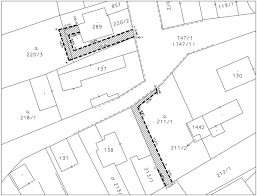 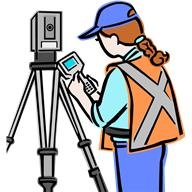 Mendelova universita
10/Obecná část-vklady práv
Zápis práv do katastru nemovitostí vkladem
Výčet práv zapisovaných vkladem
Zásady postupu při vkladovém řízení
Obecná ustanovení o náležitostech listin
Znalost ustanovení katastrální vyhlášky,provádějící příslušná ustanovení části  katastrálního zákona související se zápisem práv do katastru nemovitostí
Věcná břemena
Pro úplnost-  Přehled předpisů souvisejících se správou katastru nemovitostí-dřívější
(Zákon č. 22/1964 Sb., o evidenci nemovitostí) 
(Vyhláška č. 23/1964 Sb.) 
Zákon č. 359/1992 Sb., o zeměměřických a katastrálních orgánech (evidence nemovitostí) 
Zákon č. 265/1992 Sb., o zápisech vlastnických a jiných věcných práv k nemovitostem / ve znění 12 novel/
Zákon č. 344/1992 Sb., katastrální zákon  ve znění 10 novel/
Vyhláška č. 26/2007 Sb., katastrální vyhláška 
(vyhláška č. 126/1993 Sb.) 
(vyhláška č. 190/1996 Sb.) 
Vyhláška č. 162/2001 Sb., o poskytování údajů z katastru nemovitostí České republiky 
Vyhláška č. 401/2011 Sb., o vzoru formuláře pro řízení o povolení vkladu do katastru nemovitostí 
Sdělení ČÚZK 384/2015 Sb., seznam katastrálních pracovišť katastrálních úřadů …
Obecné poznámky
Od 1.1.2014 se vklad práv do katastru nemovitostí řídí zákonem č. 256/2013 Sb.
Zápis práv do katastru je upraven v části druhé zákona- 
Ustanovení § 6 až § 18
Od 1.1.2022 je nutné připojit i ustanovení § 62 odst. 3 a 4

Zákon č.256/2013 Sb. je od 1.1.2014 po 12 novelách
1.  novela – 86/2015 Sb. účinná od 1.6.2015, Zákon, kterým se mění zákon č. 279/2003 Sb., o výkonu zajištění majetku a věcí v trestním řízení a o změně některých zákonů, ve znění pozdějších předpisů, a další související zákony-souvisí se zápisem poznámky
2.  novela – 139/2015 Sb. účinná od 1.7.2015, Zákon, kterým se mění zákon č. 99/1963 Sb., občanský soudní řád, ve znění pozdějších předpisů, zákon č. 120/2001 Sb., o soudních exekutorech a exekuční činnosti (exekuční řád) a o změně dalších zákonů, ve znění pozdějších předpisů, a zákon č. 256/2013 Sb., o katastru nemovitostí (katastrální zákon)-souvisí se zápisem poznámky a exekutorského zástavního práva
Obecné poznámky
3. novela - 318/2015 Sb. účinná od 1.1.2016, Zákon, kterým se mění zákon č. 133/2000 Sb., o evidenci obyvatel a rodných číslech a o změně některých zákonů (zákon o evidenci obyvatel), ve znění pozdějších předpisů, zákon č. 328/1999 Sb., o občanských průkazech, ve znění pozdějších předpisů, zákon č. 329/1999 Sb., o cestovních dokladech, ve znění pozdějších předpisů, a další související zákony- souvisí s přejímání údajů z evidencí obyvatel
4. novela – 106/2016 Sb. účinná od 1.7.2016, Zákon, kterým se mění zákon č. 128/2000 Sb., o obcích (obecní zřízení), ve znění pozdějších předpisů, zákon č. 129/2000 Sb., o krajích (krajské zřízení), ve znění pozdějších předpisů, zákon č. 131/2000 Sb., o hlavním městě Praze, ve znění pozdějších předpisů, a zákon č. 256/2013 Sb., o katastru nemovitostí (katastrální zákon)- souvisí se změnou hranice obce
Obecné poznámky
5. novela – 298/2016 Sb. účinná od 1.9.2016, Zákon, kterým se mění některé zákony v souvislosti s přijetím zákona o službách vytvářejících důvěru pro elektronické transakce, zákon č. 106/1999 Sb., o svobodném přístupu k informacím, ve znění pozdějších předpisů, a zákon č. 121/2000 Sb., o právu autorském, o právech souvisejících s právem autorským a o změně některých zákonů (autorský zákon), ve znění pozdějších předpisů- souvisí s používáním elektronických podpisů a značek na listinách v elektronické podobě a zejména s posílením významu pojmu „navrhovatel práva“
6. novela – 406/2016 Sb. účinná  od 1.1.2018, Zákon, kterým se mění zákon č. 89/2012 Sb., občanský zákoník, a další související zákony – souvisí se zápisem poznámky – „ vzdání se předkupního práva spoluvlastníka.“.
Obecné poznámky
7. novela – 183/2017 Sb. účinná od 1.7.2017, Zákon, kterým se mění některé zákony v souvislosti s přijetím zákona o odpovědnosti za přestupky a řízení o nich a zákona o některých přestupcích- souvisí s úpravou přestupků právnických a fyzických osob  
8. novela – 225/2017 Sb. účinná od 1.1.2018, Zákon, kterým se mění zákon č. 183/2006 Sb., o územním plánování a stavebním řádu (stavební zákon), ve znění pozdějších předpisů, a další související zákony – souvisí s úpravou § 2 písm. a – hranice pozemků dle příslušných rozhodnutí stavebního úřadu 
9. novela – 163/2020 Sb. účinná od 1.7.2020, Zákon, kterým se mění zákon č. 89/2012 Sb., občanský zákoník, ve znění pozdějších předpisů, a další související zákony – souvisí se zrušení zápisu poznámky-  „ vzdání se předkupního práva spoluvlastníka.“.
Obecné poznámky
10. novela – 481/2020 Sb. účinná od 1.7.2020, Zákon, kterým se mění zákon č. 139/2002 Sb., o pozemkových úpravách a pozemkových úřadech a o změně zákona č. 229/1991 Sb., o úpravě vlastnických vztahů k půdě a jinému zemědělskému majetku, ve znění pozdějších předpisů, ve znění pozdějších předpisů, a další související zákony – souvisí se zápisem poznámky, mění postup při výmazu zástavního práva a osobní služebnosti převzatých z pozemkových knih…
11. novela – 371/2021 Sb. účinná od 1.1.2022, Zákon, kterým se mění zákon č. 48/1997 Sb., o veřejném zdravotním pojištění a o změně a doplnění některých souvisejících zákonů, ve znění pozdějších předpisů, a některé další zákony – souvisí se zápisem poznámky a zástavního práva pro zdravotní pojišťovnu
12. novela – 261/2021 Sb. účinná od 1.2.2022, Zákon, kterým se mění některé zákony v souvislosti s další elektronizací postupů orgánů veřejné moci – souvisí s přebíráním údajů o fyzických osobách z evidencí obyvatel
Obecné poznámky
13.Novela č. 240/2022 Sb. účinná od 1.9.2022
 Změna souvisí s novelou zákona č. 69/2006 Sb., o provádění mezinárodních sankcí,
 § 22 
Poznámku zapíše katastrální úřad na základě rozhodnutí nebo oznámení soudu, státního zástupce, policejního orgánu, správce daně, správce obchodního závodu, vyvlastňovacího úřadu, pozemkového úřadu, soudního exekutora, dražebníka, insolvenčního správce, Finančního analytického úřadu …
   § 23
     i) rozhodnutí nebo usnesení o nařízení předběžného opatření,
Obecné poznámky
Se zápisy práv souvisí katastrální vyhláška č. 357/2013 Sb. ve znění novely č. 87/2017 Sb. účinná od 1.4.2017 a novely č.301/2019 Sb. účinné od 1.1.2020 a novela č. 346/2022 Sb. účinná od 1.1.2023 a 1.1.2024

Vyhláška o stanovení vzoru formuláře pro podání návrhu na zahájení řízení o povolení vkladu č. 359/2013 Sb.

 Sdělení ČÚZK č. 384/2015 Sb. seznam katastrálních pracovišť katastrálních úřadů, jejich názvy, sídla a územní obvody, ve kterých vykonávají působnost příslušného katastrálního úřadu k 1. lednu 2016-beze změny
Zásady vedení katastru nemovitostí od 1.1.2014
1/ zásada intabulace -ke vkladu či výmazu práva dochází na základě  pravomocného rozhodnutí KU-pozor na výjimky
  2/ zásada dispoziční-ke změně věcných práv dochází na základě návrhu na vklad
  3/ zásada priority-katastr dodržuje časově pořadí zápisů-pozor !!!
  4/ zásada legality-všechny zápisy v katastru nemovitostí jsou platné, pokud jsou v souladu s danými zákony
  5/  zásada speciality-zajišťuje jednoznačnost, určitost a nespornost zápisu
  6/ zásada dobré víry-důvěra, že data v katastru jsou v souladu se skutečností-/ zápisy od 1.1.1993/- pozor/judikatura/
  7/ zásada veřejnosti-každý má přístup k obsahu katastru nemovitostí
  8/ zásada oficiality-všechny změny se zapisují na základě úřední povinnosti
  Výjimky se týkají zástavního práva a věcného břemene k osobě přenesené dříve do evidence nemovitostí z pozemkových knih při KZEN
  Upozornění se týká zástavního práva závodu,k rozestavěné stavbě…
Obecné poznámky
Zápis práv do katastru nemovitostí vkladem
Výčet práv zapisovaných vkladem

 Hlavní změny proti období před 1.1.2014-

   - převážné vkladové řízení /výjimka od 1.1.2022/
   - rozdíl mezi veřejnou a soukromou listinou
   - oznamovací povinnost o tom, že právní poměry byly dotčeny změnou/pro vklady práv/
   - ochranná lhůta 20 dní
   - předkládání pouze jednoho vyhotovení listiny
  - zasílání vyrozumění o provedeném zápisu- konečná fáze vkladového řízení
Obecné poznámky-pokračování
Základní ustanovení týkající se Zápisu práv do katastru:
§ 6 – zápisy jsou prováděny - vkladem
                                         - záznamem
                                         - poznámkou
§ 7  - zápisy jsou prováděny na základě příslušné listiny, která
        může být doložena – v listinné podobě
                                     - elektronické podobě
        Předkládané soukromé listiny k zápisu musí být opatřeny s úředně ověřeným podpisem/ u notáře, na poště, na matrice…
  Není-li podpis na listině ověřen, může být doplněn na katastrálním úřadem, postupem dle Jednacího řádu katastrálních úřadů/dostupný na www.cuzk.cz/
  Z tohoto ustanovení vyplývá, že musí být nedílně s listinou spojen geometrický plán, pokud je předmětem nakládání pouze část pozemku- důležité zejména u vkladového řízení.
Pokračování-novela katZ č.298/2016 Sb.-
Doplněno ust. §  7
V § 7 se za odstavec 1 vkládá nový odstavec 2, který zní:
  Nejsou-li podpisy na soukromé listině úředně ověřeny, musí ten, kdo zápis navrhuje, prokázat jejich pravost. Nebude-li pravost podpisů prokázána ve lhůtě 30 dnů od podání návrhu na zápis, katastrální úřad řízení o povolení vkladu zastaví nebo vrátí listinu předloženou k zápisu záznamem či poznámkou tomu, kdo listinu předložil.“.

Novela se týká náležitostí listin v elektronické podobě (uznávaný elektronický podpis, zapečetění uznávanou elektronickou pečetí, označení elektronickou značkou). 
Novelou se katastrální úřady začaly odchylovat v postupech od správního řádu- zákona č. 500/2006 Sb.
Byl zdůrazněn význam „ navrhovatele“
Pokračování-
Dle uvedené novely je povinností prokázat pravost podpisu na soukromé listině v plném rozsahu přenesena na osobu, která zápis navrhuje, a to v souladu s ustanovením § 565 občanského zákoníku. 
Tuto povinnost má osoba, která zápis navrhuje, je povinna prokázat splnění ve lhůtě do 30 dnů, její nesplnění je pak důvodem k zastavení řízení nebo vrácení listin

Katastrální úřad tedy navrhovatele ke splnění této povinnosti aktivně vyzve , a to pokud možno co nejdříve po podání návrhu na vklad či zápis poznámky. 
Povinnou osobou  je pouze navrhovatel, resp. navrhovatelé, ostatní účastníky řízení nelze ke splnění této povinnosti vyzývat; mohou však být upozorněni, že bez jejich součinnosti spočívající zejména v uznání pravosti jejich podpisu bude řízení zastaveno- což změnilo postupy kat.úřadů
Vysvětlení pojmů - Účastníci řízení
Účastníci řízení x navrhovatelé
 -návrh na vklad může podat kterýkoliv z účastníků řízení samostatně nebo někteří z nich či všichni společně
 - je-li podán samostatný návrh na vklad
 -KÚ musí vyrozumět ostatní účastníky o zahájení řízení, dát jim možnost seznámit se s podklady pro rozhodnutí
 - je-li podán společný návrh na vklad
 -KÚ nevyrozumívá o zahájení řízení, v případě povolení vkladu neseznamuje účastníky s podklady pro rozhodnutí
Role navrhovatele
Účastníci řízení x navrhovatelé
Pouze navrhovatel
-může doplnit návrh na vklad
-je povinen uhradit správní poplatek za přijetí návrhu na vklad ze strany KÚ
-může požádat o přerušení řízení podle § 64 odst. 2 SŘ
-může vzít návrh na vklad zpět nebo jej zúžit, k zastavení řízení však KÚ potřebuje souhlas ostatních účastníků řízení
Pozor- Označování nemovitostí- §8 katZ
§ 8  V listinách pro zápis práv do katastru musí být nemovitosti označeny údaji katastru, a to
   a) pozemek parcelním číslem s uvedením názvu katastrálního území, ve kterém leží, a v případě, že jsou v katastrálním území pozemky vedeny ve dvou číselných řadách a jde o stavební parcelu, též údajem o této skutečnosti, jinak se má za to, že jde o pozemkovou parcelu,
   b) pozemek, který je evidován zjednodušeným způsobem, parcelním číslem podle dřívější pozemkové evidence s uvedením, zda se jedná o parcelní číslo podle pozemkového katastru, přídělového operátu, scelovacího operátu nebo evidence nemovitostí, s uvedením názvu katastrálního území, ve kterém leží, a s uvedením názvu původního katastrálního území, pokud byl pozemek dotčen změnou hranice katastrálního území,
   c) budova, která není součástí pozemku ani práva stavby, označením pozemku, na němž je postavena, číslem popisným nebo evidenčním a příslušností budovy k části obce, pokud je název části obce odlišný od názvu katastrálního území, v němž se nachází pozemek, na kterém je budova postavena,
   d) budova, která není součástí pozemku ani práva stavby a číslo popisné ani evidenční se jí nepřiděluje, je hlavní stavbou na pozemku a nejedná se o drobnou stavbu, označením pozemku, na němž je postavena, a způsobem využití,
    e) jednotka označením budovy, v níž je vymezena, pokud není součástí pozemku ani práva stavby, nebo označením pozemku nebo práva stavby, jehož součástí je budova, v níž je vymezena, číslem jednotky a jejím pojmenováním,
   f) rozestavěná jednotka označením budovy, v níž je vymezena, pokud není součástí pozemku ani práva stavby, nebo označením pozemku nebo práva stavby, jehož součástí je budova, v níž je vymezena, číslem jednotky a označením, že se jedná o rozestavěnou jednotku,
   g) právo stavby označením pozemku, ke kterému je zřízeno,
   h) nemovitost evidovaná v katastru podle jiného zákona označením pozemku, na kterém je postavena, a způsobem využití.
Pozor na důležité ustanovení označování nemovitostí
Co není v zákoně uvedeno:
Označení pro stavbu, která se stala součástí pozemku
Označení pro stavbu, která se stala součástí práva stavby
Označení pro stavbu, která se nachází na více parcelách, případně je s více čísly popisnými

  Běžně je uváděno- označení pozemku parcelním číslem…,jehož součástí je stavba např.RD čp. nebo označení pozemku, ke kterému bylo zřízeno právo stavby a jehož součástí se stala stavba např.RD čp.
  Musí být uvedena všechna čp. a pozemky, na kterých se stavba nachází, pokud není již evidována jako součást jednoho z pozemků- je vhodné předem vyhodnotit
Upozornění- nesprávné označení nemovitostí zejména u vkladové listiny může být důvodem na zamítnutí návrhu na vklad !!!
§ 9 katZ– plombování, pořadí zápisů
§ 9
  (1) Dojde-li katastrálnímu úřadu návrh nebo jiná listina pro zápis práv do katastru, vyznačí u dotčených nemovitostí nejpozději následující pracovní den, že práva jsou dotčena změnou. Každý má právo nahlédnout do přehledu doručených návrhů nebo listin.
  (2) Pořadí zápisů práv do katastru se řídí, pokud zákon nestanoví jinak, okamžikem, ve kterém byl návrh na zápis do katastru doručen katastrálnímu úřadu. Na postup katastrálního úřadu při zápisech práv do katastru se použije přiměřeně § 145 správního řádu, vyjma odstavce 2 vět třetí a čtvrté.

Poznámka: 
Při podání návrhu na vklad  se v katastru vyznačí plomba – pojem plomba ?
§ 2 katV  Vymezení pojmů- Pro účely této vyhlášky  se rozumí
e) plombou informace u nemovitosti, že práva k ní jsou dotčena změnou,
Plomba se uvádí v části D-LV
Pozor- nezaměňovat pojem plomba a poznámka
 U každého vkladu, záznamu i poznámky je uveden okamžik podání, a to s přesností na hodiny – tento údaj se uvádí ihned při plombování
Pokračování-
§ 10 – Právní účinky zápisu nastávají k okamžiku, kdy návrh na zápis došel příslušnému katastrálnímu úřadu

Znamená, že smlouva uzavřená mezi stranami po předložení katastrálnímu úřadu s návrhem na vklad bude po všech procesních úkonech zapsána do katastru s vyznačenými právními účinky k hodině, minutě podaného návrhu.
KP zajišťují správný údaj o právních účincích již zápisem vždy přes PD – podací deník, údaj se dále přenáší až do zápisu změny do katastru
Pozor- platí i výjimky
 - výjimka platí pro případy záměny pořadí, je-li sjednáno ve smlouvě, nebo vyplývá ze zákona, což je upraveno v katZ
§ 11 – vkladem se do katastru zapisuje vznik, změna, zánik, promlčení a uznání existence a neexistence těchto práv: odst.1
Vlastnické právo 
Právo stavby 
Věcné břemeno 
Zástavní právo 
Budoucí zástavní právo 
Podzástavní právo 
Předkupní právo 
Budoucí výměnek 
Přídatné spoluvlastnictví 
Správa svěřenského fondu 
Výhrada vlastnického práva 
Výhrada práva zpětné koupě 
Výhrada zpětného prodeje 
Zákaz zcizení nebo zatížení 
Výhrada práva lepšího kupce 
Ujednání o koupi na zkoušku 
Nájem, požádá-li o to vlastník nebo nájemce se souhlasem vlastníka 
Pacht, požádá-li to vlastník nebo pachtýř se souhlasem vlastníka 
Vzdání se práva na náhradu škody na pozemku
Pokračování- odst. 2 § 11
Rozdělení práva k nemovitostem na vlastnické právo k jednotkám 

Porovnání s platným zákonem č. 265/1992 Sb, / od 1.1.1993 – 31.12.2013/- původně zapisovaly katastrální úřady 4 práva


Dnes ?  Nájem a pacht není věcným právem- co to znamená
- Nájmem rozumíme pouze takový závazkový právní vztah, který umožňuje nájemci pronajatou věc pouze užívat.
 - Pacht naopak navíc opravňuje pachtýře jak k užívání věci, tak i k tomu, aby ji požíval, tedy aby z najaté věci pobíral určitý výnos.
  Doplnění- § 545 a násl.NOZ- právní jednání do katastru se zapisují věcná práva a práva ujednaná jako věcná práva a to vznik,změna a zánik i s vazbou na podmínky- rozvazovací a odkládací a pozor na jednání zdánlivá
 
Nájmy či pachty mohou souviset i s lesními pozemky
Zápis práv do katastru nemovitostí vkladem- vybraná vlastnická práva

Vlastnické právo: zapisované do katastru
Ke stavbě, která není součástí pozemku 
Dle usnesení o dědictví 
Dle smlouvy 
Dle prohlášení o vymezení jednotek 
Dle smlouvy o výstavbě 
Dle smlouvy do SJM 
Dle smlouvy prodej ze SJM-názor ČUZK- nakládat musí oba manželé,nebo jeden se souhlasem druhého z manželů
Dle smlouvy mezi manžely do podílů
Dle rozhodnutí o vyvlastnění
Dle výsledků dražby
Zajišťovací převod vlastnického práva
Pokračování- práva zapisovaná při výstavbě?
Nejčastěji je možné se setkat s těmito nově prováděnými zápisy práv
Právo vlastnické – výkupy nemovitosti
Věcné břemeno 
Právo stavby
Předkupní právo podle § 101 stav.zákona
Zástavní právo
Přídatné spoluvlastnictví

V přípravných pracích je nutné přihlížet ke všem právům uvedených v § 11 katZ


§ 12 katZ
Vklad lze provést na základě pravomocného rozhodnutí katastrálního úřadu o jeho povolení.

Upřesnění podle Jednacího řádu katastrálních úřadů:

Rozhodnutí o povolení vkladu je pravomocné 
  a) okamžikem provedení záznamu ve spisu, pokud se nevyhotovuje písemné rozhodnutí 

Doplnění- vklad práva může být proveden částečně ,s písemným povolením
S návrhem na vklad souvisí pojmy -účastník,navrhovatel,zmocněnec,obsah návrhu na vklad
§ 13 katZ – definice účastníka řízení 
Účastníkem vkladového řízení je ten, jehož právo vzniká, mění se nebo se rozšiřuje, a ten, jehož právo zaniká, mění se nebo se omezuje 
Poznámka: účastníci v návrhu na vklad nemusí být totožní dle listiny/nežijící osoba/ 
/ pojmy upřesněny u § 7 katZ
  § 14 katZ-návrh na vklad
  1/ Návrh na zahájení vkladového řízení se podává na stanoveném formuláři a musí obsahovat
  a/ označení KU…
  b/ označení účastníků řízení..fyzické osoby, právnické osoby / u cizí právnické osoby se IČ uvádí při zápisu jen do popisu/
  c/ označení nemovitostí..
  d/ podpis navrhovatele
  2/ Vkladové řízení je zahájeno také tehdy,pokud příslušnému KU došlo od soudu nebo soudního exekutora jeho rozhodnutí nebo potvrzení o právu, která se do katastru zapisuje vkladem- doplnění – týká se veřejných listin, soudy a exekutoři doročují listiny do datové schránky
Návrhy na vklad se všechny automaticky vždy nenačítají
K § 14 –návrh na vklad má předepsaný závazný formulář dle vyhlášky č. 359/2013 Sb. dostupný na www.cuzk.cz – je nutný správný výběr

 - Formy  návrhů - ZPV a ZFO, listinná podoba ručně vyplněná
Více návrhů v jeden den,které na sebe navazují- pozor na účastníky
   Výjimky:                
  V návrhu nemusí být  uváděna nežijící osoba,jejíž právo zaniká-dosmrtné užívání
  Nejsou vyžadovány  aktuelní údaje o trvalém pobytu účastníka řízení,který není navrhovatelem a které byly převzaty z údajů katastru-rozdíl mezi navrhovatelem a účastníkem řízení /význam  i u správních poplatků/
Návrh na vklad- www.cuzk.cz
Návrh na vklad
       Aplikace pro vytvoření Návrhu na vklad 
 Interaktivní aplikace, kterou doporučujeme využít pro vytvoření návrhu na vklad. Oproti ručnímu vyplňování nabízí celou řadu automatizovaných kroků a kontrol. 
       Formulář návrhu na vklad 
 Formuláře pro ruční vyplnění návrhu na vklad pro případy, kdy nebude využita interaktivní aplikace.
       Formulář návrhu na vklad ve formátu ZFO 
 Editovatelný formulář návrhu na vklad ve formátu ZFO s integrovanou nápovědou. Doporučujeme však využít interaktivní aplikaci pro vytvoření návrhu na vklad.
       Vzory vyplněného návrhu na vklad
Návrh na vklad- www.cuzk.cz
Návrh na vklad do katastru nemovitostí  podle § 14 zákona č. 256/2013 Sb. – obálka
  II.A Označení práv, která mají být zapsána ke stavbám, pozemkům a právu stavby 
  II.B Označení práv, která mají být zapsána k jednotkám vymezeným podle zákona o vlastnictví bytů 
  II.C Označení práv, která mají být zapsána k jednotkám vymezeným podle občanského zákoníku 
                    + Vysvětlivky k návrhu
Pokračování – www.cuzk.cz – kde je možné změny sledovat?
Doporučený návrh na vklad z ČUZK – ZPV - Interaktivní aplikace, kterou doporučuje ČUZK využít pro vytvoření návrhu na vklad. Oproti ručnímu vyplňování nabízí celou řadu automatizovaných kroků a kontrol  – změna od konce června 2021 
 POZOR- nepřihlášený uživatel nemůže vložit do návrhu 
                                            - vlastníky nemovitostí z ISKN
                                            - jiné oprávněné z ISKN
                                            - nemovitosti dle LV

 Na návrhu na vklad se podpisy navrhovatelů neověřují.
 Je-li navrhovatelem zmocněnec za účastníka, je nutné přiložit k návrhu na vklad plnou moc, pokud zmocnění přímo nevyplývá z přiložené listiny.
Novinka v „nahlížení do katastru“
Od 7. září roku 2022 je v aplikaci „Nahlížení do katastru nemovitostí“  přístupný návrh na vklad vyplňovaný v elektronické podobě , který vedle čarového kódu je doplněn i QR kódem.
  Pomocí QR kódu bude možné v nahlížení do katastru nemovitostí zobrazit návrh na vklad, zejména pro účastníka řízení.
  Doporučení- sledovat změnu, může mj napomoci ke kontrole navrhovaných práv, nemovitostí…
        čarový kód                                              QR  kód
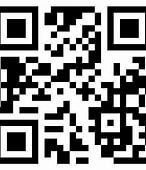 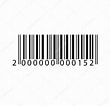 Sledování změn v návrhu na vklad www.cuzk.cz
Verze 3.4.0 7.9.2022
 - usnadnění vyplňování adres účastníků pomocí našeptávače adres
 - do výstupního PDF souboru byl přidán QR kód umožňující zobrazit číslo řízení návrhu na vklad v Nahlížení do KN
 - přidána možnost předání identity přihlášeného uživatele do Nahlížení
 - změna procesu podepisování ohlášení soudního komisaře v případě chybějící přílohy k listině, detaily viz Příručka pro notáře.pdf
 - drobné úpravy a opravy
  
 Verze 3.3.5 14.4.2022
 - úpravy související se zrušením okresu Praha
Pokračování-
Shrnutí k informacím o účastnících řízení-
    - okruh účastníků v návrhu nemusí být totožný s počtem
      osob vystupujících v listině /zemřelý/
   - doplnění k   § 14  k náležitostem návrhu na vklad:
                                        - a to označení katastrálního úřadu
                                        - označení účastníků vkladového řízení
                                        - označení nemovitostí a práv
                                        - podpis navrhovatele-jeden z účastníků
 A co lze v návrhu napravit?- označení katastrálního úřadu
                                        - označení účastníků řízení,např.chybí-li RČ, IČ,adresa trvalého pobytu
                                        -podpis navrhovatele ?????
 Co nelze v návrhu napravit?- rozšiřovat okruh práv a nemovitostí
Podpis na návrhu na vklad-
Obecně není na návrhu na vklad podpis účastníků ověřen!
  Je-li účastník vkladového řízení zastoupen zmocněncem, musí být na plné moci přiložené k návrhu na vklad ověřen podpis zmocnitele.
Účastníkem řízení – fyzická osoba
                            - právnická osoba
Fyzická osoba v návrhu na vklad musí vyplnit rodné číslo/ RČ/, nemá-li přiděleno, uvádí datum narození
/Pozor- v listině není povinné uvádět  RČ / Co GDPR ? /  
Za právnickou osobu podepisuje osoba oprávněná dle obchodního nebo obdobného rejstříku, či zmocněnec
Pokračování-
Poznámka k § 14 odst.2- tzv. beznávrhové řízení lze uplatnit jen pro rozhodnutí soudu,soudního exekutora nebo notáře/veřejné listiny/, ale nelze uplatnit pro jiné rozhodnutí orgánu veřejné moci, např.rozhodnutí vyvlastňovacího úřadu
  Za návrh na vklad je vyměřen správní poplatek, pokud navrhovatel není osvobozen,a toto platí i pro veřejnou listinu,pokud ji předkládá jeden z účastníků.
  Platby za návrh:- v hotovosti při podání ,inkasní platby,prostřednictvím platebního portálu přes ČSOB 
 Pozor- beznávrhová řízení-rozhodnutí nebo potvrzení o právu dle rozhodnutí soudu, exekutora , usnesení o dědictví od notáře – správní poplatky se nevyměřují
Poznámka ke správním poplatkům-zákon 634/2004 Sb.
Položka 120
Přijetí návrhu na zahájení řízení o povolení vkladu do katastru nemovitostí                  Kč 2000
b) Přijetí návrhů na zahájení řízení o povolení vkladu do katastru nemovitostí na základě listin, které souvisejí s výstavbou veřejně prospěšné stavby pro zneškodňování odpadu, zásobování vodou, odvádění odpadních vod a jejich čištění, pro veřejnou dopravu, veřejné školství, veřejnou správu a obdobné veřejné účely  Kč 2000 za každý návrh nejvýše v úhrnu                          Kč 20000
c) Přijetí úplného znění prohlášení o rozdělení práva k domu a pozemku na vlastnické právo k jednotkám k uložení do sbírky listin nebo přijetí dohody spoluvlastníků o správě nemovité věci k uložení do sbírky listin   Kč 1000
Poznámka ke správním poplatkům-zákon 634/2004 Sb.
§ 8
Osvobození od poplatku
  i) prováděné v důsledku živelní pohromy na území České republiky; za živelní pohromu se pro účely tohoto zákona považují nezaviněný požár a výbuch, blesk, vichřice a rychlost větru nad 75 km/h, povodeň, záplava, krupobití, sesouvání půdy, sesuny půdy a skalní zřícení, pokud k nim nedošlo v souvislosti s průmyslovým nebo stavebním provozem, sesouvání nebo zřícení lavin a zemětřesení dosahující alespoň 4. stupně Richterovy mezinárodní stupnice udávající makroseismické účinky zemětřesení.
Doplnění návrhu na vklad- postup
Není-li správně vyplněn návrh na vklad-stanovený formulář- náprava je uvedena v Jednacím řádu katastrálních úřadů

částečná kopie z Jednacího řádu katastrálních úřadů čl.18 bod 5
  Nedostatky návrhu na vklad může odstranit kterýkoliv z účastníků řízení, kteří podali návrh na vklad, samostatně. K odstranění nedostatků návrhu na vklad se formulář podle § 14 odst. 1 katastrálního zákona nepoužije.
Náležitosti návrhu na vklad- doporučení
a/ vyjasnit si okruh účastníků vkladového řízení
  b/ ověřit si, kterých nemovitostní se má vkladové řízení týkat /např.při výmazu zást. práva,věcného břemene je nutná zvýšená kontrola-mohlo dojít k rozdělení původní nemovitosti/
  c/ zkontrolovat si označení nemovitostí-st.,při nakládání s jednotkami….!!!
  d/ zkontrolovat si vkladovou listinu, podle které má být právo zapsáno, změněno nebo vymazáno
  e/ zkontrolovat si správné formuláře návrhu na vklad,zejména týkající se popisu nemovitostí
Doplnění- návrhy na vklad i jejich doplňky se skenují, nelze je zaměňovat po podaném návrhu
§ 15 katZ– přílohy návrhu na vklad
1/ přílohou návrhu na zahájení vkladového řízení je
  a/ listina…/ vkladová listina/
  b/ plná moc s úředně ověřeným podpisem zmocnitele..
  c/ výpis z OR,není-li možné jej získat bezplatně dálkovým přístupem
  d/další listiny – např. souhlas stavebního úřadu ,…
 2/Není-li k návrhu přiložena vkladová listina , k podanému návrhu se nepřihlíží.O tom,že se k návrhu nepřihlíží vyrozumí katastrální úřad navrhovatele.
 3/Nejsou-li v rozhodnutí nebo potvrzení podle § 14 odst.2 uvedeny všechny údaje, které mají být vkladem zapsány…KU vyzve účastníky řízení k jejich doplnění.Nedoplní-li je ve lhůtě do 14 dnů od doručení výzvy, KU vkladové řízení zastaví.
Pokračování k § 15
4/ k jednomu návrhu na vklad je dnes možné výjimečně přiložit více vkladových listin/ pokud jsou zcela shodní účastníci řízení /
 5/  v návrhu na vklad práva je možné současně požádat o záznam,zápis poznámky, zápis jiného údaje/ uvádí se na zadní straně návrhu/-  je možné požádat o výmaz
 6/ nedostatky návrhu jsou zpravidla odstranitelné,nelze rozšiřovat práva a výčet nemovitostí,kterých se vklad má týkat / pozor-lze provést částečný vklad, lze zúžit návrh na vklad /
 7/Je možné k listině přiložit další listinu pro doložení logické mezery/příklad- kupní smlouva a usnesení o dědictví/
k § 15-přílohy k návrhu na vklad-
  Vždy příslušná listina-chybuje se u zápisu stavby vkladem,ohlášení u zániku práva/ např. dosmrtné užívání /-§ 66 až § 70 kat.vyhlášky
  Povinné přílohy musí být v originále nebo v ověřené kopii,a to platné ke dni podání návrhu/ potvrzení stavebního úřadu,plná moc hmotněprávní,souhlas banky,souhlas oprávněného-např.u zákazu zcizení nebo zatížení,změny prohlášení

Předkládaná listina má podobu:
Veřejné listiny
Soukromé listiny- smlouva, dohoda, souhlasné prohlášení, prohlášení, potvrzení….
Pozor na barevné kopie
Závěr k přílohám k návrhu na vklad
- K návrhu na vklad vždy musí být přiložena listina, 
   na základě které se provádí vklad práva do katastru - není-li přiložena, k návrhu na vklad se nepřihlíží / § 15 odst.3/
  Je-li k zápisu změny podle předložené listiny nutný geometrický plán, musí být spojen s listinou, geometrický plán se považuje za součást listiny
  Je-li přílohou geometrický plán, je nutný souhlas stavebního úřadu
      - souhlas se nevydává na geom.plánu, ale samostatnou listinou
      - je-li nutné rozhodnutí stav.úřadu, musí být pravomocné před podáním návrh na vklad
      - je-li dělen lesní pozemek ,při kterém výměra jednoho dílu klesne pod 1 ha, je nutný také souhlas podle § 12 odst.3 lesního zákona
Upozornění- 
  Pokud je k zápisu do katastru nemovitostí, kdy současně dochází k dělení pozemku, jako příloha návrhu na vklad podle § 15 odst. 1 písm. d) katastrálního zákona předloženo kolaudační rozhodnutí či kolaudační souhlas podle § 119 stavebního zákona, další souhlas stavebního úřadu k dělení nebo scelování pozemků se nevyžaduje.
Obecné poznámky-
Zásady postupu při vkladovém řízeníObecná ustanovení o náležitostech listin

Návrhy na vklad jsou katastrálnímu úřadu doručovány:
Poštovní přepravou
Osobně na podatelnu katastrálního pracoviště
Elektronicky do datové schránky
Musí být doručen návrh spolu s listinou ve stejné podobě
Pozor- je-li přílohou listiny i geometrický plán, musí být podoba shodná, tzn. je-li doručen návrh na vklad s listinou doručen do datové schránky, musí být případně i geometrický plán ve stejné podobě
§16 katZ-vyrozumění o vyznačení plomby v KN
 1) O vyznačení, že právní poměry jsou dotčeny změnou, katastrální úřad informuje, nejpozději den poté, co ke změně došlo, vlastníka nemovitosti a jiného oprávněného zasláním informace na adresu podle § 14 odst. 1 písm. b) nebo prostřednictvím datové schránky; pokud o to požádá, katastrální úřad informuje vlastníka také elektronicky na e-mailovou adresu nebo zprávou na mobilní telefon. Účastníky vkladového řízení, kteří mají zřízenu službu sledování změn v katastru, informuje prostřednictvím této služby.
  Upozornění- chybné označení nemovitostí v návrhu na vklad může mít vliv na délku řízení!!!
 -po vyznačení plomby v KN/ plomba se nemusí vyznačovat při zápisu stavby/
 Vyrozumění o vyznačení plomby se nezasílá u prohlášení o vymezení jednotek,u zápisu stavby,u zápisu dle usnesení o dědictví,není-li současně vypořádání
 Vyrozumění je zasíláno vždy na adresu trvalého pobytu dle evidence obyvatel,nemá-li účastník zřízenou sledovací službu,nezasílá se na adresu pro doručování evidovanou i v evid.obyvatel, nezasílá se zmocněnci
 Kdy lze vzít návrh zpět nebo zúžit rozsah návrhu?
Vhodné sledovat korespondenci katastrálního úřadu
Společně pro všechny „právní“ listiny předkládané k zápisu- platí
Významná činnost katastrálního úřadu při zápisu práv:
Zákon stanoví, aby byla adresována vlastníkovi evidovanému v katastru informace, že byla v katastru nemovitostí vyznačena plomba, tzn. že byl podán návrh na vklad
/Vedle tohoto postupu platí i zásady vyplývající ze správního řádu/  - pozor, informace se zasílá na adresu trvalého pobytu nikoliv na doručovací adresu uvedenou v evidenci obyvatel ??!!
Další se již týká dalších možných postupů- vzít návrh zpět, částečně vzít návrh zpět / platí tato úprava v zákoně, nikoliv úprava ve správním řádu/
Společně pro všechny „právní“ listiny předkládané k zápisu- platí
Důraz na správné doručování informace o plombě:
  Informace o vyznačení plomby se zasílá osobám, jejichž práva zapsaná v katastru nemovitostí se mají v daném vkladovém řízení omezit nebo zaniknout. Osobám, které mají zřízenu službu sledování změn v katastru, se informace o vyznačení plomby zasílá pouze prostřednictvím této služby. V ostatních případech se informace zasílá do datové schránky. Pokud adresát nemá aktivní datovou schránku, zasílá se informace doporučeným dopisem na adresu místa trvalého pobytu u fyzických osob s trvalým pobytem v České republice, případně na adresu bydliště v cizině u fyzických osob, které nemají trvalý pobyt v České republice. 
  Informace o vyznačení plomby se zasílá vlastníkovi nebo jinému oprávněnému bez ohledu na skutečnost, zda jsou ve vkladovém řízení zastoupeni na základě plné moci
[Speaker Notes: Dle správního řádu se korespondence doručuje právnímu zástupci, což v daném případě neplatí, platí zákonná podmínka dle katZ]
Důležitá korespondence katastrálního úřadu
[Speaker Notes: Informace o vyznačení plomby- důležité a děje se podle katZ]
Důležitá korespondence katastrálního úřadu
[Speaker Notes: Oznámení o zahájeném řízení podle správního řádu, zasílá se všem, kdo nepodepsal návrh na vklad]
K § 16 – informovanost, zpětvzetí návrhu na vklad
Shrnutí : o vyznačení, že právní poměry (původně právní vztahy) jsou dotčeny změnou, katastrální úřad informuje nejpozději den poté, co ke změně došlo, vlastníka nemovitosti a jiného oprávněného zasláním informace v pořadí: 
dle sjednané služby pro sledování změn v katastru 
do datové schránky 
na adresu podle § 14 odst. 1 písm. b) – trvalý pobyt, adresa v cizině u cizinců 
elektronicky na e-mailovou adresu (bonus) 
zprávou na mobilní telefon (bonus) 
Ustanovení § 16 dále řeší :
  Vezme-li navrhovatel návrh na vklad zpět, vkladové řízení se zastaví pouze v případě, že s tím souhlasí všichni účastníci vkladového řízení. 

  Zúží-li navrhovatel návrh na vklad, rozhodne se o zúženém návrhu pouze v případě, že s tím souhlasí všichni účastníci vkladového řízení. Jinak se rozhodne o původním návrhu.
Postup katastrálních úřadů odpovídá správnímu řádu, zákon 500/2004 Sb. 
Pozor- povinnost zaslat vyrozumění o „plombě“ té osobě, co právo pozbývá, právo se jí omezuje je zákonná povinnost a od okamžiku odeslaného vyrozumění se počítá ochranná lhůta 20 dní
Zásady postupu při vkladovém řízeníObecná ustanovení o náležitostech listin
§ 17 katZ– přezkum listiny předložené pro vkladového řízení
Přezkum vkladové listiny je odlišný pro: 
 - soukromou listinu 
 - veřejnou listinu - § 567 NOZ 

Přezkum soukromé listiny
 Zkoumáno je, zda splňuje:
náležitosti listiny pro zápis do katastru 
její obsah odůvodňuje navrhovaný vklad 
právní jednání je učiněno v předepsané formě 
účastník vkladového řízení není omezen právními předpisy v oprávnění nakládat s nemovitostí 
k právnímu jednání účastníka vkladového řízení byl udělen souhlas podle jiného právního předpisu
Z obsahu listiny a z jeho porovnání s dosavadními zápisy v katastru není patrný důvod, pro který by bylo právní jednání neplatné, zejména zda z dosavadních zápisů v katastru nevyplývá, že účastníci vkladového řízení nejsou oprávněni nakládat s předmětem právního jednání, nejsou omezeni rozhodnutím soudu nebo jiného orgánu veřejné moci ve smluvní volnosti týkající se věci, která je předmětem právního jednání. 
Navrhovaný vklad navazuje na dosavadní zápisy v katastru, z tohoto hlediska není na překážku povolení vkladu, pokud logickou mezeru mezi zápisem v katastru a navrhovaným vkladem podle vkladové listiny navrhovatel doloží současně s návrhem na vklad listinami, které návaznost vkladové listiny na dosavadní zápisy v katastru doplní, tyto listiny však musí mít náležitosti vkladových listin.
      Poznámka: Doplnění nebo oprava návrhu na vklad je možná postupem dle § 37 odst.5 spr.řádu, a to jen takovým způsobem, kterým nedochází k rozšíření jeho předmětu.
     Pozor: Z ust.§ 17 odst. 5 KatZ vyplývá, že po podaném návrhu není možná jakákoliv změna vkladové listiny, neboť KP zkoumá podmínky pro povolení vkladu podle stavu, jaký tu byl v okamžiku podání návrhu na vklad.
Přezkum veřejné listiny - je odlišný, pokud se jedná: 

   - o listinu od soudu nebo soudního exekutora = o veřejnou listinu  
     je přezkoumáván menší rozsah.
  Jsou stanoveny povinnosti, z čeho musí čerpat katastrální úřad při přezkumu:
ze zápisů v katastru 
ze základních registrů (zákon č. 111/2009 Sb.) 
z agendového informačního systému evidence obyvatel 
z agendového informačního systému cizinců 
z obchodního rejstříku
z registru smluv
z insolvenčního rejstříku
z obchodního věstníku

Přezkum vkladových listin se děje k okamžiku podání návrhu na vklad. 
Postup katastrálního řízení je prováděn tak, aby bylo o vkladu rozhodnuto do 30 dnů, nejdéle do 60 dní od podaného návrhu- správní řád
Pokračování -  Zásady postupu při vkladovém řízeníObecná ustanovení o náležitostech listin
Co obecně katastr zkoumá :
Nejdříve porovná návrh na vklad, zda navrhovaná práva a nemovitosti jsou v souladu s předloženou listinou
Přezkoumává listinu , její náležitosti – označení nemovitostí dle § 8 katZ
Pokud je předmětem nakládání část nemovitostí, musí být přiložen geometrický plán
Je-li listina v cizím jazyce, musí být přiložen úřední překlad/kromě slovenštiny/
Zkoumá obsah listiny- tzv. vůli účastníků- prodávající prodává a kupující kupuje, dárce daruje a obdarovaný dar přijímá… náležitosti vyplývají z občanského zákoníku
Zkoumá pravost podpisů- ověřený podpis
                                       - uznaná pravost podpisu
/ ověření provádí notáři, pošty, matriky, advokáti u sepisu listiny, pozor na podpisy v zahraničí- je nutné buď superlegalizace nebo apostila/
                                       - není-li listina s ověřeným podpise, lze doplnit před katastrálním úřadem postupem podle Jednacího řádu katastrálních úřadů
Pokračování- poznatek z praxe
Jednací řád katastrálních úřadů- postup pro právnické osoby

 (6) K ověřování pravosti podpisu podle § 63 odst. 1 písm. b) katastrální vyhlášky ukládá katastrální úřad úředně ověřené podpisové vzory statutárních orgánů právnických osob a úředně ověřené podpisové vzory osob oprávněných jednat jménem právnické osoby na základě úředně ověřeného pověření statutárního orgánu. Doručené podpisové vzory a pověření katastrální úřad vede v Evidenci podpisových vzorů v rámci aplikace dokumentačních fondů ISKN, ve které se mimo jiné zaznamenává jednající osoba, její rodné číslo (datum narození), označení právnické osoby nebo organizační složky státu, platnost pověření nebo podpisového vzoru a další. Ověření pravosti podpisu podle uloženého podpisového vzoru vyznačí katastrální úřad do protokolu o řízení prostředky ISKN. 

Vhodné do návrhu na vklad uvést odkaz na uložení podpisového vzoru u katastrálního úřadu!
Pokračování -  Zásady postupu při vkladovém řízeníObecná ustanovení o náležitostech listin
Pokračování- co katastr obecně zkoumá-
Zda není vlastník omezen v nakládání
Zda nebrání povolení vkladu jiná právní skutečnost
Zda je přiložen případně souhlas podle jiného právního předpisu
Je-li účastníkem obec, jsou zkoumány- zveřejnění do registru smluv,zda záměr byl zveřejněn na úřední desce…
Obecně zkoumá, zda navrhovaný vklad navazuje na dosavadní zápisy v katastru, kromě výjimek
 Přezkum listin je v kompetenci zmocněných osob na právním oddělení katastrálního pracoviště, je-li návrh s listinou posouzen jako „vkladu schopný“ v informaci o průběhu řízení se objeví operace dle JŘ- 
 „Rozhodnutí o řízení ve věci – Předání vkladu k aktualizaci“ a následují úkony pro dokončení zápisu změny do katastru nemovitostí
Co katastr obecně nezkoumá ?
Proč nabývá jeden z manželů sám
Proč nemovitost prodává ze SJM jeden z manželů
Jak bylo využito předkupní právo-vztah mezi vlastníkem stavby a pozemku,předkupní právo zapsané v katastru,
 Pozor - kromě předkupního práva podle § 101 stav.zákona
          - kromě předkupního práva podle § 15 odst. 2 z.č.503/2012 Sb,Státní pozemkový ůřad
          - kromě předkupního práva podle § 10 odst. 2 z.č. 95/1999 Sb., o podmínkách převodu zemědělských a lesních pozemků z vlastnictví státu na jiné osoby 
          - kromě předkupního práva podle § 61 odst. 1 z.č.114/1992 Sb., o ochraně přírody a krajiny,
Obecně, jak byla stanovena kupní cena
Zda nově vymezované jednotky odpovídají dokladům stavebního úřadu / počet,způsob využití/
Zda způsob využití převáděné stavby odpovídá skutečnosti
Zda druh či způsob využití pozemků odpovádá skutečnoti-/jiné ůdaje/
Některé poznámky evidované v katastru, poznámka spornosti
Společně pro všechny „právní“ listiny předkládané k zápisu- platí
Katastrální úřad při přezkumu může zkoumat to, co stanoví zákon.
Nemůže zkoumat platnost smlouvy, pouze, zda JE SMLOUVA ÚČINNÁ, ZDA VZNIKLA.
Účastníky prověřuje nahlédnutím do evidencí obyvatel, do obchodního rejstříku či obdobných rejstříků
Při přezkumu vychází z údajů evidovaných v katastru
Zkoumá, zda vlastník není omezen v nakládání- např. není-li v insolvenci, exekuci, není-li mu zakázáno v nakládání – souvisí se zápisem poznámek
Zkoumá, zda jsou nemovitosti popsány srozumitelně, dle kat.zákona
Zkoumá projev vůle- prodávající prodává x kupující kupuje
                               - dárce daruje x obdarovaný dar přijímá
Zkoumá podpisy účastníků- jejich pravost
Pokračování- Zásady postupu při vkladovém řízeníObecná ustanovení o náležitostech listin
§ 18 katZ – stanovuje povinnou ochrannou lhůtu pro povolení vkladu
                - stanoví povinnost zaslat po zápisu změny do katastru vyrozumění o zápise- stručný výpis z katastru,obsahuje které právo bylo vymazáno, které zapsáno,které nemovitosti byly dotčeny
/ Pozor- vyrozumění neobsahuje současně provedený zápis či výmaz poznámky, upozornění, jiného údaje/
                - stanoví postup, je-li návrh na vklad zamítnut – opravný prostředek je žaloba u příslušného soudu

Doplnění- vklad práva lze povolit s písemným povolením
             - vklad práva lze částečně povolit, částečně zastavit řízení nebo zamítnout
/ postup podle správního řádu /
Společně pro všechny „právní“ listiny předkládané k zápisu- platí
Významná stanovená povinnost katastrálních úřadů- 
Musí být dodržena zákonná lhůta 20 dnů, po kterou nemůže být nové právo zapsáno v katastru
= jedná se o ochrannou lhůtu proti zápisům, které mohou být napadnuté nebo již existuje soudní řízení, po tuto dobu může dotčený vlastník činit úkony k ochraně svých práv / významné např. při podvodném jednání /
Ochranná lhůta nemusí být dodržována ve výjimečných případech 
   Zápis dědictví
   Rozdělení stavby na jednotky..
Po provedeném zápisu musí zaslat katastrální úřad vyrozumění o zápise !!!
Po ukončení řízení je odstraněna plomba
Vzor vyrozumění o zápise- 1.str.
Pokračování- 2. str.
[Speaker Notes: Toto je přehlednější vyrozumění o zápise]
Vyrozumění o zápise
Vyrozumění o zápise má stručnou podobu výpisu z katastru nemovitostí
Slouží mj. pro potřebu předložení finančnímu úřadu
Je z něj zřejmé- jakého práva se týká
                         - k jaké změně došlo
                         - podle jaké listiny
                         - pod jakým číslem řízení
Vyrozumění o zápise
Vyrozumění o zápise nahradilo od 1.1.2014 doručování listiny s doložkou o povolení vkladu.
Dříve museli účastníci předkládat listinu k návrhu na vklad v počtu dle účastníků řízení + 2 navíc,/1 vyhotovení pro finanční úřad./
Vyrozumění o zápise se začalo zasílat účastníkům řízení dle zajištění zásady v § 986 NOZ. Od tohoto doručení vyrozumění se pak odvíjí další zákonné lhůty pro možnost obrany proti nezákonnému zápisu.
 § 986 NOZ
 (1) Kdo tvrdí, že je ve svém právu dotčen zápisem provedeným do veřejného seznamu bez právního důvodu ve prospěch jiného, může se domáhat výmazu takového zápisu a žádat, aby to bylo ve veřejném seznamu poznamenáno. Orgán, který veřejný seznam vede, vymaže poznámku spornosti zápisu, nedoloží-li žadatel ani do dvou měsíců od doručení žádosti, že své právo uplatnil u soudu.
 (2) Požádal-li žadatel o poznamenání spornosti zápisu do jednoho měsíce ode dne, kdy se o zápisu dozvěděl, působí jeho právo vůči každému, komu popíraný zápis svědčí nebo kdo na jeho základě dosáhl dalšího zápisu; po uplynutí této lhůty však jen vůči tomu, kdo dosáhl zápisu, aniž byl v dobré víře.
 (3) Nebyl-li žadatel o zápisu cizího práva řádně vyrozuměn, prodlužuje se lhůta podle odstavce 2 na tři roky; lhůta počne běžet ode dne, kdy byl popíraný zápis proveden.
[Speaker Notes: Pozor, v případech změn zápisů nemusí mít vyrozumění dostatečnou vypovídací hodnotu, doporučuji přiložit i výpis z katastru nemovitostí]
Obecné poznámky- Zásady postupu při vkladovém řízeníObecná ustanovení o náležitostech listin
Postup katastrálních úřadů – příjem podání ,správní řízení se obecně řídí správním řádem, zákon 500/2004 Sb., úprava je v Jednacím řádu katastrálních úřadů z roku 2014
1/ Obecně podání je doručeno místně příslušnému katastrálnímu úřadu, 
2/ Podatelna vyznačí podání v podacím deníku se správným okamžikem data, hodiny , minuty podání
3/ Naváže na protokol o vkladech
4/ Vybere správní poplatek
5/ Vyznačí plombu – na LV se projeví plomba V- …./2022
6/ Založí spis- v písemné podobě i elektronické podobě
7/ Zašle příslušná vyrozumění – o vyznačení“plomby“ , případně i vyrozumění o zahájení listiny, pokud návrh na vklad nepodepsaly všichni účastníci
8/ Nascenuje návrh i listiny a založí do elektronické sbírky listin
Obecné poznámky- Zásady postupu při vkladovém řízeníObecná ustanovení o náležitostech listin
Postup katastrálních úřadů – příjem podání ,správní řízení se obecně řídí správním řádem, zákon 500/2004 Sb., úprava je v Jednacím řádu katastrálních úřadů z roku 2014- pokračování
9/ Po ochranné lhůtě provede zápis do katastru s případným zákresem do katastrální mapy
10/ Zašle vyrozumění o zápise – po doplnění všech zápisů do příslušného spisu spojených s doručovanou korespondencí je spis ukončen a je uložen po dobu určenou pro skartaci
Všechny úkony se spisem jsou postupně zaznamenávány, lze do něj oprávněnou osobou nahlížet , pořizovat si kopii, může být odeslán k soudu
Doporučení: provést kontrolu po provedeném zápisu – lze využít“nahlížení do katastru“
Závěr: výjimky pro práva,která lze z katastru vymazat bez vkladového řízení řeší § 62 odst. 3 a odst.4 katZ- jedná se o zástavní právo a osobně věcné břemeno převzaté z pozemkové knihy…. ,výmaz se provádí záznamem
Řízení- informace o plombě
Řízení- ISKN- porovnání-V-9238/2017
Obecné poznámky
Znalost ustanovení katastrální vyhlášky,provádějící příslušná ustanovení části  katastrálního zákona související se zápisem práv do katastru nemovitostí
Zákonná ustanovená katastrálního zákona jsou dále rozvedena v katastrální vyhlášce č. 357/2013 Sb.
§ 14 až § 19- řeší- co se eviduje v katastru u práv a u účastníků
/ u fyzické osoby, právnické osoby, u státu, organizačních složek/
                           - co se eviduje o vlastnické právu
                           - co se eviduje o věcném břemeni
                           - co se eviduje u zástavního práva
                           - co se eviduje u ostatních práv
                           - jak jsou evidovány údaje o pořadí zápisů
Pokračování- jak se eviduje pořadí
Zápisy jsou zpravidla prováděny v pořadí došlých návrhů
Na LV v části E-LV je u listiny uveden údaj:

-Údaj o pořadí se skládá z časové položky, která umožňuje zaznamenat datum a čas s přesností na minuty,


- U věcných práv k věci cizí zapsaných do katastru podle právních předpisů účinných do 31.12.2013 se jako údaj o pořadí uvádí – „Pořadí k datu podle právní úpravy účinné v době vzniku práva“- údaj není měněn a pozor, pořadí zápisů v částech B1, C , D LV nemusí určovat pořadí- mohlo být dotčeno opravou údaje, doplněním údajů…významné je sledování spisových značek V, Z
Pokračování- ustanovení vyhlášky
Postup při ověřování pravosti podpisů- jsou upraveny v ustanoveních 
§ 62 až § 65 katV- podpisy vlastnoruční i elektronické
/Doplnění- podpis v elektronické podobě se řídí zákonem č. 227/2000 Sb., o elektronickém podpisu/
§ 66 až § 71 – upravují podobu a náležitosti pro práva,pro která nejsou jasně  v občanském zákoníku uvedeny podoby
Jedná se o listiny typu:
souhlasné prohlášení
prohlášení
potvrzení

Dále jsou uvedeny postupy při zápisu změn:
U manželů
Výmaz věcného břemene pro osobu při jejím úmrtí
V případě změn u právnických osob

Doplnění: Pozor – upravuje postup při  přenášení práv z rejstříku zástav / vedou notáři dle občanského zákona/

Z popsaného vyplývá- zápis , změn a výmaz práv je nutné sledovat v ustanoveních katastrálního zákona a občanského zákoníku
Využívat pomůcky dostupné na www.cuzk.cu – Jednací řád katastrálních úřadů
                                                                   - Návod pro správu katastru             

Nutné sledovat i předpisy spojené s exekučním řízením, insolvenčním řízením,vyvlastňovacím řízením….
Více k zápisům staveb,je-li zapisováno vlastnické právo
Stavby- je nutné sledovat hranice staveb
          - zákresy hranic a příslušné podklady
          - jak stavbu zapsat do katastru / katastrální zákon ani vyhláška neznají pojem- stavebník dle stavebního zákona/
Zásada NOZ – stavba se stává součástí pozemku 
Je nutné věnovat pozornost stavby, která nemá být součástí pozemku, dle NOZ nebo dle dřívějších nabývacích titulů
Vlastnické právo
Vlastnictví dle „katastrálních předpisů“
Do kataru nemovitostí   se zapisují vlastnická práva:
 - k nemovitostem, které jsou evidovány v katastru nemovitostí
k nemovitostem neevidovaným v katastru, ale to jen existujících před 1.1.2014 s uvedením vlastníka jako oprávněnou osobu uvedenou poznámce / druh zápisu do katastru a jeli to vůlí vlastníka takové stavby i dotčeného vlastníka pozemku/
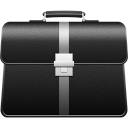 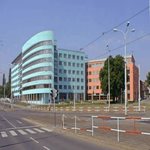 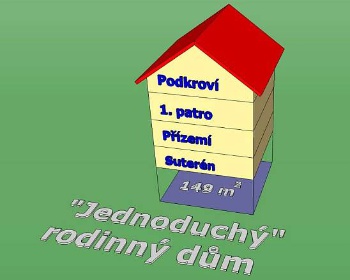 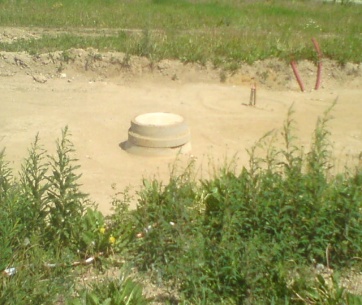 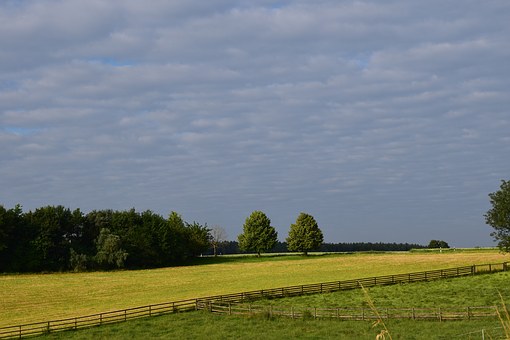 Myšlenka dle nového občanského zákoníku od 1.1.2014
Důvěra v údaje obsažené v katastru nemovitostí
  Rekodifikace soukromého práva v mnoha směrech reflektuje nedávnou, byť lze již říci, že již poměrně ustálenou judikaturu Ústavního soudu, zahrnující otázky dobré víry a nabytí nemovitosti od nevlastníka. Na tyto pojmy se váže problematika materiální publicity veřejných seznamů, neboli právní domněnka korektnosti zápisu ve veřejném seznamu, která v obecné míře předpokládá, že informace obsažené v katastru nemovitostí, jsou v souladu se skutečným právním stavem. V kontextu dnes již neúčinné právní úpravy předešlého občanského zákoníku, posiluje nový občanský zákoník (NOZ) účinky principu materiální publicity a přiznává tím osobám jednajícím v dobré víře podstatně lepší postavení, než tomu bylo za úpravy dřívější.
[Speaker Notes: Myšlenka NOZ pak zdůrazňuje i význam veřejného sezanamu, tedy katastru nemovitostí a z toho vyplývají zásady KN]
Vlastnictví dle „katastrálních předpisů“-pokračování
Vlastnická práva se zapisují:
Fyzickým osobám / manželé/
Právnickým osobám, spolkům, nadacím,družstvům..
Vlastnictví státu
Vlastnictví k samosprávným územním celkům- kraje, obce
K organizačním složkám státu
K organizačním složkám samosprávných územních celků
Státním podnikům

Zápisy vlastnických práv se provádí do katastru nemovitostí dle listin:
Veřejných
Soukromých

Doplnění- nabývat může jen každá způsobilá osoba, znamená to, že je svéprávná a může sama za sebe jednat / nezpůsobilá osoba musí být zastoupena právním zástupcem
Vlastnictví dle „katastrálních předpisů“-pokračování
Veřejné listiny: /obecně/
Rozhodnutí soudu
Notářský zápis
Usnesení o dědictví
Rozhodnutí o dědictví
Rozhodnutí o pozemkové úpravě
Rozhodnutí o vyvlastnění
Listina vydaná soudním exekutorem
Dražební protokol

Při správě katastru má mimořádné postavení veřejná listina vydaná soudem a soudním exekutorem
Vlastnictví dle „katastrálních předpisů“-pokračování
Soukromá listina :
Smlouva, dohoda
Darovací smlouva
Souhlasné prohlášení
Prohlášení o vzniku práva
Směnná smlouva
Soukromá listina – vyhotovitel je každá osoba i advokát

Je- li listina veřejná nebo soukromá má vliv na přezkum takové listiny při zápisu do katastru

Pozor- vlastnická práva se zapisují k nemovitostem celým, ale i k jen částem, kde je významná role zeměměřiče
[Speaker Notes: Otázka, jakou roli zde hraje zeměměřič? Vyhotovený geometrický plán je stejně tak důležitý, jako samotná smlouva]
Vlastnictví dle „katastrálních předpisů“-pokračování
Zápis vlastnického práva se provádí  „deklaratorně nebo konstitutivně.“
Co to znamená:

Deklaratorní jsou zápisy takových skutečností, jejichž účinky nastávají bez ohledu na to, zda a od kdy byly tyto skutečnosti  zapsány do veřejného seznamu  / pravomocná rozhodnutí/
O originárním způsobu nabytí vlastnického práva se hovoří tehdy, neodvozuje-li nabyvatel své vlastnické právo od jeho právního předchůdce – nebezpečné ,lze nabýt i přesto, že dotčená nemovitost změnila vlastníka

Konstitutivní neboli právotvorné jsou takové zápisy, bez nichž by nemohly nastat právní účinky zapisovaných skutečností, takže zápis takových skutečností je předpokladem jejich právních účinků navenek, vůči třetím osobám. – v NOZ je vyjádřeno podmínkou, že je k tomu právu nutný zápis do veřejného seznamu
Vlastnictví dle „katastrálních předpisů“-pokračování
Zápis vlastnického práva se provádí  „deklaratorně nebo konstitutivně.“
Co to znamená:
Konstitutivní neboli právotvorné jsou takové zápisy, bez nichž by nemohly nastat právní účinky zapisovaných skutečností, takže zápis takových skutečností je předpokladem jejich právních účinků navenek, vůči třetím osobám. – v NOZ je vyjádřeno podmínkou, že je k tomu právu nutný zápis do veřejného seznamu- opakování
Doplnění- 
Takto lze nabýt způsobem - originárním
O originárním způsobu nabytí vlastnického práva se hovoří tehdy, neodvozuje-li nabyvatel své vlastnické právo od jeho právního předchůdce – nebezpečné ,lze nabýt i přesto, že dotčená nemovitost změnila vlastníka- nabytí vlastnictví dražbou
[Speaker Notes: Příkladem je exekuční řízení]
Vlastnictví dle „katastrálních předpisů“-pokračování
Práva zapisovaná do katastru před 1.1.2014 :
 Před 1.1.2014 platily předpisy-
Zákon č. 265/1992 Sb. Zákon o zápisech vlastnických a jiných věcných práv k nemovitostem
§ 1   Účel zákona
  (1) K nemovitostem evidovaným v katastru nemovitostí České republiky (dále jen "katastr") se zapisuje vlastnické právo, zástavní právo, právo odpovídající věcnému břemeni a předkupní právo s účinky věcného práva.  / 4 práva/

Vedle zákona o zápisech se postupovalo podle  katastrálního zákona 
Zákon č. 344/1992 Sb.Zákon České národní rady o katastru nemovitostí České republiky (katastrální zákon)
Prováděcí  vyhlášky:
č.126/1993 Sb.
č. 190/1996 Sb.
č.   26/2007 Sb.
Vlastnictví fyzické osoby- obecně
Výlučné vlastnictví – kdy vlastník vlastní určitou věc celou a sám. Používá se často v kontextu společného jmění manželů – ke zdůraznění toho, že v rámci manželství určitá věc nespadá do společného jmění manželů (viz níže), ale náleží pouze jednomu manželovi. Nelze ale vyloučit použití tohoto pojmu i v jiném případě, kdy zdůrazňujeme, že nemá věc vlastníků více.
Vlastnictví fyzické osoby- obecně
Vlastnictví právnické osoby- obecně
Vlastnictví manželů SJM
Vlastnictví manželů SJM
Manželé zpravidla nabývají do společného jmění manželů, pokud si své nabývání neupraví jinak
Jeden z manželů nabývá sám dědictvím
Nabývá-li nemovitost z finančních prostředků získaných před uzavřením manželství….
Pokud si zúží nabývání do SJM
Zákonný režim   dle NOZ
 § 709
  (1) Součástí společného jmění je to, čeho nabyl jeden z manželů nebo čeho nabyli oba manželé společně za trvání manželství, s výjimkou toho, co
   a) slouží osobní potřebě jednoho z manželů,
   b) nabyl darem, děděním nebo odkazem jen jeden z manželů, ledaže dárce při darování nebo zůstavitel v pořízení pro případ smrti projevil jiný úmysl,
   c) nabyl jeden z manželů jako náhradu nemajetkové újmy na svých přirozených právech,
  d) nabyl jeden z manželů právním jednáním vztahujícím se k jeho výlučnému vlastnictví,
  e) nabyl jeden z manželů náhradou za poškození, zničení nebo ztrátu svého výhradního majetku.
Pozor- List  vlastnictví  pro manžele cizího práva
Jsou-li vlastníky fyzické osoby manželé – v části A-LV je uvedeno SJM nebo MCP
SJM- společné jmění manželů -  je právním institutem českého práva, a je-li tato zkratka uvedena v katastru nemovitostí na listu vlastnictví před jmény vlastníků, znamená to, že práva a povinnosti mezi těmito dvěma vlastníky – manželi – se budou řídit českým právním řádem, tedy ustanoveními českých právních předpisů upravujícími manželské majetkové právo, konkrétně zejména § 708 a násl. občanského zákoníku.
 MCP- pro manžele cizího práva - vyjadřuje skutečnost, že nemovitost je ve vlastnictví manželů, jejichž manželský majetkový režim se nejspíše neřídí českým právním řádem, ale právním řádem jiného státu v souladu s § 49 zákona č. 91/2012 Sb., o mezinárodním právu soukromém nebo příslušnou mezinárodní smlouvou. Tato zkratka má tak pouze informativní charakter a nemá vliv na nabytá práva vlastníků či jiných oprávněných. Pro určení, jakým právním řádem se právní poměry mezi manželi řídí, je třeba nejprve vyhodnotit všechny okolnosti, tedy zejména státní občanství manželů a jejich obvyklý pobyt v době nabytí nemovitosti, dále pak existuje-li mezinárodní smlouva mezi státem, jehož jsou manželé občany a státem, ve kterém mají obvyklý pobyt či kde se nachází jejich majetek, případně existuje-li dohoda mezi manželi apod.
Vlastnictví manželů MCP
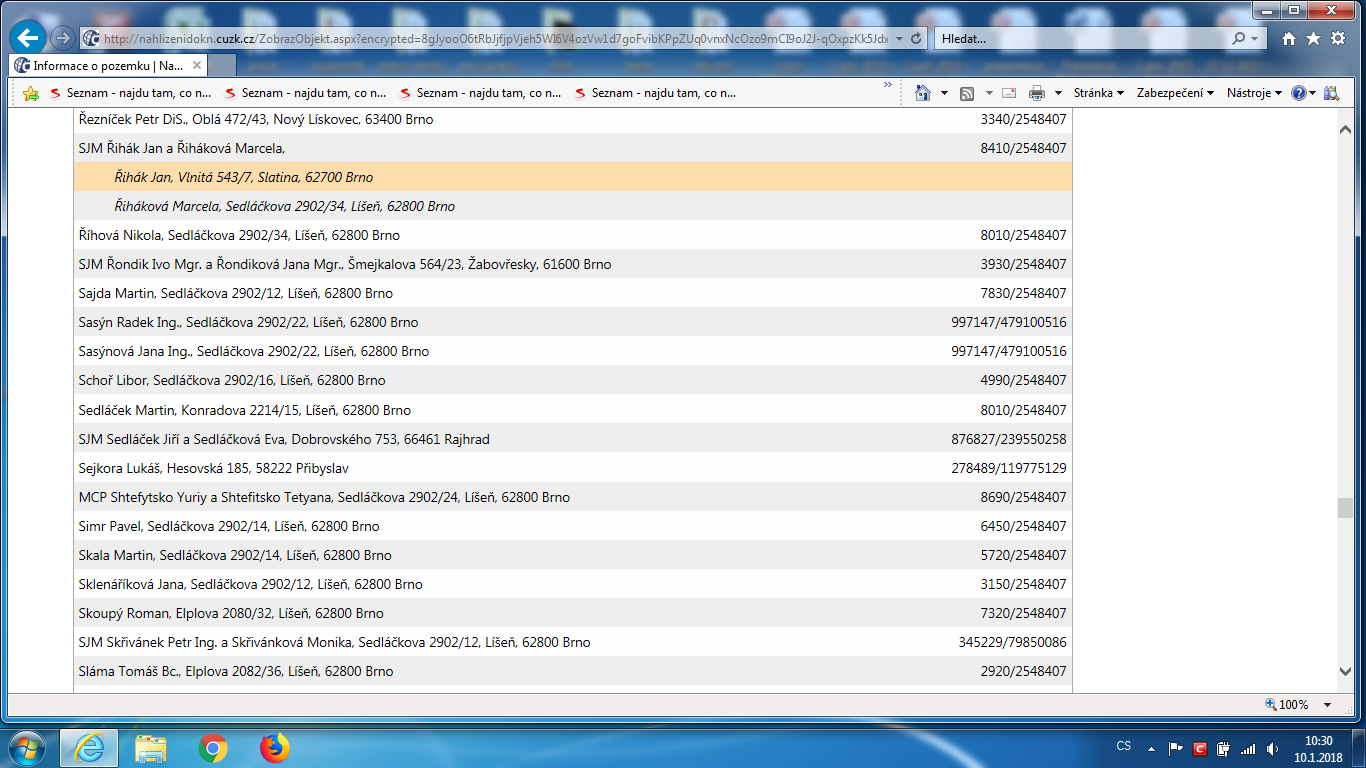 Vlastnické právo dědictvím
Nabytí dědictví
 § 1670
  Nabytí dědictví potvrzuje soud. Soud potvrdí nabytí dědictví osobě, jejíž dědické právo bylo prokázáno.
 Dědictví zpravidla řeší notář 

Zákon č. 358/1992 Sb. Zákon České národní rady o notářích a jejich činnosti (notářský řád)
 § 3
  (1) Notář může v souvislosti s notářskou činností v rámci další činnosti poskytovat tyto právní služby:
    a) udělovat právní porady a zastupovat v jednání s fyzickými a právnickými osobami a v řízení před orgány veřejné moci; před soudy jen v řízeních podle části páté občanského soudního řádu, ve věcech veřejných rejstříků a ve věcech podle zákona o zvláštních řízeních soudních s výjimkou
   1. řízení o pozůstalosti, v němž vykonává činnost soudního komisaře,
   2. řízení ve věcech kapitálového trhu,
   3. řízení o předběžném souhlasu s provedením šetření ve věcech ochrany hospodářské soutěže,
   4. řízení o nahrazení souhlasu zástupce České advokátní komory k seznámení se s obsahem listin,
   5. řízení o plnění povinností z předběžného opatření Evropského soudu pro lidská práva,
   6. řízení o soudním prodeji zástavy,
   7. řízení ve věcech rodinněprávních vyjma péče soudu o nezletilé a výkonu rozhodnutí ve věcech péče soudu o nezletilé a
   b) sepisovat soukromé listiny a zpracovávat právní rozbory.
[Speaker Notes: Dědictví k nemovitostem na území ČR projednávali vždy naši notáři či naše soudy do vydání předpisů ze strany EU]
Notář jako soudní komisař
Dědickém řízení je jediné řízení, ve kterém si nemůže dědic sám notáře zvolit. Je to z důvodu nestrannosti.
Pokud byste chtěli zjistit, který notář má dané dědické řízení na  starosti, stačí obrátit se na okresní soud, který je příslušný podle bydliště zesnulého.
  Na základě jména, data úmrtí a data narození zesnulého vám sdělí spisovou značku dědického řízení a notáře, který byl vedením řízení pověřen.
  Příslušný soud k projednání dědictví je soud v jehož obvodu měl zůstavitel naposledy bydliště, a neměl-li bydliště nebo nelze-li bydliště zjistit, v jehož obvodu měl naposledy pobyt, není-li takový soud, je příslušný soud, v jehož obvodu je zůstavitelův majetek, popřípadě mezi několika takto příslušnými soudy ten z nich, který první provedl úkon.
 Ve většině případů je tedy k projednání dědictví příslušný soud, v jehož obvodu měl zůstavitel naposledy bydliště.
  
  Na základě pověření soudu je notář povinen provést jménem soudu veškeré úkony v řízení o dědictví.
[Speaker Notes: I znalost těchto situací je důležitá, pokud se hledá k jednání za zemřelého osoba oprávněná postupovat]
Vlastnictví – svěřenský fond – pozor- zakladatel již nebude
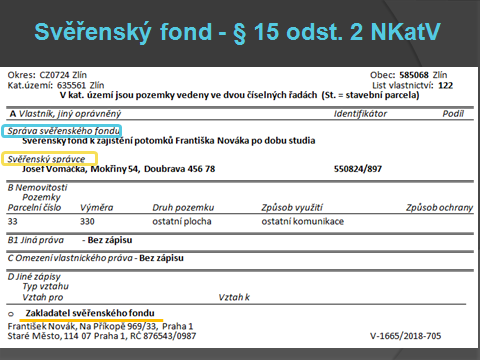 Svěřenský fond
Co je to svěřenský fond?
  První ustanovení pojednávající o svěřenském fondu (§ 1448) nás v jedné větě seznamuje se základním principem tohoto institutu. Jinými slovy se jedná o vyčleněný majetek, který se jeho vlastník rozhodl za určitým účelem předat do správy druhé osobě –
  
  Zakladatelem fondu je původní vlastník vymezeného majetku, ovšem jeho svěřením do rukou správce přestává být nadále vlastníkem a ztrácí nad majetkem svou přímou kontrolu. Jedná se o situaci pro naše právo opravdu neobvyklou, jelikož vlastníkem se nestane ani svěřenský správce, ani osoba, v jejíž prospěch má být z fondu plněno, a vlastně ani samotný svěřenský fond.
  Svěřenský fond totiž postrádá právní osobnost a nemůže mít tedy práva a povinnosti. Vyčleněný majetek tak nemá svého vlastníka, ale je spravován správcem, který za stanovených podmínek postupně předává plody či užitky z tohoto majetku vybrané osobě.
Vlastnictví Jihomoravského kraje- územní samosprávní celek
[Speaker Notes: Zápis ve prospěch příspěvkové organizace kraje]
Vlastnictví – zápis obecního majetku
[Speaker Notes: Příklady zápisu práv vyjádřených v katastru nemovitostí]
UZSVM – řeší neznámé vlastnictví
[Speaker Notes: Smluvené LV 11 000, pokud se nejedná o spoluvlastnictví + poznámka]
UZSVM – řeší neznámé vlastnictví
[Speaker Notes: Známe jména, ale neznáme adresy a RČ či datum narození]
Vlastnictví státu a státní podnik
Vlastnictví státu a státní podnik
[Speaker Notes: Státní podniky za evidence nemovitostí získávaly nemovitosti dle hospodářských smluv, ale pozor, mohou nabývat i na základě kupních smluv]
Vlastnictví dle „katastrálních předpisů“-pokračování
Pozor na GDPR
Fyzické osoby: co jsou závazné údaje
Zákon č. 106/1999 Sb. Zákon o svobodném přístupu k informacím
Ve spojení se zákonem č. 101/2000 Sb. Zákon o ochraně osobních údajů a o změně některých zákonů
§ 8b
(3) Základní osobní údaje podle odstavce 1 se poskytnou pouze v tomto rozsahu: jméno, příjmení, rok narození, obec, kde má příjemce trvalý pobyt, výše, účel a podmínky poskytnutých veřejných prostředků.

§ 3019 NOZ- občanský zákoník
     Údaji, podle nichž lze člověka zjistit, jsou zejména jméno, bydliště a datum narození, popřípadě identifikující údaj podle jiného právního předpisu. Identifikujícím údajem právnické osoby nebo podnikatele je identifikační číslo osoby, bylo-li jim přiděleno
Shrnutí :
Předmět vlastnického práva    - dle ust. § 1011 o.z. se vlastnictvím osoby rozumí vše, co této patří – všechny její věci hmotné i nehmotné
Znaky vlastnického práva - Nezávislost vlastnického práva spočívá v tom, že vlastník je oprávněn s věcí volně nakládat, nezávisle na moci jiné osoby. V nakládání s předmětem vlastnictví je však vlastník omezen, kdy tento nesmí výkonem svého vlastnického práva závažně rušit práva jiných osob či vykonávat činy, jejichž hlavním účelem je někoho obtěžovat či poškodit (ust. § 1012 o.z.). 
Vlastnické právo sestává z pozitivních i negativních práv a povinností. Pozitivní stránkou vlastnického práva se rozumí právo vlastníka s věcí libovolně nakládat. Negativní stránkou vlastnického práva je pak právo vlastníka vyloučit z působení na jeho vlastnictví jiné osoby
 K ochraně vlastnického práva lze postupovat  soudní ochranou - K soudní ochraně vlastnického práva slouží tzv. vlastnické žaloby. Vlastník je oprávněn domáhat se ochrany svého práva: 
   žalobou na vydání věci (ust. § 1040 o.z.);
   zápůrčí žalobou (ust. § 1042 o.z.);
   žalobou na obnovu původního stavu (ust. § 1043 o.z.);
   žalobou na určení vlastnického práva (ust. § 88 o.s.ř.).
[Speaker Notes: Je třeba, aby si vlastník chránil svá práva, včas se domáhal nápravy , ale toto řeší je již pro odborníky na právo !!!]
Spoluvlastnictví obecně
Kdy mluvíme o spoluvlastnictví ?
Spoluvlastnictví  ideální
Přídatné spoluvlastnictví
Bytové vlastnictví

Spoluvlastnictví-  dvě a více osob
                         - manželé dle jejich vůle jako spoluvlastníci
                         - fyzická osoba x právnická osoba
                         - právnické osoby

Spoluvlastnictví může být spojeno i se svěřenským fondem
Podílové spoluvlastnictví majetku v podílovém fondu 
  Podílové spoluvlastnictví majetku v podílovém fondu je v katastru vyjádřeno údaji o podílovém fondu s  charakteristikou oprávněné osoby a uvedením „Vlastnické právo podílníků“ , a dále údaji o investiční společnosti obhospodařující tento podílový fond s charakteristikou oprávněné osoby a uvedením „Obhospodařování majetku v podílovém fondu“ .
[Speaker Notes: Spoluvlastnictví je problém, jednodušší je vždy, když má nemovitost jednoho vlastníka, každý spoluvlastník má svá práva, ale i povinnosti]
Spoluvlastnictví obecně dnes,tzn. po roce 2014
Pojem spoluvlastnictví najdeme upraven v § 1115 a následujících zákona č. 89/2012 Sb.,NOZ, kde se nachází i definice tohoto pojmu. Spoluvlastnictví je charakterizováno jako vlastnické právo dvou a více osob (=spoluvlastníků) ke společné věci. Spoluvlastníci jsou považováni za jeden celek, tedy za jedinou osobu a taktéž i s věcí nakládají. Každý ze spoluvlastníků má své právo k celé věci, které je omezeno stejným právem ostatních spoluvlastníků.
Spoluvlastnictví
    Obecná ustanovení
  § 1115
  (1) Osoby, jimž náleží vlastnické právo k věci společně, jsou spoluvlastníky.
  (2) Ustanovení o spoluvlastnictví se použijí přiměřeně i pro společenství jiných věcných práv.
  § 1116
  Vzhledem k věci jako celku, se spoluvlastníci považují za jedinou osobu a nakládají s věcí jako jediná osoba.
  § 1117
  Každý spoluvlastník má právo k celé věci. Toto právo je omezeno stejným právem každého dalšího spoluvlastníka.
[Speaker Notes: Připomínám  O vlastnických právech bude mluvit právník ze svého pohledu, obecného, my se zaměříme na vlastnické a spoluvlastnické právo ve vztahu ke katastru nemovitostí, každý je spoluvlastníkem na každé části věci, mohou si upravit jen užívání ke konkrétní části]
Spoluvlastnictví obecně - NOZ
Spoluvlastnický podíl
 § 1121
  Každý ze spoluvlastníků je úplným vlastníkem svého podílu.
 § 1123
  Spoluvlastník může se svým podílem nakládat podle své vůle. Takové nakládání však nesmí být na újmu právům ostatních spoluvlastníků bez zřetele k tomu, z čeho vyplývají.
 § 1124
  (1) Bylo-li spoluvlastnictví založeno pořízením pro případ smrti nebo jinou právní skutečností tak, že spoluvlastníci nemohli svá práva a povinnosti od počátku ovlivnit, a převádí-li některý ze spoluvlastníků svůj podíl, mají ostatní spoluvlastníci k podílu po dobu šesti měsíců ode dne vzniku spoluvlastnictví předkupní právo, ledaže spoluvlastník podíl převádí jinému spoluvlastníku nebo svému manželu, sourozenci nebo příbuznému v řadě přímé. Neujednají-li si spoluvlastníci, jak předkupní právo vykonají, mají právo vykoupit podíl poměrně podle velikosti podílů.
  (2) Předkupní právo mají spoluvlastníci i v případě, že některý ze spoluvlastníků převádí podíl bezúplatně; tehdy mají spoluvlastníci právo podíl vykoupit za obvyklou cenu. To platí i v jiných případech zákonného předkupního práva.
[Speaker Notes: Zde po krátkou dobu platí předkupní právo]
Spoluvlastnictví obecně - NOZ
§ 1125
 (1) Vzniklo-li spoluvlastnictví k zemědělskému závodu pořízením pro  případ smrti nebo jinou právní skutečností tak, že spoluvlastníci nemohli svá práva a povinnosti od počátku ovlivnit, a převádí-li některý ze spoluvlastníků svůj podíl, mají ostatní spoluvlastníci k podílu předkupní právo; předkupní právo se vztahuje i na dědický podíl. Neujednají-li si spoluvlastníci nebo spoludědicové, jak předkupní právo vykonají, mají právo vykoupit podíl poměrně podle velikosti podílů.
 (2) Převádí-li spoluvlastník svůj podíl osobě, která by byla jeho dědicem podle ustanovení o zákonné posloupnosti dědiců, nebo jinému spoluvlastníku, odstavec 1 se nepoužije. To platí i v případě, že se spoluvlastník předkupního práva v písemné formě vzdal.
[Speaker Notes: Pojmy- závod, zemědělský závod v katastru nemovitostí nenajdeme]
Spoluvlastnictví – katastr nemovitostí
Podílové spoluvlastnictví nemovitosti 
  Podílové spoluvlastnictví nemovitosti je v katastru vyjádřeno velikostí spoluvlastnického podílu u každého ze spoluvlastníků nemovitosti 
  Při zápisu podílového spoluvlastnictví musí být součet spoluvlastnických podílů roven 1. / jsou-li chybně určené podíly v listině, není zápis možný/

Spoluvlastnictví se do katastru zapisuje:
Dle kupní smlouvy, dohody
Dle darovací smlouvy
Usnesení o dědictví
Rozhodnutí soudu…
Po zániku manželství
[Speaker Notes: Nejčastěji se podílové spoluvlastnictví zapisuje do katastru dle výsledku dědického řízení]
Spoluvlastnictví- katastr nemovitostí
Zánik manželství a možný vznik spoluvlastnictví :
§ 68  katV
 (1) Zánik společného jmění manželů a vznik podílového spoluvlastnictví bývalých manželů se po uplynutí 3 let od zániku manželství bez vypořádání společného jmění manželů vkladem práva na základě dohody o vypořádání společného jmění manželů zapíše i na základě prohlášení jednoho z bývalých manželů s náležitostmi obdobnými souhlasnému prohlášení, doloženého pravomocným rozhodnutím tuzemského soudu o rozvodu manželství a potvrzením tohoto soudu, že do uplynutí tří let od zrušení manželství nebyla podána žaloba na soudní vypořádání společného jmění manželů, ani neproběhlo nebo neprobíhá řízení o vypořádání zaniklého společného jmění manželů.
Spoluvlastnictví- katastr nemovitostí
Zánik spoluvlastnictví:
Vypořádáním k nemovitostem bez GP/je-li ve spoluvlastnictví více nemovitostí/
Vypořádáním s GP- rozdělením pozemku
Odprodejem spoluvlastnických podílů jednomu z nich
Vypořádání rozdělením domu na jednotky
Rozdělení soudem, pokud je rozdělení možné
Dražbou- navrhuje i soud, pro zjištění nejvyšší ceny
Spoluvlastnictví – katastr nemovitostí - vzor
[Speaker Notes: Nejčastěji se zapíše dle výsledku dědického řízení, pro případy společné výstavby na pozemku bytového domu a po výstavbě přemění spoluvlastnictví na bytové spoluvlastnictví]
Spoluvlastnictví – katastr nemovitostí
Problémy se spoluvlastnictvím:
Každý ze spoluvlastníků může se svým podílem nakládat bez souhlasu ostatních
Spoluvlastníci mají vlastnické právo stejné ke každému m2 na pozemku
Spoluvlastníci mají vlastnické právo stejné ke všem místnostem v budově
/ pokud si neupraví jinak- bez zápisu v katastru/
Každý ze spoluvlastníků znají svá práva a zapomínají na povinnosti
/ udržovat nemovitost,podílet se na opravách.. aby neohrožovala okolí/
Povinnosti jsou stanoveny v NOZ a pokud  se chtějí odchýlit , mohou si sepsat ve formě notářského zápisu Dohodu spoluvlastníků o správě nemovitosti  a požádat katastrální úřad o uložení do sbírky listin
§ 1138
  Dohodnou-li se spoluvlastníci nemovité věci o její správě jinak, vyžaduje dohoda formu veřejné listiny. Dohoda se založí do sbírky listin u orgánu, u něhož je nemovitá věc zapsána ve veřejném seznamu.
[Speaker Notes: Bohužel je dohoda minimálně využívána]
Spoluvlastnictví – katastr nemovitostí
Snaha spoluvlastníků je poukazovat na předkupní právo.
Předkupní právo může existovat podle NOZ jen v případě, že založené spoluvlastnické právo nemohli ovlivnit- dědictví- po omezenou dobu

Jak to bylo s předkupním právem spoluvlastníka ?
Podle zákona č. 40/1964 Sb. existovalo zákonné předkupní právo spoluvlastníka
Podle zákona č. 89/2012 Sb. NOZ předkupní právo obecně od 1.1.2014 nebylo umožněno
Změna nastala podle novely NOZ pod číslem 460/2016 Sb./od 1.1.2018/
V § 1124 odstavec 1 zní:
 „(1) Převádí-li se spoluvlastnický podíl na nemovité věci, mají spoluvlastníci předkupní právo, ledaže jde o převod osobě blízké. Nedohodnou-li se spoluvlastníci o výkonu předkupního práva, mají právo vykoupit podíl poměrně podle velikosti podílů.“.
 § 1125
  Spoluvlastník se může vzdát předkupního práva podle § 1124 s účinky pro své právní nástupce. Jde-li o nemovitou věc zapsanou do veřejného seznamu, vzdání se předkupního práva se do něj zapíše.“.
Spoluvlastnictví – katastr nemovitostí
Podle uvedené novely katastrální úřady zapisovaly poznámku-
O vzdání se předkupního práva, pokud o to bylo požádáno

Další změna NOZ zákonné předkupní právo opět zrušila, a to novelou pod číslem  163/2020 Sb.
Od 1.7.2020 bylo zákonné předkupní právo zrušeno úplně
Byla zrušena i možná poznámka o vzdání se překupního práva
Od 1.1.2023 katastrální úřady z úřední povinnosti tyto dříve zapsané poznámky ruší z úřední povinnost- dle novely katastrální vyhlášky účinné od 1.1.2023 č. 346/2022 Sb./

Postup katastrálních úřadů při změně vlastnického práva ke spoluvlastnickému podílu.
Katastrální úřad  zákonné předkupní právo nikdy nezkoumal
Spoluvlastník, který se domáhal před katastrálním úřadem svého předkupního práva, nebyl účastníkem řízení a musel se svého práva domáhat u soudu
Spoluvlastnictví – Přídatné spoluvlastnictví
Co je Přídatné spoluvlastnictví ?

Přídatné spoluvlastnictví je spoluvlastnictví věci, jejímiž spoluvlastníky jsou vlastníci samostatných věcí určených k takovému užívání, že tyto věci vytvářejí místně i účelem vymezený celek, přičemž tato společná věc slouží společnému účelu tak, že bez ní není užívání samostatných věcí dobře možné. Právo je upraveno v ustanoveních § 1223–1235 občanského zákoníku, zákon č. 89/2012 Sb.
Ve formě spoluvlastnictví může být například pozemek s parkovištěm  u více budov /přístupová cesta/, kdy vlastníci jednotlivých pozemků s budovami tvořících celek mají v přídatném spoluvlastnictví pozemek s parkovištěm /přístupovou cestu/.

Nadřazená nemovitost x nemovitost v přídatném spoluvlastnictví
Spoluvlastnictví – Přídatné spoluvlastnictví
Co je Přídatné spoluvlastnictví ?

V čem je přídatné spoluvlastnictví specifické a jak vypadá v praxi?
  Věc náležící společně několika vlastníkům samostatných věcí určených k takovému užívání, že tyto věci vytvářejí místně i účelem vymezený celek, a která slouží společnému účelu tak, že bez ní není užívání samostatných věcí dobře možné, je v přídatném spoluvlastnictví těchto vlastníků. Týká-li se přídatné spoluvlastnictví nemovité věci zapisované do veřejného seznamu, zapíše se do veřejného seznamu i přídatné spoluvlastnictví.


Poznámka z minulosti – zápisy v evidenci často přenesené z pozemkových knih jako „ singulární podíly“, pro které do konce roku 1950 platila jiná pravidla než následně
[Speaker Notes: Nutná podmínka – místně a účelem vymezený celek]
Spoluvlastnictví – Přídatné spoluvlastnictví/NOZ/
Přídatné spoluvlastnictví
Obecná ustanovení
 § 1223
  (1) Věc náležící společně několika vlastníkům samostatných věcí určených k takovému užívání, že tyto věci vytvářejí místně i účelem vymezený celek, a která slouží společnému účelu tak, že bez ní není užívání samostatných věcí dobře možné, je v přídatném spoluvlastnictví těchto vlastníků. Týká-li se přídatné spoluvlastnictví nemovité věci zapisované do veřejného seznamu, zapíše se do veřejného seznamu i přídatné spoluvlastnictví.
   (2) Ustanovení o přídatném spoluvlastnictví se použijí přiměřeně i na zařízení pořízené nebo jinak nabyté vlastníky uvedenými v odstavci 1 společným nákladem tak, aby sloužilo jim všem.
 § 1224
  (1) Věc v přídatném spoluvlastnictví nesmí být proti vůli některého ze spoluvlastníků odňata společnému účelu.
  (2) Zatížit lze věc v přídatném spoluvlastnictví jen způsobem, který nebrání jejímu využití společnému účelu.
 § 1225
  (1) Žádnému ze spoluvlastníků nelze bránit v účasti na využití věci v přídatném spoluvlastnictví způsobem, který společnému účelu odpovídá a nebrání jejímu využití ostatními spoluvlastníky.
  (2) Vzdání se práva účasti na využití věci v přídatném spoluvlastnictví některým spoluvlastníkem nemá účinky pro jeho právní nástupce.
[Speaker Notes: Několika spoluvlastníkům- znamená nejméně dva…,každý z nich vlastní nadřazenou nemovitost, ke které je potřebná další nemovitosti pro přístup..k hlavní věci]
Spoluvlastnictví – Přídatné spoluvlastnictví
Co je Přídatné spoluvlastnictví ? – úprava v NOZ

§ 1226
    Slouží-li věc v přídatném spoluvlastnictví k společnému využití pozemků, stanoví se podíly spoluvlastníků na společné věci poměrem výměry pozemků. To spoluvlastníkům nebrání, aby si velikost podílů ujednali jinak.
 § 1227
  (1) Podíl na věci v přídatném spoluvlastnictví lze převést jen za současného převodu vlastnického práva k věci, k jejímuž využití věc v přídatném spoluvlastnictví slouží. Převádí-li se vlastnické právo k takové věci, platí, že se převod vztahuje i na podíl na věci v přídatném spoluvlastnictví.
  (2) To platí i pro zatížení předkupním právem, právem zpětné koupě nebo obdobným způsobem, jakož i pro zřízení zástavního práva nebo obdobné jistoty.
 § 1228
  (1) Oddělit se z přídatného spoluvlastnictví lze za podmínky, že věc, k jejímuž využití věc v přídatném spoluvlastnictví až dosud sloužila, zanikla nebo změnila svůj účel tak, že věc v přídatném spoluvlastnictví už není potřebná.
  (2) Ze stejného důvodu může kterýkoli z dalších spoluvlastníků navrhnout soudu, aby účast spoluvlastníka v přídatném spoluvlastnictví zrušil a přikázal jeho podíl za náhradu zbývajícím spoluvlastníkům podle poměru jejich podílů.
 § 1229
  Pozbude-li věc v přídatném spoluvlastnictví svůj účel, zanikne přídatné spoluvlastnictví a spoluvlastníci se vypořádají podle obecných ustanovení o zrušení spoluvlastnictví. Dokud tento účel trvá, nelze přídatné spoluvlastnictví zruš
Spoluvlastnictví – Přídatné spoluvlastnictví
Co je Přídatné spoluvlastnictví ? – úprava v NOZ

Správa věci v přídatném spoluvlastnictví
 § 1230
  Nedohodnou-li se spoluvlastníci jinak, zvolí k běžné správě věci v přídatném spoluvlastnictví jednoho ze spoluvlastníků jako správce. Není-li správce spoluvlastníky zvolen ani po třech měsících, jmenuje ho na návrh kteréhokoli spoluvlastníka soud.
 § 1231
 (1) Nedojde-li k jiné dohodě, volí spoluvlastníci správce většinou hlasů; každý spoluvlastník má jeden hlas.

Poznámka- správce věci v přídatném spoluvlastnictví není evidován v katastru nemovitostí
Spoluvlastnictví – Přídatné spoluvlastnictví
Přídatné spoluvlastnictví – postup podle Návodu

  Přídatné spoluvlastnictví nemovitosti je v katastru vyjádřeno velikostí spoluvlastnického podílu u každé z nadřazených nemovitostí (nemovitostí, jejichž užívání není bez věci v přídatném spoluvlastnictví dobře možné) spolu s údajem o příslušnosti k nadřazené nemovitosti v údajích u nemovitosti v přídatném spoluvlastnictví a JPV „Přídatné spoluvlastnictví“ (kód 221). U nadřazené nemovitosti je rovněž vyjádřeno v části B1 údajem o tom, že k nadřazené nemovitosti náleží podíl na nemovitosti v přídatném spoluvlastnictví [automaticky generovaný JPV „Podíl na nemovitosti v přídatném spoluvlastnictví“ (kód 222)]. Při zápisu přídatného spoluvlastnictví musí být součet spoluvlastnických podílů roven 1.
Vzor-LV pro přídatné spoluvlastnictvíNemovitost, k jejímuž užívání věc v přídatném spoluvlastnictví slouží-nadřazená nemovitost
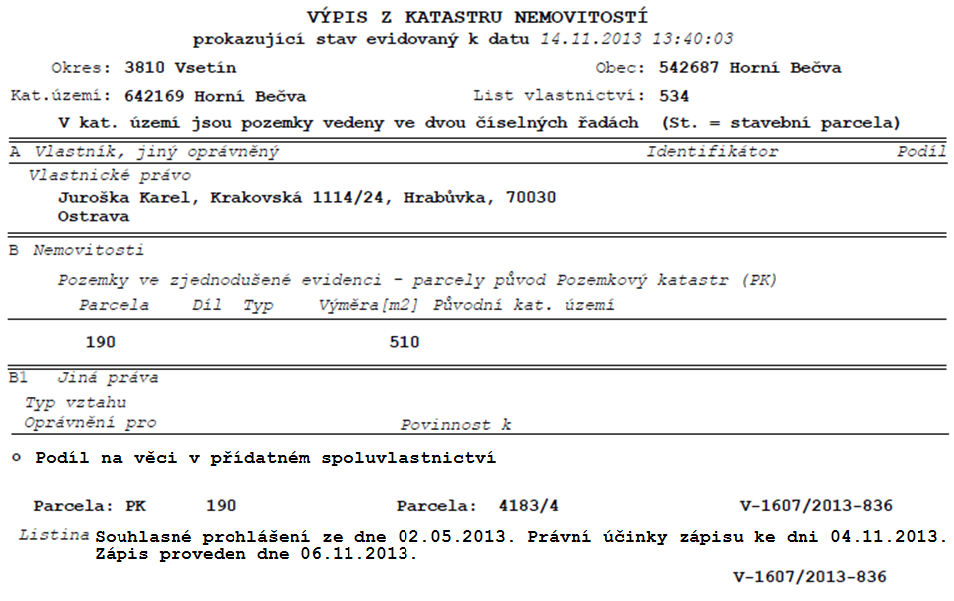 Vzor-LV pro přídatné spoluvlastnictvíNemovitost v přídatném spoluvlastnictví
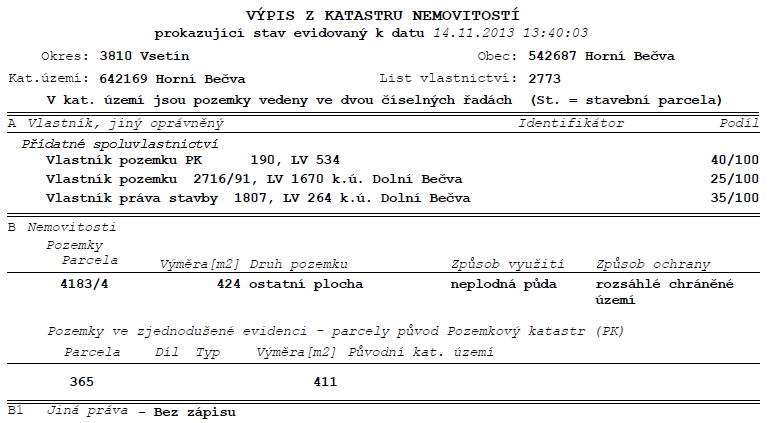 Pokračování- doplnění pro informaci k přídatnému spoluvlastnictví- v nahlížení do KN není/přehled všech vlastníků jmenovitě/
[Speaker Notes: Pro zjištění všech vlastníků či spoluvlastníků je možné zjistit pouze přes informaci o pozemku, který je v přídavném spoluvlastnictví]
Vzor-LV pro přídatné spoluvlastnictvíNemovitost v přídatném spoluvlastnictví
Vzor-LV pro přídatné spoluvlastnictvíNemovitost v přídatném spoluvlastnictví
Vzor-LV pro přídatné spoluvlastnictvíNemovitost v přídatném spoluvlastnictví
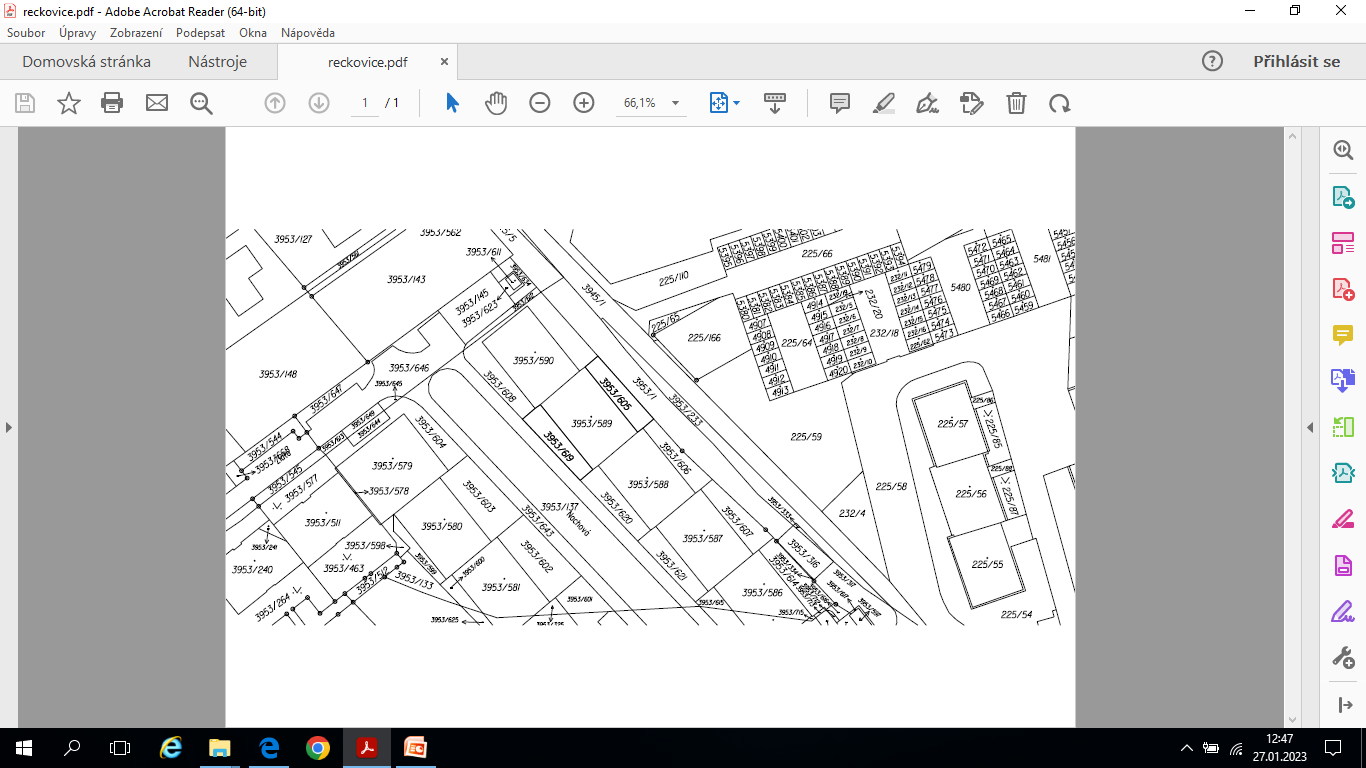 [Speaker Notes: Snímek z katastrální mapy související s přídatným spoluvlastnictvím- souvisí s bytovým spoluvlastnictvím, výhoda, př prodeji jednotky bude prodán i příslušný podíl na pozemcích]
Vzor-LV pro přídatné spoluvlastnictvíNemovitost v přídatném spoluvlastnictví
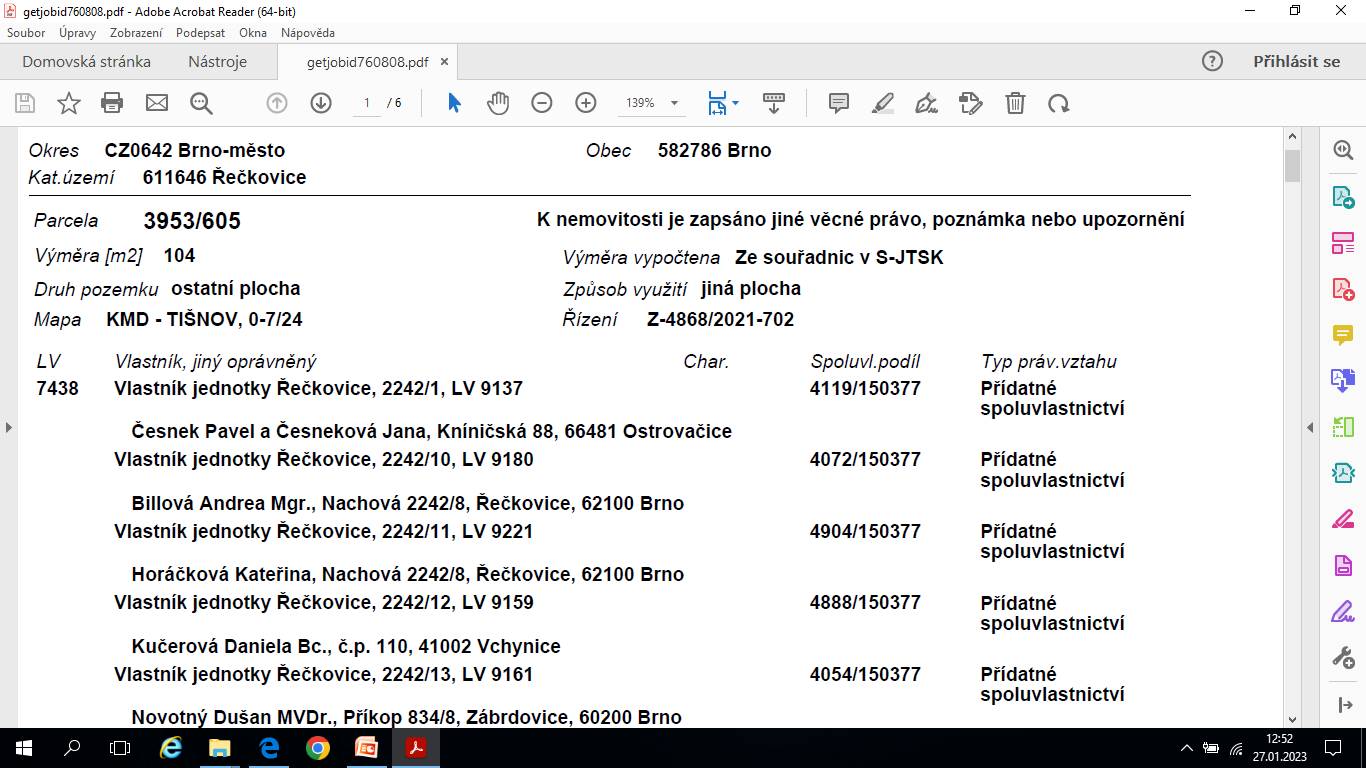 Vzor-LV pro přídatné spoluvlastnictvíNemovitost v přídatném spoluvlastnictví
Pokračování - Co je to přídatné spoluvlastnictví?
Samostatný převod pozemku s budovou / nadřazená nemovitost/nebo podílu na věci v přídatném spoluvlastnictví není možný. 
V daném případě není možné vyžadovat předkupní právo spoluvlastníka.

Přídatné spoluvlastnictví je specifickým typem spoluvlastnictví, k jehož vzniku je zapotřebí splnit následující 3 podmínky:
 - potřebujete alespoň dvě samostatné věci, vytvářející vymezený celek, a to jak účelem, tak i místně. Jednat se může například o objekty v chatové oblasti apod.
- statek musí sloužit společnému účelu všech vlastníků samostatných jednotek, například zmíněné parkoviště nebo příjezdová cesta.
 - Samostatné věci není možné užívat bez existence věci, jež je využívána ke společnému účelu všech vlastníků jednotlivých předmětů.
Vzniká ze zákona, osvědčuje se souhlasným prohlášením
[Speaker Notes: Sám sobě nelze zřídit]
Pokračování - Co je to přídatné spoluvlastnictví?
Jaké mají TEDY zúčastněné strany povinnosti?
  Věc se praktikuje tak, že si spoluvlastníci zvolí správce, jehož úkolem je starat se o běžné úkony, které se váží ke správě věci v přídatném spoluvlastnictví. Právnímu jednání se ale ostatní spoluvlastníci nevyhnou. V běžné správě je jak pověřená osoba, tak i spoluvlastníci pověřeni a zavázáni společně a bez rozdílu.
  Údržba věci, která je majetkem spoluvlastníků, přirozeně vyžaduje určité náklady. O ně se spoluvlastníci dělí v závislosti na velikosti svého spoluvlastnického podílu, který se určuje poměrem výměry jednotlivých pozemků.
  Žádný ze spoluvlastníků nemá možnost odejmout společnou věc proti vůli jiného zainteresovaného spoluvlastníka. Taktéž není možné, aby jeden ze spoluvlastníků libovolně měnil účel společné věci, tedy například aby si na uvedeném parkovišti jen tak zřídil zahrádku. Záměr využívání předmětu přídatného spoluvlastnictví musí zůstat beze změny.
Pokračování - Co je to přídatné spoluvlastnictví?
Žádný ze spoluvlastníků není oprávněn k prodeji svého podílu na předmětu přídatného spoluvlastnictví bez svého domu./své nadřazené nemovitosti/
 Spoluvlastník se však podle zákona může vzdát svého práva na  účasti na využití společného statku. Neznamená to však, že tímto zaniká jeho spoluvlastnické právo! Zánik přídatného spoluvlastnictví nastává až ve chvíli, kdy navrhovanou změnu účelu využití společného statku odsouhlasí všichni spolumajitelé.
 Nějak obdobně se řeší také spoluvlastnictví pozemku, na kterém je vystavěn bytový dům. Vztah ke společným částem domu bývá však v tomto případě ošetřen ustanovením o bytovém spoluvlastnictví, nikoli ustanovením o přídatném spoluvlastnictví.
[Speaker Notes: Nadřazenou nemovitostí může být pozemek s garáží, mohou to být jednotky]
Poznámka k přídatnému spoluvlastnictví - Vhodný případ pro přídatné spoluvlastnictví
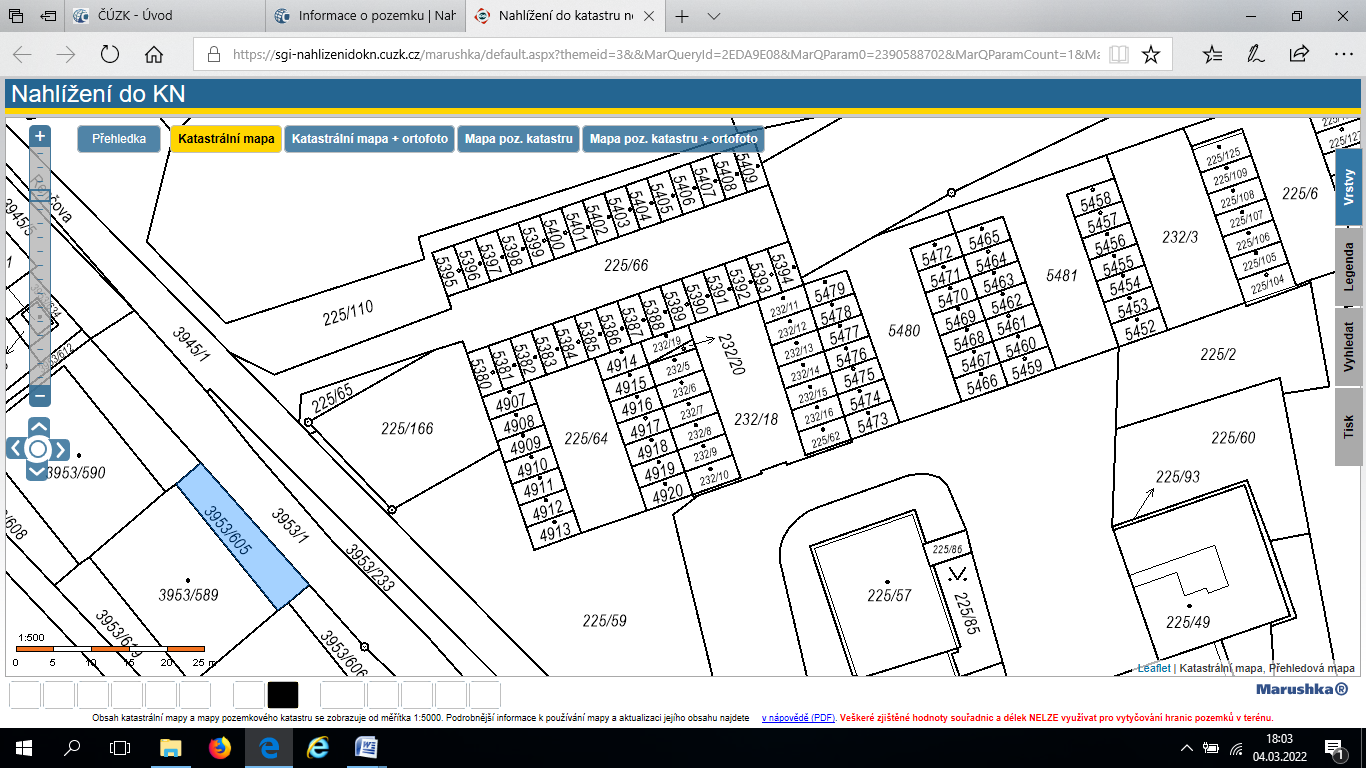 Spoluvlastnictví - co zeměměřič
S přídatným spoluvlastnictvím se můžeme setkat-
Při dělení dotčeného pozemku
Při vymezování rozsahu věcného břemene
Vytyčování hranic
Při zpřesňování hranic
Při oceňování

Účastníkem budou všichni spoluvlastníci, pokud nebude vyplývat zmocnění z předloženého dokladu
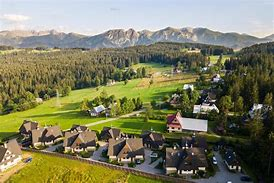 [Speaker Notes: Opět je nutná znalost této podoby spoluvlastnictví a komunikace s vlastníky, toto spoluvlastnictví je možné v případě chatových osad, zahrádkářských osad, osad RD, u bytového spoluvlastnictví..]
Zápis stavby- do katastru nemovitostí
1/Zápis- obdobně záznamu jako jiný údaj- pokud se stavba spojí s pozemkem nebo s právem stavby
 2/Zápis nové stavby jako samostatné věci - vkladem
   Postup při zápisu :
  Pro zápis nové stavby, která je samostatnou věcí, do katastru se založí řízení „V“..
 Obecná úprava- §30 katZ
Jako jiný údaj se zapisuje do katastru nemovitostí-
stavba,která je součástí pozemku
stavba, která je součástí práva stavby
přístavba, je-li v katastru nemovitostí již evidována hlavní stavba
Pokračování-
Zápis stavby, která není samostatnou věcí se do katastru nemovitostí zapisuje dle § 30 katZ -

§ 30/připomenutí/
  (1) K zápisu údajů o nové budově musí být předložen doklad o způsobu užívání budovy a geometrický plán.
  (2) Není-li nová budova součástí pozemku ani práva stavby, zapíše se jako její vlastník osoba, která prokáže právo zřídit na pozemku tuto budovu, neprokáže-li se jinou listinou, že vlastníkem je někdo jiný.
Pokračování- Pozor - RUIAN
Podklady pro zápis stavby , která je součástí pozemku nebo práva stavby-
návrh na zápis stavby- tiskopisy ČUZK – pozor, i ty se mění ???
geometrický plán pro vyznačení stavby
Další doklady – doklad o přidělení čp., ev.č. není nutné, pokud jí bylo čp., ev.č. přidělováno po 1.7.2012
                     - doklad o způsobu využití nemusí být přiložen, nový postup od 1.1.2017- 
/viz zákon č. 111/2009 Sb., Vyhláška č. 359/2011 Sb. Vyhláška o základním registru územní identifikace, adres a nemovitostí/

Poznámka:
Zápis stavby, která je samostatnou věcí se do katastru zapisuje vkladem = zapisuje se vlastnické právo k takové stavbě- viz práva
Pokračování- tiskopis ČUZK- pomůcka
Stavby a postupy při zápisu staveb od 1.1.2014
Vkladem – samostatné stavby 
Na cizím pozemku 
Dočasné stavby 
Stavby postavené na vlastním pozemku zatíženém jiným právem 
Stavby,které jsou součástí inženýrské sítě, liniové stavby
Stavby podzemní s nadzemní částí

Zápis budovy jako jiného údaje 
Změna druhu pozemku a doplnění způsobu užívání a je-li přiděleno, pak doplnění č.p., ev.č. 

Poznámka: č.p. a ev.č. katastrální úřady přebírají z RUIAN - § 32 kat.Z. 

Výmaz stavby 
Na návrh vlastníka s prohlášením, že stavba byla odstraněna
Dle výsledků revize 
Dle výsledků zjišťování hranic při obnově
Bez návrhu vlastníka, bude-li prokazatelně zjištěno, že byla stavba z RUIAN vymazána (využití ustanovení § 32 odst. 1 kat.Z.) – podnět stavebního úřadu , katastrální úřad zašle oznámení o změně vlastníkovi 

Poznámka: s budovou budou vymazána všechna práva, poznámky, upozornění k ní zapsané
Pokračování- stavby
Zásadní rozdíl mezi zápisem stavby vkladem a jiného údaje:
Vkladem se zapisuje vlastnické právo
Jako jiný údaj-zápis stavby,která je součástí pozemku nebo práva stavby a zapisuje se jen způsob využití  pozemku – doporučení : využívat formuláře na www.cuzk.cz


Zákonná úprava- po 1.1.2014 - připomenutí
§ 30 katZ 
  (1) K zápisu údajů o nové budově musí být předložen doklad o způsobu užívání budovy a geometrický plán.
  (2) Není-li nová budova součástí pozemku ani práva stavby, zapíše se jako její vlastník osoba, která prokáže právo zřídit na pozemku tuto budovu, neprokáže-li se jinou listinou, že vlastníkem je někdo jiný.
Pokračování- stavby
Samostatné stavby evidované v katastru nemovitostí: 
odlišní vlastníci pozemku a stavby
dočasné stavby
stavby,které jsou součástí liniových staveb- technická vybavenost
stavby, které jsou součástí drah
stavby z části nadzemní, ale s převládající podzemní částí a určené k samostatnému účelovému určení ????/může ale nemusí/
dočasně samostatné stavby, brání-li spojení pozemku a stavby jiná práva


Zápis některých upozornění- dle Návodu
dle bodu 6.3.4.7.1
  Upozornění, že stavba, která je na pozemku téhož vlastníka (např. budovy - stavby a technická zařízení provozně související s liniovými stavbami, budovy, které jsou stavbou dráhy, stavba hráze k ochraně nemovitostí před zaplavením při povodni) není součástí pozemku, ale je samostatná stavba  se zapíše současně se zápisem stavby jako samostatné věci. Upozornění se nezapisuje v případě, kdy na pozemku nebo stavbě váznou práva, která brání spojení stavby s pozemkem.
Co je stavba evidovaná v katastru – samostatná stavba
Stavba, která je zcela nadzemní- budova, ale spojení s pozemkem brání rozdílná vlastnická práva, zástavní práva nebo předkupní práva

 Stavba , která je z větší částí podzemní a je určena k samostatnému  způsobu využití :/ ve smyslu § 498 NOZ
 - zápis se provádí do katastru se současným zákresem pouze s nadzemní částí takové

Stavba dočasná
 
Stavba,která je součástí technické sítě- zápis dle přílohy č.4 vyhlášky č. 357/2013 Sb.

Vodní dílo jen je-li na cizím pozemku, nebo spojení s pozemkem brání rozdílná jiná práva
Pokračování-stavby,budovy
Které stavby jsou samostatné?,a to vždy ?:
dočasná stavba/ pozor na rozdíl mezi § 1 NOZ a § 2 stav. zákona
 st.z.§ 2 odst.3) Stavbou se rozumí veškerá stavební díla, která vznikají stavební nebo montážní technologií, bez zřetele na jejich stavebně technické provedení, použité stavební výrobky, materiály a konstrukce, na účel využití a dobu trvání.
  Dočasná stavba je stavba, u které stavební úřad předem omezí dobu jejího trvání. Za stavbu se považuje také výrobek plnící funkci stavby. Stavba, která slouží reklamním účelům, je stavba pro reklamu.NOZ § 1
 (1) Ustanovení právního řádu upravující vzájemná práva a povinnosti osob vytvářejí ve svém souhrnu soukromé právo. Uplatňování soukromého práva je nezávislé na uplatňování práva veřejného.
Dočasná stavba- evidence od 1.1.2014
Stanovisko veřejného ochránce práv
 2. STAVBA DOČASNÁ 
   Stavební zákon rozlišuje stavby trvalé a stavby dočasné. Dočasná je taková stavba, u které stavební úřad předem omezí dobu jejího trvání. Uplyne-li doba, na kterou je stavba povolena, je povinností jejího vlastníka ji odstranit, jinak se jedná o stavbu nepovolenou. Pokud chce stavebník stavbu zachovat, musí před uplynutím této lhůty požádat o prodlouže­ní doby trvání stavby, resp. o změnu v jejím užívání.Výjimkou jsou stavby podle ustanovení § 104 odst. 1 písm. c) stavebního zákona, u kterých nelze dobu dočasnosti prodloužit. Ačkoli se zdá, že zde není příliš místa pro pochybnosti, praxe byla nucena se vyrovnat s nejednoznačně znějícími stavebními povoleními, resp. s rozporem mezi stavebními povoleními a kolaudačními rozhodnutími. Šlo o případy, kdy stavební povolení omezovala dobu existence stavby, ale v kolaudačním rozhodnutí byla stavba výslovně povolena k užívání jako stavba trvalá. Judikatura tento spor rozhodla tak, že jako trvalou může stavbu definovat pouze stavební povolení !!!
Dočasná stavba- evidence od 1.1.2014
Judikatura :NSS
Z § 63 odst. 2 zákona č. 256/2013 Sb., o katastru nemovitostí (katastrální zákon), zakládajícího vyvratitelnou právní domněnku trvalosti stavby, nelze dovozovat důsledky pro otázky dočasnosti či trvalosti stavby ve smyslu stavebněprávním.
(Podle rozsudku Nejvyššího správního soudu ze dne 14. 7. 2020, čj. 10 As 200/2020-32)
Jak uvedl Nejvyšší správní soud v rozsudku ze dne 7. 6. 2017, čj. 6 As 302/2016-33, ve věci OKD, bod 50, podle starého i nynějšího stavebního zákona „dočasnost stavby mohlo založit (ale též změnit) jen stavební povolení, a nikoliv kolaudační rozhodnutí. Pravomocné stavební povolení, vydané na návrh stavebníka, mu zakládá právo realizovat stavbu a jde-li o stavbu dočasnou (podle druhu a účelu, k němuž má být zřízena) musí současně předem omezit dobu jejího trvání. Kolaudační rozhodnutí povoluje užívání zhotovené stavby a to skončí s dobou trvání stavby
Dočasná stavba- evidence od 1.1.2014
Závěr:
Pozor- stavbám dočasným se přiděluje ev.č.  dle zákona o obcích č. 128/2000 Sb.
Pozor na dočasné stavby, zejména jsou-li na cizím pozemku
významnými doklady jsou stavební povolení i kolaudační rozhodnutí – stavba může být následně určena k odstranění 
 sledovat při změně vlastnického práva a nezapomínat na předkupní právo mezi vlastníkem stavby a pozemku???
 pozor, v katastru není evidována žádná poznámka ani upozornění, je-li stavba rozhodnutím určena k odstranění
/ co využití RUIAN ?/
Rozdíl mezi přístavbou a přestavkem
Doplnění- zápis přístavby provádí kat.úř. jako zápis jiného údaje-přístavbou se nemění vlastnictví
Výše uvedené ale neplatí pro případy-
  - přestavku - změna probíhá vkladem /je řešena nejdříve část k pozemku pod částí stavby/
  - pro přístavbu za účelem zápisu rozestavěné či dokončené jednotky- změna probíhá vkladem
  - pro přístavbu ke stavbě s vymezenými jednotkami bez vzniku další jednotky
Doporučení:
Věnovat pozornost rozestavěné přístavbě, změnu obvodu budovy katastrální úřad neprovede , ale až po dokončení. V případě vymezení rozestavěných jednotek v přístavbě nutné alespoň vyřešit společné části, což je pozemek pod stavbou vždy.
Rozdíl mezi přístavbou a přestavkem
K zápisu vlastnického práva spojeného s přestavkem je nutné spolu s geometrickým pánem k návrhu na vklad přiložit i souhlasné prohlášení dotčených vlastníků, kterým souhlasně prohlásí , že se jedná o změnu vlastnického práva k části pozemku s odkazem na § 1087 NOZ

§ 1087
 Přestavek
 (1) Zasahuje-li trvalá stavba zřízená na vlastním pozemku jen malou částí na malou část cizího pozemku, stane se část pozemku zastavěného přestavkem vlastnictvím zřizovatele stavby; to neplatí, nestavěl-li zřizovatel stavby v dobré víře.
  (2) Kdo stavěl v dobré víře, nahradí vlastníku pozemku, jehož část byla zastavěna přestavkem, obvyklou cenu nabytého pozemku.
Ukázka GP pro stavbu RD s garáží dle katV /přestavek/
Zápis přístavby - z Návodu
Přístavba stavby – zápis do katastru nemovitostí
  Změna údajů o stavbě vyvolaná změnou jejího obvodu přístavbou se zapíše do katastru na základě ohlášení vlastníka stavby doloženého: 
  a) geometrickým plánem pro zaměření změny obvodu stavby, která je hlavní stavbou na pozemku a 
  b) listinami, kterými vlastník dokládá povolení užívání stavby. 

Poznámka- v RUIANu se změna přístavbou provádí jen informacemi v technickoekonomických atributech, pokud současně nedochází ke změně způsobu využití, tuto informaci ale katastrální úřady nepřebírají !!!
Pokračování- samostatné stavby,budovy
- stavba,která je součástí technické sítě- zápis dle přílohy č.4 vyhlášky č. 357/2013 Sb.

-podzemní stavba s nadzemní částí,kterou lze zobrazit do kat. mapy- dle výše přiloženého schématu /může být i součástí pozemku/
Samostatné stavby se evidují jako stavby na parcele.

Poznámka:
 Většina staveb se spojila s pozemkem či po odpadnutí důvodu se spojí s pozemkem.
Vodní díla se spojují s pozemkem.
 Rozestavěné stavby evidované dle návrhu do 31.12.2013 se spojily s pozemkem, pokud spojení nebránila rozdílná práva/vlastnická, zástavní, předkupní/-nově se rozestavěné stavby neevidují,pouze ve spojitosti s vymezováním rozestavěných jednotek
Stavby na lesním pozemku se spojily s pozemkem
Stavby na více parcelách-spojení s pozemkem?
Stavby na více parcelách – 
1.Stavba se může stát součástí pozemku- a to pozemku, na němž je převážná část stavby,za tento pozemek se považuje ten z pozemků, na kterém se tato stavba nachází převážnou částí z hlediska obestavěného prostoru, přičemž není rozhodující, jak velkou plochu zastavuje, nebo z hlediska funkčního (pouze v případě staveb se specifickým účelem, kdy určitá část stavby má pro plnění tohoto účelu zásadní a nezastupitelný význam). 
2.Po odpadnutí důvodu evidence stavby na více parcelách- sloučení pozemků z úřední povinnosti katastrálním úřadem
Pokračování- stavba na více parcelách
Upozornění na změny prováděné i bez návrhu vlastníka u staveb na více parcelách  !!!
  1 Stavba může být evidována na více parcelách pouze v případě, kdy 
  a) je postavena na pozemcích s různými údaji o právech nebo 
  b) část stavby zasahuje do pozemku s druhem pozemku vodní plocha (např. mlýn, stavba z části na pilotech ve vodním toku) nebo do pozemku určenému pro plnění funkcí lesa [např. chata z části spočívající na pozemku s druhem pozemku zastavěná plocha a nádvoří a z části (svou přístavbou) na lesním pozemku, tj. na pozemku určeném pro plnění funkcí lesa podle čl. 7 písm. b)], 
  c) stavbou prochází hranice katastrálních území. 
  Parcely pod stavbou, které již nesplňují podmínky podle výše uvedeného, se sloučí i bez návrhu vlastníka. Pro sloučení parcel se vyhotoví neměřický záznam podle § 78 KatV. Zápis této změny v označení parcel pod budovou se oznámí vlastníku budovy a vlastníku pozemku pod budovou.
Stavba na více parcelách- část nad vodní plochou
Stavba na více parcelách-část nad vodní plochou-katV
Upozornění na NOZ- přechodná ustanovení ke stavbám
Pozemky a stavby
 
 § 3054
   Stavba, která není podle dosavadních právních předpisů součástí pozemku, na němž je zřízena, přestává být dnem nabytí účinnosti tohoto zákona samostatnou věcí a stává se součástí pozemku, měla-li v den nabytí účinnosti tohoto zákona vlastnické právo k stavbě i vlastnické právo k pozemku táž osoba.
  § 3055
  (1) Stavba spojená se zemí pevným základem, která není podle dosavadních právních předpisů součástí pozemku, na němž je zřízena, a je ke dni nabytí účinnosti tohoto zákona ve vlastnictví osoby odlišné od vlastníka pozemku, se dnem nabytí účinnosti tohoto zákona nestává součástí pozemku a je nemovitou věcí. Totéž platí o stavbě, která je ve spoluvlastnictví, je-li některý ze spoluvlastníků i vlastníkem pozemku nebo jsou-li jen někteří spoluvlastníci stavby spoluvlastníky pozemku.
  (2) Odstavec 1 platí obdobně pro stavbu, která má být zřízena na pozemku jiného vlastníka na základě věcného práva vzniklého stavebníku přede dnem nabytí účinnosti tohoto zákona nebo na základě smlouvy uzavřené přede dnem nabytí účinnosti tohoto zákona.
  § 3056
  (1) Vlastník pozemku, na němž je zřízena stavba, která není podle dosavadních právních předpisů součástí pozemku a nestala se součástí pozemku ke dni nabytí účinnosti tohoto zákona, má ke stavbě předkupní právo a vlastník stavby má předkupní právo k pozemku. Předkupní právo vlastníka pozemku se vztahuje i na podzemní stavbu na stejném pozemku, která je příslušenstvím nadzemní stavby. K ujednáním vylučujícím nebo omezujícím předkupní právo se nepřihlíží.
  (2) Lze-li část pozemku se stavbou oddělit, aniž to podstatně ztíží jejich užívání a požívání, vztahuje se předkupní právo jen na část pozemku nezbytnou pro výkon vlastnického práva ke stavbě.
Upozornění na NOZ- přechodná ustanovení ke stavbám
§ 3057
  Zřídí-li vlastník k pozemku věcné právo ve prospěch třetí osoby, která věcné právo nabývá v dobré víře, že stavba je součástí pozemku, považuje se vůči této osobě stavba za součást pozemku. Vlastník stavby je vůči zřizovateli věcného práva oprávněn požadovat náhradu za znehodnocení svého vlastnictví; je-li stavba zatížena zástavním právem, rozšiřuje se zástavní právo i na pohledávku na tuto náhradu.
  § 3058
  (1) Stanou-li se pozemek i stavba vlastnictvím téhož vlastníka, přestane být stavba samostatnou věcí a stane se součástí pozemku, na němž je zřízena. To neplatí, jedná-li se o stavbu, která není součástí pozemku podle tohoto zákona.
  (2) Bylo-li vlastnické právo k pozemku zcizeno třetí osobě, která byla při nabytí vlastnického práva v dobré víře, že stavba je součástí pozemku, přestane být stavba samostatnou věcí a stane se součástí pozemku, na němž je zřízena. Kdo vlastnil stavbu, má vůči zciziteli právo na náhradu ve výši ceny stavby ke dni zániku svého vlastnického práva; byla-li stavba zatížena zástavním právem, přechází zástavní právo na pohledávku na tuto náhradu
Upozornění na NOZ- přechodná ustanovení ke stavbám
§ 3059
 Je-li stavba zřízena na několika pozemcích, použijí se § 3056 až 3058 jen ve vztahu k pozemku, na němž je převážná část stavby. Stane-li se stavba součástí tohoto pozemku, použije se ve vztahu k pozemkům, na něž části stavby přesahují, ustanovení o přestavku.
 § 3060
  Zatěžuje-li věcné právo stavbu nebo pozemek, nestane se stavba součástí pozemku, dokud toto věcné právo trvá a pokud to jeho povaha vylučuje.
 § 3061
  Ustanovení tohoto oddílu se nepoužijí, jedná-li se o stavbu, která není součástí pozemku podle tohoto zákona, nebo o nemovitou věc podle § 498 odst. 1 věty druhé.
Upozornění na NOZ- přechodná ustanovení ke stavbám
§ 498 
Nemovité a movité věci
  (1) Nemovité věci jsou pozemky a podzemní stavby se samostatným účelovým určením, jakož i věcná práva k nim, a práva, která za nemovité věci prohlásí zákon. Stanoví-li zákon, že určitá věc není součástí pozemku, a nelze-li takovou věc přenést z místa na místo bez porušení její podstaty, je i tato věc nemovitá.
Více k zápisům věcných břemen
Zápis věcných břemen je třetím nejčastější právem zapisovaným do katastru nemovitostí
- Dosmrtná užívání k nemovitostem
Přístup na pozemky
Inženýrské sítě!!!
Více k zápisům věcných břemen
Vybraná práva- Věcné břemeno upravuje § 1257 a násl. NOZ
Služebnost 
Vlastník věci musí ve prospěch jiného něco trpět (služebnost cesty …) nebo něčeho se zdržet (nepostaví zeď …) 
Jde o pasivní výkon práva pro jinou osobu 
Výkon negativní 
Reálné břemeno 
Aktuální vlastník věci má aktivně oprávněné osob něco dávat, něco má konat 
Výměnek 
§ 2707, 2708 NOZ – obvykle obsahuje služebnost i reálné břemeno – povinný se zaváže ke služebnosti bytu a zaváže se plnit i nějaké služby 

Poznámka: 
Další k údajům o věcném břemeni viz § 16 kat. V. 
Lze zřídit k části pozemku s vymezeným rozsahem dle GP (část povinného pozemku)
Evidence údajů o věcném břemeni (dříve nemovitost panující, služebná) - § 16 katV
Údaje o panující nemovitosti nebo údaje o oprávněné osobě, je-li VB zřízeno ve prospěch osoby (popisné části v části B1, C-LV) 
VB ve prospěch nemovitosti panující se eviduje jak u nemovitosti panující, tak u nemovitosti zatížené (zápis v části B1, C-LV) 
 VB ve prospěch osoby se eviduje pouze u nemovitosti zatížené (zápis v C-LV) 
VB ve prospěch nemovitosti panující, která není předmětem evidování v katastru, se eviduje pouze u nemovitosti zatížené (zápis v C-LV) 
VB zatěžující nemovitost, která není předmětem evidování v katastru, se eviduje pouze u nemovitosti panující (zápis v B1-LV) 
U budoucího výměnku se evidují obdobné údaje jako u VB 

(§ 69 odst. 4 kat.V. – změnu budoucího výměnku na existující výměnek, ke které došlo převodem nemovitosti z budoucího výměnkáře na jinou osobu nebo i později na základě prohlášení výměnkáře s náležitostmi obdobnými prohlášení o vzniku práva – vkladem)
Pokračování- věcná břemena
§ 1257 – odst.1- věc může být zatížena služebností, která postihuje vlastníka věci jako věcné právo tak, že musí  ve prospěch jiného něco trpět nebo něčeho se zdržet
           - odst. 2 –vlastník může zatížit svůj pozemek služebností ve prospěch jiného svého pozemku
§ 1260-služebnost se nabývá smlouvou, pořízením pro případ smrti nebo vydržením po dobu potřebnou k vydržení vlastnického práva k věci, která má být služebností zatížena.Ze zákona nebo rozhodnutím orgánu veřejné moci se služebnost nabývá v případech stanovených zákonem.
Upozornění- význam § 3023 NOZ doplňující pojem pozemku
§ 3023
Ustanovení tohoto zákona o vlastníku pozemku platí obdobně pro vlastníka nemovité věci, která není součástí pozemku.
Pokračování-věcná břemena-
Poznámka: k „vlastníkově služebnosti „se vracíme k principům OZO z r. 1811 a obecně může vyřešit:
     - odstranění problémů při dalším vyjednávání o prodeji jedné z nemovitostí
      - možnost legalizace případů, např.
     1/ zřízení služebnost předem práva na vodu
     2/ zřízení služebnosti práva průchodu
     3/ vlastník více pozemků  si vyřeší vedení sítí ke své plánované stavbě
     4/ lze využít pro sjednání služebnosti k pozemku ve prospěch podzemní stavby/ např. garáže/
A vše umíme dle § 16 katV zapsat do katastru.
Pokračování- věcná břemena
§ 1264 odst.2 – služebnost se nemění změnou v rozsahu služebné nebo panující věci, ani změnou hospodaření na panujícím pozemku
 § 1265 odst.1 – pozemkovou služebnost nelze spojit s jiným  panujícím pozemkem
            odst.3- k prostoru pod povrchem lze zřídit užívací věcná práva jako zcizitelná a dědičná
 § 1266 – k věci lze zřídit i několik služebností,pokud není novější právo na újmu právům starším
 § 1267 – ustanovení se týká služebností inženýrských sítí, a to liniových- vodovodní
                     - kanalizační
                     - energetických a jiných
Pokračování- věcná břemena
§ 1276 odst.1 – služebnost cesty zakládá právo jezdit přes služebný pozemek jakýmikoli vozidly
Výše uvedená vybraná ustanovení se vztahují ke vzniku a změně věcného břemene.
------------------------------------------------------------------------------------
§ 1299 – ze zákona služebnost zaniká trvalou změnou, pro kterou služebná věc již nemůže sloužit panujícímu pozemku nebo oprávněné osobě
              - při trvalé změně vyvolávající hrubý nepoměr mezi zatížením služebné věci a výhodou panujícího pozemku nebo oprávněné osobě se vlastník služebné věci může domáhat omezení nebo zrušení služebnosti za přiměřenou náhradu
  § 1300- zánik možný dohodou stran
             - uplynutím doby, na kterou bylo někomu zřízeno
   § 1301- spojením vlastnictví panující a služebné věci v jedné osobě služebnost nezaniká
Druhy služebností obecně: vyplývá z § 1267 a násl. NOZ 
Pozemkové 
Služebnosti inženýrských sítí 
Opora cizí stavby 
Právo na svod dešťové vody 
Služebnost stezky, průhonu a cesty 
Právo pastvy 
Osobní / Osobní služebnost je služebnost, která je zřízena ve prospěch konkrétní osoby. / Sem spadá např. služebnost bytu./
Užívací právo -Služebností užívacího práva se uživateli poskytuje právo užívat cizí věc pro jeho vlastní potřebu a potřebu jeho domácnosti.“ (§ 1283)
Požívací právo -„Služebností požívacího práva se poživateli poskytuje právo užívat cizí věc a brát z ní plody a užitky; poživatel má právo i na mimořádný výnos z věci.“ (§ 1285)
Služebnost bytu
Reálné břemeno – upravuje § 1303 a násl. NOZ

Reálná břemena
  § 1303
 (1) Je-li věc zapsána do veřejného seznamu, může být zatížena reálným břemenem tak, že dočasný vlastník věci je jako dlužník zavázán vůči oprávněné osobě něco jí dávat nebo něco konat.
 (2) Pro totéž reálné břemeno lze zatížit i několik věcí.
  § 1304
  Časově neomezené reálné břemeno může být zřízeno jen jako vykupitelné a podmínky výkupu musí být předem určeny již při zřízení reálného břemene.



RB může být zatížena pouze věc (nemovitost) evidovaná ve veřejném seznamu / odlišné od služebností/
VB- zřizování věcných břemen jako „vlastníkova služebnost“
Upozornění 
Nově si může zřídit vlastník více nemovitostí sám pro sebe služebnost– vlastníkova služebnost – jednostranné prohlášení s odkazem na § 1257 odst.2 NOZ/ 
Podkladem pro zápis není smlouva,ani prohlášení dle § 66 KatV/ výklad dle § 10 NOZ/, ale prohlášením obdobně jako je postup upraven v § 66 katV.

 § 1257
 (1) Věc může být zatížena služebností, která postihuje vlastníka věci jako věcné právo tak, že musí ve prospěch jiného něco trpět nebo něčeho se zdržet.
  (2) Vlastník může zatížit svůj pozemek služebností ve prospěch jiného svého pozemku.
VB- zřizování věcných břemen jako „vlastníkova služebnost“ – příklad-dojde-li ke změně vlastníka poz.parc.č.106/2 ?pozemek není přístupný z veřejné komunikace
VB- zřizování věcných břemen k pozemkům s druhem lesní pozemek
§1261 NOZ
 (Služebnosti, které lze zřídit k lesnímu pozemku)
  
 Pozemek určený k plnění funkcí lesa lze zatížit pozemkovou služebnosti, služebností pastvy nebo služebností braní lesních plodů jen smlouvou, pořízením pro případ smrti nebo rozhodnutím orgánu veřejné moci. Taková služebnost může být zřízena jen jako vykupitelná a podmínky výkupu musí být již při zřízení služebnosti předem určeny.

  Vykupitelnost znamená možnost zrušení věcného břemene tím, že vlastník zatíženého pozemku vyplatí určitou sumu oprávněnému.
  Vykupitelnost se týká:
   - služebností k pozemkům určeným k plnění funkcí lesa (§ 1261),
   - všech časově neomezených reálných břemen (§ 1304).
  Vykupitelnost je v těchto případech povinnou náležitostí smlouvy o zřízení věcného břemene. To znamená, že pokud by podmínky vykupitelnosti nebyly sjednány již ve smlouvě samé, bude smlouva neplatná, a tudíž věcné břemeno nevznikne.
Příklad – jak zřídit věcné břemeno k pozemku s druhem pozemku – lesní pozemek
Co musí smlouva k vykupitelnosti obsahovat
Povinná a oprávněná osoba berou na vědomí, že taková služebnost může být zřízena jen jako vykupitelná a podmínky výkupu musí být již při zřízení služebnosti předem určeny. Za tímto účelem pro výkup této služebnosti si strany ujednají podmínky výkupu asi takto:
 1/povinná osoba zašle tři měsíce předem záměr výkupu služebnosti oprávněné osobě
  2/po skončení termínu oznámeného záměru povinná osoba předloží znalecký posudek za účelem vyčíslení ceny služebnosti
  3/po prokazatelném předání znaleckého posudku povinnou osobou jako vlastníka povinného pozemku osobě oprávněné ze služebnosti a po zaplacení stanovené částky dle znaleckého posudku služebnost ve smyslu ust.§ 1300 zák.č.89/2012 Sb. zaniká a vlastník povinného pozemku si požádá u příslušného katastrálního úřadu o výmaz této služebnosti.
VB- zřizování věcných břemen k pozemkům s druhem lesní pozemek- pokračování
Doplnění:
  Vykupitelnost dle NOZ je spojena se zřizování služebností k lesnímu pozemku a reálnému břemenu, je-li zřizováno na dobu neurčitou.  / § 1291 a § 1304/
  Otázka k zamyšlení :
  Věcná břemena zejména související s „inženýrskými sítěmi“,liniovými stavbami jsou zřizována zpravidla podle specielních předpisů- zákon o vodovodech a kanalizacích, zákon 458/2000 Sb. …- mohou být tato věcná břemena zřizována formou rozhodnutí z moci úřední, vyvlastněním…,je-li zatěžována nemovitost , pozemek určený k plnění funkcí lesa, měla by ujednána vykupitelnost?
 Pozor- rozdíl mezi lesním pozemkem/druh pozemku/ a pozemkem určený k plnění funkci lesa/způsob ochrany,který se může dotýkat i jiného druhu pozemku,než lesního/
VB- zřizování věcných břemen k pozemkům s druhem lesní pozemek- pokračování
Vykupitelnost dle NOZ je spojena se zřizování služebností k lesnímu pozemku a pozemku s jiným druhem pozemku a způsobem ochrany – pozemek určený k plnění funkci lesa
Příklad:
SMLOUVA O ZŘÍZENÍ SLUŽEBNOSTI
Lesy České republiky, s, p.,….
…číslo parcely 2275 lesní  pozemek
Služebnost se zřizuje jako vykupitelná. Obtížený je oprávněn kdykoli za trvaní smluvního vztahu založeneho touto smlouvou písemně oznámit oprávněnému, že na dalším trváni služebnosti dle této smlouvy již nemá zájem. Doručením oznámeni se služebnost dle teto smlouvy ruší (zaniká) a oprávněny tak není dále oprávněn k jejímu výkonu. Ujednáni pro případ zániku služebnosti dle této smlouvy se užiji obdobně.
  Obtíženy po oznámeni dle předchozího odstavce tohoto článku poskytne oprávněnému náhradu za zrušenou služebnost ve výši určené na základě znaleckého posudku vypracovaného znalcem vybraným obtíženým….
VB- zřizování věcných břemen k pozemkům s druhem lesní pozemek- pokračování
VB- zřizování věcných břemen k pozemkům s druhem lesní pozemek- pokračování
VB- zřizování věcných břemen k pozemkům s druhem lesní pozemek- pokračování
VB- vykupitelnost není ze zápisu v katastru zřejmá
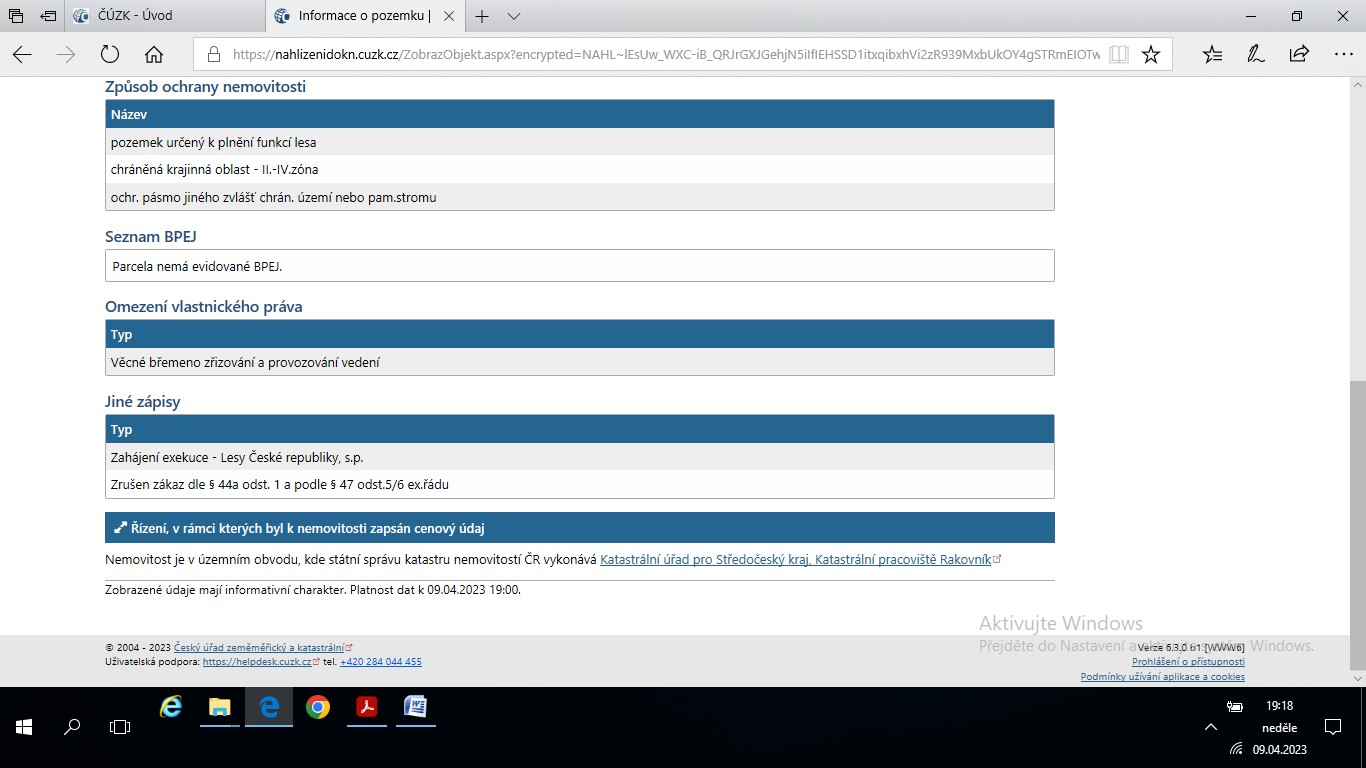 Přehled předpisů souvisejících se správou katastru nemovitostí a věcnými břemeny, liniovými stavbami – nejčastější zápisy věcných břemen
Zákon č. 89/2012 Sb., občanský zákoník 
 Katastrální zákon č. 256/2013 Sb.,ve znění
 Vyhláška ke katastrálnímu zákonu č. 357/2013 Sb./19 ustanovení/
 Energetický zákon č. 458/2000 Sb.,ve znění novel č. 178/2014 Sb. a č.131/2015 Sb….
Zákon o vodovodech a kanalizacích  č. 274/2001 Sb.,ve znění č.275/2013 Sb. platného od 1.1.2014….
Zákon o elektronických komunikacích č. 127/2005 Sb.
Zákon č. 13/1997 Sb.,o pozemních komunikacích
Zákon č. 183/2006 Sb., stavební zákon
Zákon č. 184/2006 Sb.,vyvlastňovací zákon
Praxe - Časté zřizování věcných břemen pro liniové stavby
Co je liniová stavba?  
     - komunikace
     - inženýrské sítě
     - ražené tunely
     - dráhy
 Obecně je problematika věcných břemen k liniovým stavbám velmi široká a je řešena tam, kde liniové stavby již jsou a i tam, kde mají  nově vzniknout.

Inženýrské sítě se nevyhýbají lesům
Pokračování – k břemenům poznatek z praxe
V katastru nemovitostí ani dříve v evidenci nemovitostí nebyla evidována věcná břemena spojená se „ sítěmi- vodovody a kanalizace, elektrovody…“, dnes řešená mj. zákonem 458/2000 Sb.
Sítě jako veřejně prospěšné stavby vznikaly podle dřívějších právních předpisů a nebyla zákonem stanovena povinnost zřídit věcné břemeno a tato břemena nadále platí, i když nejsou evidována v katastru

Nově při přestavbě, změně trasy… může vzniknout potřeba věcného břemene – pozor na věcná břemena řešená dle specielního zákona/ např.458/2000 Sb./ a dle občanského zákoníku – souvisí s obsahem smlouvy o zřízení věcného břemene/nadbytečné údaje/
Zákon 458/2000 Sb. souvisí s veřejně prospěšnými stavbami- kde lze případně využít vyvlastnění
§ 1
  Předmět úpravy
   Tento zákon zapracovává příslušné předpisy Evropské unie1) a upravuje v návaznosti na přímo použitelné předpisy Evropské unie1a) podmínky podnikání a výkon státní správy v energetických odvětvích, kterými jsou elektroenergetika, plynárenství a teplárenství, jakož i práva a povinnosti fyzických a právnických osob s tím spojené.
 § 24/4, § 25/4, § 57/2, § 58/2, § 59/2, § 60/2, § 76/7, § 98/3
Pokračování-věcná břemena
Vybraná ustanovení z.č. 458/2000 Sb.
  - § 24 odst.4 –provozovatel přenosové soustavy je povinen zřídit věcné břemeno umožňující využití cizí nemovitosti nebo její části…. smluvně s vlastníkem nemovitosti , v případě, že vlastník není znám nebo určen
           - prokazatelně nedostižný
           - nečinný
           - nedošlo k dohodě
  jsou-li dány podmínky, vydá příslušný vyvlastňovací úřad na návrh provozovatele přenosové soustavy rozhodnutí o zřízení věcného břemene umožňující využití této nemovitosti
Pokračování-věcná břemena
- § 25 odst.4- provozovatel distribuční soustavy je povinen zřídit věcné břemeno umožňující využít cizí nemovitosti… a to smluvně.. případně může rozhodnout vyvlastňovací úřad
 - § 57 odst.2 – výrobce plynu je povinen zřídit věcné břemeno umožňující využití cizí nemovitosti… a to smluvně…případně může rozhodnout vyvlastňovací úřad
  - § 58 odst.2- provozovatel přepravní soustavy je povinen zřídit věcné břemeno…a to smluvně…případně může rozhodnout vyvlastňovací úřad
  - § 59 odst.2 – provozovatel distribuční soustavy je povinen zřídit věcné břemeno.. a to smluvně...případně může rozhodnout vyvlastňovací úřad
Pokračování-věcná břemena
- § 60 odst. 2- provozovatel zásobníku plynu je povinen zřídit věcné břemeno… a to smluvně … případně může rozhodnout vyvlastňovací úřad
  - § 76 odst.7 – provozovatel rozvodného tepelného zařízení je povinen zřídit věcné břemeno ... a to smluvně…případně může rozhodnout příslušný vyvlastňovací úřad
  - § 90 – přestupky
         odst. 1 písm. j/ fyzická osoba se dopustí přestupku, když jako vlastník či uživatel nemovitosti neumožní provozovateli přenosové soustavy, provozovateli přepravní soustavy nebo provozovateli distribuční soustavy výkon činností v ochranném pásmu nebo neumožní přístup k zařízení pro rozvod tepelné energie
Pokračování-věcná břemena
Přechodná ustanovení:
§ 98 odst. 4 – oprávnění k cizím nemovitostem , jakož i omezení jejich užívání, která vznikla před účinnosti tohoto zákona , zůstávají nedotčena-platí !!!
 § 98 odst. 13 – provozovatel, respektive výrobce zajistí promítnutí existujícího věcného břemene podle § 24 odst.4, § 25 odst.4, § 57 odst.2, § 58 odst.2, § 59 odst.2,  § 60 odst.2 a § 76 odst. 7 u energetických sítí a zařízení  daných do provozu před nabytím účinnosti zákona do katastru nemovitostí do konce roku 2017- bylo zrušeno
Poznámka: 
  -§ 98 odst.4 –byl napaden ústavní stížností-zamítnuto nálezem č. 134/2005 Sb.
  - § 98 odst.13-prý se cesta zřizování břemen ukázala nepříliš funkční a proto od 1.1.2016 toto ustanovení vypadává a má být nahrazeno komplexním řešením/ novela z.č. 131/2015 Sb./
Pokračování-věcné břemeno
Obecný závěr ze zákona č. 458/2000 Sb.
 - služebnost inženýrské sítě zakládá právo vlastním nákladem zřídit, provozovat a udržovat vodovodní, kanalizační, energetické a jiné vedení na služebném pozemku a vlastník pozemku je povinen zdržet se všeho,co by vedlo k ohrožení sítě a po předchozí dohodě umožní i přístup na pozemek za účelem údržby a prohlídky sítě.
Poznámka: !!!
Společná ustanovení
 § 96
 (5) Smlouvy upravené tímto zákonem se v ostatním řídí právní úpravou závazků a úpravou smluvních typů jim nejbližších podle občanského zákoníku, pokud z tohoto zákona nebo povahy věci nevyplývá něco jiného.
Otázka oceňování věcných břemen?
Z pohledu katastru nemovitostí nepatří do přezkumné činnosti.

  Předmětem  zápisu do katastru nemovitostí je cenový údaj pouze z „ úplatných převodů“
  Novela katV řeší cenové údaje takto:
  1) Cenový údaj je údaj o dosažené kupní ceně nemovitosti nebo skupiny nemovitostí.
  (2) Cenový údaj se vede pro skupinu nemovitostí, které byly nabyty
   a) na základě téže kupní smlouvy, nebo
   b) společně za jednu cenu podle ustanovení o výkonu rozhodnutí prodejem nemovitostí, ve veřejné dražbě podle zákona o veřejných dražbách, v dražbě provedené soudním exekutorem podle exekučního řádu nebo správcem daně podle daňového řádu……
Otázka oceňování věcných břemen?
Existují pomůcky na webových stránkách:

   Ministerstvo financí ČR Odbor 16 – Cenová politika
   Oceňování věcných břemen 
  Věcná břemena se v ČR oceňují na základě následujících předpisů 
  Zákon č. 151/1997 Sb., o oceňování majetku a o změně některých zákonů (zákon o oceňování majetku), ve znění zákona č. 121/2000 Sb., č. 237/2004 Sb., č. 257/2004 Sb., č. 296/2007 Sb., č. 188/2011 Sb., č. 350/2012 Sb., č. 303/2013 Sb., č. 340/2013 Sb., č. 344/2013 Sb., č. 228/2014 Sb., č. 225/2017 Sb. a č. 237/2020 Sb. (dále také „ZOM“).



  Z 2.8.2021 Souhrnné stanovisko ke zřizování a oceňování věcných břemen na majetku obcí
„Souhrnné stanovisko ke zřizování a oceňování věcných břemen na majetku obcí“ Ministerstva financí, Ministerstva průmyslu a obchodu a Ministerstva vnitra.
Oceňování služebností
  Poslední aktualizace provedena dne: 11.11.2021
  Služebnosti na pozemcích ve vlastnictví státu 
  Využívání nemovitostí ve vlastnictví státu pro vedení veřejné komunikační sítě včetně způsobu stanovení ceny za služebnosti je s účinností od 1. 1. 2022 upraveno v novém samostatném ustanovení zákona o elektronických komunikacích, jehož znění je následující:
 § 104a
 Oprávnění k využívání cizích nemovitostí ve vlastnictví státu
 (1) Podnikateli zajišťujícímu veřejnou komunikační síť, který podle § 8 odst. 2 oznámil podnikání, vzniká na základě pravomocného územního rozhodnutí, či územního souhlasu na pozemcích ve vlastnictví České republiky, státní příspěvkové organizace a státního fondu ve veřejném zájmu oprávnění:
  (3) Za zřízení služebnosti dle odstavce 1 poskytne oprávněný vlastníkovi pozemku jednorázovou náhradu ve výši ceny zjištěné dle zákona upravujícího oceňování majetku 70a), a to na základě žádosti vlastníka pozemku.
  (8) Ustanovení § 104 tohoto zákona týkající se práv a povinností ze služebností se použijí obdobně
VB- zřizování věcných břemen pro výstavbu nové stavby dle stavebního zákona
Novela stavebního zákona č. 225/2017 Sb. doplňuje ustanovení § 184a /není v komentáři k důvodové zprávě vysvětleno/

 Na stránkám MMR - Aplikace 184a stavebního zákona z června 2018

  Ustanovení § 184a stavebního zákona požaduje, aby souhlas vlastníka pozemku byl
  vyznačen na situačním výkresu dokumentace, nebo projektové dokumentace.“ Musí
  být vyznačen na celkovém výkresu nebo na jednotlivých situačních výkresech?
  Mohou být na jednom výkresu souhlasy více vlastníků?
…….

 V případě zkoumání oprávnění stavět v řízeních podle stavebního zákona
  postupem podle ustanovení § 184a se nepožaduje dokládání
  soukromoprávního titulu, resp. příslušné smlouvy, nýbrž se stanoví vlastní,
  veřejnoprávní způsob prokázání, a to formou souhlasu s navrhovaným
  stavebním záměrem vyznačeném na situačním výkresu dokumentace, nebo
   projektové dokumentaci. Takovýto souhlas nenahrazuje např. nájemní
  smlouvu, která vylučuje vlastníka resp. spoluvlastníky z užívání pozemku a
  k jejímuž uzavření může být nezbytný souhlas všech spoluvlastníků
Pozor-nová úprava stav.zákona související s výstavbou-
Stavby realizované na cizím pozemku- řeší novela stav. Zákona od 1.1.2018- zákon 225/2017 Sb.
   Pokud bude realizována stavba na cizím pozemku-  tady dochází ke změně. 
 Stavební úřad již nebude akceptovat různé smlouvy dokládající  právo stavbu na pozemku realizovat (dříve např. smlouva o právu provést stavbu, nájemní smlouva s právem realizace stavby apod.) 
Za tímto účelem bude třeba uzavřít s vlastníkem pozemku smlouvu s věcně-právními účinky, a to buď smlouvu o zřízení služebnosti nebo právo stavby. Pro případ, kdy stavebník není vlastníkem pozemku nebo stavby a zároveň nemá uzavřenou smlouvu o zřízení služebnosti či práva stavby, musí stavebnímu úřadu doložit souhlas vlastníka pozemku nebo stavby (§ 184 a SZ). Souhlas vlastníka s navrhovaným stavebním záměrem musí být vyznačen na situačním výkresu dokumentace, nebo projektové dokumentaci.
Pokračování- stavby dle stav.zákona
Upozornění:
oprávnění ze služebnosti= věcné břemeno dle § 1257 a násl. občanského zákoníku se nabývá smlouvou, pořízením pro případ smrti… ,ale vzniká až zápisem do veřejného seznamu= katastru nemovitostí
a/ Věcné břemeno zřízené a zapsané do katastru před 1.1.2014
/ anebo byl příslušný návrh na vklad podán do 31.12.2013/ může být listinou pro zápis vlastnického práva ke stavbě tzv. „na cizím pozemku“
b/ Věcné břemeno zřízené a zapsané po 1.1.2014 není listinou pro zápis vlastníka stavby odlišného od vlastníka pozemku, tzn. stavba se stane „součástí pozemku“ se zápisem věcného břemene
/ pomůcka MMR Aplikace 184a stavebního zákona z června 2018 řeší jen otázku povolování staveb- neřeší otázku vlastnictví stavby/
Pokračování- stavby dle stav.zákona
Upozornění:
právo stavby dle obč. zákoníku § 1243 se nabývá smlouvou, vydržením, anebo z rozhodnutí veřejné moci, ale vzniká až zápisem do veřejného seznamu = katastru nemovitostí
     Podstata práva stavbyPodstata „práva stavby“ (viz § 1240) spočívá v tom, že jako věcné právo s povahou nemovité věci zatěžuje cizí pozemek tak, že osoba, které právo patří, je oprávněna mít na tomto pozemku stavbu. V zákonném ustanovení se hovoří o stavbě (celé stavbě), aby bylo jasné, že právo stavby nelze zřídit jen k části stavby nebo jednotlivým podlažím budovy apod.
Stavba se po výstavbě stává součástí práva stavby a její vlastník je totožný s  osobou, které bylo zřízeno právo stavby
VB- zřizování věcných břemen ,právo stavby před výstavbou
Kdy je vhodné předem stavebníkem ujasnit :
staví-li manželé na pozemku ve vlastnictví jednoho z manželů
staví-li na pozemku rodičů
staví-li na pozemku obce
 Doporučení – provést úpravu vlastnických práv k pozemku dotčeného výstavbou
 Co je možné podle NOZ- při zřizování věcného břemene, práva stavby vycházet z příslušných ustanovení NOZ:
 Občanský zákoník sice předpokládá na straně povinné a na straně oprávněné odlišnou osobu, ale nutné vysvětlení „odlišné osoby“.
 § 1116
 Vzhledem k věci jako celku, se spoluvlastníci považují za jedinou osobu a nakládají s věcí jako jediná osoba.
 Je tedy možné zřizovat věcné břemeno, jsou-li na jedné straně spoluvlastníci jako osoba A a B a na druhé straně pouze strana B
 /obdobně i u práva stavby/
 Doplnění na závěr: Lze zřídit věcné břemeno či právo stavby k nemovitostem, kdy jednu vlastní manžel (manželka) a druhá je v SJM
VB- věcné břemeno jako nezbytná cesta
Již ve více než 99 % katastrálních území v ČR existuje digitální katastrální mapa a přes aplikaci „ Nahlížení do katastru“ je možné zjistit, jaká je přístupnost na pozemky či ke stavbám.

 

   Doporučuji věnovat pozornost při dalším nakládání s pozemky ,zda jsou přístupné z veřejné komunikace, hranice v mapě ne vždy jsou zobrazeny v katastrální mapě se souhlasem stavebního úřadu, došlo k dělení pozemků za účelem zobrazení hranice druhu pozemku nebo způsobu využití, doplněním pozemků dříve evidované ve zjednodušené evidenci….
Ukázka – Upozornění na přístupnost na pozemky- pozor na zákresy
Nezbytná cesta?
Ze zprávy VOP /veřejný ochránce práv/ vyplývají často řešené problémy- spory o hranice pozemků, oplocení… což vyvolává i další problémy s účelovými komunikacemi- informace pro vytyčování hranic,posouvání plotů-část pozemku byla ve ZE a po obnově byl doplněn do katastru a je snaha na úkor „účelovky“ posunovat plot

Po digitalizaci kat.map již není zřejmá dříve „slučková čára“, která mohla vyjadřovat hranici účelové komunikace- po digitalizaci tato hranice z mapy bude odstraněna – přístupnost na pozemky lze ověřit nahlédnutím do mapy
Pokračování- změna po digitalizaci- sluč.čára
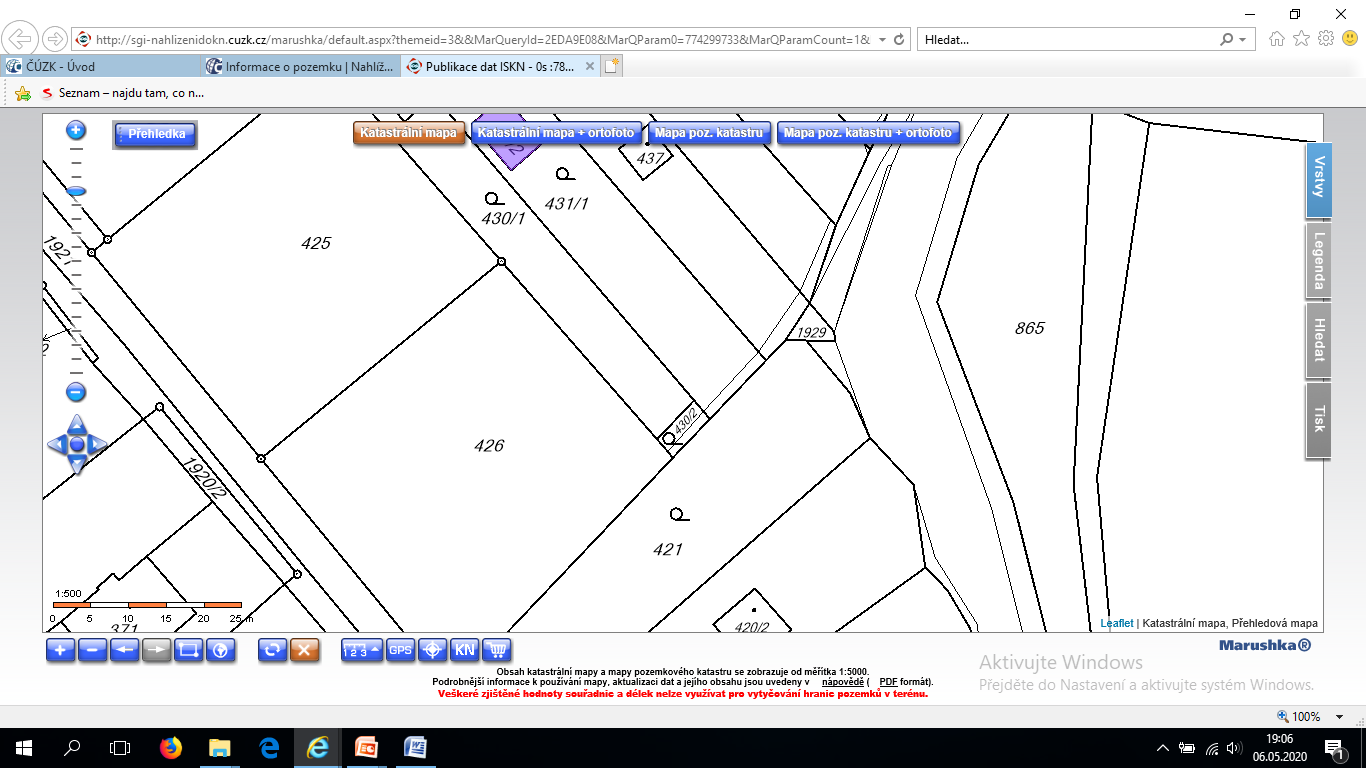 Pokračování- nezbytná cesta
VOP očekává dle svého názoru, že silniční správní úřady se otázce porušování účelových komunikací budou při věcném hodnocení případu věnovat. Je-li některý z plotů nepovolený nebo se nachází na pozemku někoho jiného než stavebníka, přichází podle názoru VOP v úvahu řešení soukromoprávní cestou (spor o vyvlastnění, nařízení odstranění neoprávněné stavby, uplatnění nároku vyplývajícího z věcného břemene práva cesty) nebo v režimu stavebního zákona – nařízení odstranění nepovolené stavby.
Často přístup na pozemky řeší soudy!!!
§ 1029 občanského zákoníku / 89/2012 Sb./ Nezbytná cesta
  (1) Vlastník nemovité věci, na níž nelze řádně hospodařit či jinak ji řádně užívat proto, že není dostatečně spojena s veřejnou cestou, může žádat, aby mu soused za náhradu povolil nezbytnou cestu přes svůj pozemek. 
  (2) Nezbytnou cestu může soud povolit v rozsahu, který odpovídá potřebě vlastníka nemovité věci řádně ji užívat s náklady co nejmenšími, a to i jako služebnost. Zároveň musí být dbáno, aby soused byl zřízením nebo užíváním nezbytné cesty co nejméně obtěžován a jeho pozemek co nejméně zasažen. To musí být zvlášť zváženo, má-li se žadateli povolit zřízení nové cesty.
Pokračování- nezbytná cesta
Nezbytnou cestu zřizuje soud buď jako obligační právo/závazkové právo s povahou relativní/, nebo jako služebnost za účelem možnosti užívání či obhospodařování nemovité věci
obligační právo- nezapisuje se do katastru
jako služebnost- zapisuje se do katastru
Jak je posuzována potřeba zřídit nezbytnou cestu?
Základní podmínky pro zřízení nezbytné cesty:
 - nemovitá věc, v jejíž prospěch lze zřídit právo cesty
-  chybějící přístup k  veřejné cestě
-  úplata za zřízení práva nezbytné cesty a stanovení její výše

Pozor - Kdy nelze povolit nezbytnou cestu:řeší judikatura soudů
 1/ Škoda převyšující výhodu nezbytné cesty
 2/ Způsobení nedostatku přístupu z hrubé nedbalosti či úmyslně tím, kdo o nezbytnou cestu žádá
 3/ Nesmí se jednat pouze o pohodlnější spojení
 4/ Přes prostor uzavřený za tím účelem, aby do něj cizí osoby neměly přístup, ani přes pozemek, kde veřejný zájem brání takovou cestu zřídit- přes budovu a pozemky s nim tvořící funkční celek
Pokračování- nezbytná cesta
Judikatura-
22 Cdo 2823/2016- Právo cesty lze zřídit jen přes pozemek, nikoliv přes budovu 
22 Cdo 465/2018 - Připadá-li do úvahy více možností, jak zřídit nezbytnou cestu, je třeba vybrat tu, která bude pro vlastníka zatíženého pozemku nejméně obtěžující
22 Cdo2576/2016 - Náhradu za zřízení práva nezbytné cesty lze poskytnout i ve splátkách nebo v opakujících se dávkách….
Zápis práva je prováděn do katastru vkladem dle doručeného rozhodnutí soudu- beznávrhové řízení/bez správního poplatku/
 Lze provést zápis i na návrh dotčeného vlastníka s přiloženým rozhodnutím /ale i se správním poplatkem/

  Pod soudní ochranou jsou „ dobrověrní „ nabyvatelé práva
  Včas využívat zápis poznámky- platí i pro manžele
  Sledovat přístup na pozemek – nezbytná cesta? / hrubá nedbalost /
Názor k nezbytné cestě ÚS
Ústavní soud se zastal chatařů bez přístupové/leden 2022/
Najít rovnováhu
 „Nabytí nemovité věci bez spojení s veřejnou cestou nelze v České republice s ohledem na historický vývoj právní úpravy pozemkového vlastnictví považovat za projev hrubé nedbalosti. V tuzemských podmínkách jsou totiž v důsledku tohoto vývoje stavby stojící na cizím pozemku, nezřídka s nedostatečným přístupem, velmi častým jevem.
  Za situace, kdy stát po desítky let toleroval vznik takových majetkových poměrů, se jeví nespravedlivé, jestliže nyní neproporcionálně odpírá vlastníkům nemovitostí s nedostatečným přístupem ochranu vlastnického práva prostřednictvím zřízení věcného břemene nezbytné cesty,“

/nález Ústavního soudu sp. zn. II. ÚS 1587/20 /
Přístupy na pozemek lesní?
Poznatek z praxe
V nahlížení do katastru je možné v části C-LV získat obecnou písemnou informaci , pokud je pozemek dotčen povinností
Pozor- není z nahlížení do katastru zřejmé oprávnění z věcného břemene zapisované v části B1-LV
Do snímku z katastrální mapy je možné v nahlížení do katastru promítnout rozsah věcného břemene, pokud byl rozsah vymezen dle geometrického plánu- pozor, při doplňování těchto rozsahů do digitální katastrální mapy mohlo být zjištěno, že nelze rozsah zobrazit do mapy- souvisí s kvalitou bodů na hranicích parcel

Upozornění- v katastru nejsou evidována všechna věcná břemena, přesto existují!!!
List  vlastnictví- zápis výhody ze služebnosti
List  vlastnictví –věcná břemena–povinnost ke stejným nemovitostem
List  vlastnictví –věcná břemena-výhoda
List  vlastnictví –věcná břemena
Zápis věcného břemene je-li v části B1 LV i v části C-LV
Od 1.1.2014 nedochází ke splynutí práva
Před 1.1.2014 se prováděl výmaz zpravidla záznamem dle prohlášení o zániku práva
Zápis před rokem 2001 byl prováděn ještě pod polVZ
 Doporučení – ověřit zápis věcného břemene vyhotovením LV zpětně ke dni 31.12.2013 – věcné břemeno se mohlo vztahovat pouze k pozemku, nikoliv ke stavbě, přesto došlo ke spojení stavby s pozemkem
Poznámka- 
hranice rozsahu věcného břemene není předmětem zákresu jako hranice v mapě (ve zvláštní vrstvě digitální mapy)
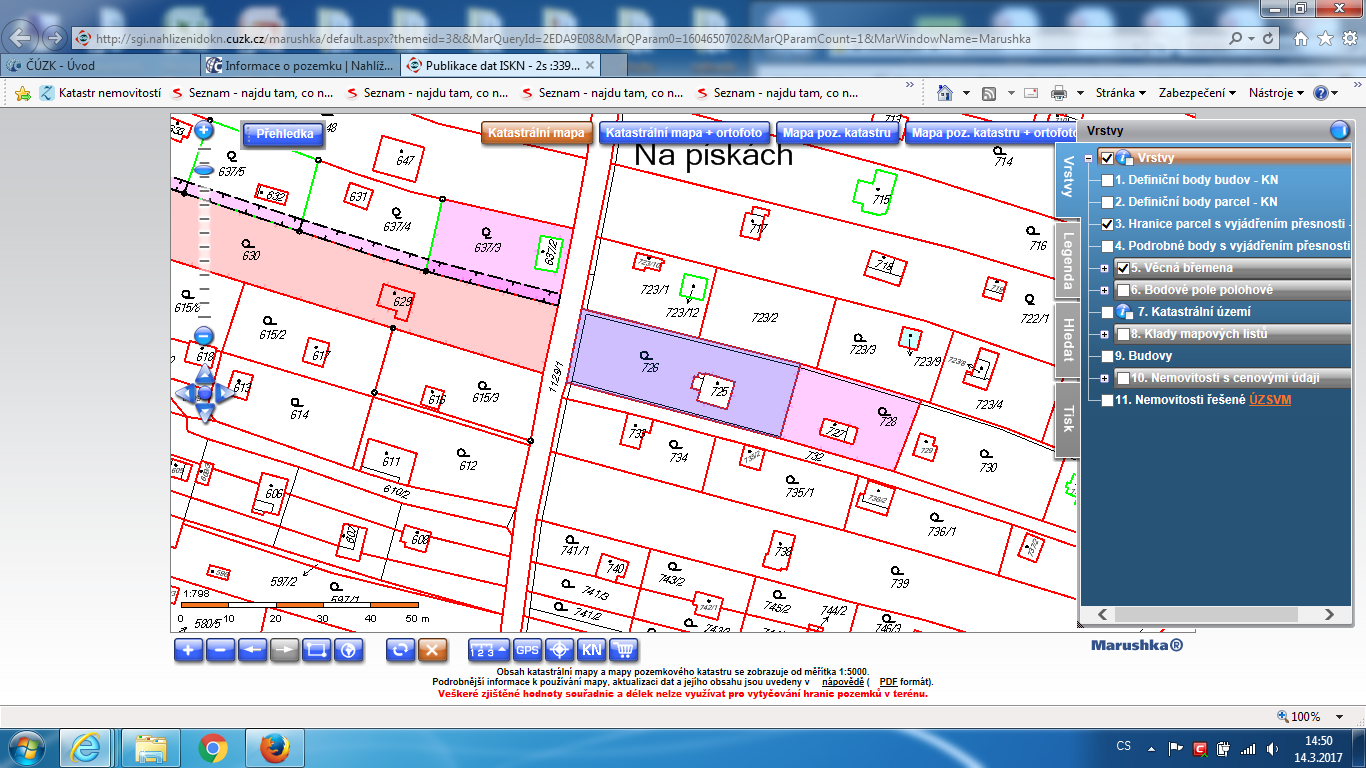 List  vlastnictví –nájem a pacht
Od 1.1.2014 nově upraveno v NOZ – nájem a pacht
§ 2201 NOZ
Základní ustanovení
  Nájemní smlouvou se pronajímatel zavazuje přenechat nájemci věc k dočasnému užívání a nájemce se zavazuje platit za to pronajímateli nájemné.
§ 2203
  Je-li pronajatá věc zapsána do veřejného seznamu, zapíše se do veřejného seznamu i nájemní právo, pokud to navrhne vlastník věci nebo s jeho souhlasem nájemce.

 § 2205    Pronajímatel
  Nájemní smlouva pronajímatele zavazuje
  a) přenechat věc nájemci tak, aby ji mohl užívat k ujednanému nebo obvyklému účelu,
  b) udržovat věc v takovém stavu, aby mohla sloužit tomu užívání, pro které byla pronajata,
  c) zajistit nájemci nerušené užívání věci po dobu nájmu.
List  vlastnictví –nájem a pacht
§ 2332   Základní ustanovení

 (1) Pachtovní smlouvou se propachtovatel zavazuje přenechat pachtýři věc k dočasnému užívání a požívání a pachtýř se zavazuje platit za to propachtovateli pachtovné nebo poskytnout poměrnou část výnosu z věci.
 (2) Přenechá-li strana druhé smluvní straně jednou smlouvou více věcí, z nichž některé slouží k užívání a jiné k požívání, posoudí se smlouva podle povahy hlavní věci.
 § 2333
  Je-li propachtovaná věc zapsána do veřejného seznamu, zapíše se do veřejného seznamu i pachtovní právo, pokud to navrhne vlastník věci nebo s jeho souhlasem pachtýř. To platí i v případě, že je do veřejného seznamu zapsána jednotlivá věc náležející k propachtované hromadné věci.
Co platí pro –nájem a pacht
Nájem a pacht nemůže být sjednán a zapsán pouze ke spoluvlastnickému podílu na nemovitosti. 
  Na listu vlastnictví s dotčenou nemovitostí je nájem a pacht vyznačen v části C, u jednotek v části C listu vlastnictví pro jednotku. 
  Podmínkou zápisu nájmu a pachtu do katastru je, že o vklad požádal či s vkladem vyjádřil souhlas vlastník nemovitosti. 
  Skutečnost, že nemovitost je pronajata či propachtována, nebrání dalšímu nakládání s nemovitostí. 
   Dojde-li k rozdělení pozemku, který je dotčen nájmem nebo pachtem pouze z části, nepřepíše se nájem nebo pacht k těm oddělovaným částem, o nichž pronajímatel nebo propachtovatel potvrdí, že k nim nájem nebo pacht nebyl sjednán. 
  Pro zápis nájmu a pachtu k části pozemku se nevyhotovuje geometrický plán
Zápis do katastru nemovitostí –nájem a pacht
Zápis do katastru – vkladem dle § 11 katZ na návrh s předloženou smlouvou
    q) nájem, požádá-li o to vlastník nebo nájemce se souhlasem vlastníka,
    r) pacht, požádá-li o to vlastník nebo pachtýř se souhlasem vlastníka,

§ 18 katV
Údaje o ostatních věcných právech, nájmu a pachtu
 4) U nájmu a pachtu se evidují
  a) údaje o zatížené nemovitosti,
  b) údaje o nájemci nebo pachtýři a
  c) poslední den doby, na kterou byl nájem nebo pacht sjednán, pokud byl sjednán na omezenou dobu.
Postup zeměměřičů –nájem a pacht
po novele katV 346/2022 Sb. jasně upraveno:
§ 35
 7) Není přípustné slučovat parcely nebo části parcel, pokud jsou u parcel evidovány různé údaje o právech nebo o upozorněních. Sloučení parcel nebrání, jsou-li u parcel evidovány různé údaje o
  a) věcném břemeni, jehož rozsah byl vymezen v geometrickém plánu; je-li věcné břemeno evidováno k celé parcele, lze tuto parcelu nebo její část sloučit jen při současném vymezení dosavadního rozsahu věcného břemene v geometrickém plánu, pokud to povaha věcného břemene umožňuje,
  b) věcném břemeni, které bylo zřízeno pouze ke stavbě, jež se stala součástí pozemku,
  c) nájmu nebo pachtu,
  d) předkupním právu podle stavebního zákona na části pozemku,
  e) poznámce o výhradě, že upevněný stroj nebo jiné upevněné zařízení není součástí nemovitosti,
  f) poznámce o stavbě, která není součástí pozemku, nebo
  g) upozornění, pokud to nevylučuje povaha skutečnosti, na kterou je upozorňováno.
Vzor- LV s evidovaným nájmem
Vzor – LV s evidovaným pachtem
Nájmy i pachty byly upraveny i v zákonech o obcích a krajích
Poznámka k novele z.č.106/2016 Sb. : souvisí s možnou absolutní neplatností smlouvy,novela zákona o obcích č. 128/2000 Sb.

Tento zákon přinesl ve vztahu ke správě katastru nemovitostí změnu, která souvisí  se zněním ustanovení § 39 zákona o obcích a § 18 zákona o krajích.

 § 39 zákona o obcích nově zní: 
(1) Záměr obce prodat, směnit nebo darovat nemovitý majetek, pronajmout jej nebo poskytnout jako výpůjčku, darovat, pronajmout, propachtovat nebo vypůjčit hmotnou nemovitou věc nebo právo stavby anebo je přenechat jako výprosu a záměr obce smluvně zřídit právo stavby k pozemku ve vlastnictví obce obec zveřejní po dobu nejméně 15 dnů před rozhodnutím v příslušném orgánu obce vyvěšením na úřední desce obecního úřadu, aby se k němu mohli zájemci vyjádřit a předložit své nabídky. Záměr může obec též zveřejnit způsobem v místě obvyklým. Pokud obec záměr nezveřejní, je právní jednání neplatné. Nemovitá věc se v záměru označí údaji podle zvláštního zákona platného platnými ke dni zveřejnění záměru.
Nájem a pacht i v novele zákona o krajích č. 129/2000 Sb.
§ 18 zákona o krajích nově zní: 
(1) Záměr kraje prodat, směnit, darovat, pronajmout, propachtovat nebo vypůjčit hmotnou nemovitou věc nebo právo stavby anebo je přenechat jako výprosu a záměr kraje smluvně zřídit právo stavby k pozemku ve vlastnictví kraje kraj zveřejní po dobu nejméně 30 dnů před rozhodnutím v příslušném orgánu kraje vyvěšením na úřední desce, aby se k němu mohli zájemci vyjádřit a předložit své nabídky. Nemovitá věc se v záměru označí údaji podle zvláštního zákona platnými ke dni zveřejnění záměru. Pokud kraj záměr po uvedenou dobu nezveřejní, je právní jednání neplatné. 
(2) Při úplatném převodu majetku se cena sjednává zpravidla ve výši, která je v daném místě a čase obvyklá, nejde-li o cenu regulovanou státem. Odchylka od ceny obvyklé musí být zdůvodněna, jde-li o cenu nižší než obvyklou. Není-li odchylka od ceny obvyklé zdůvodněna, je právní jednání neplatné.
Pokračování- zákona o krajích
(3) Ustanovení odstavce 1 se nepoužije, jde-li o pronájem bytů, dále jde-li o pronájem, pacht anebo výpůjčku majetku kraje na dobu kratší než 90 dnů nebo jde-li o pronájem, pacht, výprosu nebo výpůjčku právnické osobě, jejímž zřizovatelem nebo zakladatelem je kraj anebo kterou kraj ovládá, nebo jde-li o pronájem silničního nebo silničního pomocného pozemku v souvislosti se zvláštním užíváním silnic podle zvláštního zákona. 
 4) Ustanovení odstavců 1 a 2 se nevztahují na výpůjčku, výprosu, pacht nebo pronájem majetku svěřeného příspěvkovým organizacím zřízeným krajem, nestanoví-li zvláštní předpis nebo zastupitelstvo ve zřizovací listině jinak.
Zákon o oceňování č. 151/1997 Sb.
§ 16c
 Ocenění závady na nemovité věci
 (1) Zatěžuje-li nemovitou věc věcné břemeno nebo právo zřízené jinak než jako právo odpovídající věcnému břemenu (dále jen „závada“), snižuje cena této závady v případě určování ceny nemovité věci její hodnotu. Závada se oceňuje v závislosti na výši ceny roční újmy vlastníka nemovité věci související s tímto zatížením při zohlednění doby jejího trvání.
 (2) Pro účely tohoto zákona se za závadu nepovažuje
  a) právo, které podstatně neomezuje vlastnické, užívací nebo požívací právo k nemovité věci a nemá tak významný vliv na výši její ceny,
   b) zástavní právo,
   c) zadržovací právo,
  d) nájem,
  e) pacht,
   f) právo stavby.
 (3) Výše roční újmy se určí jako rozdíl mezi výší ročního užitku plynoucího z nemovité věci bez zatížení závadou a výší ročního užitku z nemovité věci se zatížením závadou.
 (4) Pro určení ročního užitku vlastníka nemovité věci a způsobu jeho výpočtu se použije postup podle § 16b obdobně. Postup ocenění závady, stanovení míry kapitalizace podle druhu závady a zatížené nemovité věci stanoví vyhláška.
11/Přehled činností, při kterých je nutná spolupráce katastrálních úřadů a jiných úřadů
-spolupráce katastrálních úřadů s jinými orgány veř.moci - revize,obnova
 -RUIAN/čp.,ev.č.,dobývací prostory,../
  -UZSVM/neznámí vlastníci/
 -digitální technická mapa/kraje,obce,vlastníci a správci sítí/

 ČUZK řeší podněty veřejnosti, kdy jsou zjištěny skutečnosti, že obce nepostupovaly podle platných předpisů a neprovedly zveřejnění na svých úředních deskách

 ČUZK odpovídá i na dotazy zástupců obcí –jaké jsou povinnosti  měst a obcí ve vztahu katastrálních úřadů či ČUZK
Spolupráce katastrálních úřadů s jinými orgány veř.moci?
Stavební úřady
Orgány ochrany ZPF
Úřad územního plánování 
Obecní úřady
Finanční úřady !!
Báňský úřad
Krajské úřady
UZSVM
soudy

Spolupráce při činnostech:
revize kat.operátu
obnova kat.operátu / pozemkových úpravách/
zápisy staveb do RUIANu
zápis dobývacího prostoru do RUIANu
řešení neznámých vlastníků
odstranění starých věcných břemen převzatých do katastru z pozemkových knih,zemských desk..
 - tvorba DTM – digitální technické mapy

Skutečnosti vyplývají ze zákonných předpisů a společných pokynů – spolupráce těchto orgánů má napomoci k doplnění údajů katastru bez předkládání příslušných listin vlastníky dotčených nemovitostí a dále na plnění zveřejňovací povinnosti pro uplynutí požadovaných lhůt pro zánik věcných břemen
Spolupráce katastrálních úřadů s jinými orgány veř.moci?
S revizemi souvisí:


KatZ- § 35
  Revize údajů katastru
  (1) Katastrální úřad reviduje soulad údajů katastru se skutečným stavem v terénu. Revizi údajů katastru (dále jen „revize katastru“) vyhlašuje příslušný katastrální úřad podle potřeby zajištění souladu údajů katastru s jejich skutečným stavem v terénu a provádí ji za součinnosti obcí, popřípadě též orgánů veřejné moci, a za účasti vlastníků a jiných oprávněných. Zjistí-li nesoulad v údajích katastru, projedná způsob jeho odstranění.
   (2) Sdělí-li vlastník nemovitosti zatížené věcným břemenem, jehož zápis byl do katastru převzat z bývalé pozemkové knihy, zemských desek nebo železniční knihy, a které je zapsáno ve prospěch osoby s údaji neumožňujícími její dostatečnou identifikaci, katastrálnímu úřadu v rámci revize katastru, že toto věcné břemeno není již více než 10 let vykonáváno, vyzve katastrální úřad oprávněného z věcného břemene veřejnou vyhláškou, aby se přihlásil. Katastrální úřad zašle obci, na jejímž území se zatížená nemovitost nachází, výzvu ke zveřejnění na úřední desce po dobu 1 roku. Nepřihlásí-li se oprávněný do 1 roku od zveřejnění výzvy, má se za to, že věcné břemeno se promlčelo. Výmaz takto promlčeného věcného břemene provede katastrální úřad z úřední povinnosti; pro výmaz se použijí přiměřeně ustanovení o záznamu, ustanovení § 11 se neuplatní.
  (3) O výsledku revize katastru sepíše katastrální úřad protokol.
Spolupráce katastrálních úřadů s jinými orgány veř.moci?
Zákonná ustanovení dále rozvádí ust. v kat. vyhlášce, Návod pro správu katastru

 Dále s revizemi souvisí:
- Společný pokyn Českého úřadu zeměměřického a katastrálního č.j. ČÚZK - 3095/2017-22 a Ministerstva pro místní rozvoj, sekce stavebního práva č.j. 9865/2017-82 ze dne 2. března 2017, pro spolupráci katastrálních úřadů, stavebních úřadů a úřadů územního plánování při revizi katastru nemovitostí, ve znění dodatku č. 1 č.j. ČÚZK-01768/2018-22 ze dne 12. února 2018 
Společný pokyn Českého úřadu zeměměřického a katastrálního č.j. ČÚZK-04153/2017-22 a Ministerstva životního prostředí č.j. 21853/ENV/17, 1248/610/17 ze dne 24. března 2017
Dle Návodu -Účastníci revize 
  Revize se provádí za součinnosti obce, orgánů veřejné moci a podle potřeby i jednotlivých vlastníků a jiných oprávněných.
Spolupráce katastrálních úřadů s jinými orgány veř.moci?
S obnovou operátu souvisí:
  Návod pro obnovu katastrálního operátu a převod, č.j. ČÚZK-01500/2015-22, ve znění dodatku č.1 s účinností od 1. 1. 2019

KatZ- Obnova katastrálního operátu - § 40 až § 46
§ 40
 (1) Obnova katastrálního operátu je vyhotovení nového souboru geodetických informací a nového souboru popisných informací v elektronické podobě, které se provede
  a) novým mapováním,
  b) přepracováním souboru geodetických informací, nebo
  c) na podkladě výsledků pozemkových úprav.
Spolupráce katastrálních úřadů s jinými orgány veř.moci?
Pokračování k obnově dle katZ
§ 41
  K obnově katastrálního operátu novým mapováním se přistoupí, pokud geometrické a polohové určení nemovitostí v důsledku značného počtu změn, nedostatečné přesnosti nebo použitého měřítka katastrální mapy již nevyhovuje současným požadavkům na vedení katastru, popřípadě dojde-li ke ztrátě, zničení nebo takovému poškození katastrálního operátu, že není možné nebo účelné ho rekonstruovat z dokumentovaných podkladů platného stavu.
§ 42
  (1) Zjišťování průběhu hranic pro obnovu katastrálního operátu novým mapováním (dále jen „zjišťování hranic“) se provádí podle skutečného stavu v terénu. Při zjišťování hranic lze ověřovat i další údaje, které jsou obsahem katastru. Zjišťování hranic provádí komise složená ze zaměstnanců katastrálního úřadu a ze zástupců obce a orgánů určených katastrálním úřadem. Předsedou komise je zaměstnanec katastrálního úřadu nebo úředně oprávněný zeměměřický inženýr určený ředitelem katastrálního úřadu. Zjišťování hranic se provádí za účasti vlastníků a jiných oprávněných.
§ 45
   (1) Katastrální úřad vyloží na dobu nejméně 10 pracovních dnů obnovený katastrální operát v obci, ve které se obnovuje katastrální operát, k veřejnému nahlédnutí.
   (2) Obec na úřední desce, popřípadě též způsobem v místě obvyklým, oznámí termín a dobu vyložení obnoveného katastrálního operátu nejméně 30 dnů před jeho vyložením. Současně oznámí, že obnovený katastrální operát nabude platnosti dnem, který určí katastrální úřad,….
Spolupráce katastrálních úřadů s jinými orgány veř.moci?
Zákonná ustanovení dále rozvádí ust. v kat. vyhlášce, v Návodu pro správu katastru lze najít jen případy, kdy lze údaje katastru upravit při obnově kat.operátu

Na stránkách www.cuzk.cz je dostupný pro veřejnost leták s informacemi souvisejícími s obnovou katastrálního operátu i revizemi katastru
Spolupráce katastrálních úřadů s jinými orgány veř.moci?
Spolupráce katastrálních úřadů s jinými orgány veř.moci?
VB- výmaz starých věcných břemen-dle novely z.č. 139/2002 Sb. – z.č.481/2020 Sb.- součinnost s obcemi
Z důvodové zprávy: souvisí zejména s novelou zákona č.139/2002 Sb.

   Problém zápisů osobních služebností, které byly převzaty z bývalé pozemkové knihy, zemských desek nebo železniční knihy, je popsán v odůvodnění k § 35 odst. 2. K očištění katastrálního operátu od těchto starých, ve většině případů již zaniklých nebo promlčených věcných břemen, se navrhuje využít procesy revize katastru (nový § 35 odst. 2) a obnovy katastrálního operátu (viz navrhované změny v § 40 odst. 3, odst. 6, § 45 odst. 1 a odst. 2). Jelikož tyto procesy probíhají s ohledem na omezené kapacity katastrálních úřadů pouze na malé části území České republiky, je třeba, aby bylo možné dosáhnout výmazu takových věcných břemen i z iniciativy vlastníka zatížené nemovitosti. Pro tyto situace je navrhováno využít osvědčeného řešení, které je od 1. ledna 2012 využíváno u zástavních práv a v současném katastrálním zákoně je obsaženo v § 62 odst. 3.
Pokračování- výmaz věcných břemen
(§ 35 odst. 2) katZ – z důvodové zprávy
V katastru nemovitostí je v současné zapsáno přibližně 68 tisíc osobních služebností ve prospěch osob, které s vysokou pravděpodobností již zemřely a které se zároveň nepodařilo ztotožnit vůči základnímu registru obyvatel nebo evidenci obyvatel. Údaj o jejich úmrtí tak není možné ze strany katastrálního úřadu ověřit prostřednictvím těchto informačních systémů. Mnohdy není možné údaj o úmrtí těchto osob ověřit vůbec, neboť se jedná o osoby, které například po 2. světové válce odešly do zahraničí a jejich další osud není známý. Významná část těchto zápisů byla převzata z bývalé pozemkové knihy, zemských desek nebo železniční knihy. Jelikož od 1. ledna 1951 nebylo provedení zápisu do pozemkové knihy ke vzniku práva potřebné, a od dubna 1964 se již nové zápisy do pozemkových knih neprováděly a docházelo k postupnému uzavírání pozemkových knih, jedná se o zápisy staré minimálně 55 let, spíše však 70 let a více.
Novinka- řešení zániku věcných břemen!!!
Postup katastrálních úřadů při výmazu historických věcných břemen podle zákona č. 481/2020 Sb./ novela katZ /

při revizi - § 35

při obnově katastrálního operátu - § 40

na návrh vlastníka - § 62
Veřejný seznam – zásada intabulace
Postup při výmazu zástavního práva - z iniciativy vlastníka zatížené nemovitosti /§ 62 odst.3/- musí se jednat prokazatelně o zástavní právo přenesené z pozemkových knih…/- neplatí pro zástavní právo doplněné při KZEN dle předložené listiny- 

Postup při výmazu věcného břemene,osobní služebnosti –
 1/ z iniciativy vlastníka zatížené nemovitosti /§ 62 odst.4/ - musí být splněny dvě podmínky : - převzetí zápisu z pozemkové knihy ..
                                            - zapsané v katastru ve prospěch  osoby s údaji neumožňujícími její dostatečnou identifikaci. 


 Co je osoba s nedostatečnou identifikací?
  Za osobu s údaji neumožňujícími její dostatečnou identifikaci je považována každá fyzická osoba, u které není v katastru nemovitostí uvedeno rodné číslo, respektive datum narození, bez ohledu na její adresu, a každá právnická osoba, která nemá uvedeno IČO a zároveň se nejedná o právnickou osobu cizího státu
Revize - řešení zániku věcných břemen!!! X obec
§ 35
 Revize údajů katastru
(2) Sdělí-li vlastník nemovitosti zatížené věcným břemenem, jehož zápis byl do katastru převzat z bývalé pozemkové knihy, zemských desek nebo železniční knihy, a které je zapsáno ve prospěch osoby s údaji neumožňujícími její dostatečnou identifikaci, katastrálnímu úřadu v rámci revize katastru, že toto věcné břemeno není již více než 10 let vykonáváno, vyzve katastrální úřad oprávněného z věcného břemene veřejnou vyhláškou, aby se přihlásil. Katastrální úřad zašle obci, na jejímž území se zatížená nemovitost nachází, výzvu ke zveřejnění na úřední desce po dobu 1 roku. Nepřihlásí-li se oprávněný do 1 roku od zveřejnění výzvy, má se za to, že věcné břemeno se promlčelo. Výmaz takto promlčeného věcného břemene provede katastrální úřad z úřední povinnosti; pro výmaz se použijí přiměřeně ustanovení o záznamu, ustanovení § 11 se neuplatní.
Novinka- řešení zániku věcných břemen!!!
Postup katastrálních úřadů:
   Katastrální úřad bude při revizi postupovat tak, že s vlastníky nemovitostí zatížených věcným břemenem, jehož zápis byl do katastru převzat z bývalé pozemkové knihy, zemských desek nebo železniční knihy, a které je zapsáno ve prospěch osoby s údaji neumožňujícími její dostatečnou identifikaci (dále jen „povinná osoba“), projedná možnost výmazu takového věcného břemene.
   Sdělí-li katastrálnímu úřadu povinná osoba, že věcné břemeno není již více než 10 let vykonáváno (dále jen „sdělení povinné osoby“), katastrální úřad zašle obci, na jejímž území se nachází zatížená nemovitost, ke zveřejnění na úřední desce výzvu, jíž vyzve oprávněného z věcného břemene, aby se přihlásil. Katastrální úřad si ověří na elektronické úřední desce příslušné obce, že výzva byla zveřejněna (příp. se u obce ujistí o jejím zveřejnění), a následně provede zveřejnění výzvy veřejnou vyhláškou na úřední desce příslušného katastrálního pracoviště.
Novinka- řešení zániku věcných břemen!!!
Katastrální úřad zápis věcného břemene na LV upraví tak, aby se po uplynutí stanovené lhůty mohlo vygenerovat upozornění, že uplynula lhůta, do které se mohla oprávněná osoba ozvat a následně katastrální úřad ověří, zda se oprávněná osoba nepřihlásila , případně zápis v katastru vymaže.
Obnova- řešení zániku věcných břemen!!! x  obec
§ 40  katZ
 Obnova katastrálního operátu
  1) Obnova katastrálního operátu je vyhotovení nového souboru geodetických informací a nového souboru popisných informací v elektronické podobě, které se provede
  a) novým mapováním,
  b) přepracováním souboru geodetických informací, nebo
  c) na podkladě výsledků pozemkových úprav.
 (2) Katastrální operát se obnovuje zpravidla v rozsahu katastrálního území.
 (3) Obnovu katastrálního operátu zahájí katastrální úřad bez návrhu. Pokud má být obnova katastrálního operátu provedena podle odstavce 1 písm. a) nebo b), oznámí její zahájení katastrální úřad dotčené obci. Společně s oznámením o zahájení obnovy katastrálního operátu vyzve katastrální úřad veřejnou vyhláškou osoby oprávněné z věcných břemen, jejichž zápis byl do katastru převzat z bývalé pozemkové knihy, zemských desek nebo železniční knihy, které jsou v katastru zapsány s údaji neumožňujícími jejich dostatečnou identifikaci, aby se katastrálnímu úřadu přihlásily. Výzvu zveřejní katastrální úřad na úřední desce do vyložení nového souboru geodetických informací a souboru popisných informací (dále jen „obnovený katastrální operát“), současně požádá o zveřejnění výzvy po stejnou dobu i dotčenou obec.
Obnova - řešení zániku věcných břemen!!!
Postup katastrálních úřadů:
  Společně s oznámením o zahájení obnovy katastrálního operátu vyzve katastrální úřad veřejnou vyhláškou osoby oprávněné z věcných břemen, jejichž zápis byl do katastru převzat z bývalé pozemkové knihy, zemských desek nebo železniční knihy, které jsou v katastru zapsány s údaji neumožňujícími jejich dostatečnou identifikaci, aby se katastrálnímu úřadu přihlásily. 
  Výzvu zveřejní katastrální úřad na úřední desce do vyložení obnoveného katastrálního operátu a současně požádá o zveřejnění výzvy po stejnou dobu i dotčenou obec
  Nepřihlásí-li se oprávněná osoba do doby vyložení obnoveného katastrálního operátu, vytvoří katastrální úřad srovnávací sestavení parcel podle bodu 12 Návodu pro obnovu katastrálního operátu tak, že v dosavadním stavu předmětná věcná břemena budou zobrazena a v novém stavu již zobrazena nebudou. Oprávněné osoby mají možnost se přihlásit ještě v průběhu námitkového řízení.
Obnova - řešení zániku věcných břemen!!!
§ 45
  (1) Katastrální úřad vyloží na dobu nejméně 10 pracovních dnů obnovený katastrální operát v obci, ve které se obnovuje katastrální operát, k veřejnému nahlédnutí.
  (2) Obec na úřední desce, popřípadě též způsobem v místě obvyklým, oznámí termín a dobu vyložení obnoveného katastrálního operátu nejméně 30 dnů před jeho vyložením. Současně oznámí, že obnovený katastrální operát nabude platnosti dnem, který určí katastrální úřad, a že věcná břemena, jejichž zápis byl do katastru převzat z bývalé pozemkové knihy, zemských desek nebo železniční knihy, která jsou zapsána ve prospěch osob s údaji neumožňujícími jejich dostatečnou identifikaci, se do obnoveného katastrálního operátu nepřevezmou, pokud se osoba oprávněná z takového věcného břemene nepřihlásí katastrálnímu úřadu do 15 dnů ode dne, kdy skončilo vyložení obnoveného katastrálního operátu. Vlastníkům a jiným oprávněným, kteří nemají v obci trvalý pobyt nebo sídlo, zašle katastrální úřad oznámení o těchto skutečnostech nejméně 30 dnů před vyložením obnoveného katastrálního operátu.
Návrh vlastníka - řešení zániku věcných břemen!!!
§ 62 SPOLEČNÁ, PŘECHODNÁ A ZÁVĚREČNÁ USTANOVENÍ
(4) Má se za to, že věcná břemena, jejichž zápis byl do katastru převzat z bývalé pozemkové knihy, zemských desek nebo železniční knihy, která jsou zapsána ve prospěch osoby s údaji neumožňujícími její dostatečnou identifikaci, se promlčela. Katastrální úřad tato věcná břemena vymaže z katastru na základě ohlášení vlastníka nemovitosti, k níž je promlčené věcné břemeno zapsáno, o tom, že věcné břemeno není více než 10 let vykonáváno, sepsaného ve formě notářského zápisu. Pro výmaz takto promlčených věcných břemen se použijí přiměřeně ustanovení o zápisu záznamem; ustanovení § 11 se neuplatní.
Nebude nadále zánik řešen vkladovým řízením!!!
Návrh - řešení zániku věcných břemen!!!-opakování
Postup katastrálního úřadu :

  Vlastník jako povinná osoba předloží návrh na výmaz věcného břemene s notářským zápisem a výmaz bude prováděn pod řízením „Z“, nikoliv dle návrhu na vklad výmazu práva. Nejsou při výmazu sledovány lhůty pro ochranu práv/20 ti denní lhůta/, není doručováno žádné vyrozumění, jako při vkladu výmazu práv.
 Katastrální úřady budou pouze návrhy posuzovat, zda je určité věcné břemeno možné shora uvedenými postupy vymazat. Musí platit, že obě podmínky předpokládané zákonem byly splněny současně. Musí se tedy jednat o věcné břemeno, jehož zápis byl do katastru převzat z bývalé pozemkové knihy, zemských desek nebo železniční knihy a současně toto věcné břemeno musí být zapsáno ve prospěch osoby s údaji neumožňujícími její dostatečnou identifikaci.
Doplnění: Zápis dříve do evidence nemovitostí byl zpravidla proveden při komplexním zakládání evidence nemovitostí a o tom je zápis v příslušném výkazu změn daného katastrálního území- pol.VZ-
Spolupráce katastrálních úřadů s jinými orgány veř.moci?
Základní povinnosti obcí a orgánů veřejné moci vyplývají:
§ 38   Povinnosti obcí  KatZ
 (1) Obce
   a) vyhlašují ve svém územním obvodu způsobem v místě obvyklým na základě oznámení katastrálního úřadu zahájení revize katastru a obnovy katastrálního operátu, vysílají na ně své zástupce, spolupracují při zajišťování účasti vlastníků a jiných oprávněných a podávají o nich dostupné informace nezbytné pro provedení revize katastru a obnovy katastrálního operátu,
   b) pečují o trvalé označení územních hranic obcí a na vyzvání katastrálního úřadu je označí ve stanovené lhůtě určeným způsobem,
   c) spolupracují s katastrálním úřadem při provádění revize katastru a při obnově katastrálního operátu na území obce,
   d) vyjadřují se ke změnám v pomístním názvosloví.
 (2) Pokud obec neoznačí hranice podle odstavce 1 písm. b), může katastrální úřad rozhodnout, že dá hranice označit na náklady obce.
 § 39  Povinnosti orgánů veřejné moci
  Orgány veřejné moci
   a) zasílají katastrálnímu úřadu svá rozhodnutí týkající se nemovitostí vydaná podle jiného právního předpisu, který zároveň stanoví orgánu veřejné moci povinnost zaslat rozhodnutí, souhlas nebo oznámení nebo jiný úkon k zápisu do katastru katastrálnímu úřadu, a to do 30 dnů ode dne nabytí právní moci rozhodnutí nebo do 30 dnů ode dne jejich vydání; listiny, na základě kterých se provádí vklad do katastru, orgány veřejné moci s výjimkou soudů a soudních exekutorů katastrálnímu úřadu nezasílají,
   b) jsou povinny v přiměřené lhůtě v případě, že jimi vydaná listina předložená k zápisu do katastru obsahuje chyby v psaní, počtech nebo jiné zřejmé nesprávnosti, sdělit katastrálnímu úřadu na jeho výzvu správné údaje nebo listinu opravit, umožňuje-li to jiný právní předpis,
   c) potvrzují, že údaje v návrhu na zápis do katastru, které se týkají jejich působnosti, odpovídají skutečnosti, pokud k navrhovanému zápisu není vyžadováno rozhodnutí nebo jiné opatření orgánu veřejné moci,
  d) poskytují bezplatně katastrálním úřadům na jejich žádost údaje potřebné pro vedení katastru z jimi spravovaných informačních systémů.
Spolupráce katastrálních úřadů s jinými orgány veř.moci?
Z § 42 odst. 1a 4 zákona 111/2009 Sb. vyplývá povinnost editovat stavební objekty do RUIANu
     (1)Identifikační údaje stavebního objektu a údaje o jeho vazbách na ostatní územní prvky a na územně evidenční jednotku část obce zapisuje editor těchto údajů, kterým je příslušný stavební úřad. Kód stavebního objektu přiděluje správce registru územní identifikace.
     (4) Pokud stavební objekt nevyžaduje stavební povolení ani ohlášení stavebnímu úřadu, je editorem údajů podle odstavců 1 až 3 obec, na jejímž území se stavební objekt nachází. Obec před zápisem údajů zjistí údaje určující polohu definičního bodu stavebního objektu a adresního místa.

Doplňování údajů do ZR- základního registru- RUIAN dle zákona 111/2009 Sb., Zákon o základních registrech
Zápis do RUIANu staveb s čp., s ev.č., bez čp. nebo ev.č.
Dobývacího prostoru- řeší novela kat.vyhlášky č. 87/2017 Sb.  následně novela zákona č. 44/1988 - Editorem údajů je Český báňský úřad
Chráněné ložiskové území- Editorem údajů je Ministerstvo životního prostředí


Pro editory staveb jsou na www.cuzk.cz dostupné pomůcky:
  FAQ – stavební objekty – řeší- které stavby se zapisují,kdo edituje a kterým stavbám se přiděluje čp.,ev.č. ….
Jak získávat informace z RÚIAN
Jak zapisovat údaje do RÚIAN
Dobývací prostor
Při stanovení dobývacího prostoru se vychází ze stanoveného chráněného ložiskového území a musí se přihlédnout i k dobývání sousedních ložisek a k vlivu dobývání. Hranice dobývacího prostoru na povrchu se stanoví uzavřeným geometrickým obrazcem s přímými stranami, jehož vrcholy se určují souřadnicemi, udanými v platném souřadnicovém systému S-JTSK
 Souvisí:
  Zákon č. 44/1988 Sb., o ochraně a využití nerostného bohatství (horní zákon), ve znění pozdějších předpisů, § 25 až § 27 a § 29. → Zákon č. 62/1988 Sb., o geologických pracích, § 13 a § 17. → Vyhláška č. 172/1992 Sb., o dobývacích prostorech. → Zákon č. 183/2006 Sb., o územním plánování a stavebním řádu (stavební zákon), ve znění pozdějších předpisů
Chráněná ložisková území
Ochrana výhradního ložiska proti znemožnění nebo ztížení jeho dobývání se zajišťuje stanovením chráněného ložiskového území. Chráněné ložiskové území zahrnuje území, na kterém stavby a zařízení, které nesouvisí s dobýváním výhradního ložiska, by mohly znemožnit nebo ztížit dobývání výhradního ložiska. Chráněné ložiskové území stanoví ministerstvo životního prostředí po projednání s orgánem kraje v přenesené působnosti České republiky rozhodnutím vydaným v součinnosti s Ministerstvem průmyslu a obchodu České republiky, obvodním báňským úřadem a po dohodě s orgánem územního plánování a stavebním úřadem. Příslušné údaje zpřístupňuje Česká geologická služba v rámci výkonu státní geologické služby.
Souvisí:
  Zákon č. 44/1988 Sb., o ochraně a využití nerostného bohatství (horní zákon), ve znění pozdějších předpisů, § 17. Zákon č. 62/1988 Sb., o geologických pracích, § 13 a § 17. Vyhláška č. 364/1992 Sb., o chráněných ložiskových územích, § 3.
Pokračování- propojování systémů,veřejný seznam=RUIAN
§ 62 z.č. 111/2009 Sb.
  Poskytování údajů z registru územní identifikace a z informačního systému územní identifikace
 (1) Registr územní identifikace je veřejně přístupný způsobem umožňujícím dálkový přístup. Údaje z tohoto registru se poskytují v elektronické podobě, včetně vytěžování50) jeho obsahu; na nosičích dat se poskytují za úplatu, nejedná-li se o údaje pro tvorbu územně analytických podkladů. Vydávání výpisů, včetně ověřených výstupů z registru územní identifikace podle jiného právního předpisu1) tím není dotčeno. Záznamy o využívání údajů registru územní identifikace a informačního systému územní identifikace se neposkytují.
  (2) Registr územní identifikace zprostředkovává z katastru nemovitostí údaje o vlastníkovi pozemku nebo v katastru nemovitostí evidovaného stavebního objektu, které jsou veřejné.
  (3) Pro poskytování údajů z informačního systému územní identifikace platí obdobně odstavec 1. Z informačního systému územní identifikace se vydávají též ověřené výstupy podle jiného právního předpisu.
§ 62a
  Referenční údaje zapisuje a údaje ze základních registrů na žádost poskytuje obec, městský obvod nebo městská část územně členěného statutárního města, městská část hlavního města Prahy a kraj v přenesené působnosti.- čp., ev.č.,způsob využití stavby
Veřejný seznam – zásada veřejnosti
Široké veřejnosti je registr RUIAN znám, neboť od 1. 7. 2012 je povinností stavebních úřadů zapisovat do tohoto registru stavby s číslem popisným nebo číslem evidenčním a obce, není-li dohodnuto se stavebními úřady jinak, zapisují do registru stavby bez čísel popisných a čísel evidenčních, mají-li být do katastru zapsány jako samostatné stavby, jako stavba na pozemku nebo jako součástí pozemku. 
   Od 1.1.2017 začaly kat.úřady přebírat údaje o způsobu využití staveb
= referenční údaje
Referenční údaj 
– záznam vedený v základním registru, který je v daný okamžik aktuální, platný,jednotný a závazný pro použití v agendách veřejné správy.

Každý vlastník nebo jiný oprávněný zpravidla sleduje v „Nahlížení do katastru“ svá práva, ale vedle práv jsou velmi významné i dostupné informace o zápisu poznámky, upozornění případně i zápisy údajů provedených z úřední povinnosti.
RUIAN- základní registr dle zákona 111/2009 Sb.
Stavební úřady- zapisují způsoby využití stavby
                      - odstraňují stavby
                      - uvádí do technickoekonomických atributů mj. počet jednotek-bytů

Katastrální úřady využívají údajů v RUIANu při zápisu stavby,při výmazu stavby
 Katastrální úřady ve vkladovém řízení při kontrole údajů o nemovitostech uváděných ve smlouvě neověřují zápisy v RUIANu, vychází jen z údajů evidovaných v katastru
Nahlížet do RUIANu je ale možné doporučovat veřejnosti
RUIAN- základní registr dle zákona 111/2009 Sb.
Reklamace – RUIAN od 6.6.2022
 Aktuality
 06.06.2022 Do produkčního provozu byla nasazena nová verze aplikace Reklamační formuláře RÚIAN, která umožňuje externím uživatelům zadat reklamaci prvků vedených v RÚIAN.
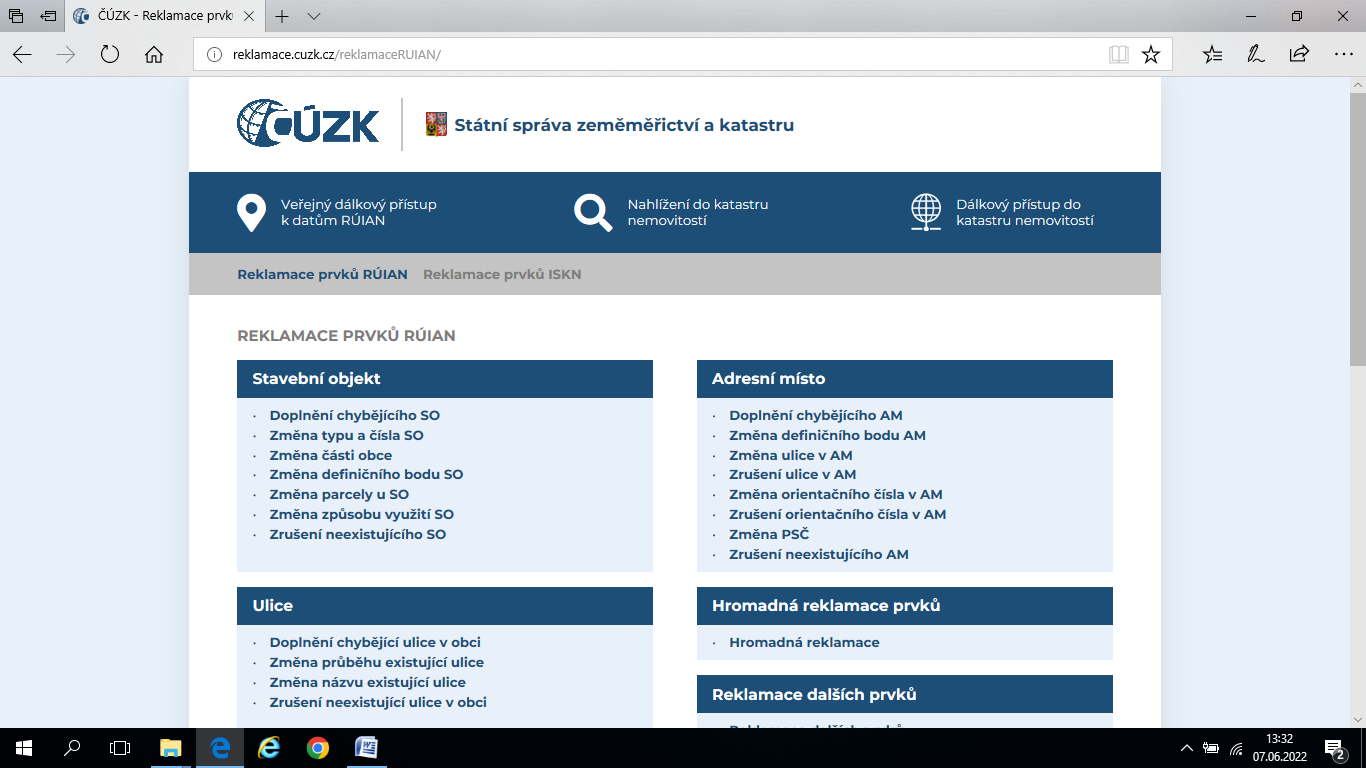 RUIAN- základní registr dle zákona 111/2009 Sb.
Na www.cuzk.cz -
  Označení nesprávnosti
   Podle § 4 odst. 4 zákona č. 111/2009 Sb., o základních registrech, ve znění pozdějších předpisů (dále jen „zákon o základních registrech“) je referenční údaj považován za správný, pokud není prokázán opak nebo pokud nevznikne oprávněná pochybnost o správnosti referenčního údaje. V případě pochybnosti editor označí referenční údaj jako nesprávný. Toto označení editor odstraní neprodleně poté, co ověří správnost údajů, jinak se postupuje obdobně podle odstavce 3 § 4 tohoto zákona. Referenční údaj označený jako nesprávný má po dobu, po kterou je takto označen, pouze informativní povahu (§ 4 odst. 5 zákona o základních registrech). 
 Editor může označit vybraný referenční údaj v ISÚI jako nesprávný v: 
 1) detailu reklamace nebo 
 2) přehledu prvků
Význam RUIANu- změny údajů u staveb bez ohlášení vlastníkem
Poznatek z praxe se změnou způsobu využití – řeší i stavební úřady

Změna způsobu využití z bytového domu na rodinný dům provedená v RUIANu- NSS 6 As 123/2019 - 18
Registr územní identifikace, který je veřejným seznamem (§ 30 odst. 1 zákona o základních registrech), obsahuje údaje o územních prvcích a územně evidenčních jednotkách (§ 31 a 32 zákona o základních registrech).
… jedná o provedení zápisu do státem vedeného veřejného seznamu, v němž jsou evidovány údaje o nemovitých věcech(jejich součástech), přičemž provedení konkrétního zápisu do registru územní identifikace (resp. Informačního systému územní identifikace) i do katastru nemovitostí záznamem jsou faktické úkony obsahově jedinečné

Zápis způsobu využití podle podkladů založených v jejich dokumentaci provádí stav.úřady a katastrální úřady zápisy přebírají
Veřejný seznam – RUIAN a nahlížení přes VDP
[Speaker Notes: Pozor- je nová podoba vstupu do RUIANu]
Veřejný seznam – RUIAN-sledování novinek v RUIAN
Aktuální stav vedení ÚÚP v RÚIAN
  V RÚIAN jsou aktuálně zavedeny následující ÚÚP: 
  Volební okrsky (editor: příslušný obecní úřad) zavedené již v roce 2014 podle zákona č. 222/2012 Sb., kterým se mění volební zákony.
  Dobývací prostory (editor: Český báňský úřad) zavedené 1. 4. 2022 podle zákona č. 88/2021 Sb., kterým byl novelizován horní zákon. 
  Chráněná ložisková území (editor: Ministerstvo životního prostředí) zavedené 30. 11. 2022 podle zákona č. 88/2021 Sb., kterým byl novelizován horní zákon.
 Dalšími legislativně schválenými ÚÚP jsou:
  Bonitované půdně ekologické jednotky (editor: Státní pozemkový úřad) zavedené v rámci zákona č. 229/2019 Sb., kterým byl novelizován zákon o Státním pozemkovém úřadu (zápis prvků do RÚIAN nejpozději do 1. 6. 2024).
  Prvky ochrany přírody a krajiny (editor: Agentura ochrany přírody a krajiny) zavedené v rámci zákona č. 364/2021 Sb., kterým byl novelizován zákon o ochraně přírody a krajiny (zápis prvků do RÚIAN nejpozději do 1. 3. 2025).
  Zavedení dalších ÚÚP je momentálně navrženo v právních předpisech:
  Značky bodů základních bodových polí a ochranná pásma značek bodů základních bodových polí v rámci novely zeměměřického zákona (sněmovní tisk 163  ).
  Chráněná území pro zvláštní zásahy do zemské kůry (editor: Ministerstvo životního prostředí) budou zavedeny v rámci novely zákona č. 44/1988 Sb., zákon o ochraně a využití nerostného bohatství (horní zákon). 
  Senátní volební obvody (editor: ČÚZK podle podkladů Ministerstva vnitra) v rámci změn souvisejících se zákonem o správě voleb. 
  Datum poslední aktualizace: 20.12.2022
Registr územní identifikace, adres a nemovitostí (RÚIAN)- novinky-reklamační formuláře
Registr územní identifikace, adres a nemovitostí (RÚIAN)- novinky-reklamační formuláře
10. Reklamace nesprávných údajů
 
FAQ - otázky a odpovědi
  10. Reklamace nesprávných údajů. Bude registr územní identifikace poskytovat rozhraní na příjem reklamací jím evidovaných dat?
  Orgán veřejné moci může zaslat reklamaci do ISÚI prostřednictvím svého agendového informačního systému a systému ISZR. Jedná se o službu E53 (isuiReklamujPrvek), která je volně dostupná od 15. 3. 2012. ISÚI dohledá příslušného editora a o nesouladu ho uvědomí.
 
  Uživatelé mimo OVM, kteří zjistí v RÚIAN chybný údaj, by se měli obrátit na příslušného editora daného referenčního údaje, tzn. kontaktovat ten úřad, který je oprávněn referenční údaj editovat (zapisovat). Případně mohou zaslat reklamaci prostřednictvím reklamačního formuláře RÚIAN, reklamace bude automaticky předána přímo editorovi do ISÚI.
 
 Editory dat RÚIAN jsou:
    •    obce;
    •    stavební úřady;
    •    katastrální úřady;
    •    Český statistický úřad;
    •    Český úřad zeměměřický a katastrální (reklamace údajů je možno posílat do datové schránky ČÚZK „uuaaatg“).
 
 Občan může také doložit chybu orgánu veřejné moci, který s daným údajem pracuje. Tím vznikne oprávněná pochybnost o správnosti evidovaného údaje a orgán veřejné moci uvědomí příslušného editora (§ 5 odst. 2 zákona o základních registrech) prostřednictvím výše uvedené služby E53.
Registr územní identifikace, adres a nemovitostí (RÚIAN)- novinky-reklamační formuláře
Na stavební úřady se generují následující typy reklamací:
 
  -    Doplnění stavebního objektu;
  -    Oprava stavebního objektu;
  -    Zrušení stavebního objektu;
  -    Změna identifikační parcely stavebního objektu;
  -    Oprava definičního bodu stavebního objektu.

 Na obce se generují následující typy reklamací:
  
   -    Doplnění ulice;
   -    Oprava ulice;
   -    Zrušení ulice;
  -    Doplnění adresy;
  -    Oprava adresy;
  -    Zrušení adresy.
  
Pro řešení reklamací použijte dokument Řešení reklamací
Pokračování-
RUIAN= propojení – evidencí obyvatel / ROB A ROS / a
                              - ISKN 
 Současné propojení činností, obcí, stavebních úřadů, katastrálních úřadů.
Využití ze strany- katastrálních úřadů při zápisech změn do katastru
                          - úřadů a orgánů týkající se informací o stavbách
                          - veřejností
www.cuzk.cz Výhody zavádění ÚÚP
 Poznámka:Účelovým územním prvkům se v RÚIAN podle potřeby přímo nastavuje automatické vytváření vazeb na územní prvky vedené v RÚIAN: parcely, stavební objekty, adresní místa. Pro uživatele dat je díky tomu jednoduché dohledat jejich příslušnost k ÚÚP, např. zda konkrétní parcela patří do národního parku či nikoliv. Také je zavedena možnost nastavit pro jednotlivé prvky ÚÚP generování URL odkazu směřujícího na podrobnější informace o prvku do informačního systému/webu správce těchto dat. 
Co se může dále očekávat: 

Převzetí údajů o památkách a ochranných pásmech
Převzetí změn BPEJ-
Jak je možné poznat chybný údaj- mapová značka budovy, definiční bod budovy-974/3
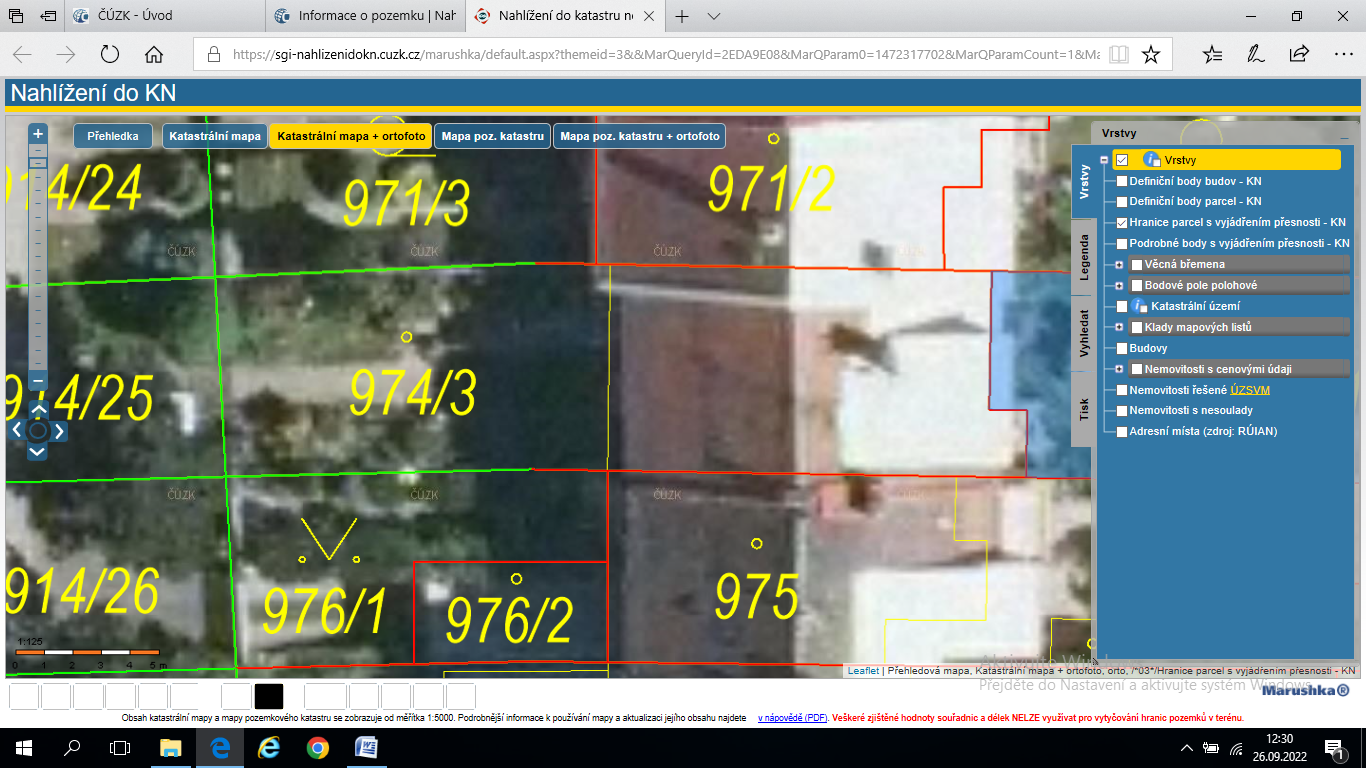 Poznatek z praxe
Zvýšená pozornost je věnována opravám způsobu využití u staveb- u mnoha tisíců staveb je stále evidován způsob využití „objekt bydlení“
  Zvýšená pozornost je věnována doplňování technickoekonomických atributů
  Katastrální úřady se snaží zejména při revizích tyto údaje opravit či doplnit.
  Doplnění:
  Neplatné způsoby využití převzaté z minulosti do katastru:
objekt k bydlení
průmyslový objekt
objekt lesního hospodářství  
objekt občanské vybavenosti

  Proč je věnována těmto údajům pozornost?
  Skutečný způsob využití stavby může mít vliv-
    - na získání možných dotací z EU
    - na získání půjčky u příslušné banky
    - na získání příspěvku na bydlení
 Média-Zádrhel při kotlíkové dotaci. V katastru nemovitostí musí být rodinný dům nebo bytový dům
Jak sledovat novinky týkající se RUIANu
Doplnění k RUIANu-pokračování
Závěr – doporučení- sledovat pomůcky na www.cuzk.cz
  Registr územní identifikace, adres a nemovitostí (RÚIAN)
  Metodika a legislativa
  Metodické dokumenty: 
  Definice technickoekonomických atributů stavebních objektů - aktualizováno 13. 7. 2022
  Změny území obce - aktualizováno 3. 5. 2019
  Zápisy stavebních objektů obcemi - aktualizováno 3. 5. 2019
  Označování nesprávnosti - aktualizováno 3. 5. 2019
  Návod pro dohledání listin v DP - aktualizováno 29. 11. 2018
Související stránky: 
   Požadavky na sdělení údajů od obcí
  Kontroly přenesené působnosti - metodické pokyny při provádění kontrol přenesené působnosti na obcích v oblasti RÚIAN
  Dopady novely stavebního zákona z roku 2020 
Legislativa:  Zákon č. 111/2009 Sb., o základních registrech  (PDF) - aktualizováno 15. 4. 2021 
Vyhláška č. 359/2011 Sb., o základním registru územní identifikace, adres a nemovitostí  (PDF) - aktualizováno 25. 4. 2022
 Vzor veřejnoprávní smlouvy obcí (DOC verze )
 Datum poslední aktualizace: 17.09.2021
Doplnění - dobývací prostor- RUIAN-poznámka k novele zákona
Horní zákon č. 44/1988 Sb.–  novela č. 88/2021 Sb. účinná od 1.7.2021
  Návrh zákona, kterým se mění zákon o ochraně a využití nerostného bohatství (horní zákon) a zákon o základních registrech 44/1988
  Cíle návrhu
  Novela zavádí povinnosti tvorby rezerv na technickou likvidaci dolů a lomů, o kterou byla rozšířena sanace pozemků dotčených těžbou.Údaje o dobývacích prostorech mají být zveřejněny v rámci registru územní identifikace, adres a nemovitostí. Tím dojde k naplnění požadavku na zlepšení dostupnosti těchto údajů široké veřejnosti způsobem umožňujícím dálkový přístup. Údaje budou přístupné v rámci mapového zobrazení a budou propojeny s ostatními údaji vedenými v základním registru.
  /Zápis údajů do RUIANu a následně automatizovaně údaje budou přebírány do katastru nemovitostí –
  - chráněná ložisková území, editor Ministerstvo životního prostředí,
  - dobývací prostory, editor Český báňský úřad,
Pro nemovitosti platí rovněž – zásada veřejnosti a dobré víry- je nutné sledovat
Připomínám a upozorňuji i na změnu již od 1. 4. 2017, která souvisí se změnou zápisu údaje o dobývacím prostoru. Tento údaj se změnil ze způsobu ochrany/př.7 katV/ na zápis upozornění dle § 21 písm.k/ katastrální vyhlášky. Tato změna je dále podložena v novele horního zákona č. 88/2021 Sb. / novela zákona č. 44/1988 Sb./, kdy tento údaj se stává referenčním údajem zapisovaným do základního registru RUIAN dle zákona č. 111/2009 Sb. o základních registrech. Zápisy těchto údajů jako upozornění budou přebírány katastrálními úřady automatizovaně.
§ 21 katV
  Údaje o upozorněních
k) skutečnost, že pozemek se nachází v dobývacím prostoru,
Dobývací prostor- dnes upozornění v KN
Novela katV předběhla novelu horního zákona, řešilo přechodné ustanovení
Čl. VI
 Přechodná ustanovení
  5. Český úřad zeměměřický a katastrální ve spolupráci s Českým báňským úřadem zajistí do 11 měsíců ode dne nabytí účinnosti tohoto zákona provedení kontrol a odstranění nesouladů mezi údaji o dobývacích prostorech zapsanými do informačního systému územní identifikace a údaji vedenými v katastru nemovitostí.
  6. Český úřad zeměměřický a katastrální po provedení kontrol a odstranění nesouladů, nejpozději do 12 měsíců ode dne nabytí účinnosti tohoto zákona, sdělením ve Sbírce zákonů vyhlásí den, kdy dojde k zápisu údajů o vymezení dobývacích prostorů do základního registru územní identifikace, adres a nemovitostí. Ustanovení § 29 odst. 2 a 3 zákona č. 44/1988 Sb., ve znění účinném ode dne nabytí účinnosti tohoto zákona, se použijí ode dne, kdy dojde k zápisu údajů o vymezení dobývacích prostor do základního registru územní identifikace, adres a nemovitostí.
Dobývací prostor - upozornění
Zápis do katastru byl prováděn obdobně jako u záznamu
Nebylo vlastníkům doručováno žádné oznámení o podaném návrhu 
Nebylo vlastníkům doručováno žádné vyrozumění o provedeném zápisu
Zápis údaje o dobývacím prostoru je upozorněním dle § 21 katV a je tato informace zřejmá z nahlížení do katastru po zdolání CAPTCHA
Doporučení- sledovat změny nahlížením na katastrálním pracovišti
Katastrální úřady budou upozornění o dobývacím prostoru z úřední povinnosti přebírat z katastru z RUIANu.

Doplnění: K zákonu č.88/2021 Sb. bylo vydáno sdělení ČUZK č. 42/2022 Sb.
Dobývací prostory - RUIAN
Archiv novinek RÚIAN
 2022
  Nové soubory speciálního VFR s účelovými územními prvky: Dne 1. 4. 2022 byly do RÚIAN zapsány dobývací prostory vedené jako účelové územní prvky podle §29, odst. 2 zákona č. 44/1988 Sb. (horní zákon). Data s dobývacími prostory můžete stahovat ve formátu VFR přes VDP: https://vdp.cuzk.cz/vdp/ruian/vymennyformatspecialni/vyhledej. Zveřejněno 1. 4. 2022  
Od 12. 1. 2022 již docházelo k přenosu dat z ISKN do RÚIAN a parcely jsou v RÚIAN i VDP aktuální. Zveřejněno 17. 1. 2022
Dobývací prostor – původní evidence
Dobývací prostor- mapová značka
Veřejný seznam – zásada veřejnosti
Zápis upozornění – dobývací prostor
u pozemku s druhem pozemku ost.plocha
u pozemku s druhem pozemku orná půda !!!

  Upozornění - prozatím stanovený dobývací prostor se zapíše na základě rozhodnutí příslušného obvodního báňského úřadu o stanovení nebo změně dobývacího prostoru, které tento orgán s potřebnými podklady (např. seznam dobývacím prostorem dotčených nemovitostí označených údaji podle katastru) zašle příslušnému katastrálnímu úřadu. Upozornění se zruší na základě rozhodnutí příslušného obvodního báňského úřadu o zrušení dobývacího prostoru.
/probíhají změny v systému pro přebírání či výmazu upozornění o dobývacím prostoru/
Poznámka k novela katV  - mapová značka pro dobývací prostor byla zrušena

Proč sledovat?
Zápis může mít vliv na další nakládání s nemovitostí
Na ocenění nemovitostí
Na daně z nemovitosti?
Veřejný seznam – zásada veřejnosti/orná-dob.prostor/
Veřejný seznam – zásada veřejnosti-pokračování
Spolupráce katastrálních úřadů s jinými orgány veř.moci?-zápis do RUIAN,
Chráněná ložisková území
  sdělení o zápisu údajů o vymezení chráněných ložiskových území do RÚIAN zveřejněno ve Sbírce zákonů pod č. 267/2022 Sb. 

  Dne 30. listopadu 2022 došlo k zápisu údajů o vymezení chráněných ložiskových území do základního registru územní identifikace, adres a nemovitostí- chráněná ložisková území se v katastrálních mapách nevymezují
  Podle novely katV – způsoby ochrany v příloze č. 7/ změna/
 56chráněná ložisková území
 57chráněná území pro zvl. zásahy do zemské kůry

 / pouze se zobrazují dle § 38 katV-
 Odst. 3) Nejsou-li hranice chráněného území nebo hranice ochranného pásma shodné s hranicemi parcel v katastrální mapě, je obsahem listiny podle odstavce 2 odkaz na číslo záznamu podrobného měření změn obsahujícího jejich geometrické a polohové určení.. /
Poznámka k 3. novele katV
Z důvodové zprávy:
V souvislosti s novelou zákona o ochraně přírody a krajiny se nově upravují typy a způsoby ochrany nemovitosti tak, aby byly v souladu s novelizovanými předpisy.

Příloha č.7 katV - Uvádí se do souladu typ a způsob ochrany nemovitosti v katastrální vyhlášce v návaznosti na novelizaci právních předpisů upravujících ochranu přírody a krajiny.
----------------------------------------------------------------------------------------
Typům a způsobům ochrany je věnována pozornost-
Typ a způsob ochrany nemovitosti se zapisuje podle příslušné listiny /orgánu veřejné moi/, která obsahuje seznam chráněných nemovitostí označených údaji katastru. Jsou-li stejným způsobem ochrany nemovitosti dotčeny všechny pozemky v katastrálním území a tato skutečnost je vyznačena v listině, seznam ochranou dotčených nemovitostí se v listině nevyžaduje. 
 Nejsou-li hranice chráněného území nebo hranice ochranného pásma shodné s hranicemi parcel v katastrální mapě, je obsahem listiny i odkaz na číslo ZPMZ obsahující jejich geometrické a polohové určení, který je založen v dokumentaci výsledků šetření a měření pro vedení a obnovu SGI.
Poznámka k 3. novele katV- úprava přílohy č.7
Příprava novely zákona č.334/1992 Sb
Zákon č. 334/1992 Sb.Zákon České národní rady o ochraně zemědělského půdního fondu
  Novela od od 1.7.2023 pod číslem 284/2021 Sb.
 Zákon č. 284/2021 Sb.Zákon, kterým se mění některé zákony v souvislosti s přijetím stavebního zákona
  V § 9 odst. 2 písm. b) se na konci textu bodu 3 doplňují slova „s rodinným domem nebo se stavbou pro rodinnou rekreaci; toto ustanovení se nepoužije, je-li zastavěný stavební pozemek o výměře rovné nebo větší 1000 m2“.
  V § 9 se doplňují odstavce 10 a 11, které znějí:
 „(10) Jedná-li se o záměr povolovaný podle stavebního zákona vyžadující odnětí zemědělské půdy ze zemědělského půdního fondu, souhlas s odnětím zemědělské půdy ze zemědělského půdního fondu se nevydává a nahrazuje jej povolení záměru podle stavebního zákona. Žádost o povolení záměru podle stavebního zákona musí kromě náležitostí podle stavebního zákona obsahovat náležitosti uvedené v odstavci 6, popřípadě v odstavci 7. Povolení záměru podle stavebního zákona obsahuje mimo jiné náležitosti uvedené v odstavci 8 písm. a) až e) včetně plánu rekultivace.
[Speaker Notes: Novelou by mělo dojít ke zjednodušení postupů u revize, kde se u RD řeší změny druhu pozemků ze zemědělské na nezemědělskou půdu]
Příprava novely zákona č.334/1992 Sb.-doplnění
Zákon č. 334/1992 Sb.Zákon České národní rady o ochraně zemědělského půdního fondu
  Novela od od 1.7.2023 pod číslem 284/2021 Sb.
  Zákon č. 284/2021 Sb.Zákon, kterým se mění některé zákony v souvislosti s přijetím stavebního zákona
 „§ 17c
 Stavební úřad
  (1) Stavební úřad rozhoduje o odnětí půdy ze zemědělského půdního fondu podle § 9 odst. 10 a 11.
  (2) Součástí výrokové části rozhodnutí stavebního úřadu o povolení záměru podle stavebního zákona je souhlas s odnětím půdy ze zemědělského půdního fondu podle § 9 odst. 10 nebo rozhodnutí o odnětí zemědělské půdy ze zemědělského půdního fondu podle § 9 odst. 11, přičemž v odůvodnění rozhodnutí uvede též zhodnocení dodržení zásad ochrany zemědělské půdy podle § 3 a 4.
  (3) U záměrů vyžadujících odnětí zemědělské půdy ze zemědělského půdního fondu o výměře menší nebo rovné 1 ha stavební úřad
   a) kontroluje plnění podmínek jím vydaných povolení, kterými bylo rozhodnuto o odnětí půdy ze zemědělského půdního fondu, včetně provádění rekultivací, a opatření k nápravě jím uložených,
   b) ukládá opatření k nápravě závadného stavu vzniklého neplněním podmínek jím vydaných povolení, kterými bylo rozhodnuto o odnětí zemědělské půdy ze zemědělského půdního fondu,
   c) projednává přestupky vyplývající z porušení povinností uložených jím vydanými rozhodnutími,
   d) vydává u jím vydaných povolení, kterými bylo rozhodnuto o odnětí zemědělské půdy ze zemědělského půdního fondu, potvrzení o ukončení rekultivace podle § 11b odst. 2,
  e) zasílá podle § 3b odst. 4 údaje související s odnětím zemědělské půdy ze zemědělského půdního fondu do evidence odnětí zemědělské půdy.
  (4) Jedná-li se o záměr povolovaný podle stavebního zákona, rozhoduje stavební úřad o výši odvodů za odnětí zemědělské půdy ze zemědělského půdního fondu podle § 11 odst. 2.“.
Spolupráce katastrálních úřadů s jinými orgány veř.moci?
Spolupráce katastrálních úřadů s jinými orgány veř.moci?
Spolupráce katastrálních úřadů s jinými orgány veř.moci?
Spolupráce katastrálních úřadů s jinými orgány veř.moci?
Spolupráce katastrálních úřadů s jinými orgány veř.moci?
Řešení neznámých vlastníků už od 1.1.2014 :
§ 65 katZ
   (1) Úřad pro zastupování státu ve věcech majetkových převezme údaje o nemovitostech uvedených v § 64 odst. 2 a známé údaje o jejím vlastníkovi a vede jejich evidenci. Tuto evidenci včetně známých údajů o zapsaném vlastníkovi zveřejní na svých internetových stránkách způsobem umožňujícím dálkový přístup. Zároveň tyto údaje předá obecnímu úřadu obce, na jejímž území se nemovitost nachází.
  (2) Obecní úřad zveřejní převzaté údaje podle odstavce 1 na úřední desce.
  (3) Součástí zveřejnění podle odstavců 1 a 2 je i výzva, aby se vlastník přihlásil ke svému vlastnictví uvedené nemovitosti u Úřadu pro zastupování státu ve věcech majetkových. Ve výzvě se uvede poučení o důsledcích, které nastanou, pokud se vlastník nepřihlásí ve lhůtě stanovené jiným právním předpisem pro to, aby nemovitost byla považována za opuštěnou.
Spolupráce katastrálních úřadů s jinými orgány veř.moci?
Na internetových stránkách jsou dostupné seznamy:

Neznámí vlastníci pozemků - seznam
   Úřad pro zastupování státu ve věcech majetkových zveřejňuje seznam nedostatečně známých vlastníků pozemků zapsaných v Katastru nemovitostí u ČUZK
Spolupráce katastrálních úřadů s jinými orgány veř.moci?
Spolupráce katastrálních úřadů s jinými orgány veř.moci?- smluvené  LV 11000 pro kat.území
Novelou katV se reaguje na postup změny vlastníka-opuštěná nemovitost po 1.1.2024 - opakování
§ 69 (7) Vlastnické právo státu k nemovitosti, na kterou se podle § 65 odst. 9 katastrálního zákona pohlíží jako na opuštěnou, se zapíše na základě prohlášení Úřadu pro zastupování státu ve věcech majetkových o vzniku práva, pokud obsahuje náležitosti podle § 66 odst. 4 písm. a), c), d), e) a f), známé údaje o vlastníkovi nemovitosti a prohlášení o tom, že postupem podle § 65 katastrálního zákona se nepodařilo vlastníka nemovitosti zjistit a že marně uplynula lhůta, po jejímž uplynutí se podle jiného právního předpisu má za to, že nemovitost je opuštěná.
 Z důvodové zprávy:
  V návaznosti na ustanovení § 65 katastrálního zákona se navrhuje stanovit, na základě jaké listiny bude zapisováno vlastnické právo státu k nemovitosti, na kterou se pohlíží jako na opuštěnou podle § 1050 odst. 2 občanského zákoníku. Jak plyne z důvodové právy k vládnímu návrhu katastrálního zákona, smyslem § 65 tohoto zákona je najít „jednoduché řešení, jak prokázat opuštění těchto nemovitostí a dosáhnout zápisu vlastnického práva pro stát.“
  V opačném případě by totiž Úřad pro zastupování státu ve věcech majetkových musel v každém případě žalobou domáhat u soudu….
 Pozor-upozornění § 21 g) skutečnost, že probíhá řízení o pozůstalosti
Proč také novela katastrální vyhlášky
Média:
 Stát hledá majitele a dědice desítek staveb. Můžete být mezi nimi i vy
 ….Úřad pro zastupování státu ve věcech majetkových (ÚZSVM) hledá majitele desítek staveb…
 ÚZSVM pravidelně dohledává nedostatečně identifikované vlastníky nemovitostí. Nyní řeší 63 takových staveb na Vsetínsku. "O zhruba polovině se předpokládá, že jejich majitel již zemřel.
Významná spolupráce UZSVM
  a obcí
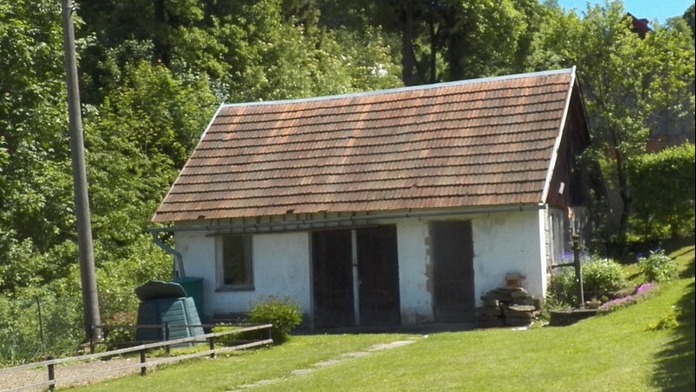 Spolupráce katastrálních úřadů s jinými orgány veř.moci?
V současnosti věnována velká pozornost propojování údajů katastru s jinými systémy – nejen RUIAN – písemné informace údajů katastru
                               - grafické údaje- využití digitálních katastrálních map       

  Novela zákona 200/1994 Sb.- souvisí s digitální technickou mapou
  Zákon č. 47/2020 Sb.Zákon, kterým se mění zákon č. 200/1994 Sb., o zeměměřictví a o změně a doplnění některých zákonů souvisejících s jeho zavedením, ve znění pozdějších předpisů, zákon č. 183/2006 Sb., o územním plánování a stavebním řádu (stavební zákon), ve znění pozdějších předpisů, a další související zákony
  Platnost od
  26.02.2020 
  Účinnost od
 01.07.2023 / posun s DTM o rok/
Pokračování k navrhované změně
Cíle návrhu
  Digitální technické mapy sjednotí, doplní a zpřístupní dosud roztříštěná, neúplná a nepřesná data o veškeré dopravní a technické infrastruktuře pro území celé ČR, a tak poskytne informace pro sdílení fyzické infrastruktury a umožní tak koordinaci stavebních prací. Vytvoření digitálních technických map krajů na území celé České republiky a jejich propojení s digitální mapou veřejné správy též významně přispěje ke zjednodušení a zrychlení přípravy, umisťování a povolování staveb v České republice a dále představuje snížení administrativní zátěže pro stavebníky při přípravě investic.
   S navrhovanou změnou souvisí i změna zákona č. 200/1994 Sb., o zeměměřictví a dalších…

  Poznámka- navrhovaná novela souvisí i s problematikou staveb
Pokračování-
„§ 4bDigitální technická mapa kraje
§ 4cDigitální technická mapa obce
§ 4dDigitální mapa veřejné správy
(1) Digitální mapa veřejné správy je tvořena propojením katastrální mapy, ortofotomapy a digitálních technických map krajů.
Pozor- řeší se odklad o rok

 Probíhají přípravné práce. www.cuzk.cz - Novinky
 Pro registraci subjektů (právnických i fyzických), které se považují za vlastníky, správce a provozovatele dopravní a technické infrastruktury byl do záložky Verifikační registr umístěn odkaz na registrační formulář.  Zveřejněno 24.10.2022
Pokračování- doplnění k DTM
Vyhláška o DTM - Vyhláška o digitální technické mapě byla dne 6. 10. 2020 publikována pod číslem 393/2020 Sb.
účinnost od 1. 7. 2023 s výjimkou § 8, který stanoví obsah seznamu vlastníků, provozovatelů a správců dopravní a technické infrastruktury, ten je účinný již od 1. 1. 2023

Cíle návrhu
  Vyhláškou o digitální technické mapě kraje se na základě zmocnění v zeměměřickém zákoně stanovují - struktura a obsah digitální technické mapy včetně zjednodušeného způsobu vedení údajů, které nedosahují požadované úplnosti, a včetně rozdělení údajů na veřejné a neveřejné, - charakteristiky přesnosti digitální technické mapy, - výměnný formát digitální technické mapy, - formy a podmínky poskytování údajů z digitální technické mapy, - údaje, které stavebník předává do digitální technické mapy při vzniku, změně nebo zániku objektu nebo zařízení, a jejich strukturu, - podrobný obsah seznamu vlastníků, provozovatelů a správců dopravní a technické infrastruktury a seznamu editorů digitálních technických map krajů a osob, které za editora plní jeho editační povinnost.
Pokračování k DTM- pro obce vydán přípis-úryvky
Co přinesou digitální technické mapy obcím a jaké jsou jejich povinnosti? 
  Technické mapy jsou důležitým datovým podkladem pro celou řadu odborných činností ve veřejné správě i soukromém sektoru. Zákonem č. 47/2020 Sb. byla novelou zákona o zeměměřictví uložena krajům povinnost vybudovat do 30. června 2023 digitální technické mapy (DTM) krajů. Český úřad zeměměřický a katastrální (ČÚZK) má stejným předpisem uloženo vybudovat informační systém digitální mapy veřejné správy (IS DMVS), který bude pro krajské DTM a jejich uživatele zajišťovat služby, které je vhodné provozovat centrálně. Novela uložila povinnosti dalším subjektům a mezi nimi i obcím. Jedná se o jeden z nejnáročnějších projektů v historii krajů v ČR v oblasti pořízení prostorových dat a geoinformačních systémů. Budované DTM krajů jsou jedním ze základních kamenů digitalizace stavebního řízení; jejich zavedením dojde k významnému zlepšení v oblasti využívání podrobných informací o dopravní a technické infrastruktuře a dalších stavebních a technických objektech a zařízeních.
Aktuální zpráva z médií z 11.května 2022
K čemu jsou tajemné bílé čtverce na silnicích? Nenavádějí válečné piloty, ale pomáhají zeměměřičům !!!
  Jedná  se o pomocné body pro terénní zpracovávání Digitální technické mapy ČR.
  Opravdu to nejsou naváděcí QR kódy pro jaderné bombardování .
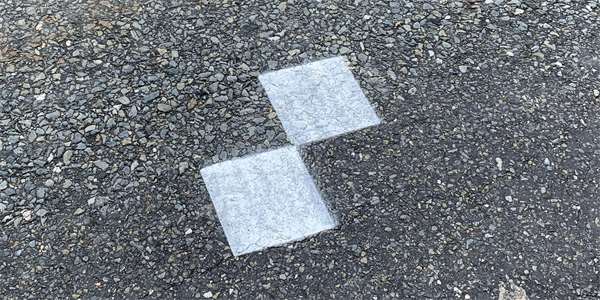 Aktuální zpráva z médií ze 4.4.2022
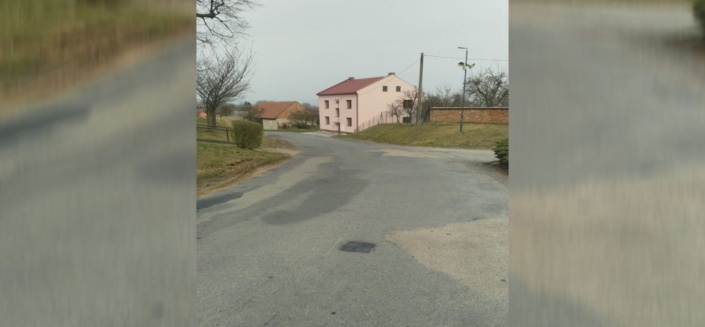 Vandalové z neznalosti ničí práci geodetů
  Na silnicích druhých a třetích tříd v Olomouckém kraji se objevily vlícovací a kontrolní body pro mobilní mapování. Všimli si jich nejen řidiči, ale také vandalové, kteří některé z nich přetřeli černou barvou.
  Pořízení snímků komunikací je součástí projektu vytvoření digitálně technické mapy kraje, proto jsou nutné vlícovací body kvůli mobilnímu mapování na vozovkách .
  Osvěta:
  Práce geodetů je – z neznalosti – oblíbeným terčem vandalství. Pravděpodobně všichni geodeti ze své praxe znají vykopnuté kolíky. Jednou z možností, jak pravděpodobnost poškození snižovat, je předchozí upozornění a osvěta – například město Hustopeče své občany upozornilo na pasportizační snímkování a kosočtverce na vozovkách a konspirační teorie tak pomohlo odvrátit.
DTM- ze zprávy ČUZK za rok 2022
Nové DTM krajů 
  Správcem DTM kraje bude krajský úřad v přenesené působnosti. Obsah je stanoven vyhláškou č. 393/2020 Sb., o digitální technické mapě kraje, kterou ČÚZK vydal v roce 2020. 
 Klíčové je rozdělení obsahu DTM na dvě základní skupiny dat. 
  1. Objekty a zařízení dopravní a technické infrastruktury. 
  2. Základní prostorová situace, kterou zákon definuje jako vybrané stavební a technické objekty a zařízení a vybrané přírodní objekty na zemském povrchu, pod ním nebo nad ním, které charakterizují základní prostorové uspořádání území. 

  Pro každou z těchto skupin dat zákon stanovuje jiné editory a zásadně odlišné principy aktualizace. Obecně je ovšem vždy editor odpovědný za správnost, úplnost a aktuálnost zapisovaných údajů. Technologií pro přenos dat mezi DTM krajů a DMVS bude Jednotný výměnný formát DTM (JVF DTM).
12/Zápis poznámek do katastru nemovitostí
Zápisu i výmazu poznámek je věnována velká pozornost.
Vyplývá i z počtu novel katastrálního zákona,kdy většina novel souvisí právě se zápisem poznámek, i další připravované novely souvisí s poznámkami.
Pokračování-
Proč sledovat zápis poznámek-
 - poznámky mohou mít jen informativní charakter
 - poznámky mohou mít omezující charakter
 - jedna poznámka může být nahrazena další poznámkou s jiným významem
 - poznámka může být nahrazená právem
 - poznámky mohou i v průběhu podaného návrhu na vklad vyvolat zamítnutí návrhu na vklad
 - zapsaná poznámka může narušit pořadí zápisu do katastru
 - zapsaná poznámka může dokládat návaznost na stav zápisu v katastru 
Listiny /některé/určené pro zápis poznámky jsou více popsány v ust.§ 72/zápis/ a § 73katV/výmaz/ a více se do těchto ustanovení doplnilo až novelou katV
Jak sledovat zápisy poznámek – mj. v „nahlížení do katastru“ !!!
Pokračování-
Obecné pravidlo- zápisy a výmazy poznámek k nemovitostem jsou zpravidla prováděny na základě samostatného návrhu
                        - zápis poznámky dle soukromé listiny- ověřený podpis
                        - zápis dle návrhu doloženého žalobním návrhem, který byl uplatněn u soudu
    
-Zápis poznámky je prováděn v „řízení Z“ 
-Při zápisu poznámky je dodržováno pořadí zápisů
-O vyznačené plombě se nezasílá dotčenému vlastníku žádné vyrozumění o podaném návrhu-novela katV-
-O provedeném zápisu se nezasílá žádné vyrozumění, kromě po zápisu dle veřejné listiny, pokud návrh nenavazuje na stav zápisu v katastru
-Při zápisu poznámky nedochází k dělení pozemku, přílohou není vyžadován geometrický plán, i když se zápis poznámky dotýká části pozemku
38 poznámek zapisovaných do katastru
§ 23  katZ
  (1) K nemovitosti se zapisuje poznámka o
  a) podaném návrhu na nařízení výkonu rozhodnutí správou nemovitosti, prodejem nemovitosti, zřízením soudcovského zástavního práva na nemovitosti a podaném návrhu na zřízení exekutorského zástavního práva,
  b) exekučním příkazu ke správě nemovitosti a k prodeji nemovitosti,
  c) exekučním příkazu k postižení obchodního závodu,
  d) usnesení o pokračování vedení exekuce správou obchodního závodu, usnesení o nařízení prodeje obchodního závodu v dražbě,
  e) usnesení o pokračování výkonu rozhodnutí správou obchodního závodu, usnesení o nařízení prodeje obchodního závodu v dražbě,
  f) usnesení o nařízení výkonu rozhodnutí správou nemovitosti, prodejem nemovitosti a o nařízení výkonu rozhodnutí postižením obchodního závodu,
  g) usnesení o dražební vyhlášce o prodeji nemovitosti,
  h) vyrozumění insolvenčního správce o soupisu nemovitostí, které jsou podle katastru ve vlastnictví jiné osoby než dlužníka,
  i) rozhodnutí nebo usnesení o nařízení předběžného opatření,
38 poznámek zapisovaných do katastru
j) uzavření smlouvy o provedení dražby nedobrovolné,-bude novela
  k) žádosti o vyvlastnění práv k pozemkům a stavbám podané u příslušného vyvlastňovacího úřadu,-bude novela
  l) zahájení pozemkových úprav,
  m) rozhodnutí o schválení pozemkových úprav,
  n) jiném rozhodnutí než podle písmene m) nebo opatření obecné povahy, kterým se omezuje oprávnění vlastníka nemovitosti nebo jiného oprávněného nakládat s předmětem práva zapsaným v katastru nebo se kterým je zákonem spojeno omezení,
  o) podané žalobě, kterou se navrhovatel domáhá, aby soud vydal takové rozhodnutí týkající se nemovitostí evidovaných v katastru, na jehož základě by mohl být proveden vklad do katastru, pokud se na jeho základě nezapisuje poznámka spornosti zápisu,!!!
  p) výhradě, že upevněný stroj nebo jiné upevněné zařízení není součástí nemovitosti,
  q) dovolání se neúčinnosti právního jednání,
  r) právu užívání nebo požívání, o němž se neprovádí zápis vkladem, jakož i omezení rozsahu nebo způsobu užívání nebo požívání věci spoluvlastníky,
38 poznámek zapisovaných do katastru
s) výhradě přednostního pořadí pro jiné právo,
  t) přednostním právu ke zřízení věcného práva pro jinou osobu,
  u) odkladu zrušení spoluvlastnictví a odkladu oddělení ze spoluvlastnictví,
  v) ujednání o tom, že vlastník pozemku nemá předkupní právo k právu stavby a vlastník práva stavby nemá předkupní právo k pozemku,
  w) výhradě souhlasu se zatížením práva stavby,
  x) zákazu zřídit zástavní právo k nemovitosti,
  y) závazku nezajistit zástavním právem ve výhodnějším pořadí nový dluh,
  z) závazku neumožnit zápis nového zástavního práva namísto starého,
 za) stavbě, která není součástí pozemku.
38 poznámek zapisovaných do katastru
(2) K nemovitosti se dále zapisuje poznámka o
  a) započetí výkonu zástavního práva,
  b) ujednání pořadí zástavních práv,
  c) uvolnění zástavního práva,
  d) svěřenském nástupnictví,
  e) zákazu nakládat s nemovitostí,
  f) dočasné povaze věcného práva na základě zajišťovacího převodu,
  g) předání údaje o nemovitosti do evidence Úřadu pro zastupování státu ve věcech majetkových,
  h) omezení při hospodaření a nakládání s nemovitostí v souvislosti s poskytnutím podpory z veřejných prostředků,
  i) společném zařízení ve veřejném zájmu,
  j) zákazu změny druhu nebo způsobu využití pozemku bez souhlasu pozemkového úřadu,
  k) vydání rozhodnutí o zřízení zástavního práva zdravotní pojišťovnou.
Problém- možná záměna s poznámkou spornosti
Upozornění :
/-§ 23 odst.1 písm.o/-o podané žalobě, kterou se domáhá ,aby soud vydal rozhodnutí..na jehož základě by mohl být proveden vklad do katastru- pozor na zaměňování s poznámkou spornosti/ podává-li žalobu třetí osoba a ne vlastník evidovaný v katastru-nájemce,věřitel, SJM /- KU přeruší při vkladu práv na předběžnou otázku-jde o zcela odlišný postup od poznámky spornosti
Příklady využití:
1.Žalobní návrh manžela ze závažného důvodu,aby soud SJM zúžil,zrušil
2.Žalobní návrh na vypořádání SJM
3.Žalobní návrh na zrušení spoluvlastnictví
4.Žalobní návrh na určení neplatnosti dražby, který by dle Nejvyššího soudu měl obsahovat i návrh na určení vlastnického práva
5.Žalobní návrh na přikázání pozemku do vlastnictví zřizovatele stavby
6.Žalobní návrh proti rozhodnutí SPU /restituce/
7. Žalobní návrh na určení vlastnického práva k části pozemku ???
Pozor na zápisy poznámek k osobě!!!
§ 25 katZ
     (1) K osobě se zapisuje poznámka o
     a) vyrozumění o nařízení exekuce, pokud povinným není stát nebo územní samosprávný celek,
     b) usnesení o předběžném opatření, podle kterého nemůže dlužník nakládat s majetkovou podstatou nebo může dlužník nakládat s majetkovou podstatou pouze se souhlasem předběžného insolvenčního správce,
     c) vyrozumění insolvenčního soudu o vydání rozhodnutí o úpadku,
     d) rozhodnutí o prohlášení konkursu,
     e) jiném rozhodnutí než podle písmene d), podle kterého osoba nesmí nakládat se svou majetkovou podstatou nebo její přesně nevymezenou částí.
     (2) Poznámku podle odstavce 1 písm. c) a d) lze zapsat rovněž na základě údajů převzatých z informačního systému insolvenčního rejstříku.
     (3) Zápis poznámky k osobě a její výmaz bezodkladně zajistí kterýkoli katastrální úřad, jemuž je doručena listina pro zápis poznámky nebo její výmaz.
Poznámky spornosti-
Poznámky spornosti- zápis dle § 24 katZ
 
(1) Není-li stav zapsaný v katastru v souladu se skutečným právním stavem, osoba, jejíž věcné právo je dotčeno, se domáhá odstranění nesouladu, a prokáže-li, že své právo uplatnila u soudu, zapíše se na její žádost do katastru poznámka spornosti zápisu. Obdobně se zapíše do katastru poznámka spornosti zápisu i v případě, že někdo tvrdí, že je ve svém právu dotčen zápisem provedeným do katastru bez právního důvodu ve prospěch jiného a žádá, aby to bylo v katastru poznamenáno. Poznámku spornosti zápisu, která působí proti zápisu provedenému na základě napadeného právního jednání a na něj navazujícím zápisům, zapíše katastrální úřad také na základě oznámení soudu o podané žalobě nebo na základě doloženého návrhu žalobce, pokud žalobce podal žalobu o určení, že právní jednání, na jehož základě má být zapsáno právo do katastru, je neplatné, zdánlivé nebo zrušené.

 (2) Pokud je řízení, o kterém se zapisuje poznámka spornosti zápisu, řízením o předběžné otázce ve vkladovém řízení, vkladové řízení se nepřerušuje.

 (3) Vyhoví-li soud žalobě, o které je zapsána poznámka spornosti zápisu, vymaže katastrální úřad všechny zápisy, vůči nimž poznámka spornosti zápisu působí. Po výmazu všech zápisů oznámí katastrální úřad provedenou změnu dotčeným osobám.!!!
Pokračování-z návodu
Poznámka spornosti podle § 24 odst. 1 věty první KatZ
 Poznámka spornosti podle § 24 odst. 1 věty první KatZ se zapíše na základě žádosti osoby, jejíž věcné právo je dotčeno, doložené žalobním návrhem na určení existence, neexistence nebo promlčení věcného práva a důkazem o tom, že žaloba byla podána soudu. Důkazem o podání žaloby k soudu je otisk podacího razítka na kopii žalobního návrhu, potvrzení soudu o podání žaloby konkrétního obsahu nebo datová zpráva ze systému datových schránek obsahující žalobní návrh a údaje o jeho doručení soudu.
 Osobou, jejíž věcné právo je dotčeno, je osoba, která se žalobním návrhem domáhá, aby bylo určeno, že je vlastníkem nebo jiným oprávněným nebo že neexistuje (nevzniklo, zaniklo apod.) věcné právo, které omezuje její věcné právo zapsané v katastru (obvykle vlastník nemovitosti zatížené věcným právem k věci cizí).
 Žalobní návrh musí směřovat k odstranění nesouladu mezi stavem zapsaným v katastru a skutečným právním stavem, žalovaným tudíž musí být osoba oprávněná podle zapsaného stavu.
 V případě, kdy je o podání žaloby katastrální úřad vyrozuměn soudem, se postupuje obdobně – zápis poznámky je proveden
Pokračování-z návodu
Poznámka spornosti podle § 24 odst. 1 věty druhé KatZ
 Poznámka spornosti podle § 24 odst. 1 věty druhéKatZ se zapíše na základě žádosti osoby, jejíž věcné právo je dotčeno zápisem provedeným bez právního důvodu. Poznámku lze zapsat i v případě, kdy žádost není doložena žalobním návrhem na určení existence, neexistence věcného práva a důkazem o tom, že žaloba byla podána soudu.
 Žádost o zápis poznámky spornosti bez doloženého žalobního návrhu musí obsahovat tvrzení, jakým zápisem je žadatel dotčen, a tvrzení, že tento zápis byl proveden bez právního důvodu a v čem je spatřována jeho právní bezdůvodnost. Neobsahuje-li žádost tyto údaje, postupuje se obdobně podle § 37 odst. 3 SŘ. Nedoplní-li žadatel údaje ve stanovené lhůtě nebo nebudou-li doplněné údaje osvědčovat splnění podmínek pro zápis poznámky podle § 24 odst. 1 věty druhé KatZ, žádost se vrátí jako nezpůsobilá k zápisu poznámky spornosti.
Pokračování-z návodu
Podmínkou pro zápis poznámky spornosti bez doloženého žalobního návrhu je, že
 1/o zápis poznámky žádá osoba dotčená určitým zápisem v katastru, tedy osoba, která
a/v důsledku takového zápisu přestala být zapsána jako vlastník či jiný oprávněný, nebo její právo bylo provedeným zápisem omezeno,
b/potenciální právní nástupce (zejm. možný dědic) osoby podle písm. a).
 2/zápis, který je napadán, je alespoň potenciálně bez právního důvodu, přičemž zápisem bez právního důvodu je zejména zápis provedený na základě 
  a/neplatného, zdánlivého nebo zrušeného právního jednání,
  b/právního důvodu, který odpadl k datu předcházejícímu právním účinkům zápisu, či 
  c/podvržené listiny.
Pozor-jedná se o poznamenání poznámky spornosti- 1.fáze
Pokračování-z návodu
2.Fáze = § 986 OZ
  Ve lhůtě 2 měsíců od podání žádosti o zápis poznámky/ poznamenání/ byla či nebyla katastrálnímu úřadu doložena žaloba prokazující, že žadatel uplatnil své právo u soudu. Pokud žaloba doložena nebyla nebo byla doložena po lhůtě, poznámka spornosti se vymaže- vše se děje automatizovaně- lhůta je nastavena v ISKN.
  Pokud byla žaloba ve lhůtě doložena, odstraní se údaj o datu platnosti již existujícího JPV / jiný právní vztah/a k tomuto JPV se připojí další listina – podaný žalobní návrh.  
Pokud byla žaloba ve lhůtě doložena, odstraní se údaj o datu platnosti již existujícího JPV a k tomuto JPV se připojí další listina – podaný žalobní návrh.
Pokračování-z návodu
Poznámka spornosti podle § 24 odst. 1 věty třetí KatZ
  Poznámka spornosti podle § 24 odst. 1 věty třetí KatZ se zapíše na základě 
 a/oznámení soudu o podané žalobě nebo 
 b/návrhu žalobce doloženého žalobou o určení, že právní jednání, na jehož základě má být zapsáno právo do katastru, je neplatné, zdánlivé nebo zrušené a důkazem o tom, že žaloba byla podána soudu. 
 Pozor- Podmínkou pro zápis poznámky spornosti podle § 24 odst. 1 věty třetí KatZ je, že k okamžiku doručení oznámení soudu nebo návrhu žalobce probíhalo vkladové řízení, jehož předmětem byl vklad práva na základě toho právního jednání, jehož platnost či existence je předmětnou žalobou napadána.
Pokračování- z JŘ
Postup katastrálních úřadů dle Jednacího řádu/ souvisí s větou druhou/:
V případě, že účastník vkladového řízení popře pravost vkladové listiny (jako celku nebo také tím, že popře pravost svého podpisu, který je na listině úředně ověřen), prověří katastrální úřad dostupnými prostředky, zda se nejedná o falzifikát (např. dotazem u soudu v případě listiny vydané soudem, dotazem u notáře v případě listiny, na které byl podpis ověřen notářem apod.). Pokud provedená zjištění svědčí o tom, že listina byla zfalšována (soud potvrdí, že takové rozhodnutí jím nebylo vydáno, notář potvrdí, že pod příslušným číslem ověřovací knihy byl ověřen podpis jiné osoby apod.), katastrální úřad návrh na vklad zamítne
.
Poznatek z médií-  co dobrá víra v zápisy v katastru?Proč sledovat !!!
 Exekutoři vs. katastr: Díra v systému vezme nemovitost i lidem bez dluhů
 Nový vlastník přišel o nemovitost !!!
  Pokud je vedena exekuce proti osobě, která vlastní nemovitost, zasílá exekutor na katastrální úřad vyrozumění o zahájení exekuce. Na základě toho se zapíše k osobě povinného jako vlastníka nemovitosti poznámka o vedené exekuci. Poté, co je vyrozumění o zahájení exekuce doručeno dlužníkovi, je mu zapovězeno nakládat se svým majetkem s výjimkou běžné správy. Případný převod nemovitosti by byl relativně neplatný.
  Pokud je vydán exekuční příkaz k prodeji určité nemovité věci, zasílá exekutor na katastrální úřad tento exekuční příkaz, na základě kterého se zapíše k osobě povinného jako vlastníka nemovitosti poznámka o vydaném exekučním příkazu. Případný převod nemovitosti by poté byl absolutně neplatný.
Jak postupují katastrální úřady???? Proč dávat pozor na evidované poznámky v katastru, které nebrání další změně vlastnictví !!!
  Doporučení – využívat všech dostupných předpisů
  Poznámka k pokynům č. 39 /týká se zápisů souvisejících s exekucemi- postupy i z minulosti/- na www.cuzk.cz
Závěr k uvedeným informacím
Co vyplývá z informací?

Při převodu, oceňování  doporučovat:
Kontrolu skutečného stavu proti evidovanému v katastru nemovitostí
Předávat všechny doklady stavebního úřadu týkající se staveb, přístaveb- § 125 stav.z. - Vlastník stavby je povinen uchovávat po celou dobu trvání stavby ověřenou dokumentaci odpovídající jejímu skutečnému provedení podle vydaných povolení. V případech, kdy dokumentace stavby nebyla vůbec pořízena, nedochovala se nebo není v náležitém stavu, je vlastník stavby povinen pořídit dokumentaci skutečného provedení stavby. Při změně vlastnictví ke stavbě odevzdá dosavadní vlastník dokumentaci novému vlastníkovi stavby.

Předávat geometrické plány na dělení pozemku, zpřesnění hranic, vyznačení staveb…
Doklady týkající se změn druhů pozemků, způsobu využití ….
/ doklady o energetické náročnosti jsou veřejnosti známé, ale na jiné se zapomíná/
NSS 9 As 58/2016- dle VDK 1119 – řeší hranice stavby, střešní přesah a využití podkladů- mapování původní náčrt z r. 1931
Pokračování-
Při jednání s vlastníky využít svých znalostí k osvětě: např.
Dodržovat ohlašovací povinnost při změnách údajů o nemovitostech
Využívat „ nahlížení do katastru“, pozor na skutečnosti, které nejsou zřejmé z LV
Upozornění: V daňovém přiznání pro vyměření daně z nemovitosti je nutné do 31. ledna v následujícím roce po dokončení obnovy katastrálního operátu nebo po revizi uvést nastalé změny- např. změnu ve výměře, označení parcelních čísel, tzn. údaje, které mohou mít vliv na změnu v dani
----------------------------------------------------------------------------------------------
Co se chystá- novela zákona o lesích č. 289/1995 Sb.-souvisí s novým stavebním zákonem č. 283/2021 Sb. –účinnost od 1.7.2023/ novela č. 284/2021 Sb./
- Od 1.1.2023 platí Vyhláška č. 186/2022 Sb. Vyhláška, kterou se mění vyhláška č. 84/1996 Sb., o lesním hospodářském plánování, a vyhláška č. 456/2021 Sb., o podrobnostech přenosu reprodukčního materiálu lesních dřevin, o evidenci o původu reprodukčního materiálu a podrobnostech o obnově lesních porostů a o zalesňování pozemků prohlášených za pozemky určené k plnění funkcí lesa – nemá dopad na katastr nemovitostí
13/Poskytování informací z katastru nemovitostí, dálkový přístup
Proč jsou důležité uvedené informace:
1/ nejen pro správné označení nemovitostí v příslušné listině v případě prodeje či koupi /dle § 8 katZ ve spojení s § 51 katZ/
                      - nutné věnovat pozornost správnému označení názvu katastrálního území
                      - nutné věnovat pozornost správnému označení  pozemku parcelním číslem - KN,ZE, dvojí číslování
                      - k ověření si, zda je stavba zobrazená dle skutečnosti, zda je součástí pozemku nebo je samostatnou stavbou a zda je evidovaný způsob využití stavby v souladu se skutečností
                      - zda je jednotka součástí pozemku, tzn. že byla vymezena jednoznačně dle NOZ
Pokračování-
2/- zda evidovaný druh pozemku či způsob využití evidovaný v katastru odpovídá skutečnosti
3/ - zda je pozemek dotčený některým z typů a způsobu ochrany- což může mít vliv pro další nakládání
4/ - možné zjištění s jakou kvalitou je určena výměra parcely
5/ - zda jsou hranice s nejvyšší možnou kvalitou, zda je vhodné využít možnosti zpřesnění hranice
6/ - zda je pozemek dotčen jiným právem,poznámkou, upozorněním- provést vyhodnocení těchto zápisů přes výpis z katastru a případně i kopie příslušných listin-dnes řeší i novela zákona o oceňování !!!
7/ - věnovat pozornost RUIANu-VDP- jsou doplňovány další údaje- dobývací prostor,…
8/ věnovat pozornost jednotkám vymezených dle NOZ, zda způsob využití odpovídá dokladům stavebního úřadu
9/ věnovat pozornost přístupnosti z veřejné komunikace k oceňované nemovitosti
10/ věnovat pozornost připravované novele kat.vyhlášky- již existuje návrh !!!
Pozor- dojde-li ke změně údajů k nemovitosti, může být daná povinnost změnit daňové přiznání !!!
Jak získávat informace z katastru nemovitostí
„Nahlížení do katastru“ – základní informace, kvalita hranic,způsob určení výměry
LV,snímek – na katastrálním úřadu
LV,snímek – kontaktní místo
/ informace jsou poskytovány s aktuelním stavem v době poskytnuté informace, lze získat i informace zpětně k určitému datu – platí od září 2001/
Informace přes dálkový přístup- pozor, je připravena novela vyhlášky č. 358/2013 Sb. – týká se mj. změn poplatků za údaje prostřednictvím dálkového přístupu- zveřejněna informace 5.4.2023
Cíle návrhu
  Cílem návrhu je odstranit identifikované problémy související s elektronickým poskytováním údajů katastru, například upravit výši úplaty za údaje v elektronické podobě, sjednotit úplaty za obsahově shodné výstupy a zvýšit úplatu za údaje, které jsou významné z pohledu ochrany soukromí a osobních údajů. Dále se návrh zaměřuje na zavedení nové bezúplatné webové služby pro dálkový přístup k vybraným údajům o nemovitostech a řízeních bez osobních údajů v aktuálním čase a umožňuje šíření údajů získaných touto službou.
Obecně-Poskytování informací z katastru nemovitostí
Úprava- v katastrálním zákoně č.256/2013Sb.
          - ve vyhlášce č. 358/2013 Sb.ve znění vyhlášky č.354/2015 Sb.
 Veřejnost se snaží svými podněty o zamezení poskytování kopií listin ze sbírky listin, a to
       - údaje o cenách
       - poznámky/ rozhodnutí orgánu v trestním řízení../
 Nelze odmítat ze strany KU a není možné spojovat s § 1 KatZ-kopii je povinností poskytnout ,ale pozor na další využití.
§ 52 KatZ – veřejnost katastru
Veřejné není nahlížení do přehledu vlastnictví z území ČR, ze sbírky listin a o dosažených cenách nemovitostí, lze jen poskytnout po prokázání totožnosti 
Kopie listin ze sbírky listin katastru či pozemkové knihy se provádí jako ověřené nebo prosté kopie 
V listinné podobě 
V elektronické podobě
Pokračování- celé znění
Právní úprava- zákon 256/2013 Sb.-katastrální zákon

§ 52- zásady
   (1) Každý má právo do katastru nahlížet, pořizovat si z něj pro svou potřebu opisy, výpisy nebo náčrty a získávat z něj údaje ze sbírky listin, pokud není stanoveno jinak.
   (2) Získávat údaje z katastru formou nahlížení nelze z přehledu vlastnictví z území České republiky, ze sbírky listin a o dosažených cenách nemovitostí.
   (3) Není-li přehled vlastnictví z území České republiky nebo údaj o dosažených cenách nemovitostí poskytnut způsobem umožňujícím dálkový přístup, lze jej poskytnout pouze osobě, která prokáže svoji totožnost.
   (4) Poskytování údajů ze sbírky listin katastru či pozemkové knihy se provádí poskytováním ověřených nebo prostých
    a) kopií písemností v listinné podobě,
    b) výstupů vzniklých převedením písemností v listinné podobě do elektronické podoby nebo převedením písemností v elektronické podobě do listinné podoby, pokud tyto písemnosti byly v době doručení katastrálnímu úřadu opatřeny platným uznávaným elektronickým podpisem nebo platnou elektronickou značkou,
   c) duplikátů písemností v elektronické podobě, pokud tyto písemnosti byly v době doručení katastrálnímu úřadu opatřeny platným uznávaným elektronickým podpisem nebo platnou elektronickou značkou.
   Tyto údaje lze poskytnout pouze osobě, která prokáže svoji totožnost. Při ověřování neodpovídá katastrální úřad za obsah listiny. Katastrální úřad neověří listinu, jejíž originál nebo kopie jsou nečitelné.
  (5) Katastrální úřad vede evidenci osob, kterým poskytl údaje podle odstavců 3 a 4.
Pokračování-
§ 53 katZ
   Údaje katastru lze užít jen k účelům uvedeným v § 1 odst. 2. Šířit údaje katastru lze pouze se souhlasem Českého úřadu zeměměřického a katastrálního za podmínek stanovených prováděcím právním předpisem.
    /z  §1 (2) Katastr je zdrojem informací, které slouží
   a) k ochraně práv k nemovitostem, pro účely daní, poplatků a jiných obdobných peněžitých plnění, k ochraně životního prostředí, k ochraně nerostného bohatství, k ochraně zájmů státní památkové péče, pro rozvoj území, k oceňování nemovitostí, pro účely vědecké, hospodářské a statistické/

 § 54 katZ
  (1) Český úřad zeměměřický a katastrální má postavení správce osobních údajů evidovaných v katastru.
  (2) Katastrální úřady mají postavení zpracovatelů osobních údajů evidovaných v katastru.
Pokračování-
§ 55 katZ (1) Katastrální úřad na požádání vyhotoví z katastrálního operátu výpis, opis nebo kopii, jakož i identifikaci parcel.
  (2) Výpisy, opisy nebo kopie z katastrálního operátu, jakož i identifikace parcel vyhotovené katastrálním úřadem ve formě stanovené prováděcím právním předpisem jsou veřejnými listinami prokazujícími stav evidovaný v katastru k okamžiku, který je na nich uveden. Pokud jsou poskytované údaje katastru vedeny v elektronické podobě, poskytuje je kterýkoli katastrální úřad z celého území České republiky.
  (3) K údajům katastru vedeným v elektronické podobě může každý získat dálkový přístup pomocí počítačové sítě za úplatu a za podmínek stanovených prováděcím právním předpisem.
  (4) Údaje katastru se poskytují i v jiné formě stanovené prováděcím právním předpisem. Pokud právní předpis stanoví povinnost katastrálních úřadů předávat tyto údaje jiným orgánům veřejné moci, děje se tak bezúplatně.
  (5) Údaje katastru ve formě podle odstavců 3 a 4 se poskytují územním samosprávným celkům k výkonu jejich působnosti bezúplatně. Údaje katastru ve formě podle odstavce 3 se k výkonu jejich působnosti poskytují bezúplatně i organizačním složkám státu.
  (6) Na základě údajů katastru se poskytuje služba sledování změn v katastru zajišťující informování vlastníků a jiných oprávněných o postupu zápisů elektronickými prostředky.
  (7) Z údajů katastru se vytváří souhrnné přehledy o půdním fondu, které Český úřad zeměměřický a katastrální zveřejňuje způsobem umožňujícím dálkový přístup.
Pokračování-
§ 56 katZ
  Z katastru se vydávají ověřené výstupy z informačního systému veřejné správy podle jiného právního předpisu
Vyhláška o poskytování údajů z katastru nemovitostí ze dne 1.11.2013 s účinností od 1.1.2014 – č. 358/2013 Sb.
Tato vyhláška upravuje: 
Podmínky pro poskytování údajů z katastru 
Formu poskytování údajů z katastru 
Podmínky šíření údajů z katastru 
Úplaty za poskytování údajů z katastru, pokud nejsou stanoveny jiným právním předpisem (zákon č. 634/2004 Sb., ve znění zákona č. 257/2013 Sb.) 
Podmínky poskytování služby sledování změn v katastru (sledování změn)

 Vyhláška rozvádí ustanovení § 52- § 56 katastrálního zákona č. 256/2013Sb.
Poskytování údajů katastru nemovitostí
1 - Zásady pro poskytování údajů, nahlížení do katastru a ústní informace
  2 - Výpisy, opisy nebo kopie ze souboru geodetických informací a ze souboru popisných informací ve formě veřejných listin a identifikace parcel 
  3 - Obsah výpisu z katastru nemovitostí 
  4 - Ověřování opisů nebo kopií listin ze sbírky listin katastrálního operátu 
  5 - Reprografické kopie z katastrálního operátu 
  6 - Tiskové výstupy z katastrálního operátu 
  7 - Dálkový přístup k údajům katastru nemovitostí 
  8 - Kopie katastrální mapy doplněná orientačním zákresem pozemkové držby podle dřívějších pozemkových evidencí 
  9 - Srovnávací sestavení parcel dřívějších pozemkových evidencí s parcelami katastru nemovitostí
Pokračování- informace
§ 3 vyhlášky 358/2013 Sb. po novele  Formy poskytování údajů z katastru
Údaje z katastru se poskytují v těchto formách
  
    a) nahlížení do katastru, s výjimkou sbírky listin katastru, přehledu vlastnictví z území České republiky a údajů o dosažených cenách nemovitostí, a ústní informace (§ 5),
    b) výpisy, opisy nebo kopie ze souboru geodetických informací a ze souboru popisných informací a identifikace parcel ve formě veřejných listin (§ 6),
    c) ověřené kopie písemností v listinné podobě, ověřené výstupy vzniklé převedením písemností v listinné nebo elektronické podobě nebo ověřené duplikáty písemností v elektronické podobě ze sbírky listin katastru (§ 7),
    d) prosté kopie písemností v listinné podobě nebo prosté výstupy vzniklé převedením písemností v elektronické podobě do listinné podoby ze sbírky listin katastru (§ 8),
    e) reprografické kopie z katastrálního operátu v případech, ve kterých nejde o poskytnutí údajů ve formě veřejných listin podle písmen b) a c) (§ 9),
    f) tiskové výstupy z katastrálního operátu v případech, ve kterých nejde o poskytnutí údajů ve formě veřejných listin podle písmena b) (§ 10),
    g) dálkový přístup k údajům katastru (§ 11 až 14),
    h) údaje katastru v elektronické podobě (§ 15),
    i) kopie katastrální mapy s orientačním zákresem pozemkové držby podle posledního dochovaného stavu grafického operátu pozemkového katastru či přídělového nebo scelovacího operátu (dále jen „dřívější pozemkové evidence“) (§ 16),
   j) srovnávací sestavení parcel dřívějších pozemkových evidencí s parcelami katastru (§ 17),
   k) souhrnné přehledy o půdním fondu z údajů katastru (§ 18), nebo
   l) sledování změn (§ 19 a 20).
Pokračování- po novele vyhlášky
§ 6 část
  Výpisy, opisy nebo kopie ze souboru geodetických informací a ze souboru popisných informací a identifikace parcel ve formě veřejných listin
(6) Identifikace parcel obsahuje porovnání totožnosti parcely nebo skupiny souvisejících parcel posledního dochovaného stavu dřívějších pozemkových evidencí nebo stavu katastrálního operátu k určitému datu s parcelou nebo skupinou parcel vedených v katastru. Parcely se uvádějí podle katastrálních území a parcelních čísel. V případě, že nelze zákres hranic parcely dřívější pozemkové evidence nebo parcely podle stavu před obnovou katastrálního operátu ztotožnit se zákresem hranic parcely katastru, sdělí katastrální úřad žadateli, že identifikaci nelze provést bez vytyčení hranic pozemku v terénu a vyhotovení geometrického plánu. Identifikace parcel se neposkytuje v katastrálních územích nebo v jejich částech, ve kterých byla provedena obnova katastrálního operátu na podkladě výsledků komplexních pozemkových úprav.
§ 17 vyhl.o poskyt.inf.
Srovnání sestavení parcel se neposkytuje v katastrálních územích nebo částech, kde je zcela odstraněno evidování zjednodušeným způsobem 

§ 19 vyhl.o poskyt.inf.
Sledování změn – „hlídací pes“ – poskytování pro osoby: 
 Vlastník 
 Zástavní nebo podzástavní věřitel 
 Oprávněný z věcného břemene 
 Oprávněný z předkupního práva ujednaného jako věcné právo
 Oprávněný z práva zpětné koupě, oprávněný z práva lepšího kupce, nájemce nebo pachtýř
Pokračování § 19 Vyhl. o Poskytování informací k nemovitostem: 
vyznačení upozornění, že právní vztahy jsou dotčeny změnou (plomby) 
provedení vkladu 
provedení záznamu 
zápisu poznámky 

Úřad  zasílá informace: 
elektronickou poštou 
do datové schránky 
krátkou textovou zprávou 
webovou službou
Podmínka pro zřízení služby –prokázání totožnosti žadatele: 
Přes datovou schránku 
V listinné podobě s úředně ověřeným podpisem 
Osobním podáním prostřednictvím katastrálního úřadu 

Informace o změnách katastru v rozsahu – sledovaných nemovitostí – 200,- Kč
Poznatky z praxe
Informace ze sledovací služby jsou odesílány všem spoluvlastníkům nemovitosti (plomba se nevyjadřuje k osobě, ale k nemovitosti) 
Podoba LV s jednotkami vymezenými dle NOZ 


Upozornění:
      Občanský zákoník dává zápisům do katastru velkou váhu a vlastně stav v katastru se prokazuje listem vlastnictví,neboť v ostatních výstupech z katastru nejsou všechny informace poskytovány.
Poskytování informací z katastru nemovitostí-formy
Nahlížení do katastru-
nahlížení do katastru – na katastrálních úřadech /kromě sbírek listin, přehledů vlastnictví, cenových údajů/
                                    - přes internetové stránky  ČUZK prostřednictvím aplikací

Poskytování informací:
poskytování veřejných listin- výpis
                                              - opis, kopie
                                              - identifikace
/opatřené kulatým razítkem se státním znakem/
poskytování tiskových výstupů – informace o řízení 
                                                   - informace o parcelách
                                                   - informace o jednotkách
                                                   - informace o budovách
                                                   - informace o právu stavby
Poskytování informací z katastru nemovitostí
Pokračování- formy poskytovaných údajů
poskytování reprografických kopií
 dálkový přístup
 dálkový přístup pro poskytovatele ověřených výstupů z informačního systému= kontaktní místa- notáři
                                                               - hospodářská komora
                                                               - pošty
                                                               - matriky
 - sledovací služba- od 1.1.2014
Pokračování- nahlížení do katastru
1/
  Každý má právo v prostorách a v době k tomu určené a za přítomnosti zaměstnance katastrálního úřadu nahlížet do katastru a pořizovat si z něho pro svou potřebu opisy, výpisy,  náčrty "z volné ruky" nebo fotografické snímky bezkontaktním způsobem vlastním zařízením (tam kde fotografování není vyloučeno). Nahlížet nelze do sbírky listin a na přehled vlastnictví konkrétního vlastníka. Za nahlížení do katastru se nepovažuje obsáhlé nebo dlouhodobé vypisování údajů katastru, zejména pokud by se tak dělo za výdělečným účelem.
Pokračování- „nahlížení do katastru“
2/
   Nahlížení do katastru nemovitostí
   Aplikace umožňuje získávat některé vybrané údaje týkající se vlastnictví parcel, staveb, jednotek (bytů nebo nebytových prostor)) a práv stavby, evidovaných v katastru nemovitostí a dále informace o stavu řízení založených na katastrálním pracovišti pro účely zápisu vlastnických a jiných práv oprávněných subjektů k nemovitostem v České republice, nebo pro účely potvrzování geometrických plánů. 
   Na rozdíl od Dálkového přístupu do KN je Nahlížení do KN volně přístupné všem uživatelům internetu, nevyžaduje žádnou registraci a je bezplatné. Možnosti výstupů jsou však proti Dálkovému přístupu do KN omezené. Výpis z katastru nemovitostí a některé další výstupy aplikace Nahlížení do KN zdarma neumožňuje, ale lze v aplikaci provést jejich nákup. Platba je realizována prostřednictvím platebního portálu 
   Aplikace je určena výhradně pro interaktivní práci uživatelů, jakékoli získávání nebo vytěžování dat automatizovanými prostředky není dovoleno.
Poznámka: je možné omezení pro IP zahraničních adres
Jak získávat informace z katastru nemovitostí-DP
Jak získávat informace z katastru nemovitostí
Dálkový přístup pro registrované uživatele
  Aplikace Dálkový přístup (DP) je určena zejména pro právnické osoby a pro osoby využívající Webové služby dálkového přístupu (WSDP). Aplikace vyžaduje předchozí registraci u ČÚZK. Úhrady za výstupy jsou fakturovány v dohodnutých intervalech. Více informací získáte v sekci základní informace.
  Dálkový přístup pro neregistrované uživatele
  Aplikace Dálkový přístup pro neregistrované uživatele (DPN) je určena pro zejména pro fyzické osoby. Na rozdíl od Dálkového přístupu do KN není nutná předchozí registrace u ČÚZK. Pro zakoupení některých výstupů je nutné prokázat totožnost prostřednictvím Identity obcana . Úhrada je realizovaná online platbou.
 Aktuálnost dat
  Aktualizace údajů poskytovaných prostřednictvím dálkového přístupu pro registrované i neregistrované uživatele probíhá zpravidla v intervalu 10-120 minut. Ve výjimečných případech však může dosáhnout i několika hodin. Na výstupech je vždy uveden datum a čas, ke kterému aktualizace dat proběhla.
Jak získávat informace z katastru nemovitostí
Dálkový přístup pro neregistrované uživatele
  Aplikace umožňuje získání výpisu z katastru nemovitostí, přehledu vlastnictví osoby, výstupů ze sbírky listin katastru nemovitostí a dalších elektronických listin. Aplikace nevyžaduje předchozí registraci u ČÚZK, pro získání některých listin je nutné prokázat totožnost prostřednictvím Identity občana. 
  Aplikace je určena výhradně pro nákup elektronických listin. Její použití ve formě Nahlížení do katastru nebo vytěžování dat není dovoleno.
Každý uživatel je povinen se seznámit s podmínkami užití aplikace a dodržovat je.
   VyhledáníLV 
  Vyhledáníparcely 
  Vyhledánístavby 
  Vyhledáníjednotky 
  Sbírkalistin 
  Zobrazenímapy 
Novinky a upozornění - SLEDOVAT
  02.03.2023 - odstávka aplikace 07.03.2023
 Vážení uživatelé, 
  z provozních důvodů nebude v úterý 7.3.2023 od 18:00 do cca 20 hodin dostupná aplikace Dálkový přístup pro neregistrované uživatele.
 Omlouváme se za komplikace a děkujeme za pochopení.
Jak získávat informace z katastru nemovitostí
Jak získávat informace z katastru nemovitostí
Jak získávat informace z katastru nemovitostí-ceník
Jak získávat informace z katastru nemovitostí
Jak pracovat s informacemi z katastru nemovitostí
Poskytování údajů z KN 
Zásady ochrany osobních údajů !!!!!Rozsah a podmínky poskytování údajů z katastru nemovitostí se řídí vyhláškou č. 358/2013 Sb., o poskytování údajů z katastru nemovitostí, v platném znění. Mimo obvyklých forem vydávání informací, výpisů, opisů a kopií, dostupných přímo na katastrálních pracovištích, poskytuje ČÚZK některé výstupy rovněž prostřednictvím veřejné sítě Internet. Jsou to bezplatná aplikace Nahlížení do KN  (omezený rozsah informací, zdarma), placená aplikace Dálkový přístup k datům KN nebo aplikace Webové služby Dálkového přístupu.
  Mimo výše zmíněného zajišťují resortní organizace řadu dalších datových služeb. Jde například o poskytování dat KN v elektronické podobě (tyto výstupy z databází katastru nemovitostí lze získat pouze za legislativně stanovených podmínek). Daty v elektronické podobě se rozumí data KN ve stanovených výměnných formátech, obsahující údaje souboru popisných informací (SPI), digitální katastrální mapy (DKM) a rastrová data skenovaných katastrálních map. Tato data poskytují v rámci své působnosti jednotlivá katastrální pracoviště. Výstupy, přesahující rámec jednoho katastrálního pracoviště, zajišťuje ČÚZK, odbor služeb uživatelům.
  Zvláštní službu představuje poskytování přehledu vlastnických a jiných práv k nemovitostem, evidovaných pro fyzické nebo právnické osoby v rozsahu celé ČR. Pro žadatele, kteří mají ze zákona nárok na bezplatné poskytnutí těchto informací, zajišťuje tuto službu ČÚZK, odbor služeb uživatelům. Pro ostatní zájemce poskytují tuto službu za úplatu všechna katastrální pracoviště v úředních hodinách.Nařízení Evropského parlamentu a Rady (EU) na ochranu osobních údajů (General Data Protection Regulation „GDPR“) má dopady na poskytované služby a data Katastru nemovitostí.
Pozor na GDPR
Zásady ochrany osobních údajů 
 UPOZORNĚNÍ
  na povinnost zákonného nakládání s osobními údaji získanými z katastru nemovitostí
   Katastr nemovitostí je v souladu s § 1 odst. 1) zák. č. 256/2013 Sb., o katastru nemovitostí (katastrální zákon) veřejný seznam, obsahující soubor údajů o nemovitých věcech, zahrnující jejich soupis, popis, jejich geometrické a polohové určení a zápis práv k těmto nemovitostem. Veřejnost katastru je v souvislostech naší právní úpravy základním předpokladem pro zajištění právní jistoty při nabývání nemovitostí a věcných práv k nim.Na ochranu osobních údajů, poskytnutých jako součást údajů katastru, se v plném rozsahu vztahuje Obecné nařízení Evropského parlamentu a Rady (EU) 2016/679, o ochraně fyzických osob v souvislosti se zpracováním osobních údajů a o volném pohybu těchto údajů a o zrušení směrnice 95/46/ES (obecné nařízení o ochraně osobních údajů nebo GDPR). Skutečnost, že některé osobní údaje soukromých osob jsou veřejně dostupnými údaji ve veřejném seznamu, v žádném případě neznamená, že tyto údaje mohou být dále šířeny, zveřejňovány nebo jinak zpracovávány v rozporu s katastrálním zákonem nebo obecným nařízením o ochraně osobních údajů.  Údaje katastru lze užít pouze k účelům uvedeným v § 1 odst. 2 katastrálního zákona, a to
  k ochraně práv k nemovitostem, pro účely daní, poplatků a jiných obdobných peněžitých plnění, k ochraně životního prostředí, k ochraně nerostného bohatství, k ochraně zájmů státní památkové péče, pro rozvoj území, k oceňování nemovitostí, pro účely vědecké, hospodářské a statistické,
  pro tvorbu dalších informačních systémů sloužících k účelům uvedeným v písmenu a).
Novela vyhlášky č.358/2013 Sb.
Návrh vyhlášky, kterou se mění vyhláška o poskytování údajů z katastru nemovitostí
 Předkládaný návrh vyhlášky reagoval na přijetí obecného nařízení o ochraně osobních údajů a optimalizuje formy poskytování údajů katastru a výše úplat.
Vydána pod č. 256/2018 Sb./úprava naší legislativy z podnětu nařízení EU/

 Cíle návrhu- reaguje na GDPR
  Novela reaguje na Obecné nařízen o ochraně osobních údajů. V souvislosti s poskytováním informací z katastru je nezbytné přehodnotit dosavadní přístup k poskytování údajů katastru v případech, kdy je riziko zneužití údajů katastru zvýšené. Jako situace se zvýšeným rizikem pro práva a svobody fyzických osob se jeví poskytování údajů katastru nemovitostí v případech, kdy jde o údaje hromadné a automatizovaně zpracovatelné. Zvýšené riziko v tomto směru s sebou rovněž nese nedostatečná úprava podmínek šíření údajů katastru. V návrhu vyhlášky je rovněž reagováno na požadavky veřejnosti na to, aby bylo prostřednictvím poskytovatelů ověřených výstupů (kontaktních míst veřejné správy Czech POINT) umožněno také poskytování údajů ze sbírky listin katastru.
Pokračování- GDPR - obecně
Katastr nemovitostí a GDPR: Nařízení Evropské komise a parlamentu č.2016/679 ze dne 27.dubna 2016/General Data Protection Regulation/- týká se ochrany fyzických osob v souvislosti se zpracováním osobních údajů
V ISKN- KN jsou evidovány obecné osobní údaje FO- jméno, příjmení, rodné číslo/ pokud není,pak datum narození/,adresa trvalého pobytu/nemá-li ji, pak adresa bydliště/-jsou to údaje pro spolehlivé identifikace osob- postup při zápisu nebude měněn= jedná se o zákonný důvod potřeby těchto údajů,je nutné zamezit možným duplicitním zápisům osob
V ISKN jsou evidovány organizační osobní údaje – osobní nebo pracovní adresa, telefonní číslo, e-meilová adresa, identifikační čísla vydaná státem
Správu katastru dle zákona č. 256/2013 Sb. vykonávají katastrální pracoviště / není novela katastrálního zákona v souvislosti s GDPR/- postupy související s prováděním zápisů do katastru nemovitostí se nemění – správní řízení budou nadále probíhá dle kat. zákona a správního řádu z.č. 500/2004 b.= obsah dokumentů vydávaných ve správním řízení se nebude měnit
                                                              = obsah katastru se nemění
Na www.cuzk.cz- informace k GDPR
                  Informace ze stránek ČUZK
  Informace podle článku 13 a 14 nařízení Evropského parlamentu a Rady (EU) 2016/679 ze dne 27. dubna 2016 o ochraně fyzických osob v souvislosti se zpracováním osobních údajů a o volném pohybu těchto údajů a o zrušení směrnice 95/46/ES (dále jen „nařízení“) 
   Pokud vůči nám vystupujete jako vlastník nemovitosti nebo oprávněný z jiného věcného práva, zpracováváme o Vás tyto osobní údaje: 
   Kategorie zpracovávaných osobních údajů
   Základní identifikační údaje: jméno a příjmení, titul, rodné číslo (není-li, pak datum narození), adresa místa trvalého pobytu (není-li, pak adresa bydliště).Doplňkové údaje: údaj o akademickém titulu, vědecké hodnosti a označení akademického pracovníka vysoké školy titulem docent nebo profesor (dále jen "titul"). 
  Účel zpracování
  Zápis práv do katastru. 
 
 Právní základ pro zpracování  ……….
 
 Zdroj, ze kterého údaje pocházejí
  Tyto údaje pocházejí z podání a listin, podle kterých jsou do katastru prováděny zápisy.
Pověřenec pro ochranu osobních údajů  - Mgr. Lubomír Váňa,DIS
Pokračování-stránky ČÚZK
Dopady nařízení GDPR na služby a data poskytovaná ČÚZK 
    Úvod 
Dne 25. května 2018 nabývá účinnosti nařízení Evropského parlamentu a Rady, č. 2016/6791, tzv. obecné nařízení o ochraně osobních údajů. Toto nařízení upravuje ochranu osobních údajů a je přímo použitelné ve všech členských státech EU. 
Resort ČÚZK je v rámci svých agend správcem osobních údajů a toto nařízení se vztahuje i na něj. V tomto dokumentu jsou popsány dopady nařízení GDPR na resortem poskytované služby a data katastru nemovitostí. 
Výměnný formát ISKN (VFK)  …..

Dálkový přístup do katastru nemovitostí (DP) 
Změna žádosti o založení účtu Se změnou vyhlášky č. 358/2013 Sb. o poskytování údajů z katastru nemovitostí bude muset být každá žádost o založení účtu do DP podána takovým způsobem, aby byla prokázána totožnost žadatele. Stávající uživatelé, kteří tímto způsobem o založení účtu do DP nepožádali, budou vyzváni k jejímu prokázání. Pokud tak neučiní, bude jim odebrána role pro vytváření sestav: „Přehled vlastnictví“ a „Evidence práv pro osobu. To se týká všech typů účtů pro všechny služby poskytované v rámci DP (interaktivní DP, WSDP, WSGP, …). 
 
 Úprava vyhledávání oprávněného subjektu v  aplikaci DP 
Do formuláře pro vyhledání oprávněného subjektu bude doplněn atribut datum narození a možnost specifikovat vyhledání oprávněného subjektu zadáním adresy (nové atributy: obec, část obce, ulice, číslo popisné a číslo orientační). 
Při vyhledávání oprávněných subjektů dojde ke změně v povinnosti zadávaných parametrů. Pro účty běžné (placené) nebo účty pro účely vydávání ověřených výstupů z KN musí být zadáno rodné číslo nebo kombinace jména, příjmení a data narození. 

Sestava Potvrzení podle čl. 15 GDPR 
Tuto novou sestavu budou vyhotovovat katastrální pracoviště na základě žádosti oprávněného subjektu v novém speciálním typu řízení. Obsahem bude přehled evidovaných osobních údajů oprávněného subjektu v ISKN a seznam příjemců těchto údajů. 
Závěr…. Výstupy obsahující údaje o přehledu vlastnictví osob
Pokračování - doplnění
Informace o výstupech obsahující údaje o přehledu vlastnictví osob zatím poskytuje ČUZK
/ Sestava Potvrzení podle čl. 15 GDPR /
Pokračování- GDPR
GDPR má vliv pouze na novelu vyhlášky o poskytování údajů:
ČUZK má v souvislosti s GDPR zřízenou funkci pověřence
Změny se týkají jen dálkového přístupu / DP/-žádostí o založení účtu,dále výstupů ,u kterých se vyžaduje prokázání totožnosti žadatele-přehled vlastnictví a evidence práv pro osobu a kopie ze sbírky listin
   -vyhledávání oprávněného subjektu přes atribut datum narození a pro další vyhledávání bude doplňována adresa
(Pokud nebude žádost doplněna, nebude moci vytvářet sestavu:
    - „Přehled vlastnictví“
    - „Evidence práv pro osobu“
-pro vydávání těchto sestav je nutné prokázání totožnosti žadatele)
Katastrální úřady budou poskytovat na základě žádosti oprávněného subjektu „Potvrzení podle čl.15 GDPR“-obsahem bude přehled evidovaných osobních údajů oprávněného subjektu v ISKN a seznam příjemců těchto údajů.
Závěr- přeji hodně úspěchů při vaší znalecké činnosti
Závěr-Letecké měřické snímkování ČRv letech 2021 a 2022 –Kontrolní měření pro ortofoto
Témata k přemýšlení